Azul Term 1
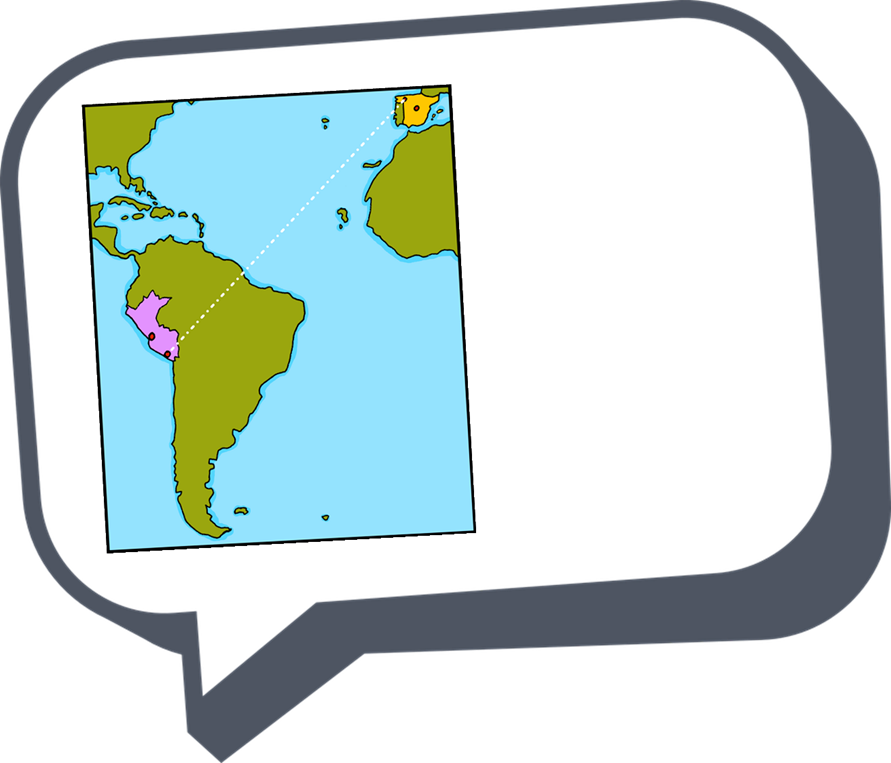 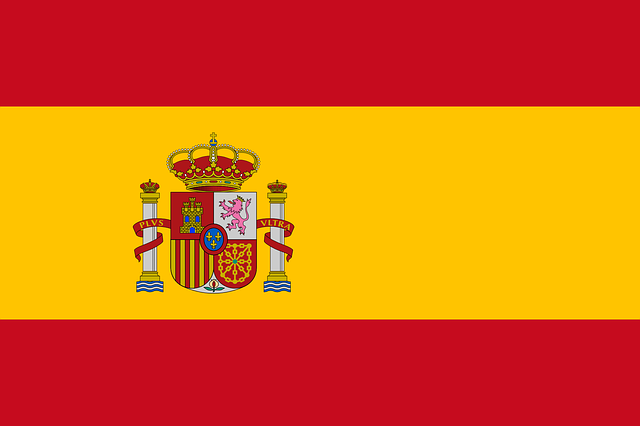 ¡hola!
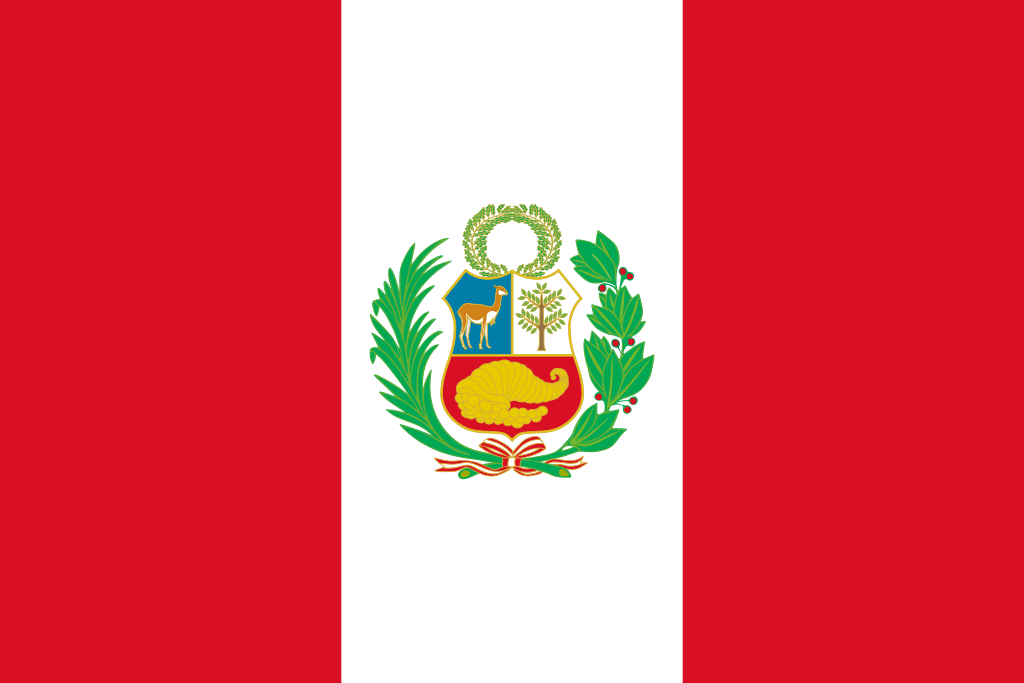 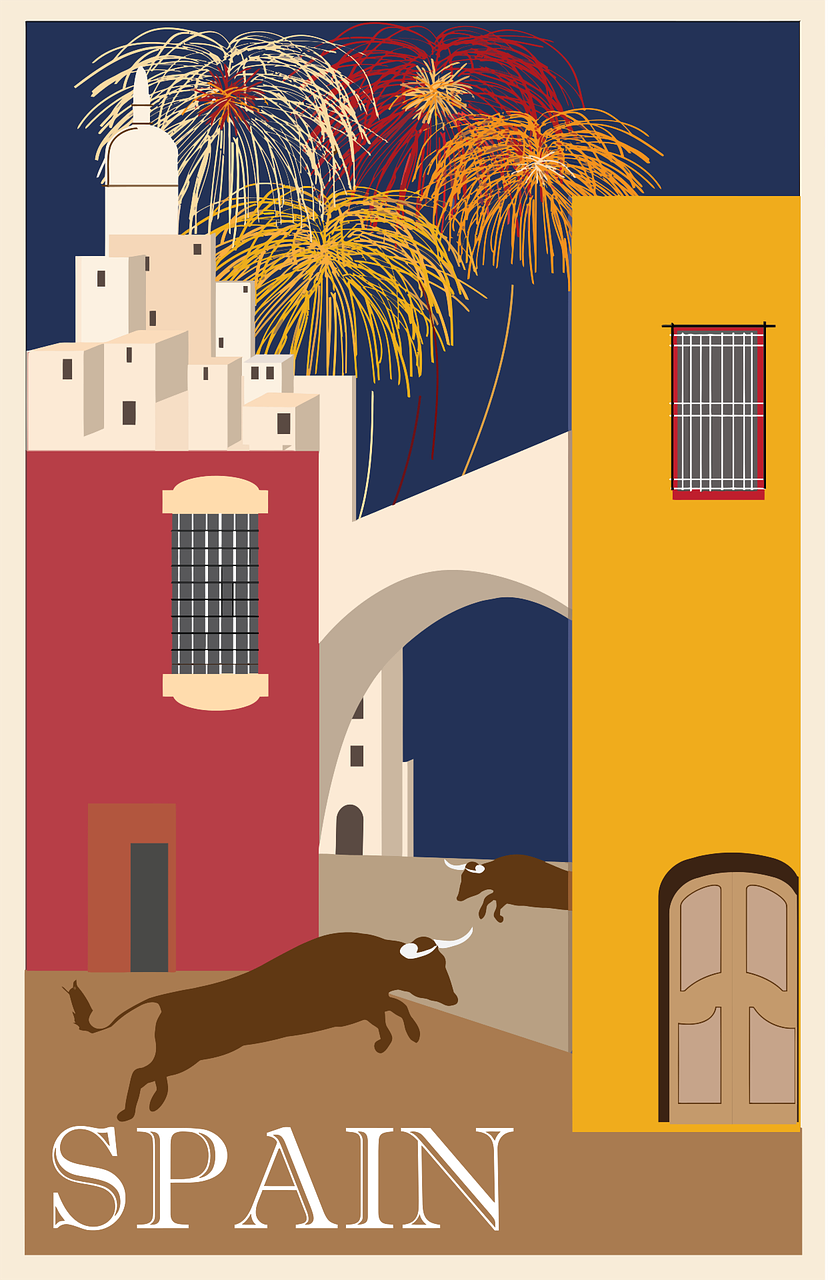 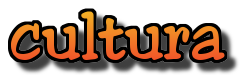 español
español - cover
Nombre : ……………………………………………….
Profesor (a) : ……………………………………..
Clase : ……………………………………………..
Contents
La familia Mamani Flores
Characters
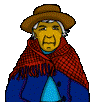 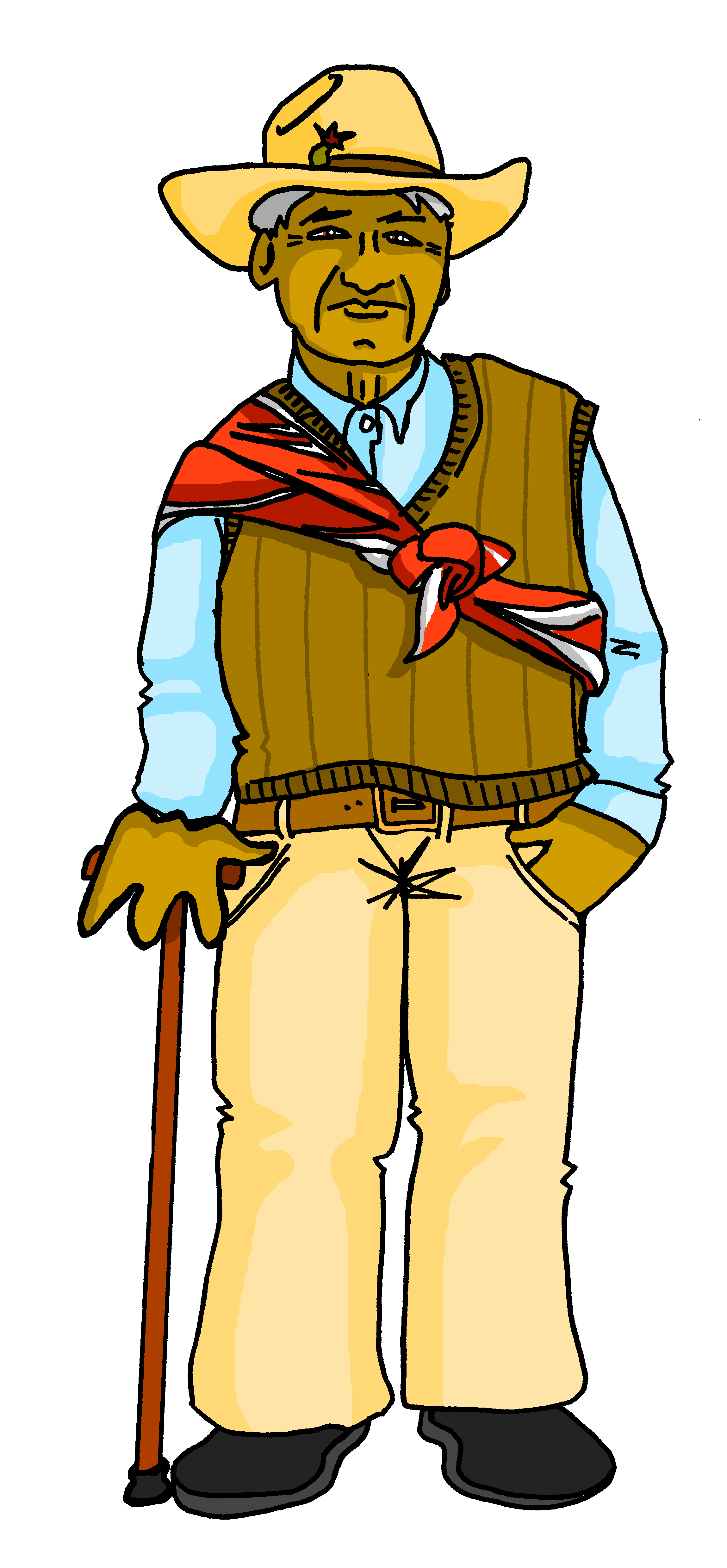 Miguel
Valeria
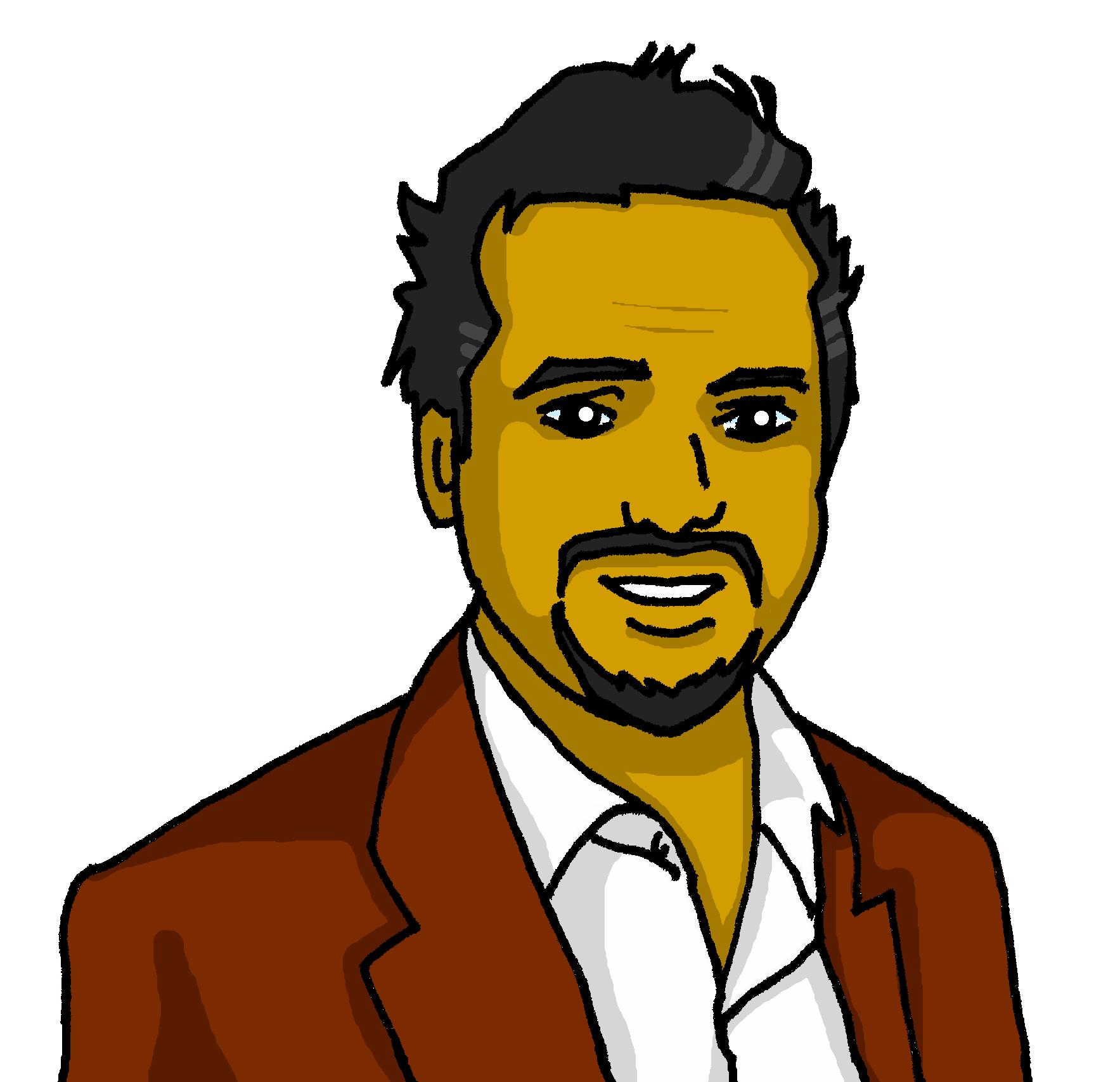 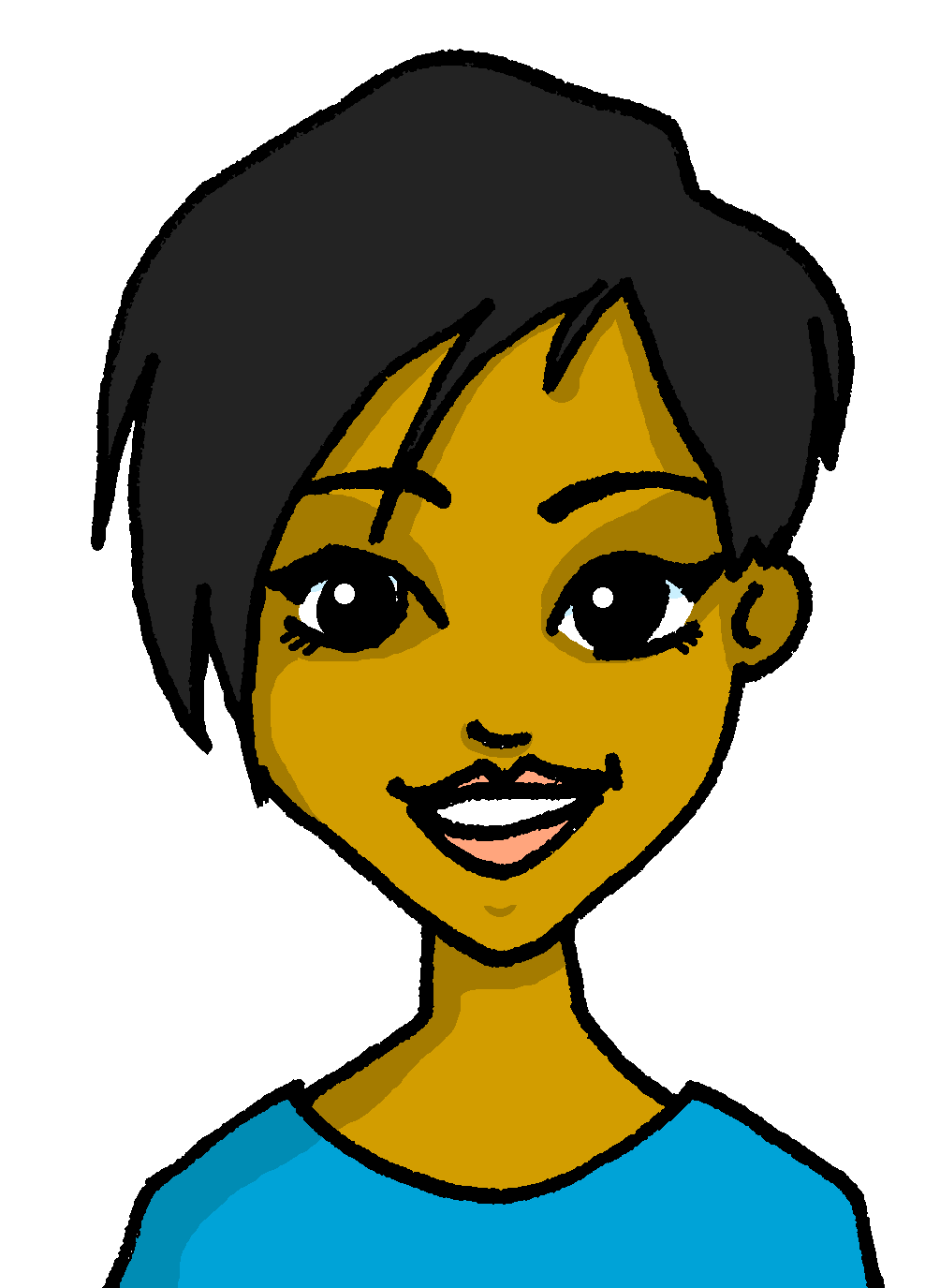 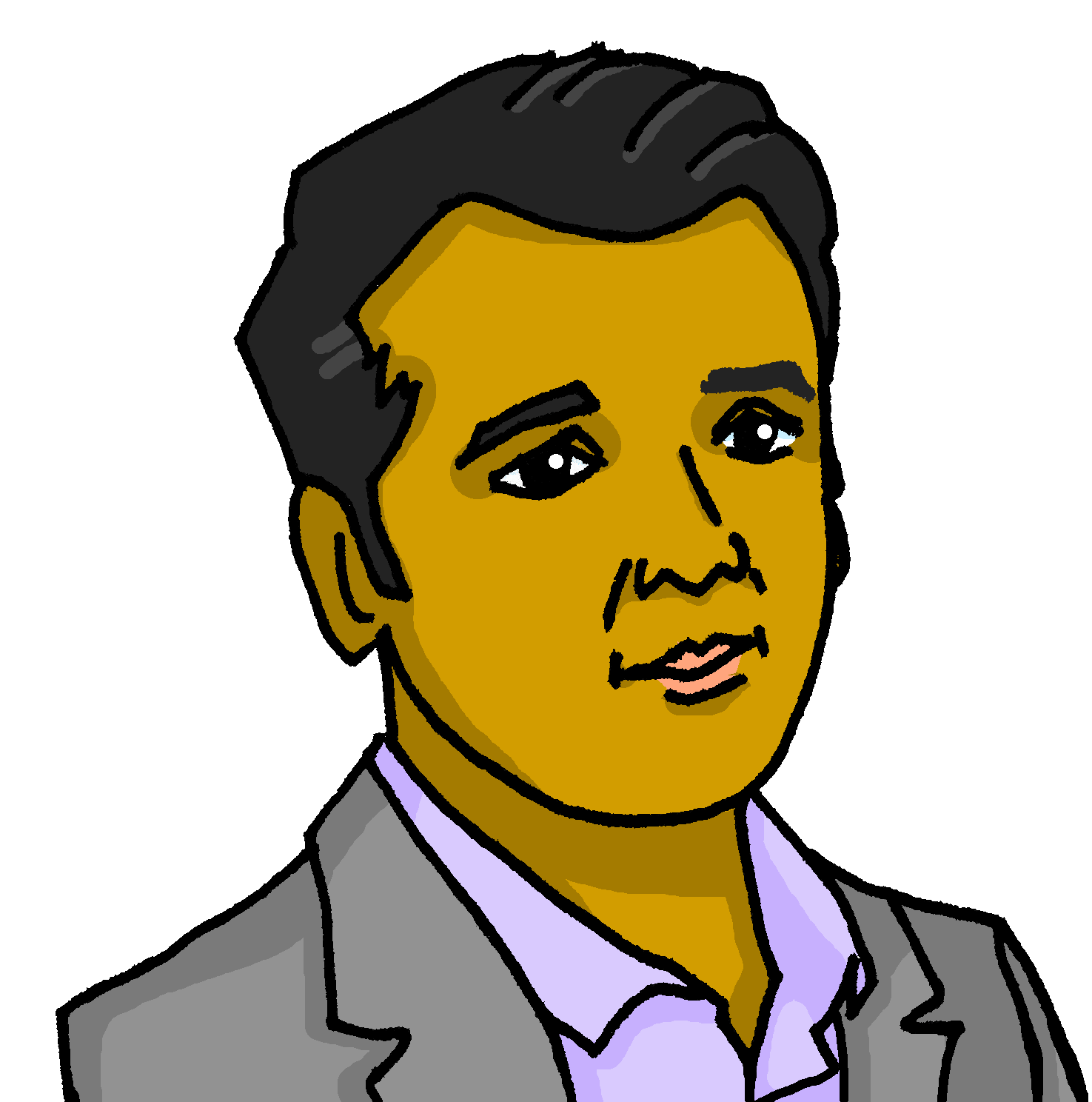 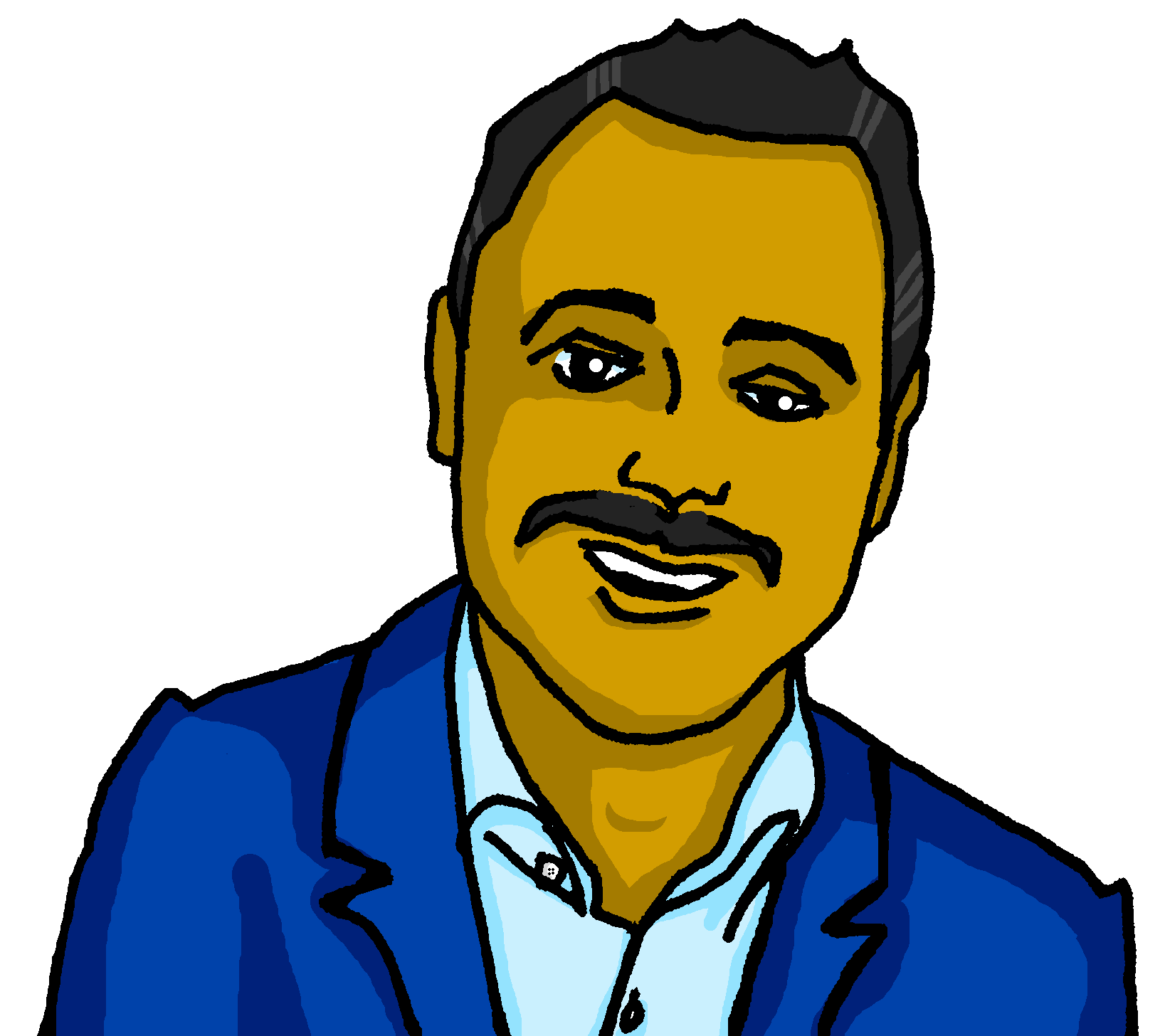 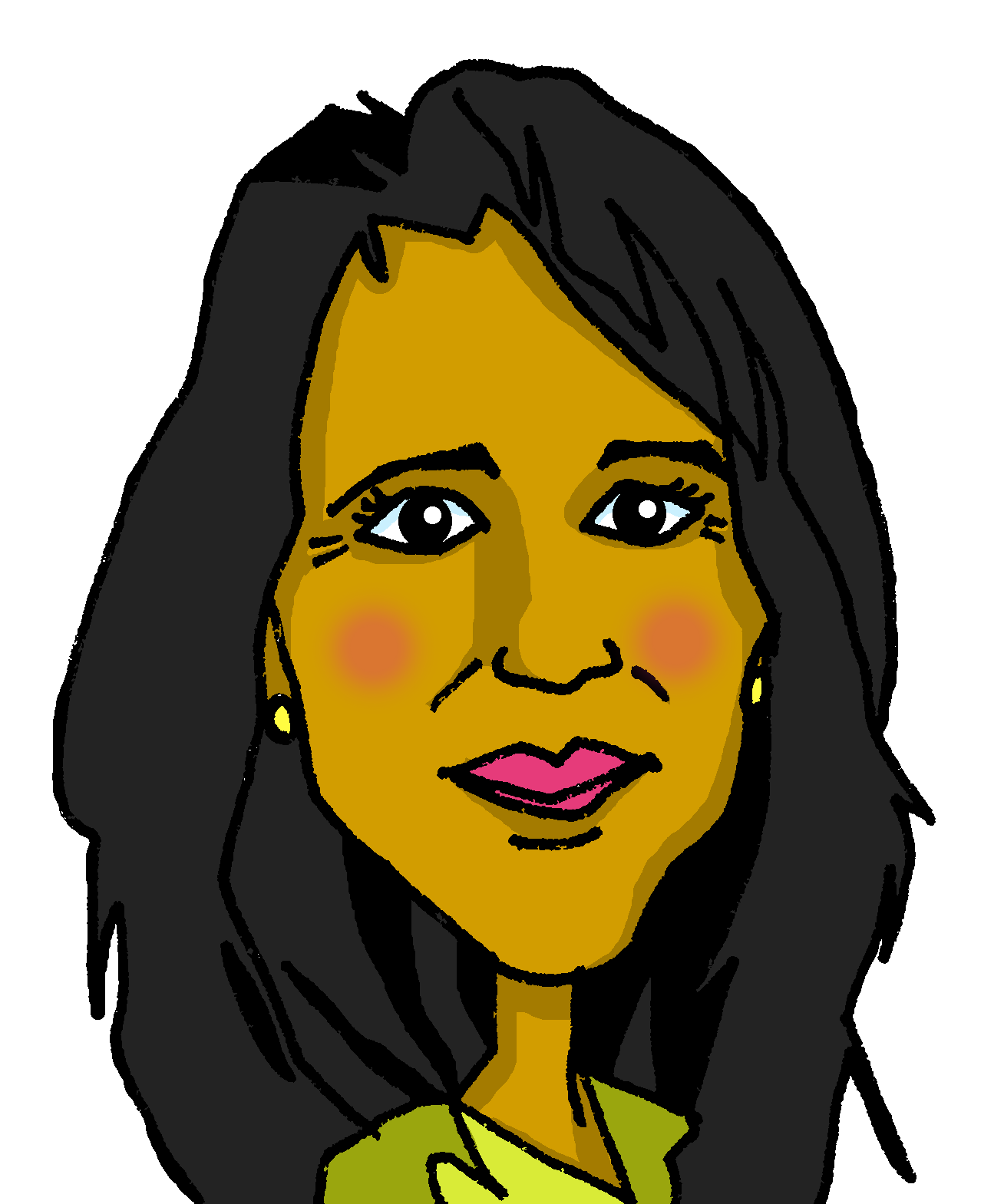 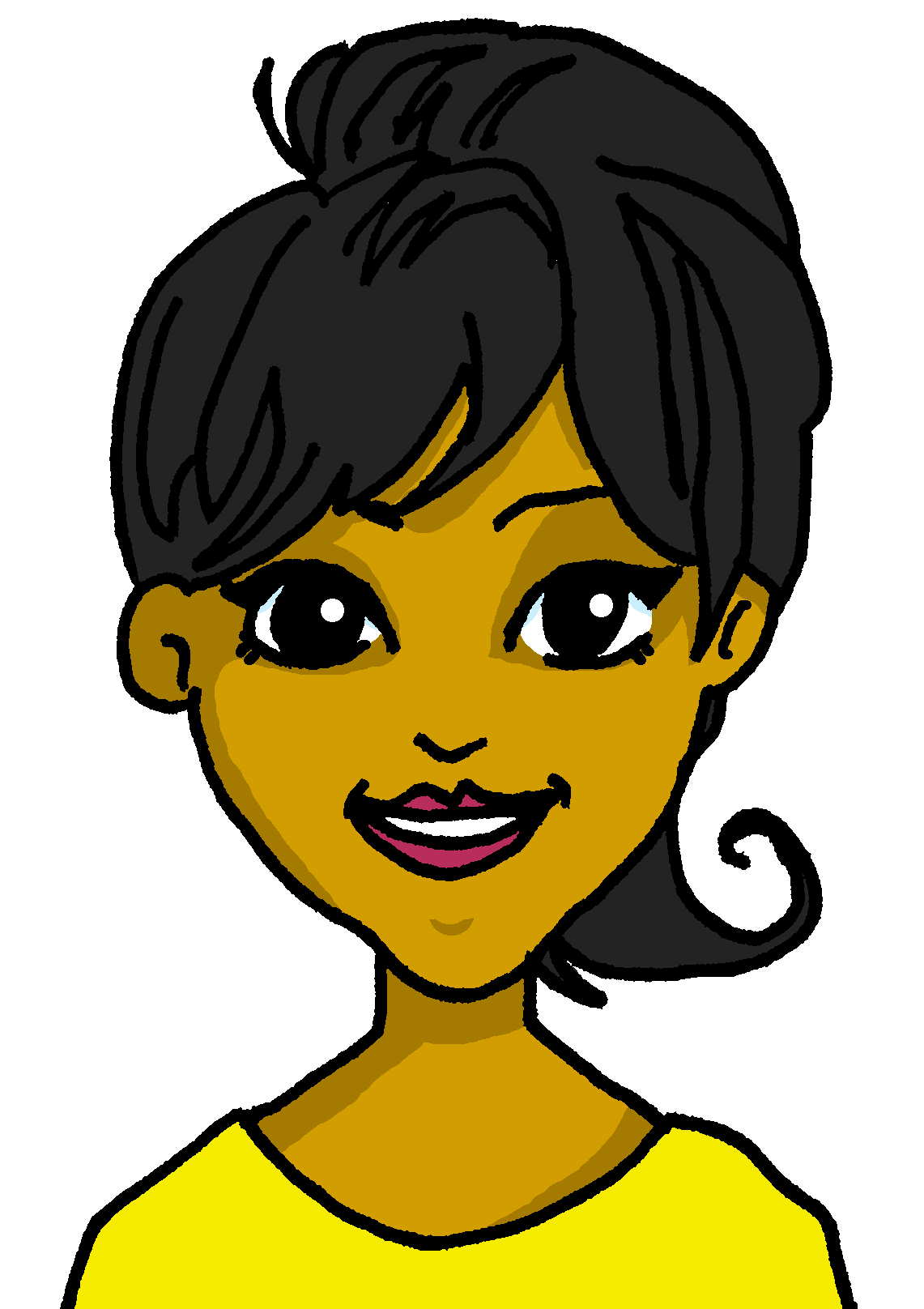 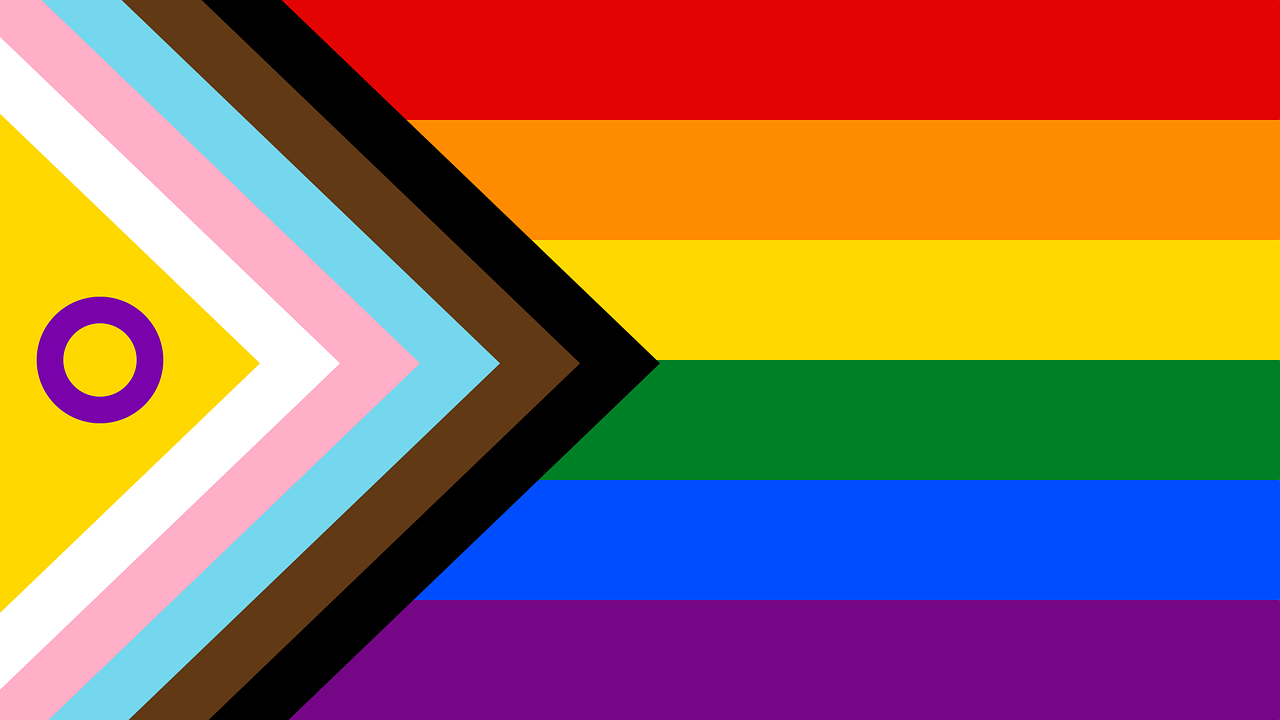 Marisol
Jorge
Pedro
Elena
Hugo
Ceci
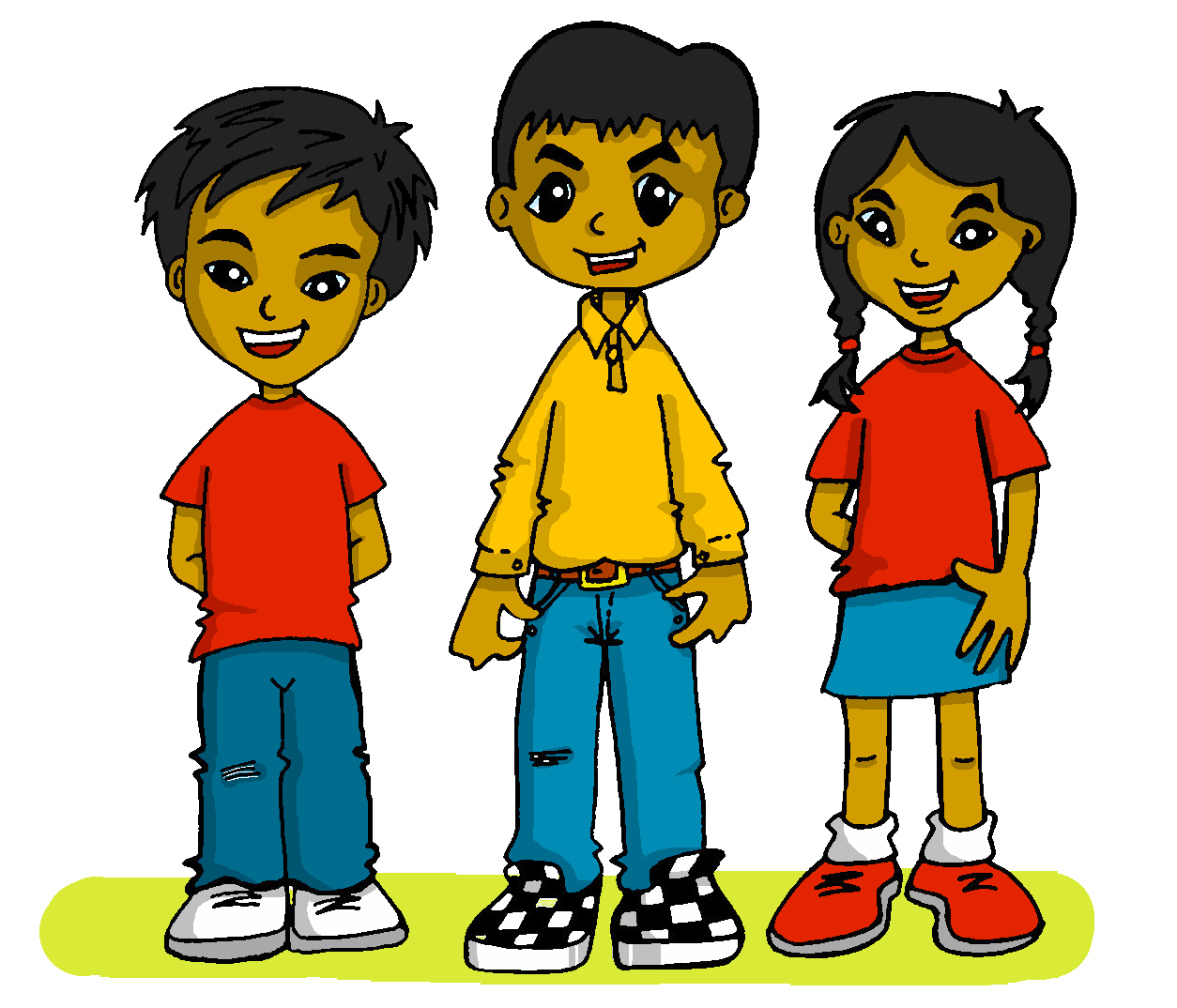 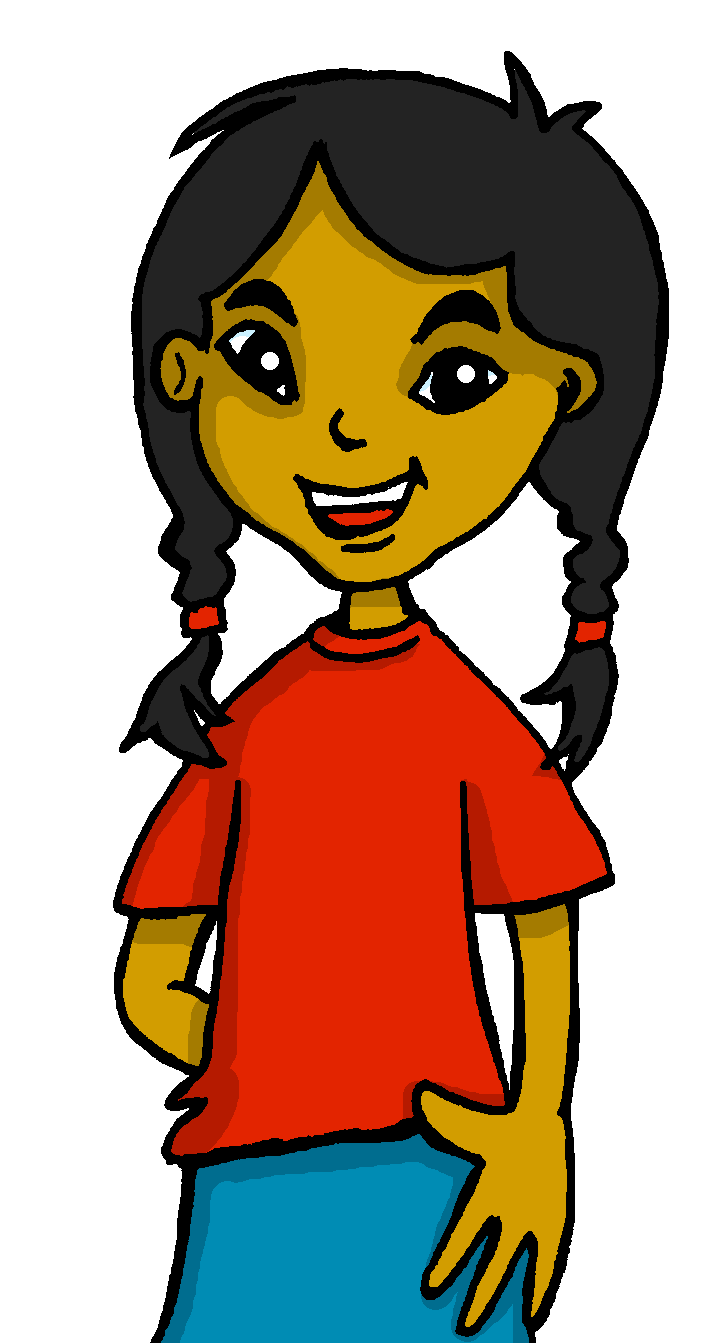 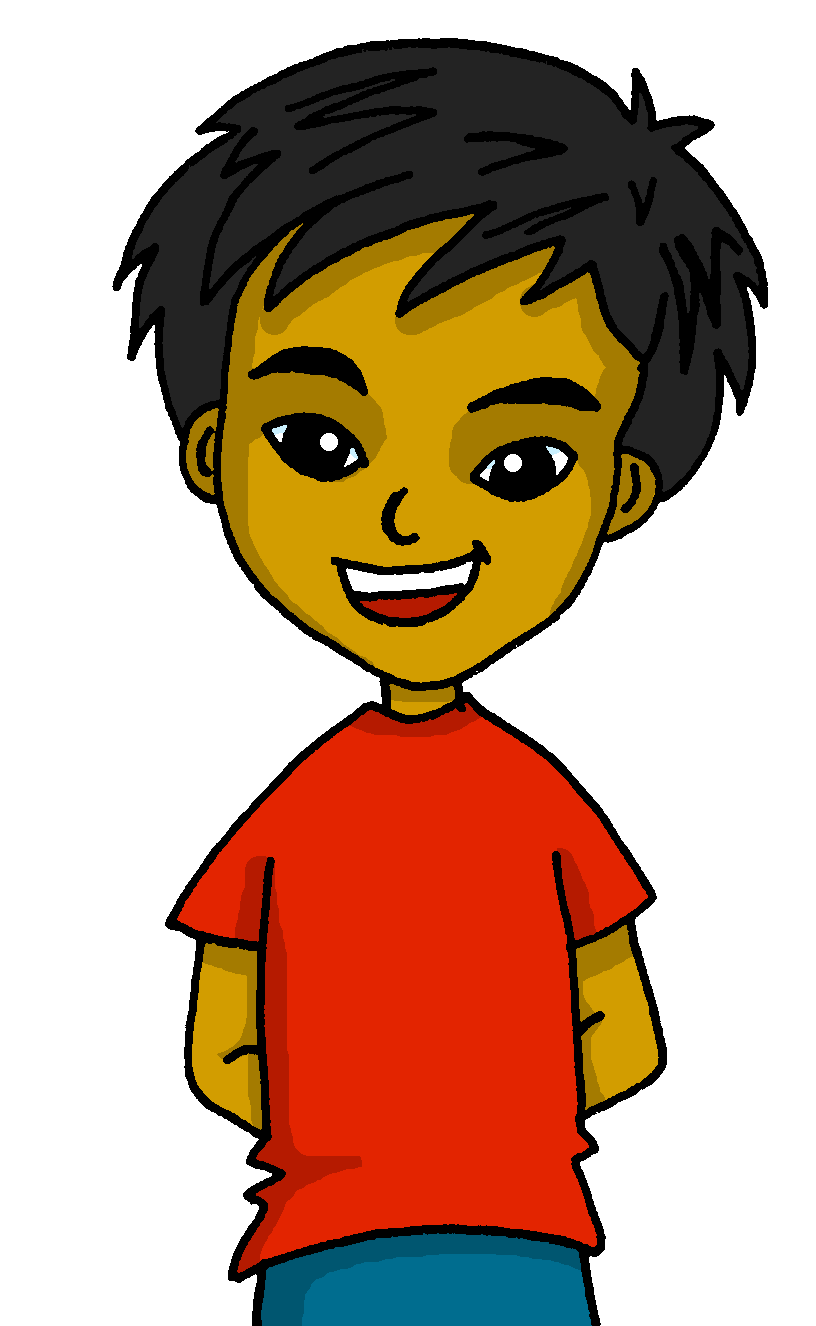 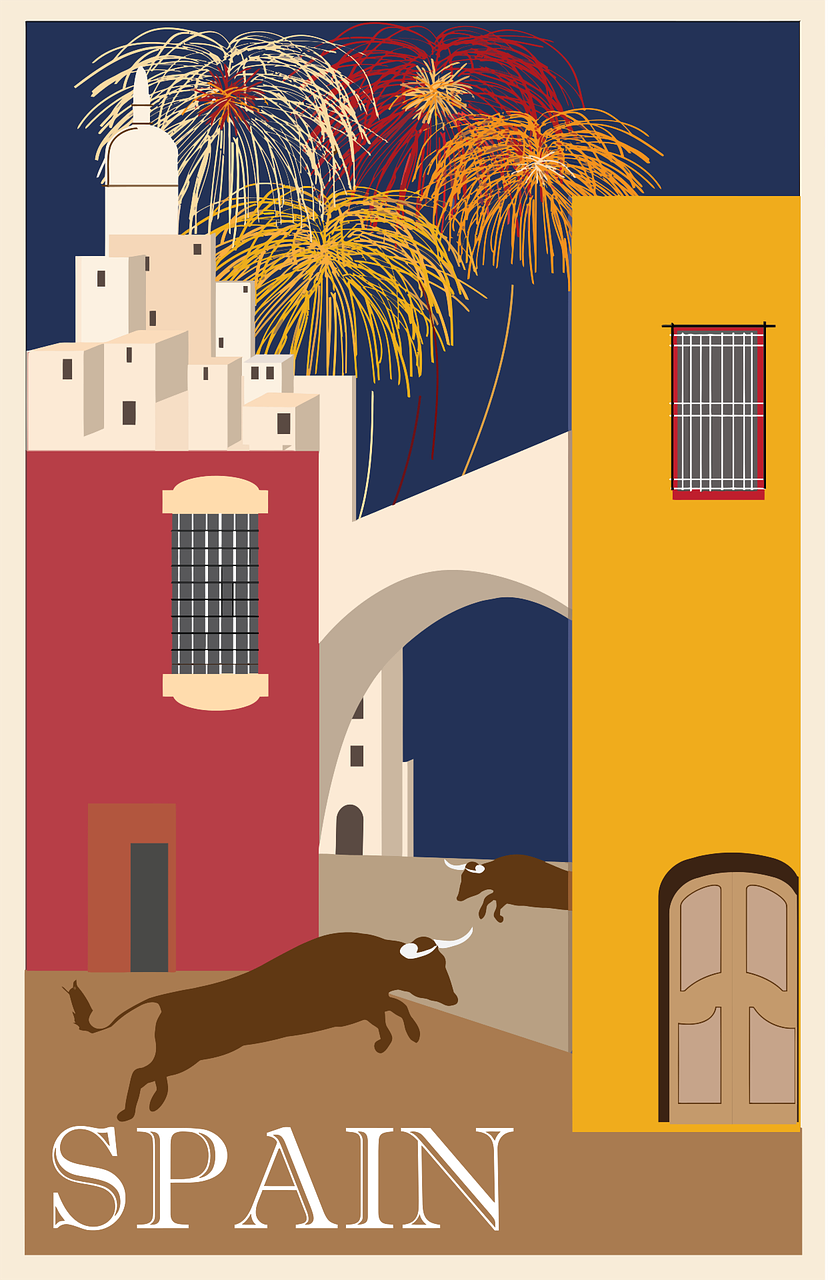 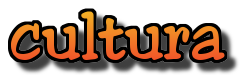 Quique
Luis
Sofía
amigos
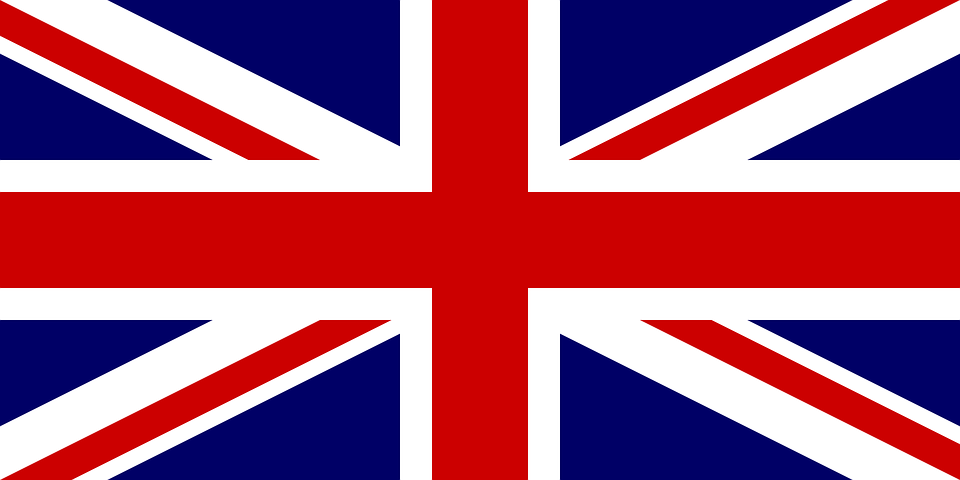 mascotas
Krina
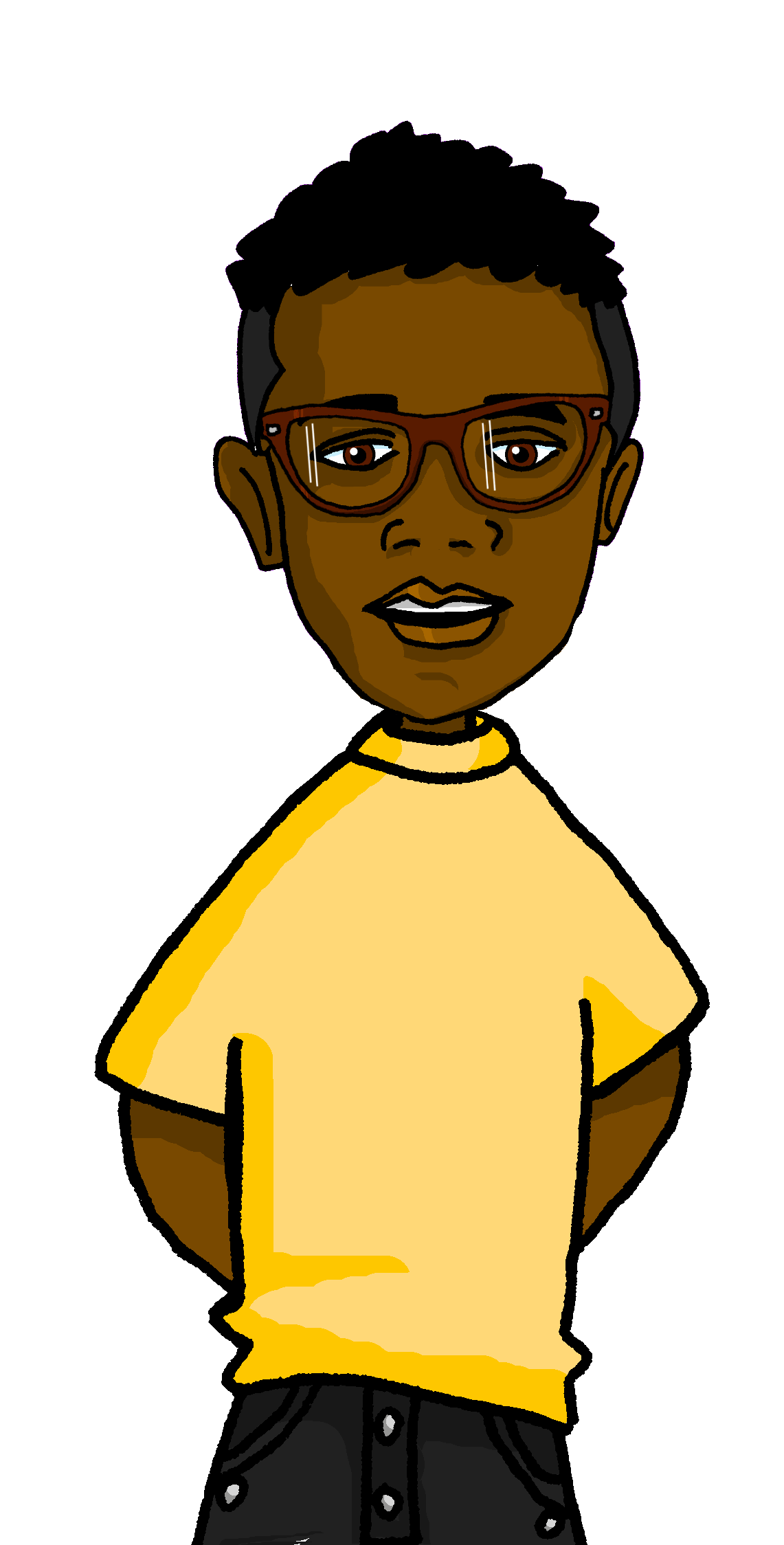 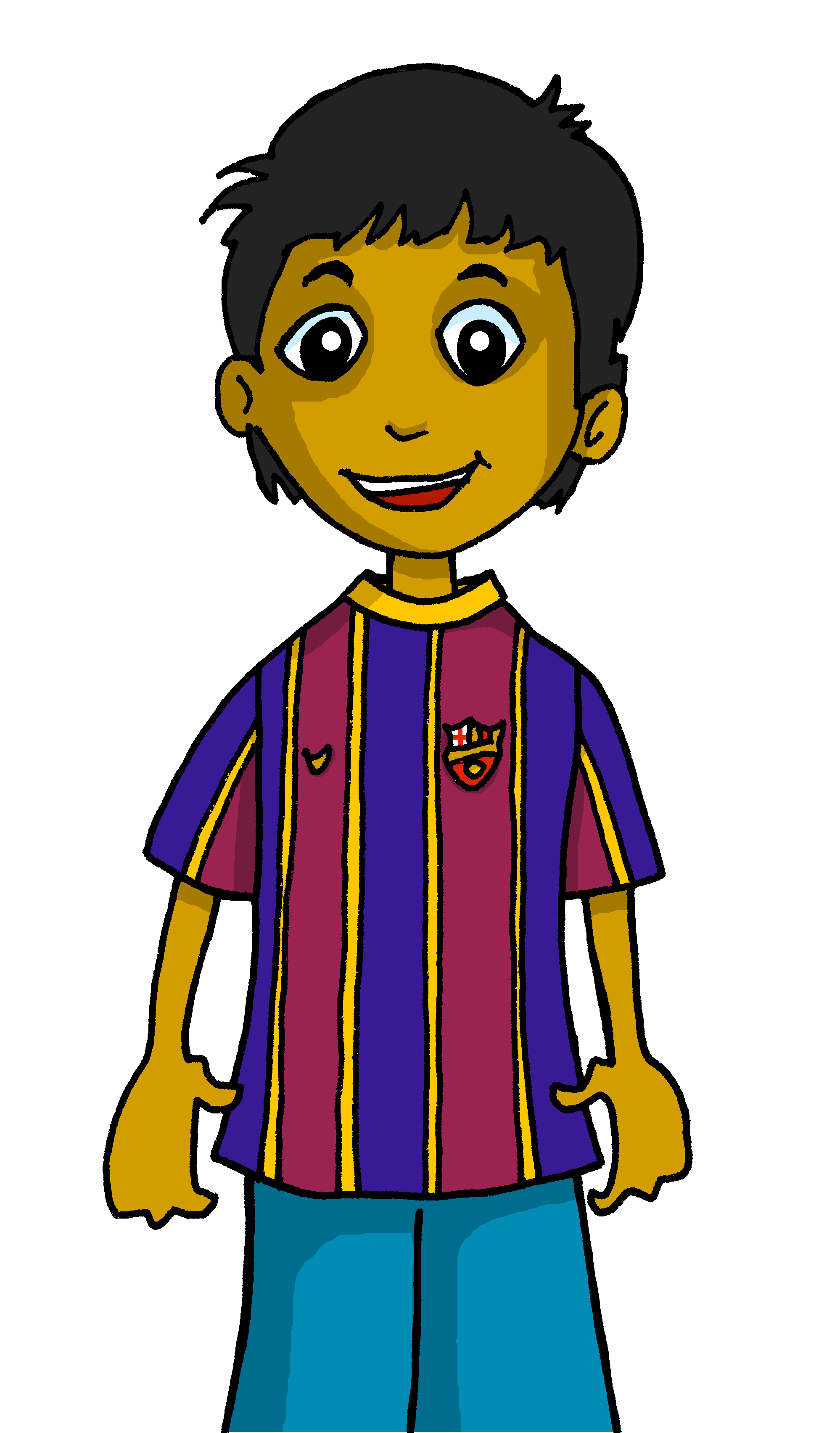 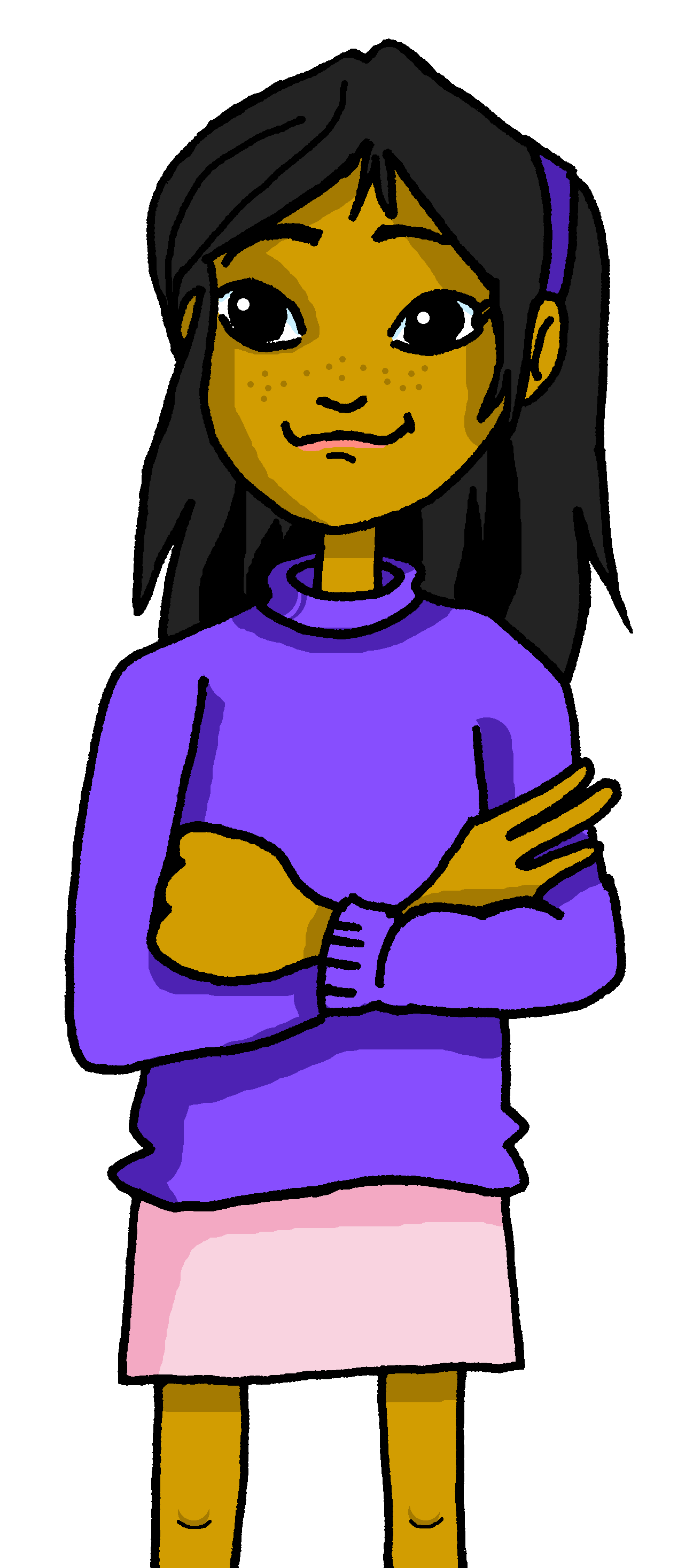 Manchita
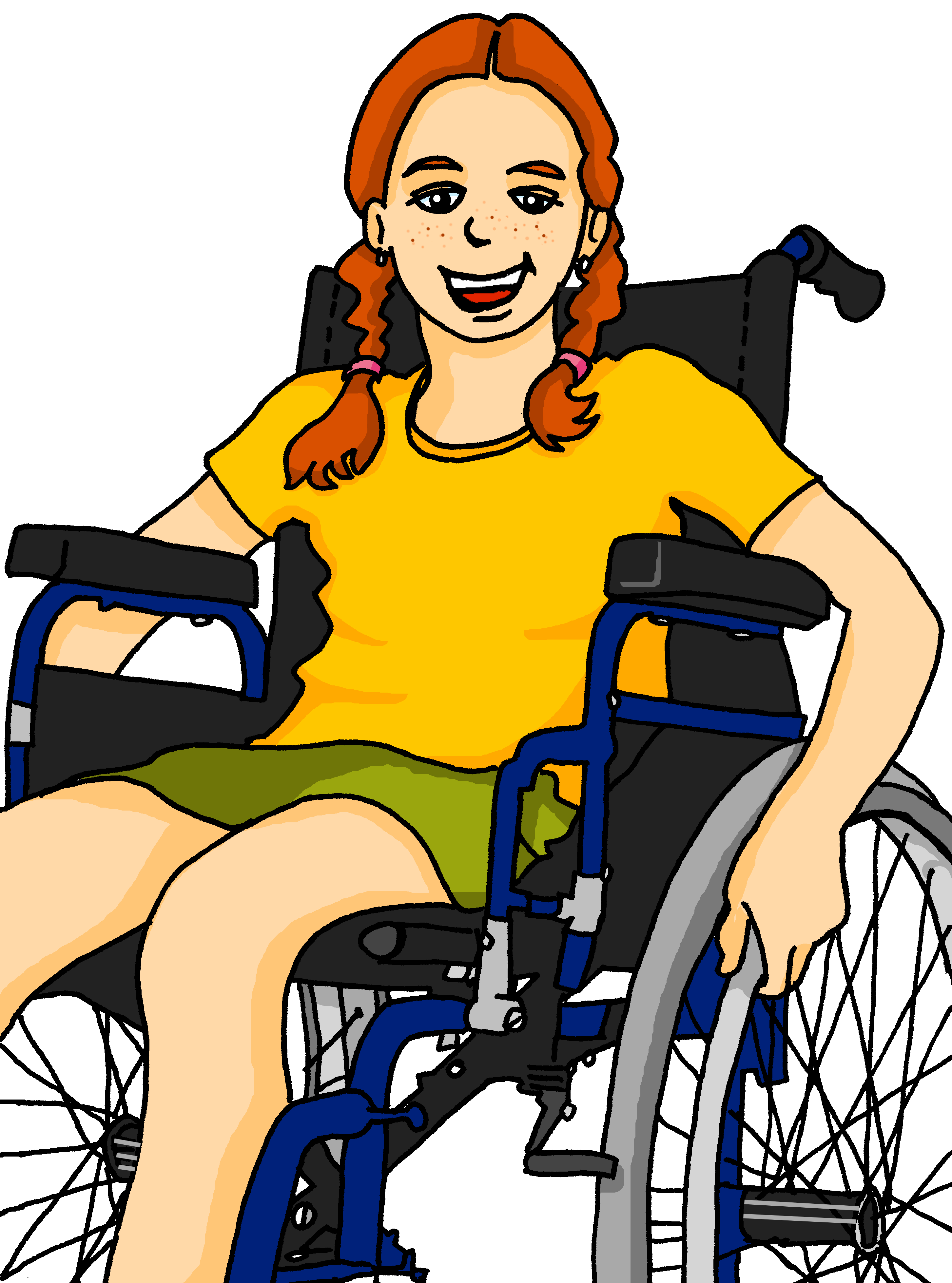 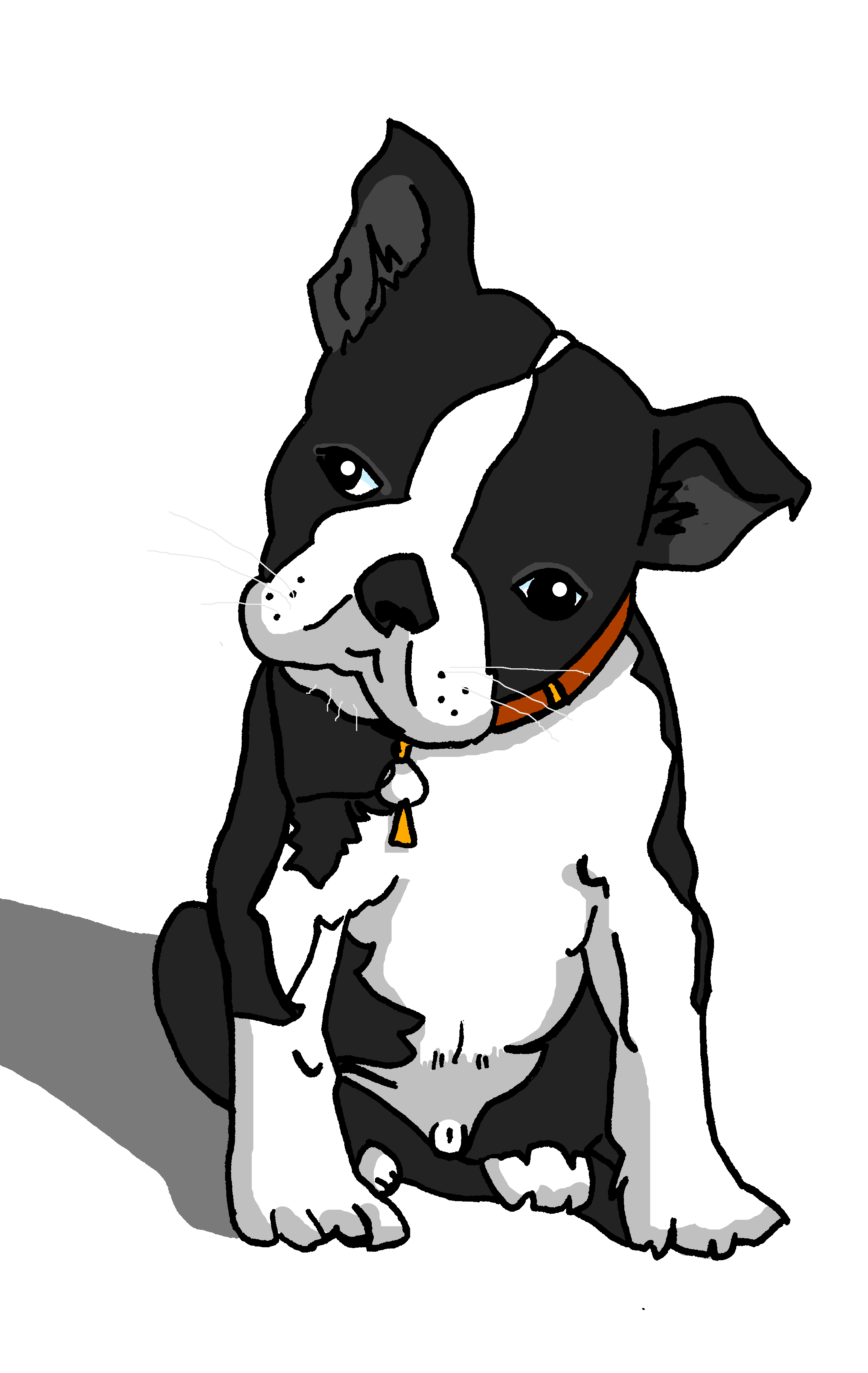 Rubén
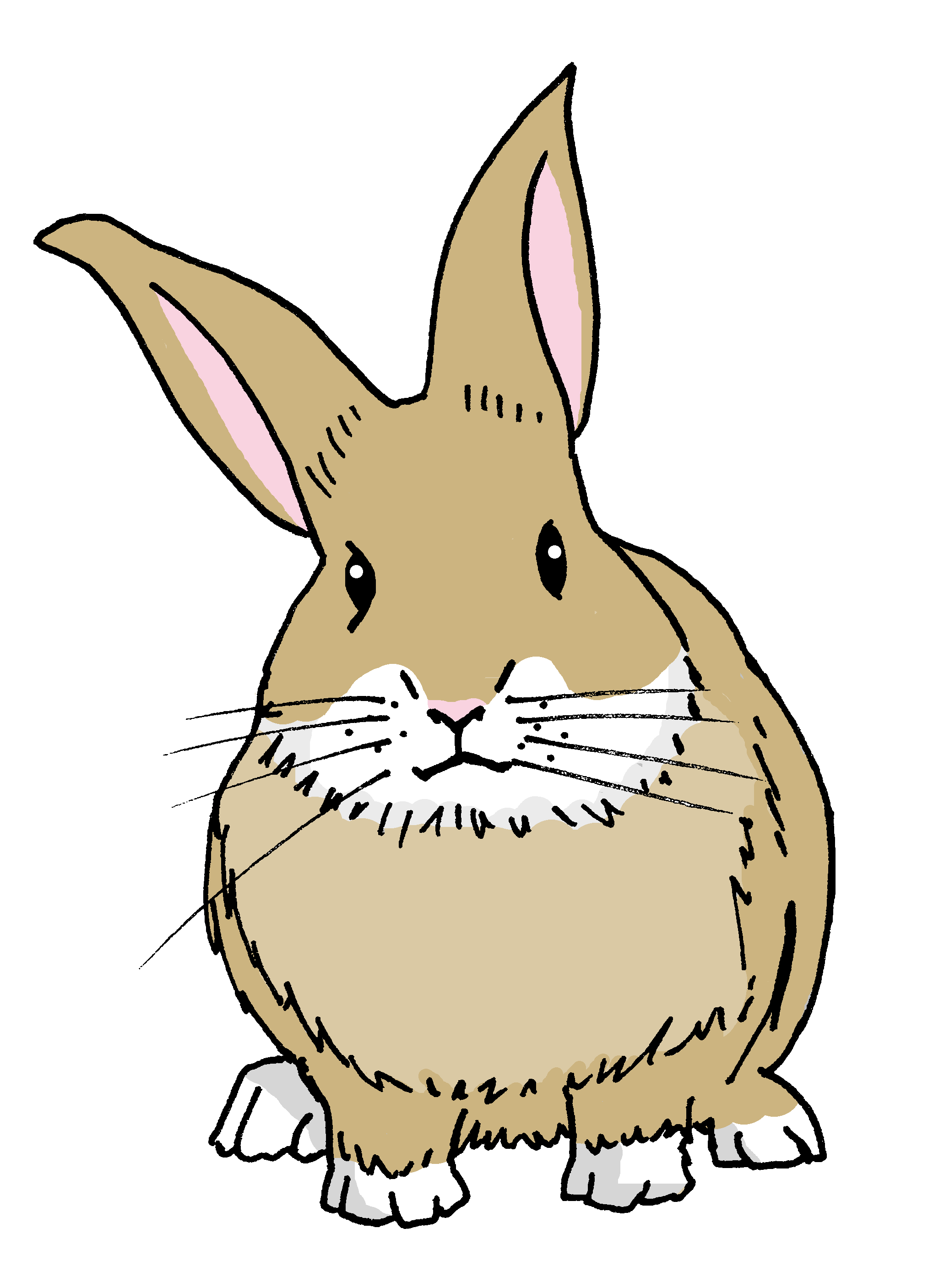 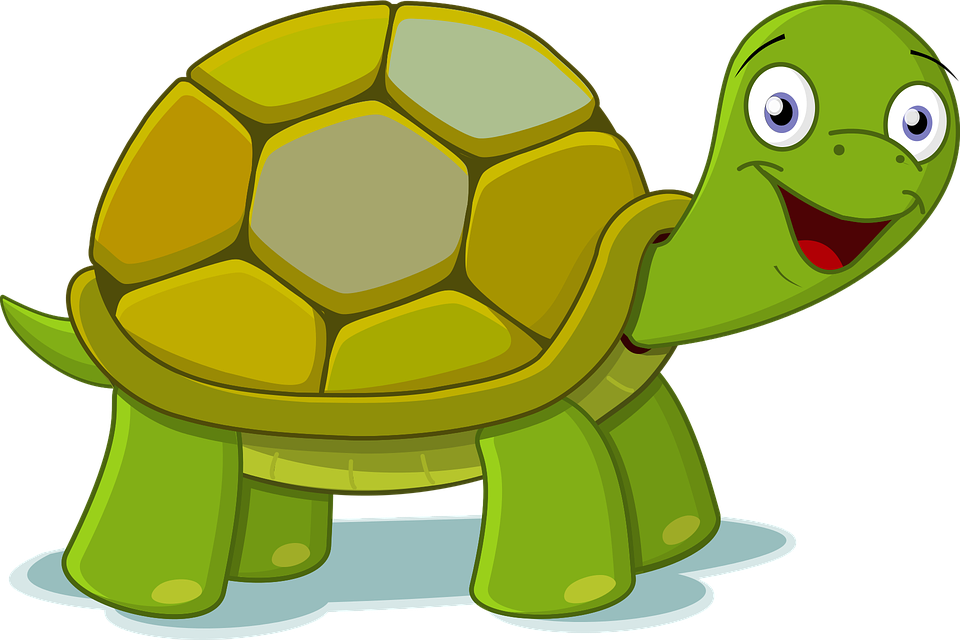 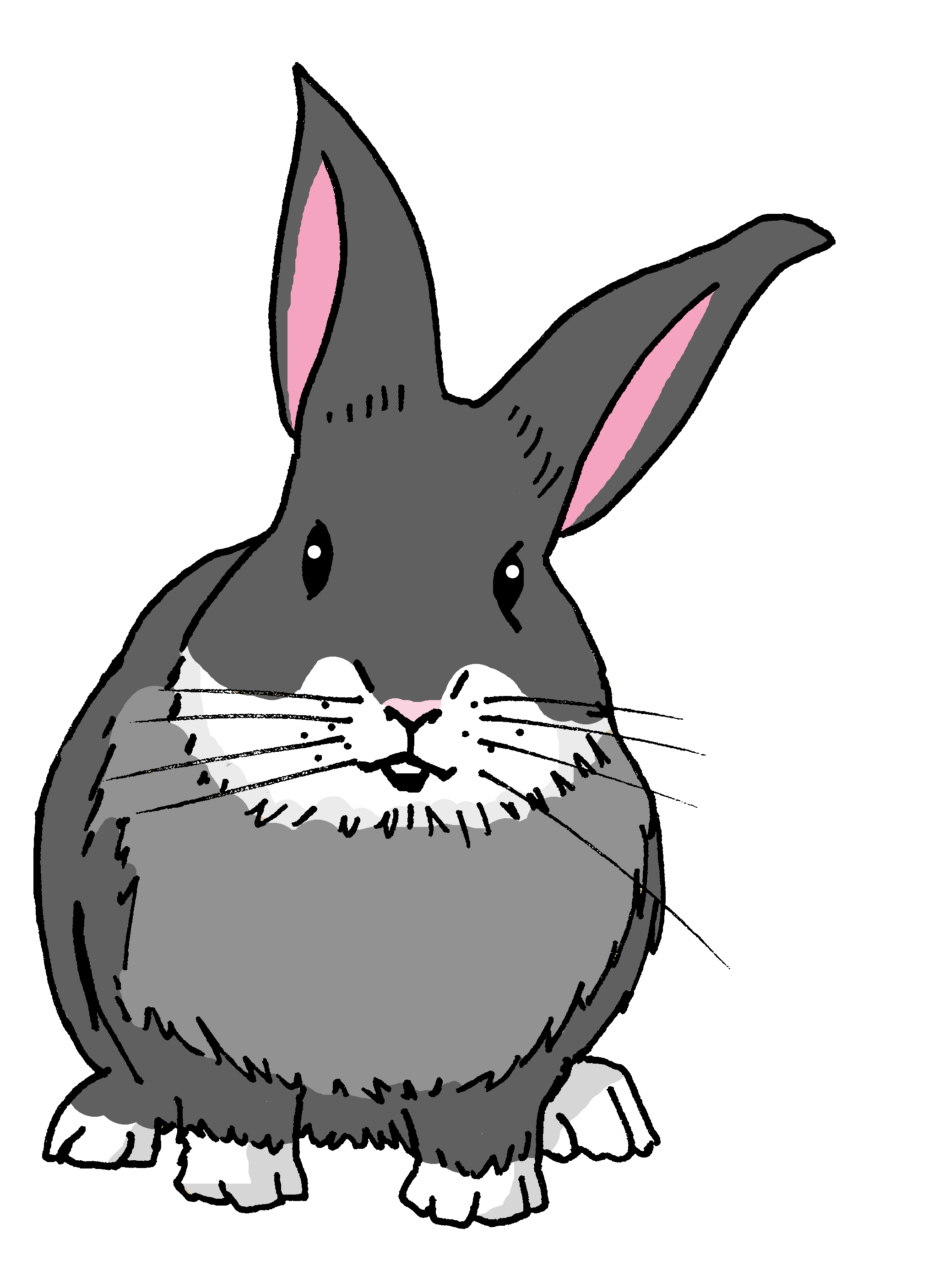 Pancho
Ángela
Max
Irene
Santi
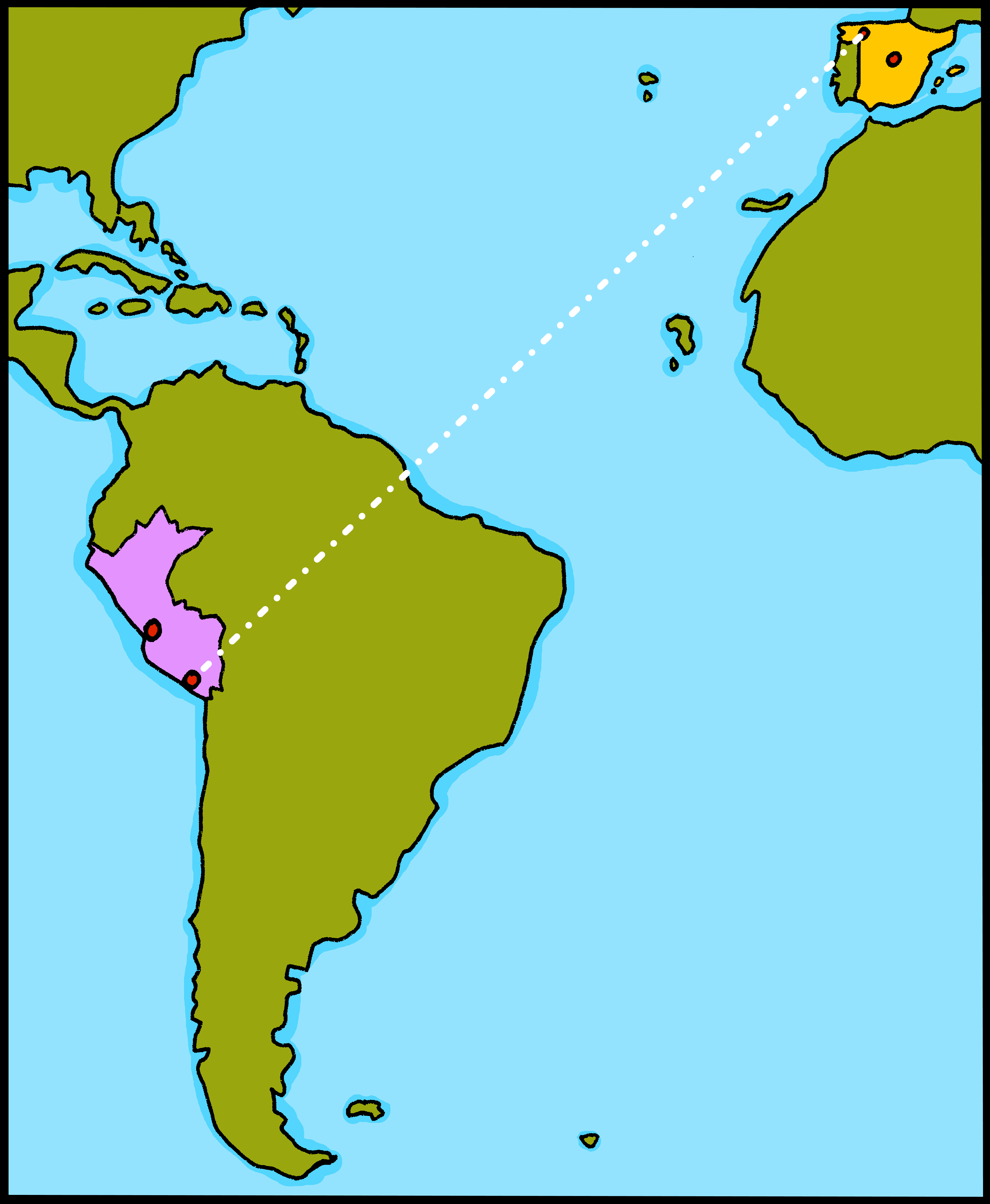 España
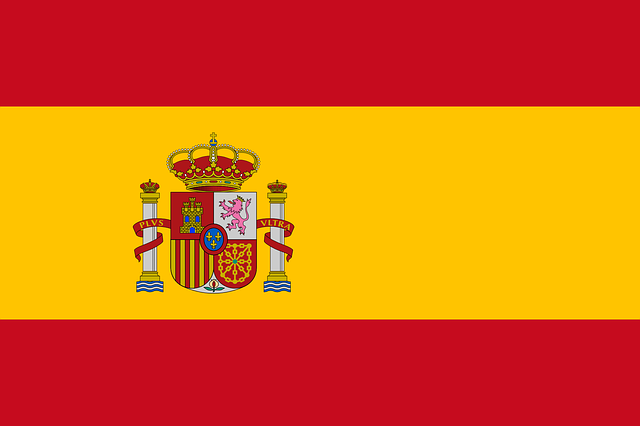 Many ‘fiestas’ and ‘festivales’ are celebrated in different ways across the Hispanic world. They usually involve music, dancing, costumes, fireworks, local cuisine, and lots of noise!
La Tomatina
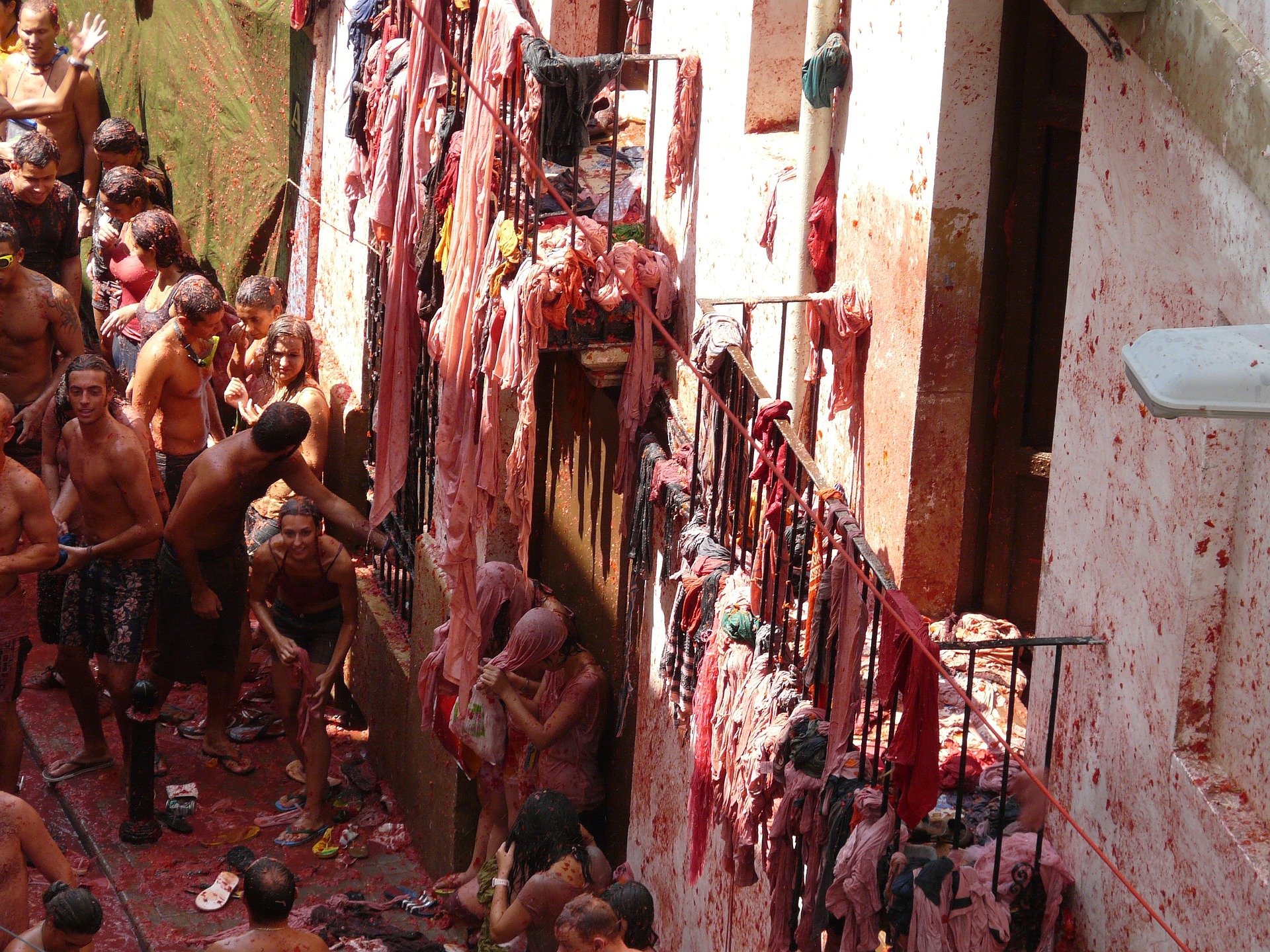 El día de los Muertos
Perú
Inti Raymi
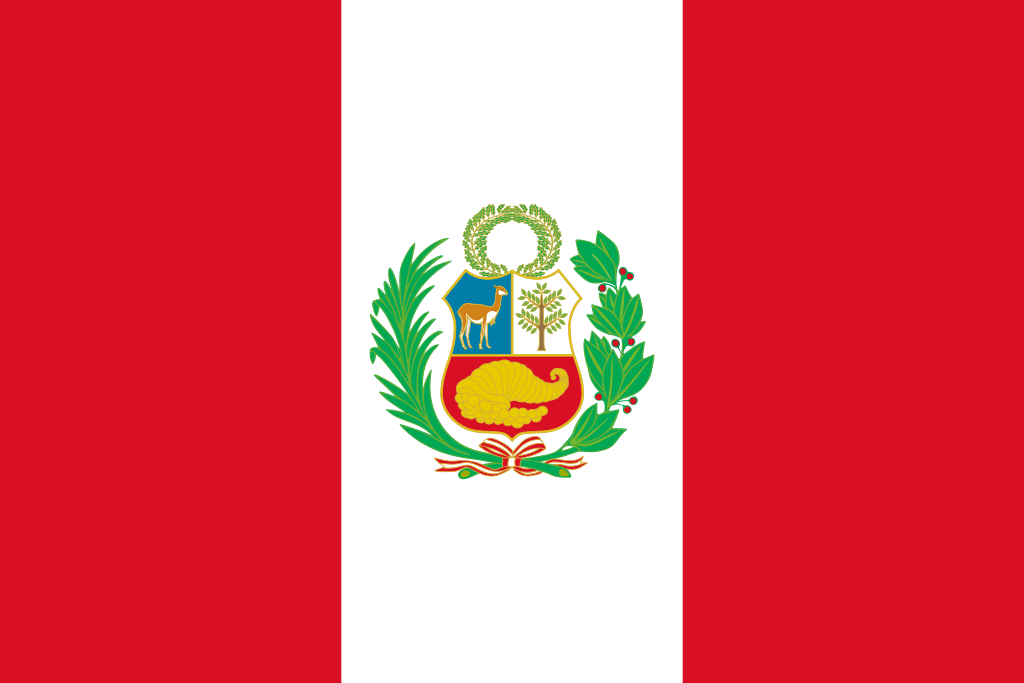 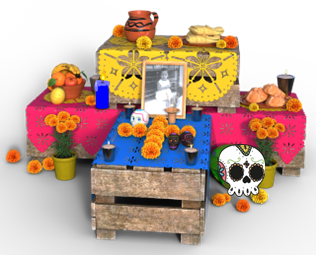 México
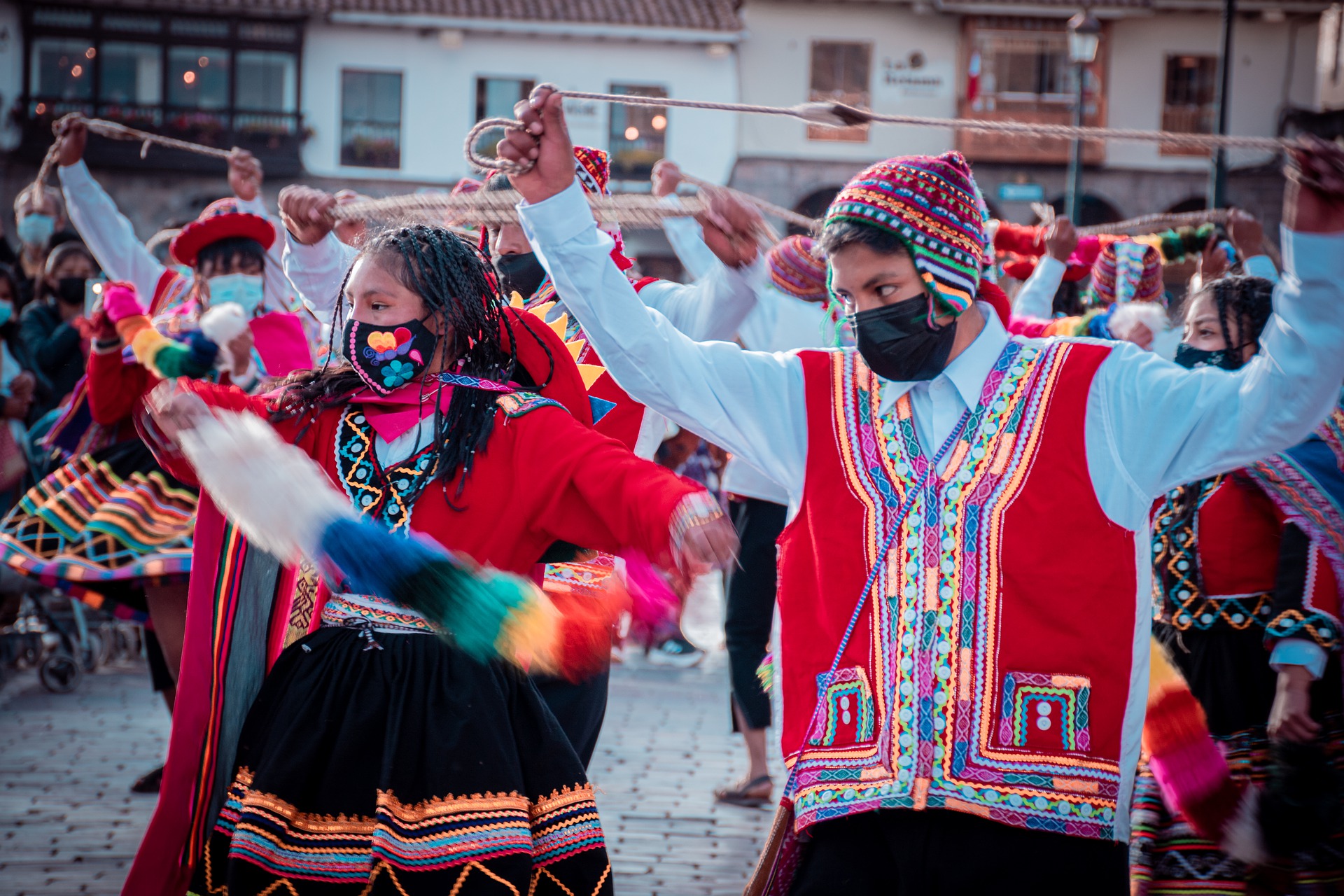 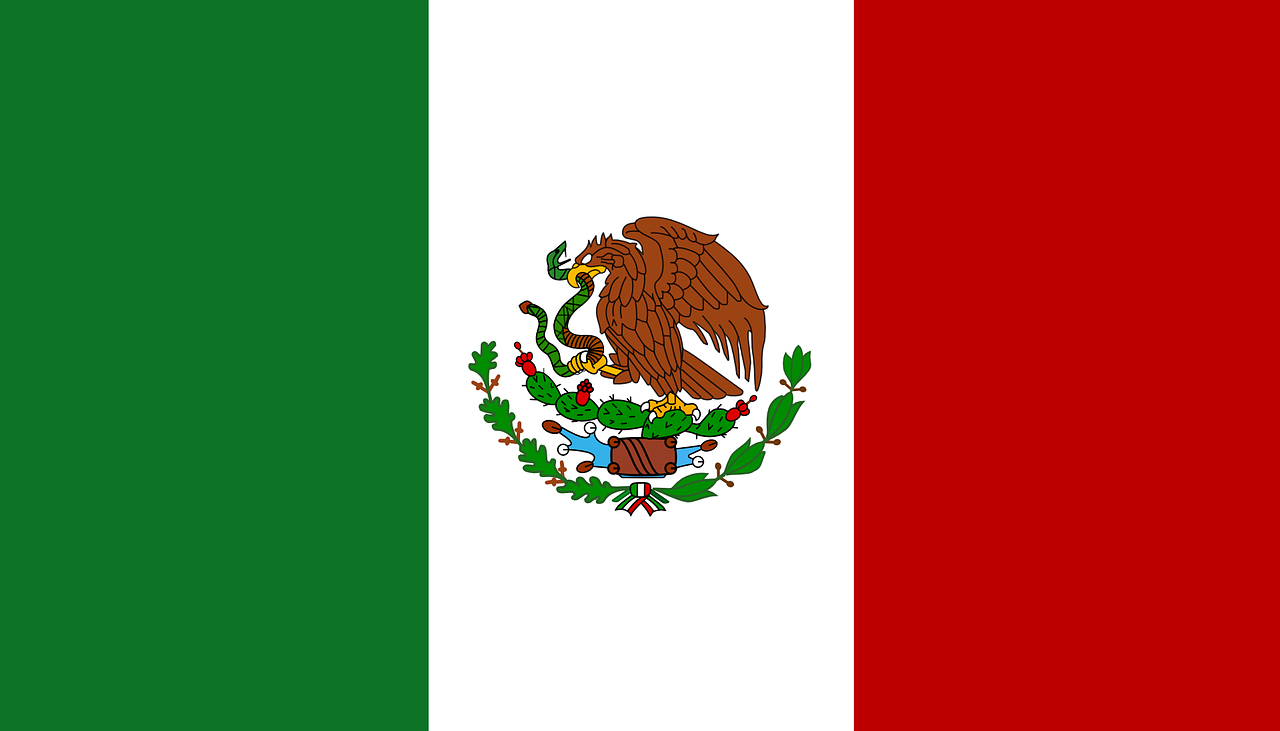 We say ‘Hispanic World’ to mean Spanish-speaking peoples and countries.
Term 1 learning
Term overview
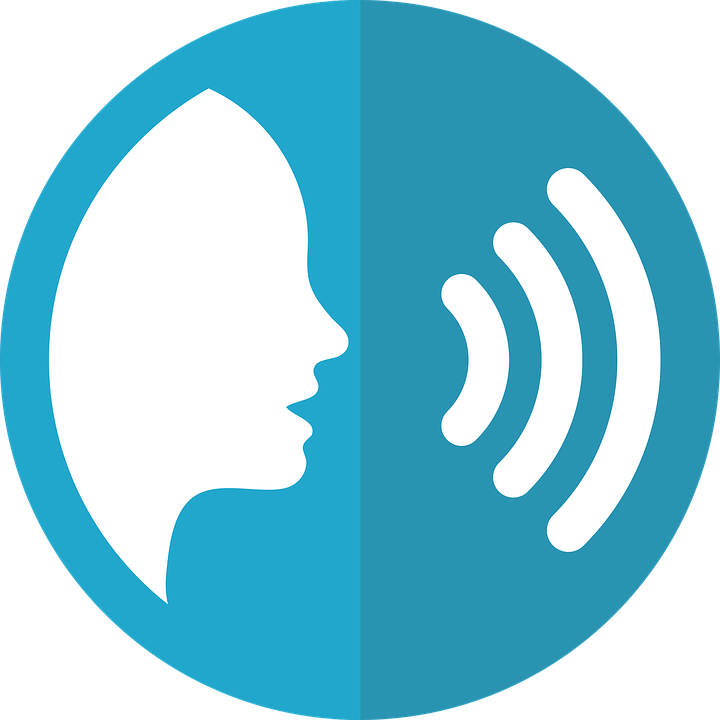 Phonics
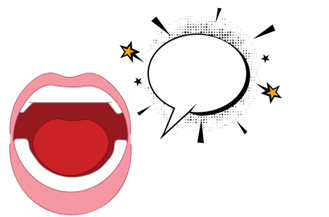 Phonics
usually short and open!
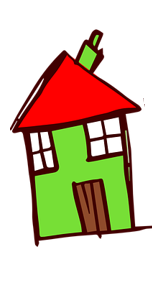 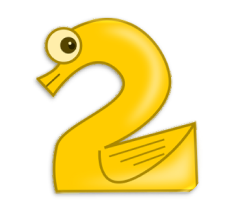 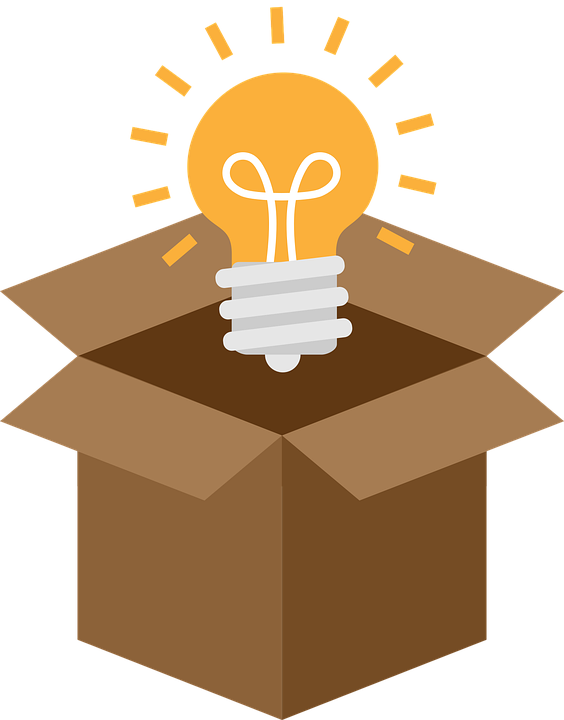 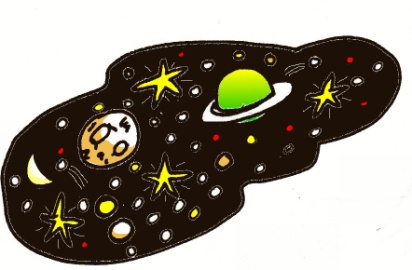 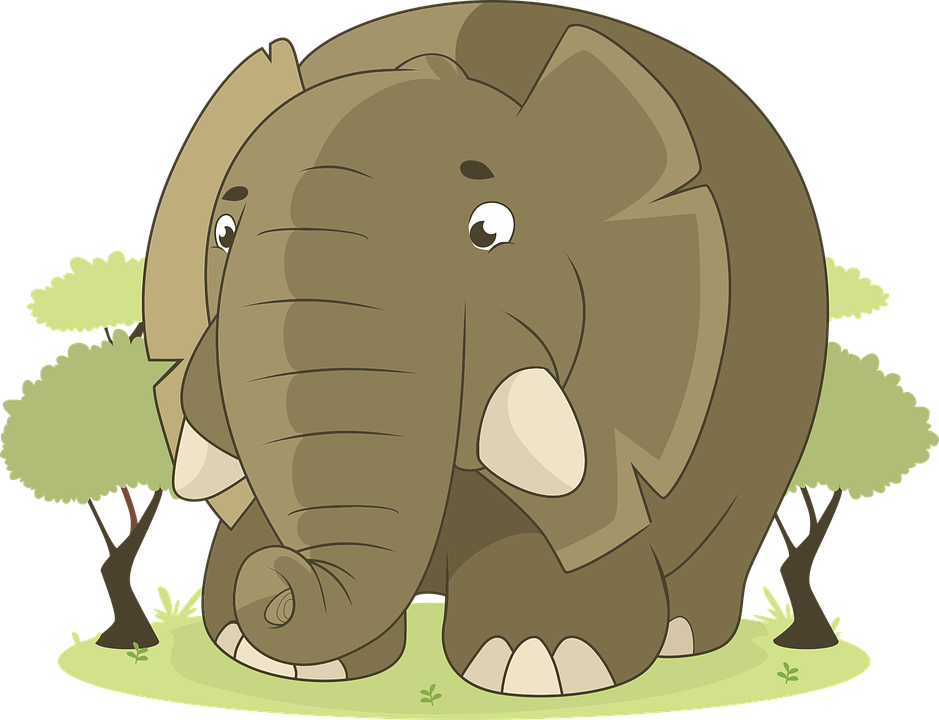 casa
universo
dos
elefante
idea
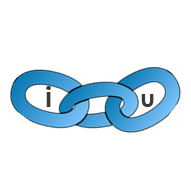 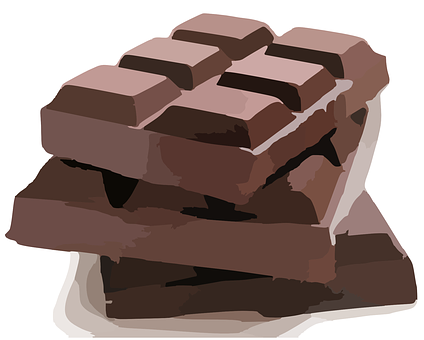 cho-co-la-te

in – te – re – san – te
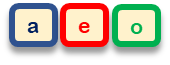 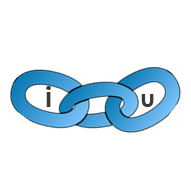 +
+
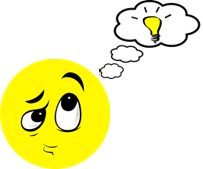 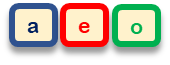 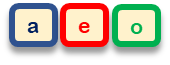 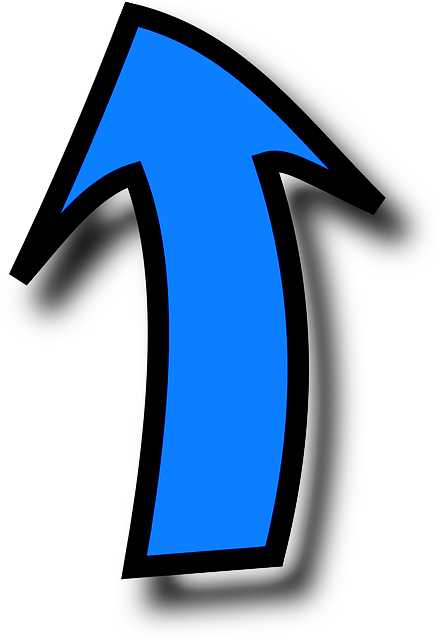 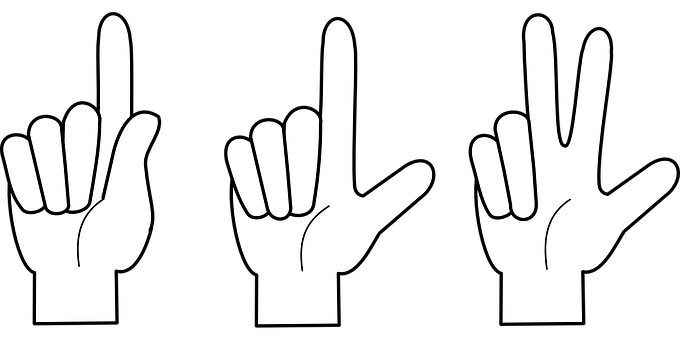 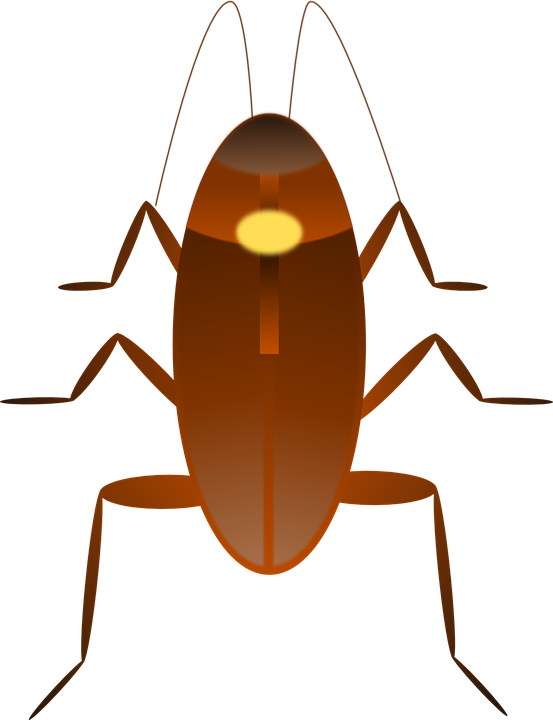 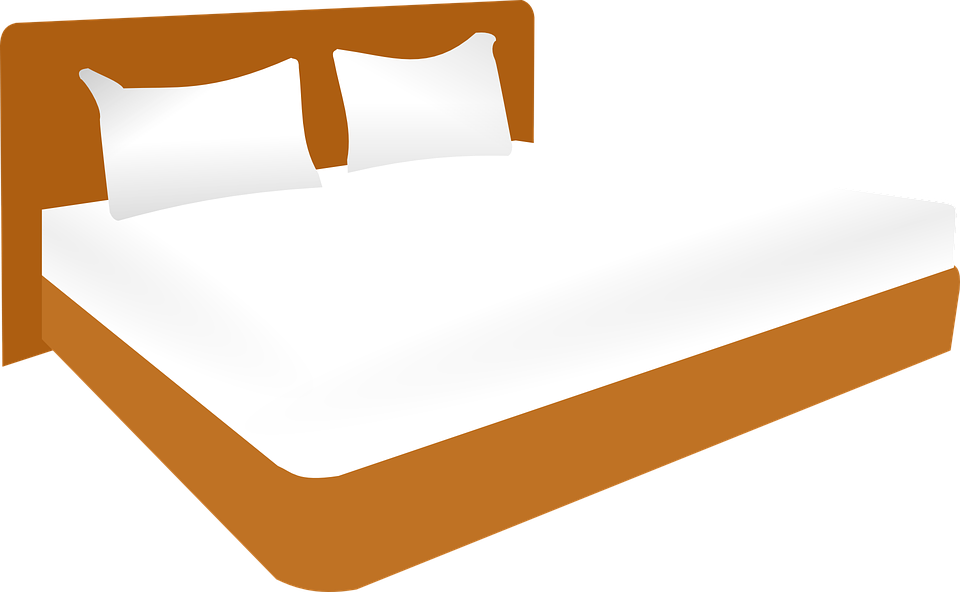 contar
cama
cucaracha
[to count]
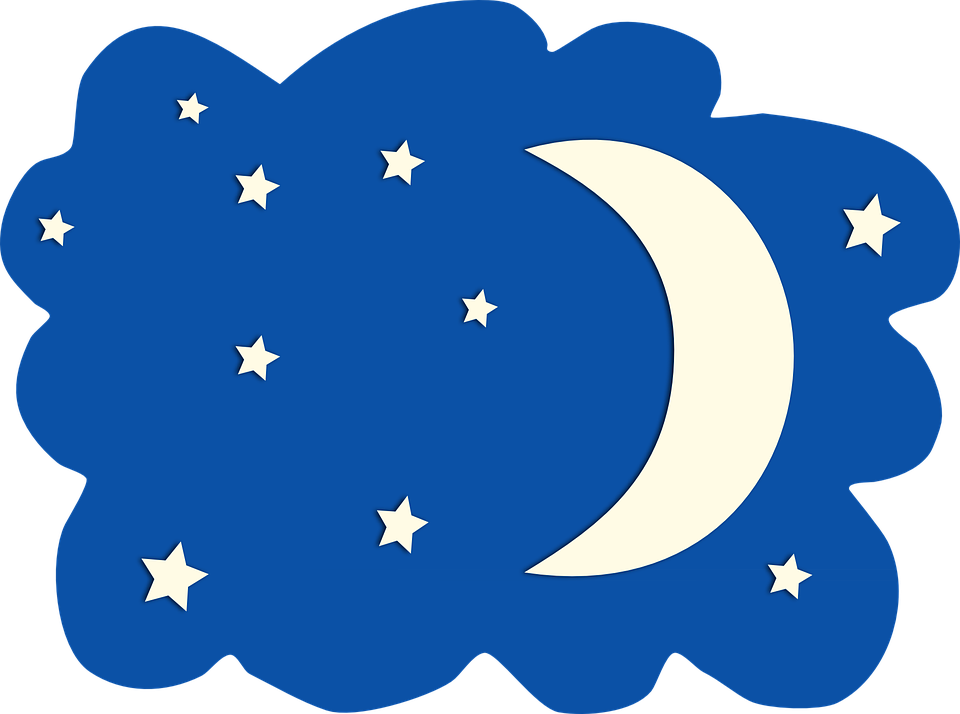 noche
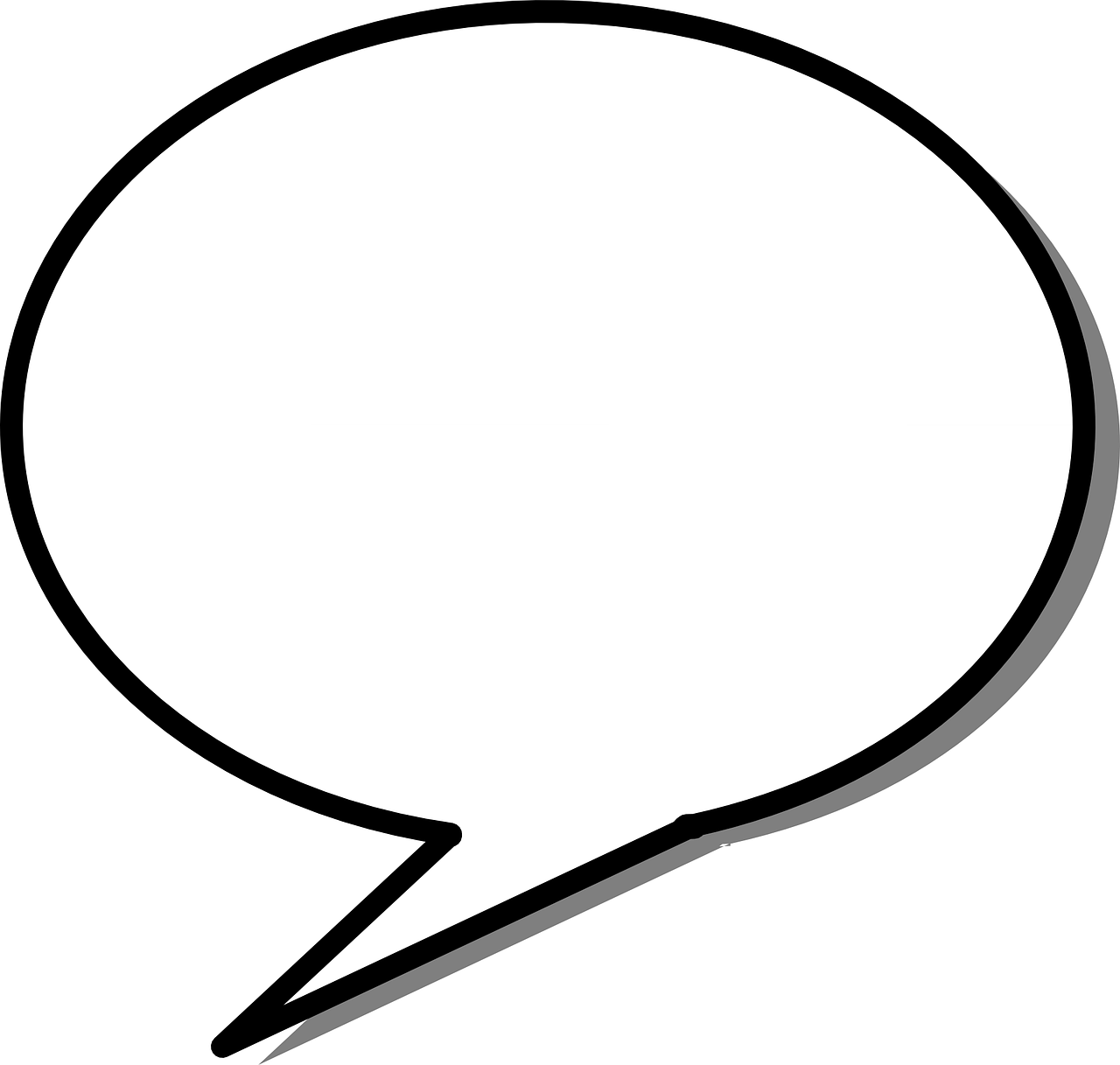 Spanish vowels are
These 3 sound like [the] in theatre
These 3 sound like [k]
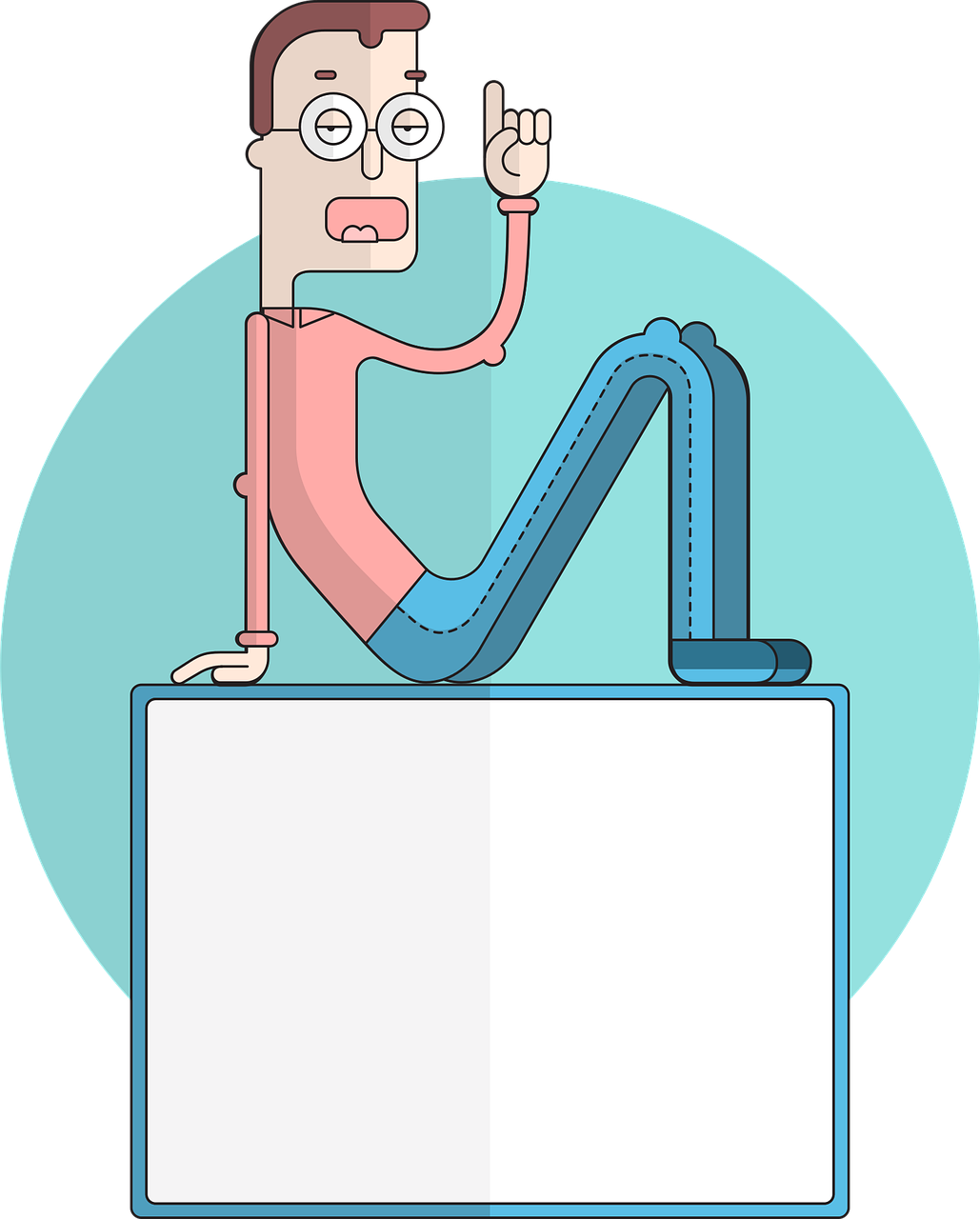 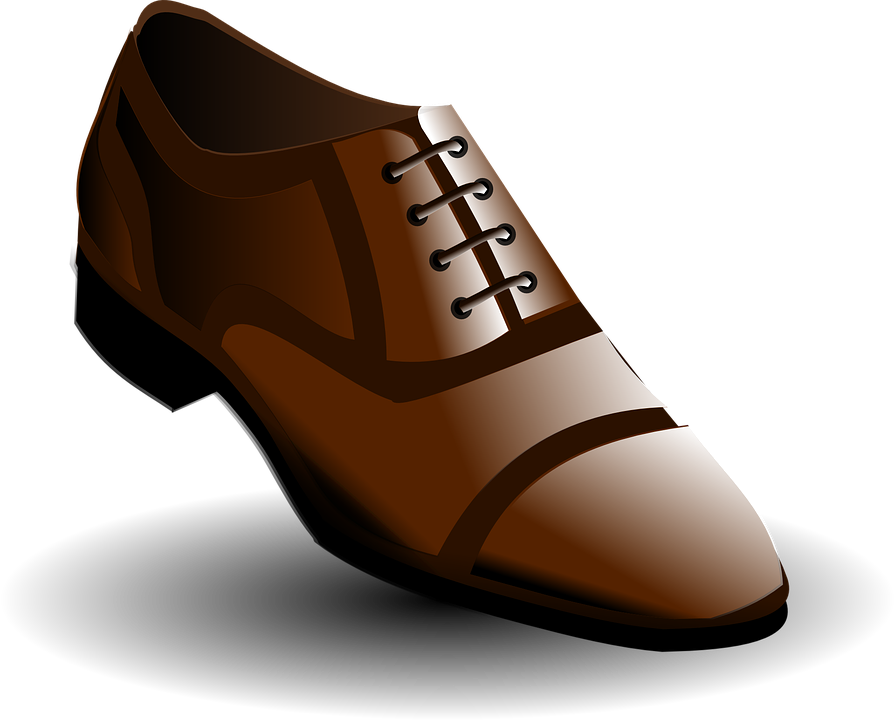 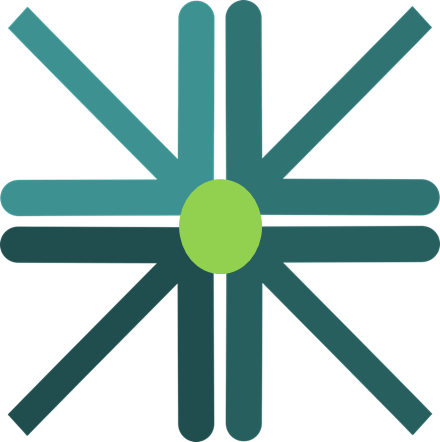 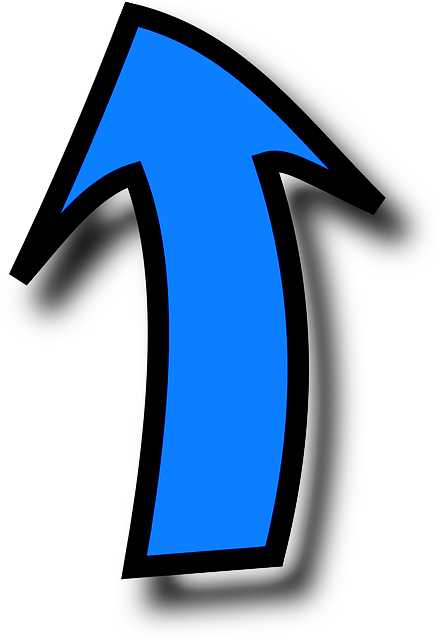 decir
centro
zapato
[to say;tell]
Describing me and others
Rojo term 1
Azul term 1 week 1
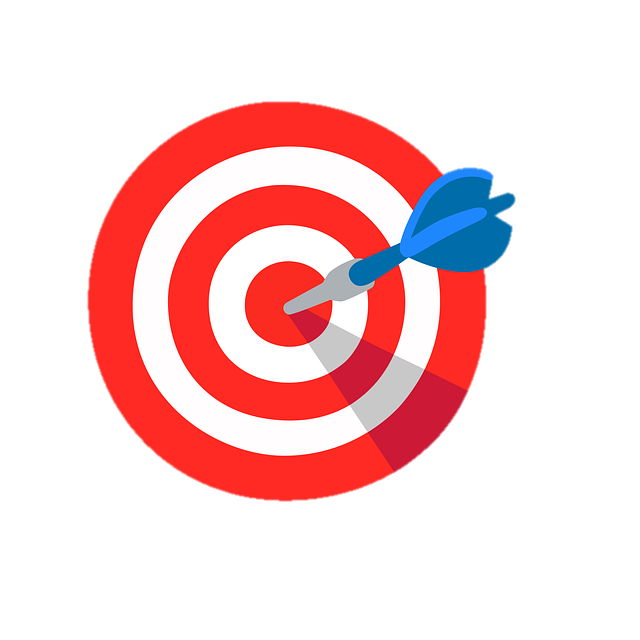 Introducing yourself
Responding to the register in class
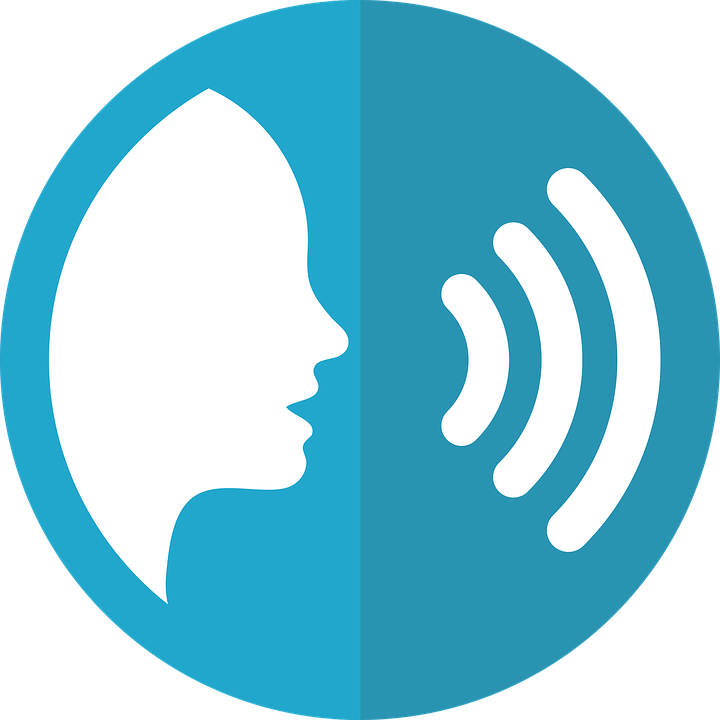 pronunciar
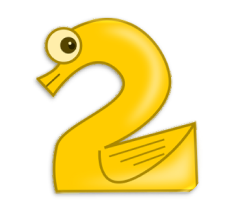 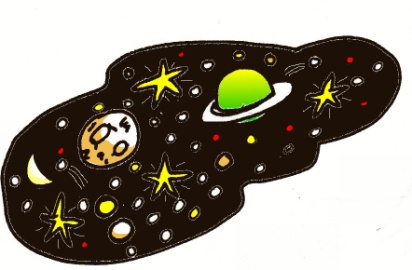 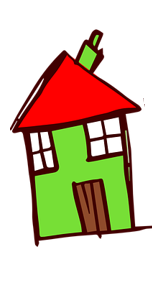 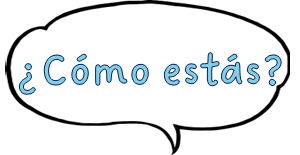 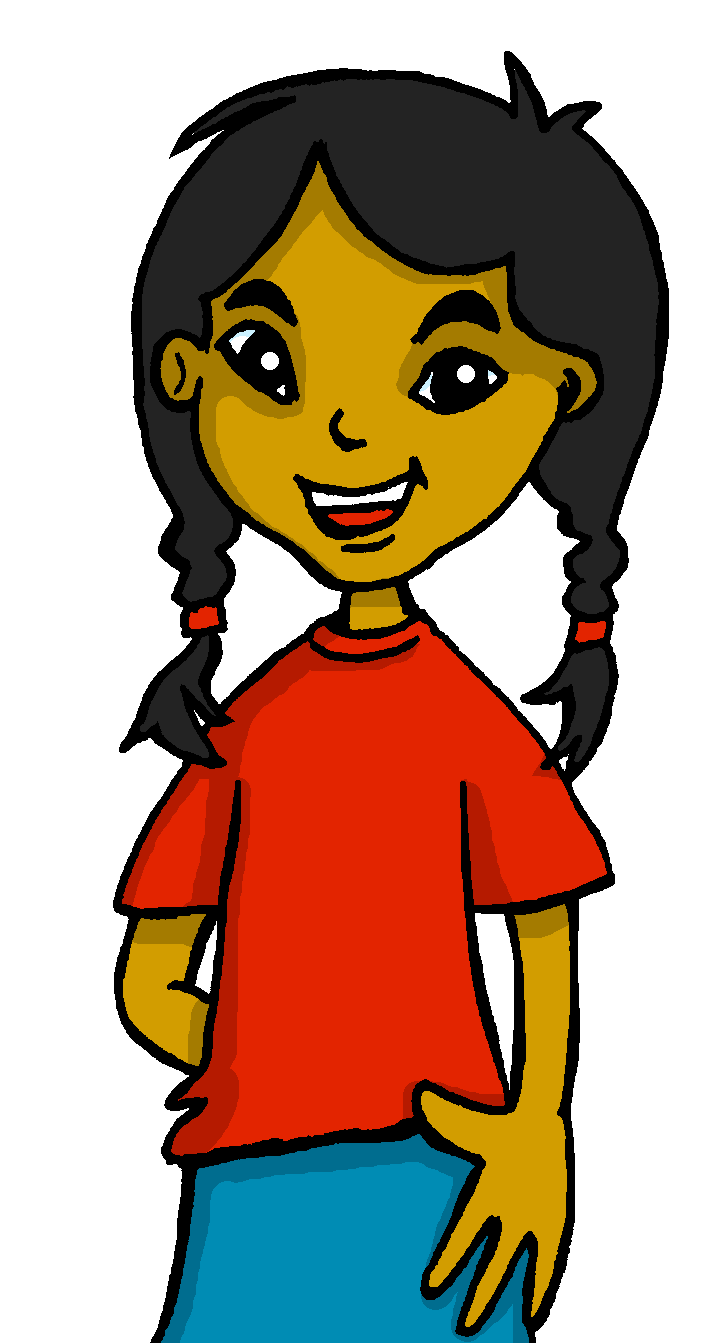 1
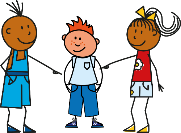 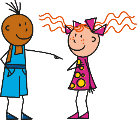 universo
casa
dos
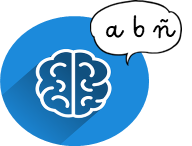 Write down the key language for this week.
vocabulario
‘estar’ [to be | being] (with location)
In Spanish the verb estar means ‘to be’ when describing mood 
or temporary state.
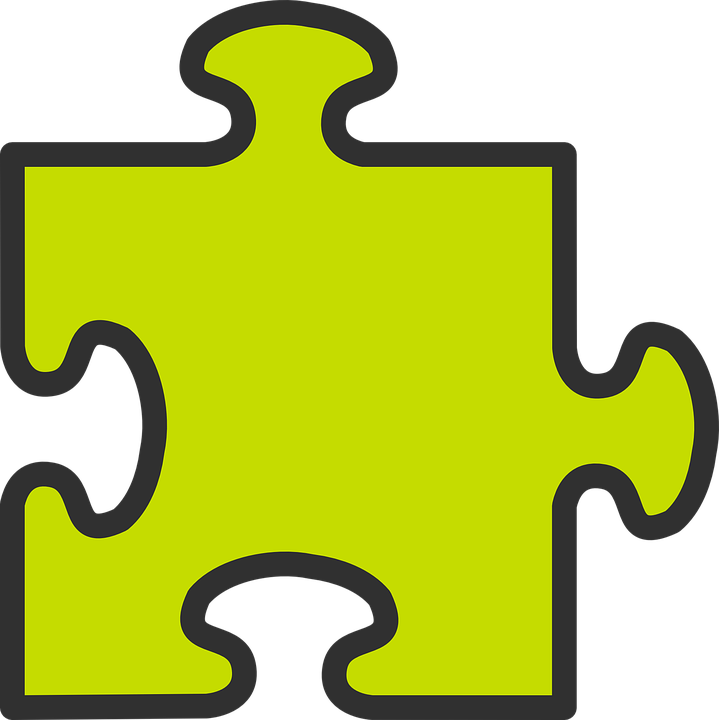 gramática
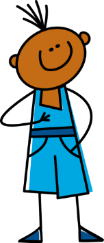 Estoy
=
I am
you are
Estás
=
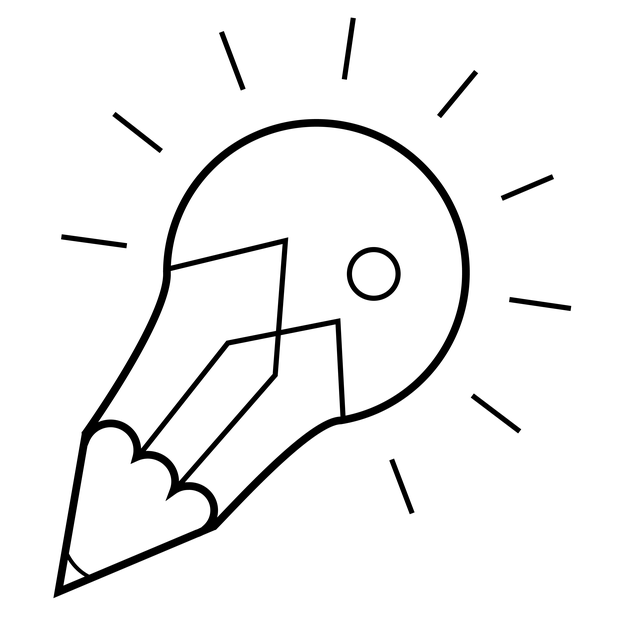 For example:
I am feeling sick.
You are being silly.
Translate the examples.
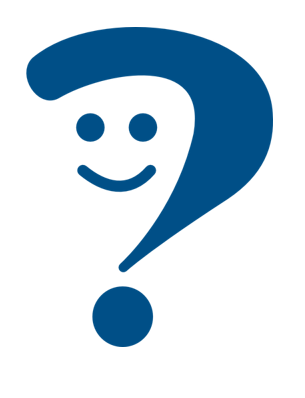 Estoy preparado.   _______________________________.
  _______________________________.
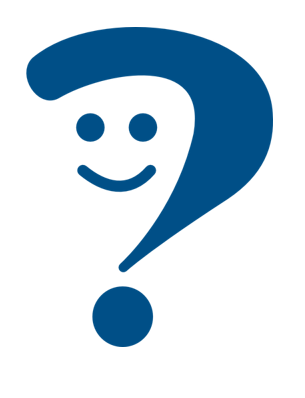 Está nervioso.    _______________________________.
In English, we often
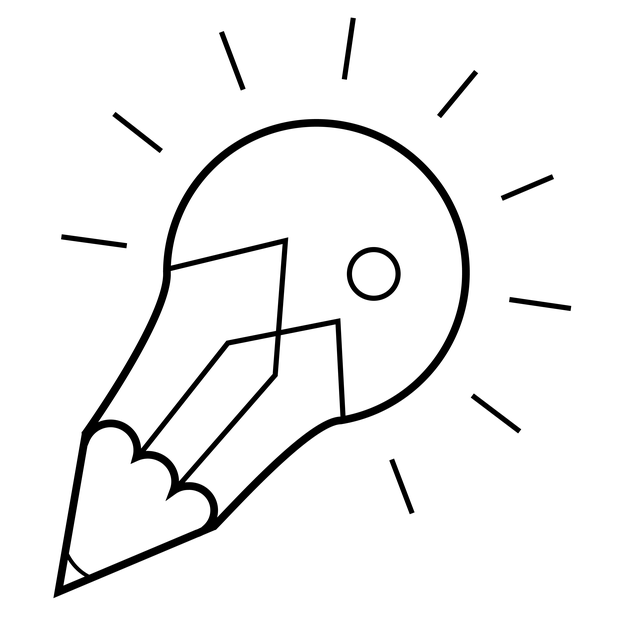 use a verb with ‘-ing’ to talk about a temporary state (‘right now’).
  _________________________________.
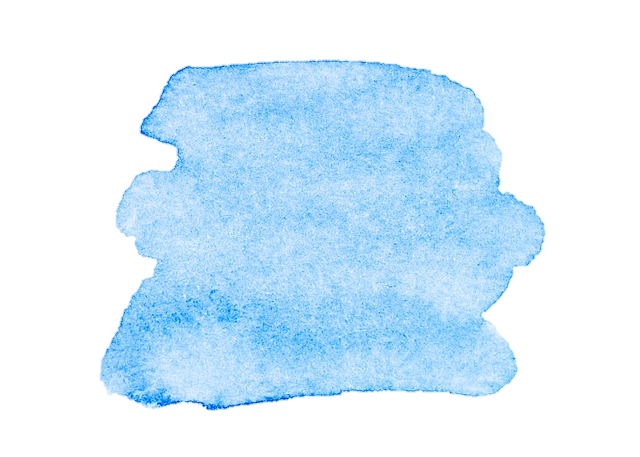 4
Describing me and others
Azul term 1
Azul term 1 week 1
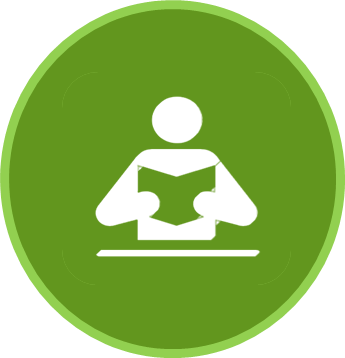 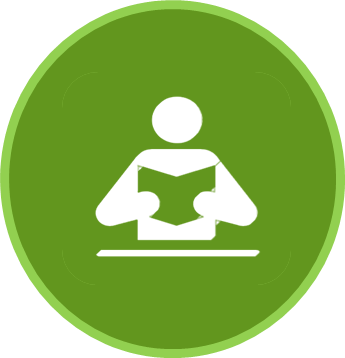 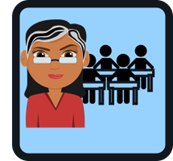 Lee las frases y marca     .
leer
leer
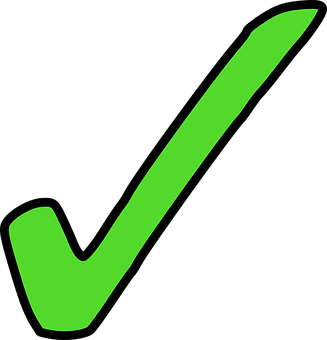 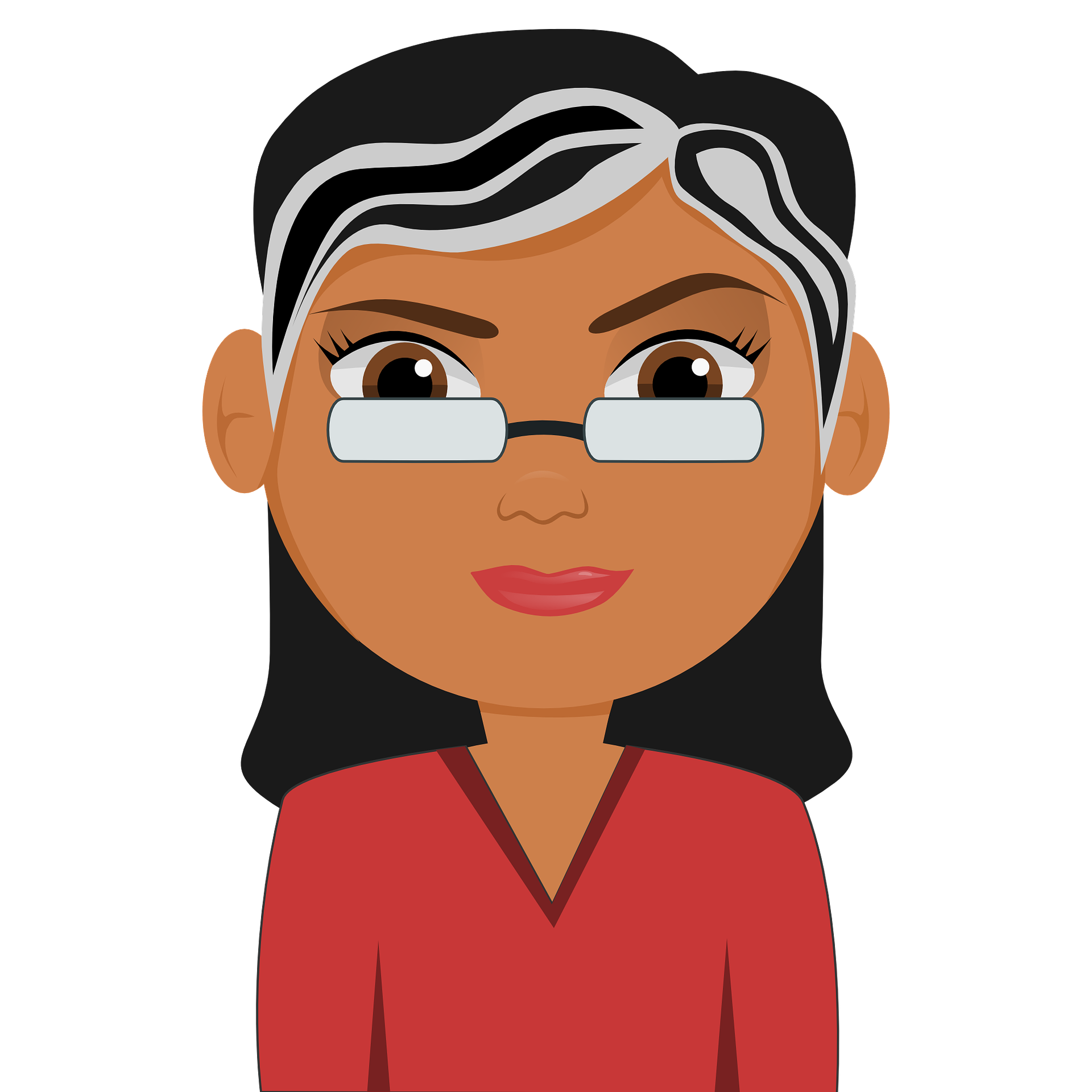 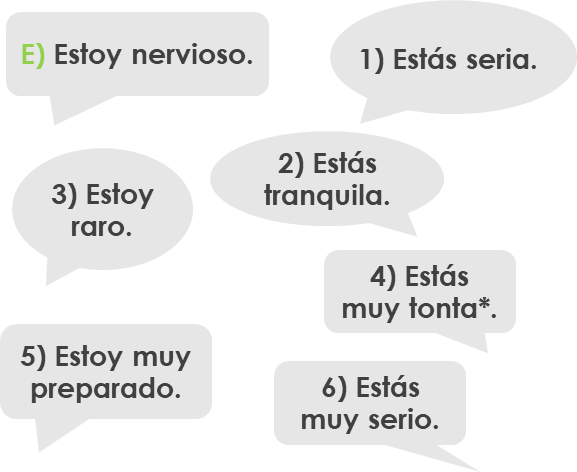 1
Lee las frases otra vez.
¿Es masculino (m) o femenino (f)? Marca     .
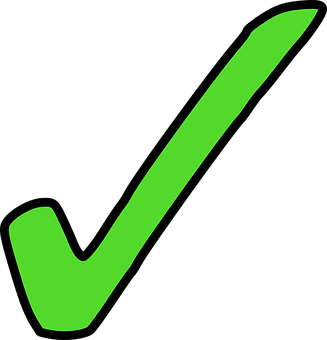 La señora Cano = 
Mrs Cano
hablar
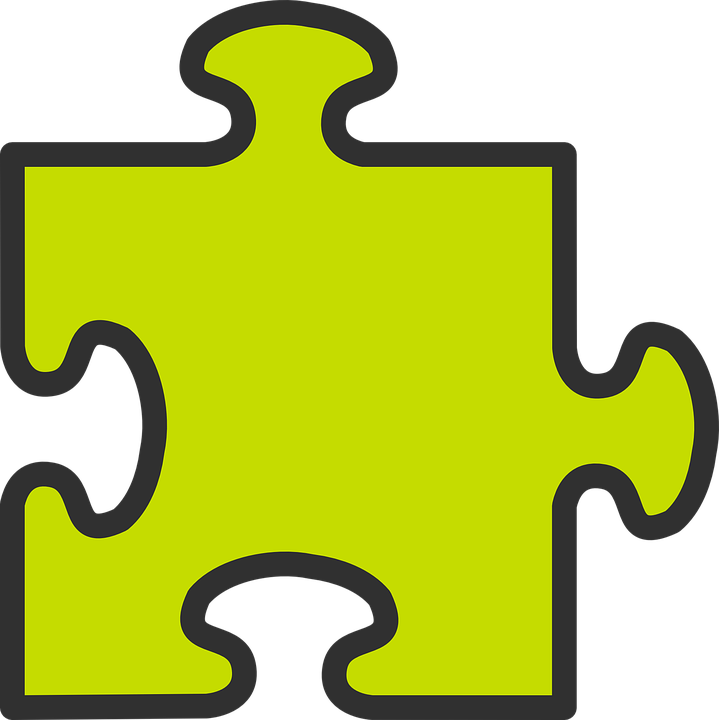 Adjectives
We know that Spanish adjectives that end in ‘o’ change to end in ‘a’ when the person being described is female.
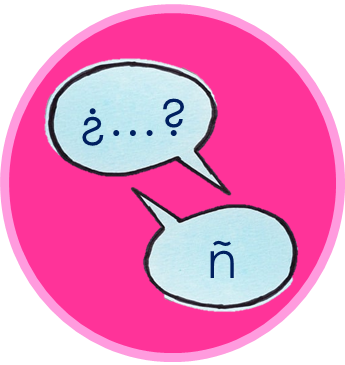 ¿Cómo estás hoy? Get ready to answer the register.
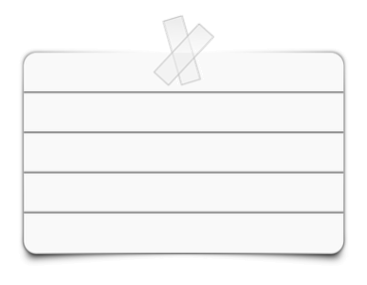 ¡Buenos días! / ¡Buenas tardes! / ¡Hola!,  señor/señora _____
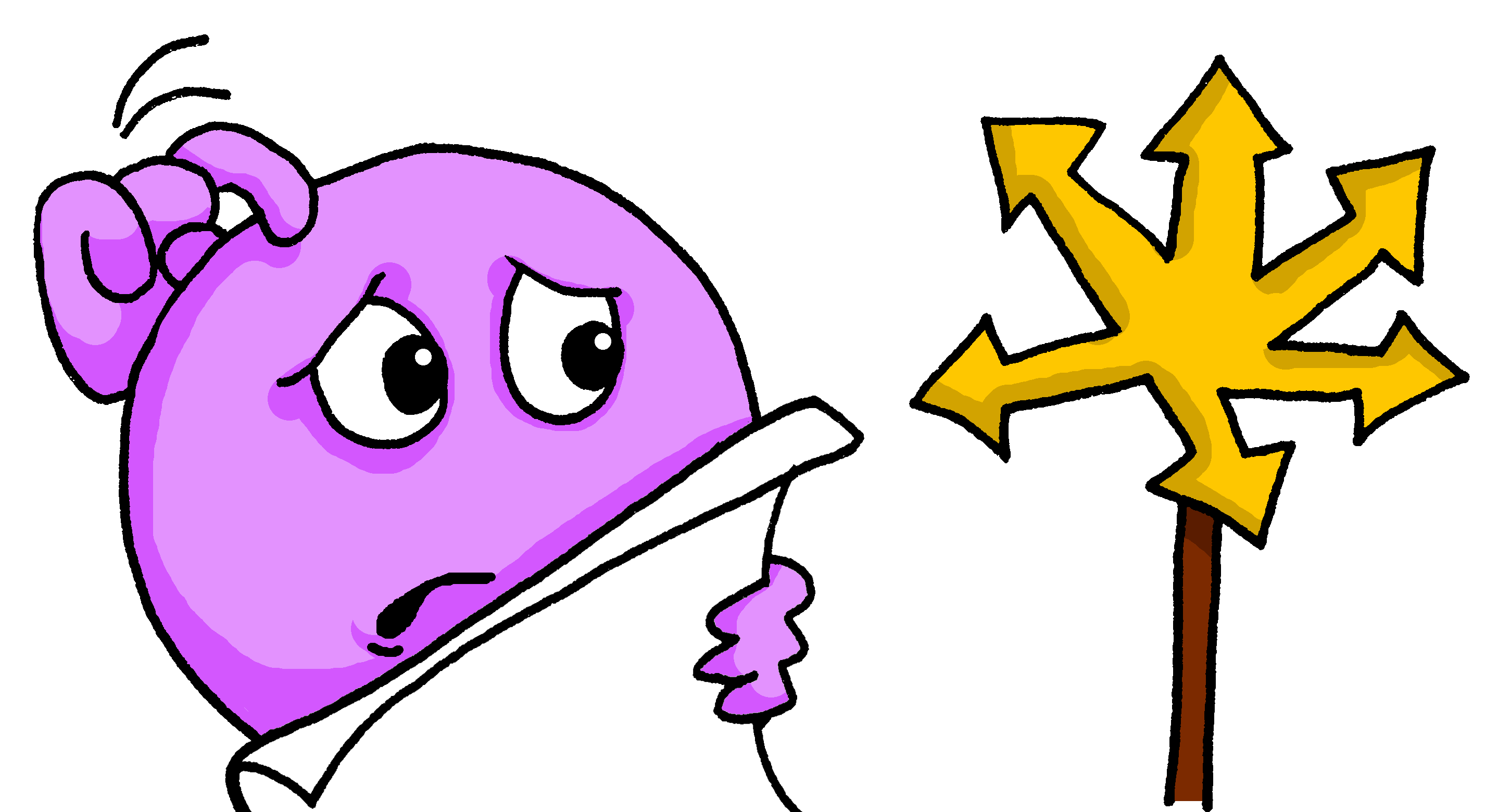 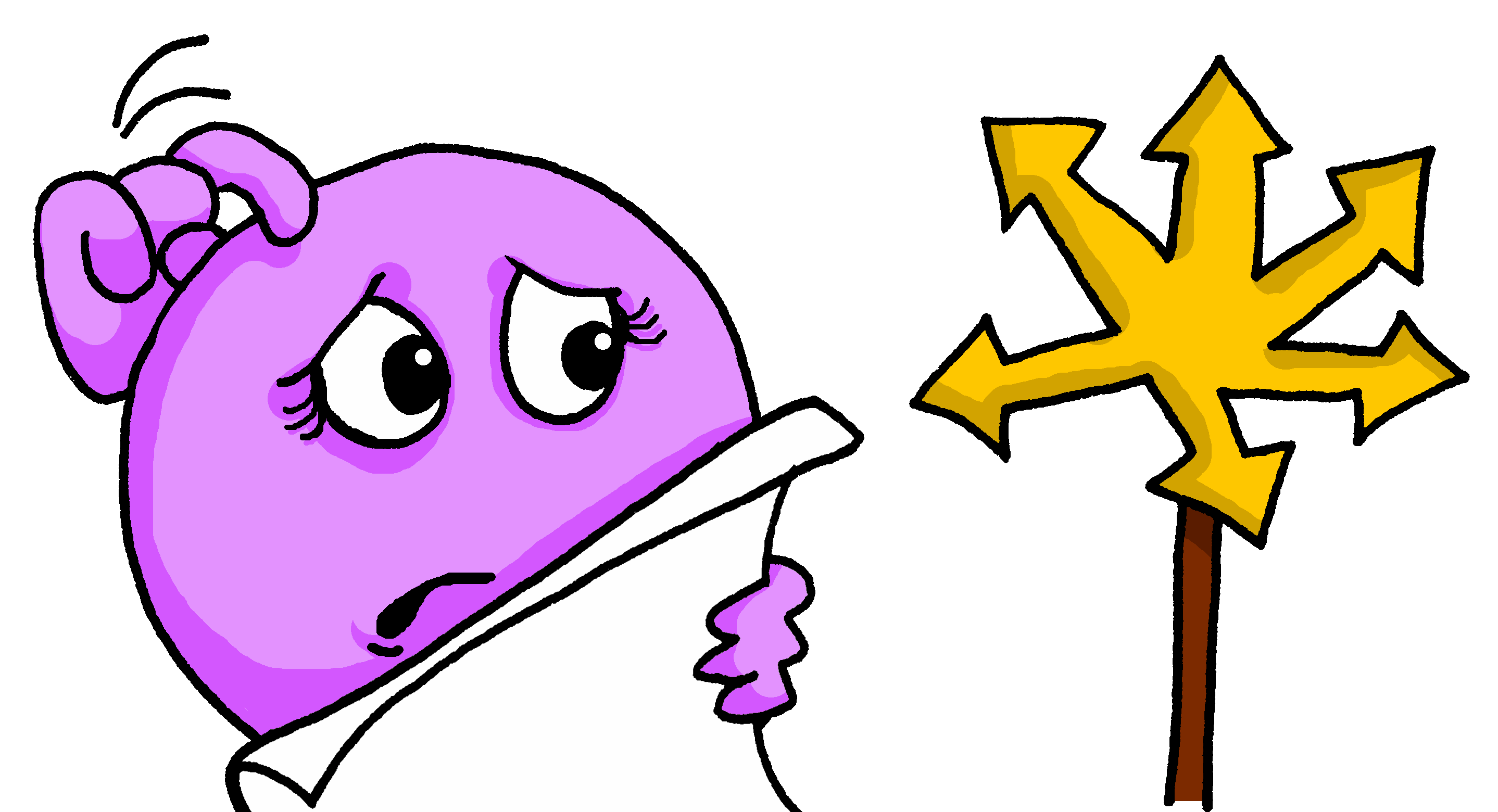 perdido	         	       perdida
preparado	       preparada
tranquilo		       tranquila
nervioso	                nerviosa
positivo		       positiva
negativo		       negativa
cansado		       cansada
Hoy estoy
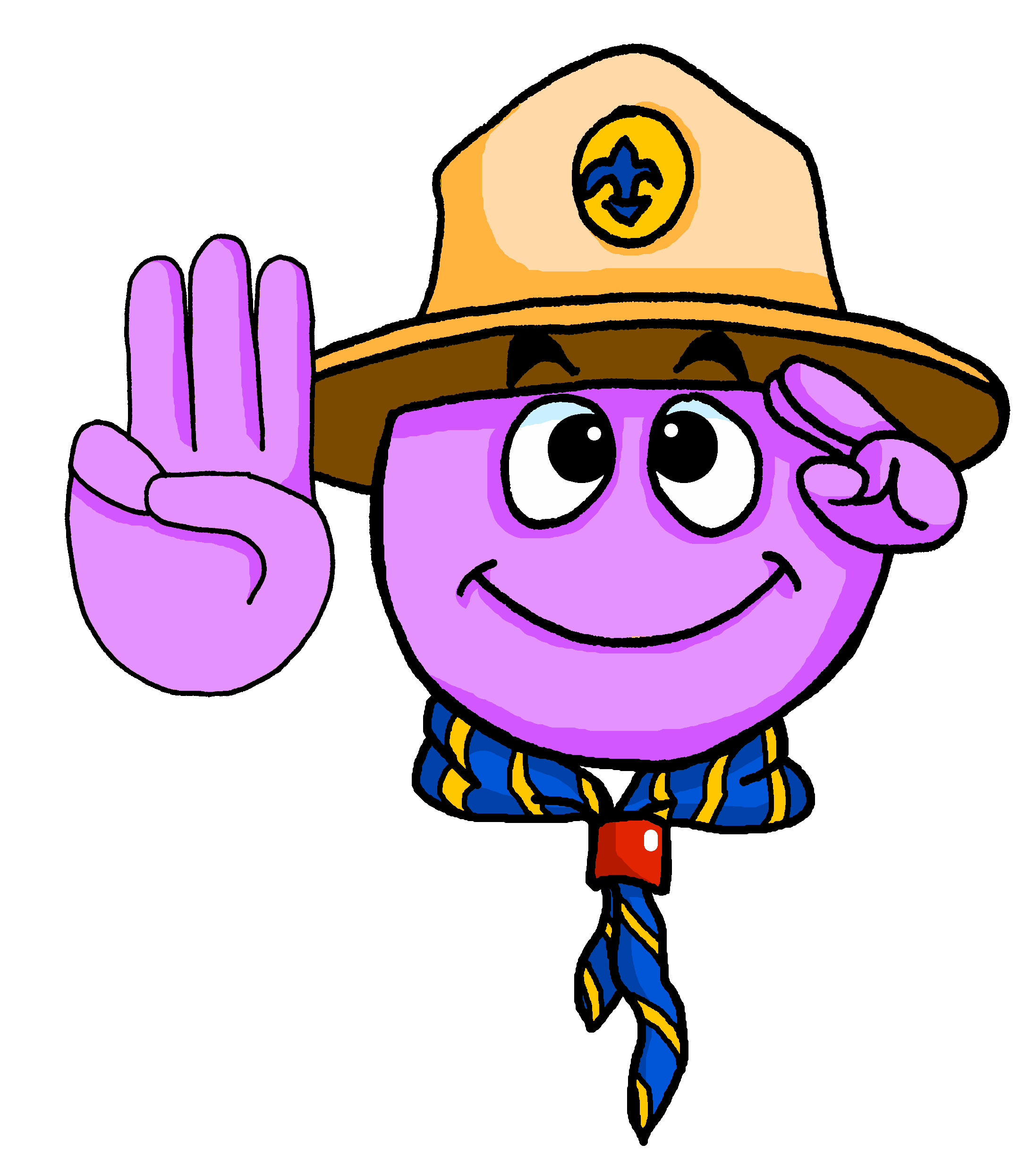 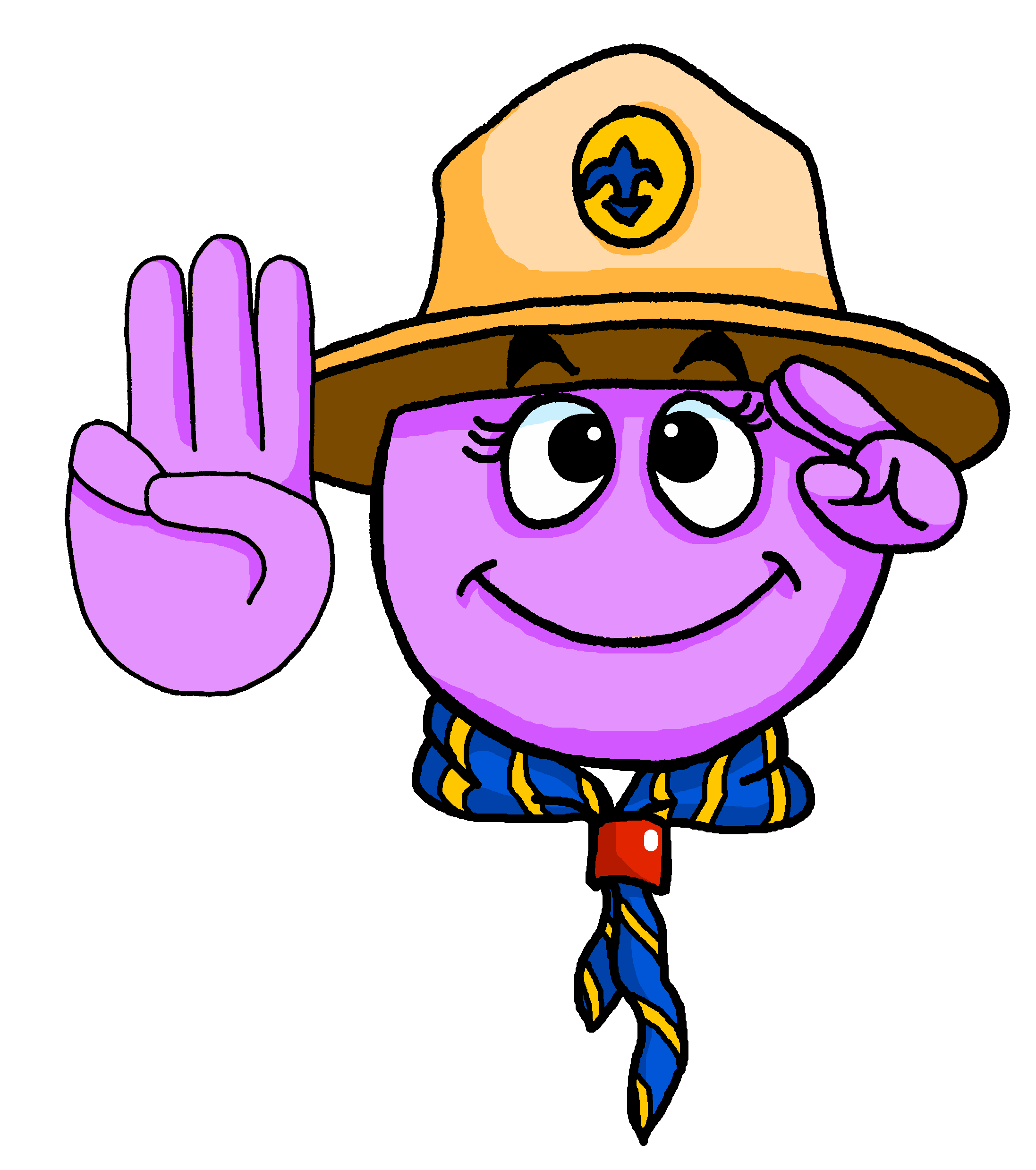 Today I am (feeling)
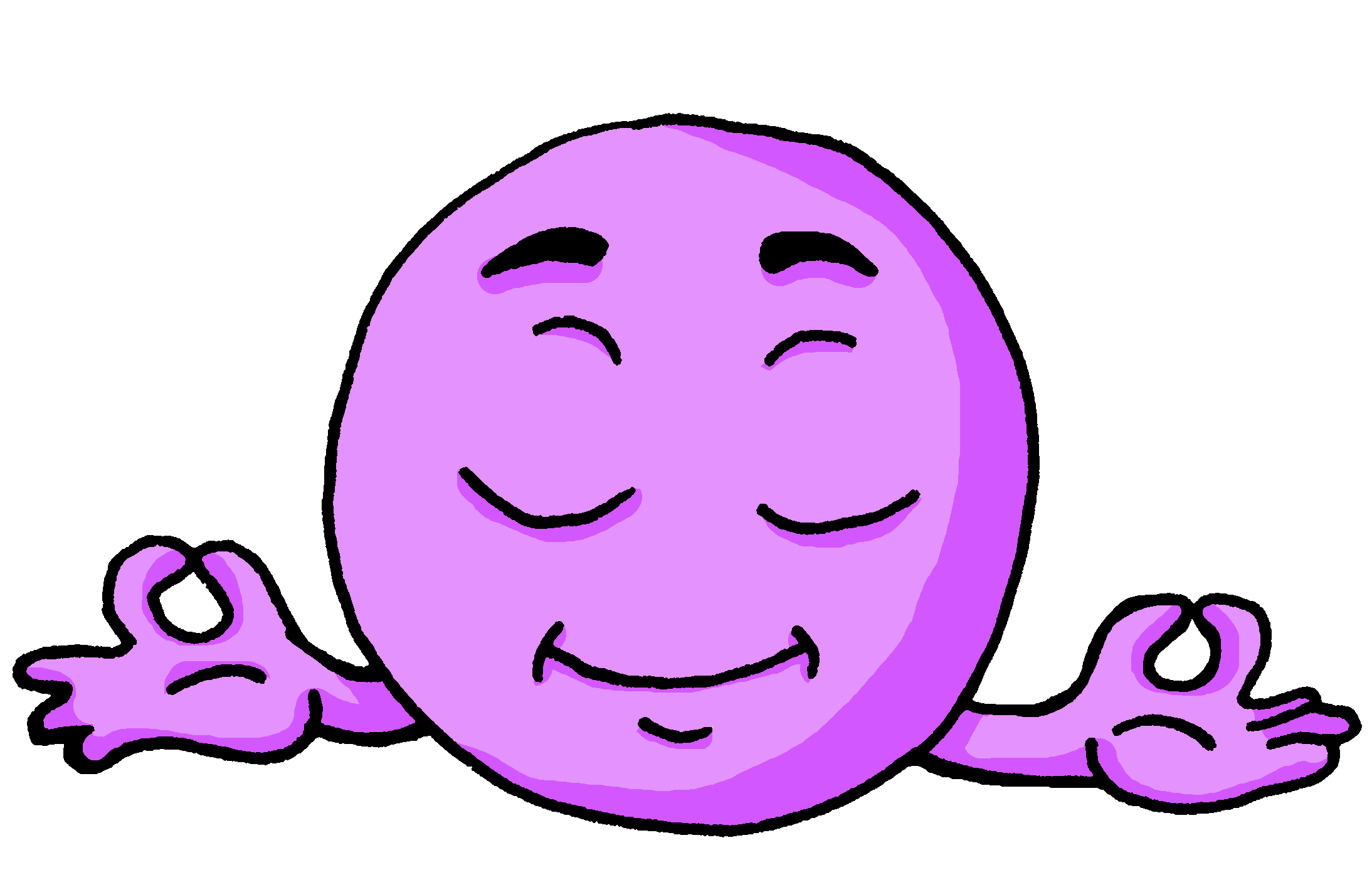 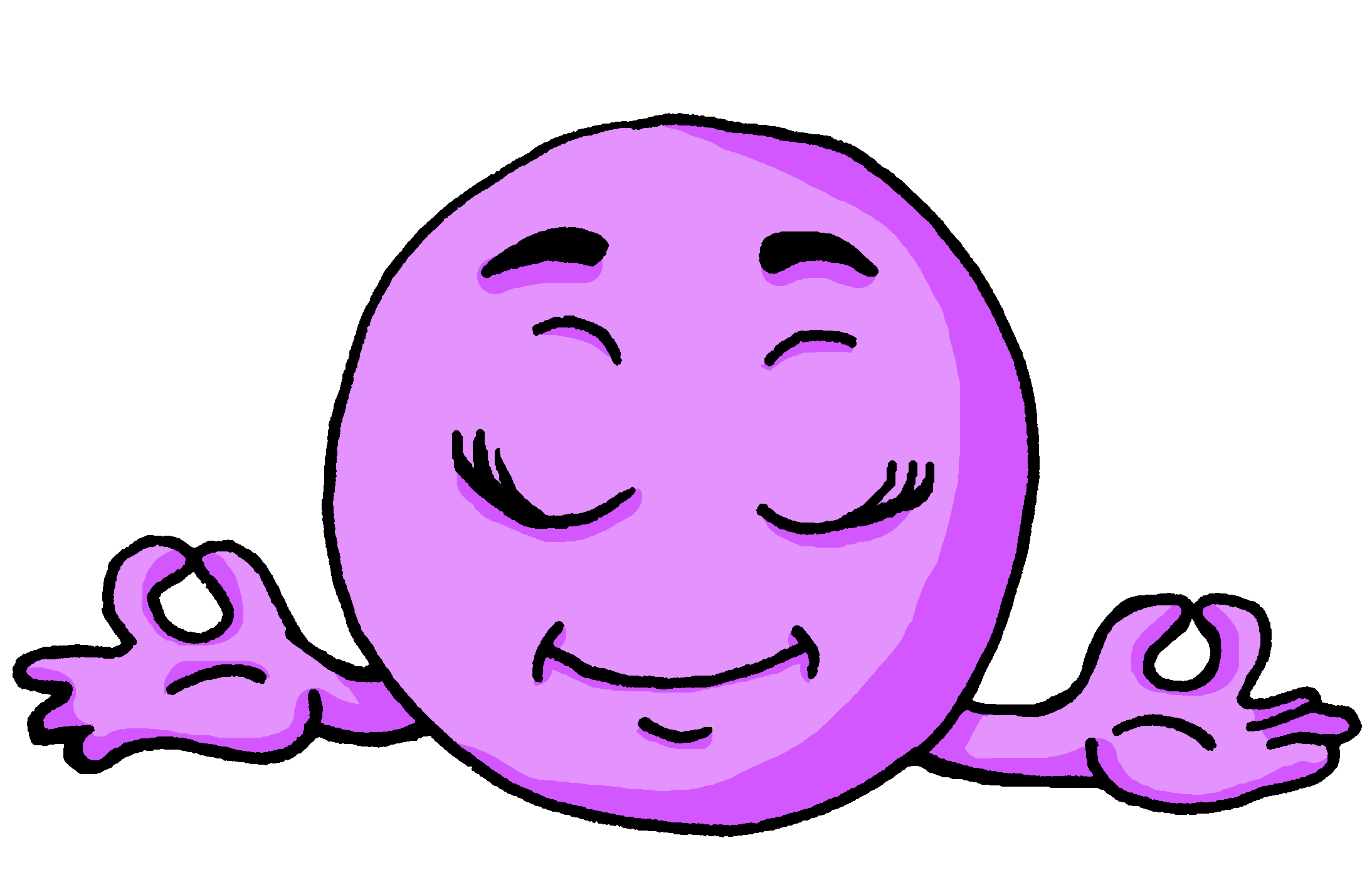 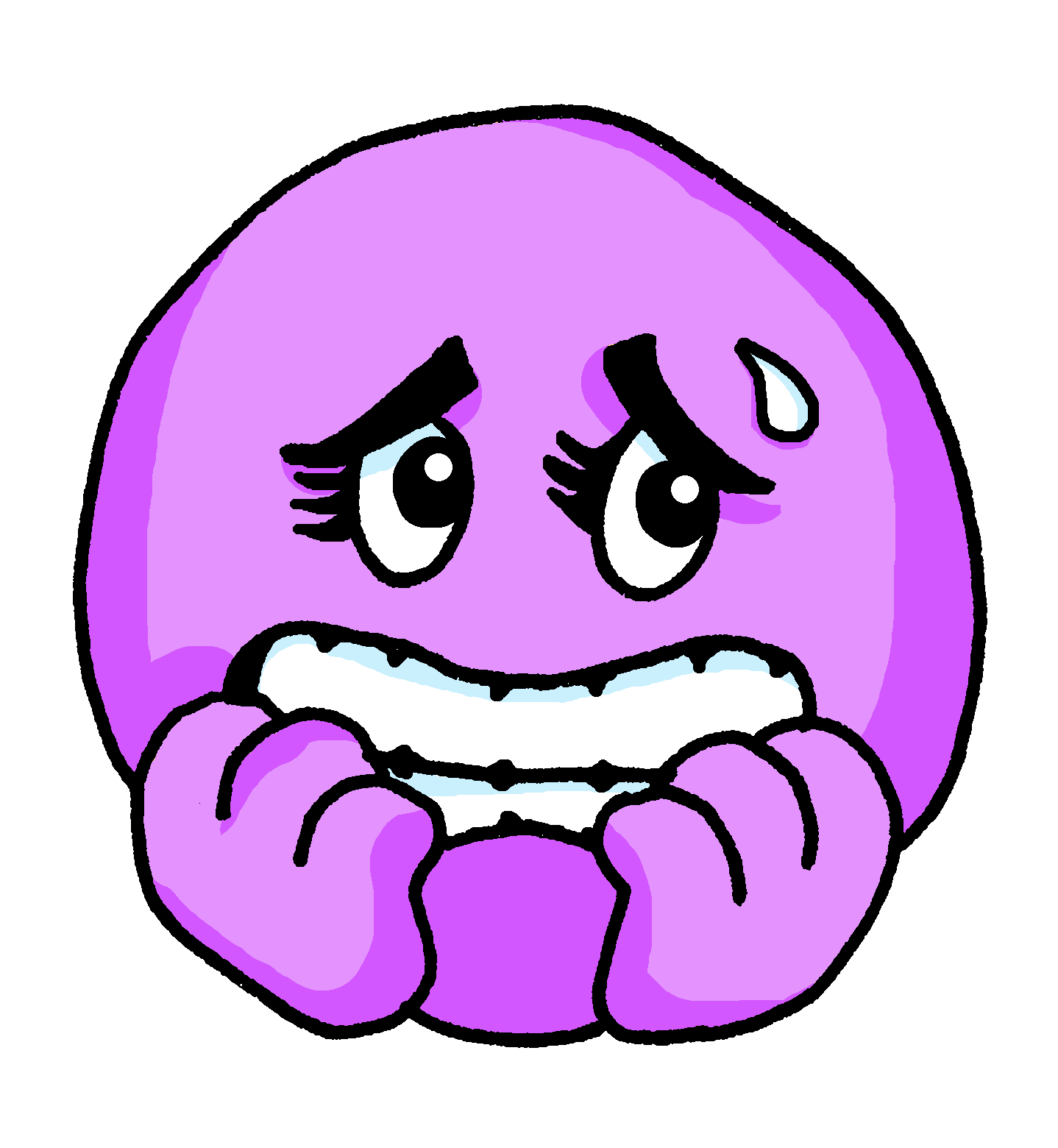 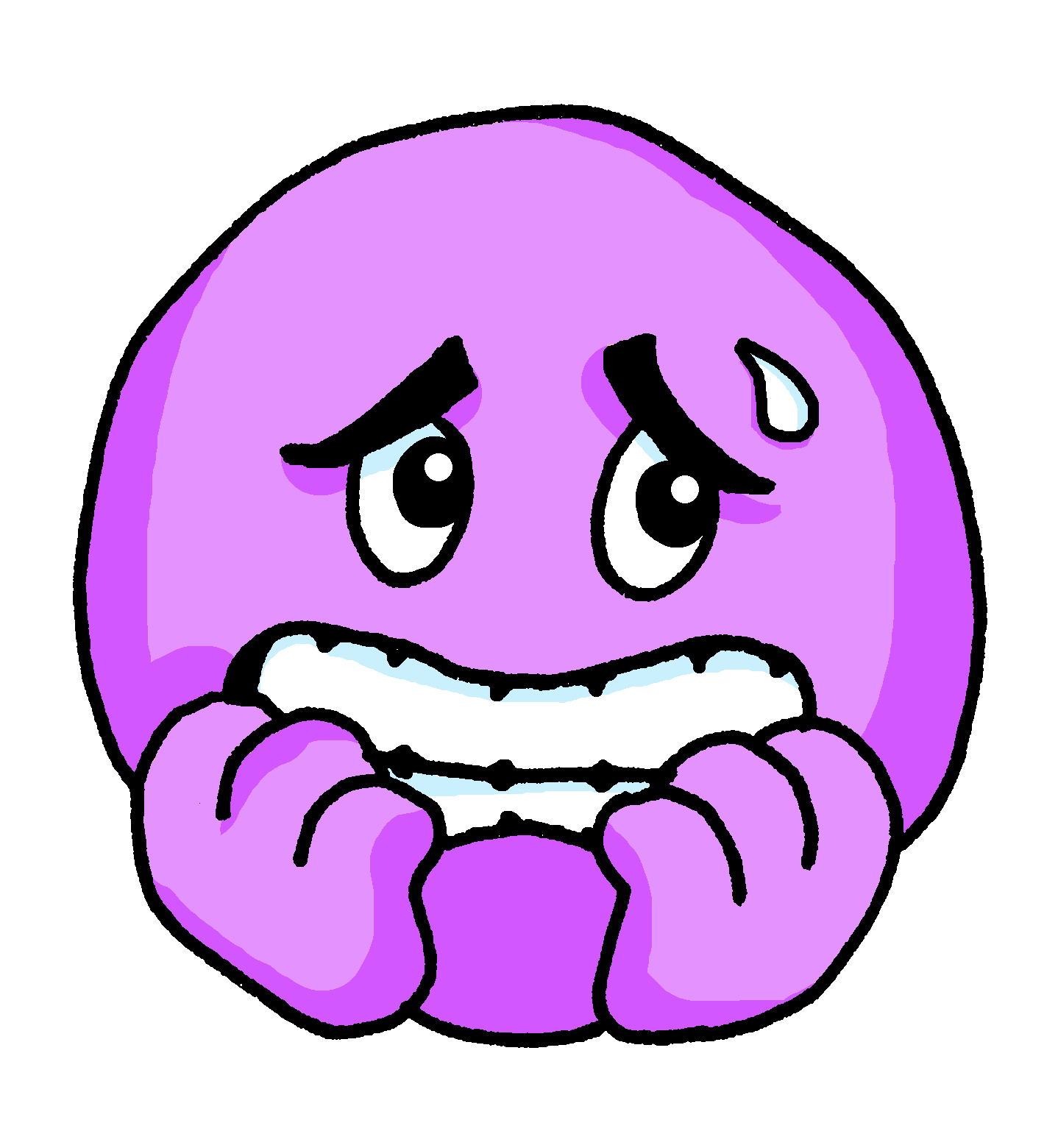 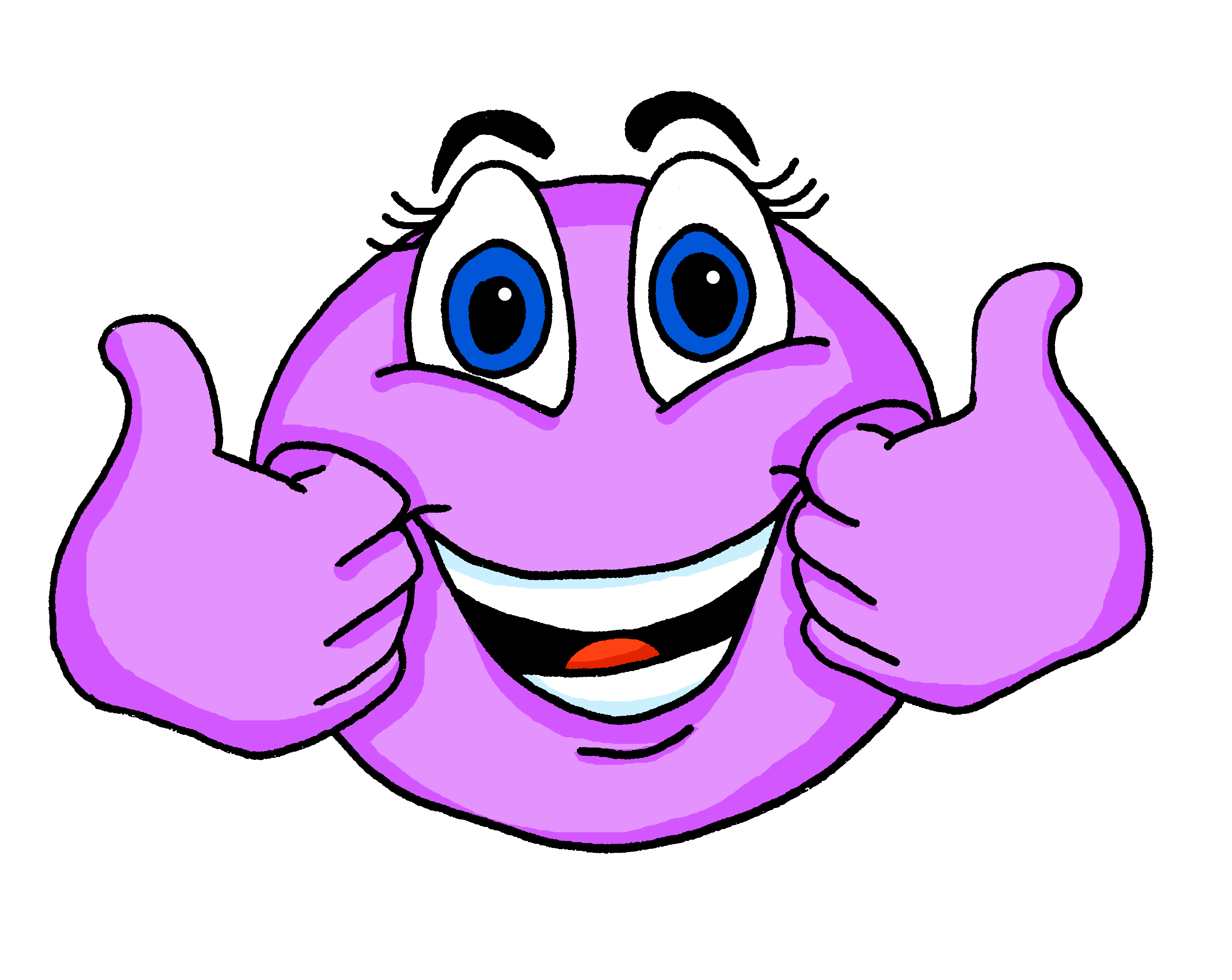 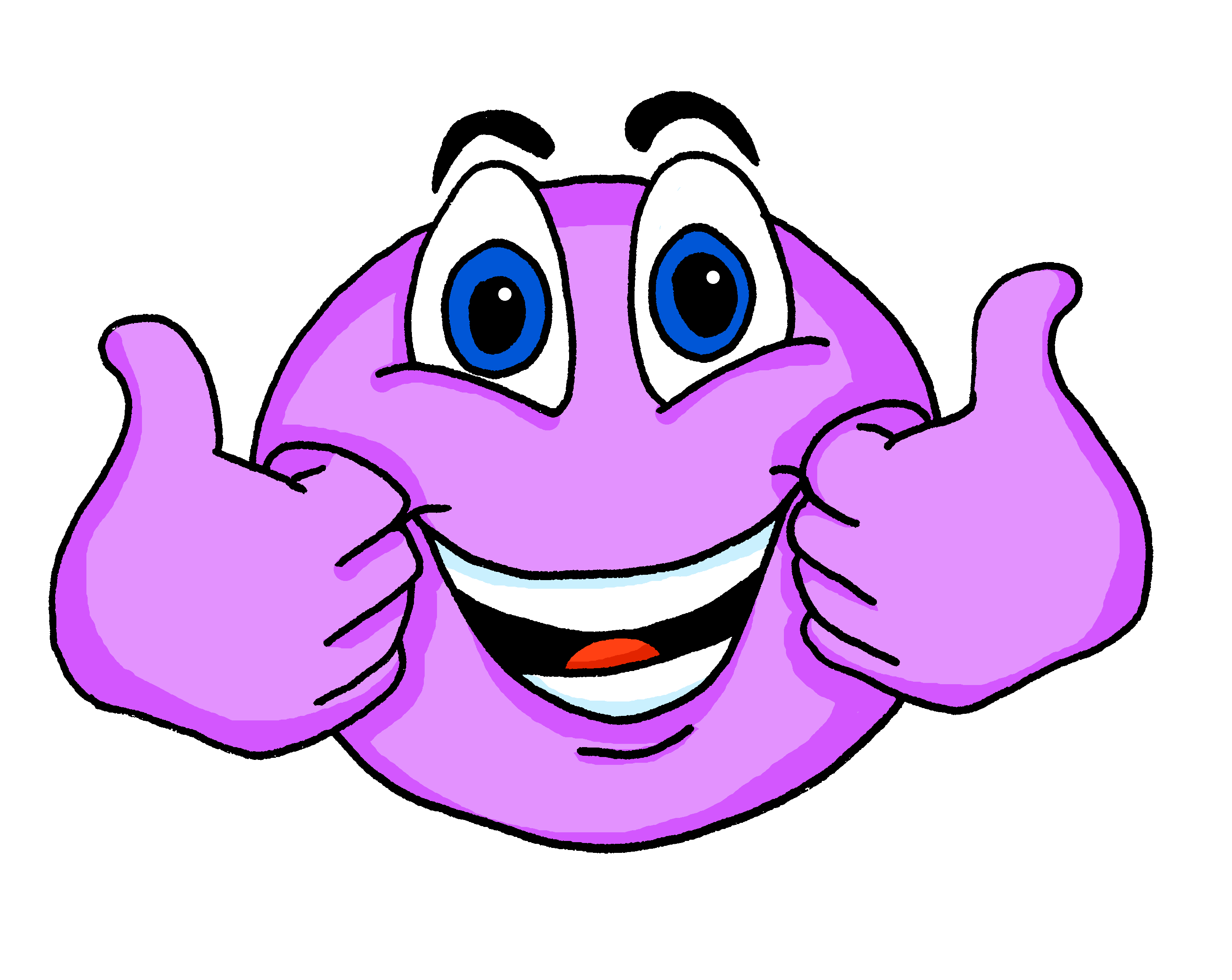 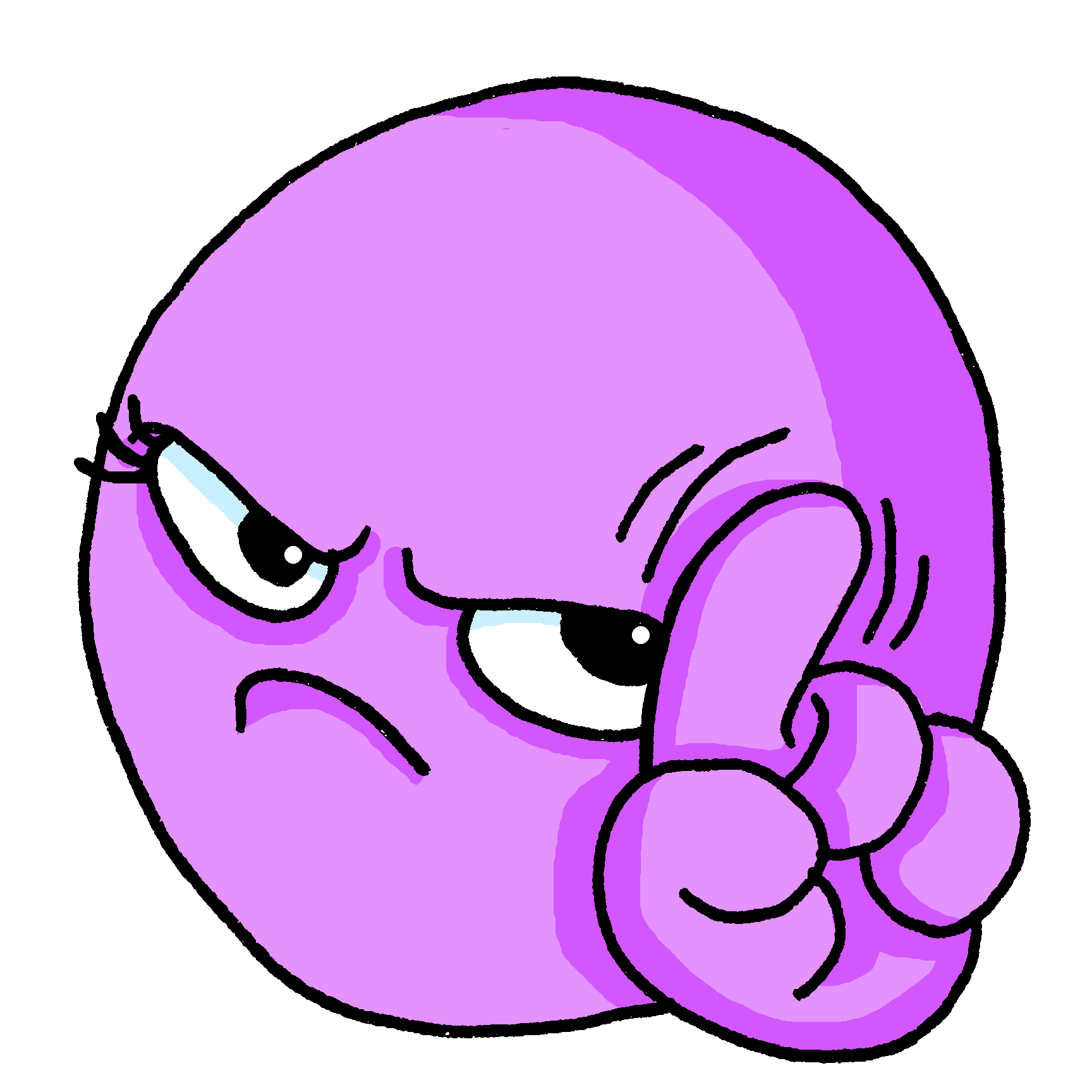 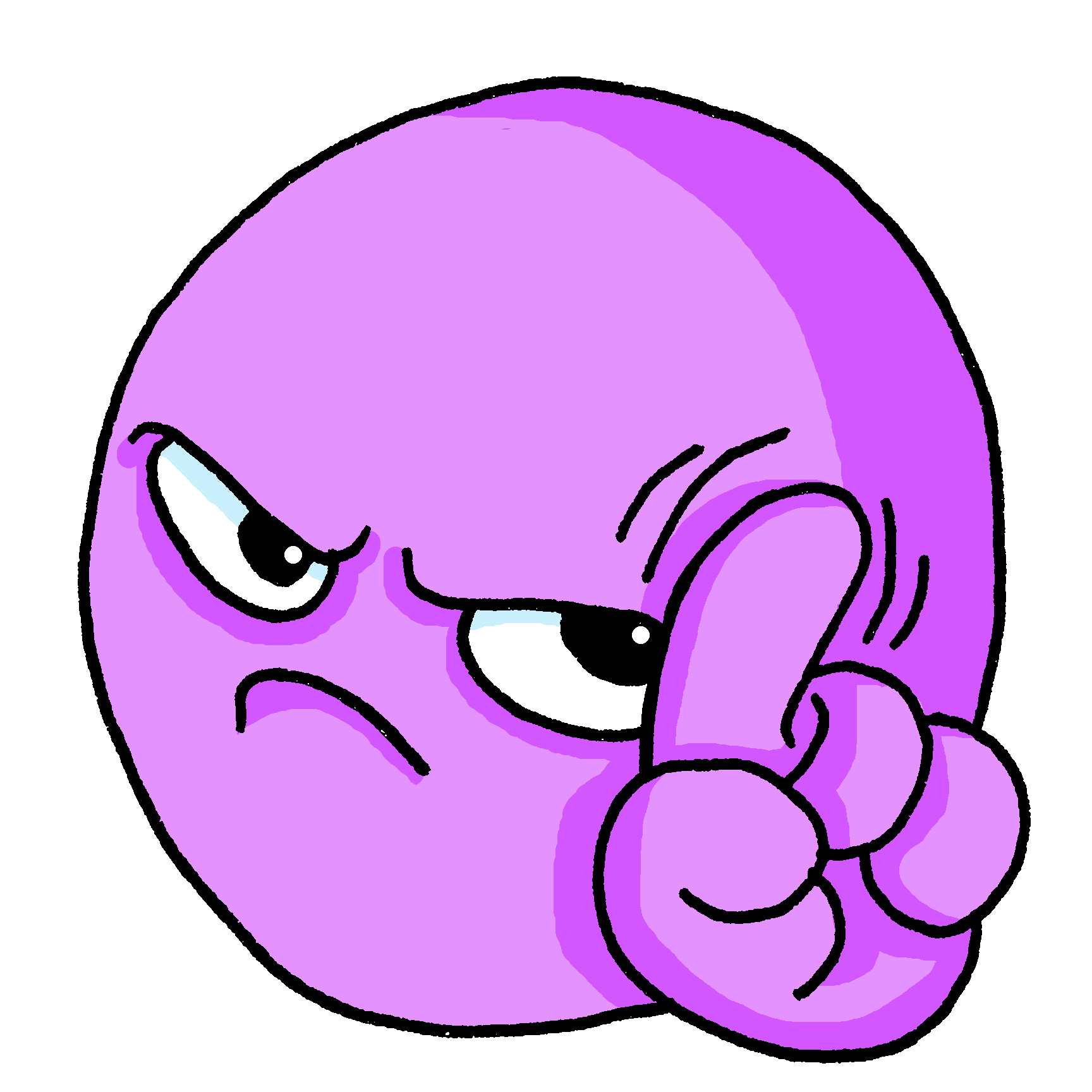 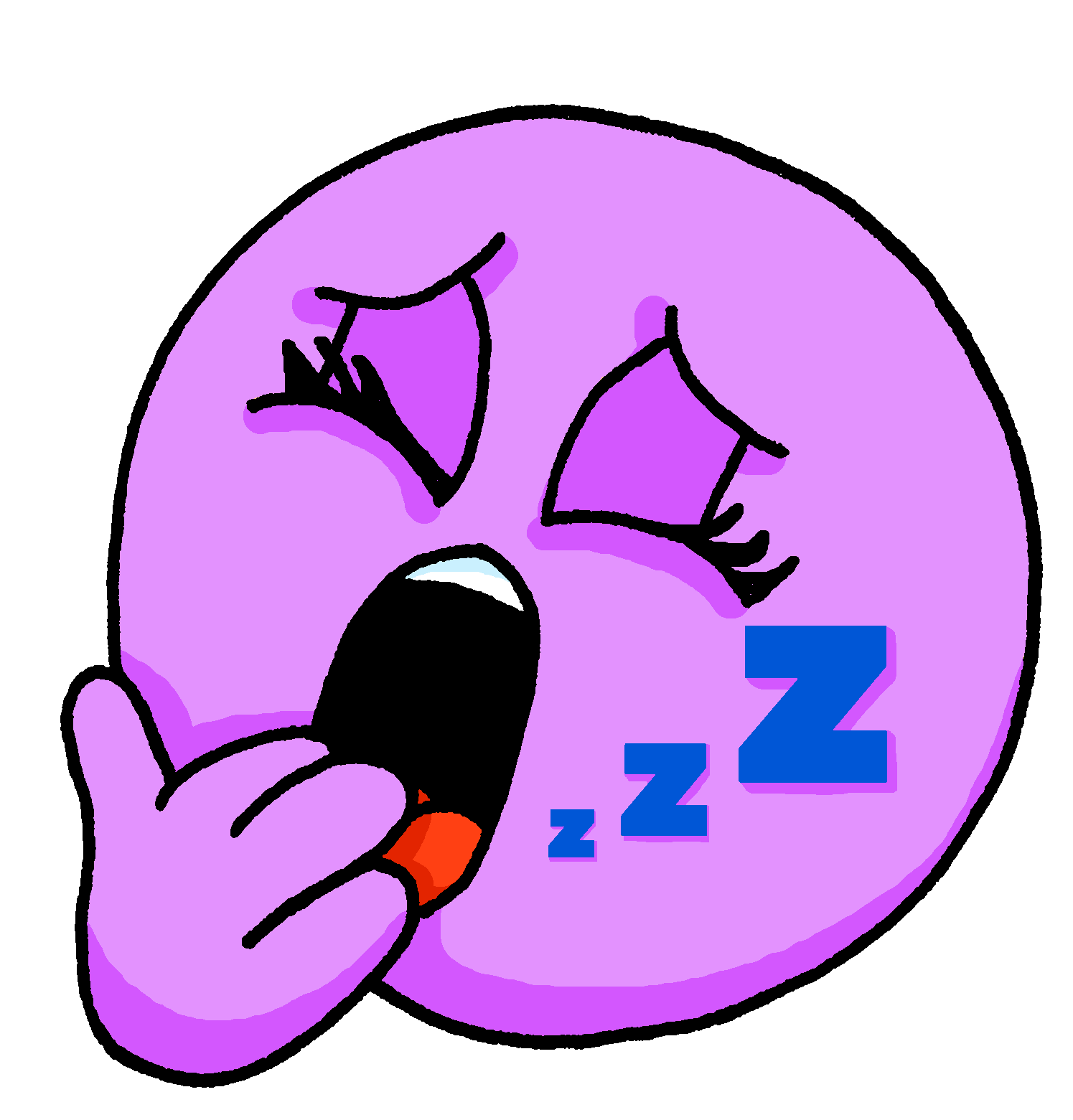 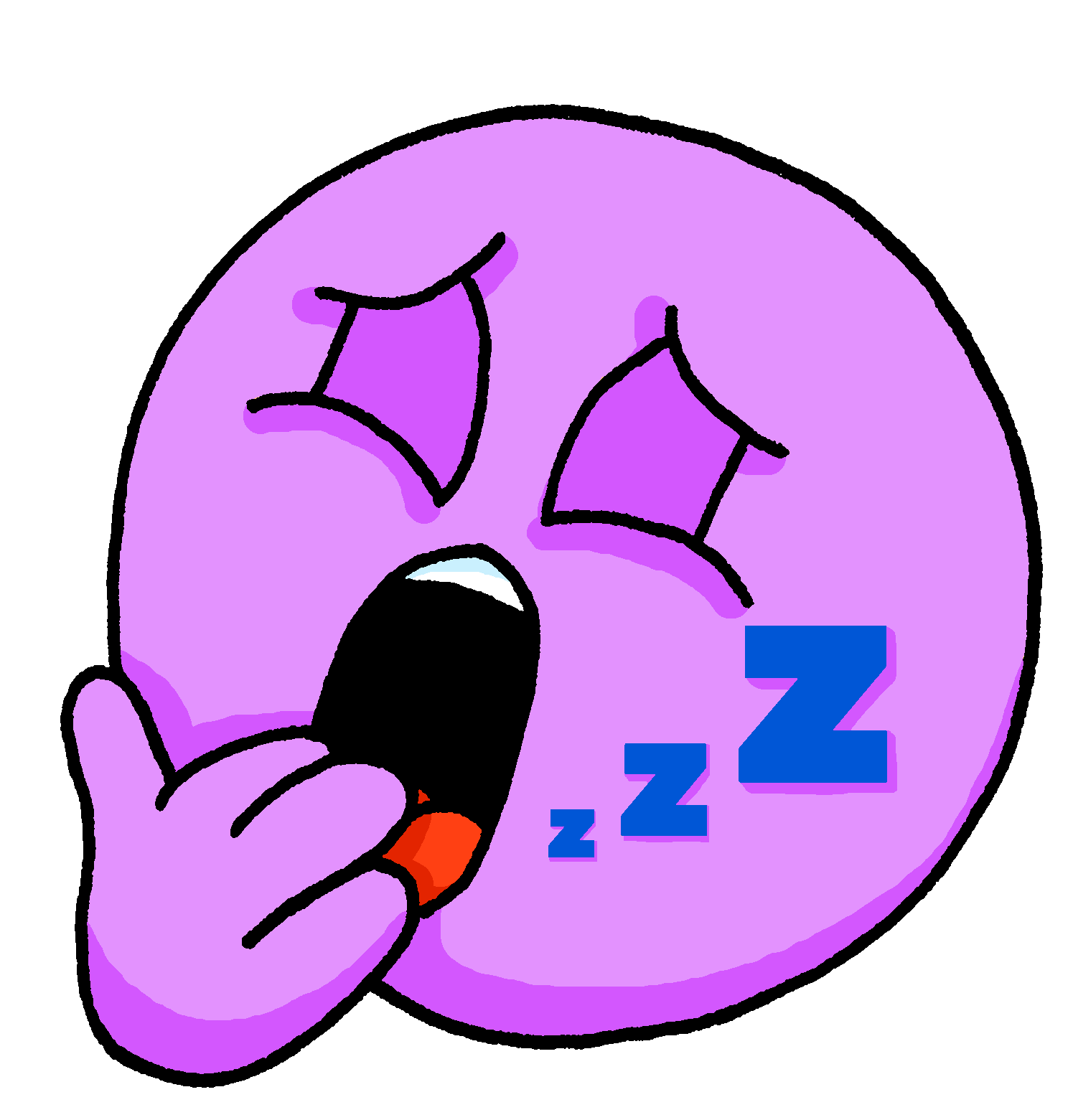 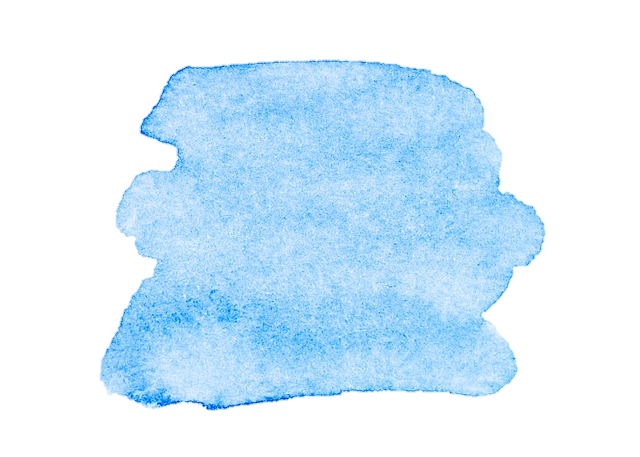 5
[Speaker Notes: gramática]
Describing me and others
Azul term 1
Azul term 1 week 1
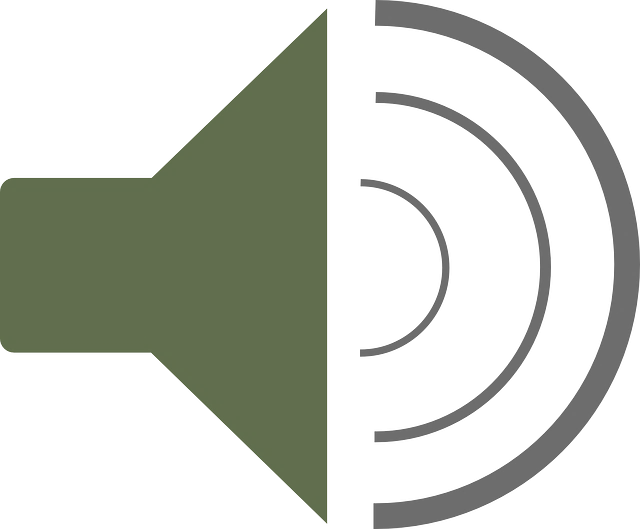 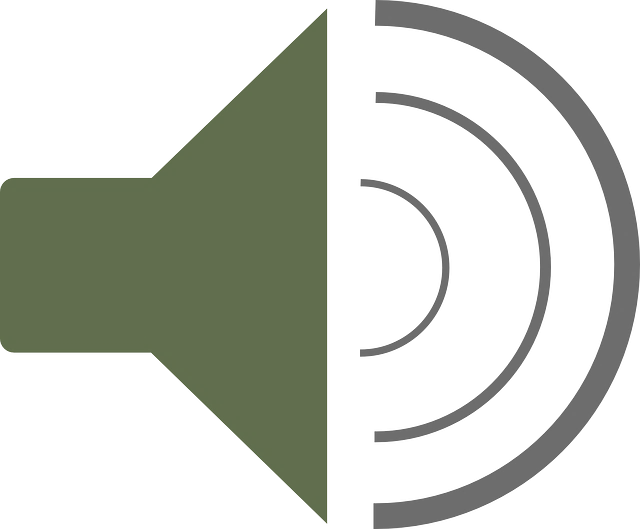 ‘estar’ [to be | being] (with location)
In Spanish the verb ser means ‘to be’ when describing permanent traits.
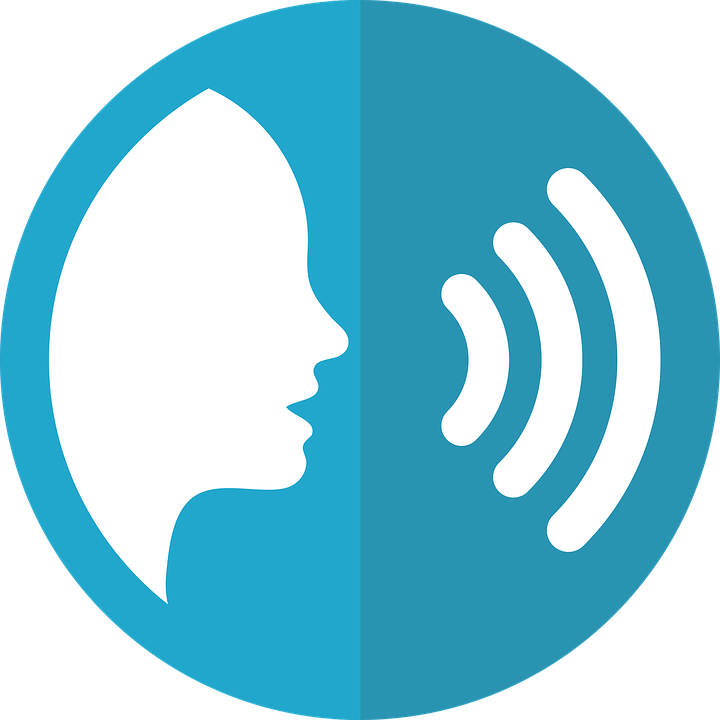 pronunciar
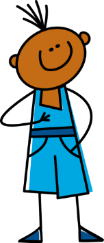 Soy activo =
you are
I am
Eres tranquilo =
1
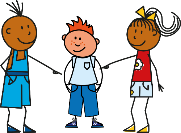 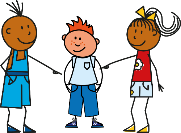 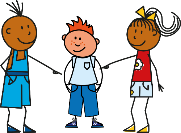 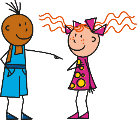 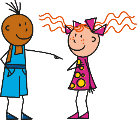 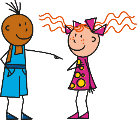 Escucha a la señora Cano. 
Escribe ‘quién’ o ‘como’ y la respuesta.
seen that the verb estar means ‘to be’ when describing mood or temporary state (“right now”).
¿Cómo eres?
I (a girl) am creative.
E
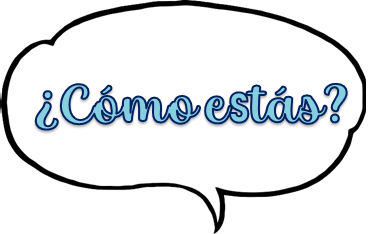 1
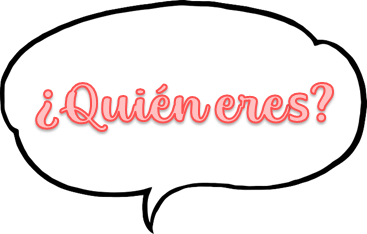 2
escuchar
escuchar
3
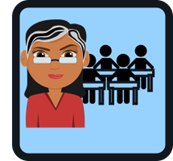 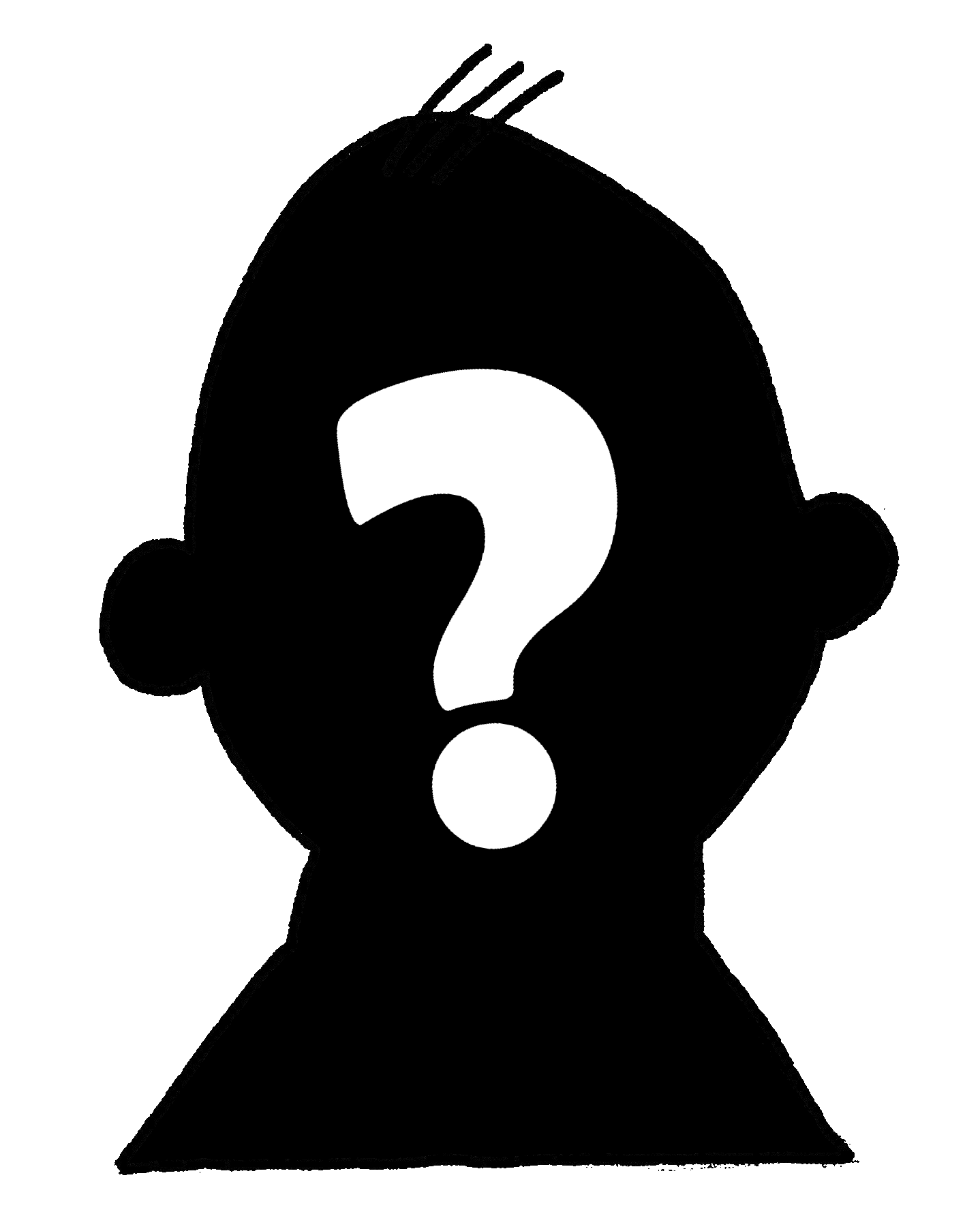 4
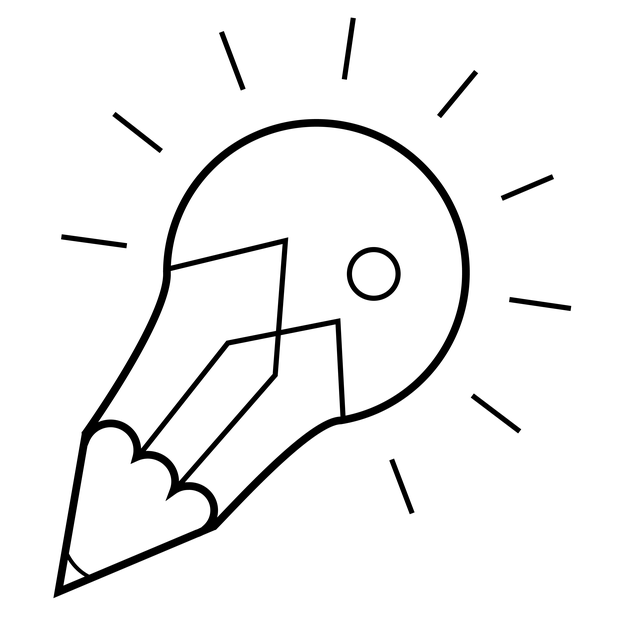 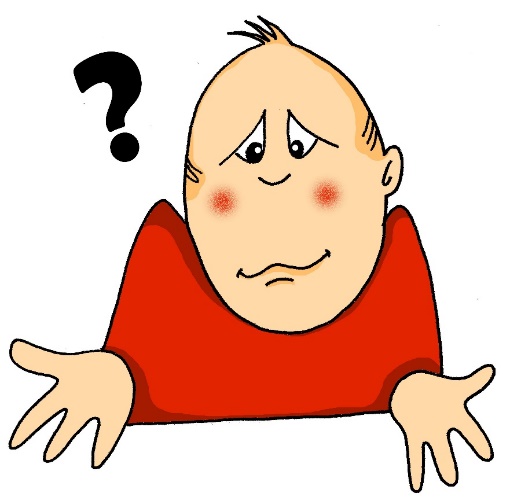 We have already
5
Escucha. 
¿Qué palabra es?
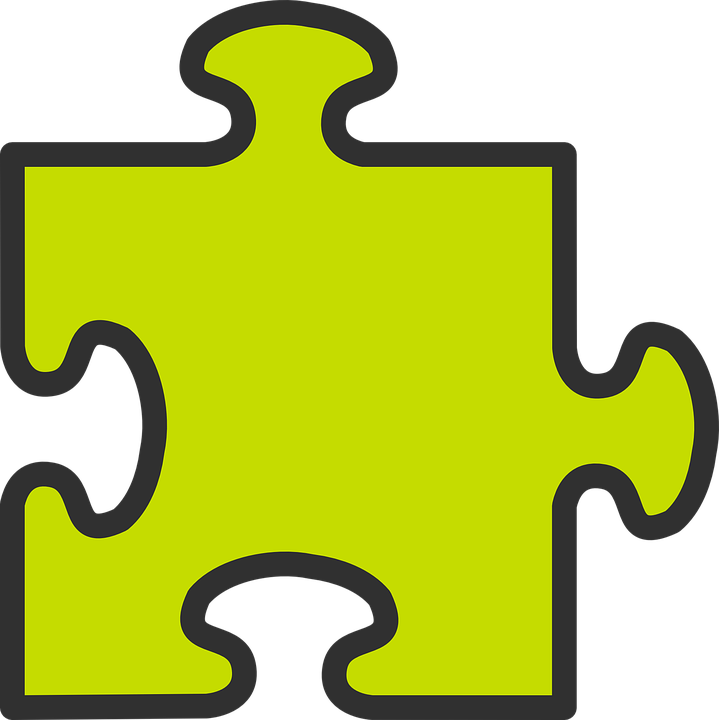 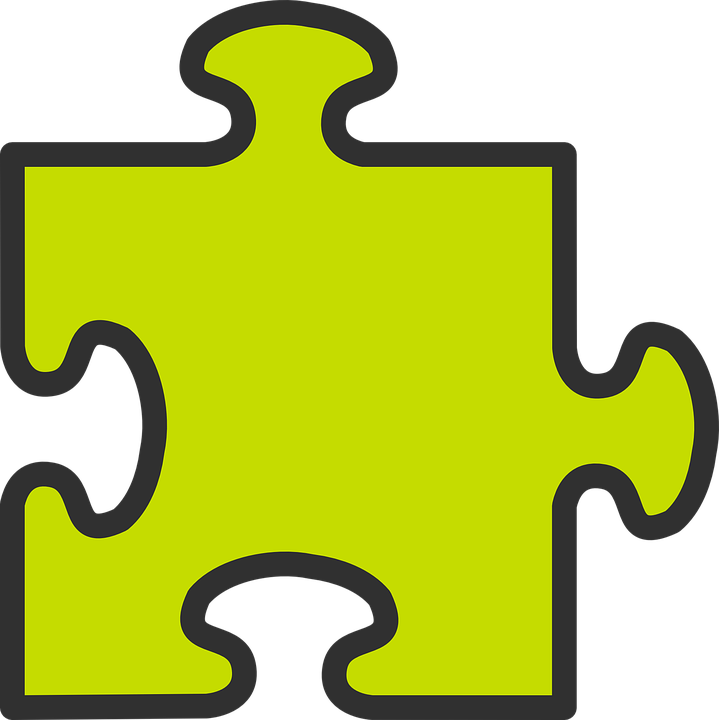 gramática
gramática
Lee en orden alfabético.
Sol
Alonso
Marcos
a 

z
Rosa
Paca
Alba
Malú
Luna
Pol
‘estar’  			 	         ‘ser’
[to be | being] (mood and temporary states)
[to be | being] (permanent traits)
¿Cómo ________?
¿Cómo ________?
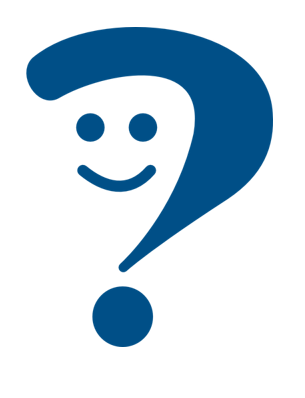 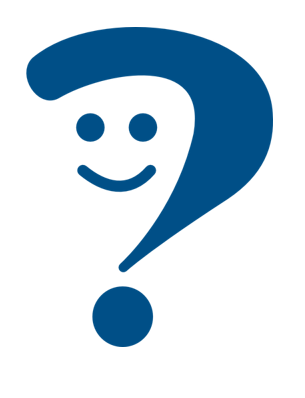 How are you (feeling)?
How are you (in general)?
________ creativo.
________  creativo.
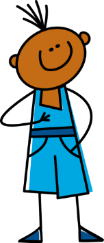 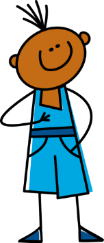 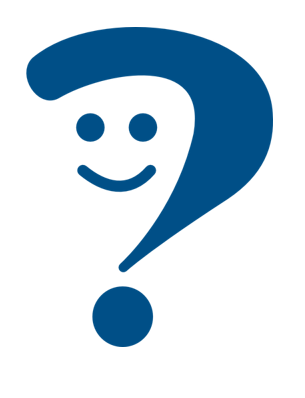 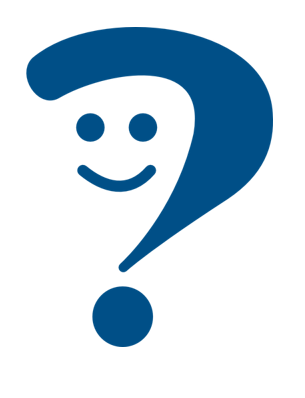 I am (feeling) creative.
I am (in general) creative.
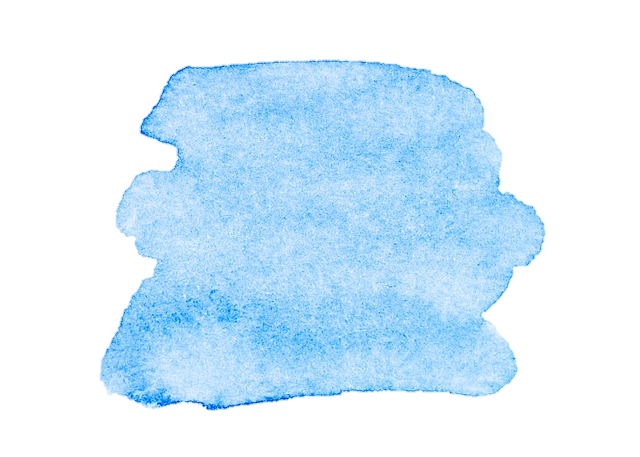 6
[Speaker Notes: gramática]
Describing me and others
Azul term 1
Azul term 1 week 1
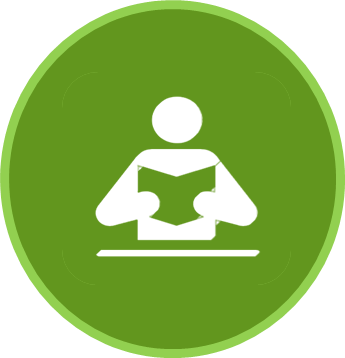 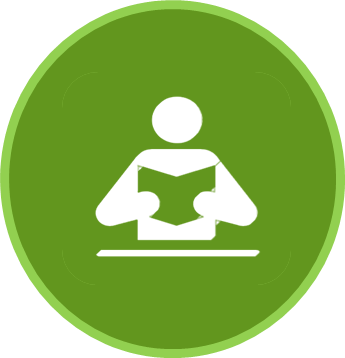 leer
leer
Lee y completa los espacios.
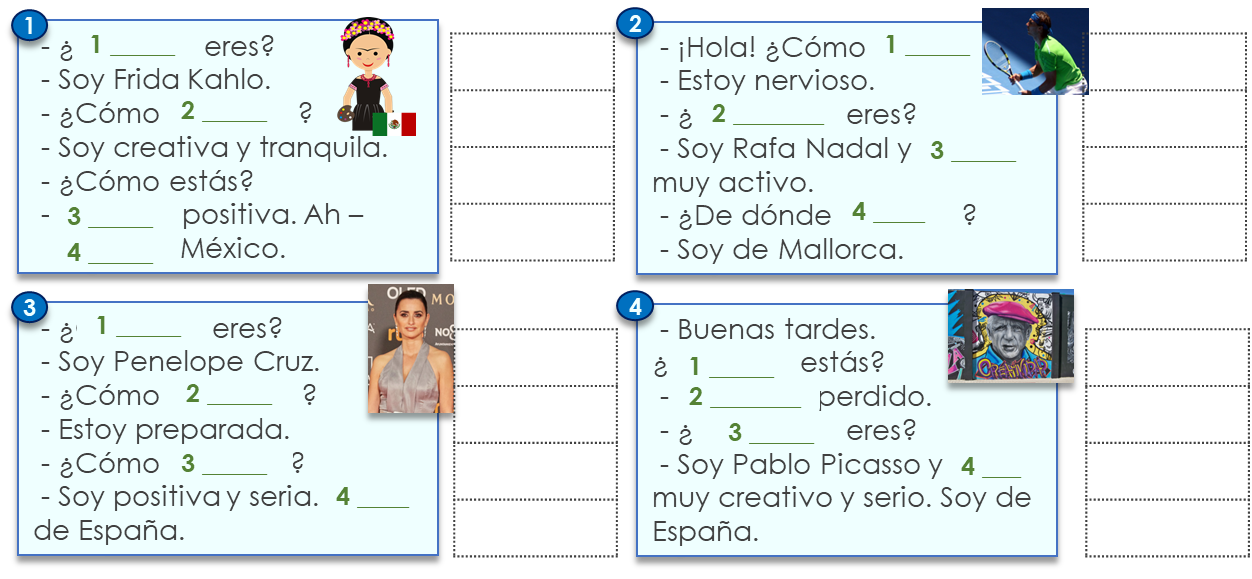 1
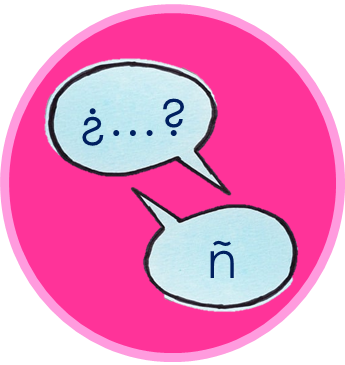 hablar
Lee y escribe en inglés. How do they describe themselves?
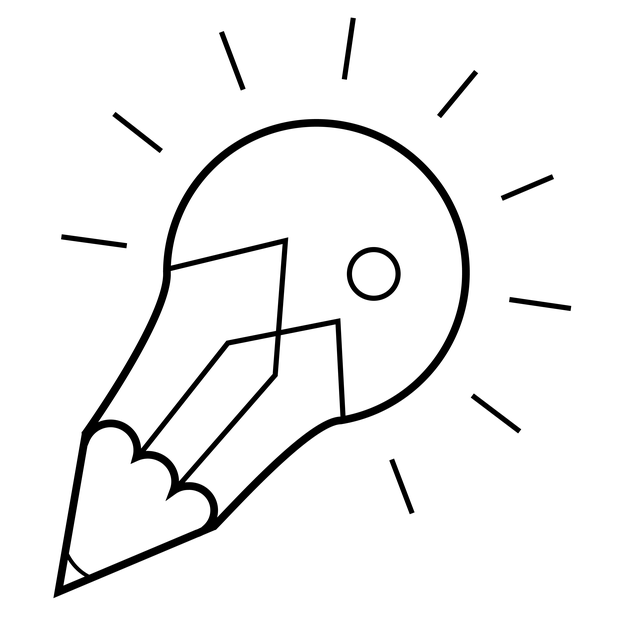 ‘cansado’,
Un diálogo. Practica con tu compañero/a.
‘perdido’ and ‘preparado’ can only be used 
with ‘estar’.
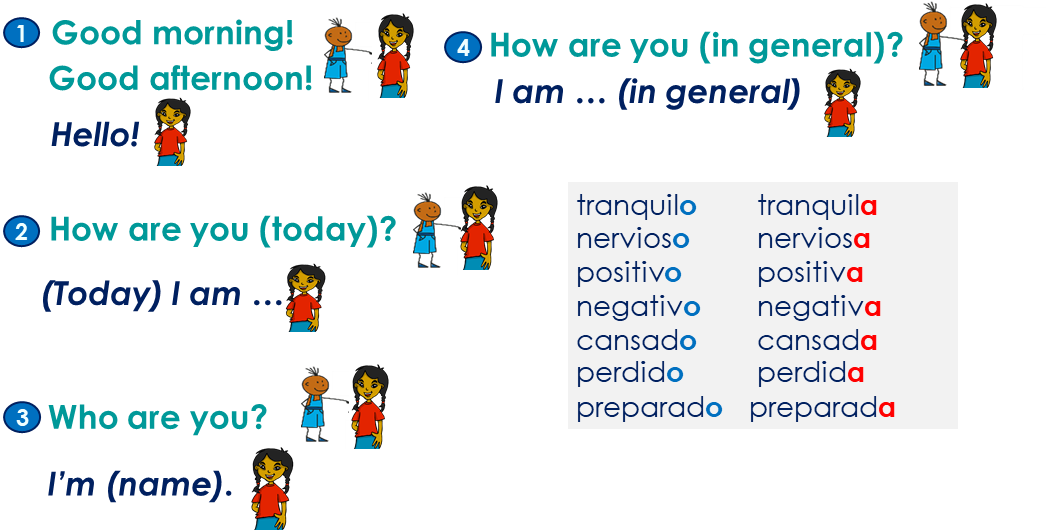 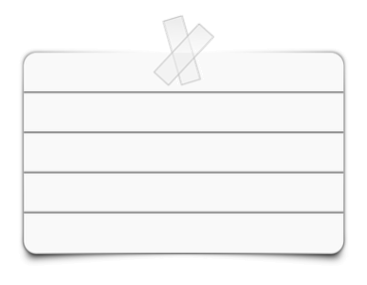 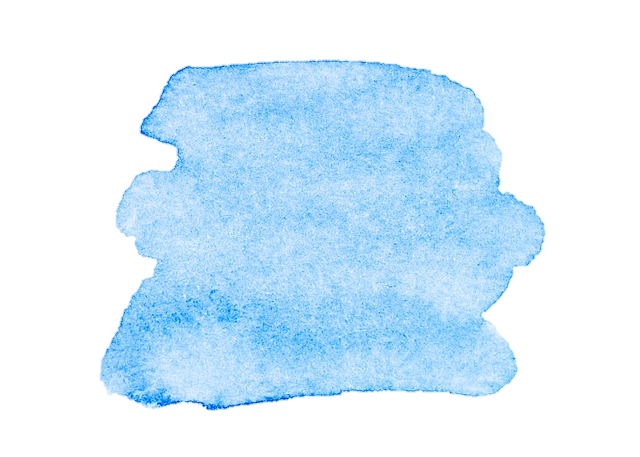 7
vocabulario
[Speaker Notes: gramática]
Describing me and others
Azul term 1
Azul term 1 week 2
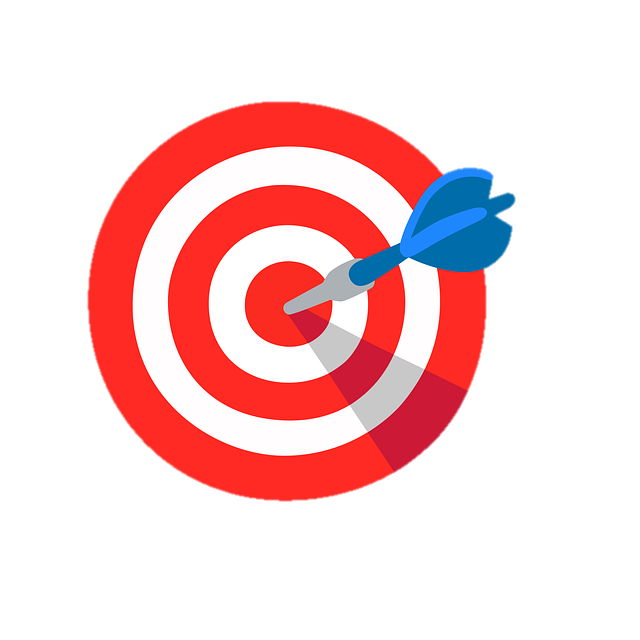 Introducing someone
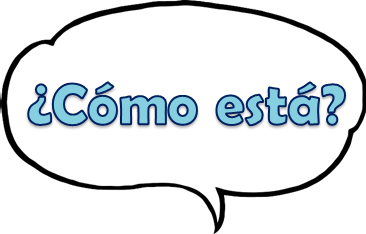 Describing people
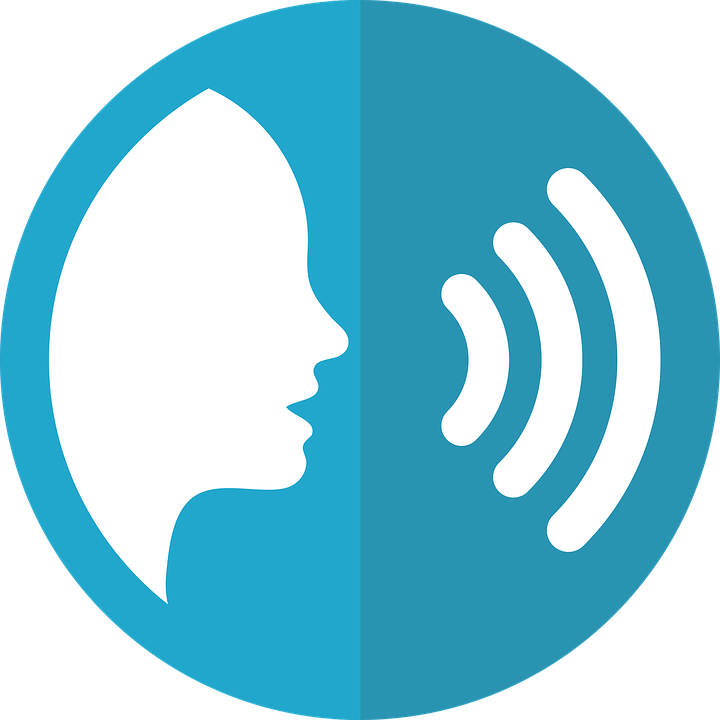 pronunciar
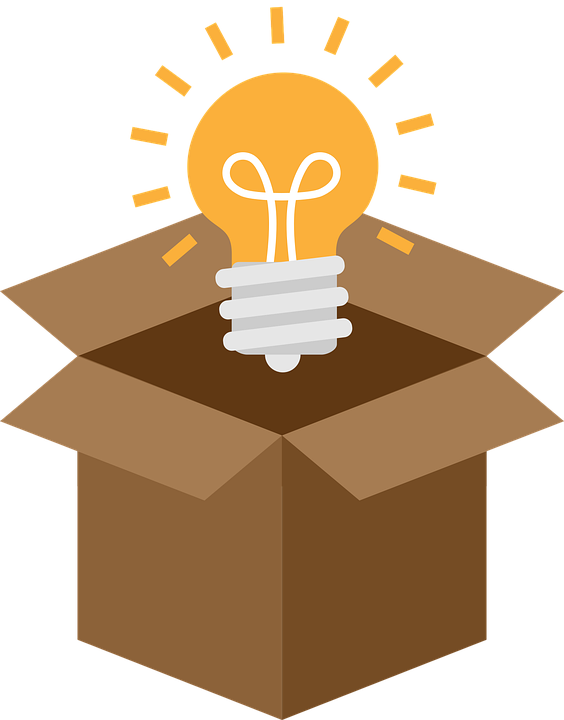 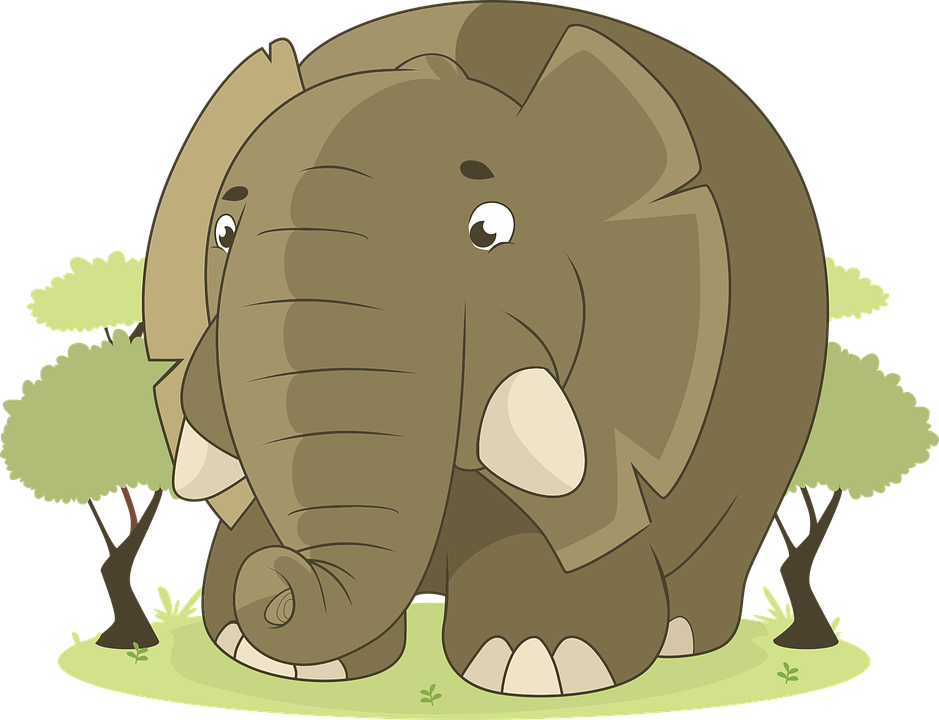 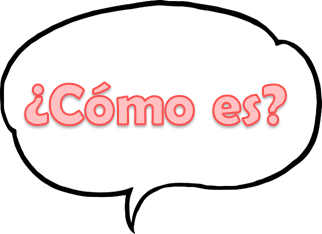 2
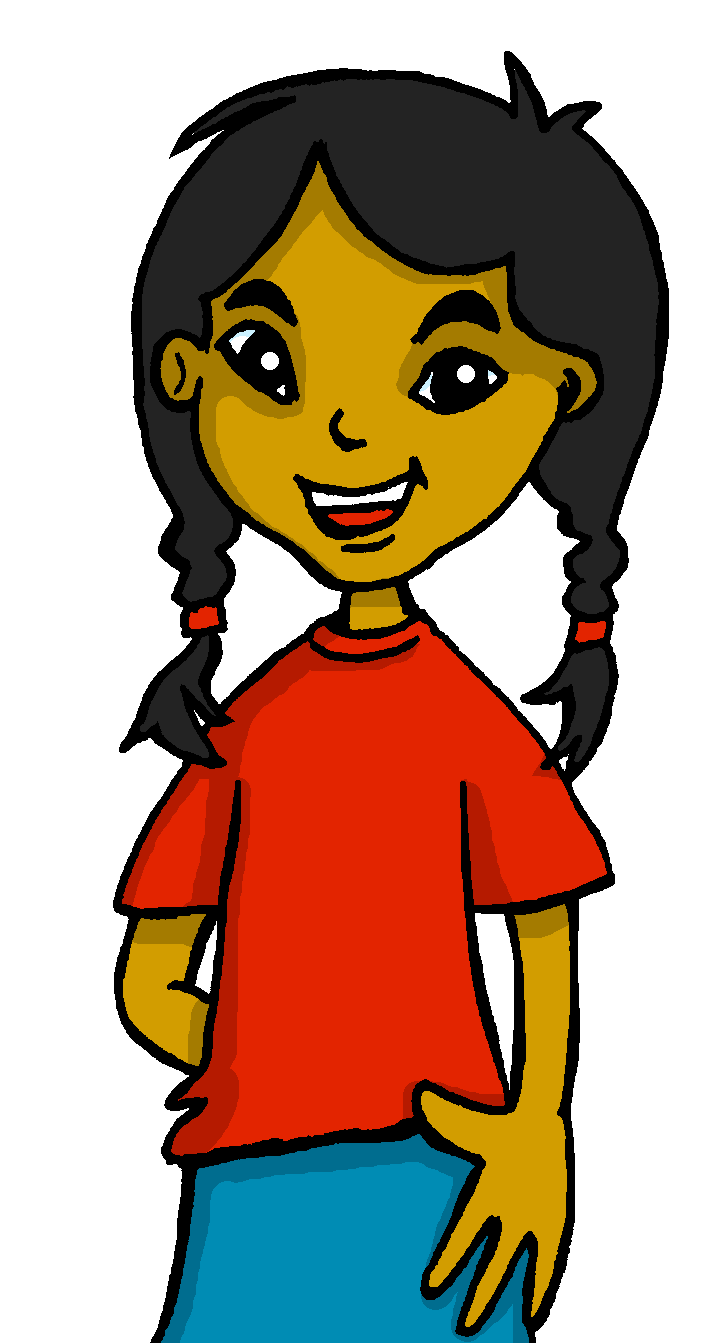 elefante
idea
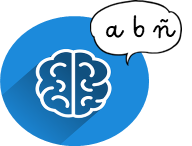 Write down the key language for this week.
vocabulario
‘estar’ &  ‘ser’ [to be | being]
To say where something or someone is and describe a temporary state use ‘estar’.

To talk about permanent traits 
use ‘ser’.
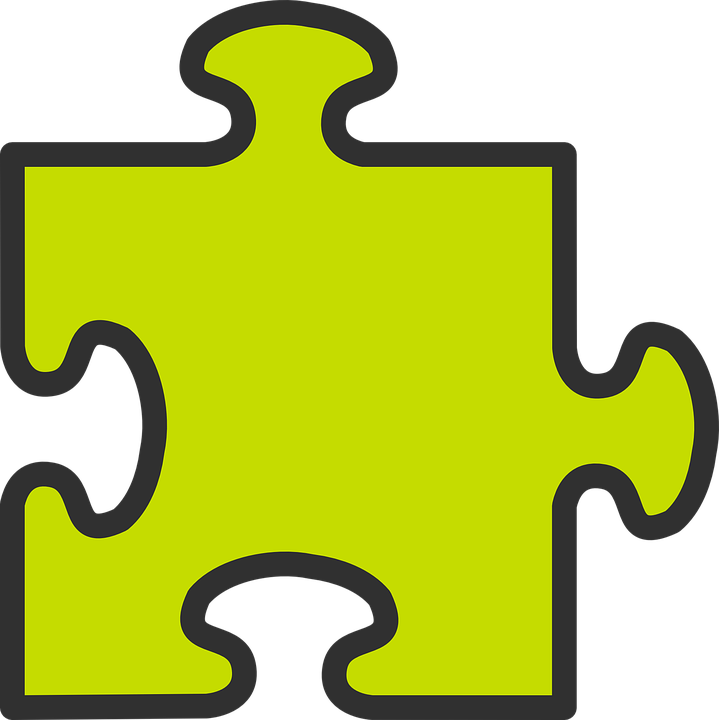 gramática
Estoy tranquilo.
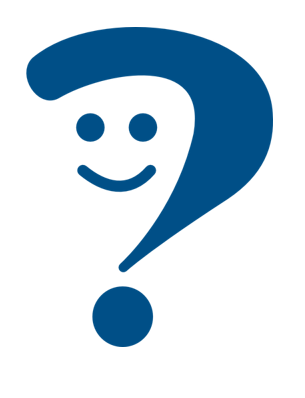 I am (feeling) calm.
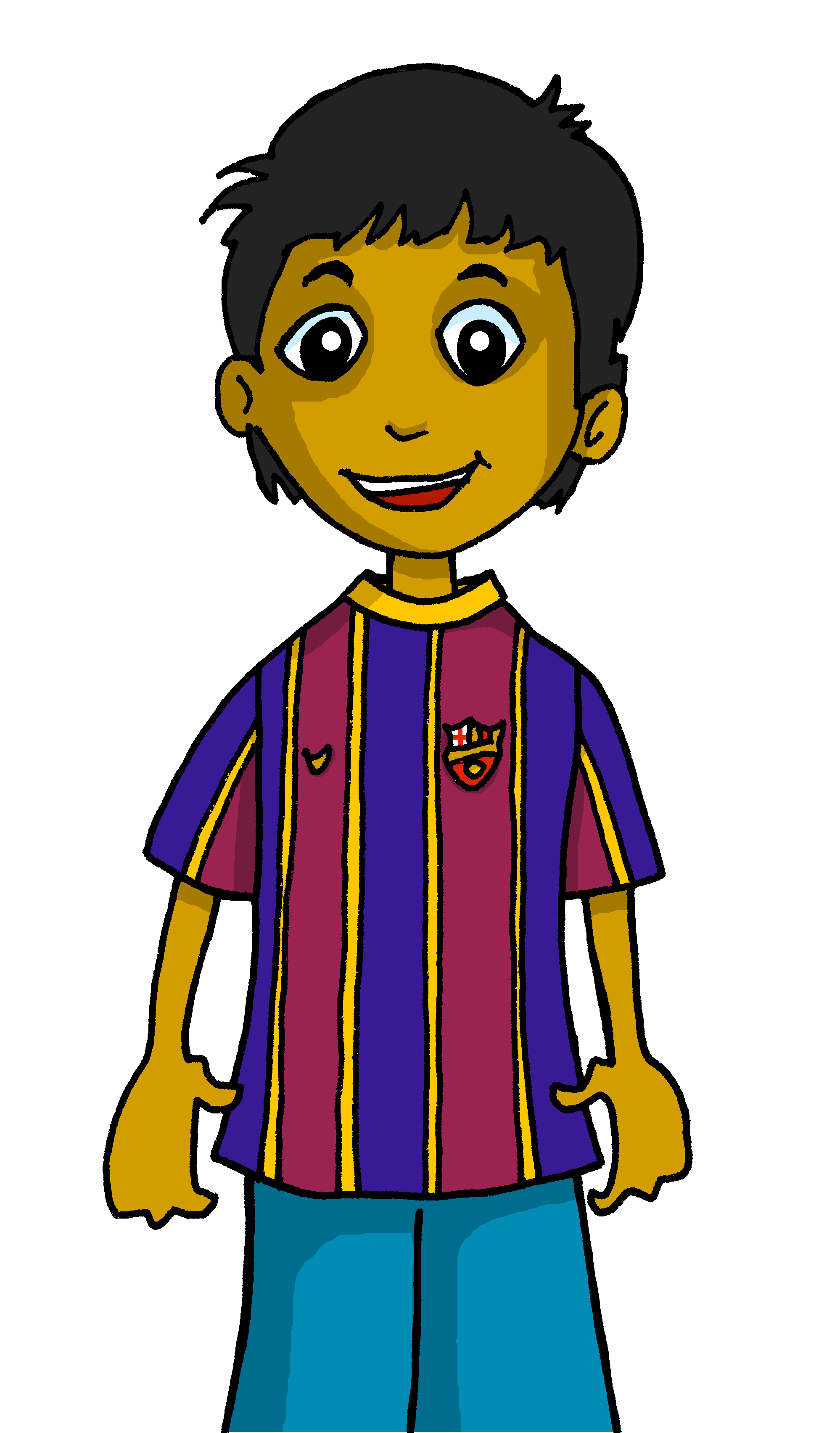 Soy positivo.
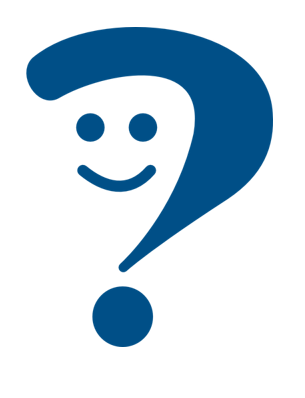 I am positive.
💡 I am a positive person in general.
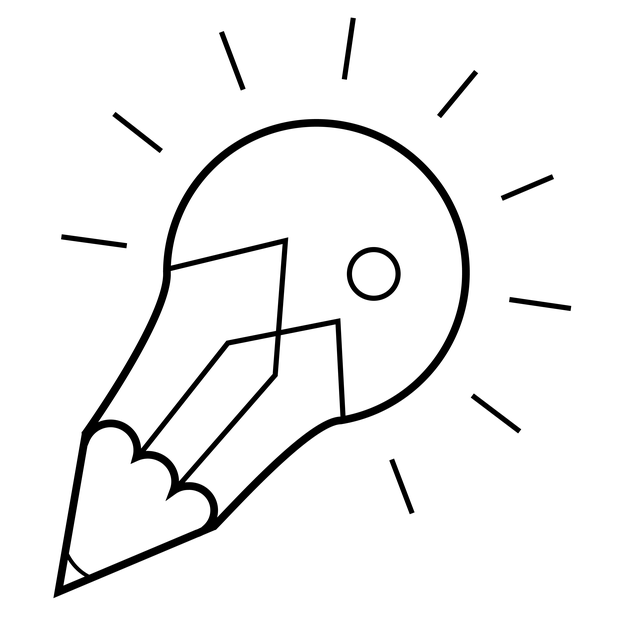 Translate the examples.
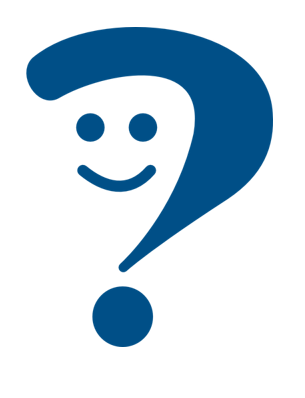 Sofía está negativa.   _______________________________.
These 
are not
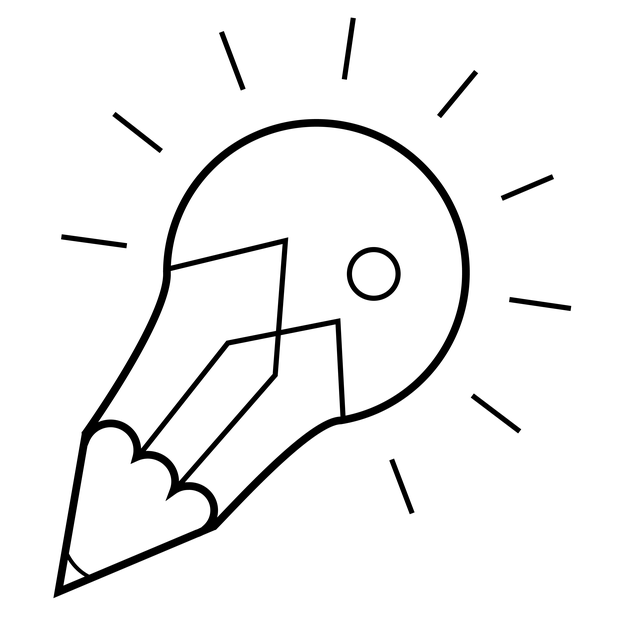 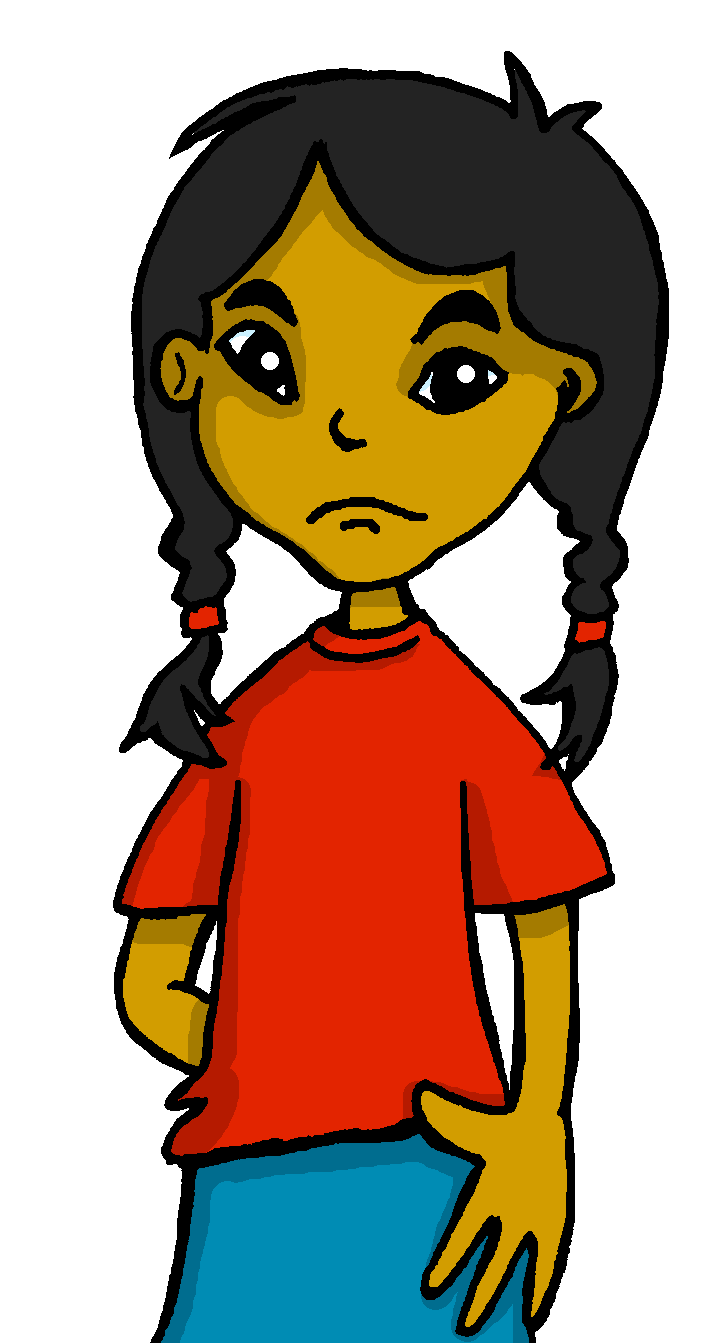 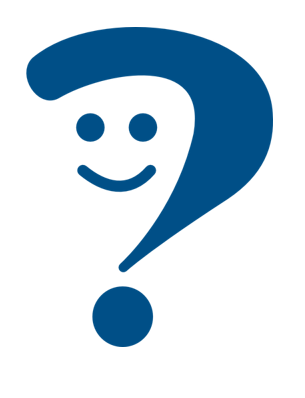 Sofía es negativa.   _______________________________.
new words .
💡 Sofía is a funny person.
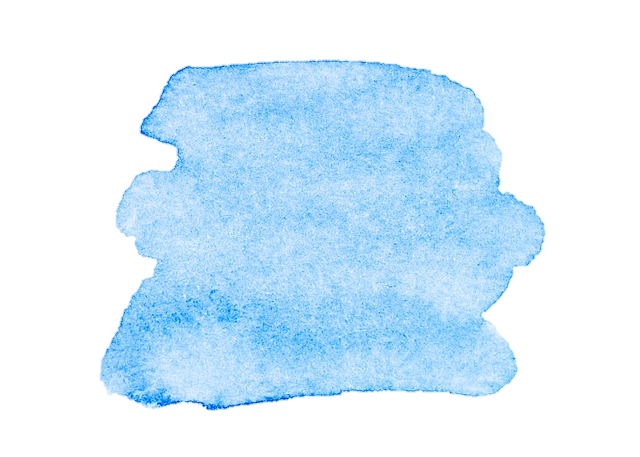 8
Describing me and others
Azul term 1
Azul term 1 week 2
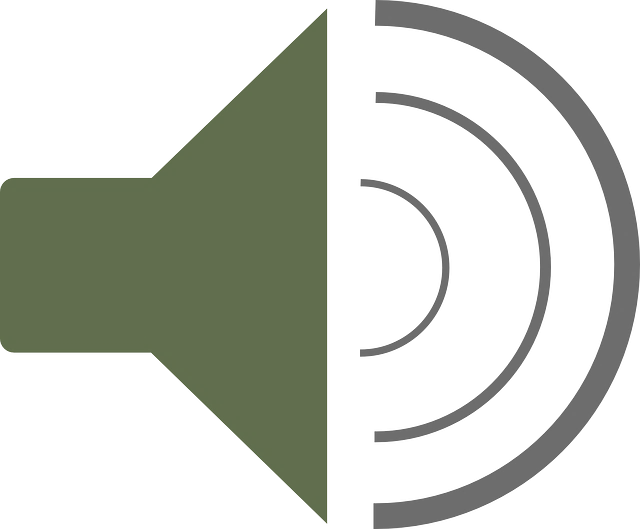 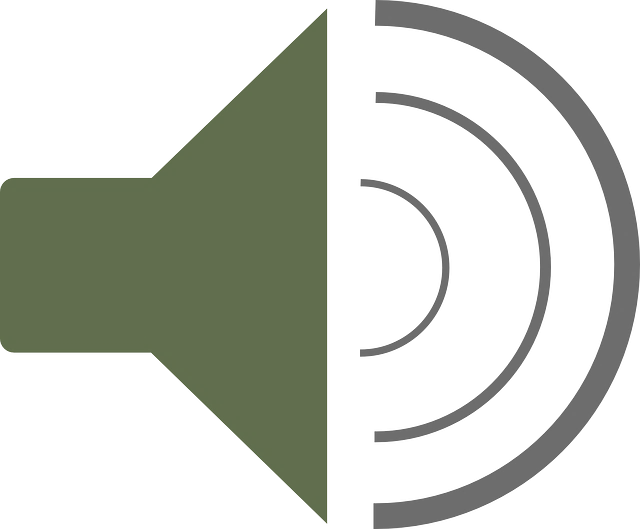 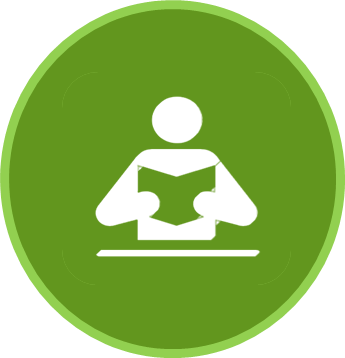 Persona A: Escucha y escribe.
(Persona B – turn to the next page.)
leer
1. _l   _ngl_s    _s  fác_l  y  hablo  ráp_do.
2.  M_   am_ga   n_c_s_ta  hablar  _spañol  tamb_ _n.
2
Escucha a Sofía. Esribe el verbo y marca      .
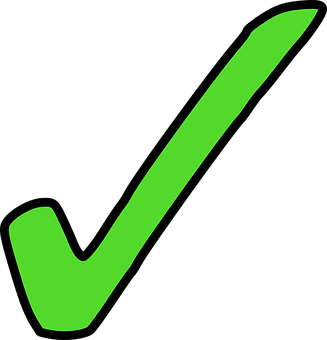 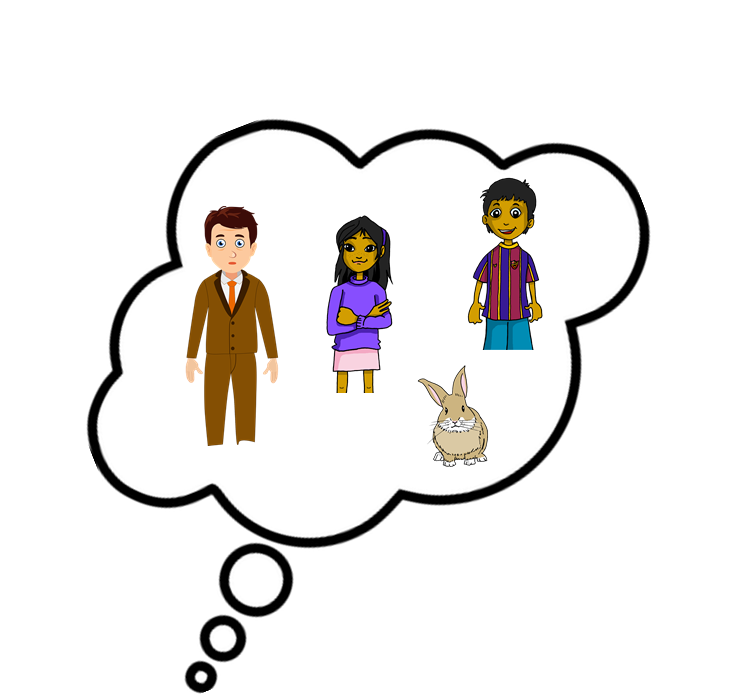 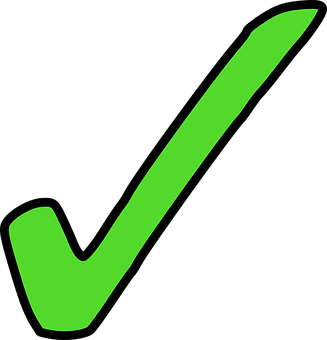 soy
E
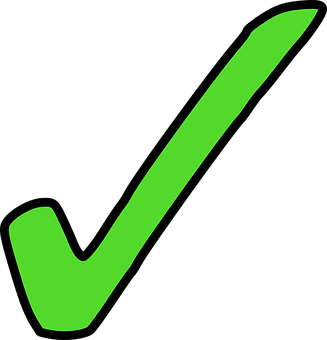 1
2
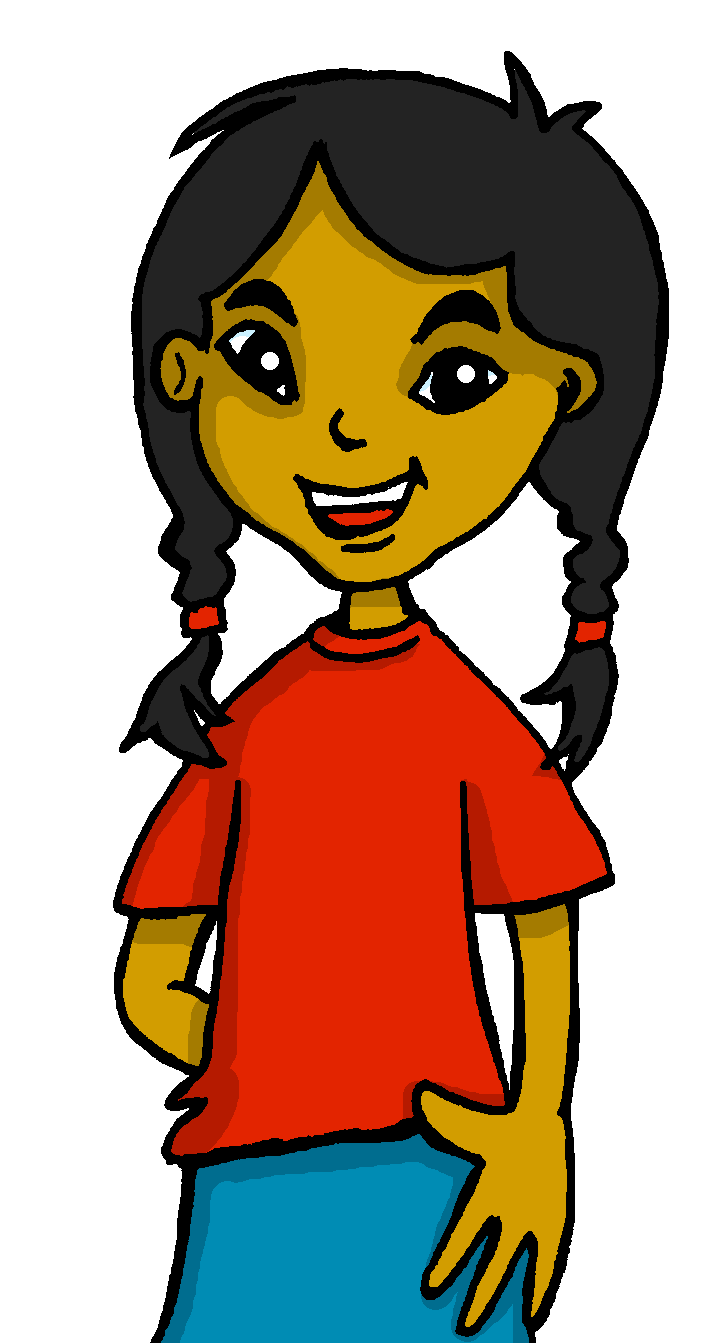 escuchar
escuchar
3
4
5
6
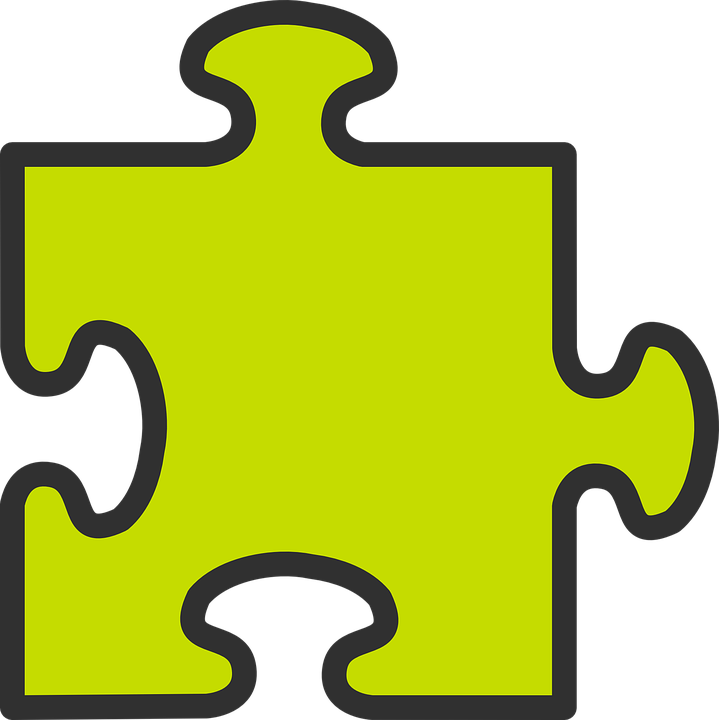 Lee y escucha. ¿Quién es?
We already know that adjectives that end in 
‘o’ change to end in ‘a’ when the noun being described is feminine.
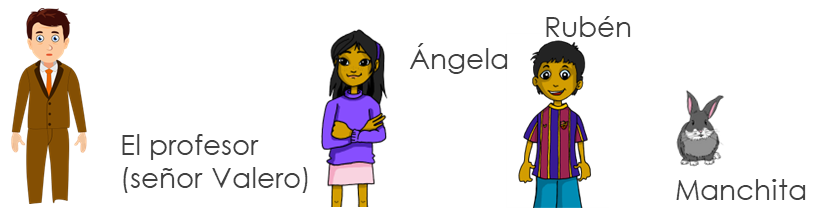 1. Es muy tranquilo y hoy _____ positivo. _____ muy deportista*. 
2. Está nerviosa cuando _____ en el parque. También _____   muy pequeña. ¡Es una coneja!
3. Es elegante y divertido. Hoy _____ muy serio. _____  en clase de español.
4. Normalmente _____   muy creativa y tranquila. 
 _____   mi amiga. Hoy está muy pesada.
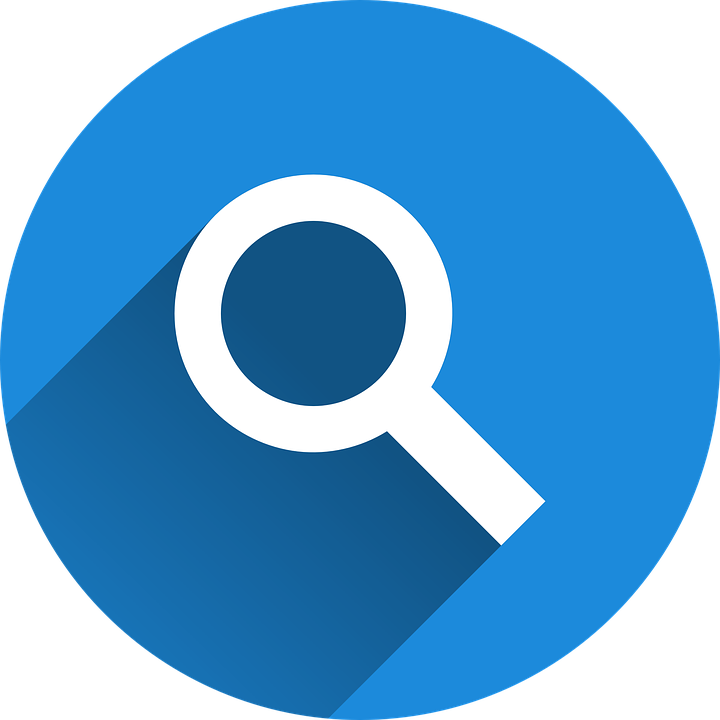 very
today
also
and
______ 
______
______
______
deportista = sporty
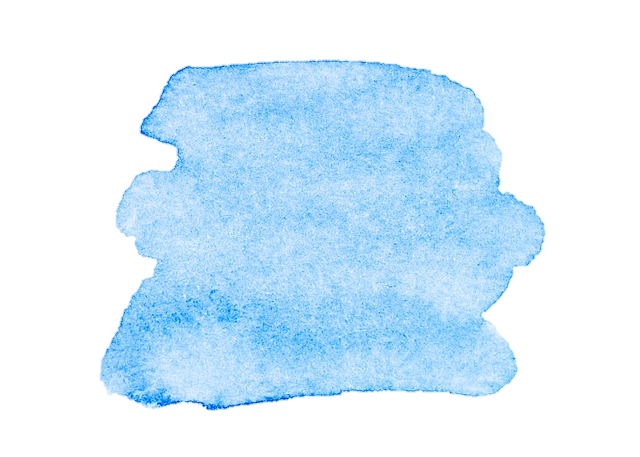 9
Describing me and others
Azul term 1
Azul term 1 week 2
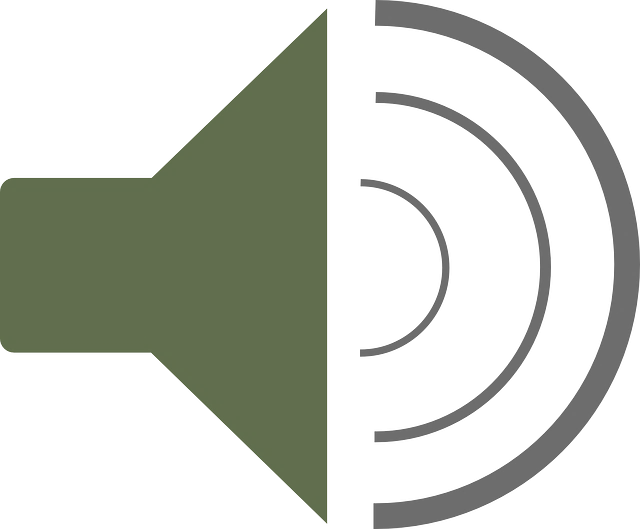 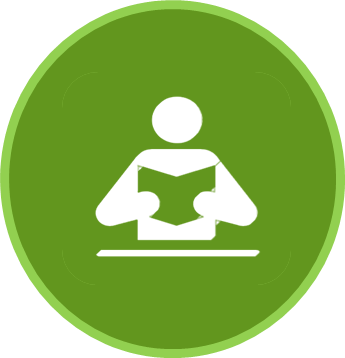 Persona B: Escucha y escribe.
(Persona A – See previous page.)
escribir
leer
M_   _d_a    _s    _mportant_   y    d_f_r_nt_.
M_   am_go  pronunc_a  una  fras_   d_f_c_l.
2
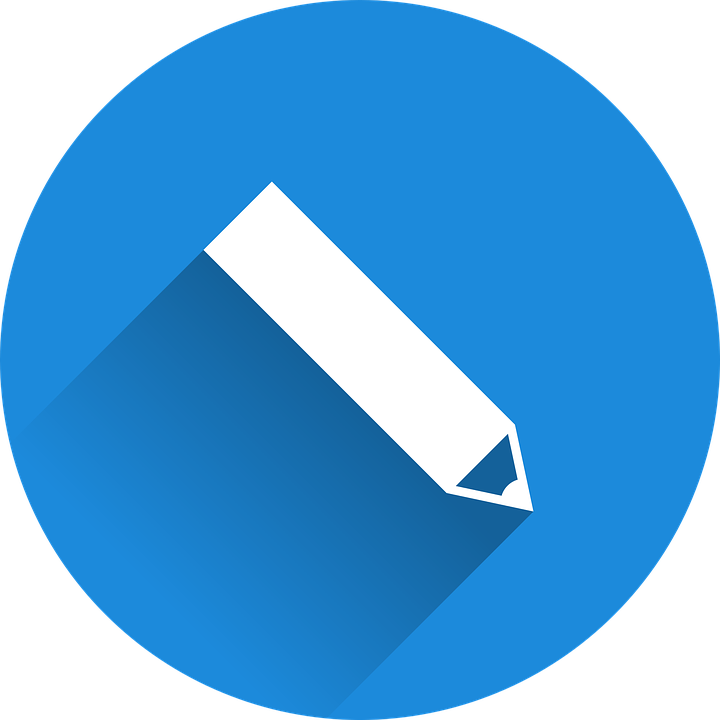 Habla en español.
Escribe en español. What can you say about you and someone else?
Normally I am… today I am… s/he is always … today s/he is…
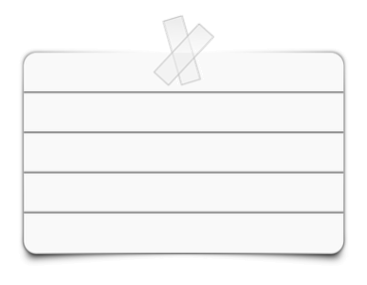 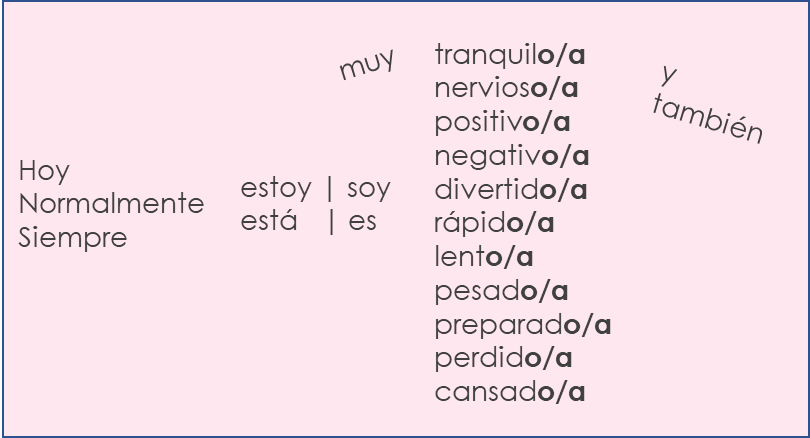 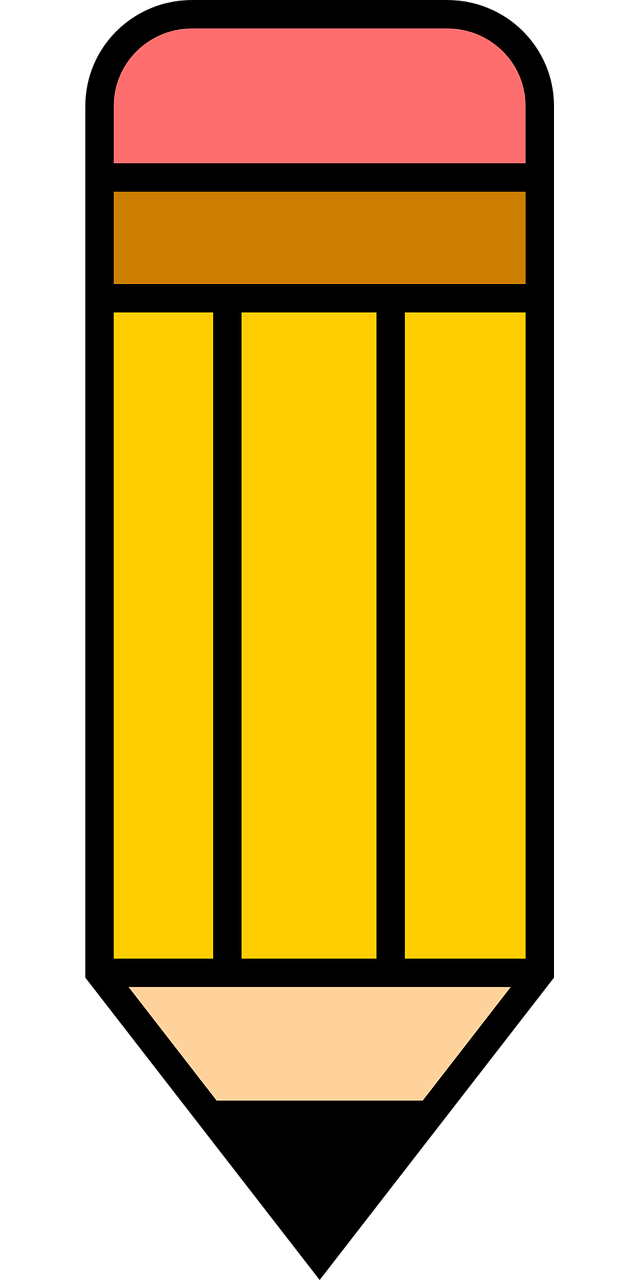 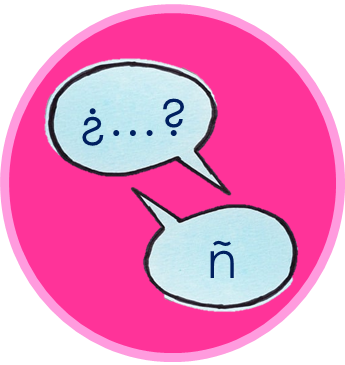 escuchar
hablar
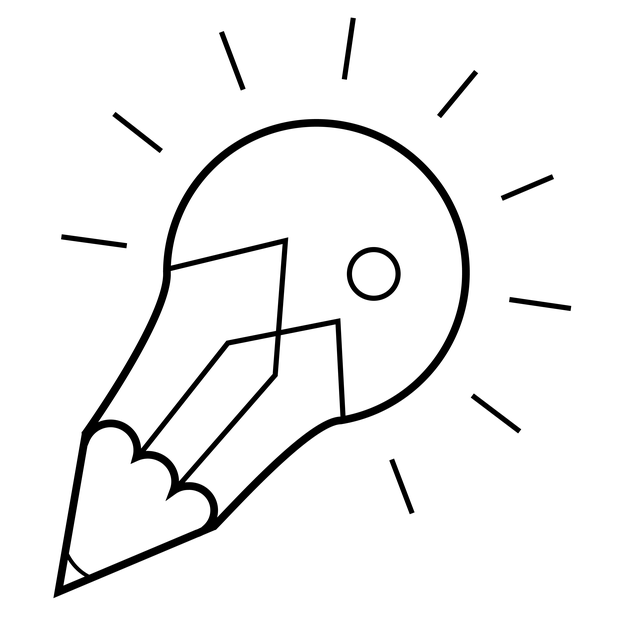 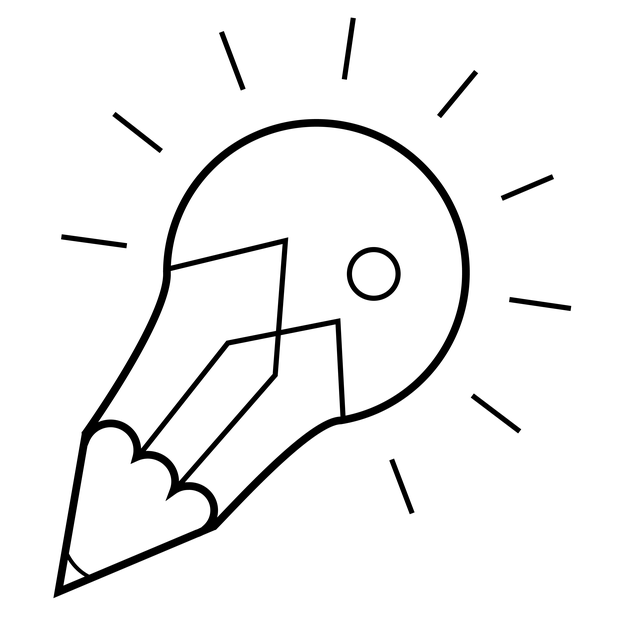 ‘cansado’,
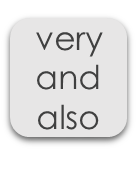 ‘perdido’ and
Use these words to
Normally I am …  
2. Today I am …
3. She always is …
4. Today she is …
‘preparado’ can only be used with ‘estar’ as they are temporary states.
make your sentences more interesting.
Escribe en inglés. Can you get at least 15 points?
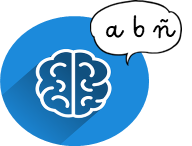 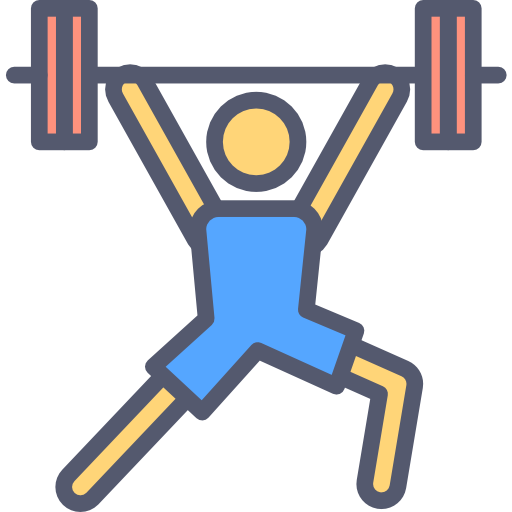 x3
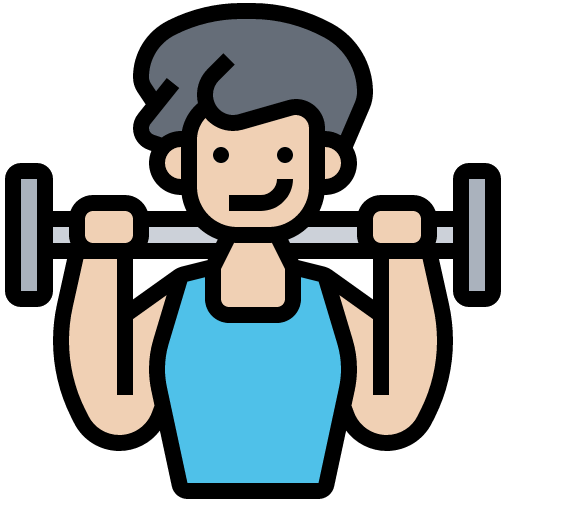 x2
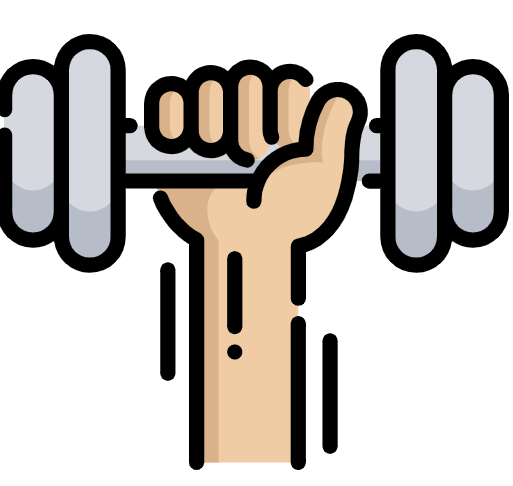 x1
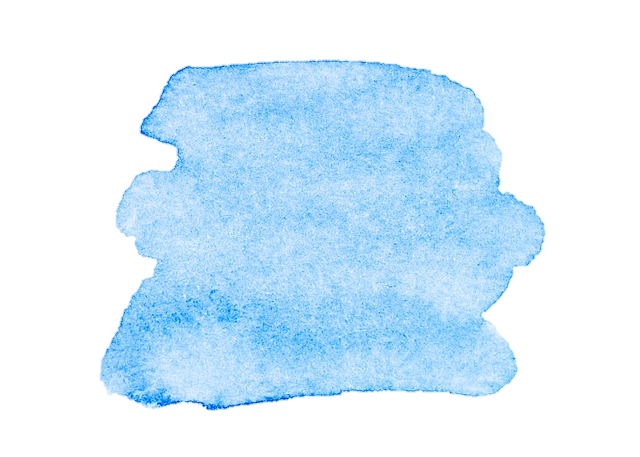 10
Describing me and others
Azul term 1
Azul term 1 week 3
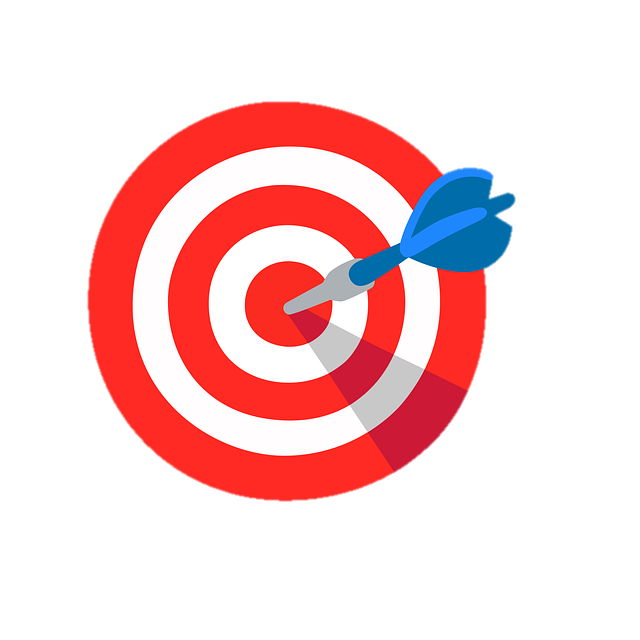 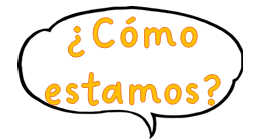 Describing me and my friends
In Spanish, 
syllables often come in consonant-vowel pairs. Each syllable in a word is pronounced fully.
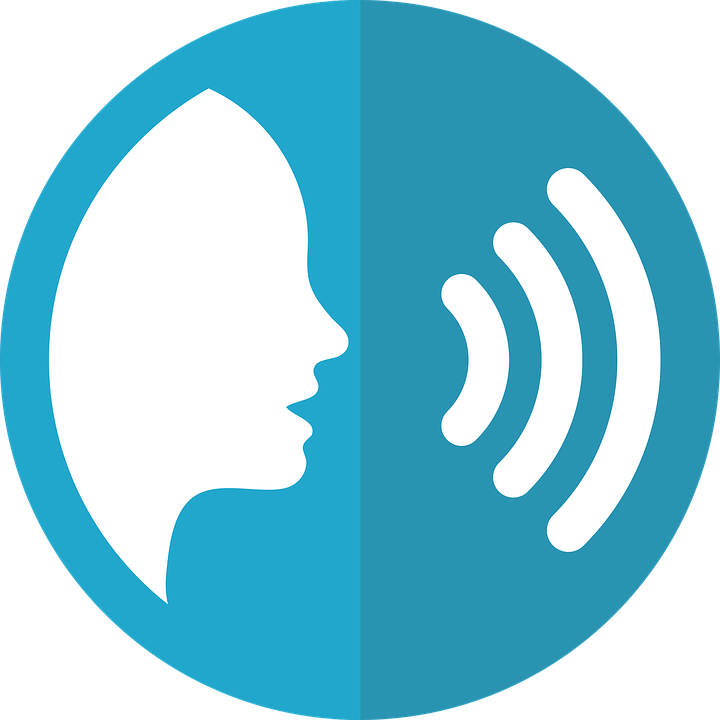 pronunciar
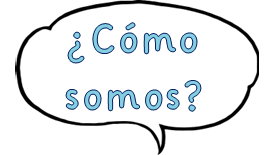 los amigos
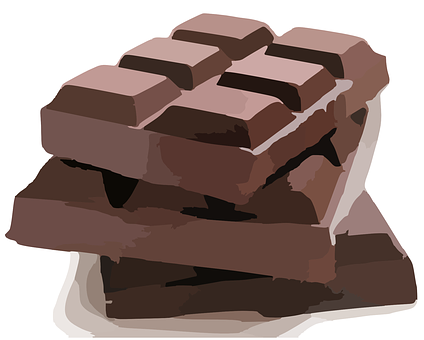 cho-co-la-te
Four clear, separate syllables
3
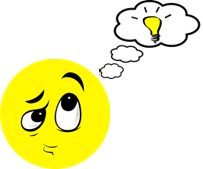 in – te – re – san – teFive clear, separate syllables
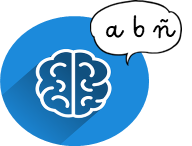 Write down the key language for this week.
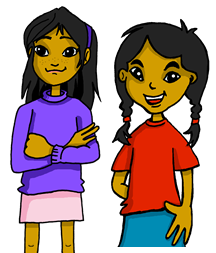 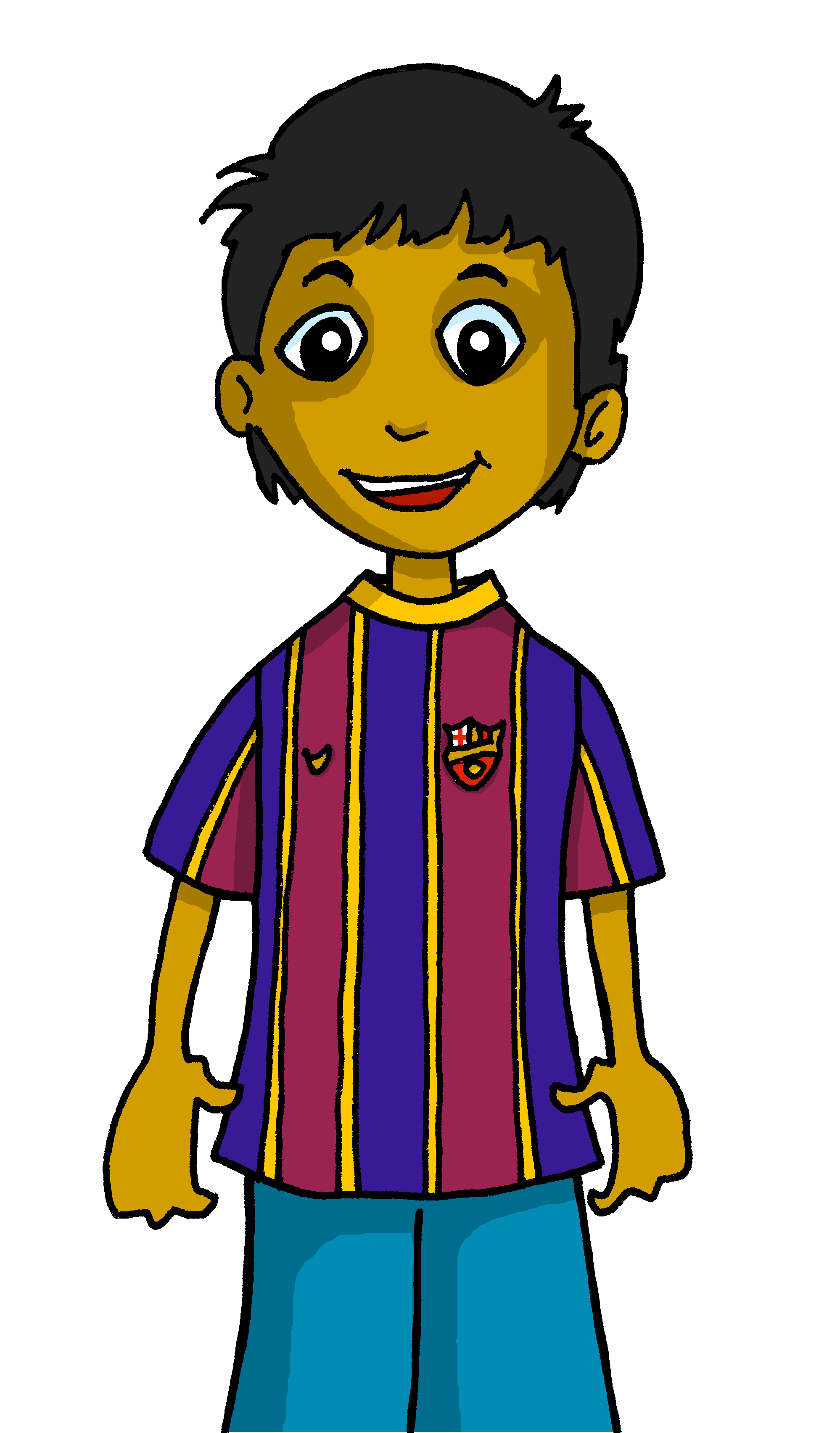 vocabulario
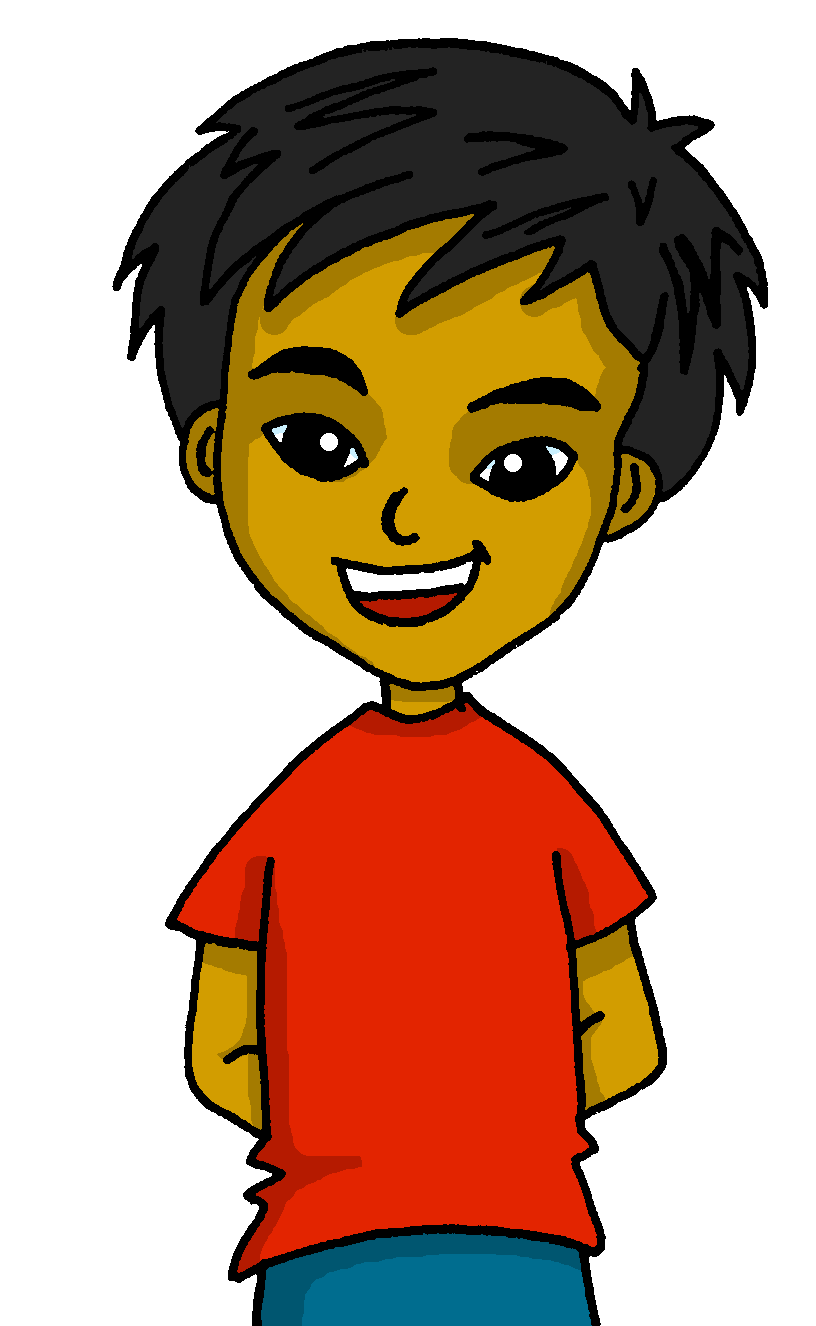 ‘somos’ &  ‘estamos’ [1st person pl.; we are]
In Spanish there are two verbs for ‘to be, being’:
ser
estar
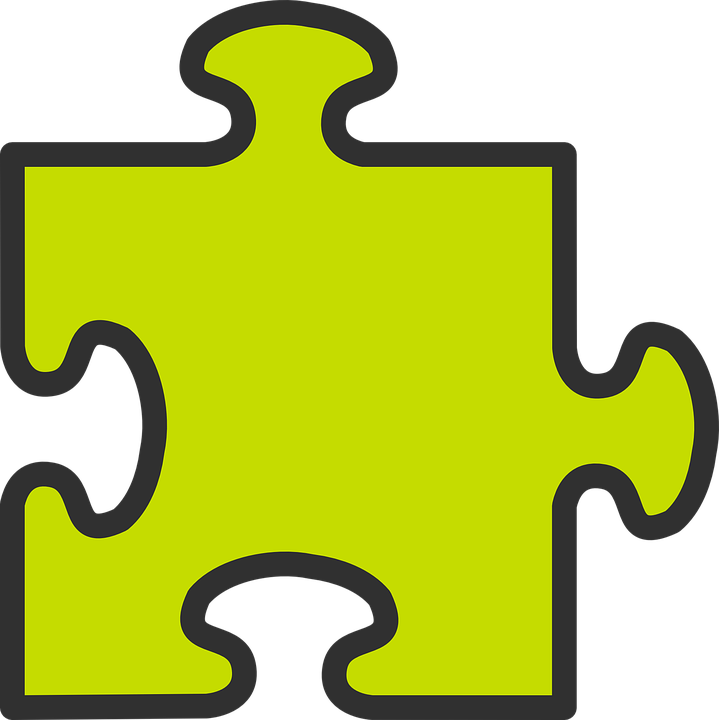 We use ser to describe
permanent traits.
gramática
We use estar to describe temporary states and location.
To say ‘we are’ for a permanent trait, use ‘somos’.
To say ‘we are’ for location or a temporary state, use ‘estamos’.
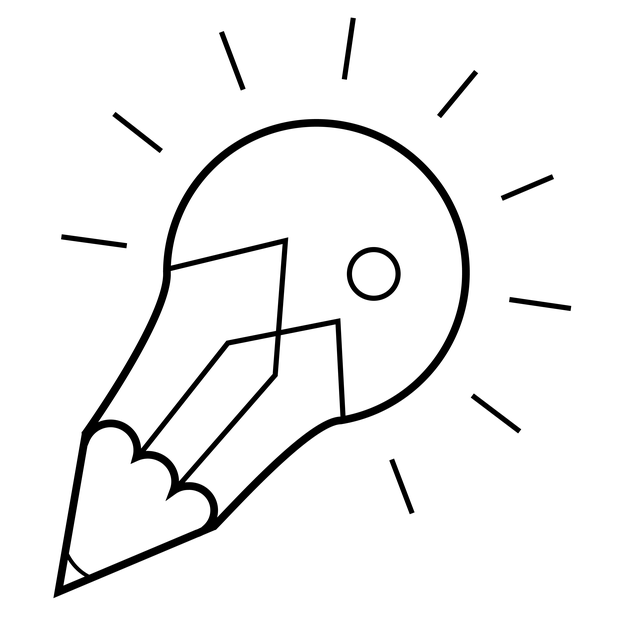 Translate the examples.
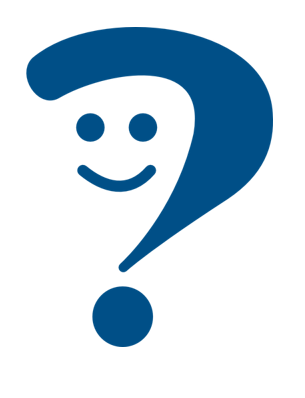 Somos tranquilos.   ____________________________.
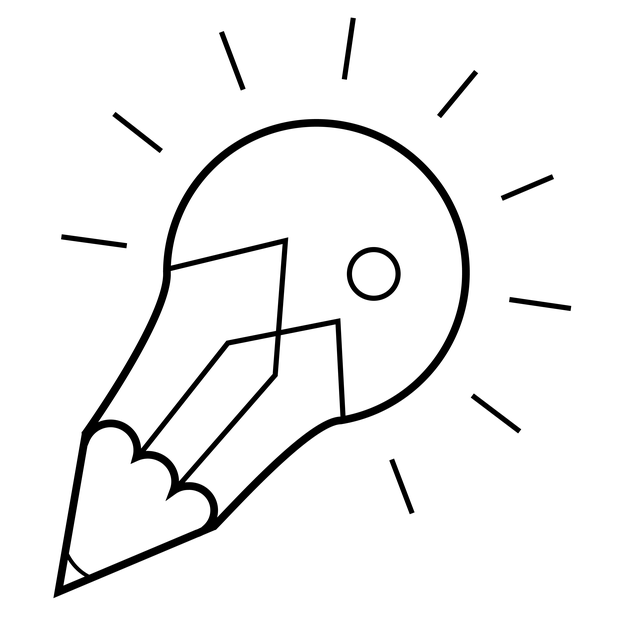 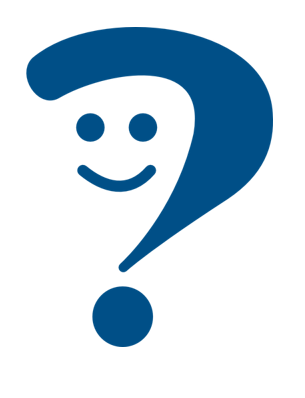 Only two words
Estamos en clase.   ____________________________.
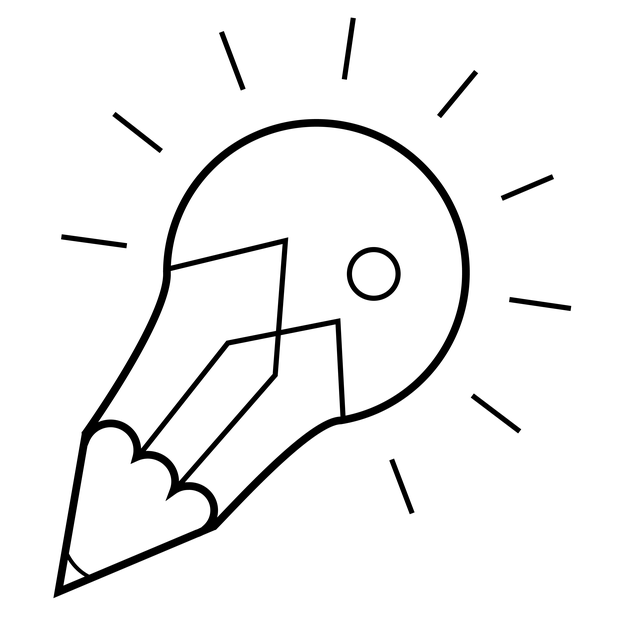 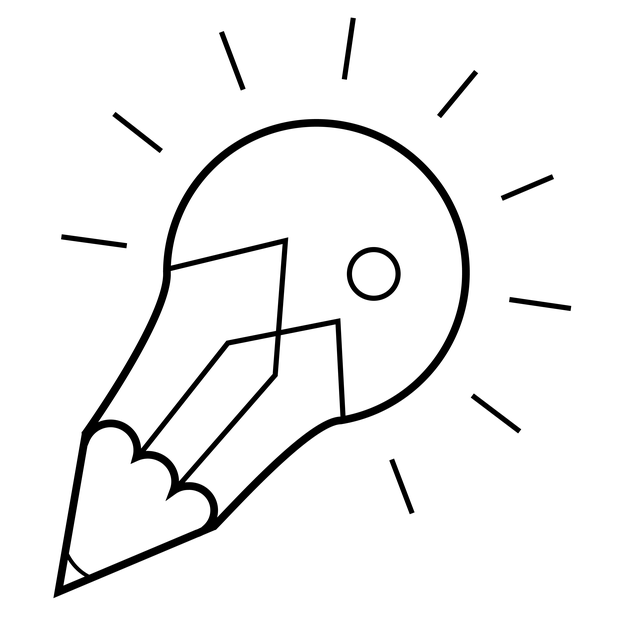 We are
It’s not
our natural state!
calm in general.
are new .
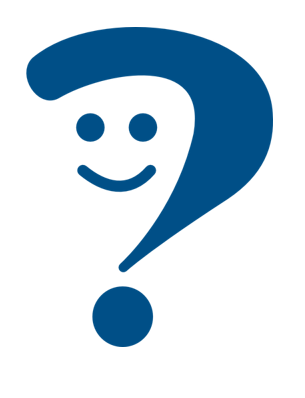 Estamos tranquilos hoy.   _________________________.
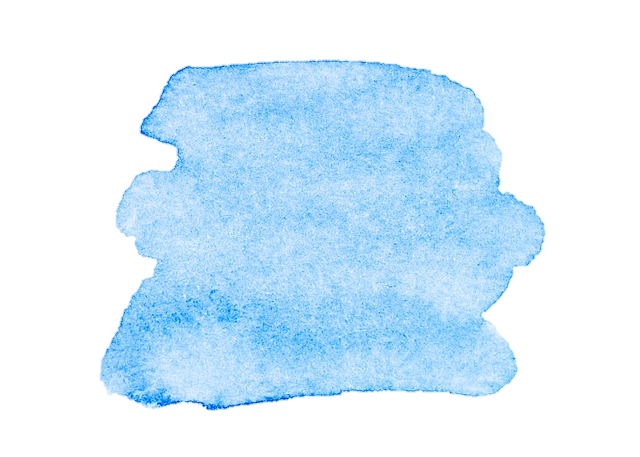 11
Describing me and others
Azul term 1
Azul term 1 week 3
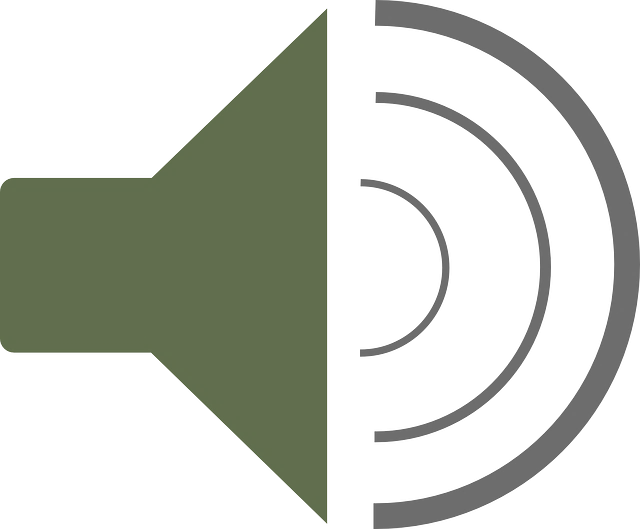 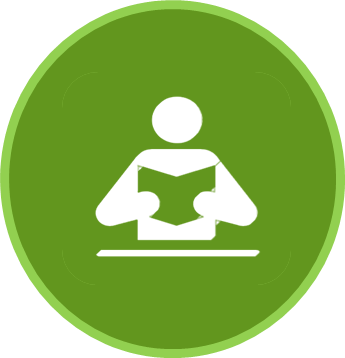 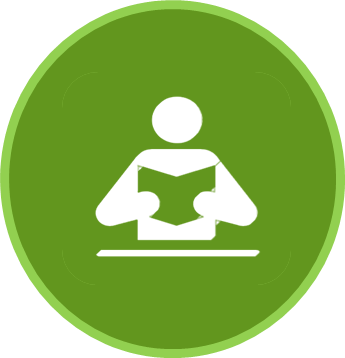 leer
leer
Busca seis palabras (de dos sílabas) en español.
Then practise with a partner.
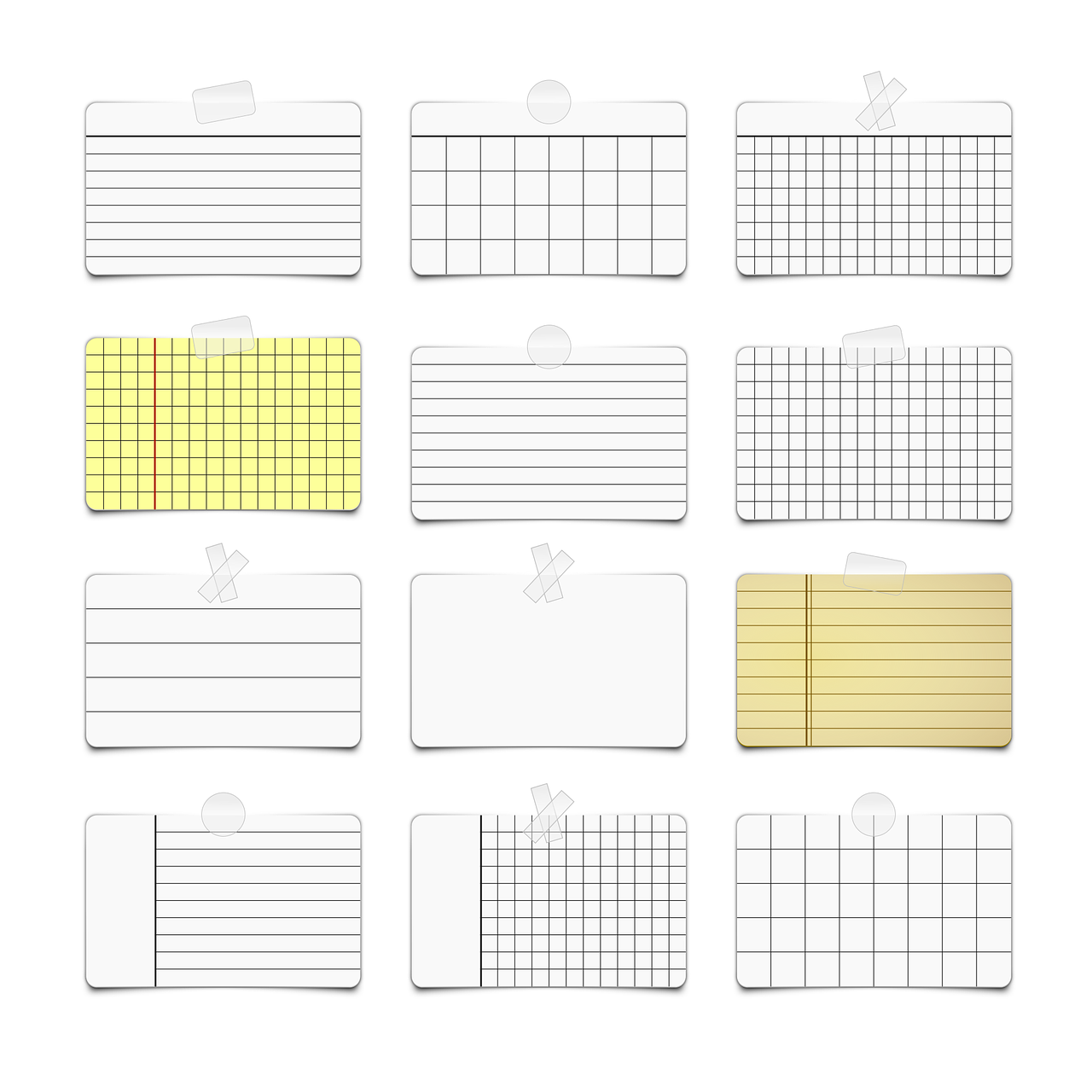 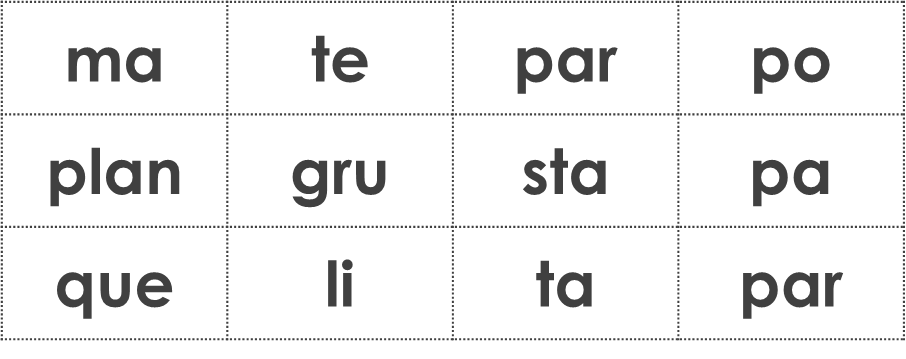 parque
4
1
3
5
2
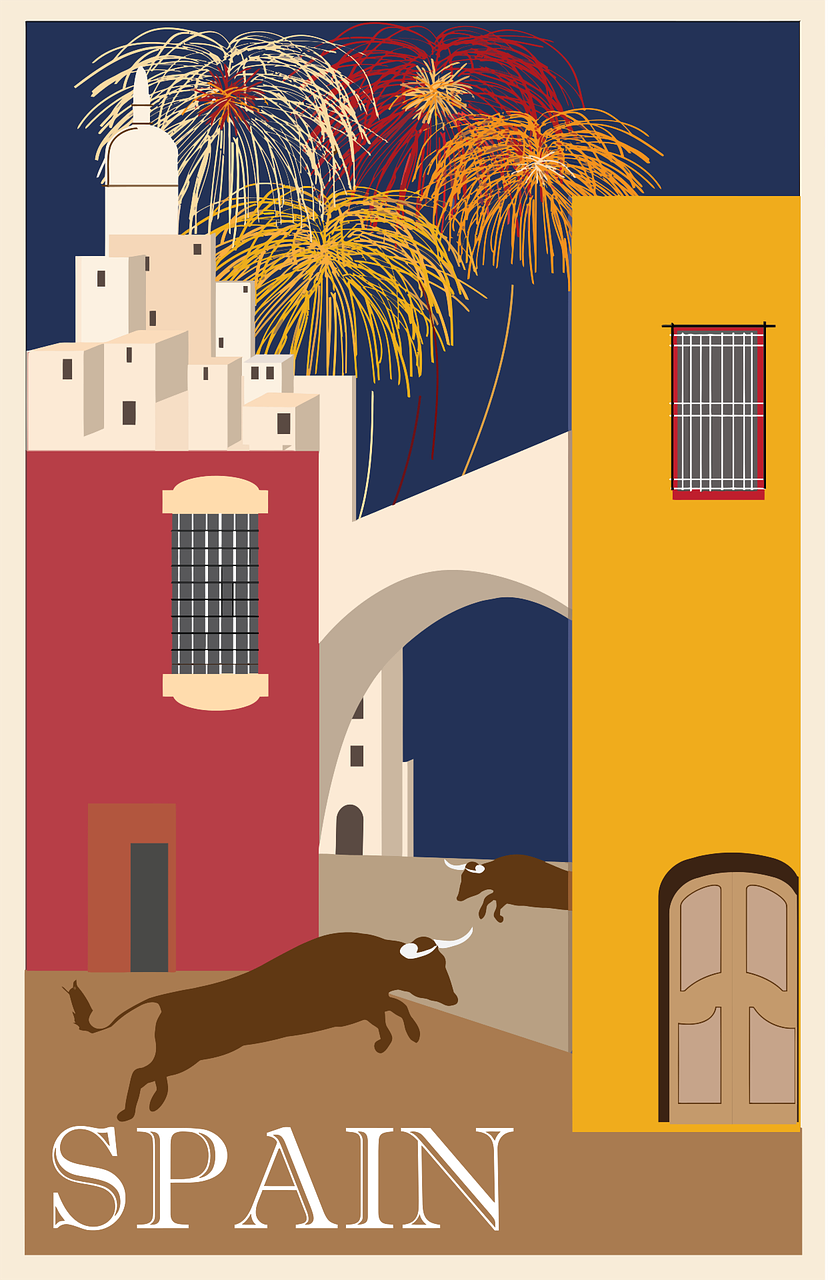 6
3
These are all
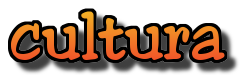 cities in Spain.
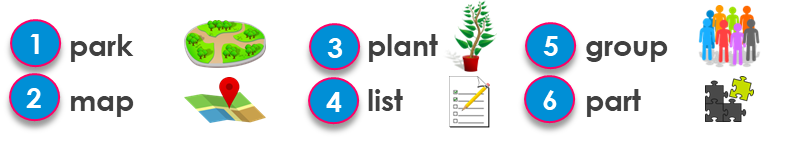 Sofía is writing in her diary about her friends and what she has in common with them. Lee. ¿Qué tienen en común*?
escuchar
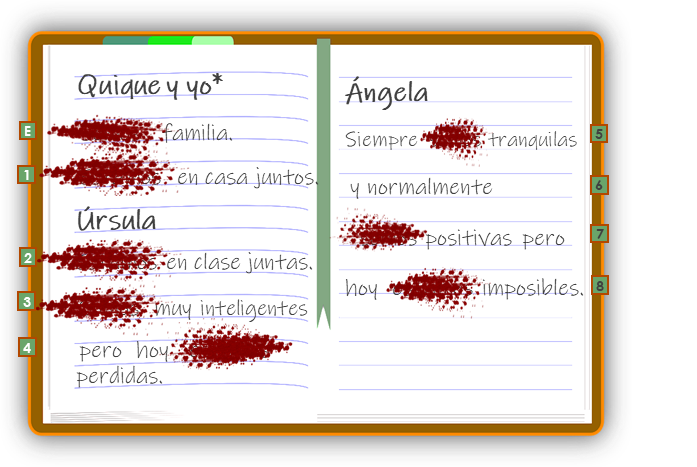 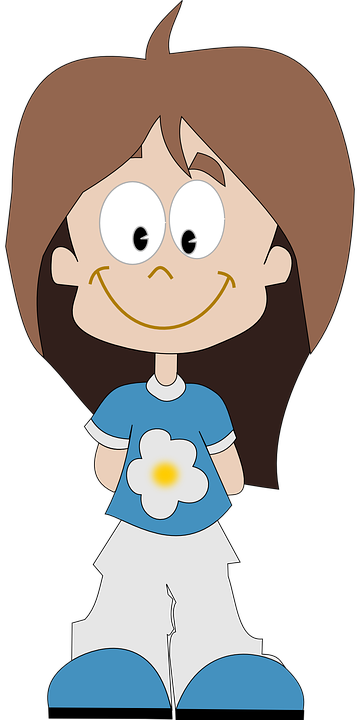 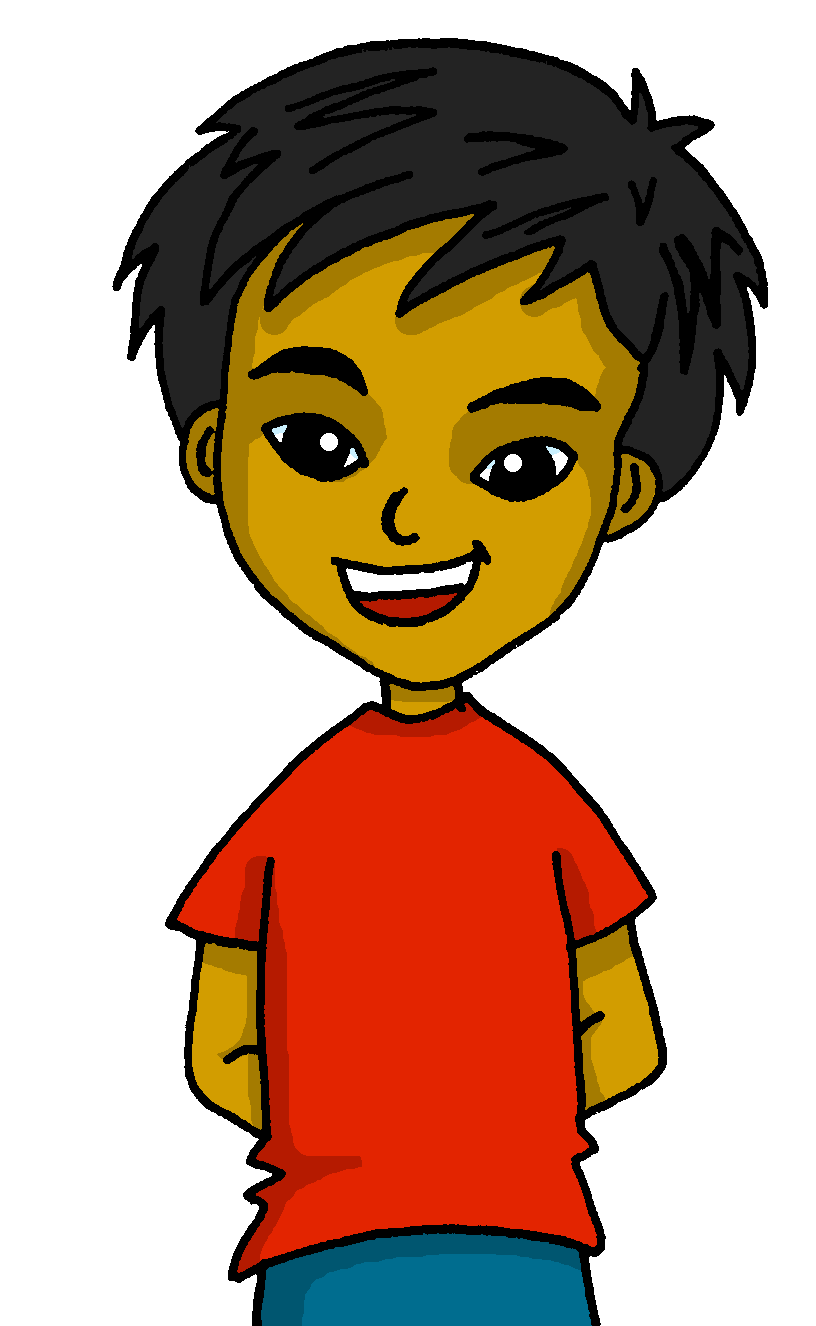 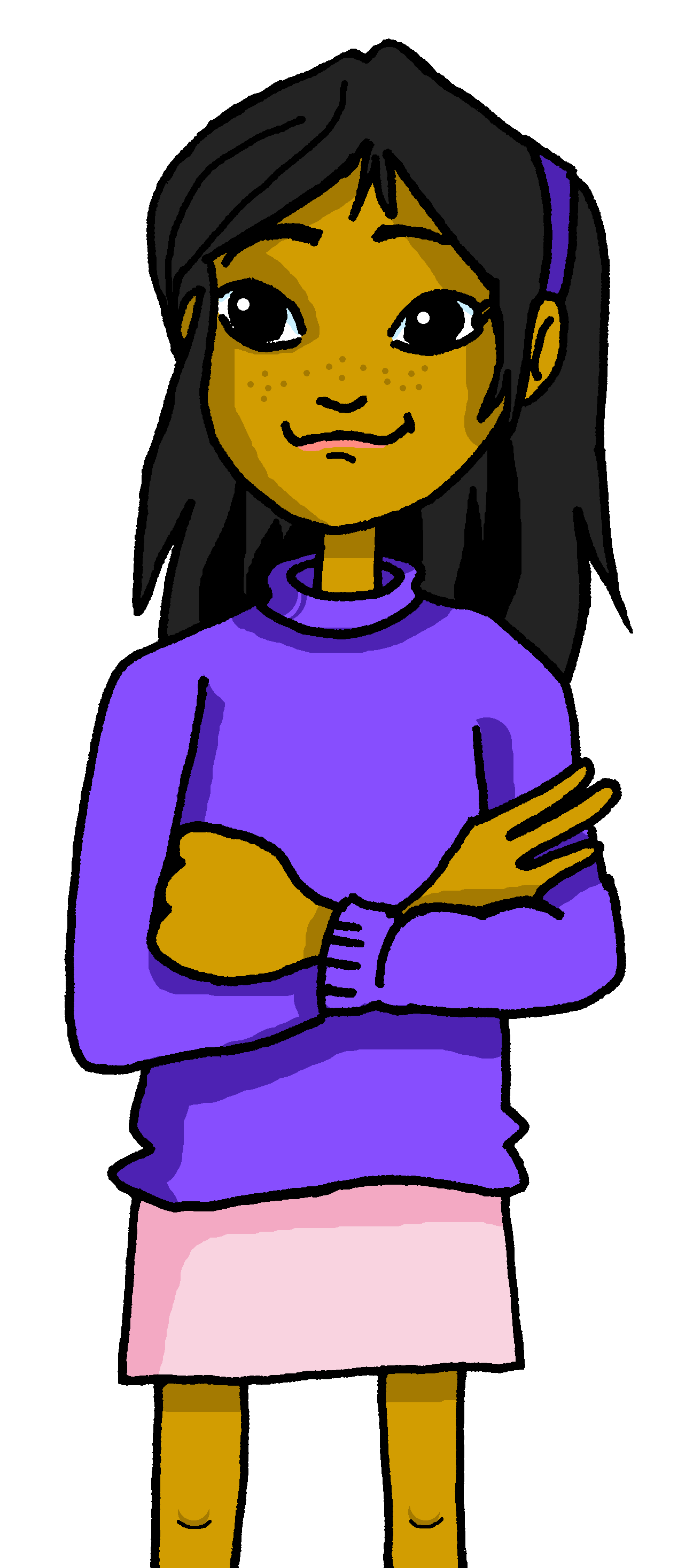 family
común =  common 
juntos = together
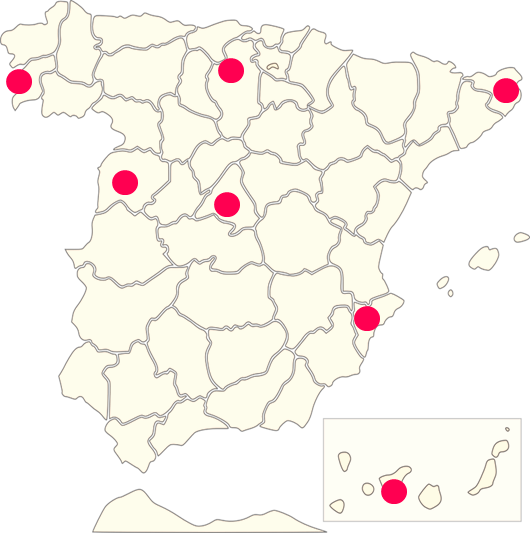 ¿Cuántas sílabas tiene?
5
2
E
1
3
4
(la) sílaba =  syllable
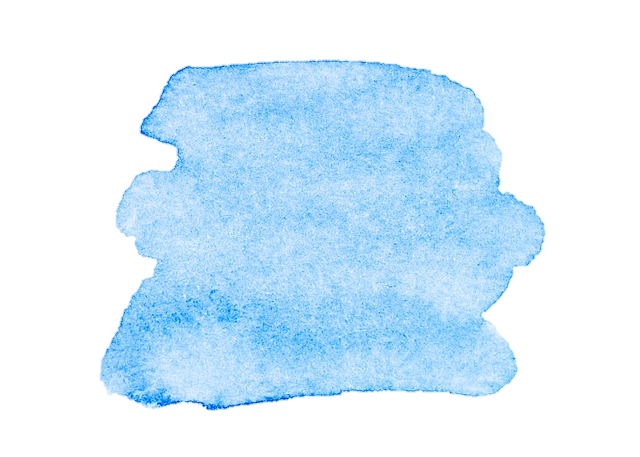 12
Describing me and others
Azul term 1
Azul term 1 week 3
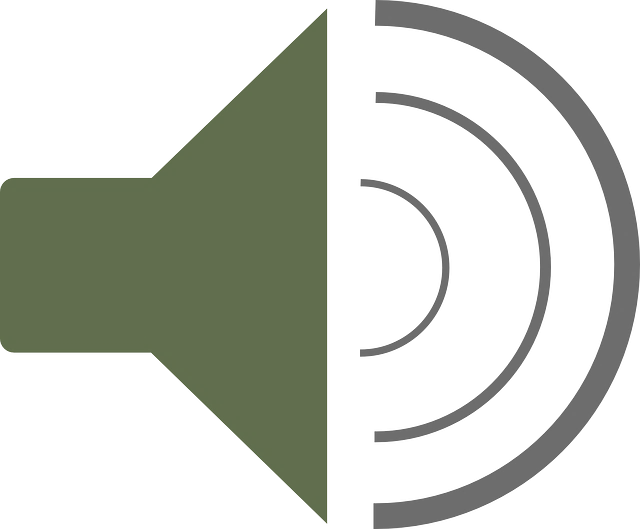 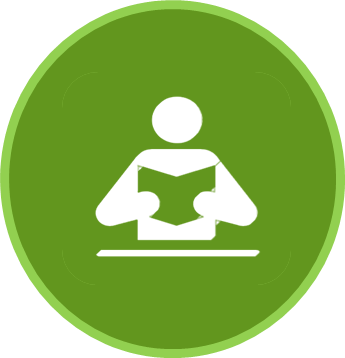 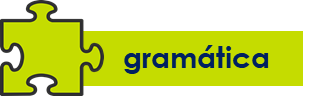 Gender & number agreement on adjectives
leer
When we describe more than one masculine noun, the adjective ends in –os.
When we describe more than one feminine noun, the adjective ends 
in  –as.
Estamos contentas.
Estamos contentos.
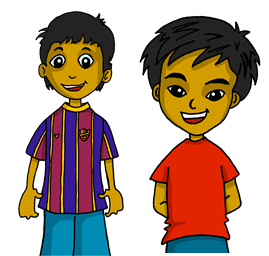 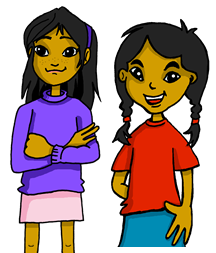 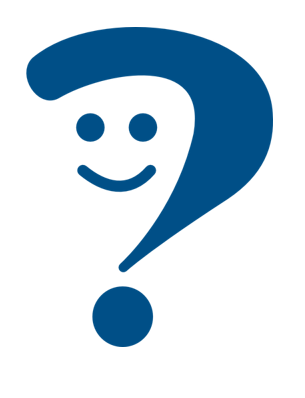 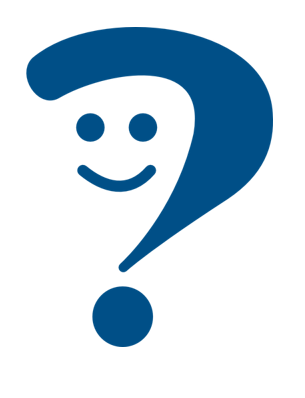 3
We are (feeling) happy.
We are (feeling) happy.
To describe more than one noun with adjectives that end in -e, just add –s.
Somos importantes.
Somos importantes.
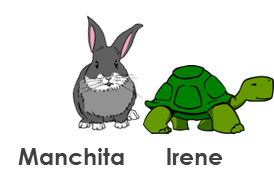 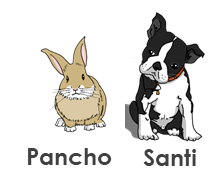 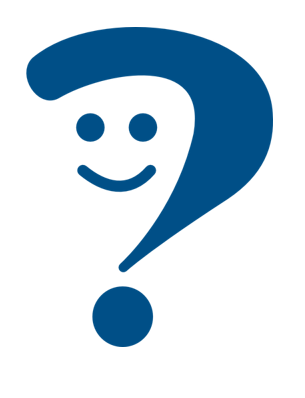 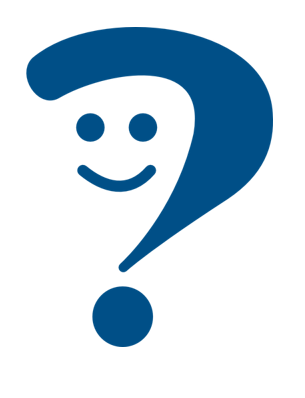 We are important.
We are important.
Escucha. ¿Quién habla? Marca     .
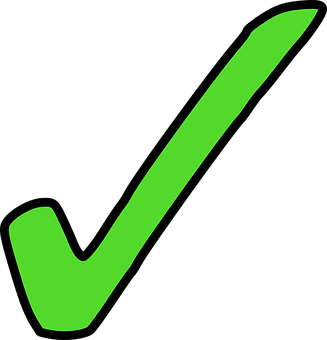 escuchar
descripción en inglés
Rubén y 
Quique
Sofía y 
Ángela
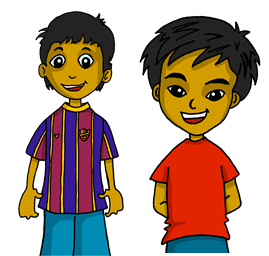 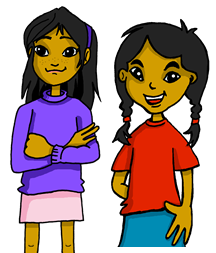 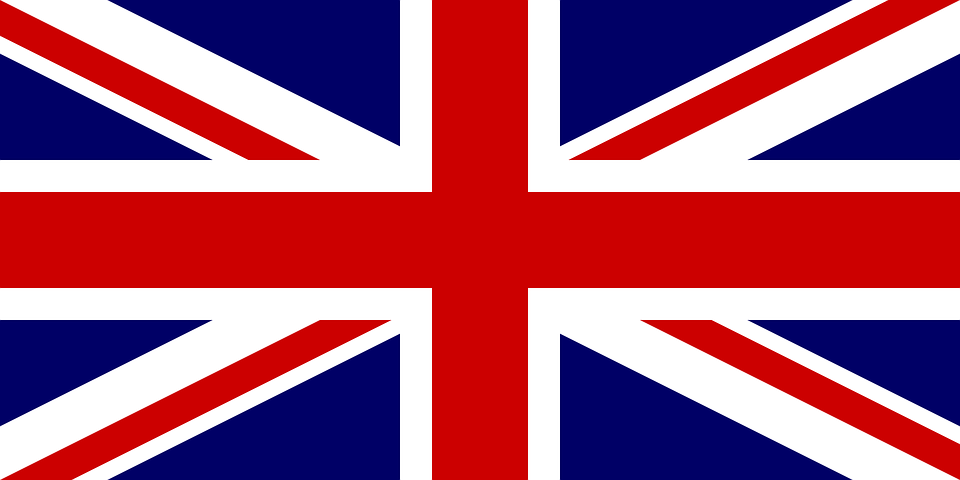 positive
E
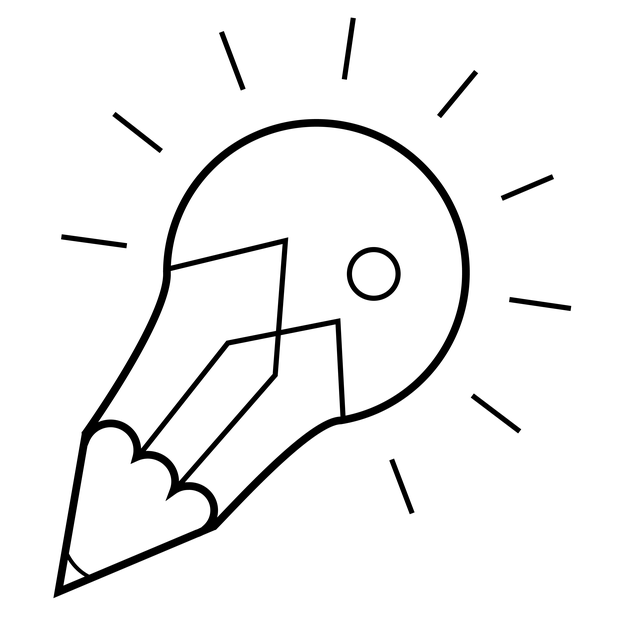 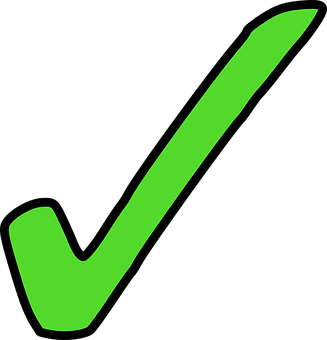 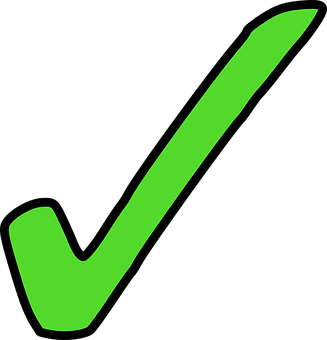 1
2
3
4
5
6
Clasifica* las palabras.
clasifica =  classify
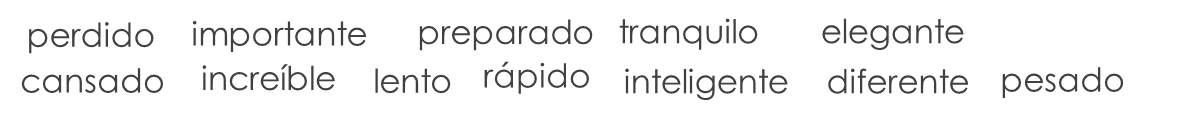 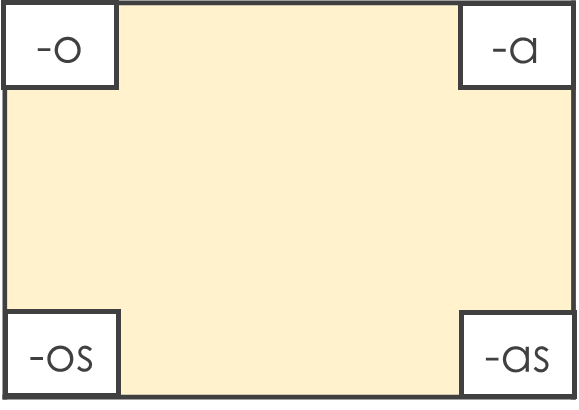 perdido
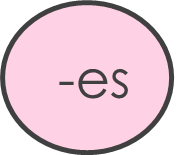 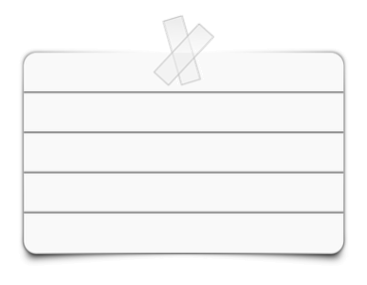 ‘we’ is a
pronoun, like I, you, s/he, it.
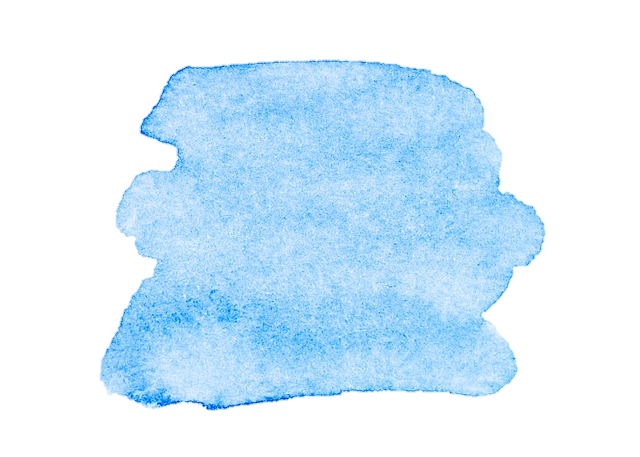 13
Describing me and others
Azul term 1
Azul term 1 week 3
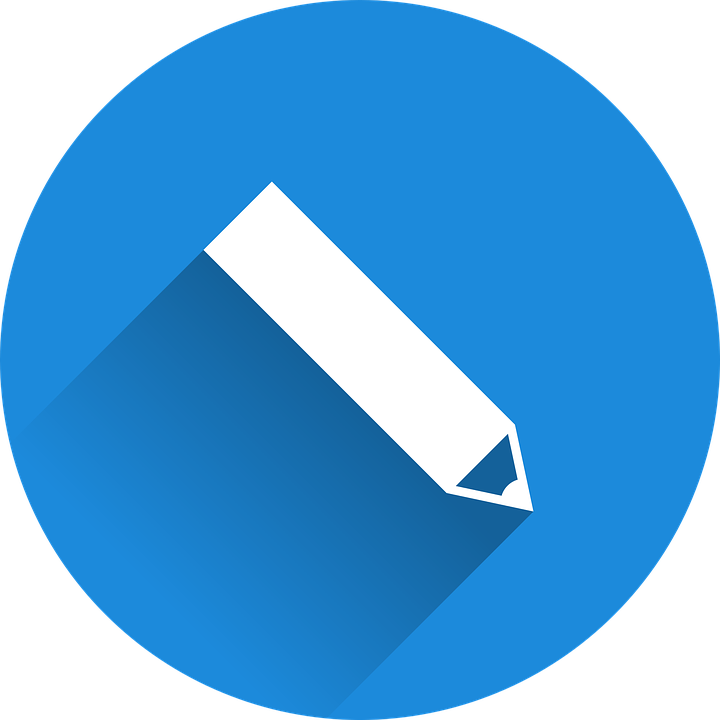 escribir
escribir
Escribe en español.
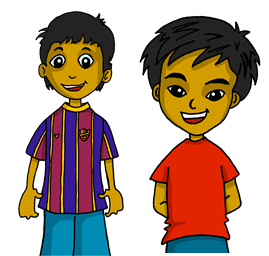 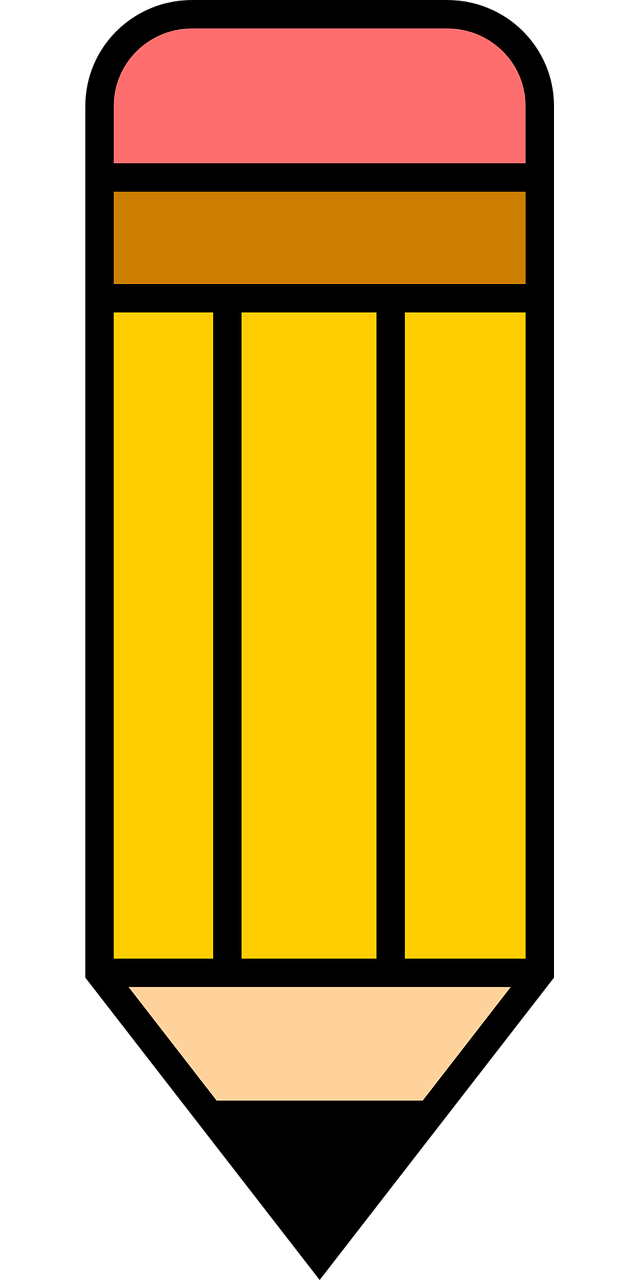 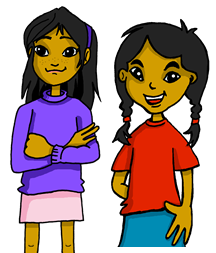 3
Spanish
adverbs for now, 
always, today can 
usually go at the 
start, end or after 
the verb.
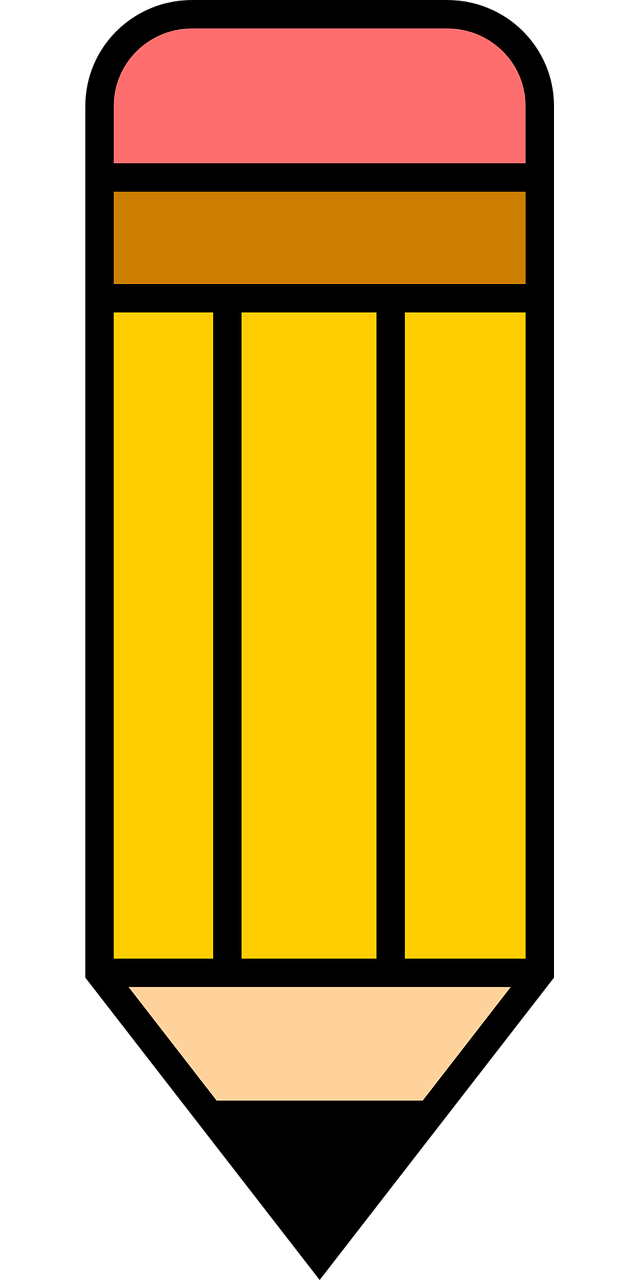 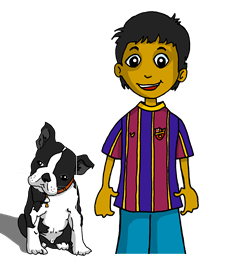 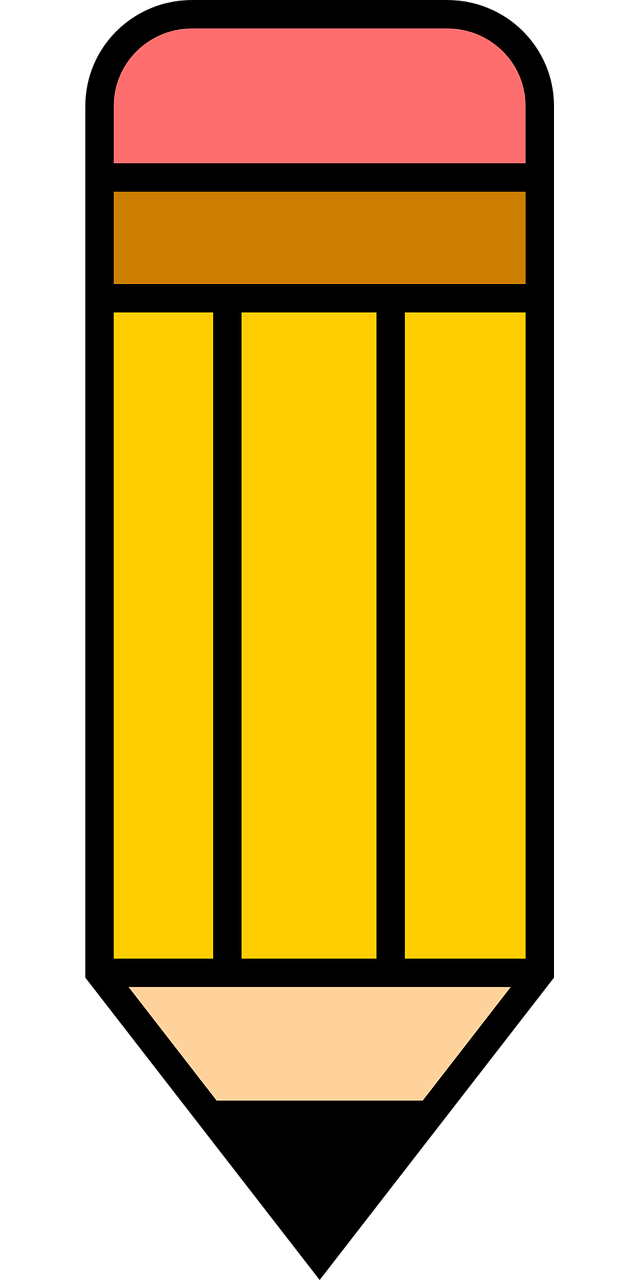 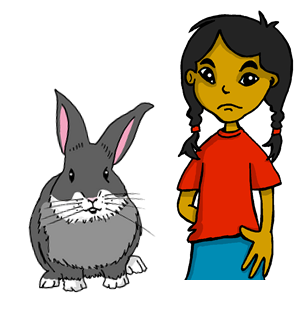 always = 
s_ _mpr_ 
today = h_ y
family = f_m_l_a
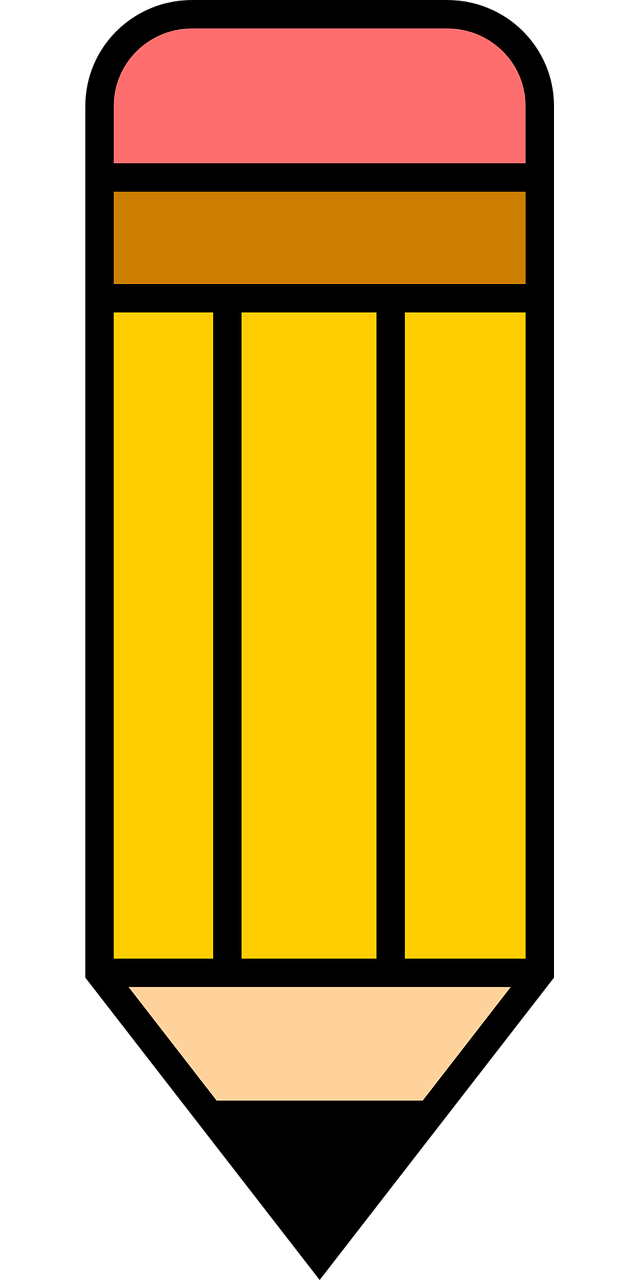 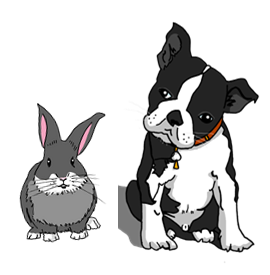 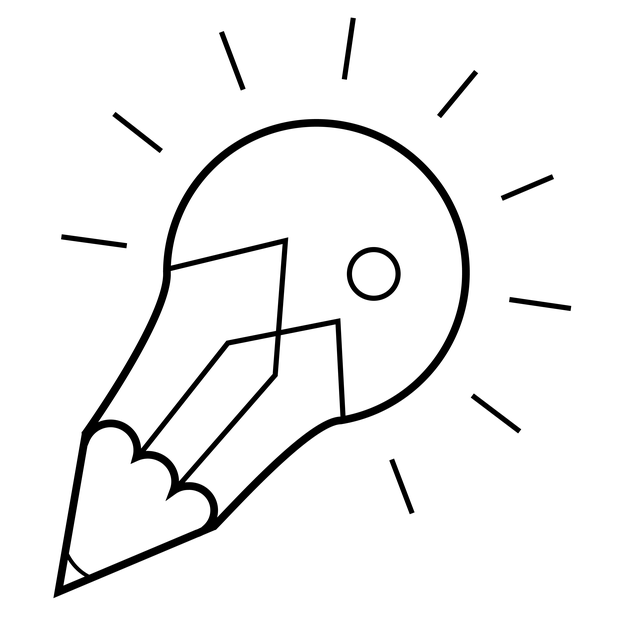 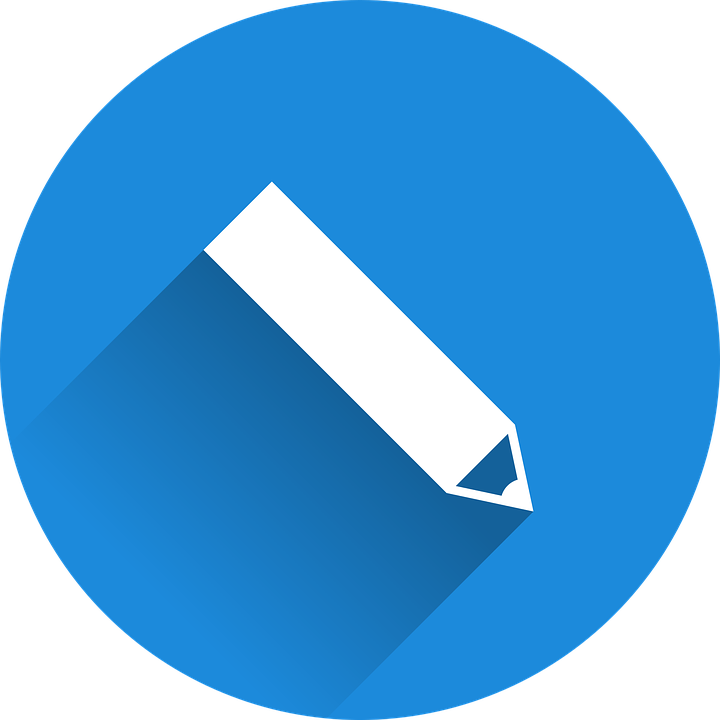 Escribe en español. Can you get at least 15 points?
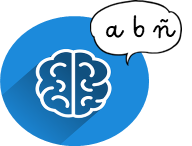 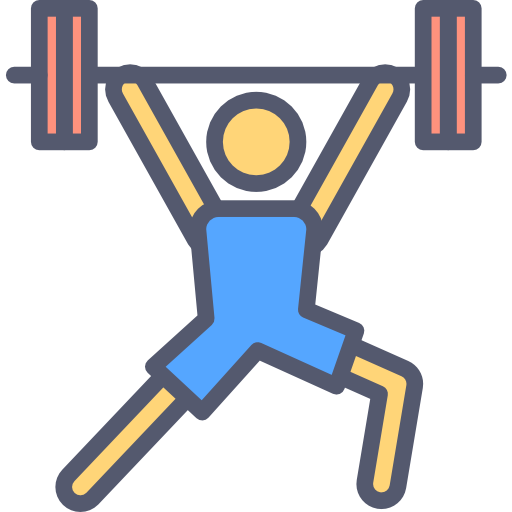 x3
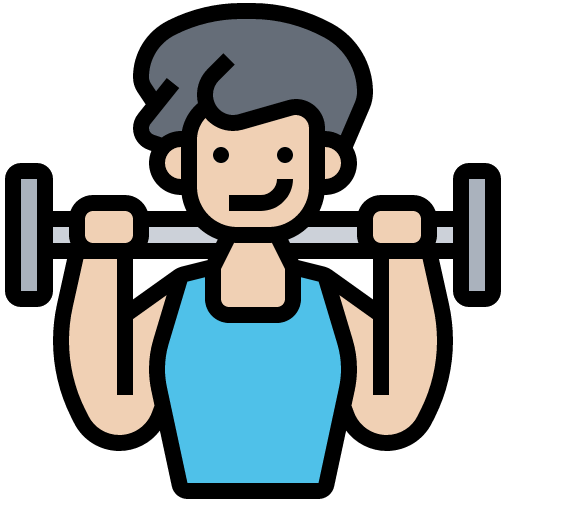 x2
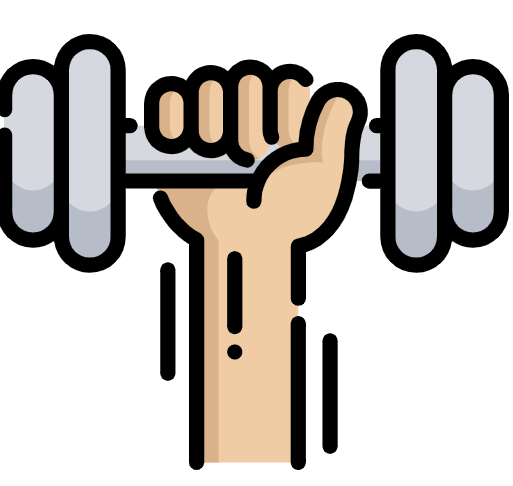 x1
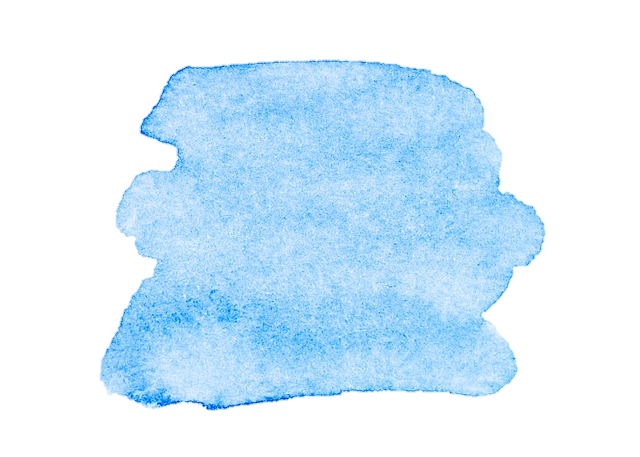 14
Describing me and others
Azul term 1
Azul term 1 week 4
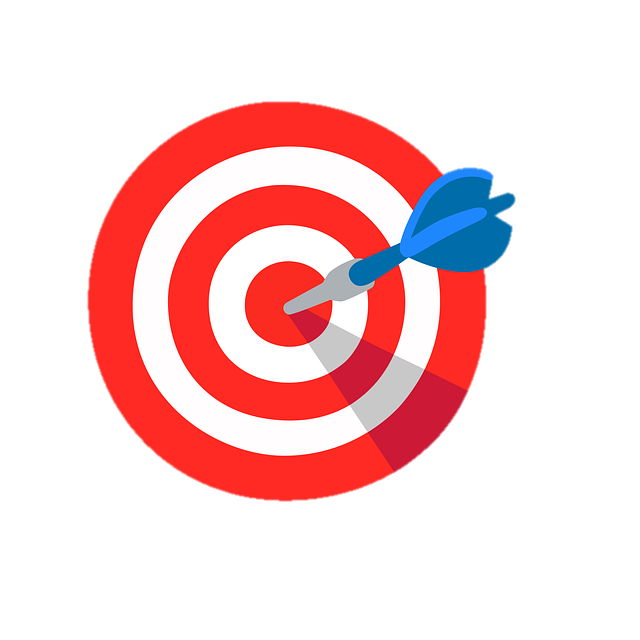 Asking someone when their birthday is.
Telling someone when my birthday is.
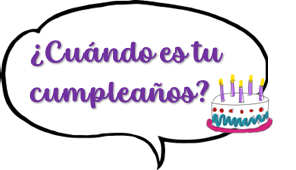 Strong vowels [a] [e] [o]
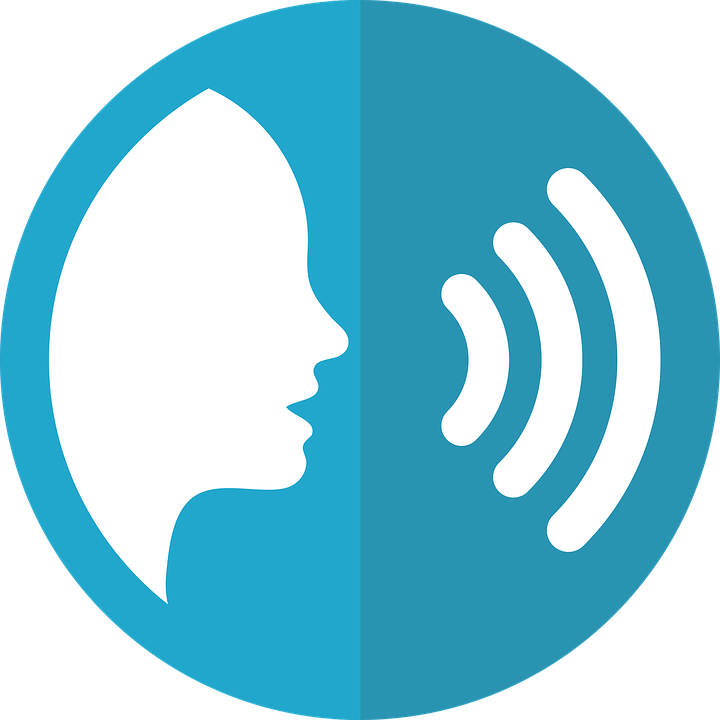 pronunciar
When they appear next to each other, the Spanish vowels [a], [e] and [o] are pronounced separately.
This is why we call them ‘strong’ vowels!
4
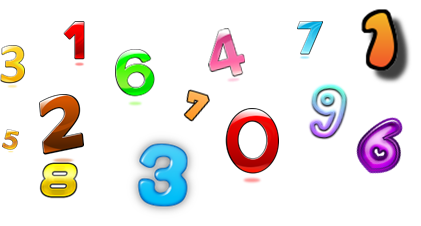 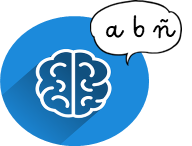 Write down the key language for this week.
vocabulario
Los números [16-19]
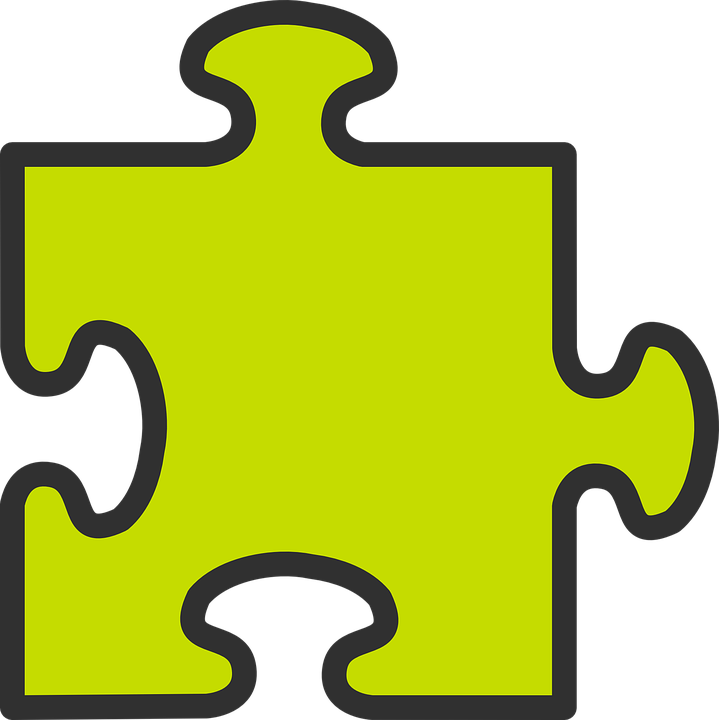 Spanish numbers 16-19 follow a clear pattern.
gramática
Use the combination “dieci“ + the number (6, 7, 8, 9).
16  dieci + seis (which contracts to one word as “dieciséis”). 
17  dieci + siete = dieicisiete	18  dieci + ocho = dieciocho
19  dieci + nueve =  diecinueve
Numbers 21-29 use a combination of veinti- and a number from 1-9, all in one word.
veinticinco
23 
veintiuno
25 
21 
veintitrés
24 
veintidós
veintiséis
26 
22 
veinticuatro
For numbers from 31 to 39, use  treinta + y +  a number from 1-9, in three separate words.
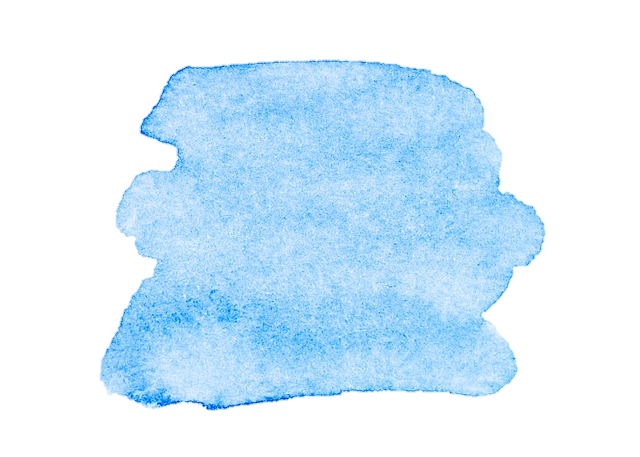 15
Describing me and others
Azul term 1
Azul term 1 week 4
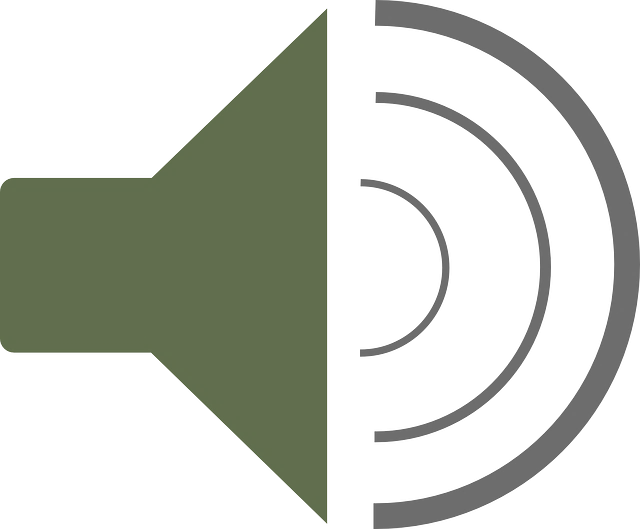 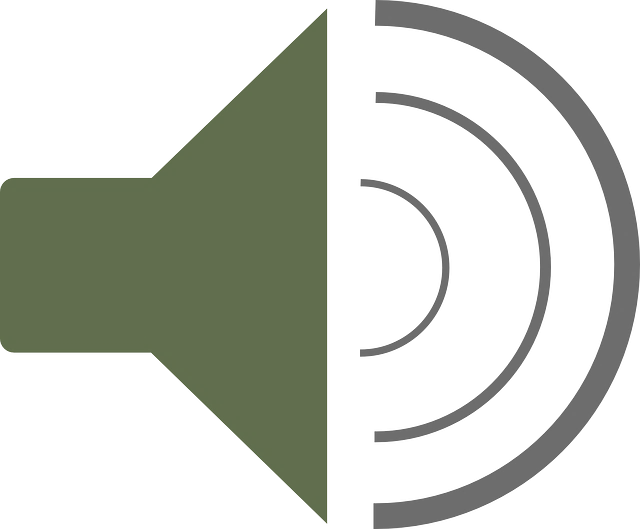 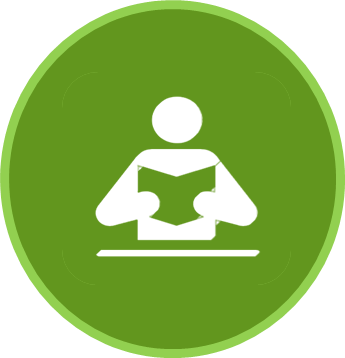 escribir
escribir
leer
Escribe el mes correcto.
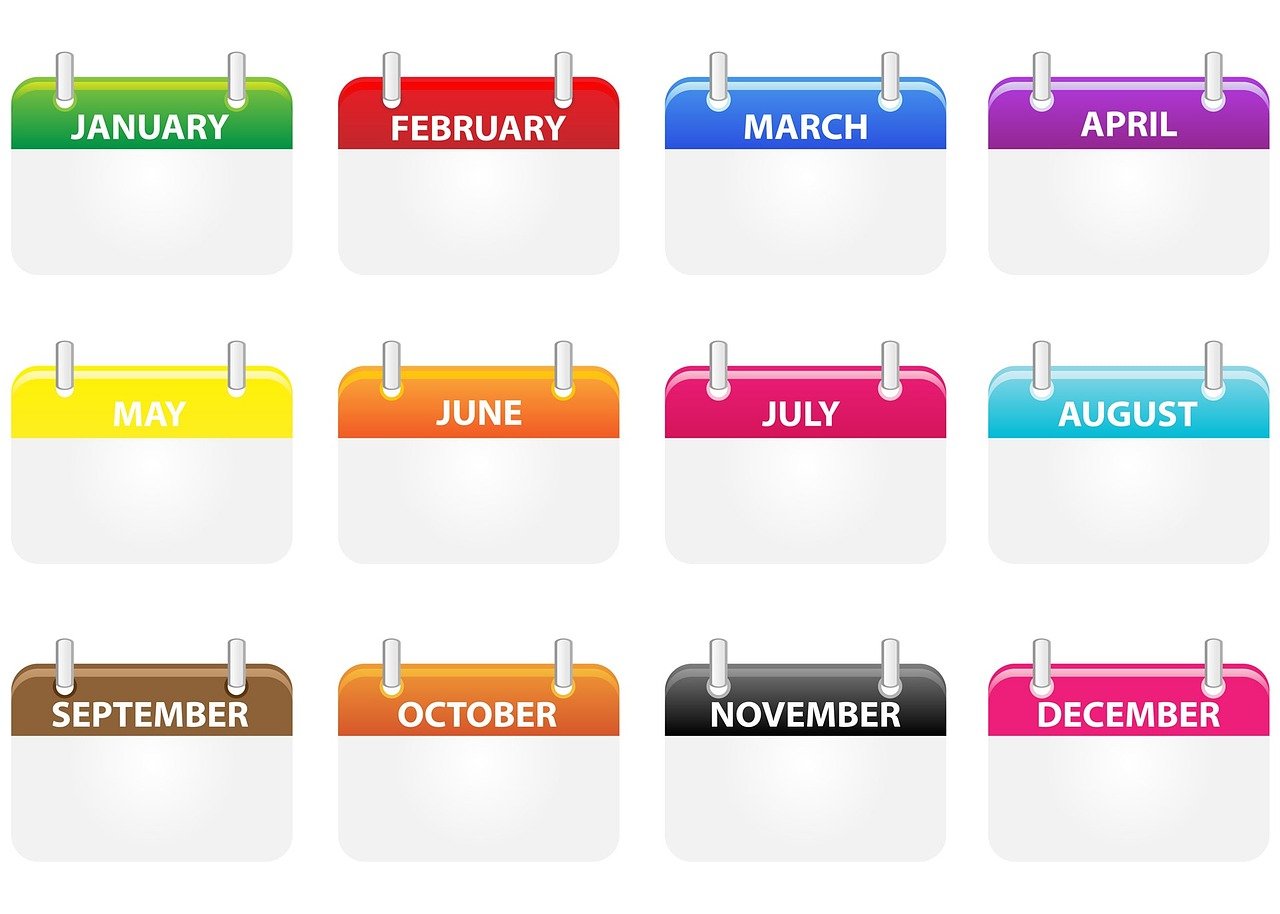 febrero
agosto
dieciembre
mayo
junio
4
octubre
marzo
noviembre
abril
julio
enero
septiembre
Quique pregunta.
Escucha y escribe.
escuchar
escuchar
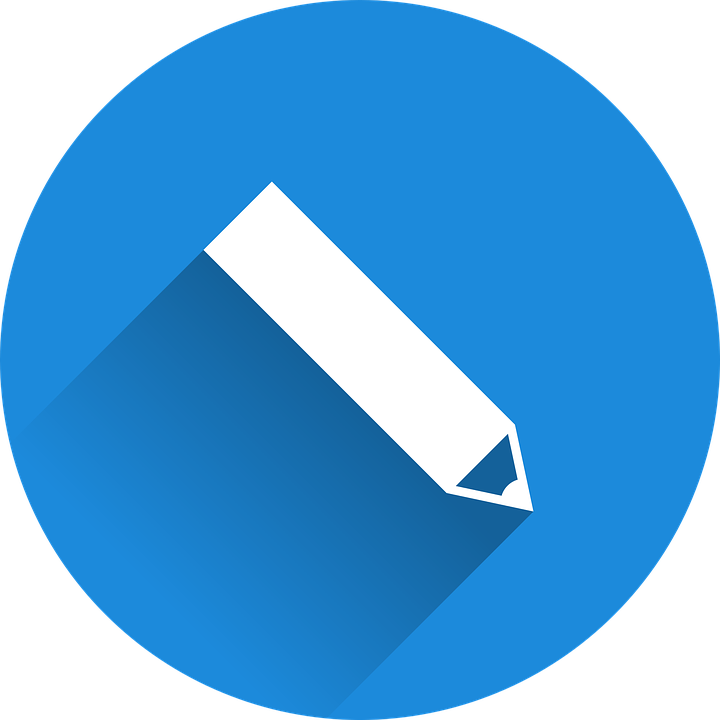 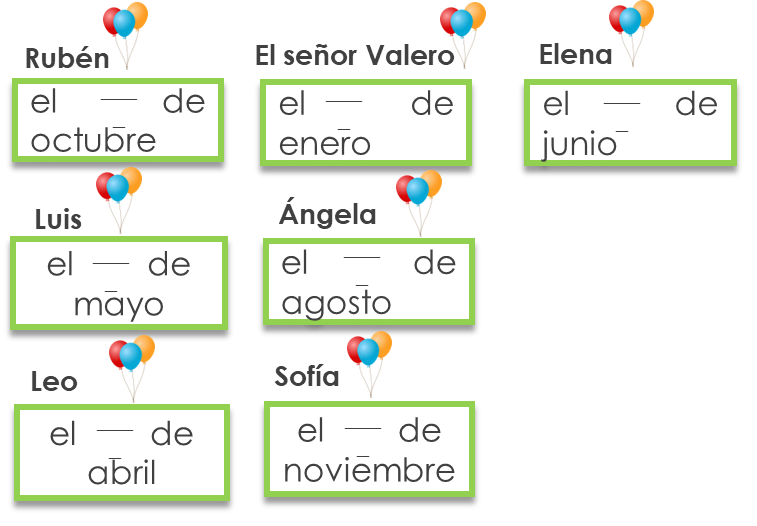 Escribe en español. ¿Cuándo es tu cumpleaños?
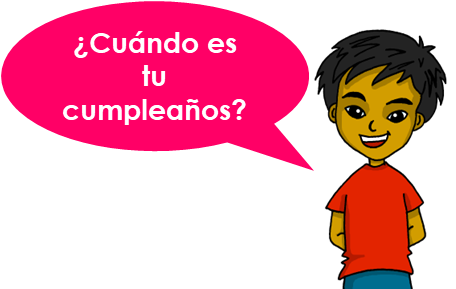 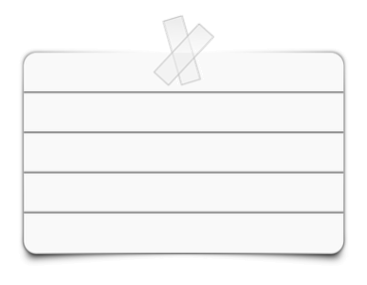 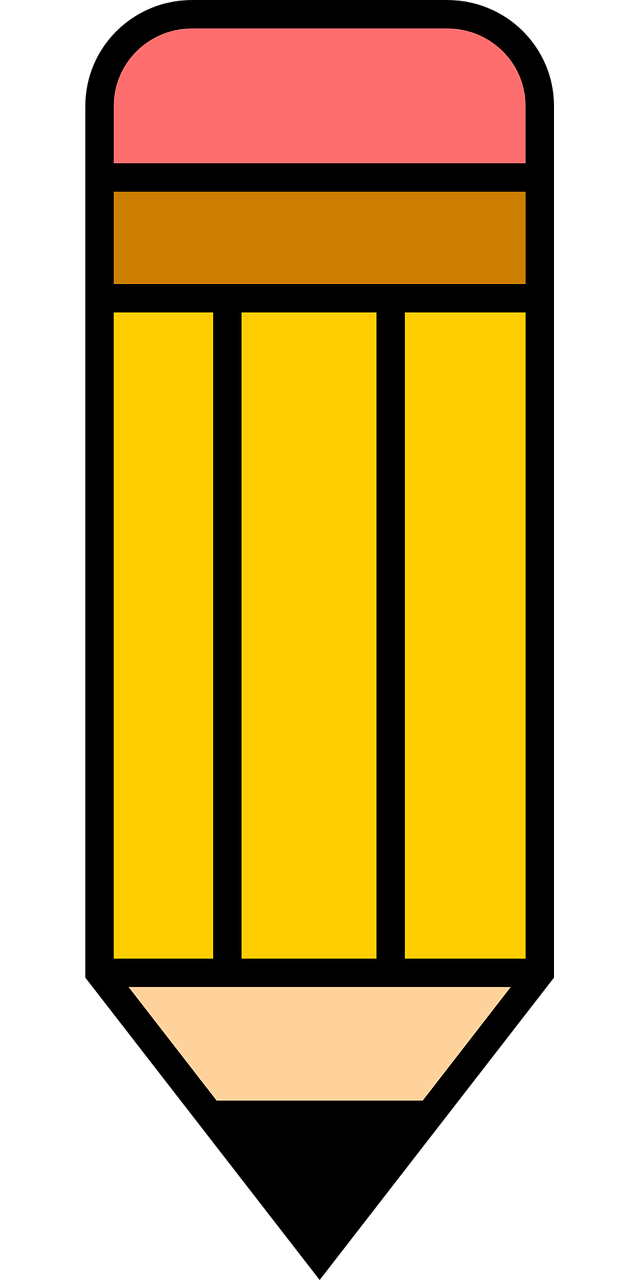 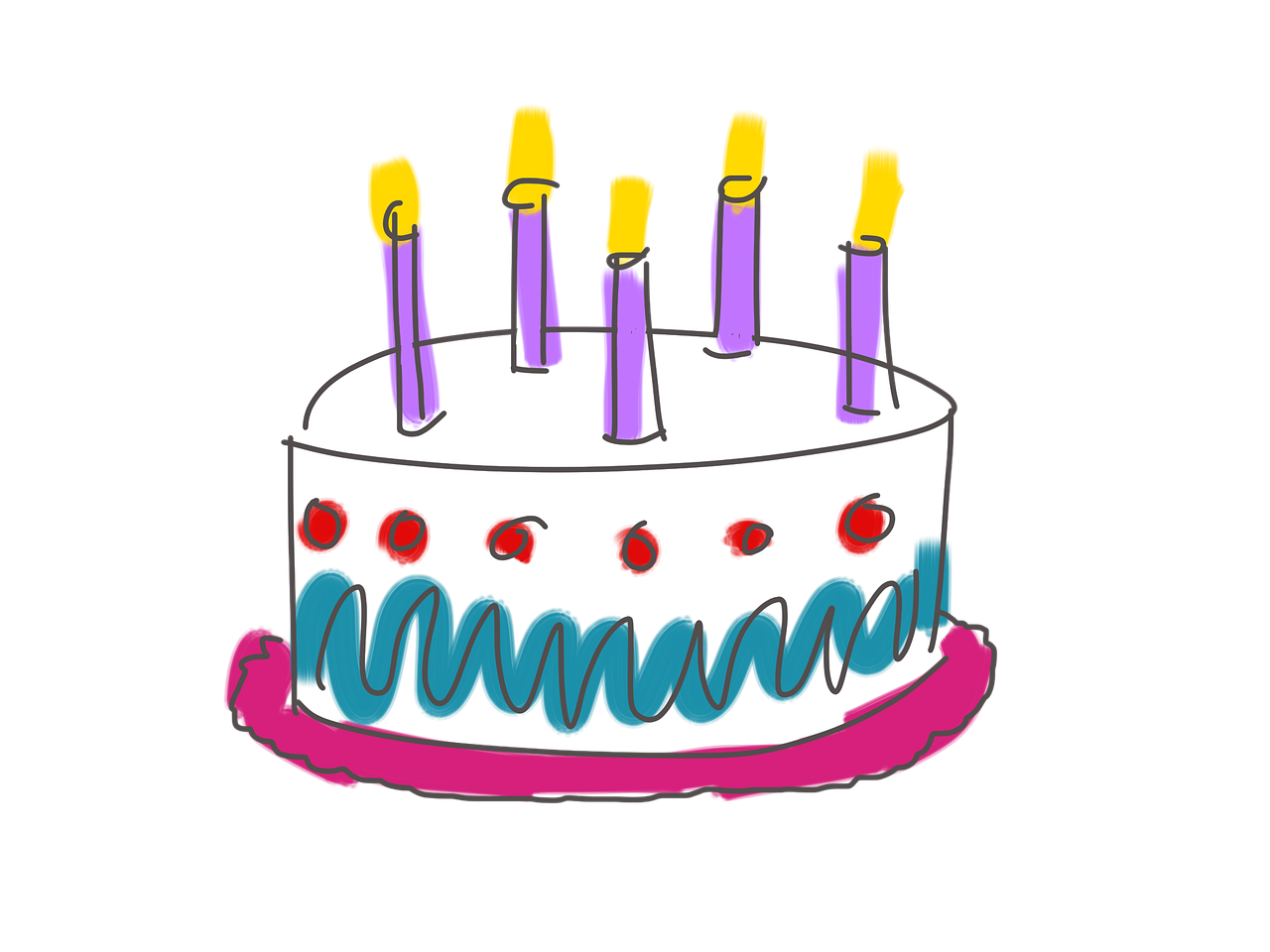 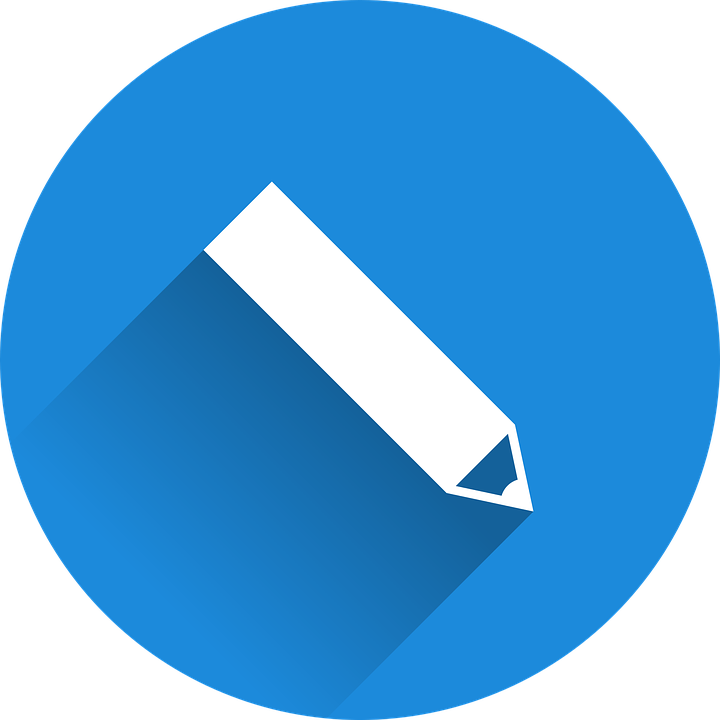 Completa las palabras.
Separa las sílabas.
[EJ]
Mateo
ao
[EJ]
c _ _   s
creo
[1]
[1]
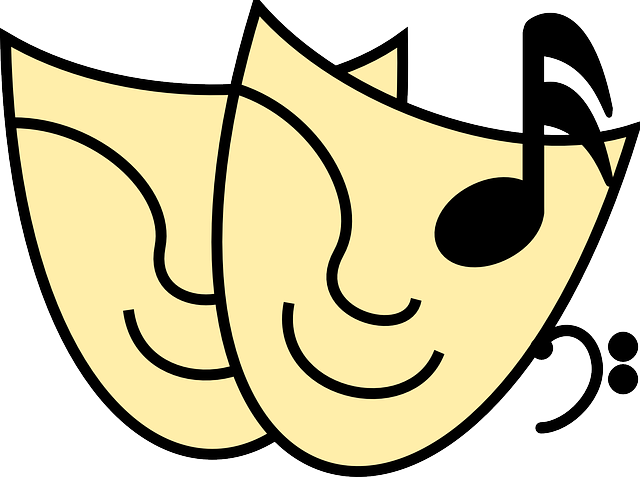 t  _ _ tro
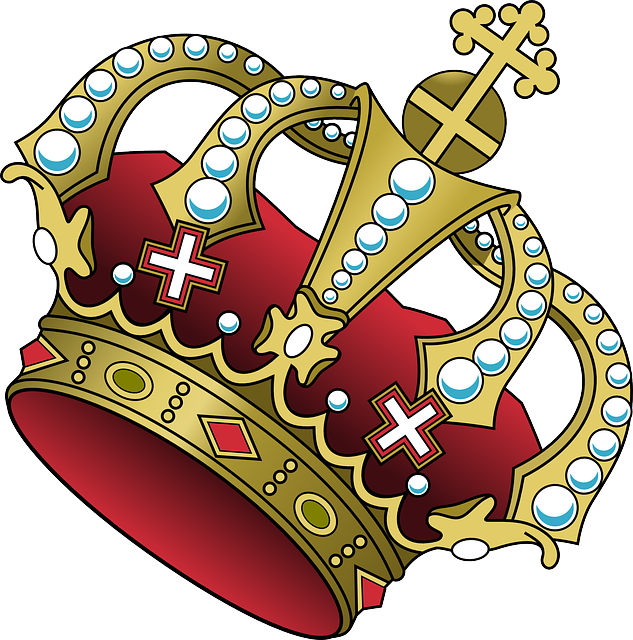 poeta
[2]
[2]
r _ _ l
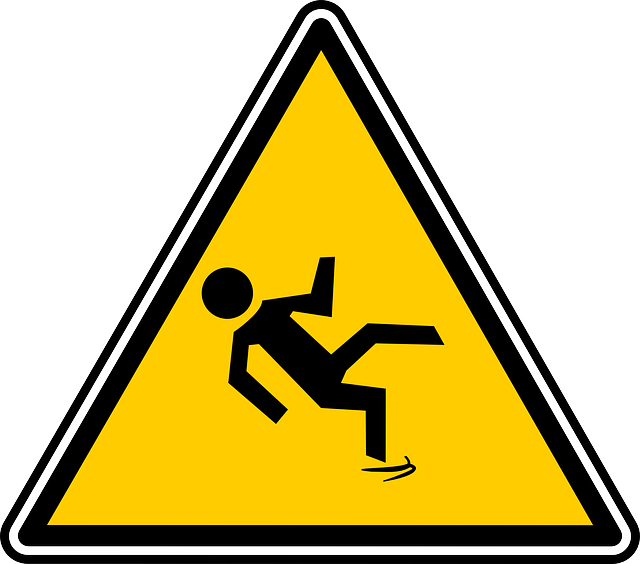 Use el 
before the number to mean ‘on the’.
[3]
[3]
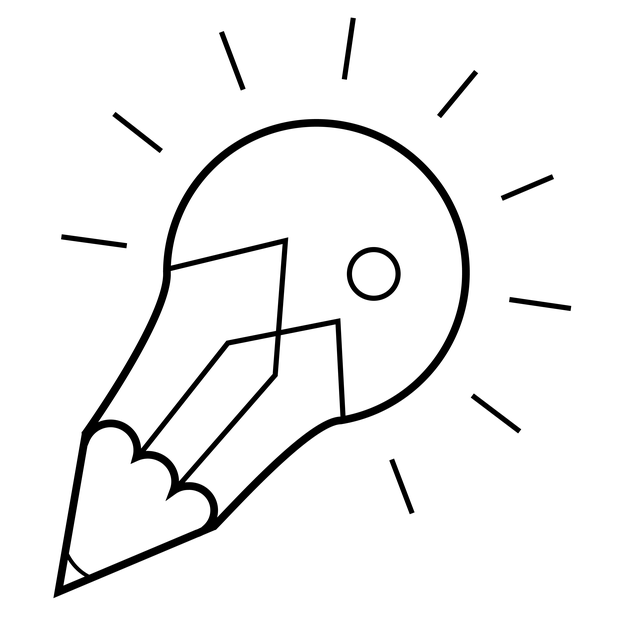 cumpleaños
c _ _ r
[4]
[4]
l _ _ na
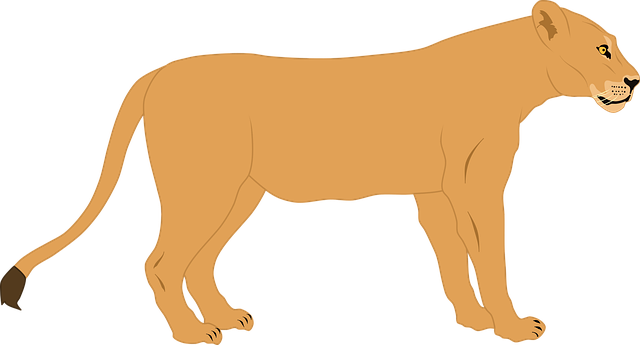 leer
separa =  separate
sílabas = syllables
[5]
[5]
tarea
recr_ _
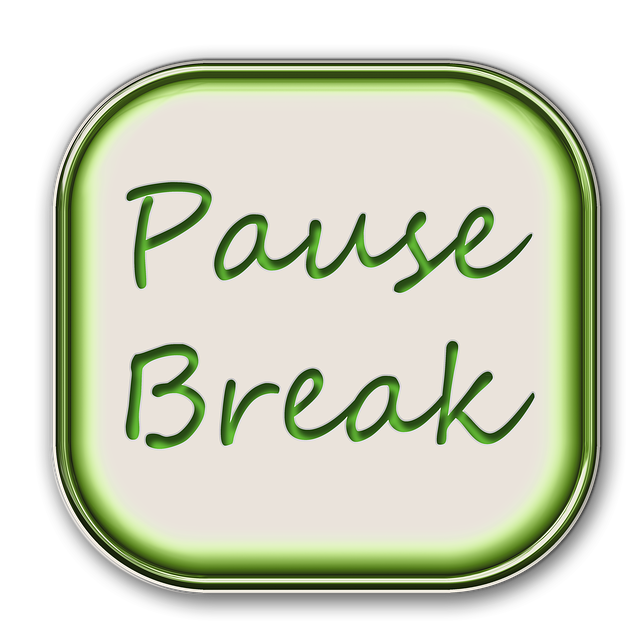 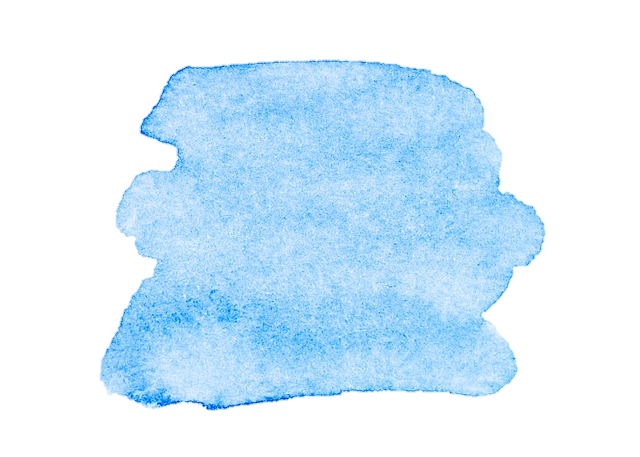 16
Describing me and others
Azul term 1
Azul term 1 week 4
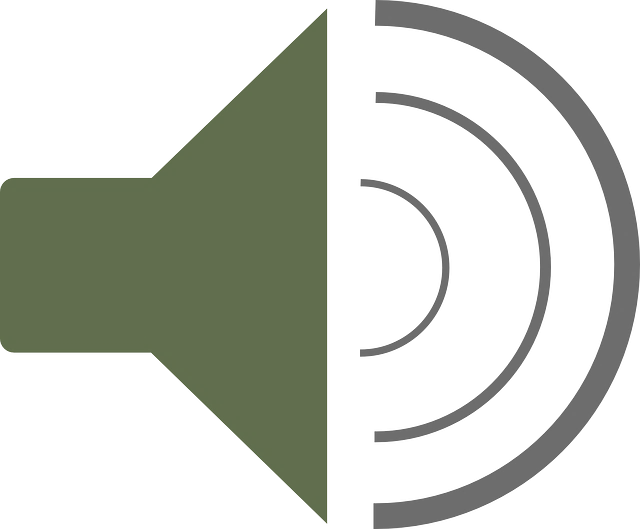 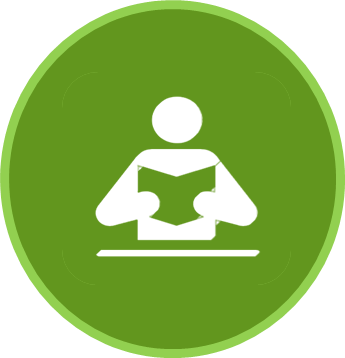 Using ‘el’ with dates
leer
We use the definite article ‘el’ to mean ‘on the’ with specific dates.
Por ejemplo:
Mi cumpleaños es el 19 de agosto.
My birthday is on the 19th of August.
To say today’s date, don’t use ‘el’.
4
Hoy es 24 de enero.
Today is the 24th of January.
¿Qué día es? Escucha y decide.  Luego, escribe el día y el mes.
mi 
cumpleaños
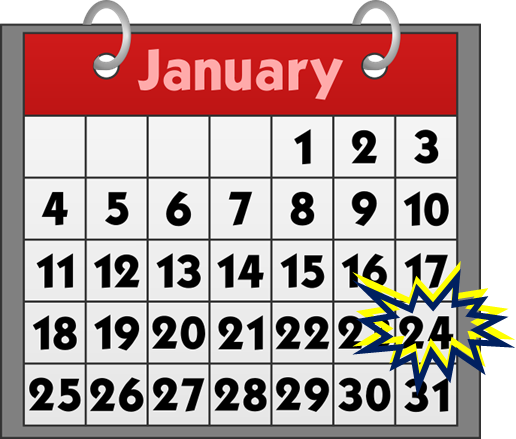 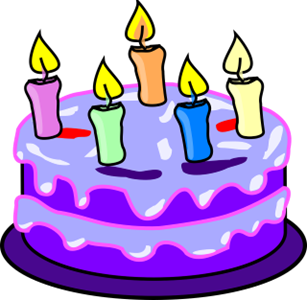 September
18
E
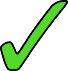 escuchar
1
2
3
4
5
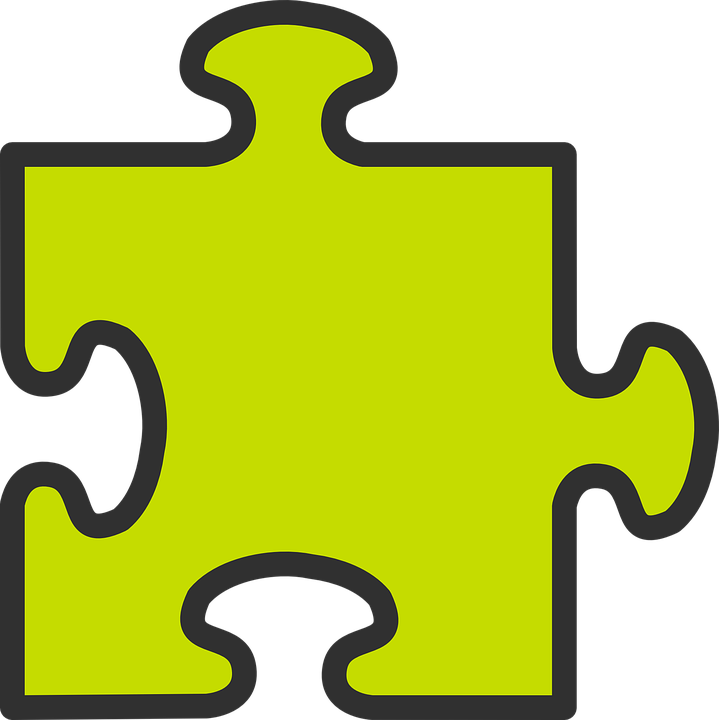 6
gramática
Escribe en inglés. Can you get at least 15 points?
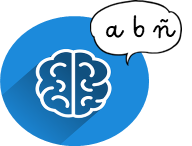 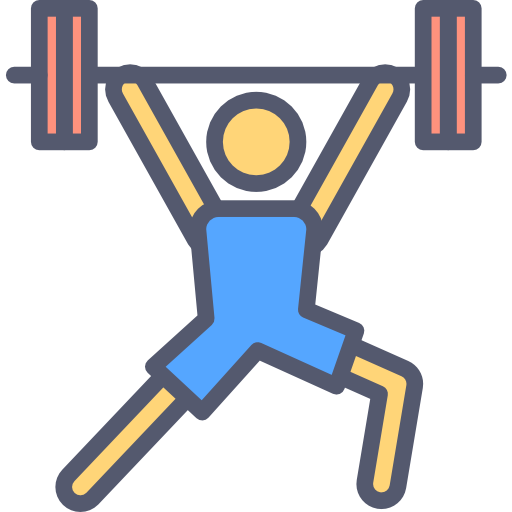 x3
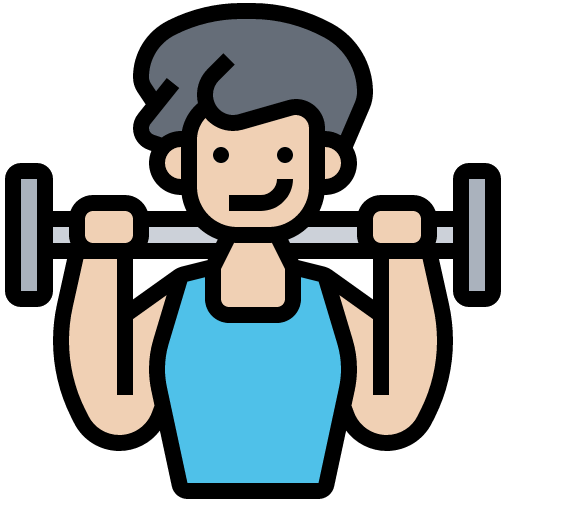 x2
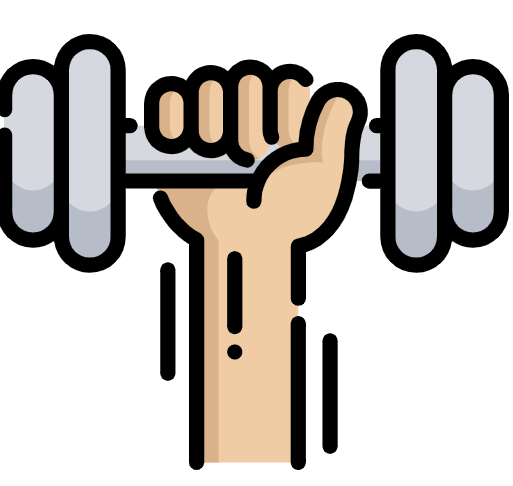 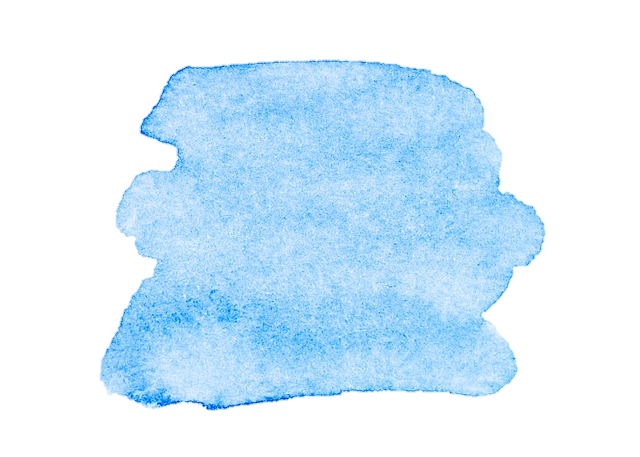 x1
17
Describing me and others
Azul term 1
Azul term 1 week 4
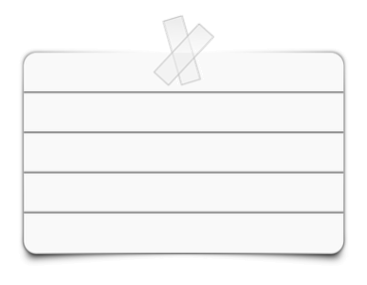 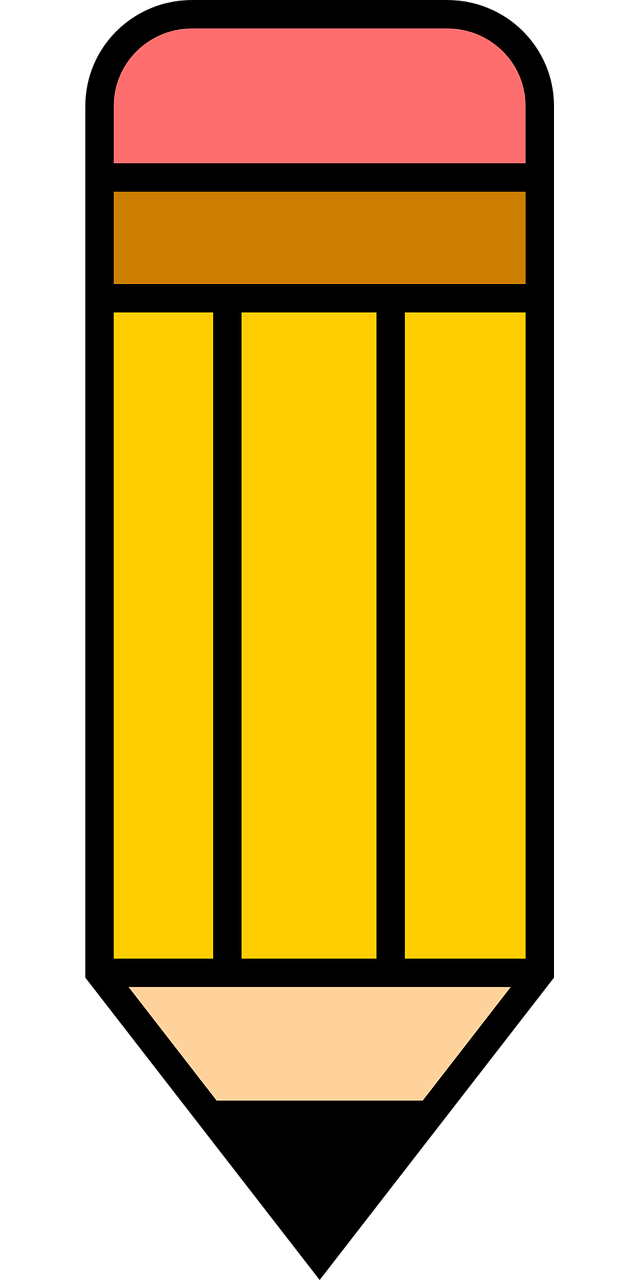 Pregunta y completa la encuesta.
escribir
escribir
💬 ¿C….. e.... t.... c……..?
🎤 M ….. c……… e.. e..  [_____] d.. [______]
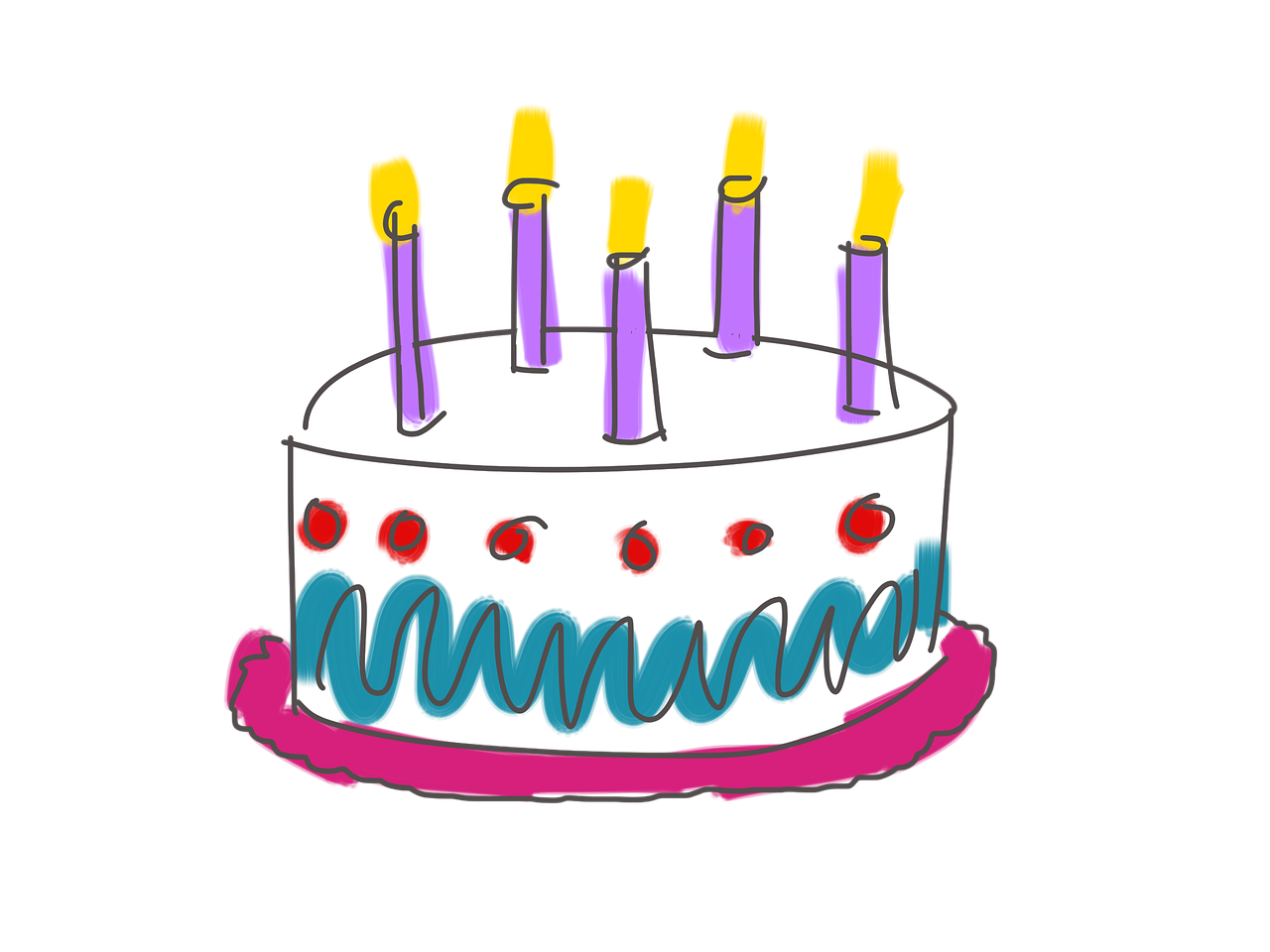 4
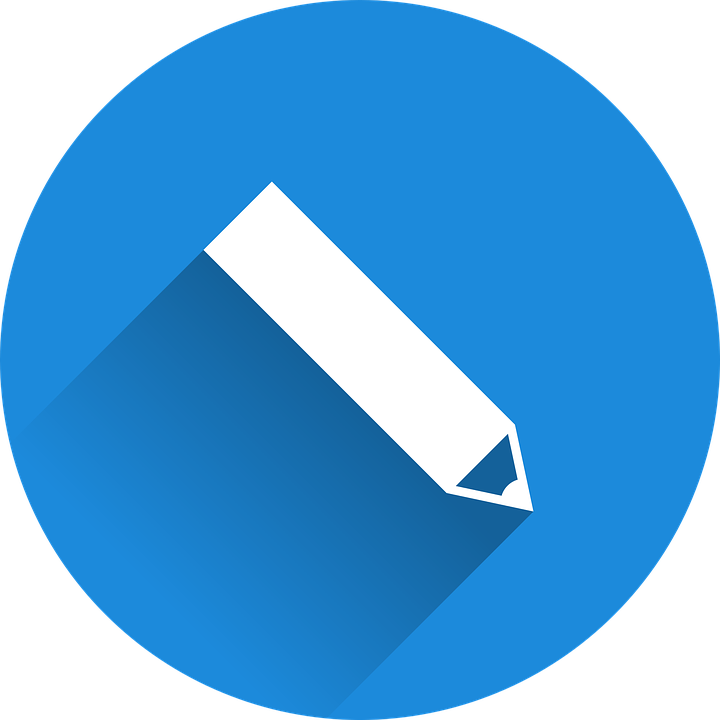 Escribe las frases en español.
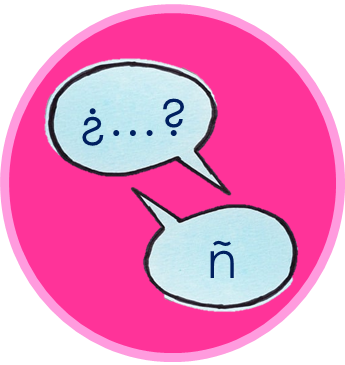 hablar
My birthday is on the 27th of November.

My birthday is on the 9th of September.

My birthday is on the 25th of June.

My birthday is on the 31st July.
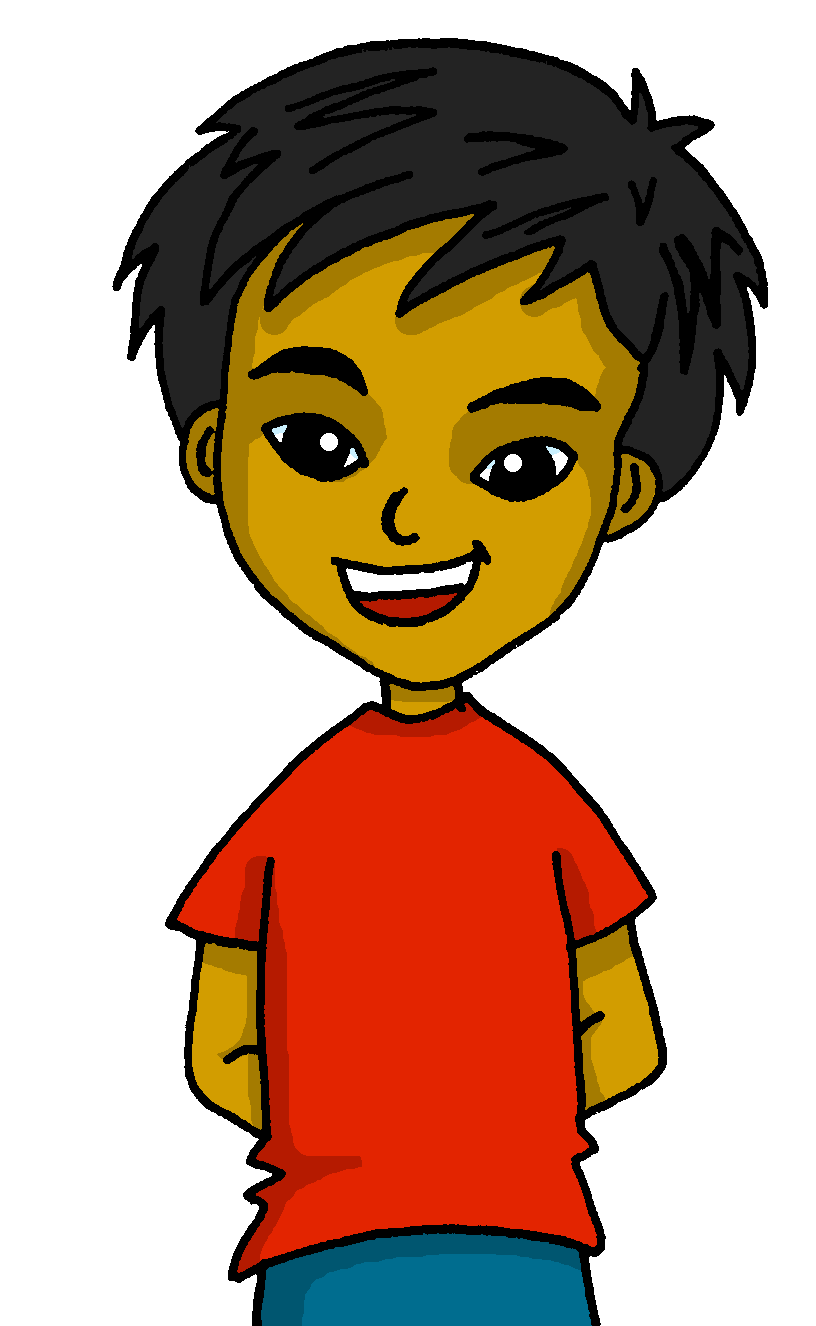 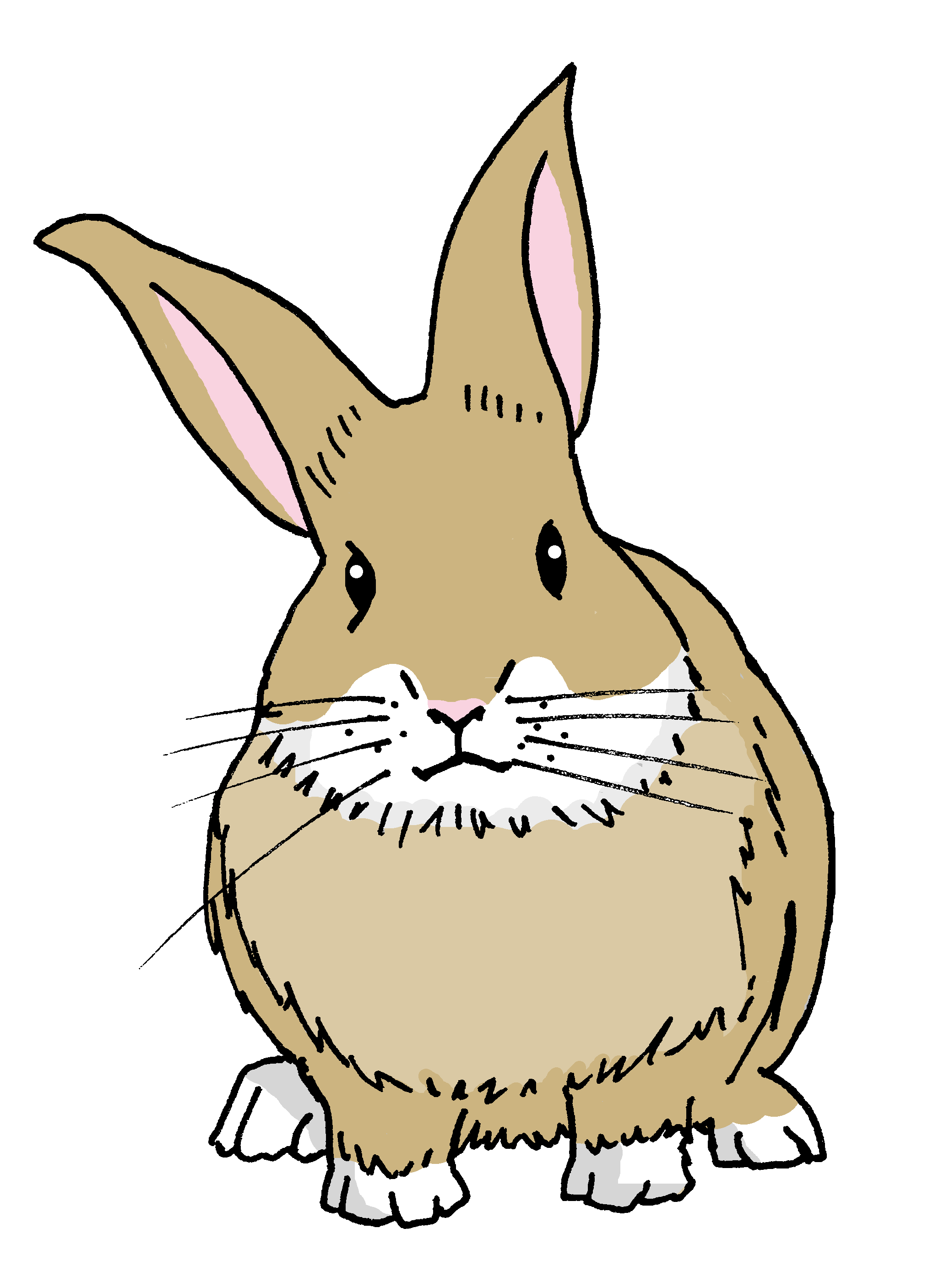 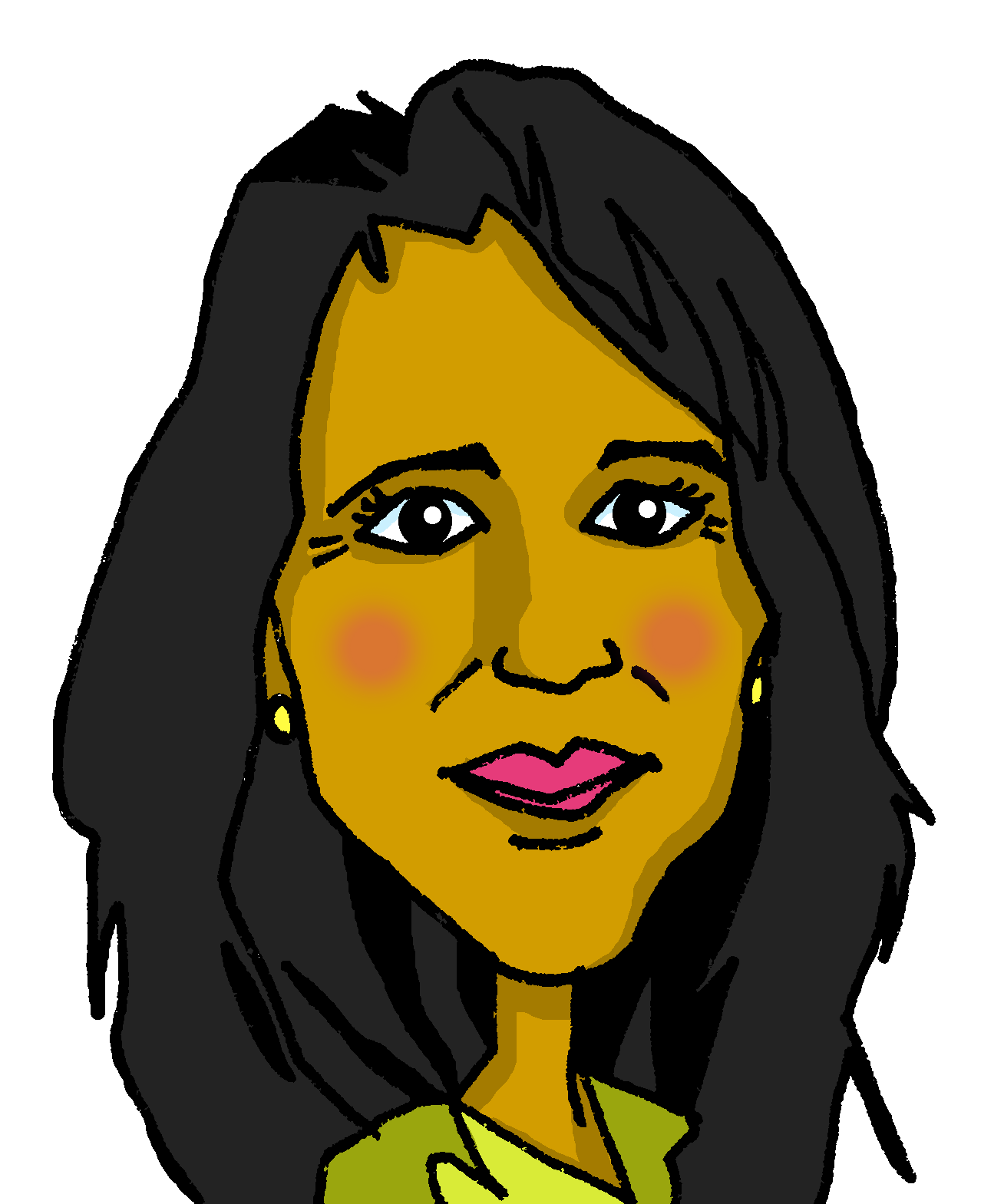 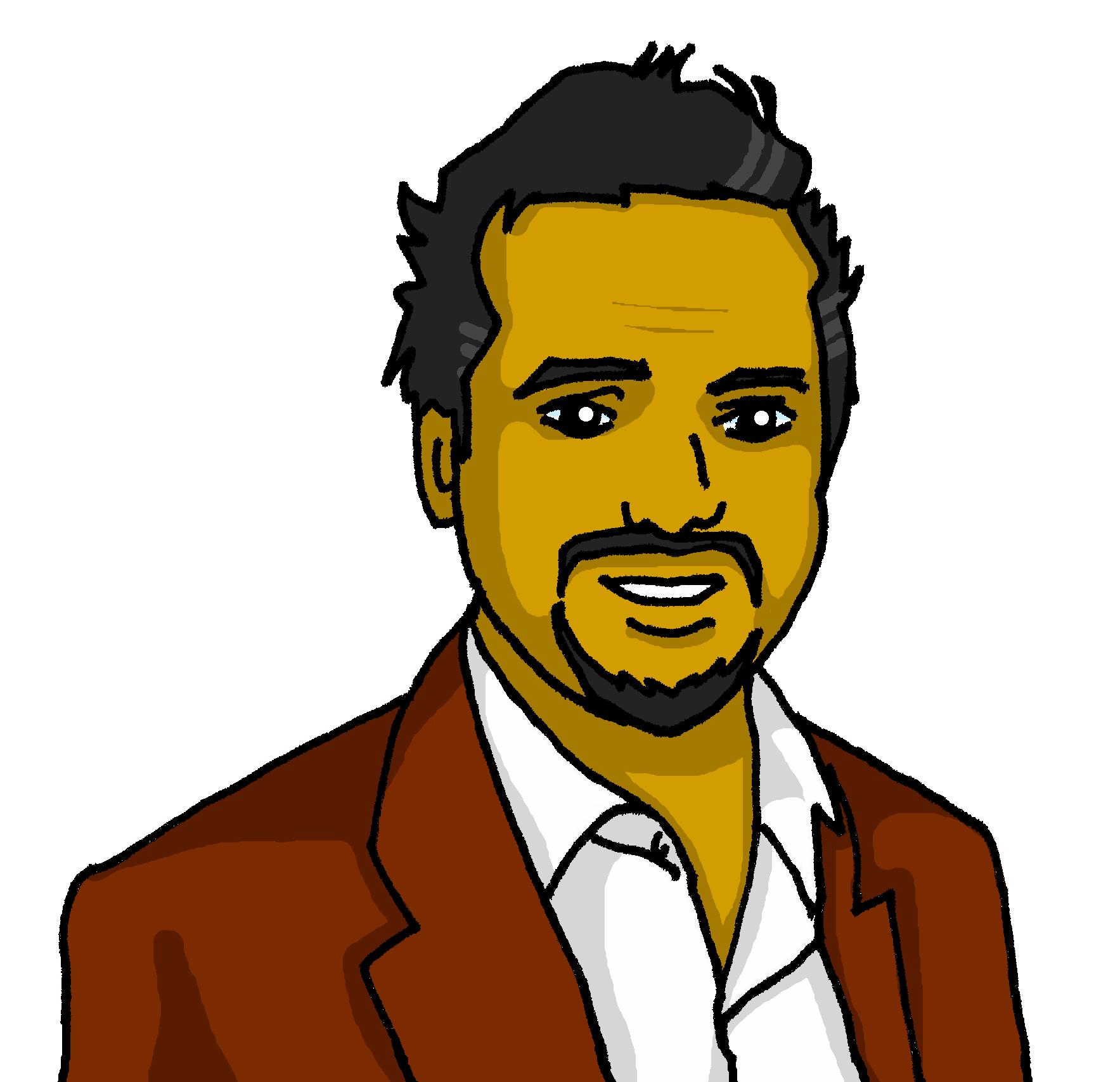 _______________________________________________.
_______________________________________________.
_______________________________________________.
_______________________________________________.
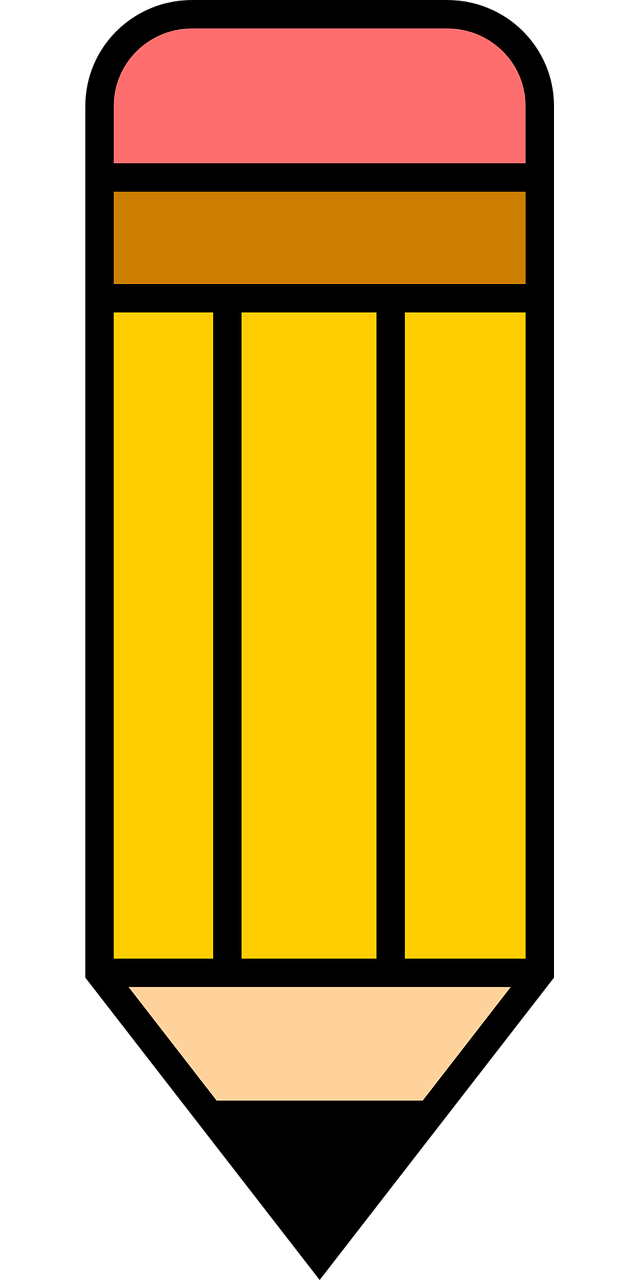 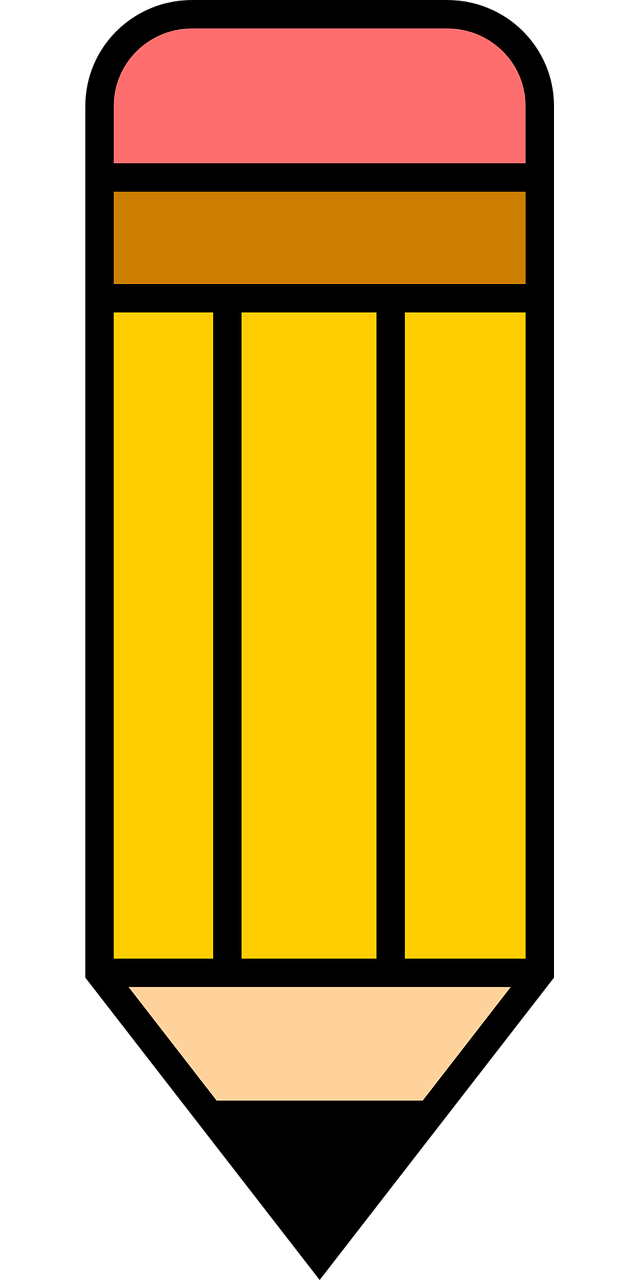 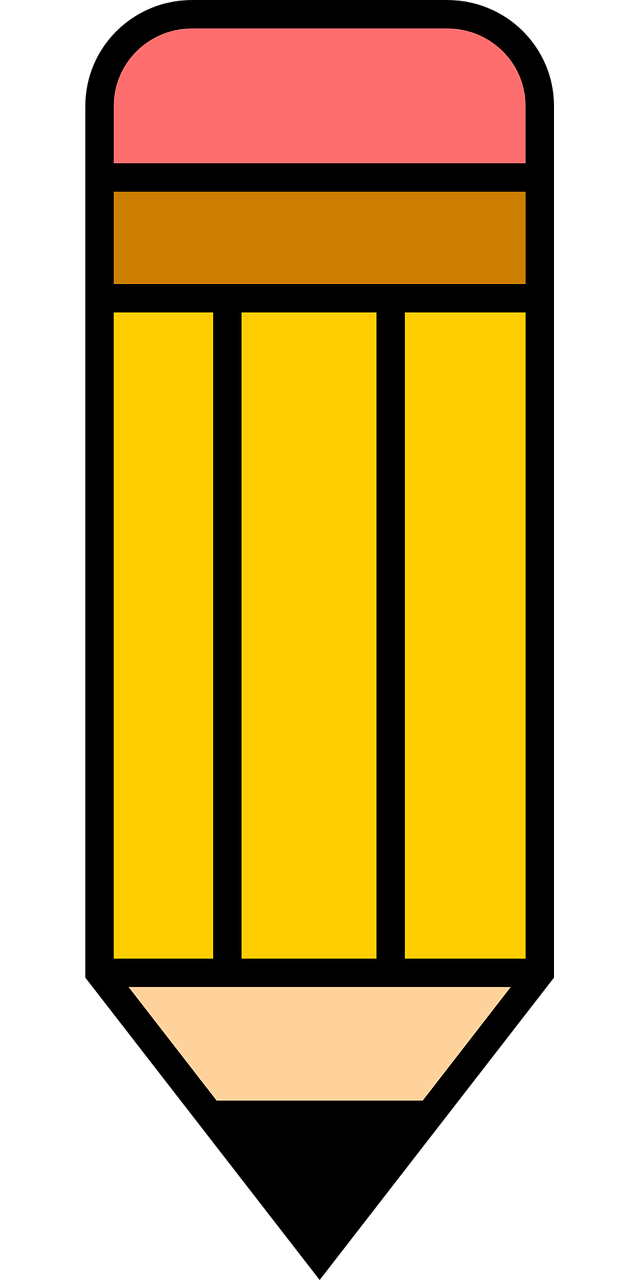 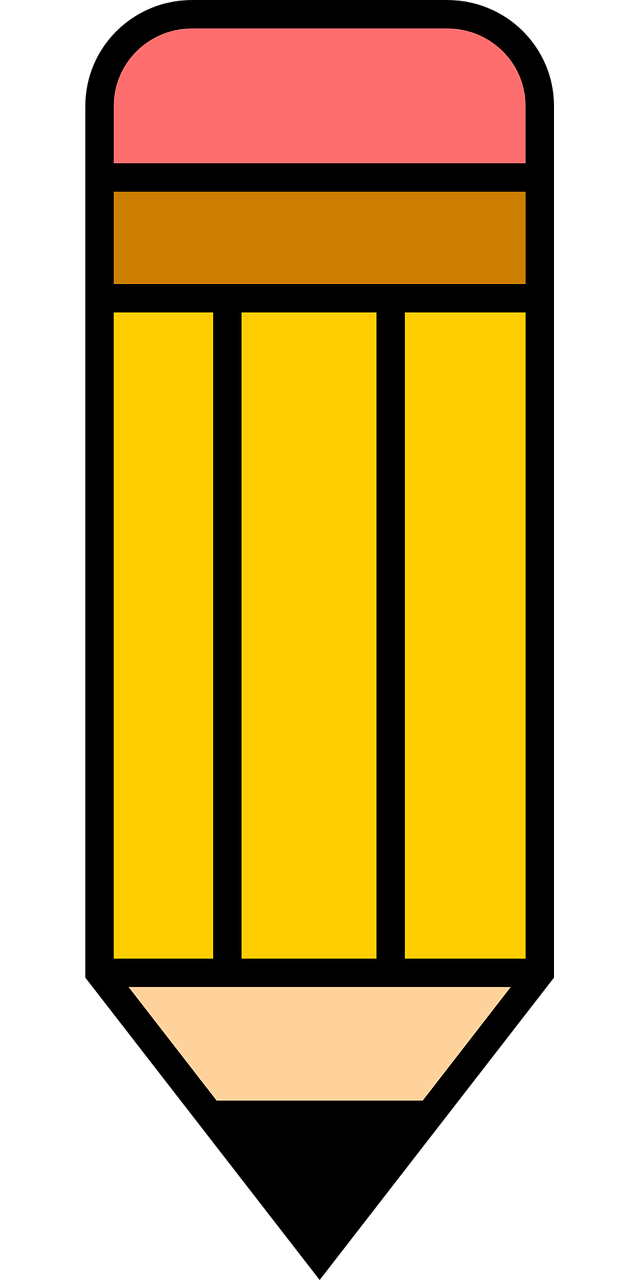 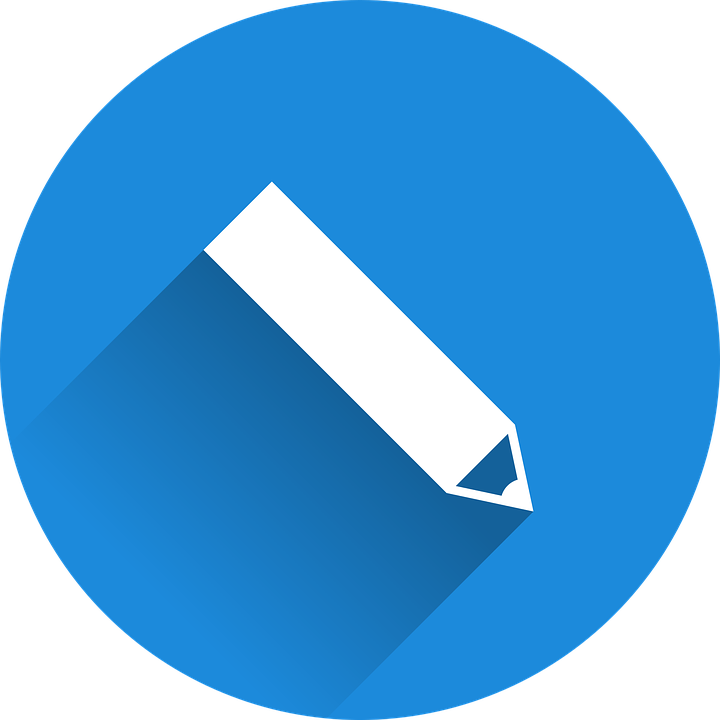 Escribe las pregunta y la respuesta.
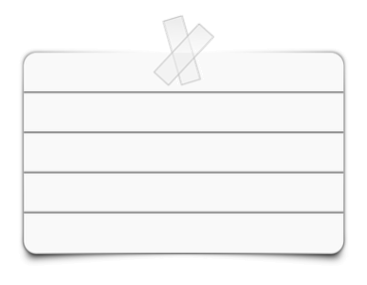 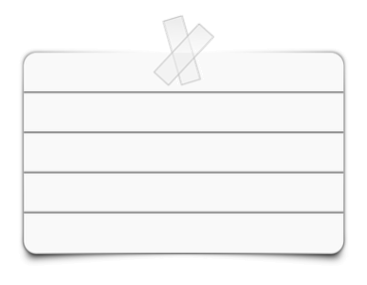 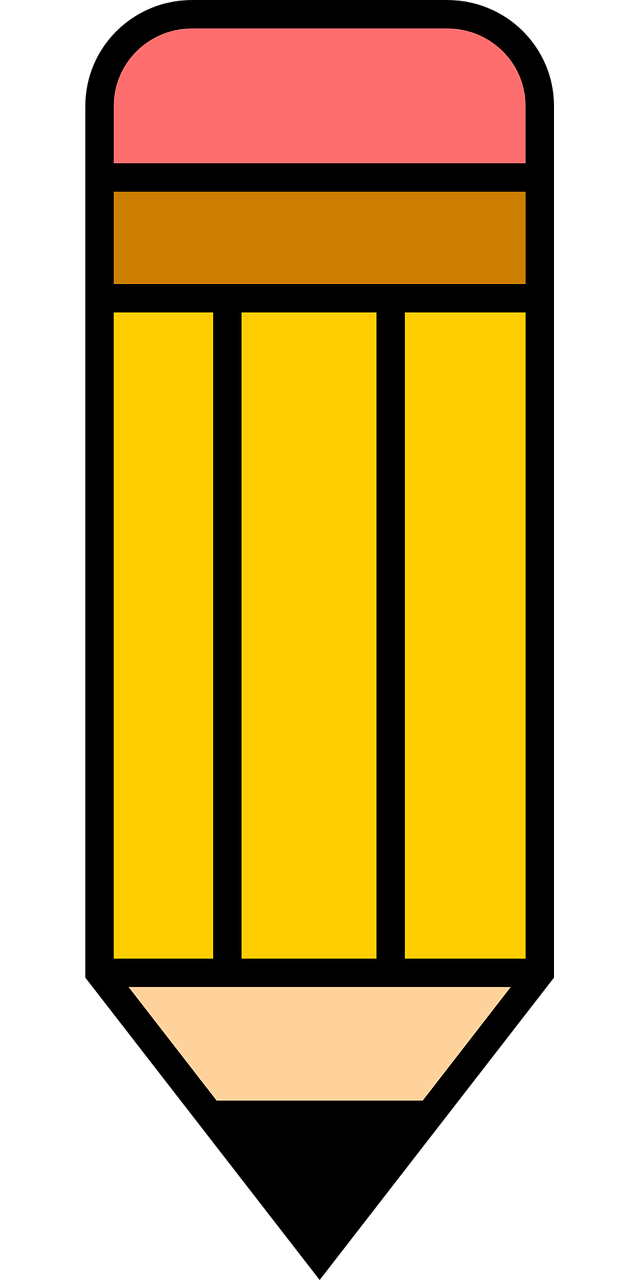 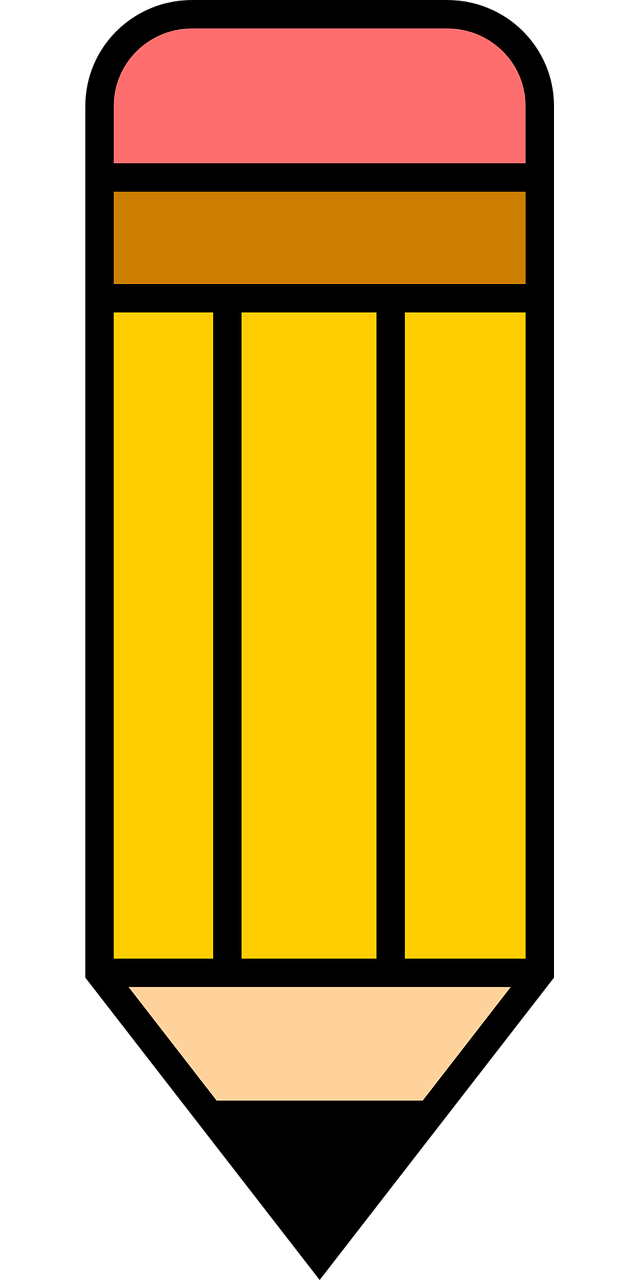 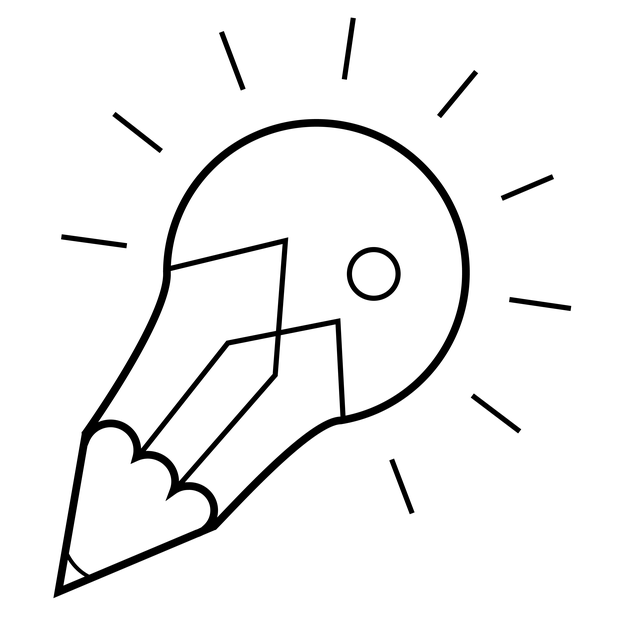 Remember
that we don’t 
use capital letters with months in Spanish.
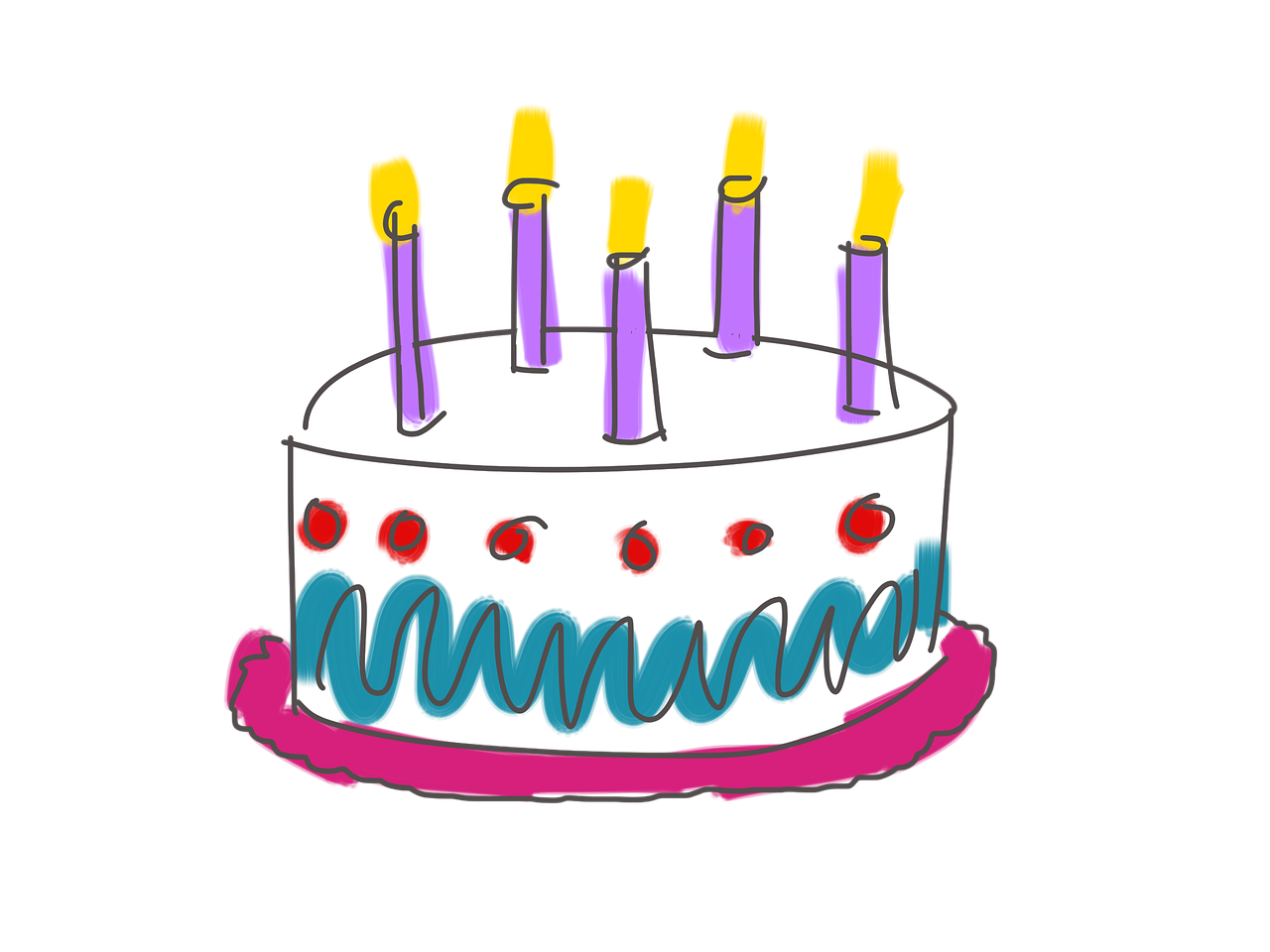 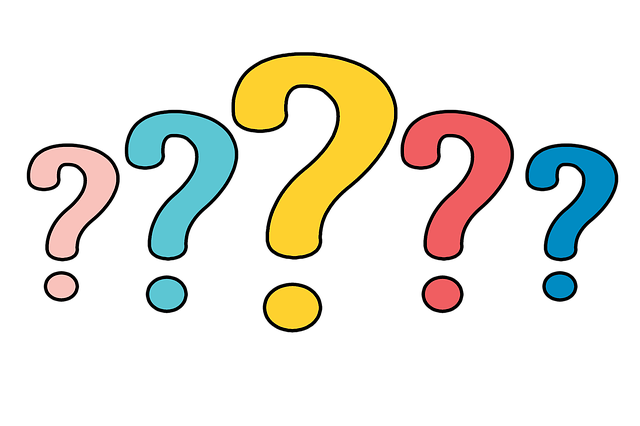 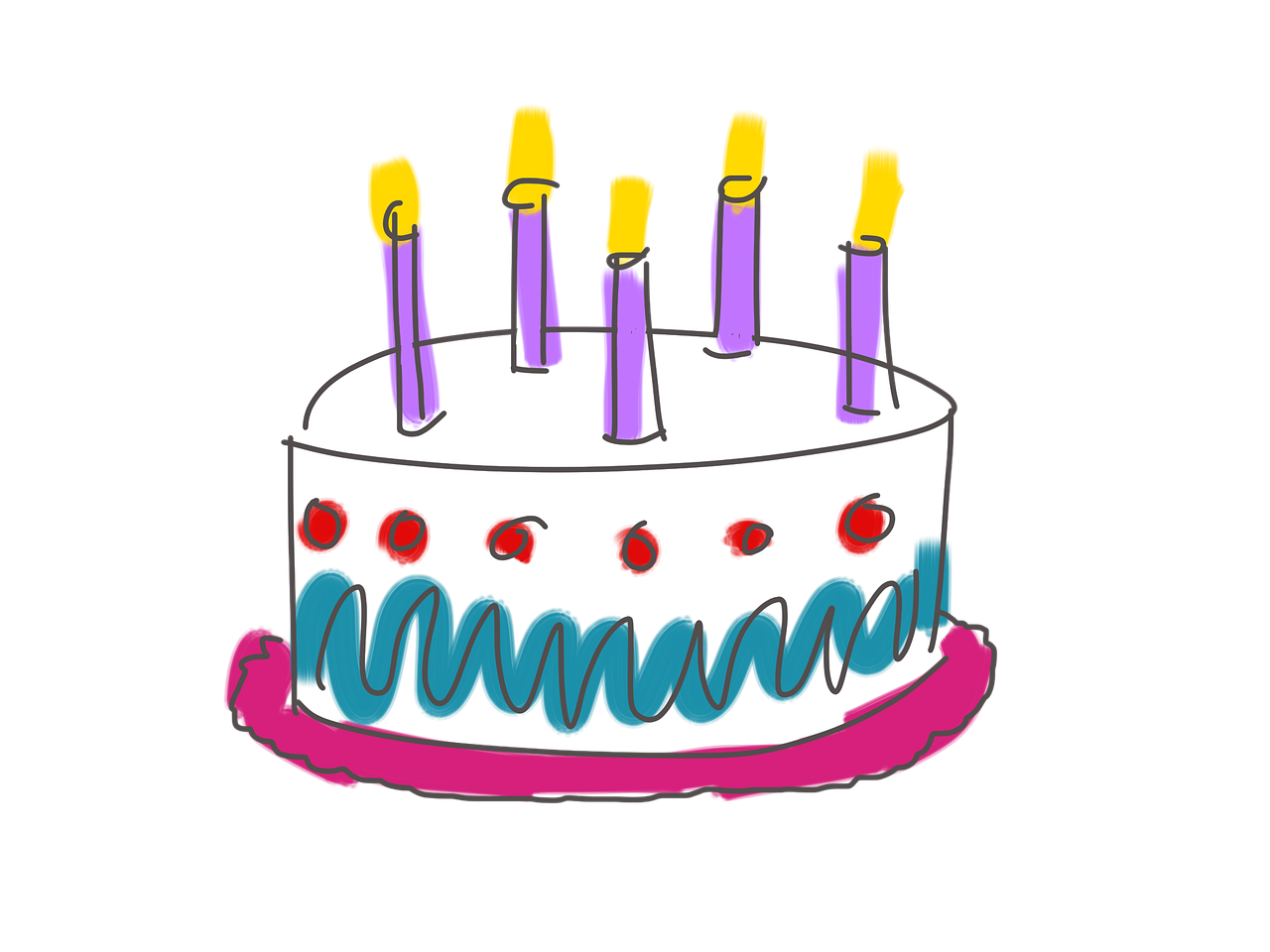 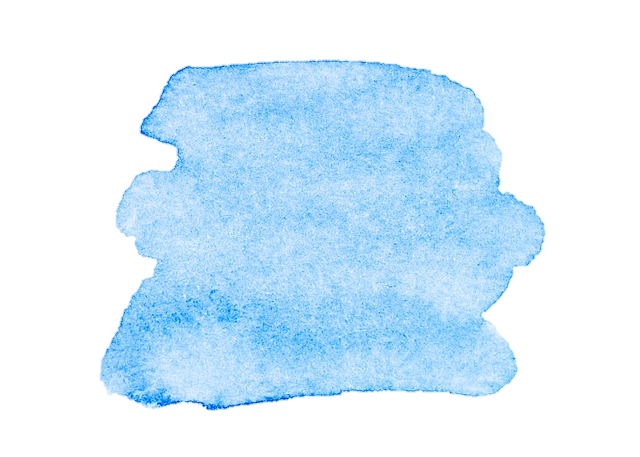 18
Describing me and others
Azul term 1
Azul term 1 week 5
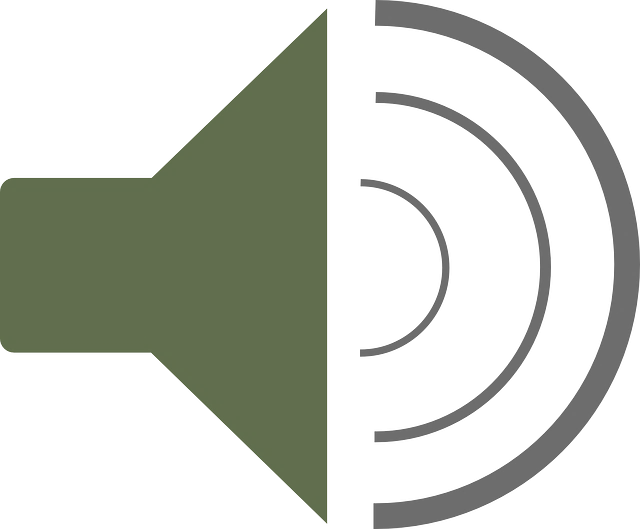 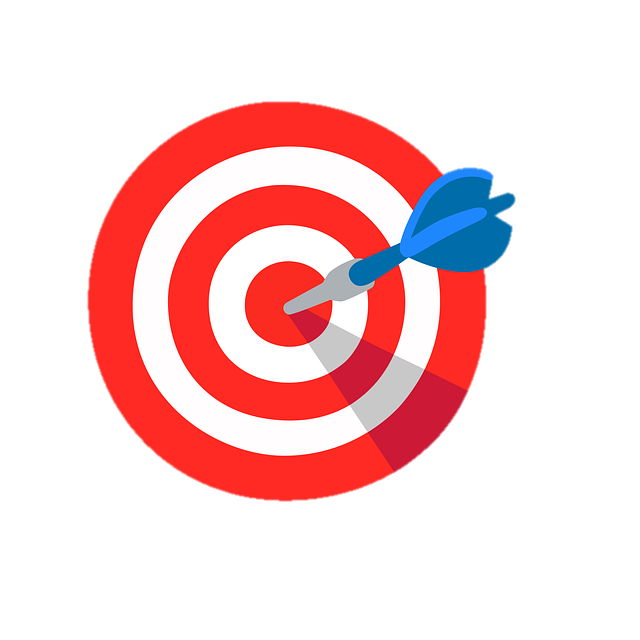 Asking what the date is.

Asking when an event takes place.
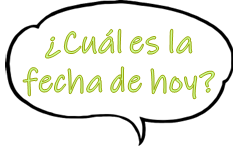 Weak vowel [u]
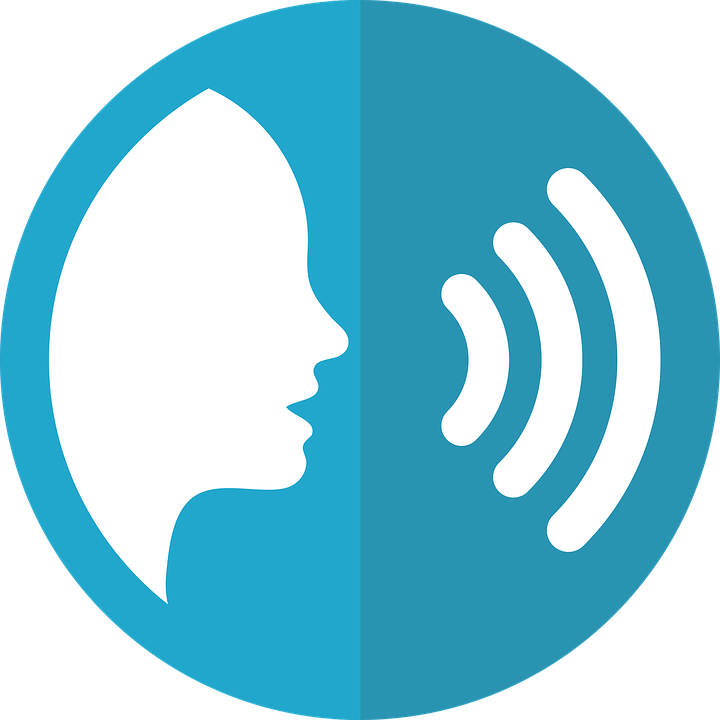 pronunciar
The vowel [u] merges with [a], [e] and [o] to make a single syllable. This is a ‘weak’ vowel. 
Because the [u] is ‘gliding’ into the next vowel, it sounds like a [w]!
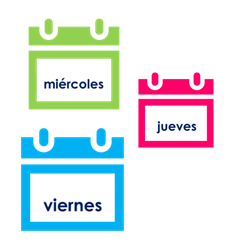 5
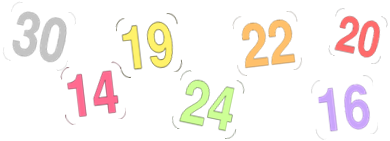 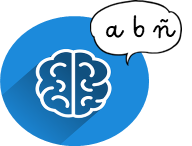 Write down the key language for this week.
vocabulario
escuchar
¿Cuál? | ¿Qué? | ¿Cuándo?
[which | what | when]
There are two ways to ask about today’s date:
Compare:
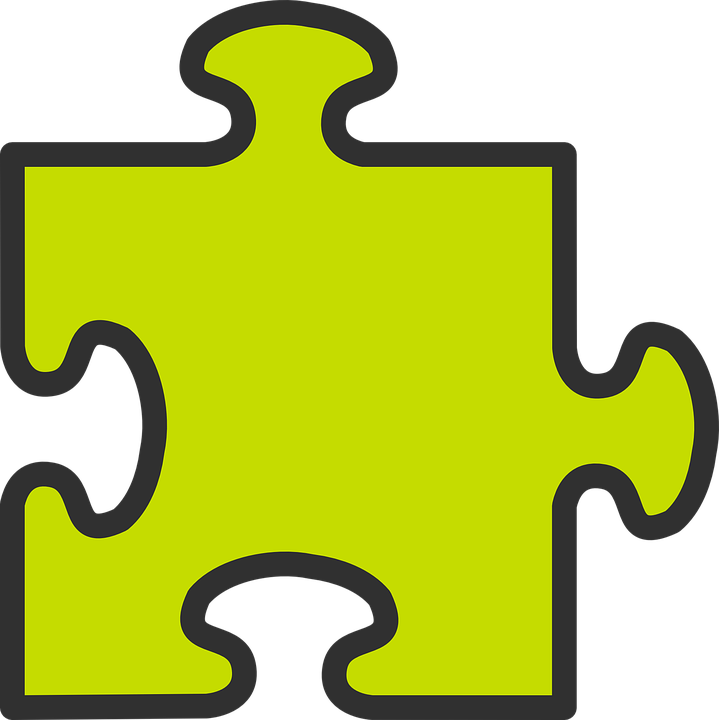 ¿Qué día es hoy?
¿Cuál es la fecha de hoy?
gramática
Which is the date (of) today?
What day is it today?
Use cuándo to ask when with specific dates:
¿Cuándo es tu cumpleaños?
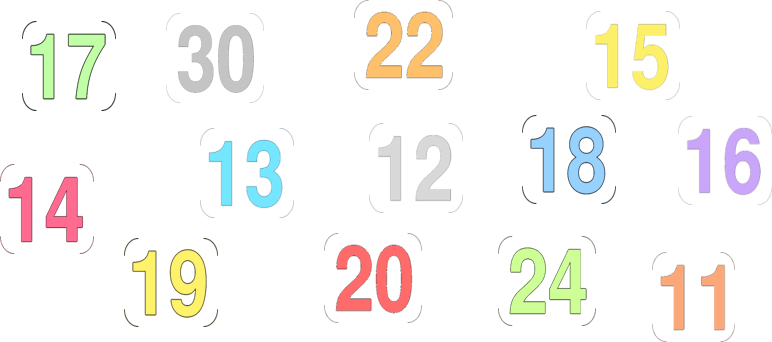 Escucha y escribe los números.
‘cuándo’ 
Is followed by ‘es’, never by
a noun.
‘cuál’ 
is followed by ‘es’, but ‘qué’ by a noun.
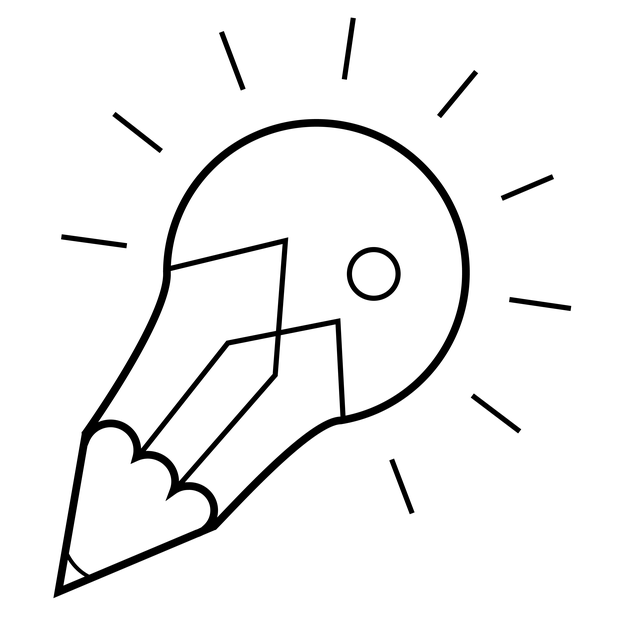 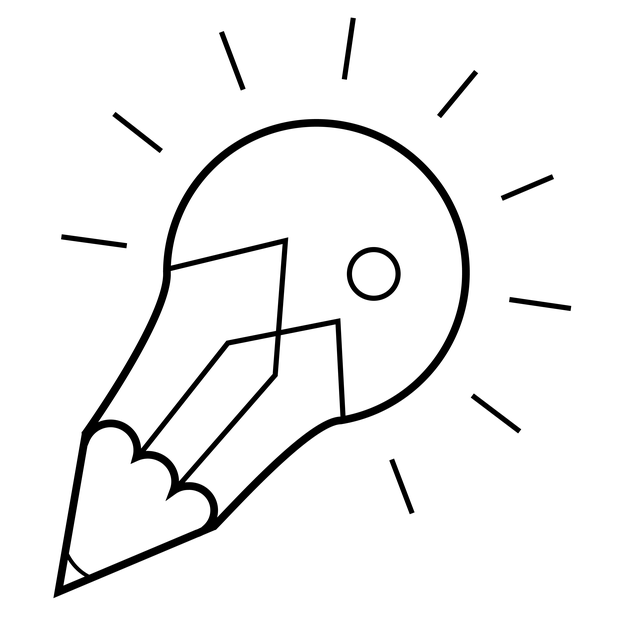 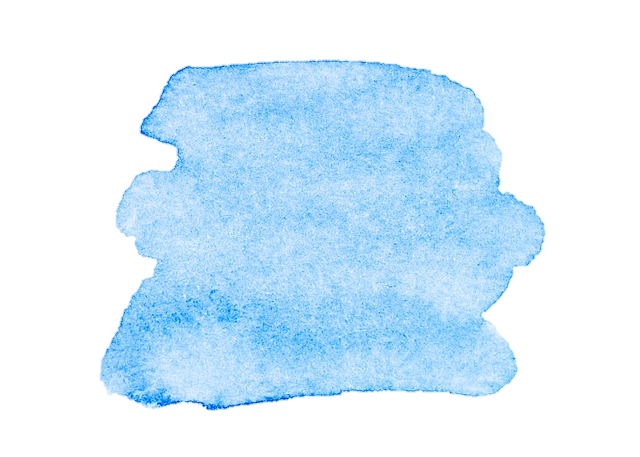 19
Describing me and others
Azul term 1
Azul term 1 week 5
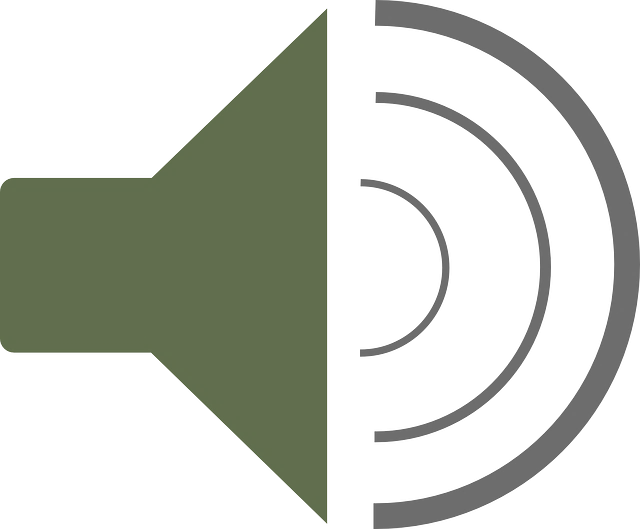 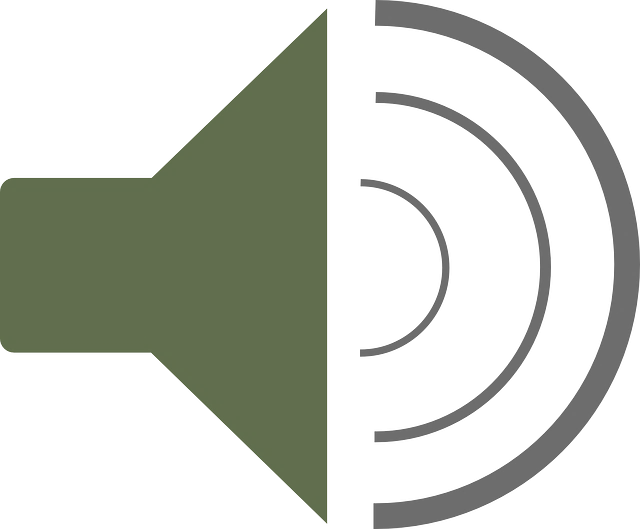 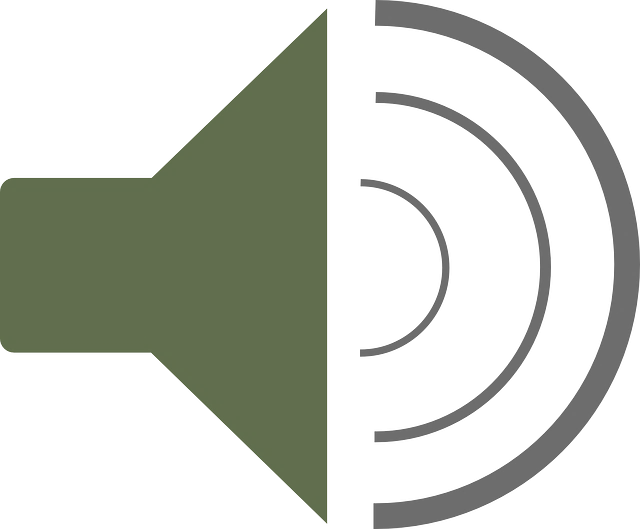 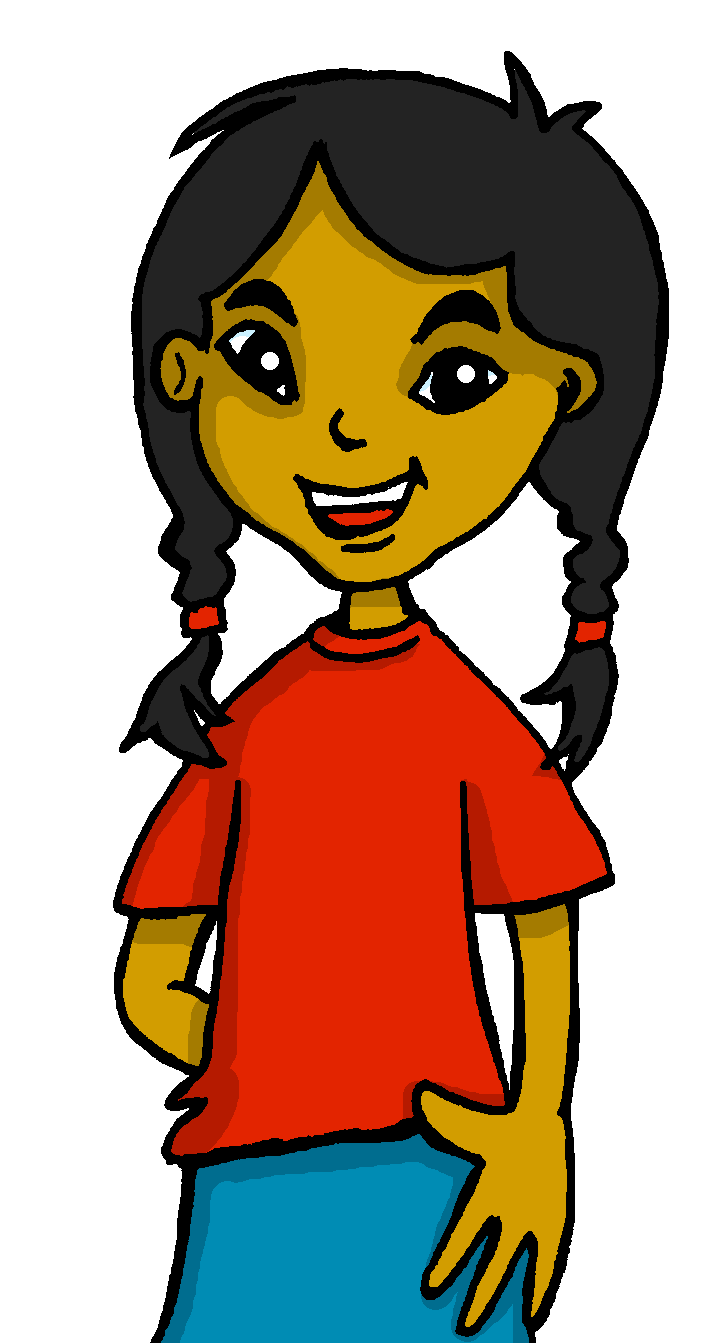 Sofía escucha mensajes de sus amigos. 
¿Qué palabra es?
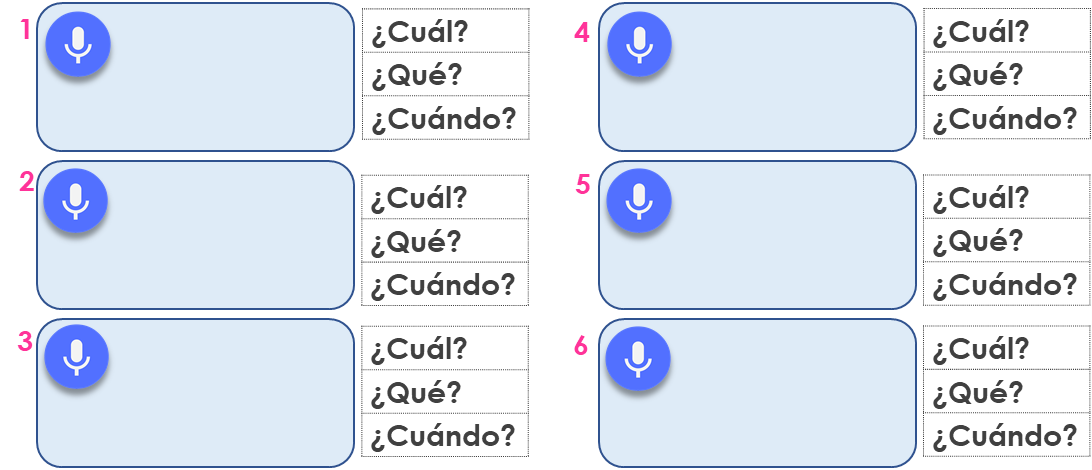 ¿Cuándo es…
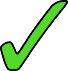 5
Sofía y Ángela escriben en el diario.
Escucha y escribe el número. ¿Qué mes es?
escuchar
escuchar
escuchar
dieciocho
18
E
1
2
3
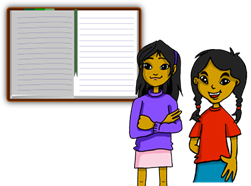 4
5
_________________________________.
_________________________________.
_________________________________.
_________________________________.
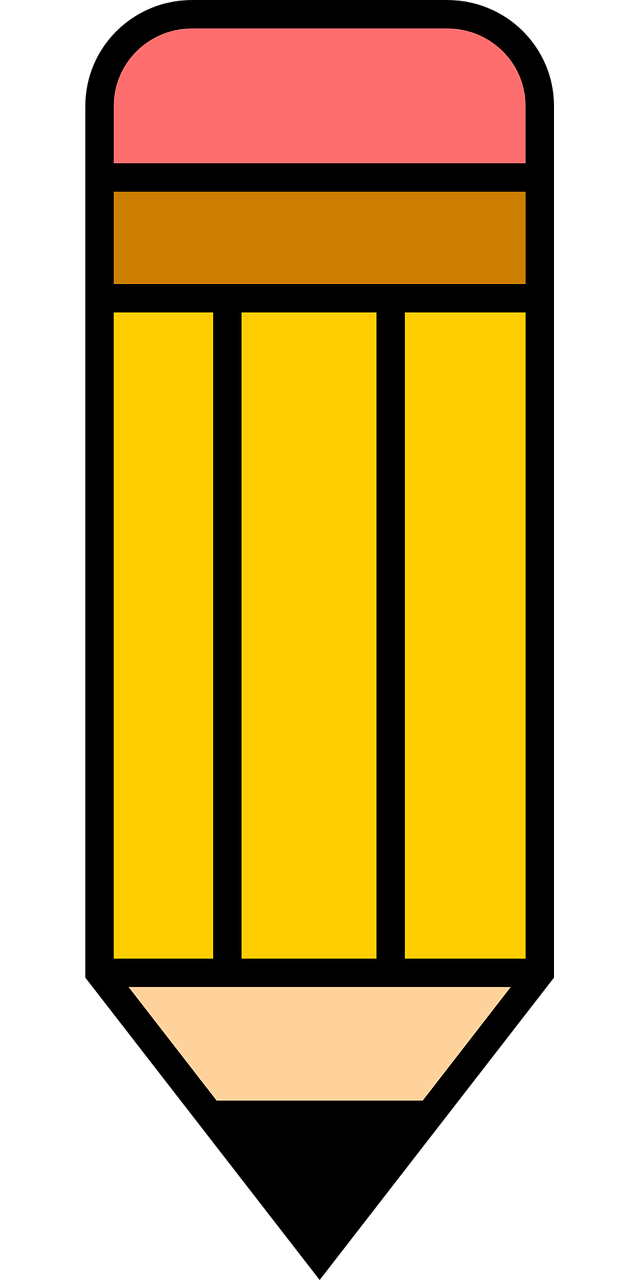 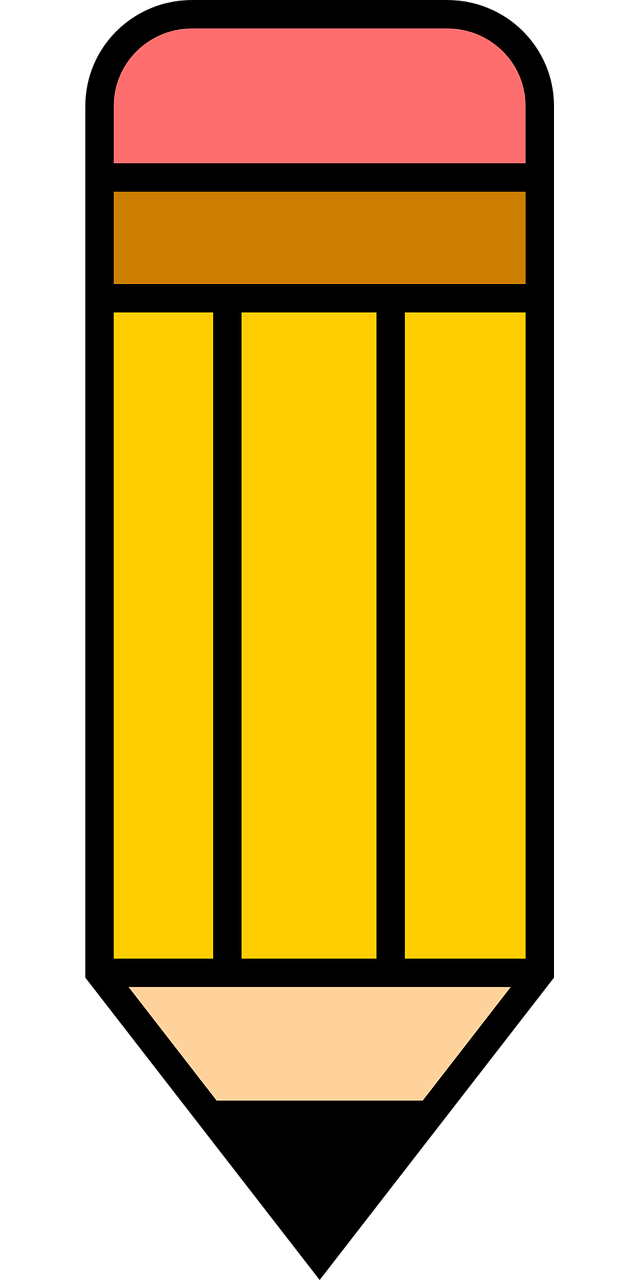 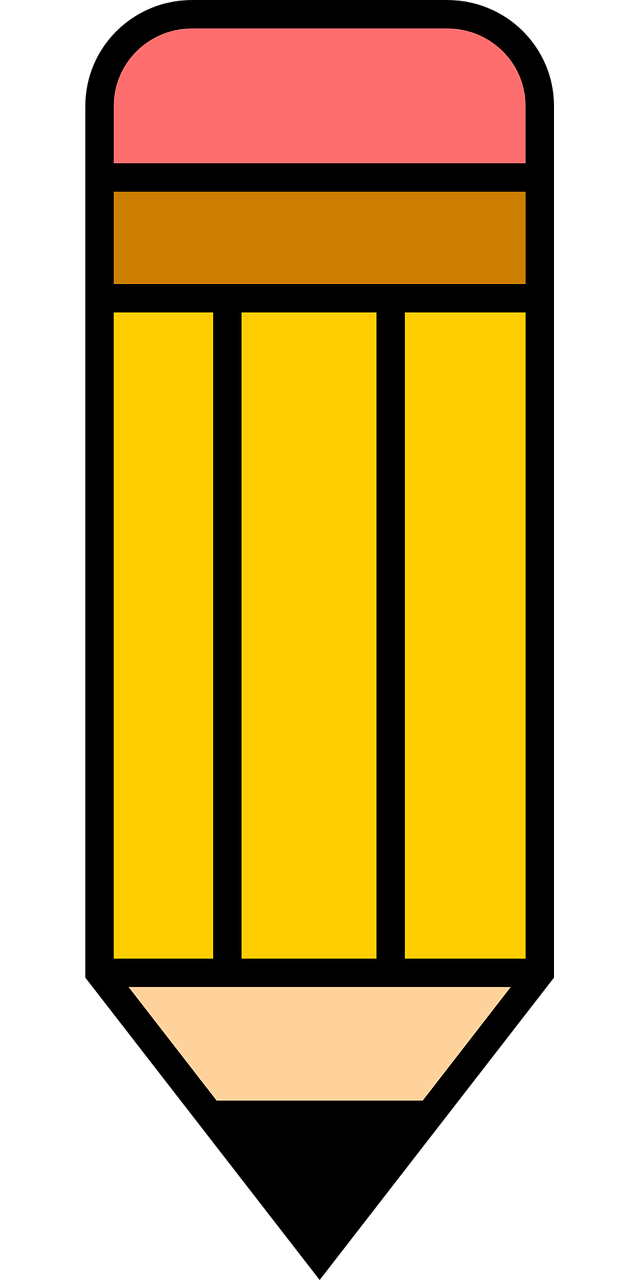 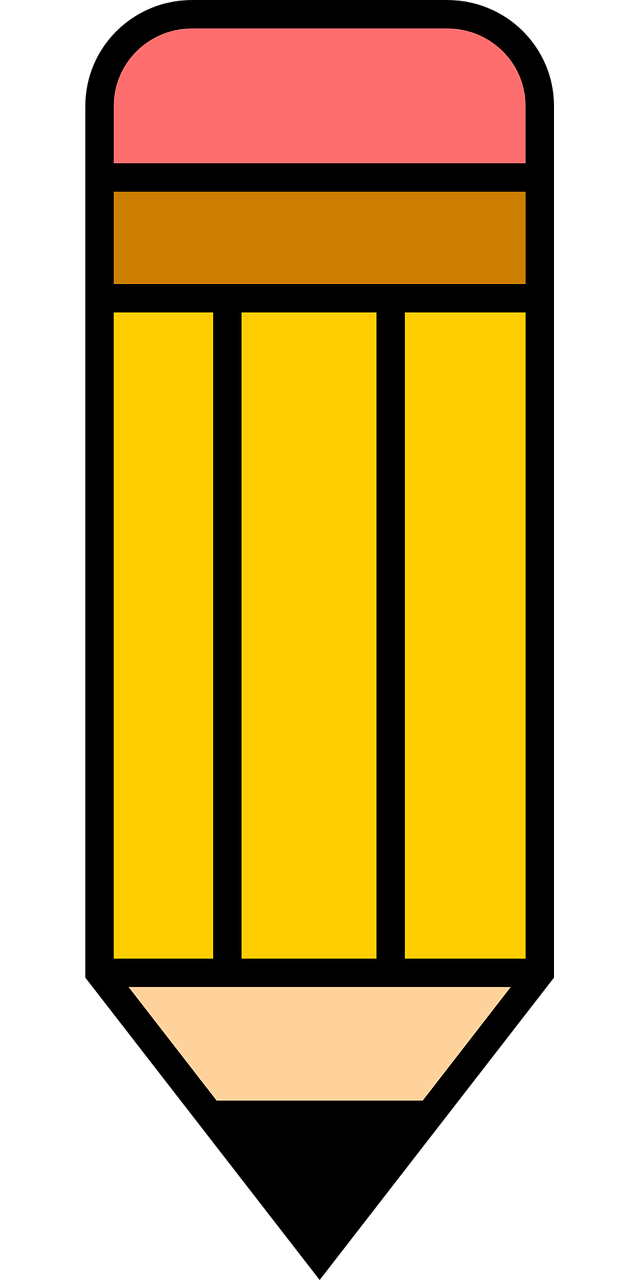 6
Escucha y escribe las fechas.
1
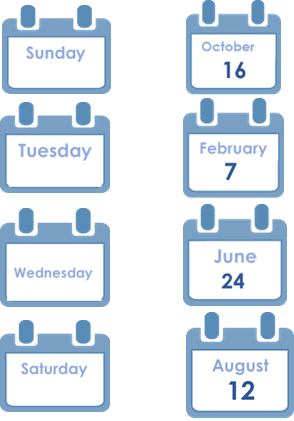 2
3
4
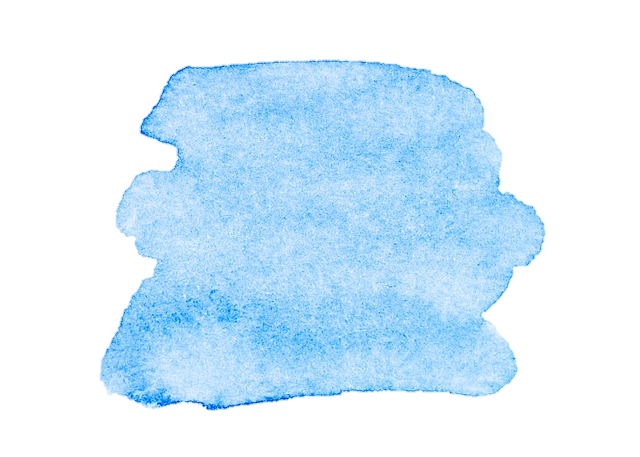 20
Describing me and others
Azul term 1
Azul term 1 week 5
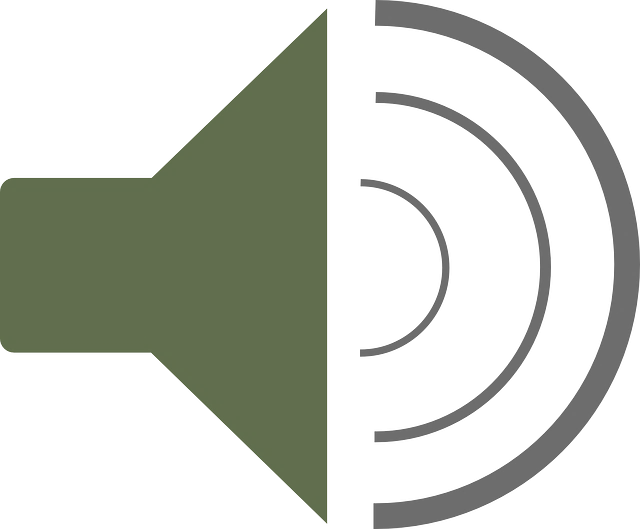 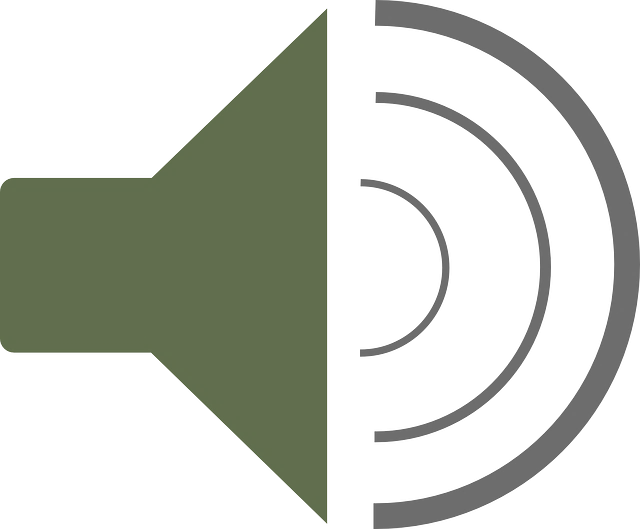 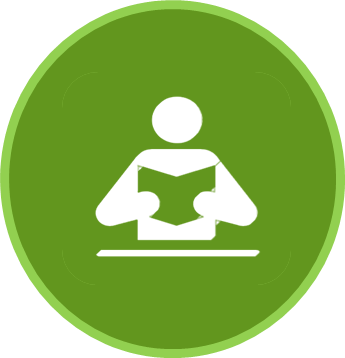 leer
Escucha y escribe las letras.
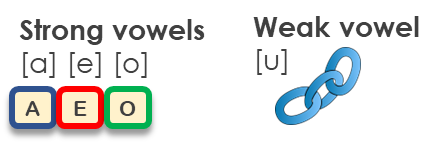 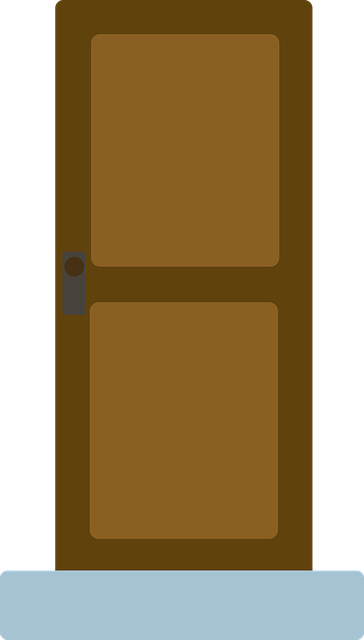 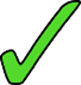 E
Connect the words where the weak vowel [u] merges with a strong vowel.
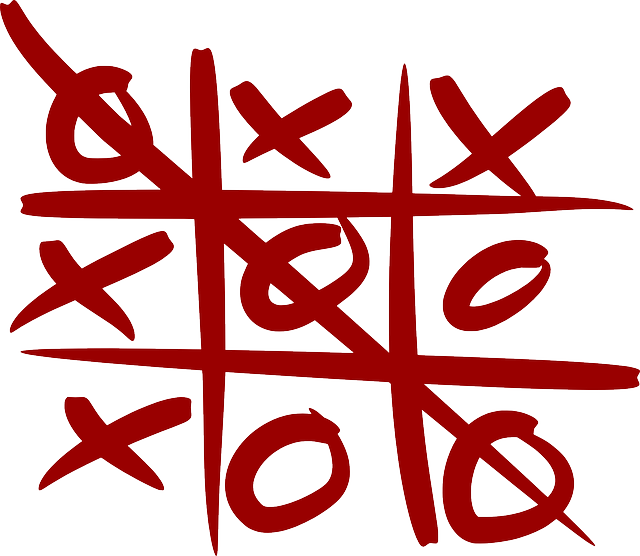 1
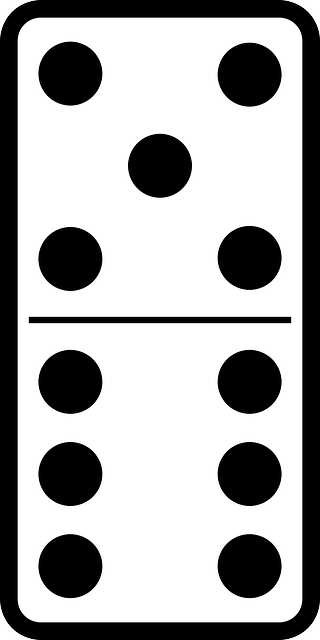 5
2
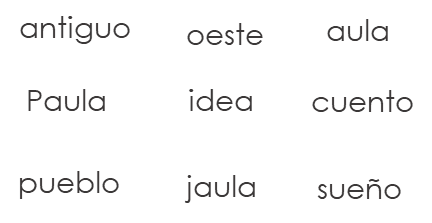 3
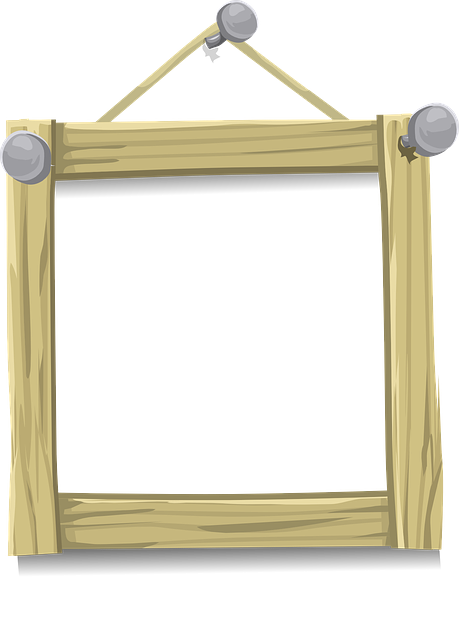 4
5
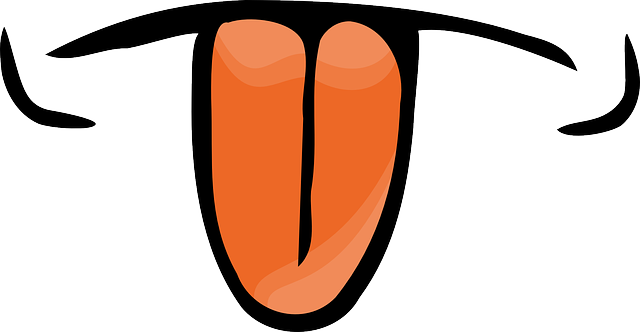 Escucha. ¿Qué palabra es?
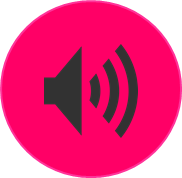 3
escuchar
escuchar
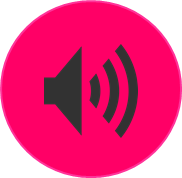 E
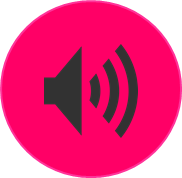 4
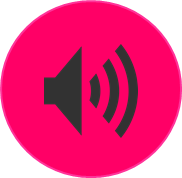 1
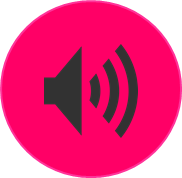 5
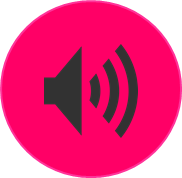 2
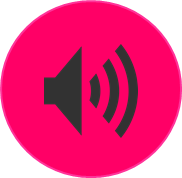 6
Escribe las frases.
Use the correct words to rewrite the sentences. There are some extra ones!
__________________________.
__________________________.
__________________________.
__________________________.
__________________________.
E
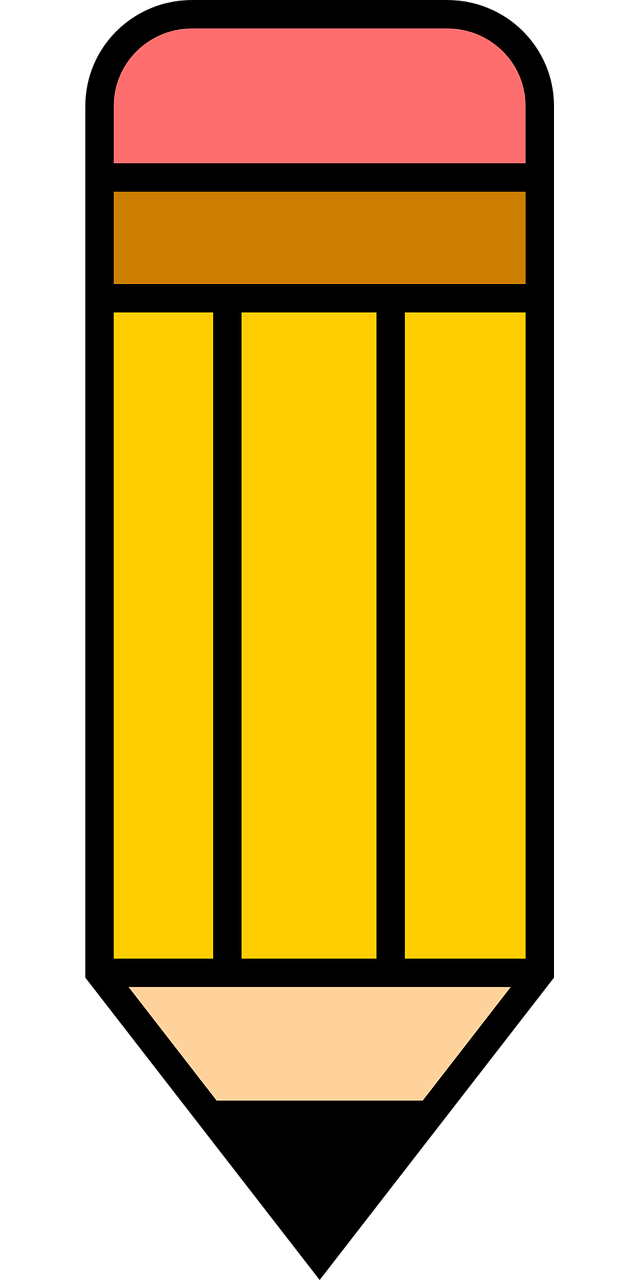 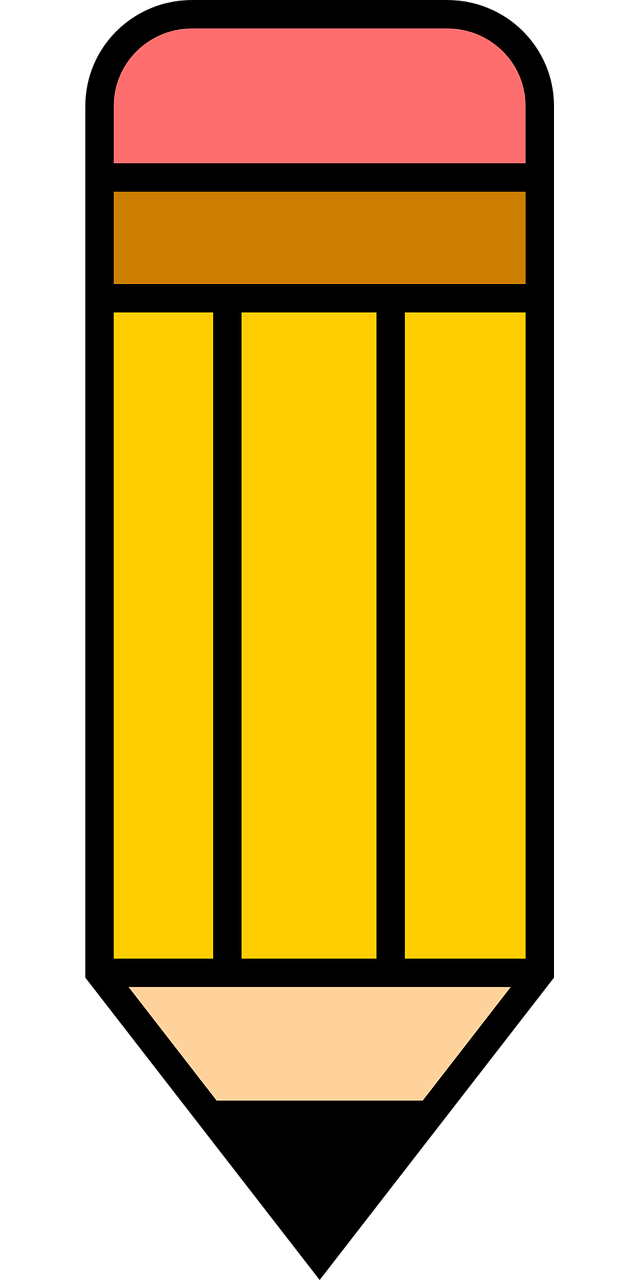 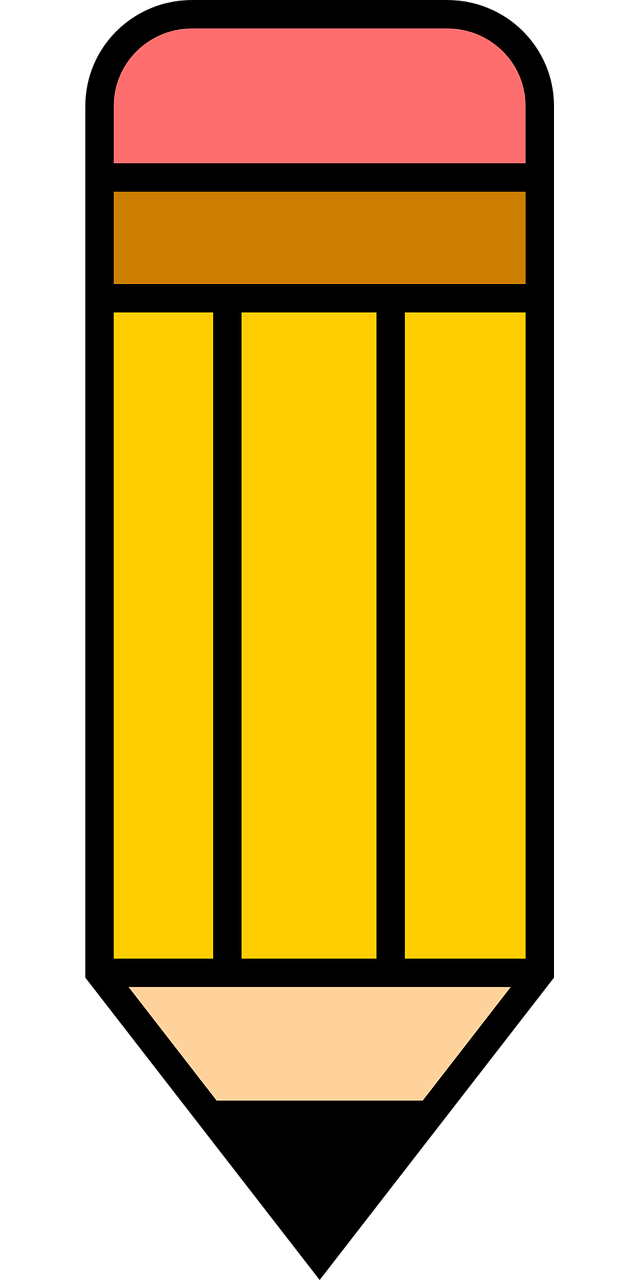 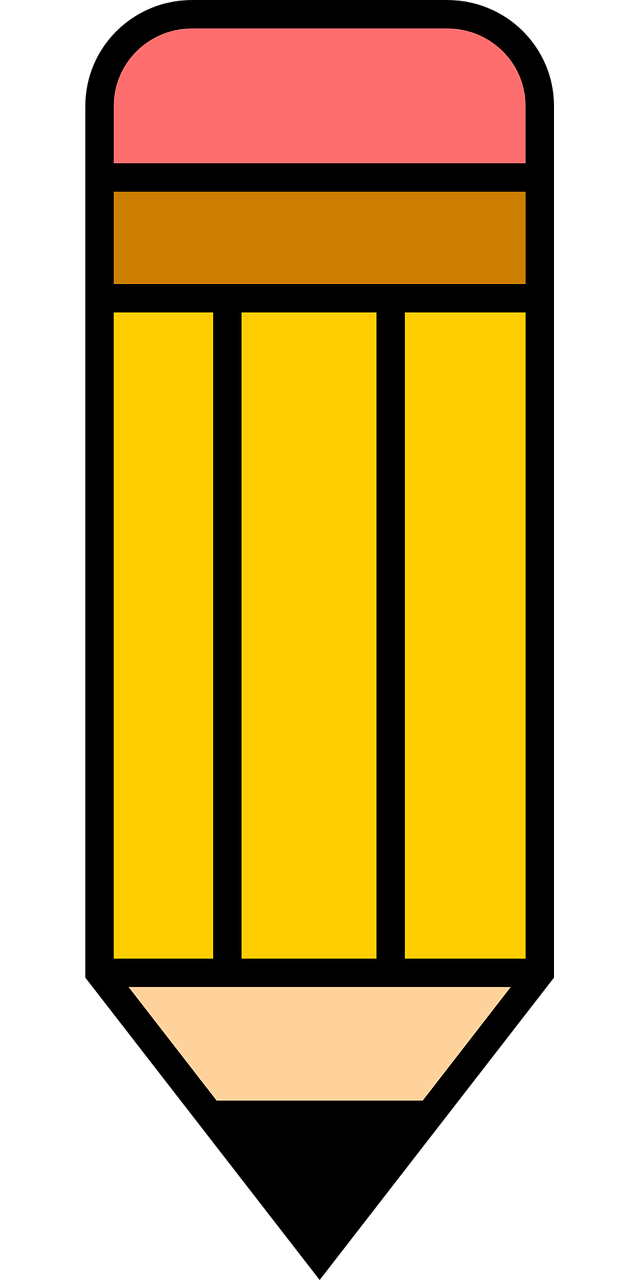 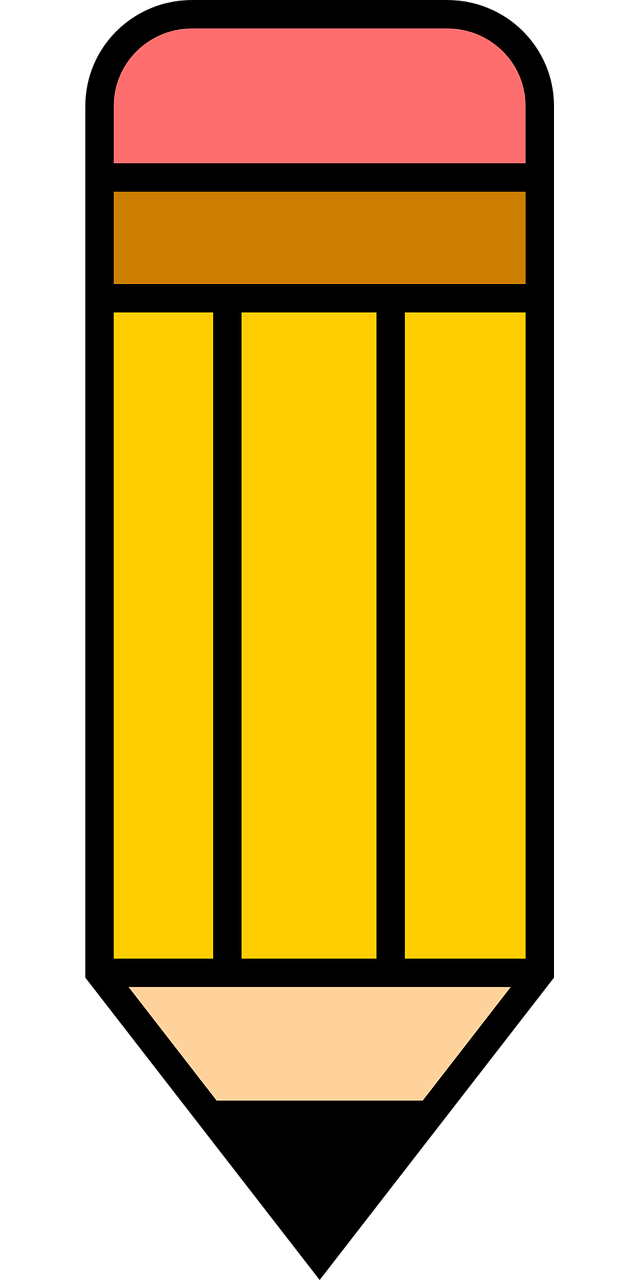 Hoy es sábado.
1
2
3
4
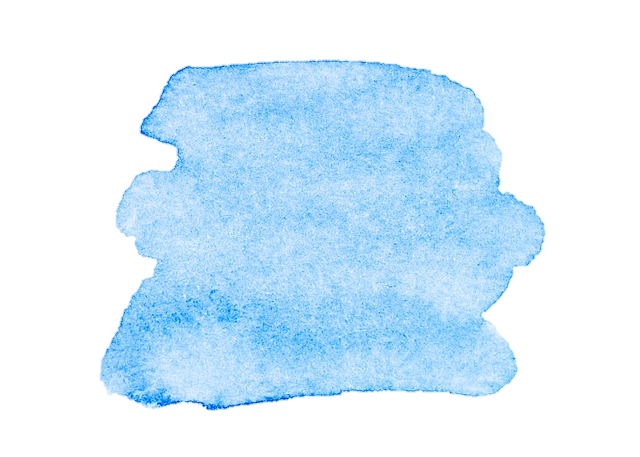 21
Describing me and others
Azul term 1
Azul term 1 week 5
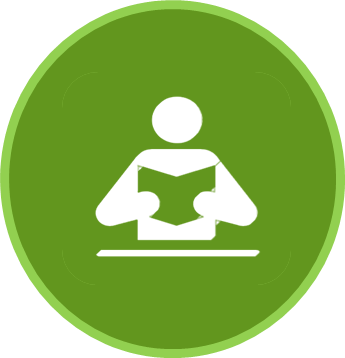 escribir
leer
Escucha y lee los textos. Luego completa la tabla en inglés.
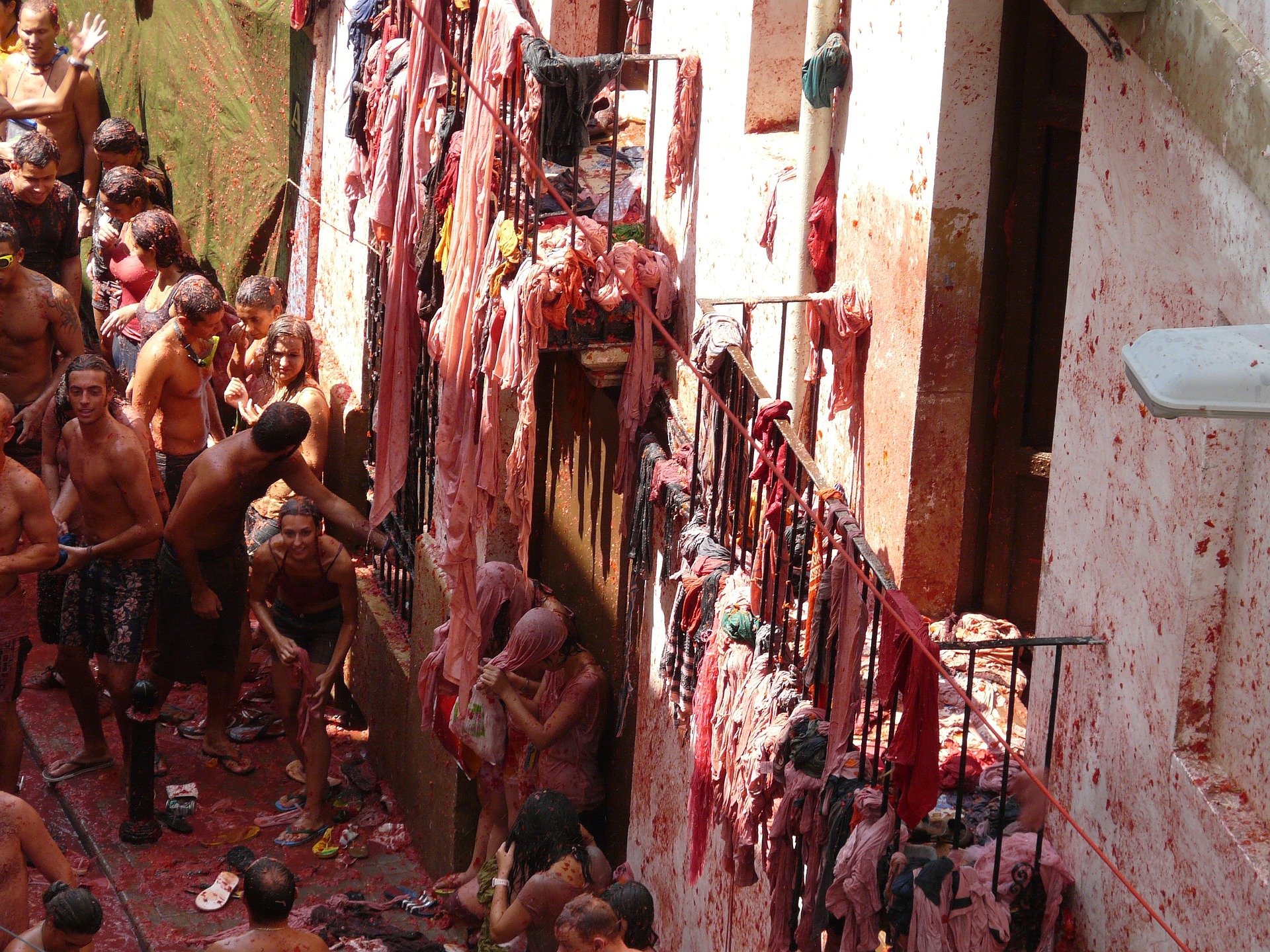 [1]       Inti Raymi es el veintidós de junio. Es un festival de Perú 
donde hay mucho color.
[2]      El día de Reyes es el seis de enero. Es un día especial en España. Hay muchos regalos para los niños.
[3]      La Tomatina es en agosto.  Es una fiesta en Buñol, en España. Hay muchos tomates.
[4]      El día de los Muertos es una fiesta familiar en México.
 Es el dos de noviembre. Hay muchas flores y muchos colores.
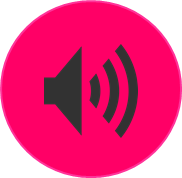 La Tomatina
5
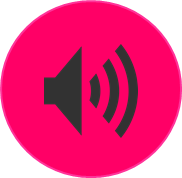 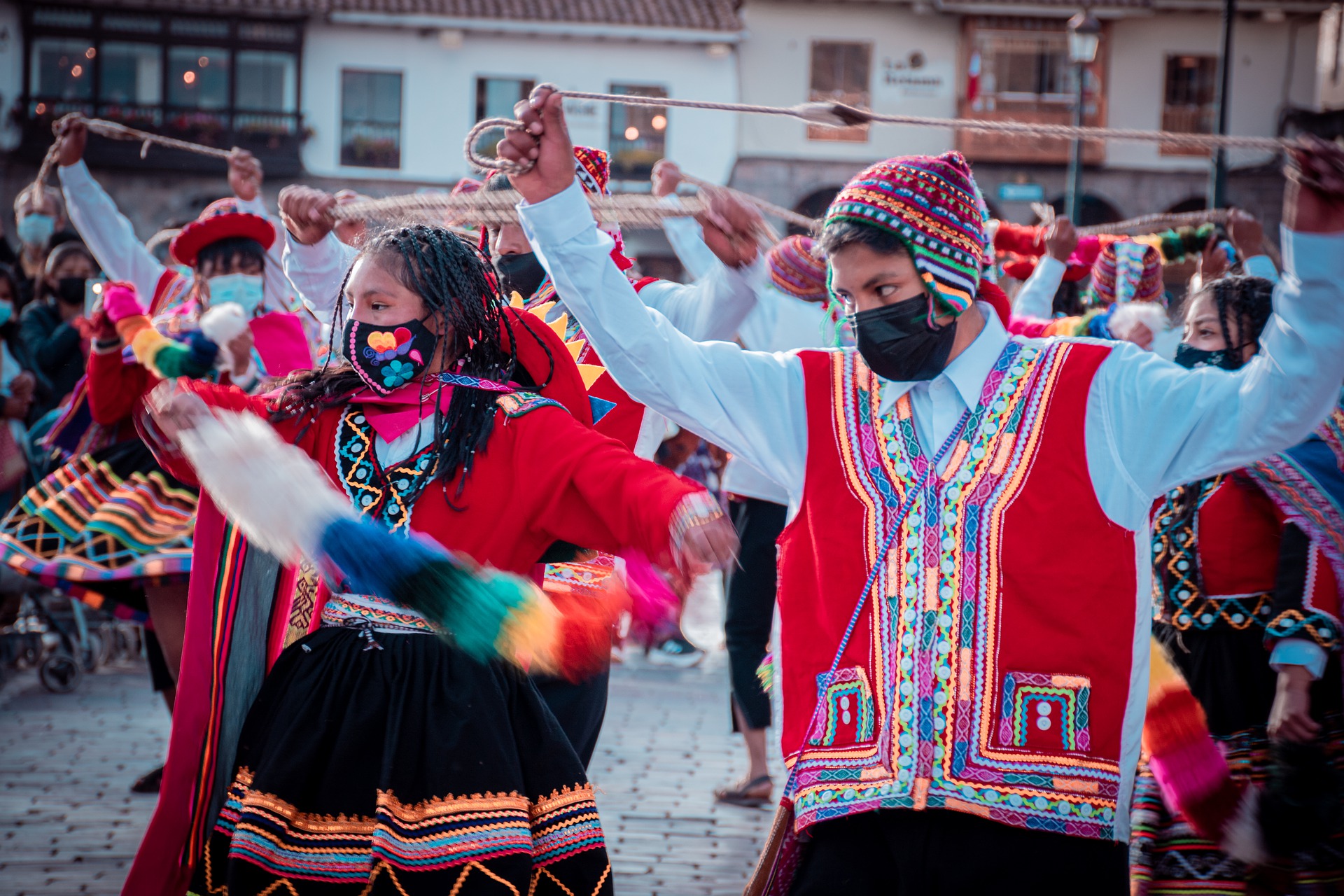 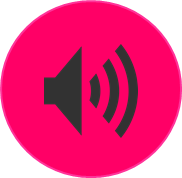 Inti Raymi
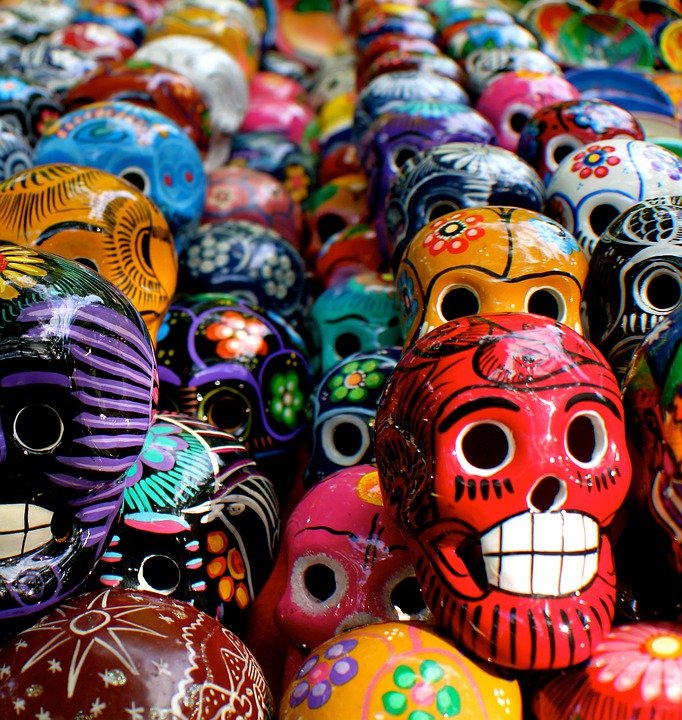 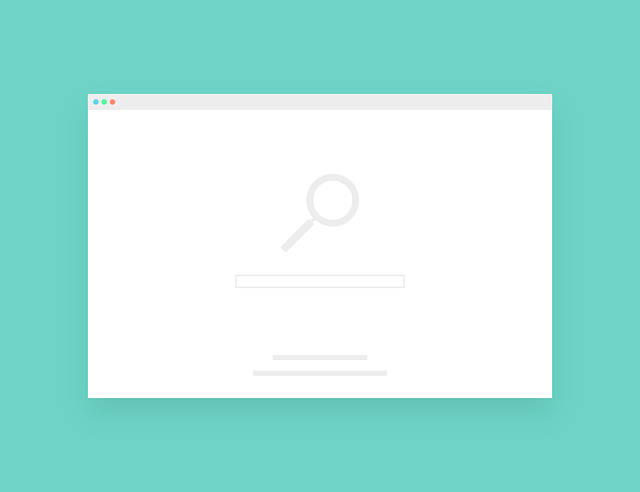 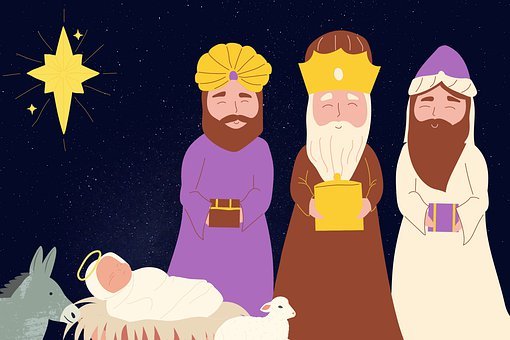 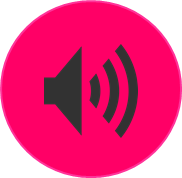 El día de Reyes
El día de los Muertos
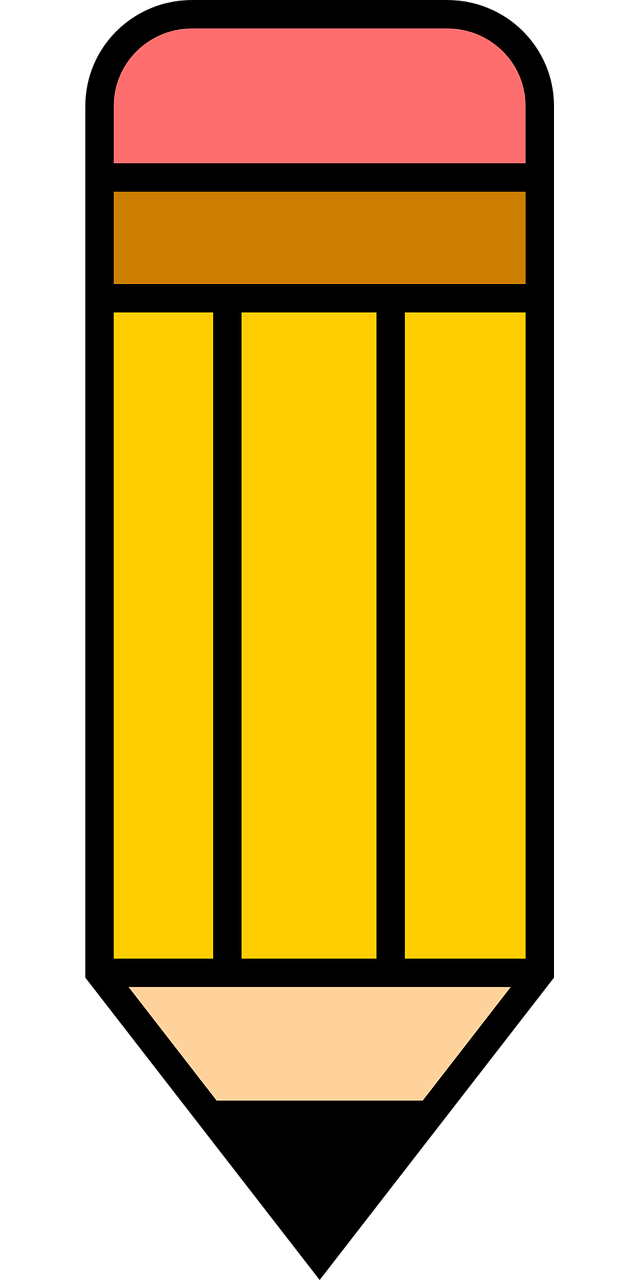 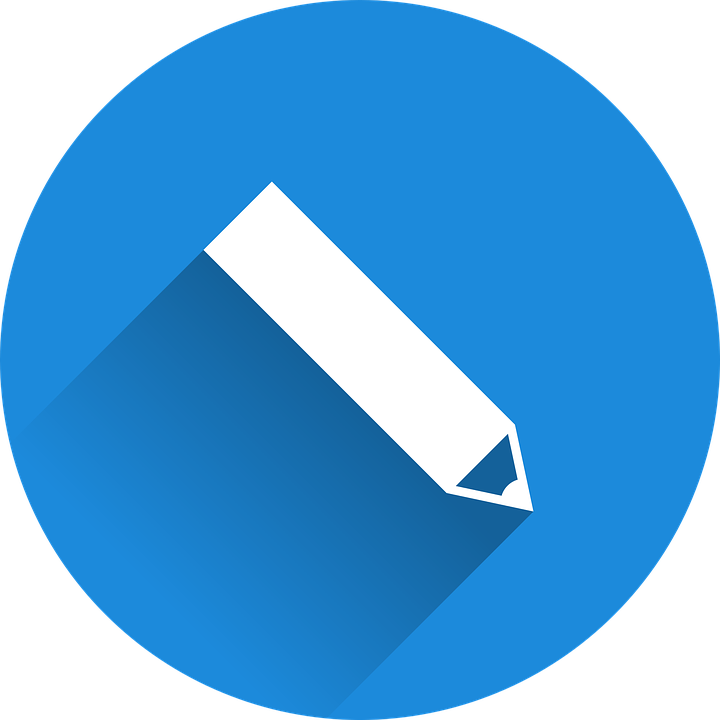 Escribe en español. Can you get at least 15 points?
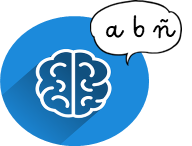 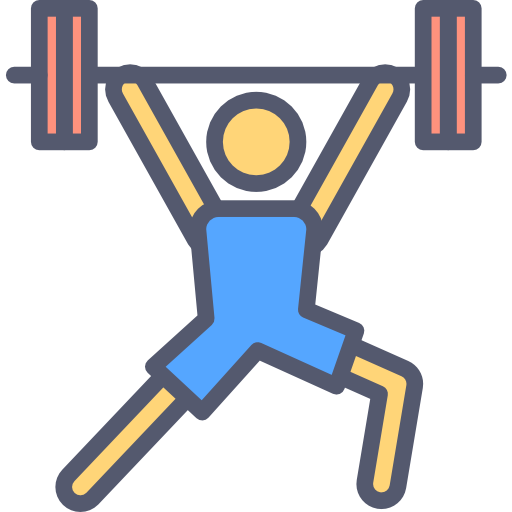 x3
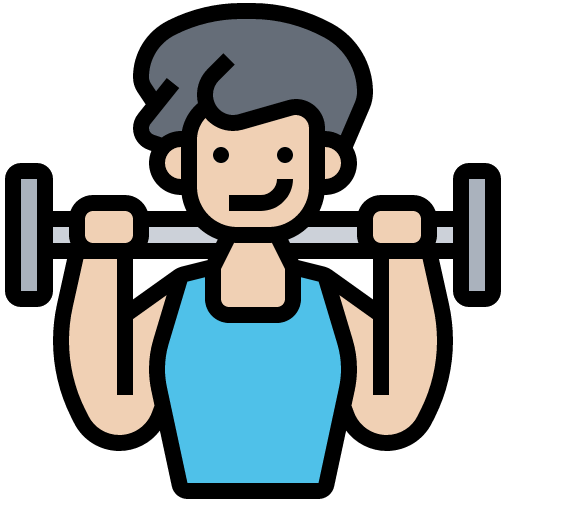 x2
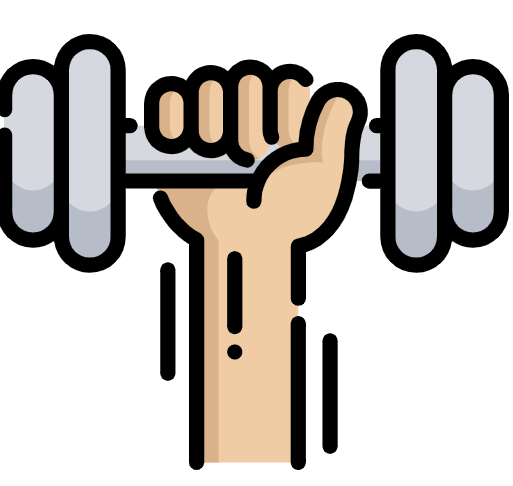 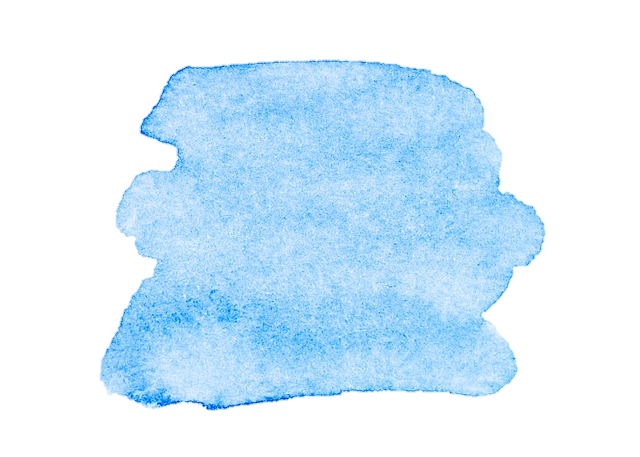 x1
22
Describing me and others
Azul term 1
Azul term 1 week 6
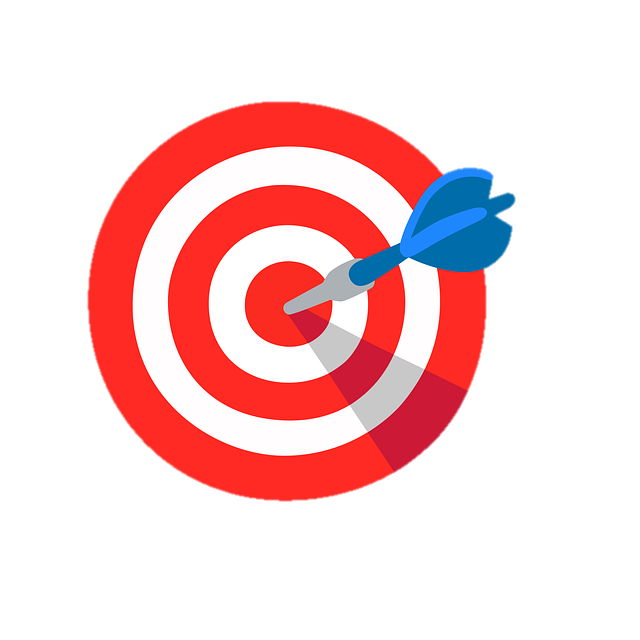 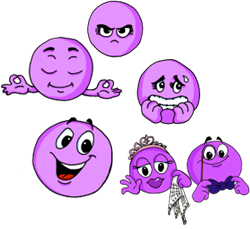 Describing my friends
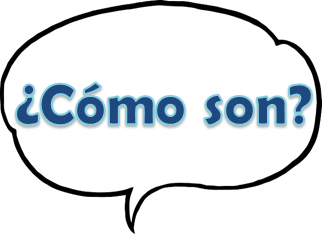 Weak vowel [i]
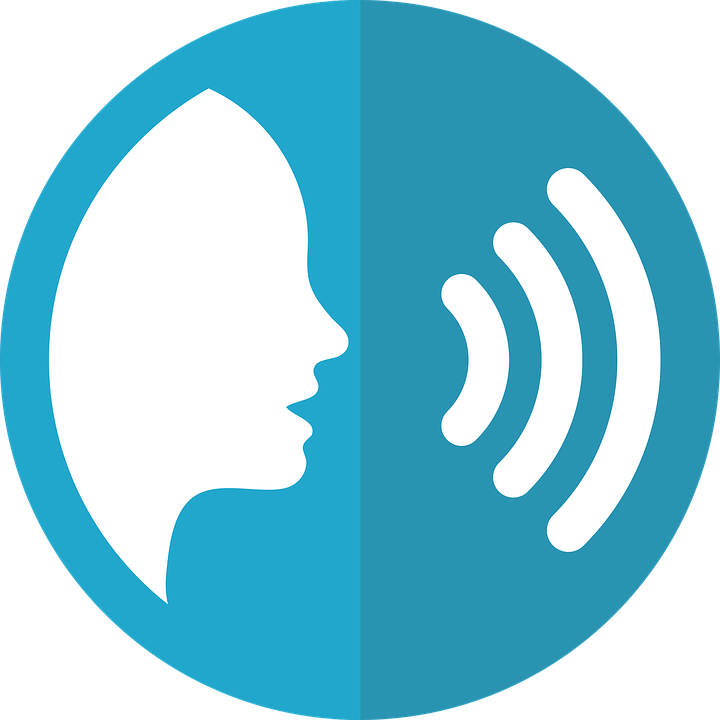 pronunciar
The vowel [i] merges with [a], [e] and [o] to make a single syllable. This is a ‘weak’ vowel.
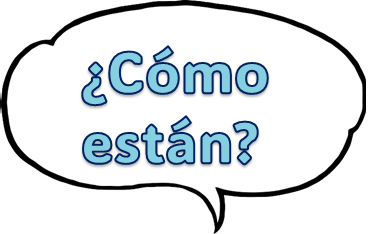 6
strong vowels
weak vowels
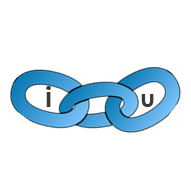 los amigos
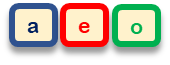 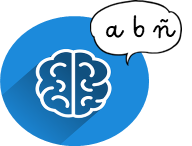 Write down the key language for this week.
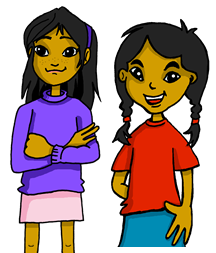 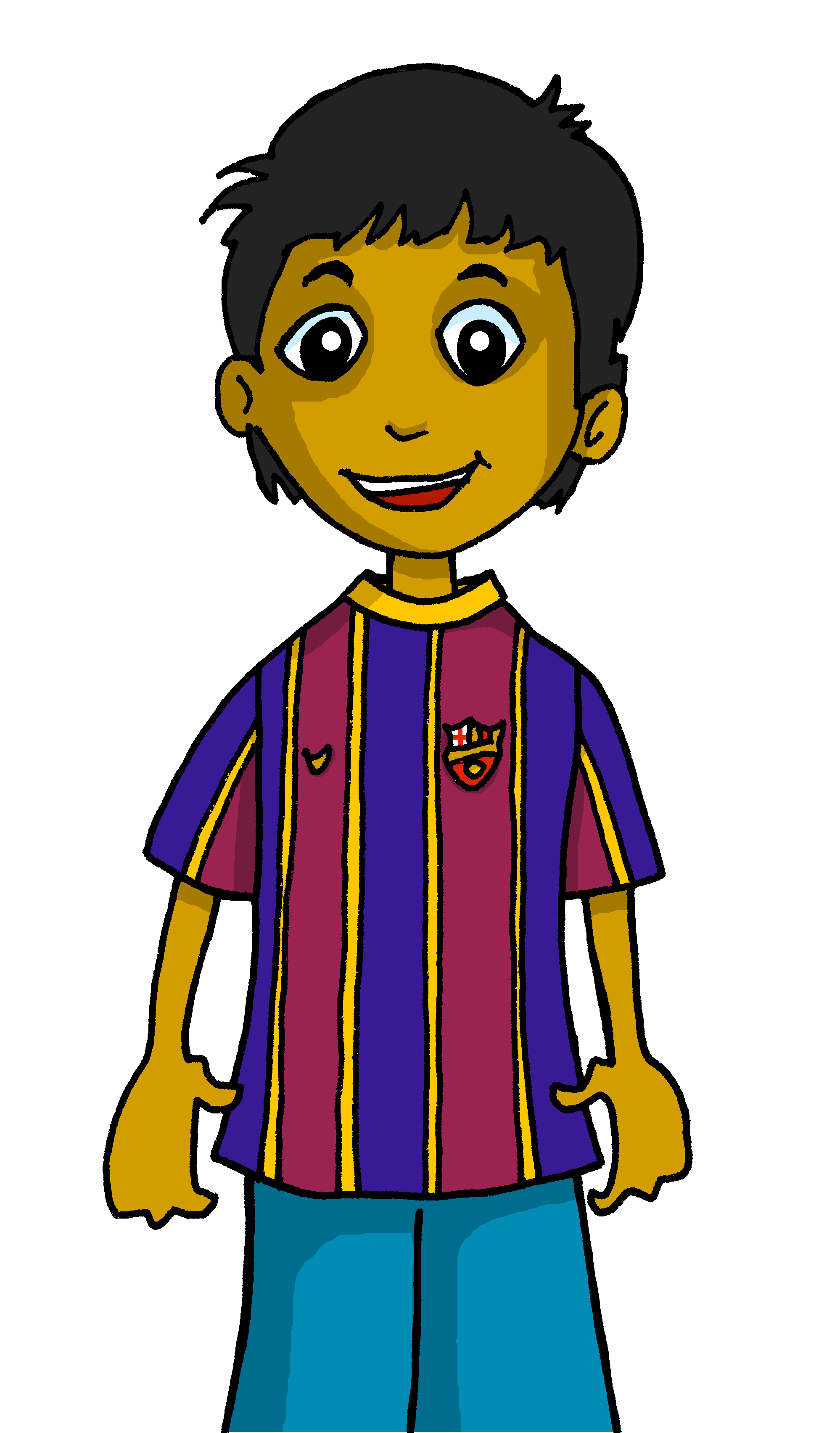 vocabulario
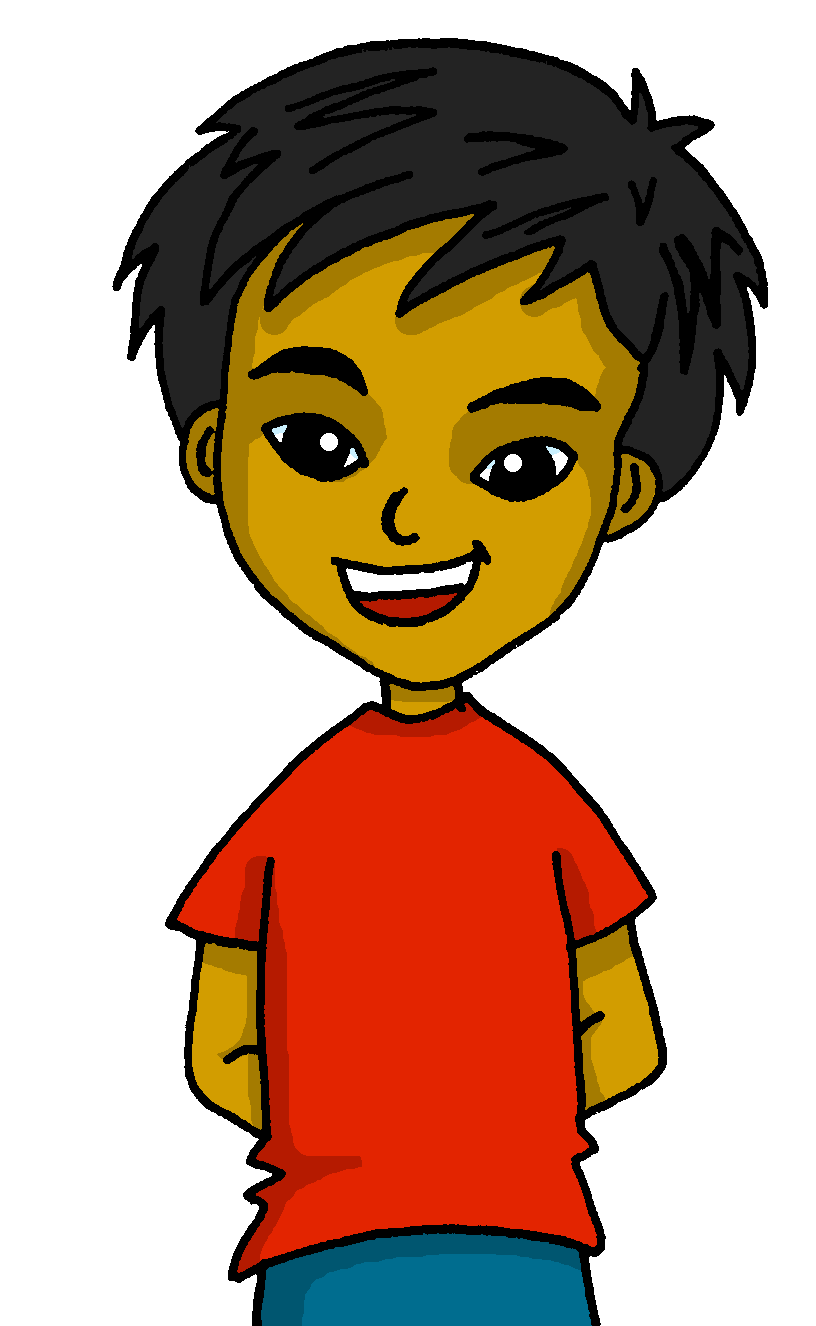 ‘están’ &  ‘son’ [3rd person pl.; they are]
In Spanish there are two verbs for ‘to be, being’:
ser
estar
We use ser to describe
permanent traits.
We use estar to describe temporary states and location.
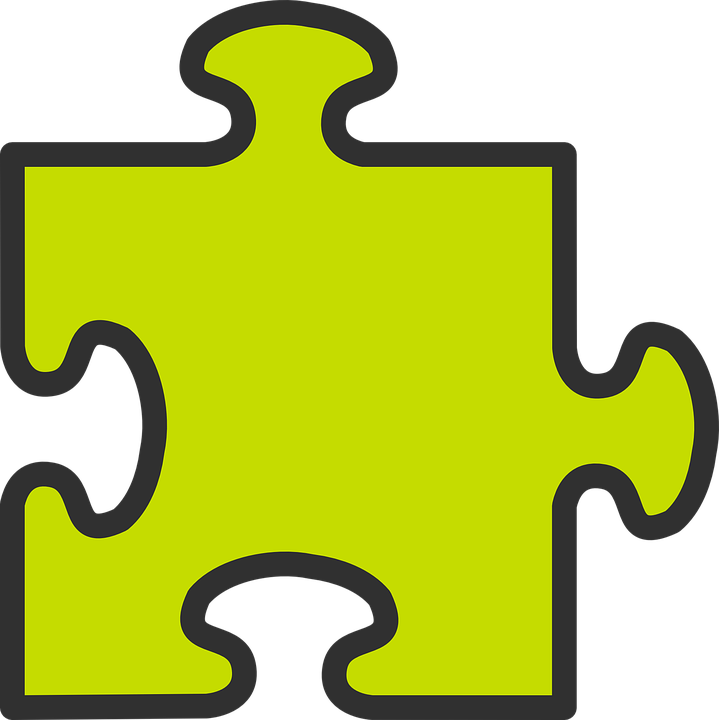 gramática
To say ‘they are’ for a permanent trait, use ‘son’.
To say ‘they are’ for location or a temporary state, use ‘están’.
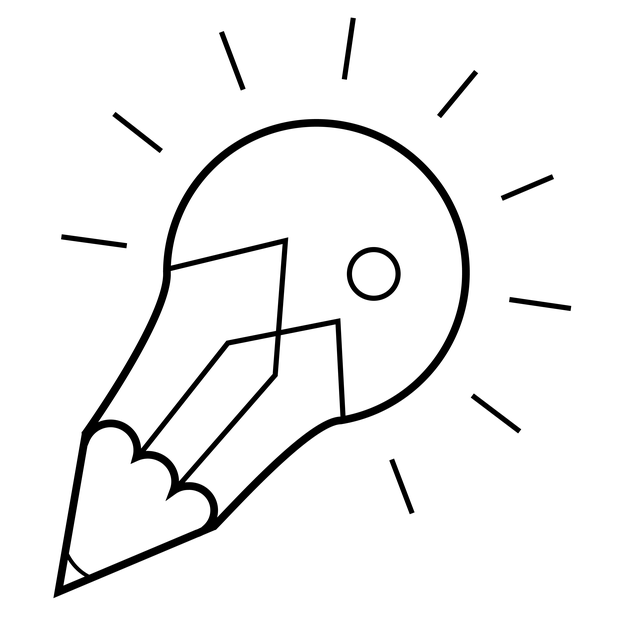 Translate the examples.
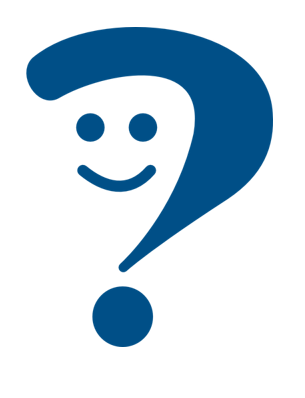 Son tranquilos.   ____________________________.
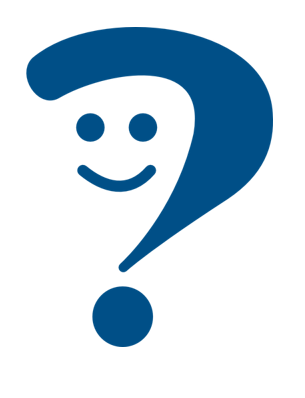 Están en clase.   ____________________________.
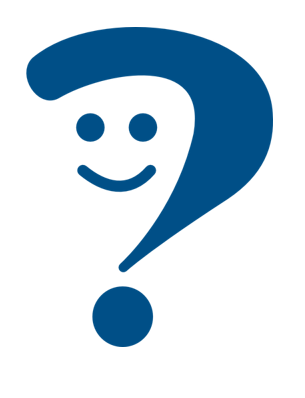 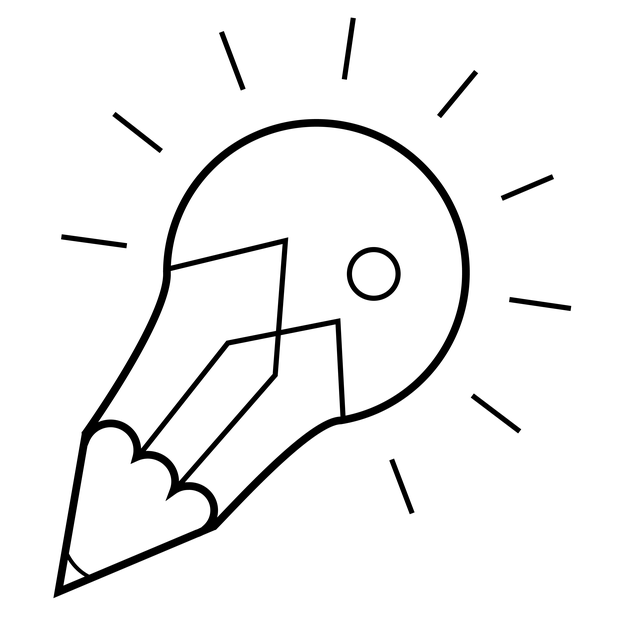 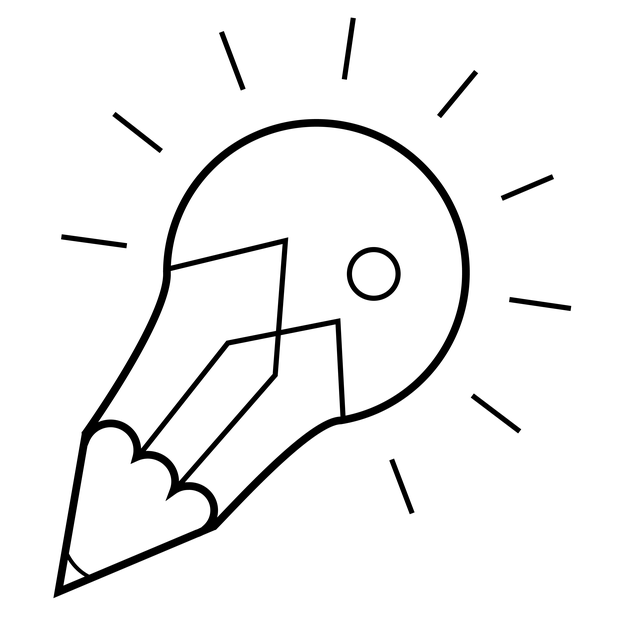 We are
Están tranquilos hoy.   _________________________.
It’s not
our natural state!
calm in general.
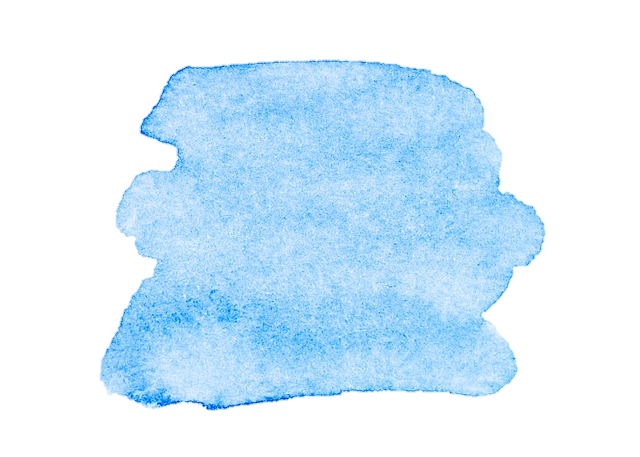 23
Describing me and others
Azul term 1
Azul term 1 week 6
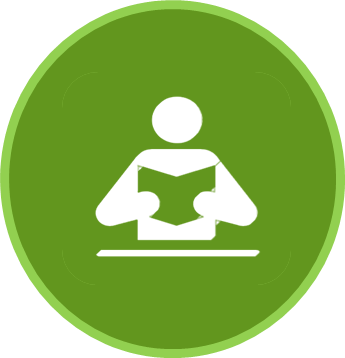 leer
Sofía describe a sus amigos. ¿Quién es?
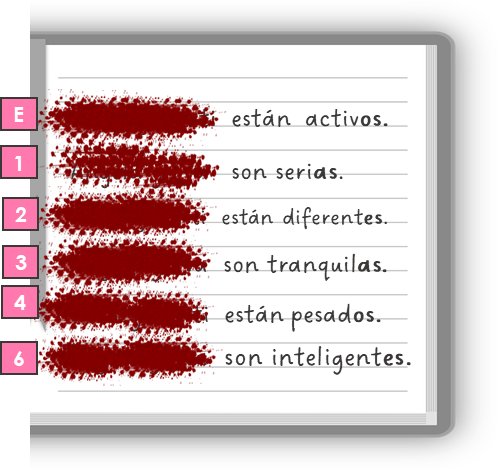 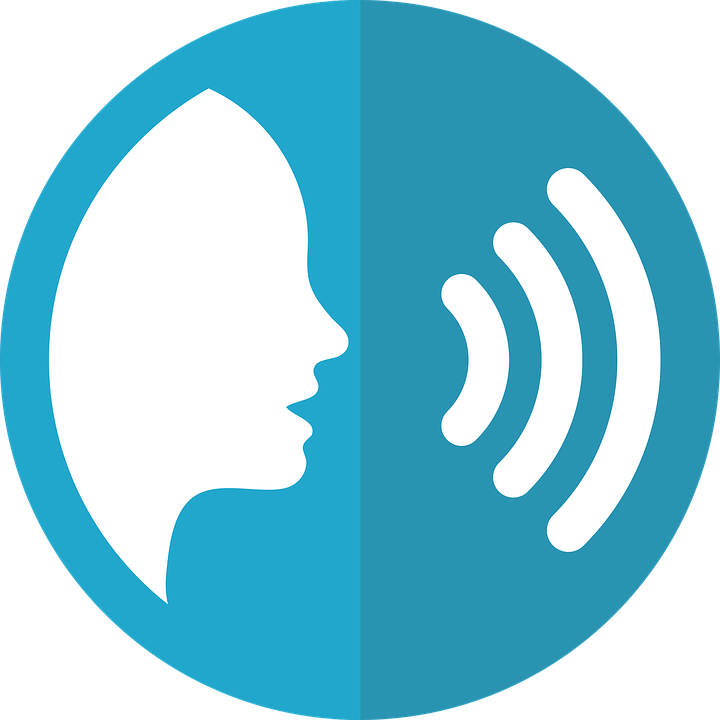 pronunciar
Gender and number agreement on adjectives
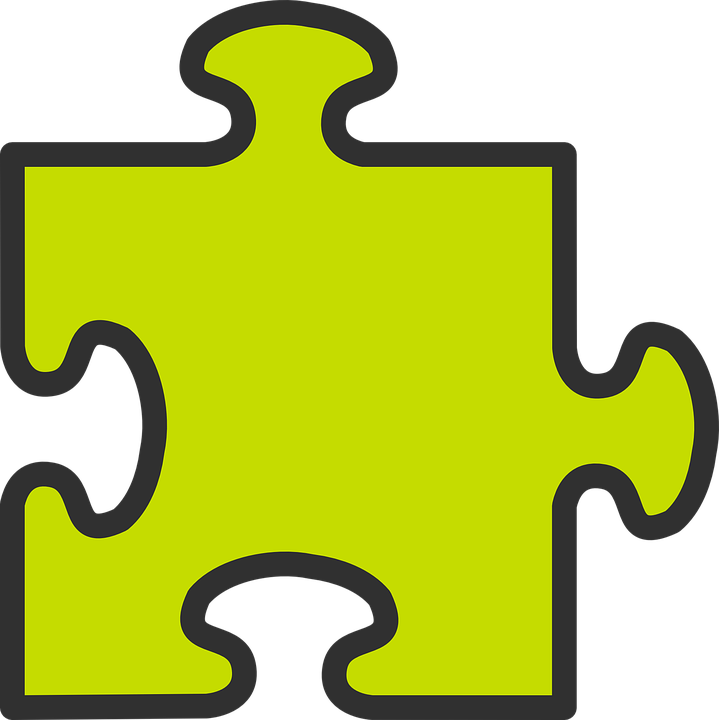 6
When we describe more than one noun we add an -s to adjectives ending in ‘o’ (masculine), ‘a’ (feminine), and –e (for both masculine and feminine).
¡extra!
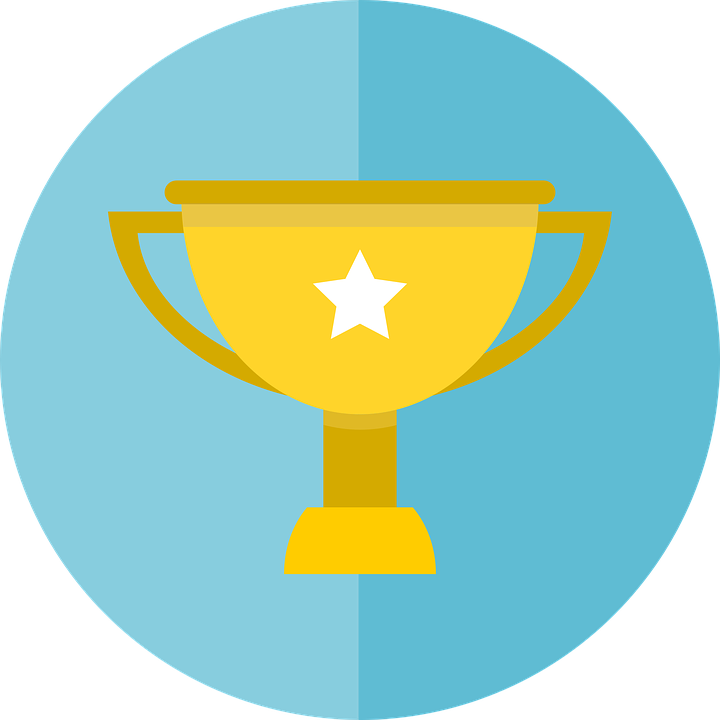 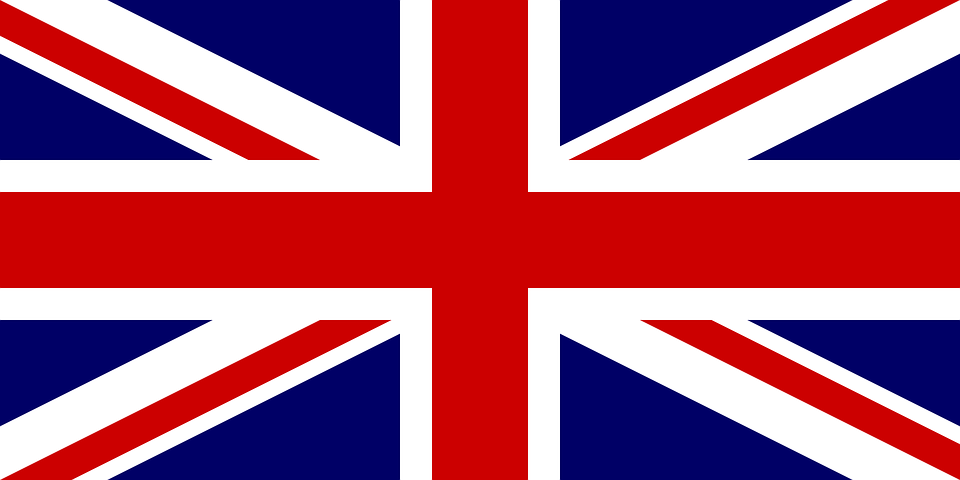 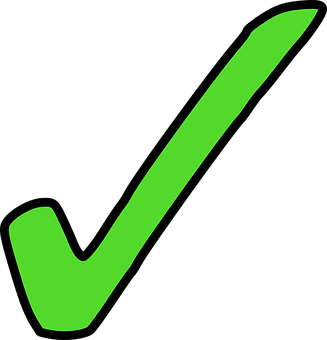 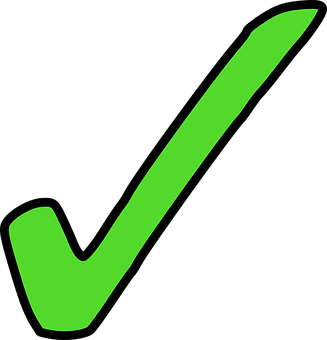 Lee el poema.
(el) poema = poem
reina = queen
pobre = poor
entiende = she understands
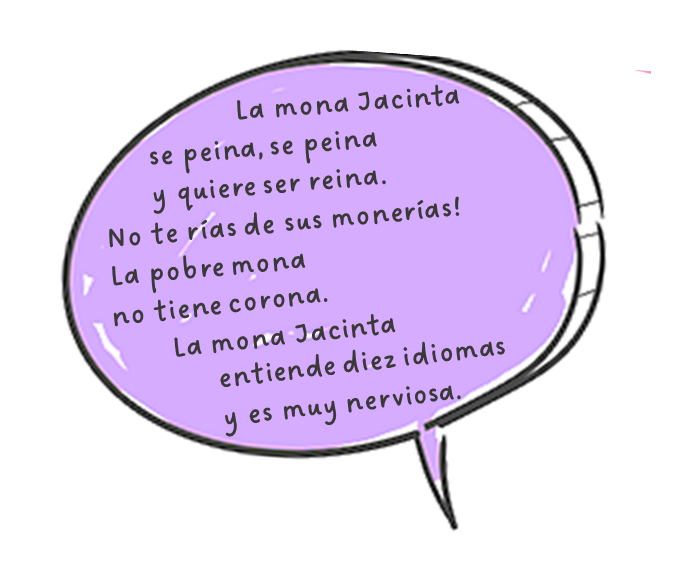 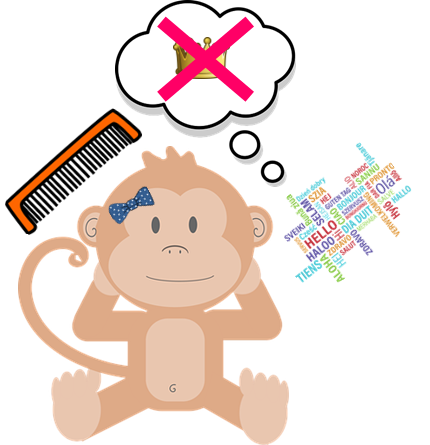 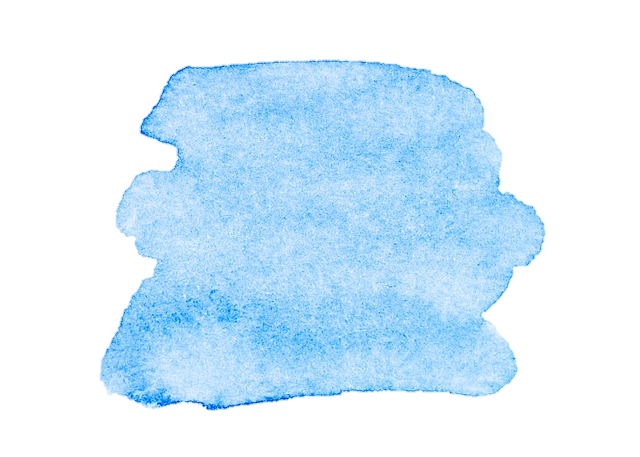 24
Describing me and others
Azul term 1
Azul term 1 week 6
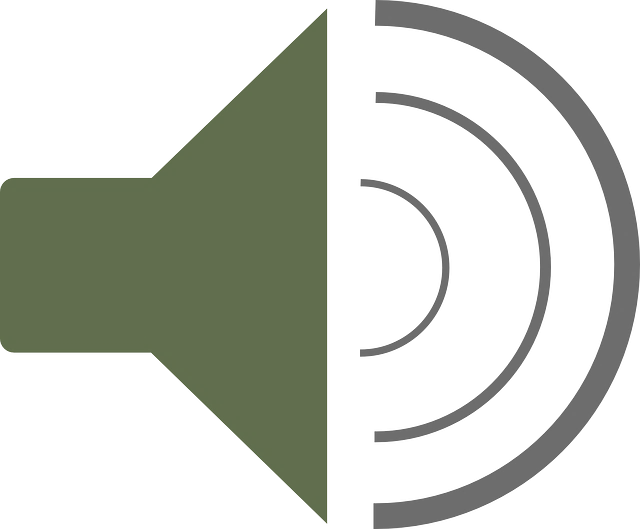 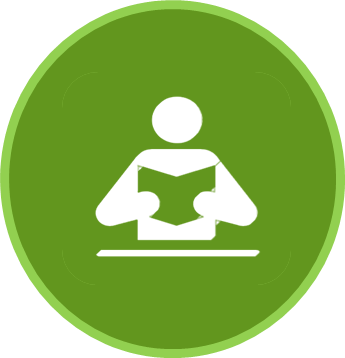 leer
Escucha. ¿Quién es? Escribe el adjetivo en ingles.
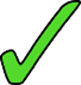 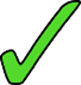 E
1
6
2
3
4
5
6
escuchar
Usa las palabras y escribe frases.
_____________________________________________.
_____________________________________________.
_____________________________________________.
_____________________________________________.
_____________________________________________.
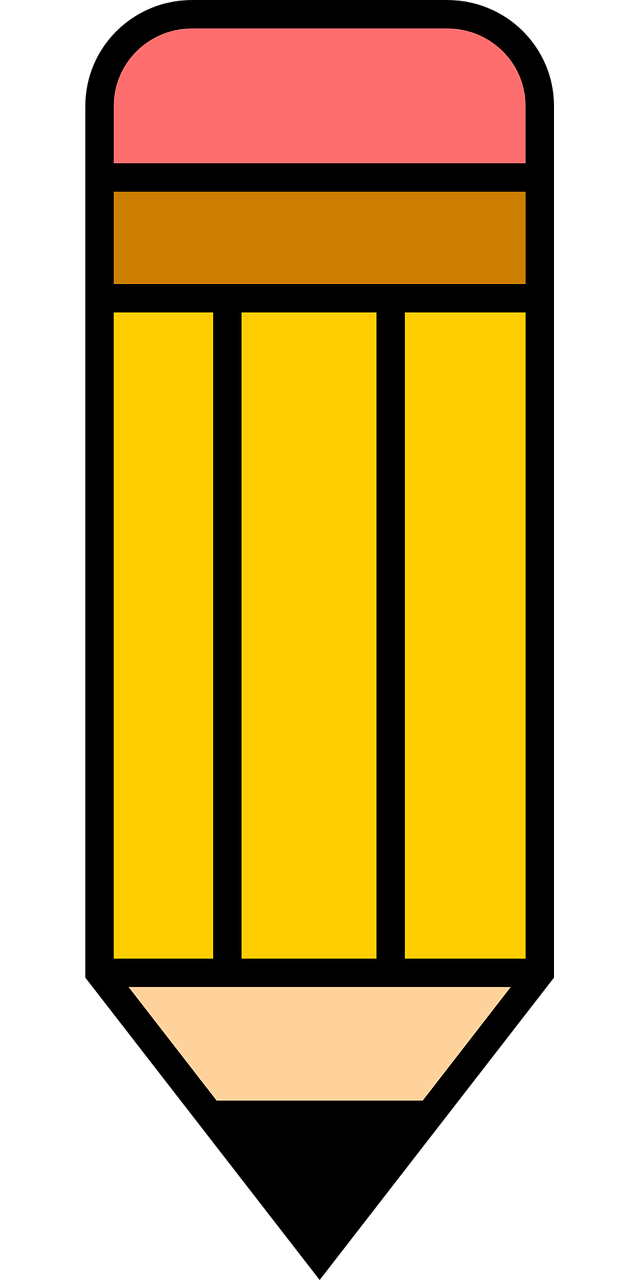 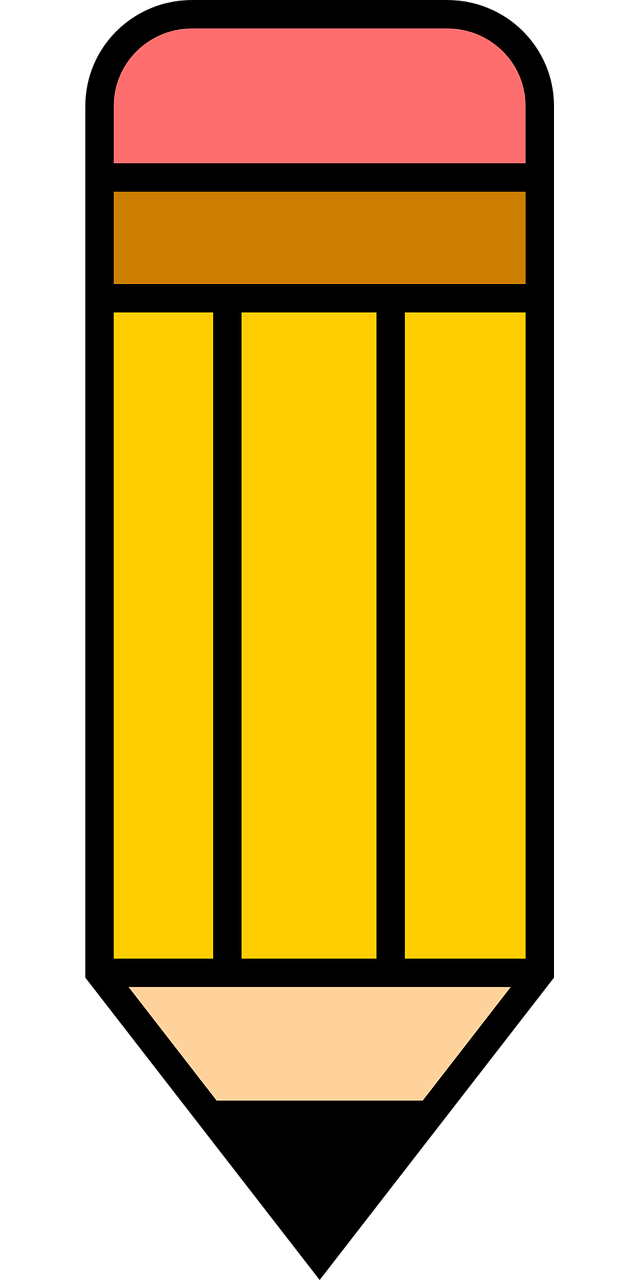 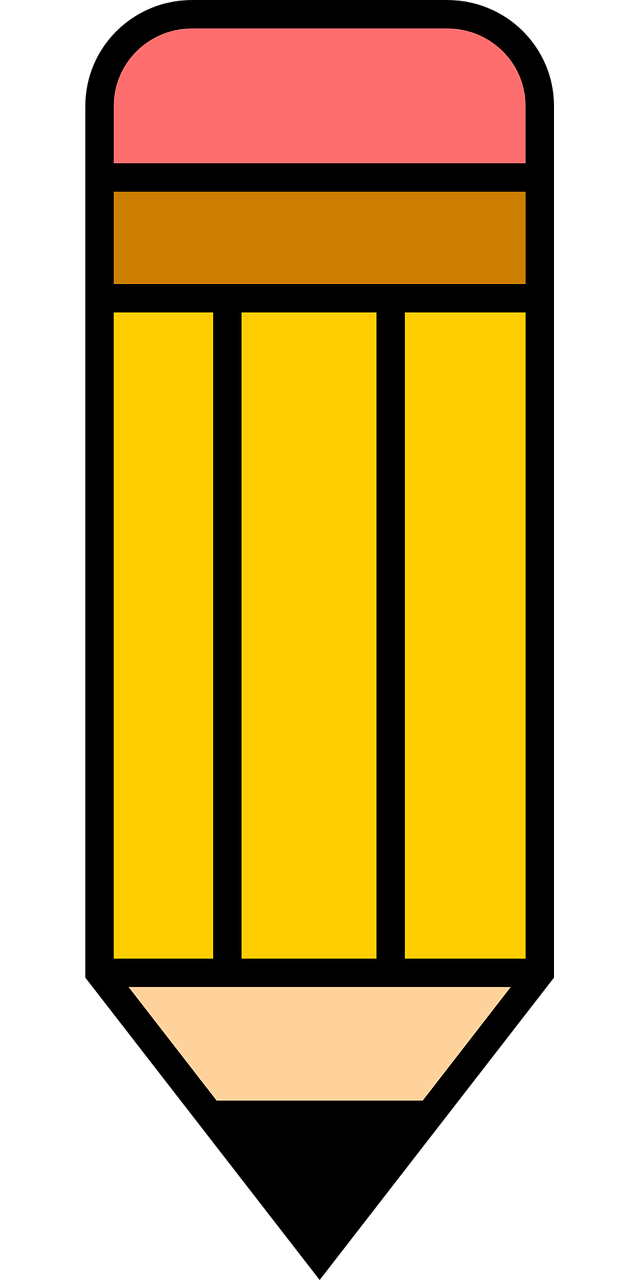 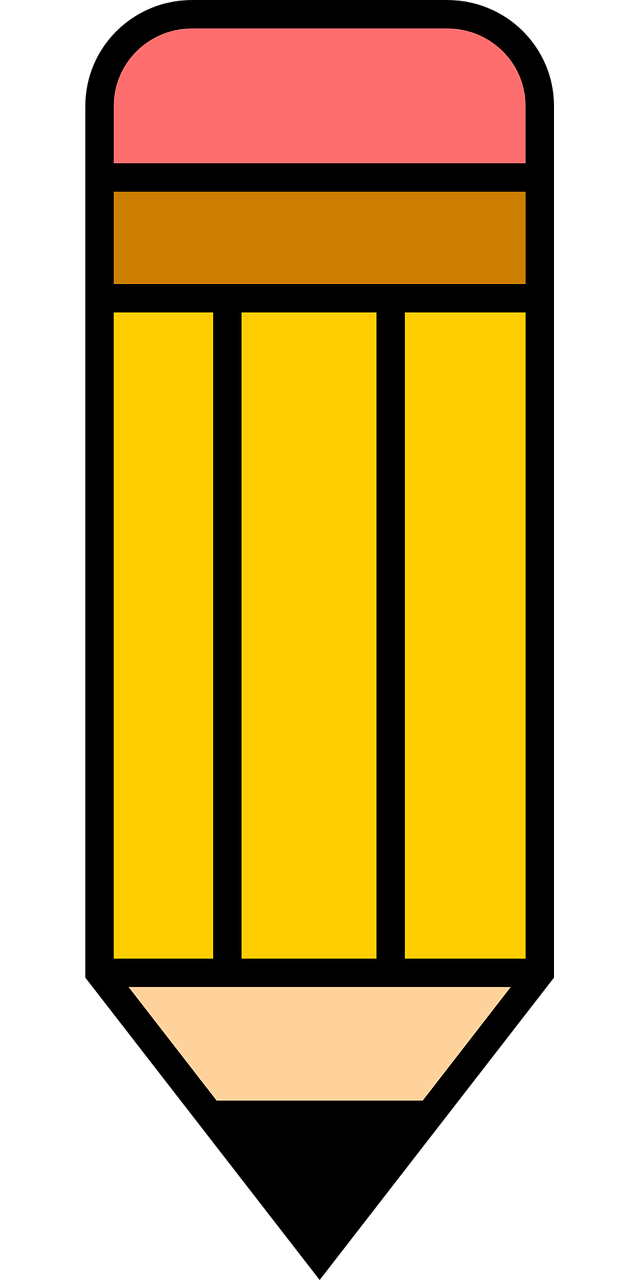 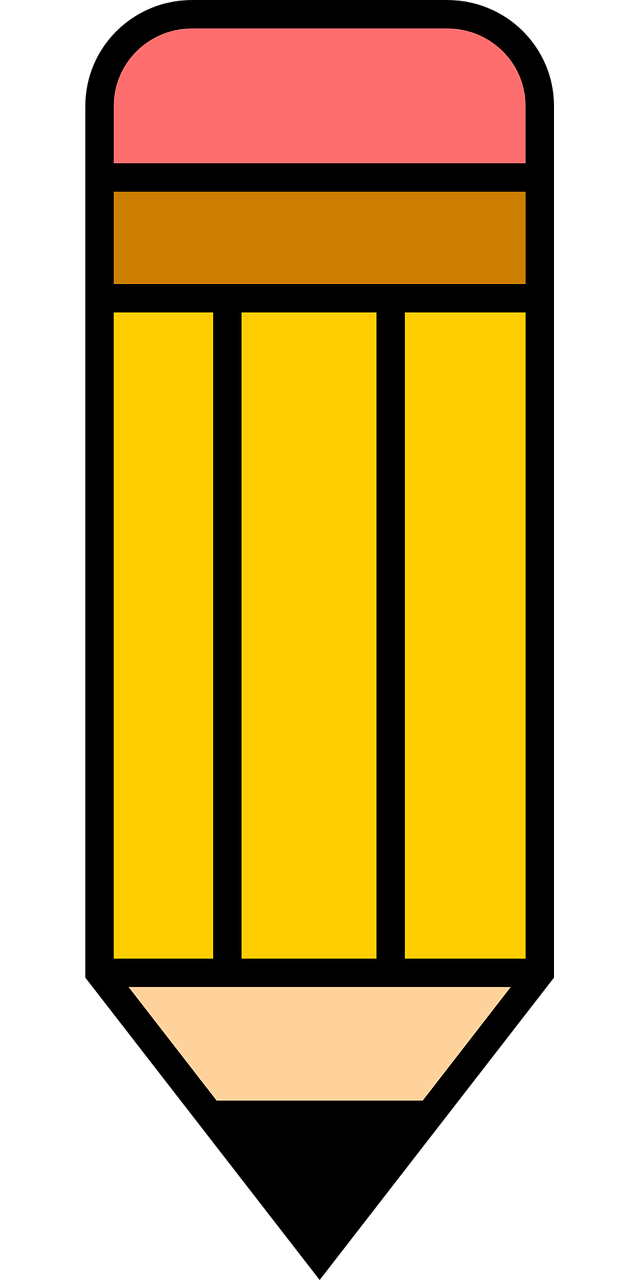 Los profesores siempre…
1
2
3
You can
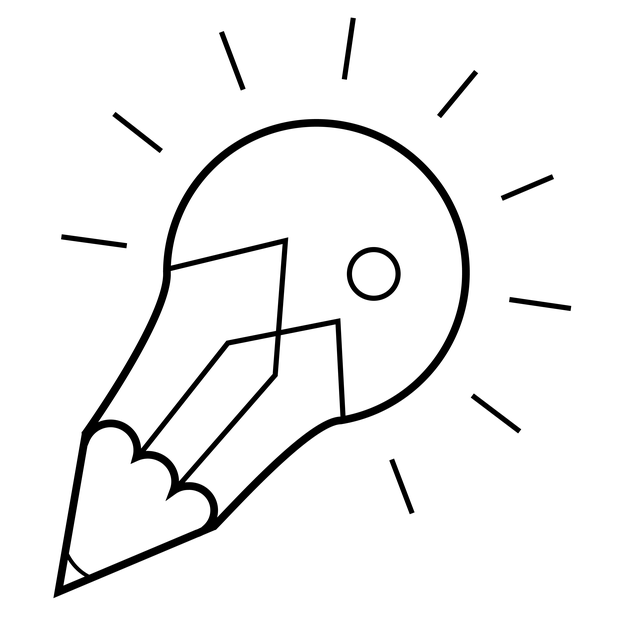 4
only use each option
once.
5
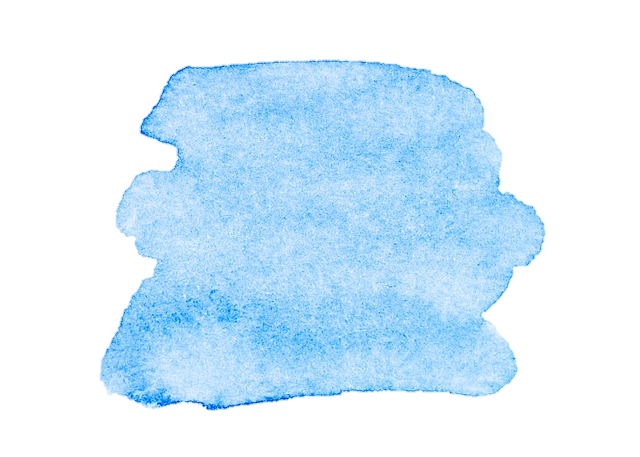 25
Describing me and others
Azul term 1
Azul term 1 week 6
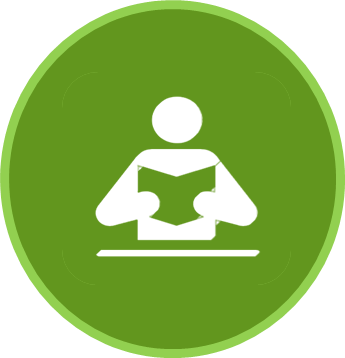 escribir
leer
Escribe en inglés. Can you get at least 15 points?
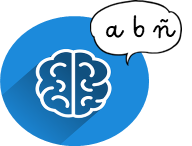 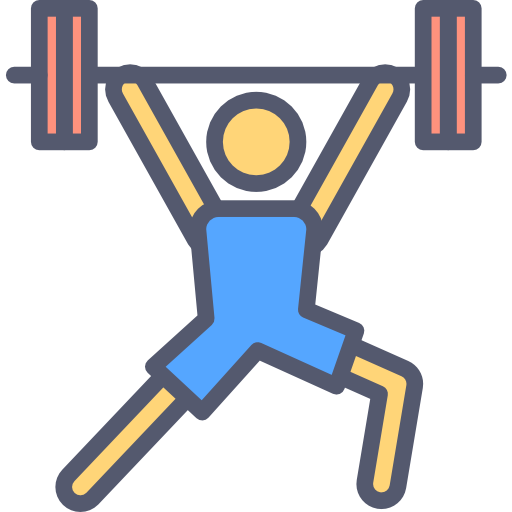 x3
6
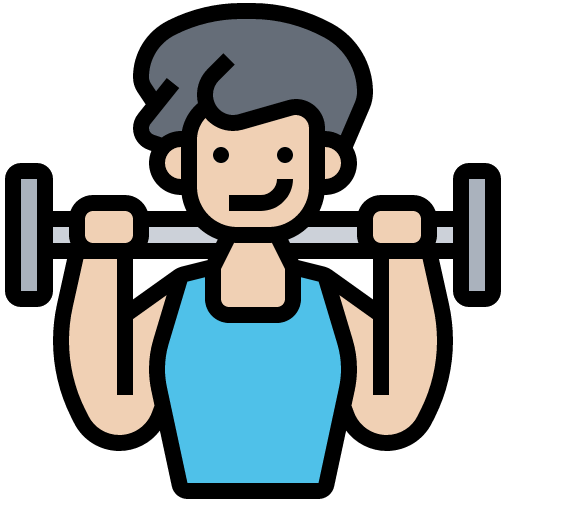 x2
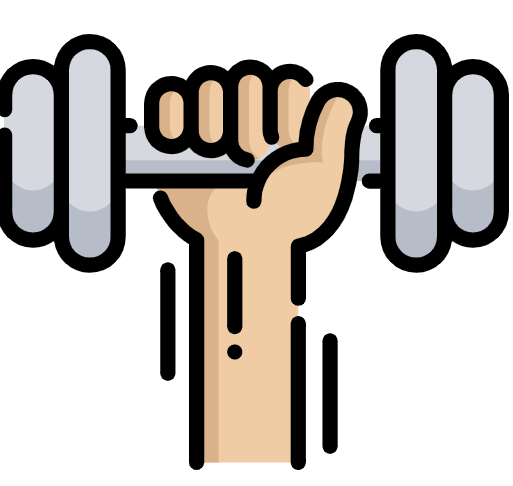 x1
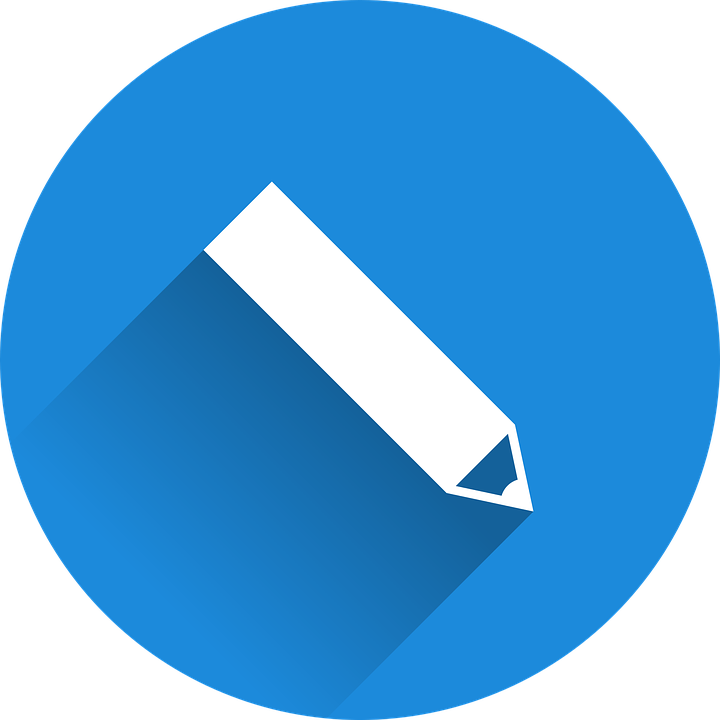 Reescribe las frases con las palabras correctas.
Normalmente los amigos [are]  [kind]      .

Los profesores   [are] [calm]     hoy.

Quique y Rubén [are] en clase y  [they are] [pleased].
 . 
Ángela y Sofía  [are] amigas y  [they are] muy [positive]     pero hoy [they are] demasiado [annoying] .
_____________________________________________.
_______________________________________________.
_______________________________________________.
_______________________________________________.
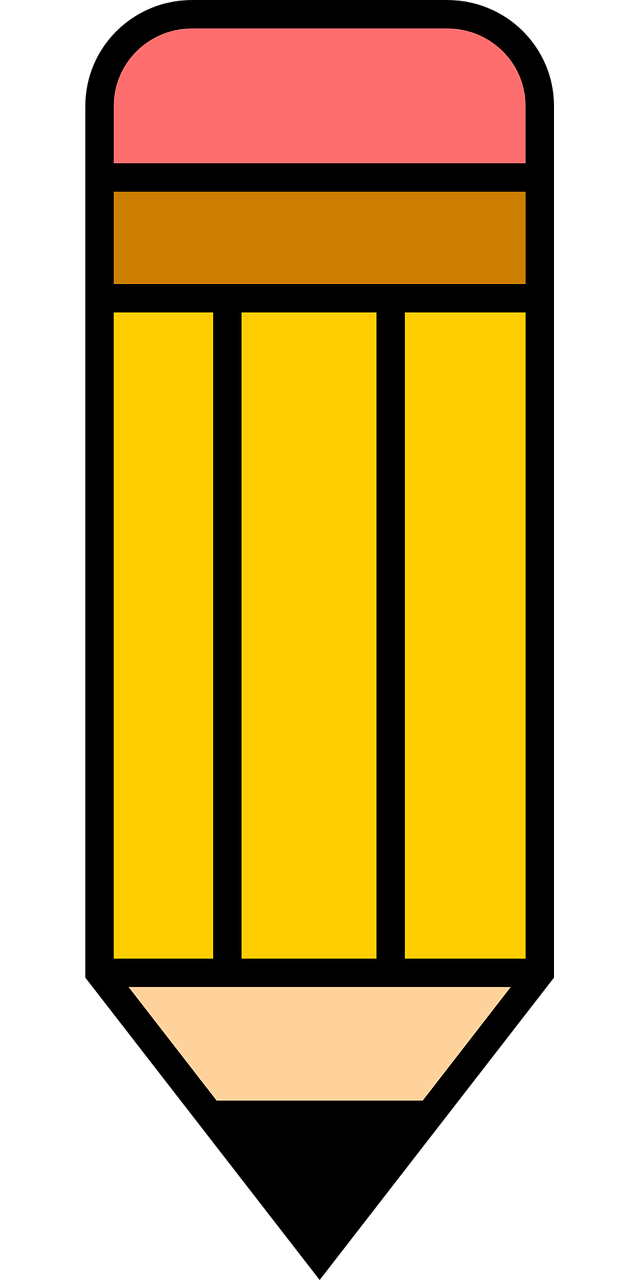 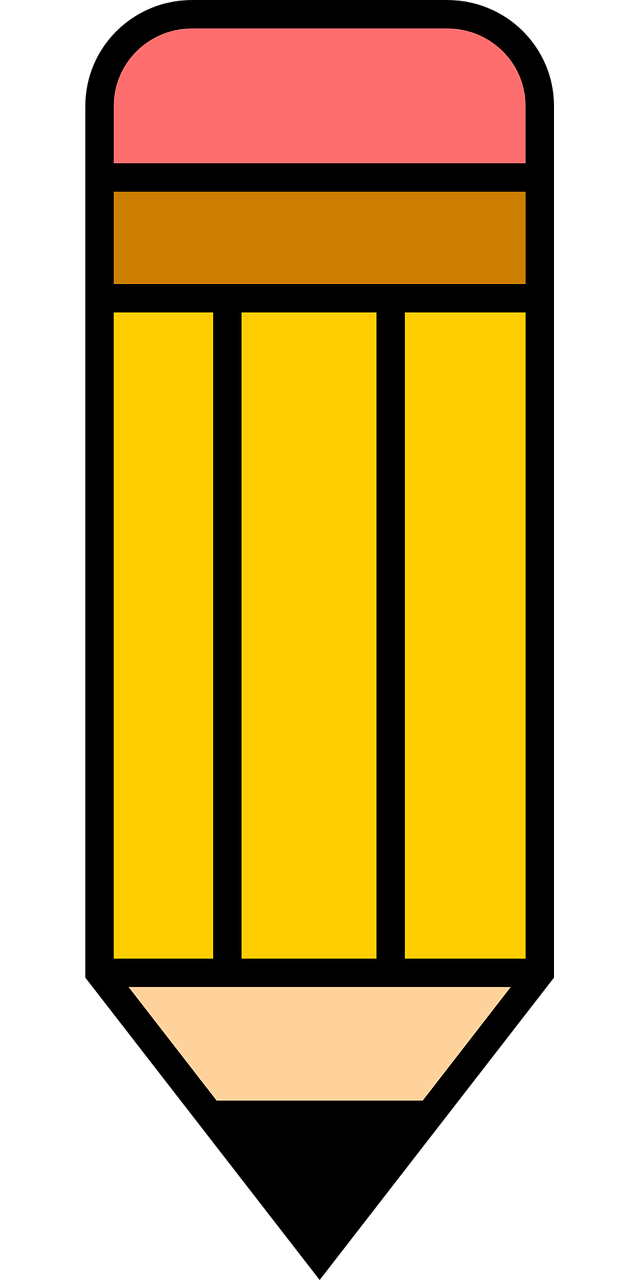 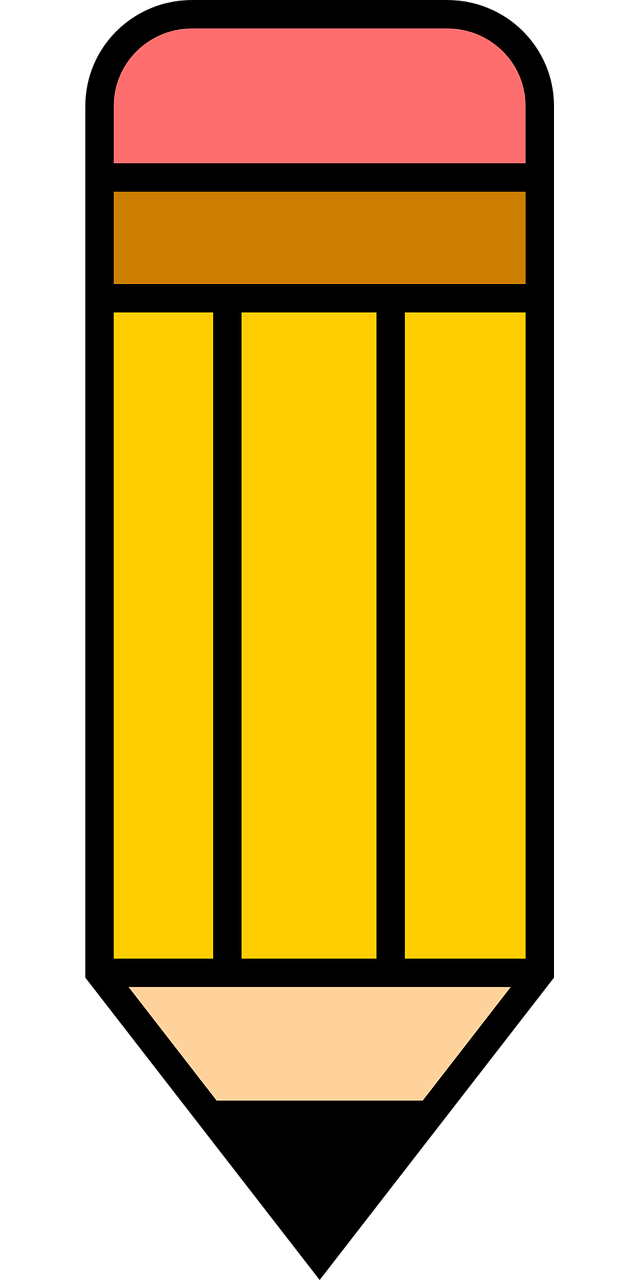 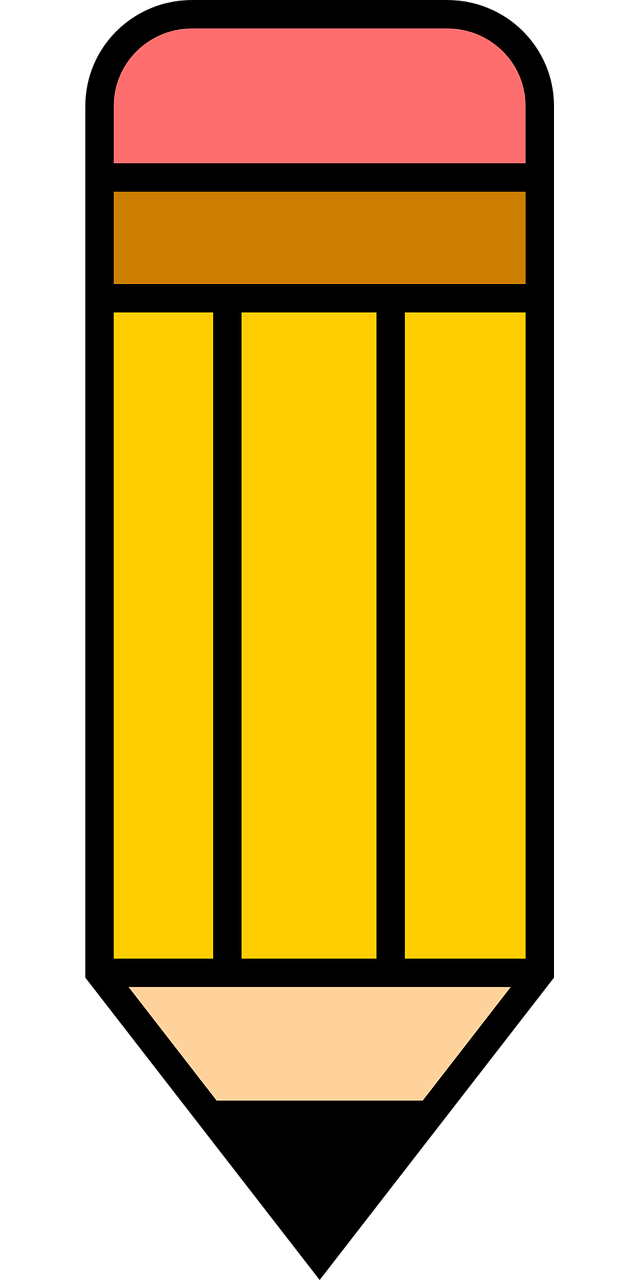 Consider
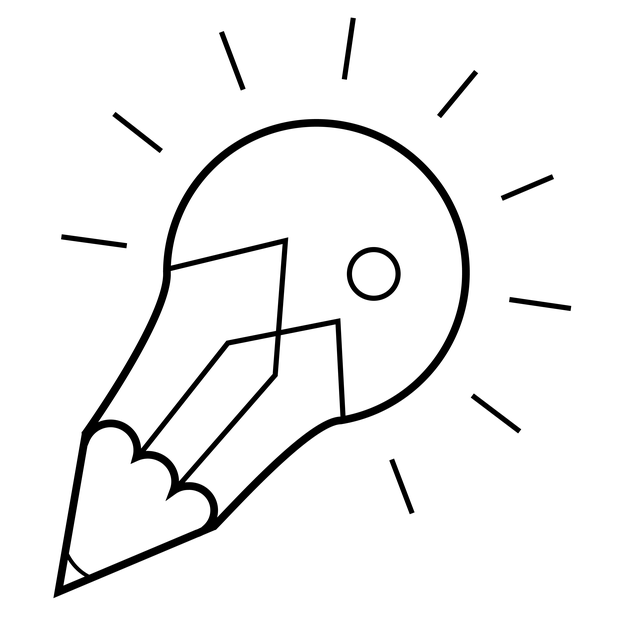 Do adjectives
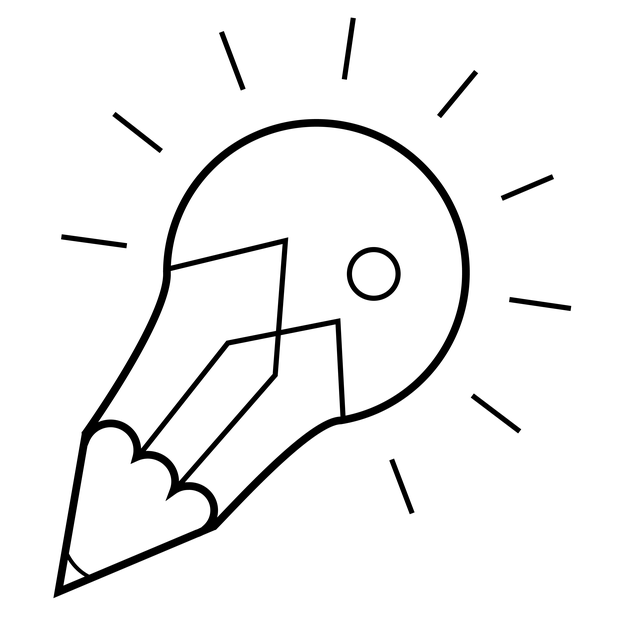 carefully which translation of (they) are is most appropriate.
agree (match!) in gender and number with the noun they describe? 😉
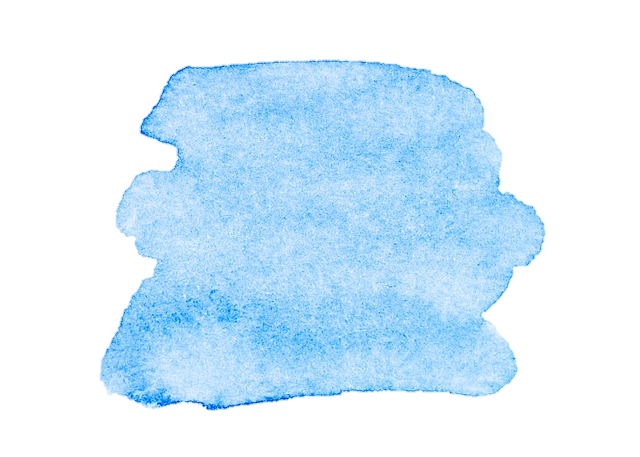 26
Describing me and others
Azul term 1
Azul term 1 week 7
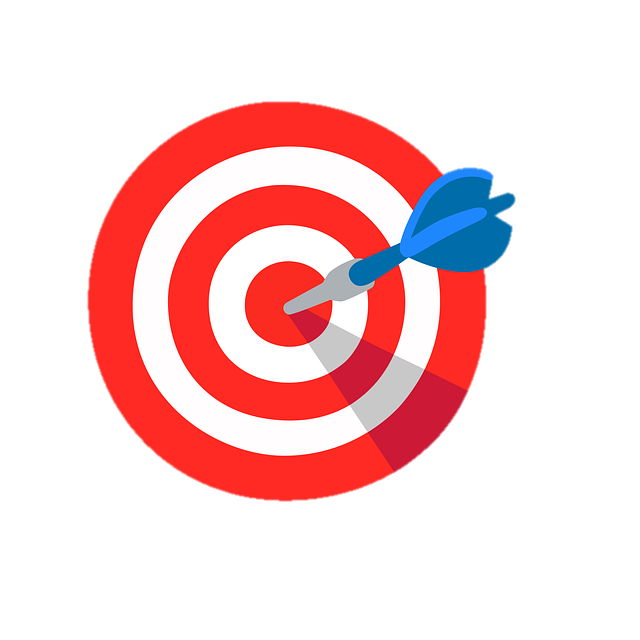 El día de los muertos
Describing ‘altares’
We know that in Spanish strong vowels are pronounced separately when they appear next to each other.
Strong vowels
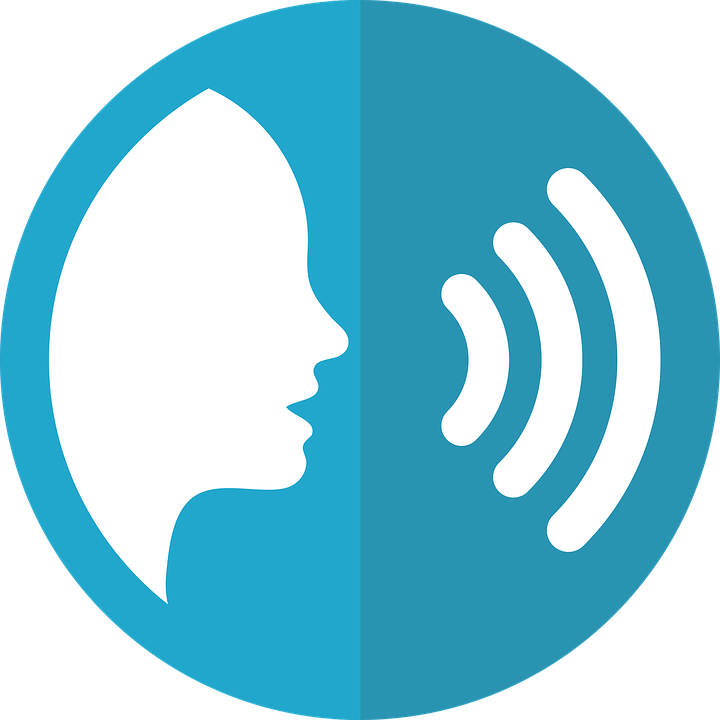 pronunciar
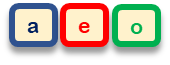 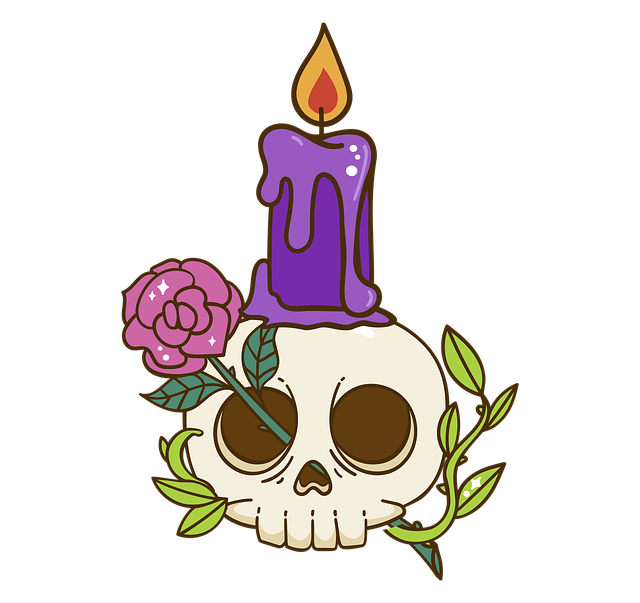 7
‘    El día de los Muertos’   es una fiesta en México. Es el 1 de noviembre.
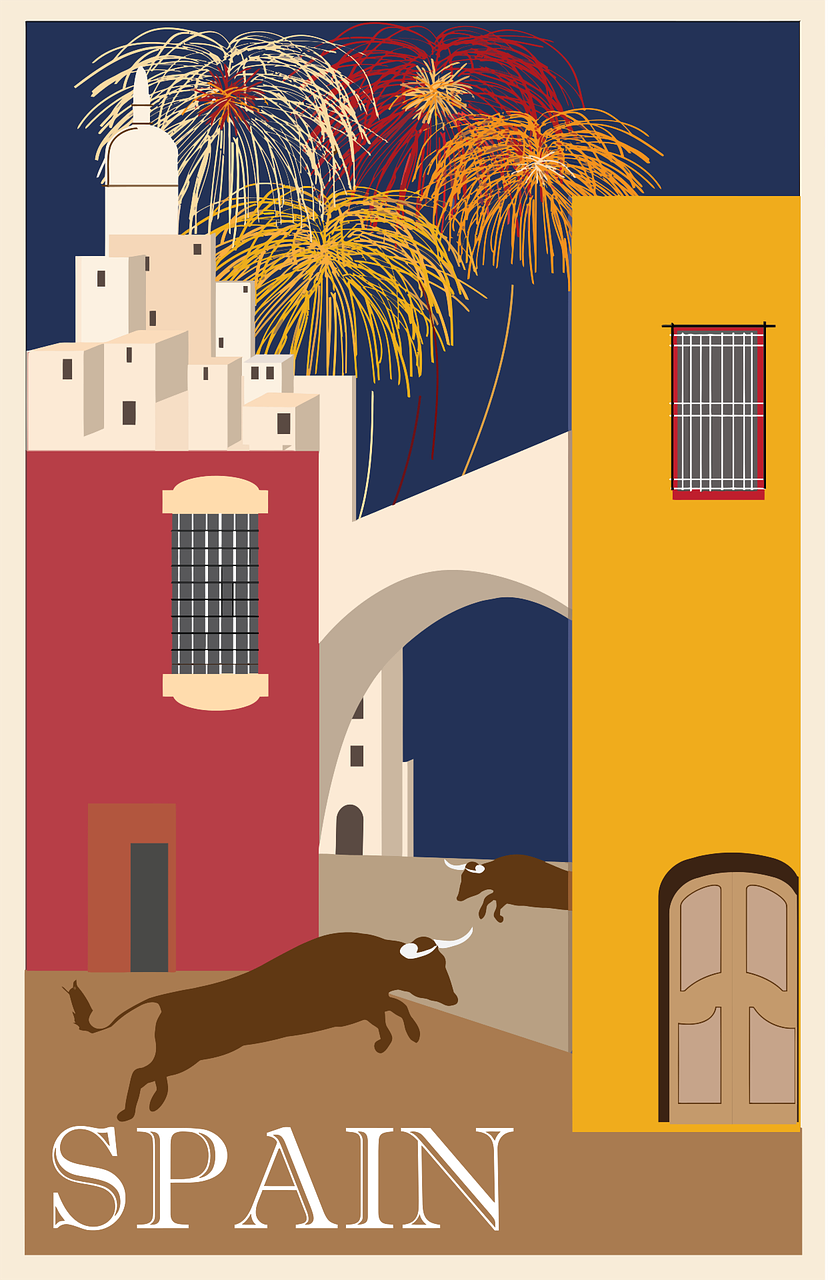 weak vowels merge with [a], [e] and [o] (or with each other – iu | iu) to make a single syllable.
weak vowels
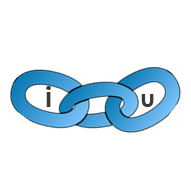 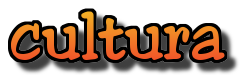 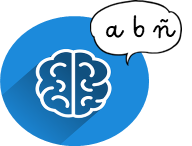 Write down the key language for this week.
vocabulario
Number agreement on adjectives
When we describe more than one noun, we add –s to adjectives ending in –o, –a or –e.
When we describe more than one noun with adjectives ending in -l,-s or –z, we add –es.
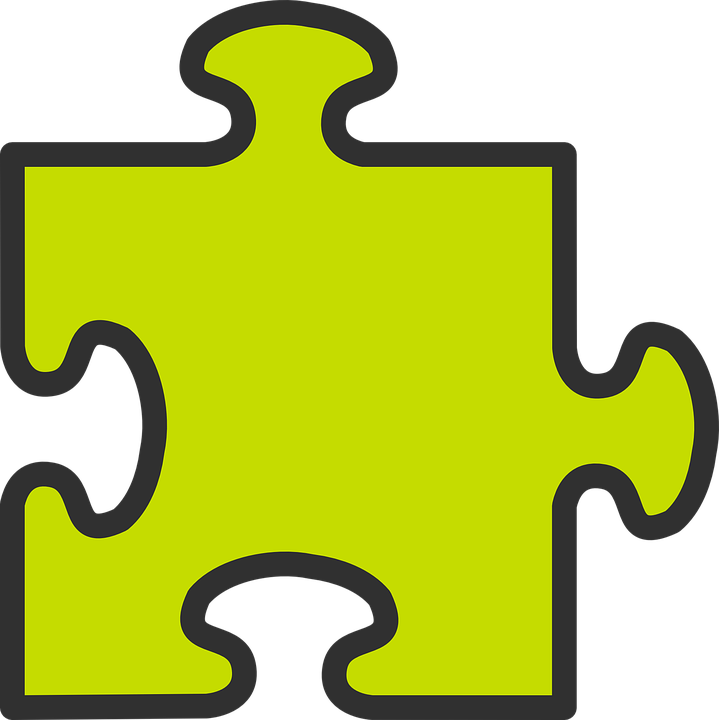 gramática
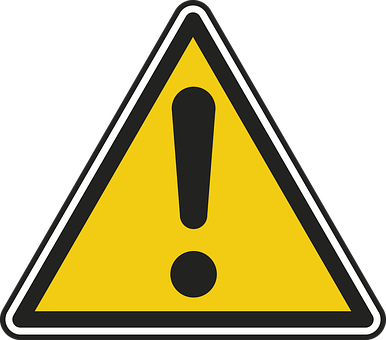 ending in -z
When the adjective ends in –z, we change –z for –c and then add –es.
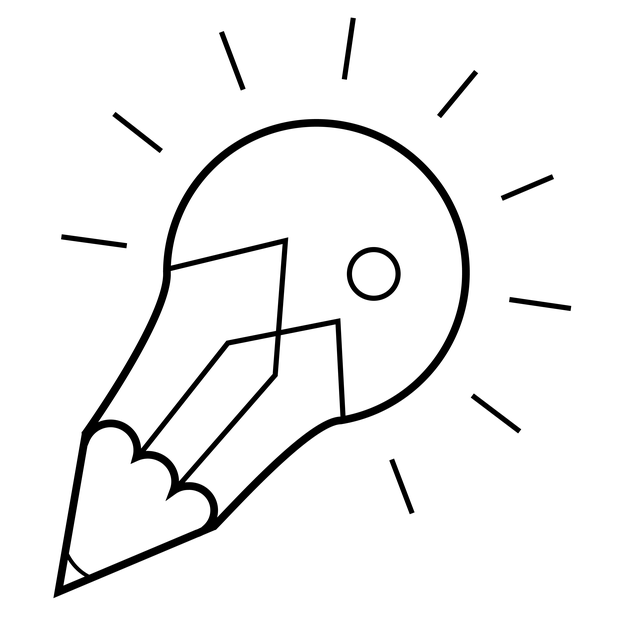 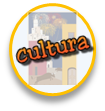 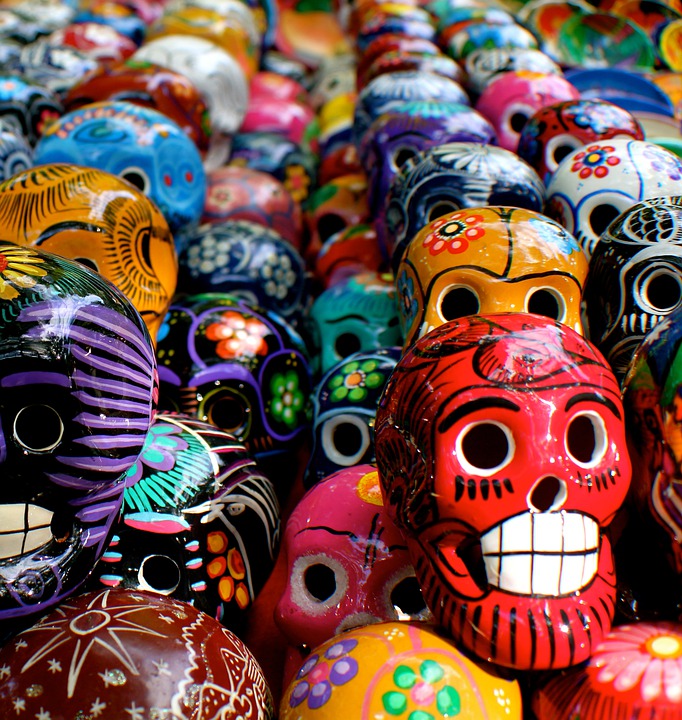 Translate the examples.
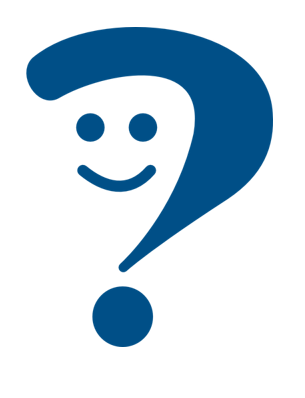 Los festivales son especiales. 
 ___________________________________________.
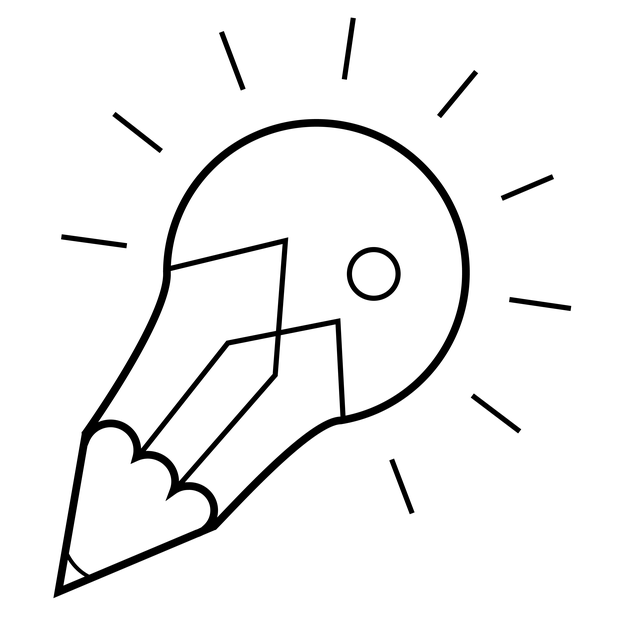 Adjectives
ending in -l, -s or -z describe singlular masculine and feminine nouns, e.g. feliz.
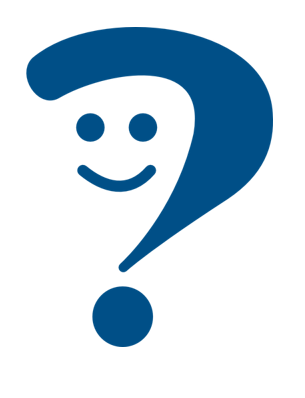 Ángela y Sofía son felices.  ___________________________.
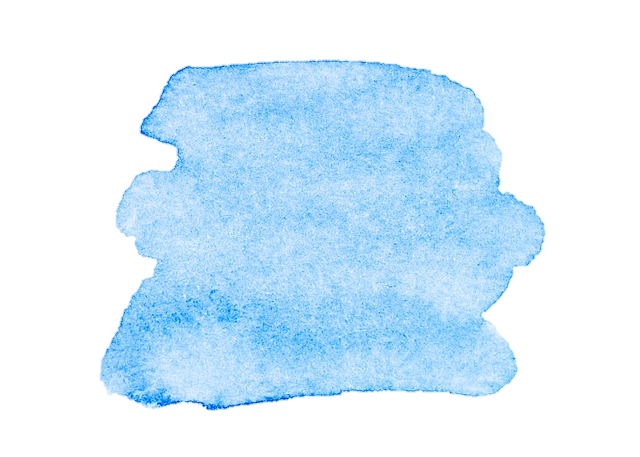 27
Describing me and others
Azul term 1
Azul term 1 week 7
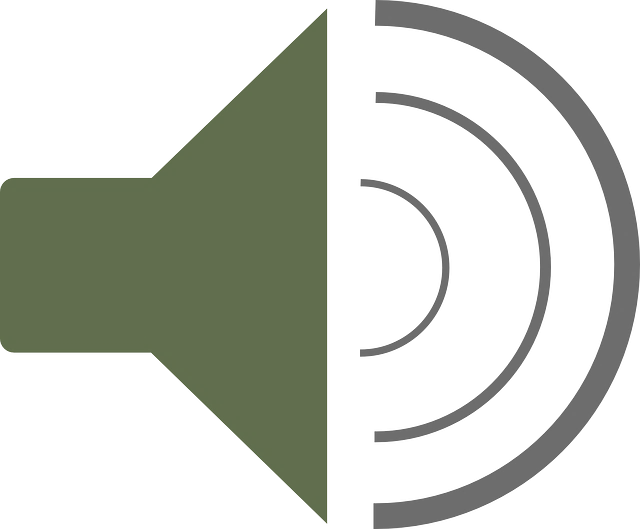 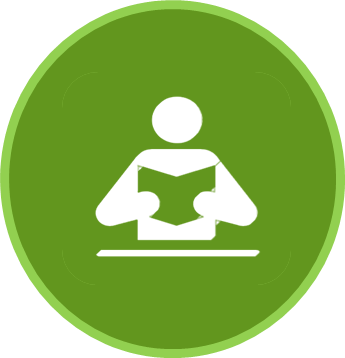 leer
‘Altares’, or ofrendas
Lee. ¿Qué describe?
(“offerings”) are structures
dedicated to honour and remember their departed ancestors and family members.
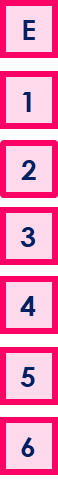 7
el altar
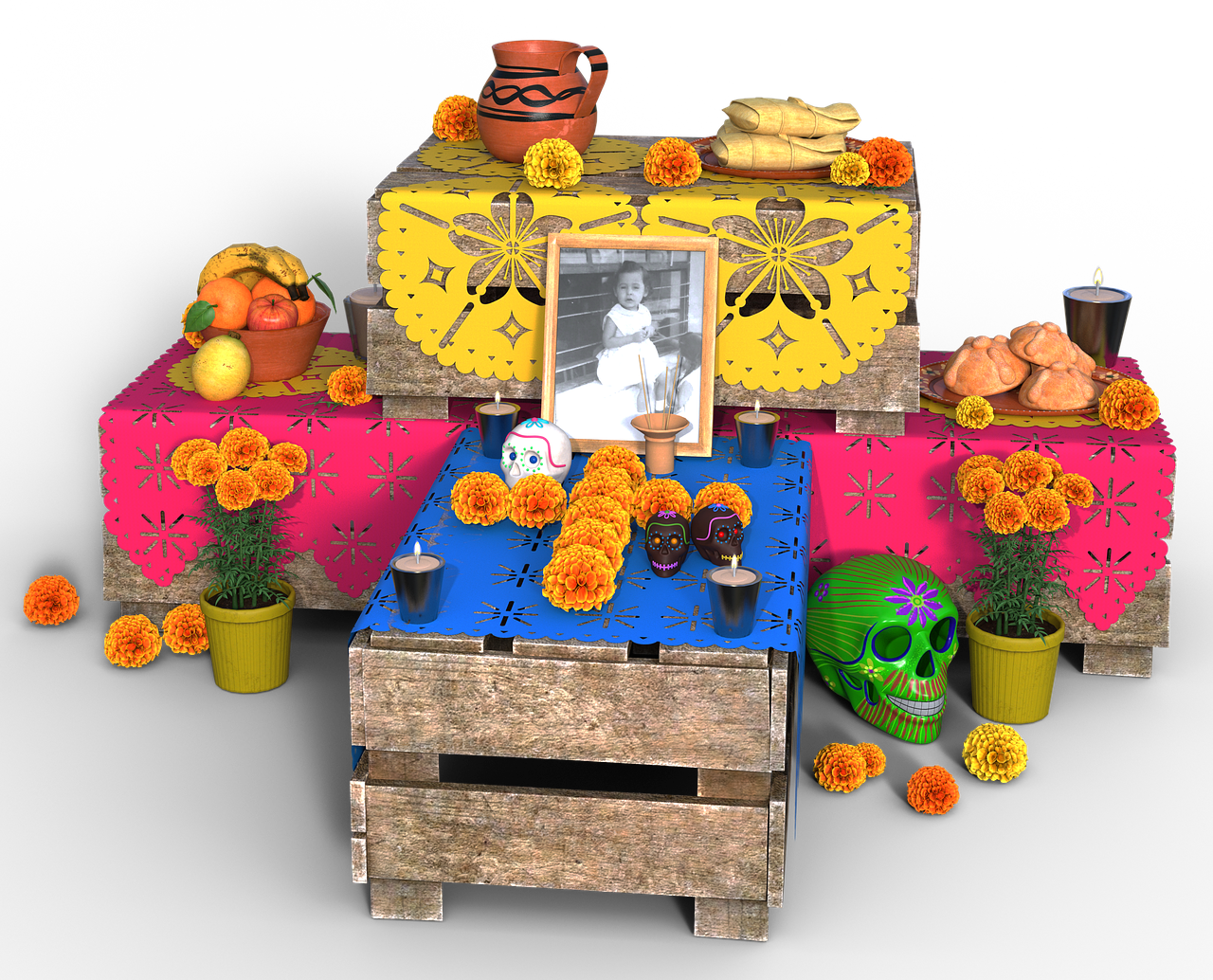 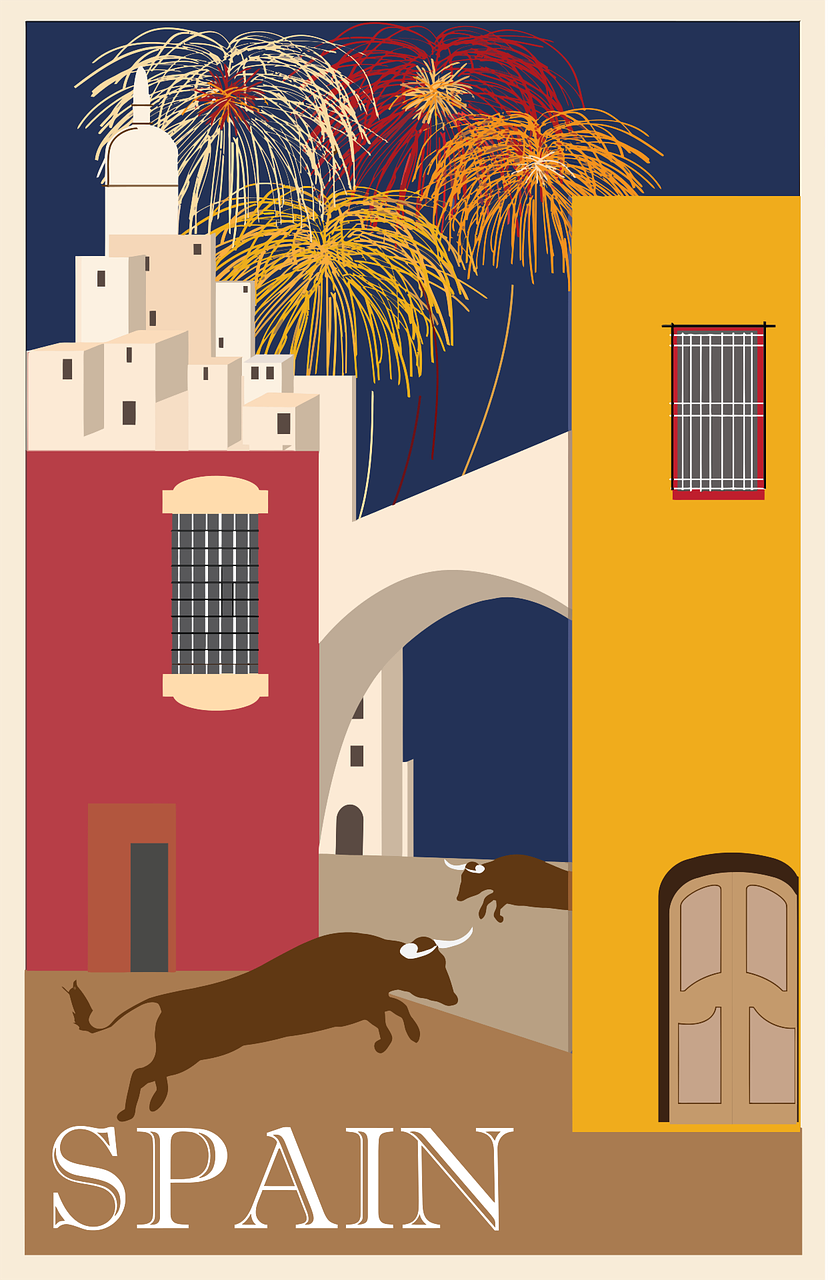 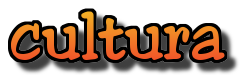 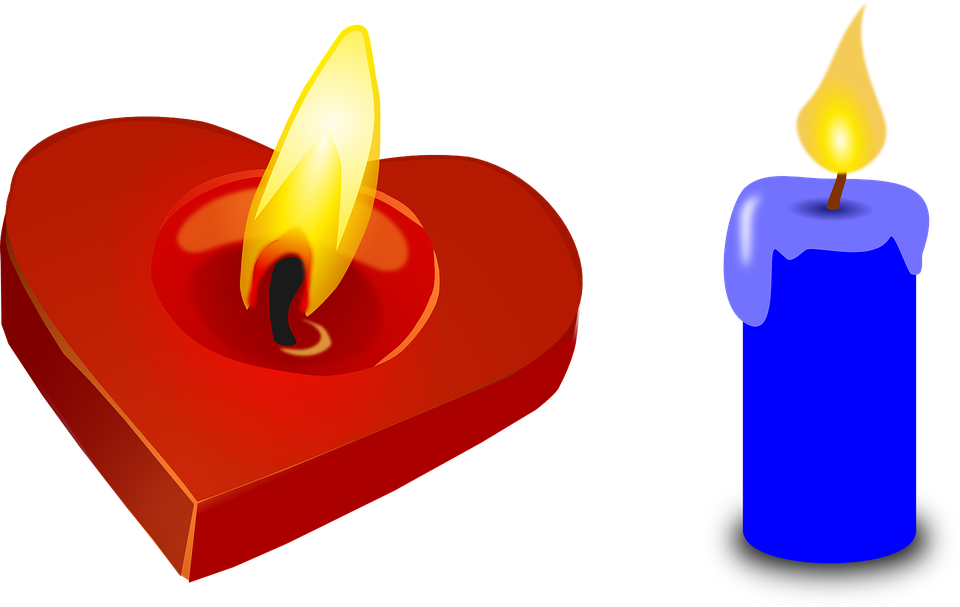 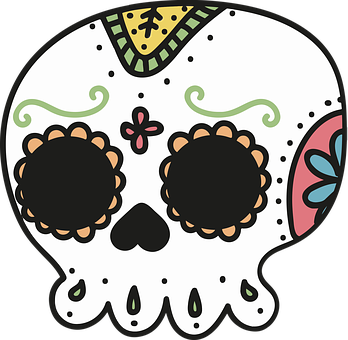 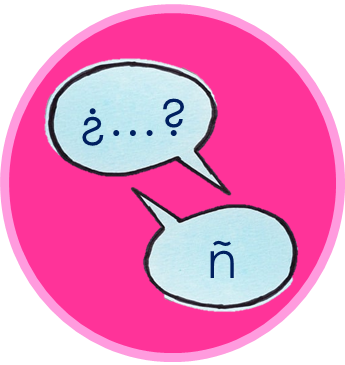 Person A. (Person B – turn to the next page.)
1 Escucha y corrige las diferencias:
escuchar
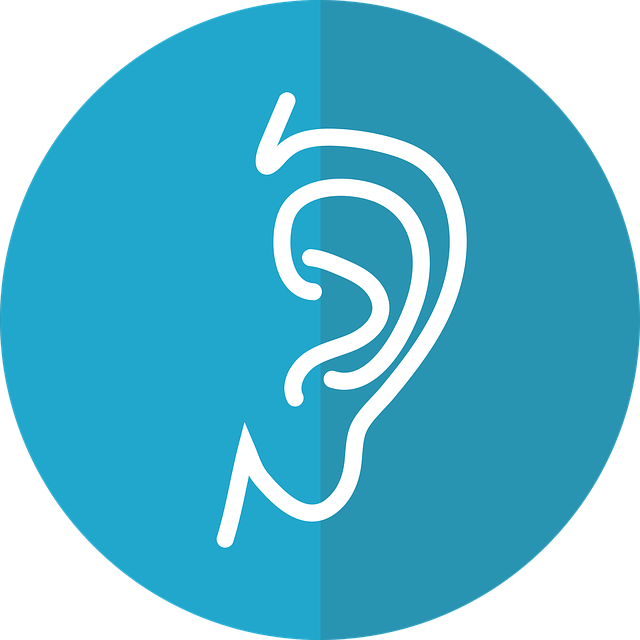 hablar
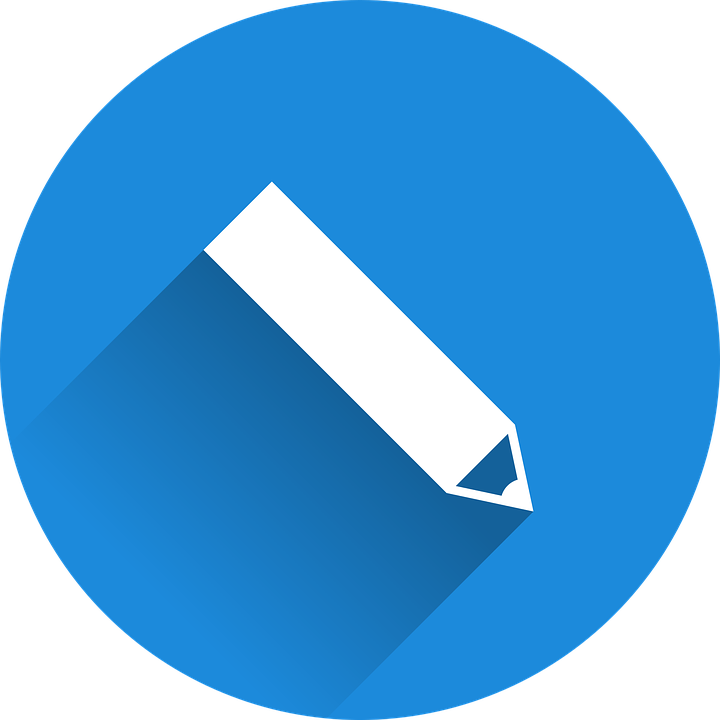 Listen and correct what’s different in your text.
En mi altar hay dos flores. Son pequeñas. Hay cuatro regalos. Son especiales y con muchos colores. También hay dos velas. Son verdes. En mi altar hay dos niños. Son activos.
2 ¡Tu turno! Lee las frases a tu compañero/a.
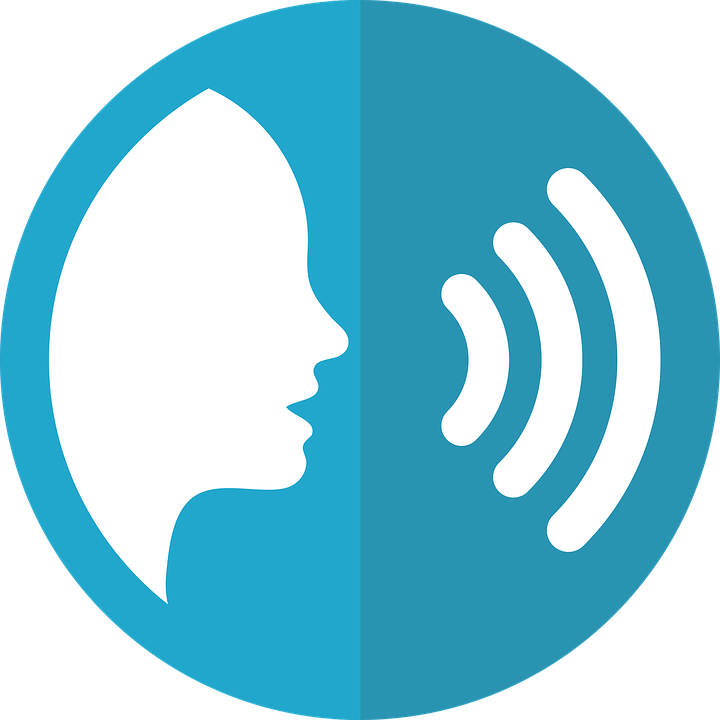 Now it’s your turn to read.
En mi altar hay dos fotos. Son rojas. Hay cuatro velas. Son grandes. También hay cinco niñas. Son felices. En mi altar hay dos calaveras. Son grandes y con muchos colores.
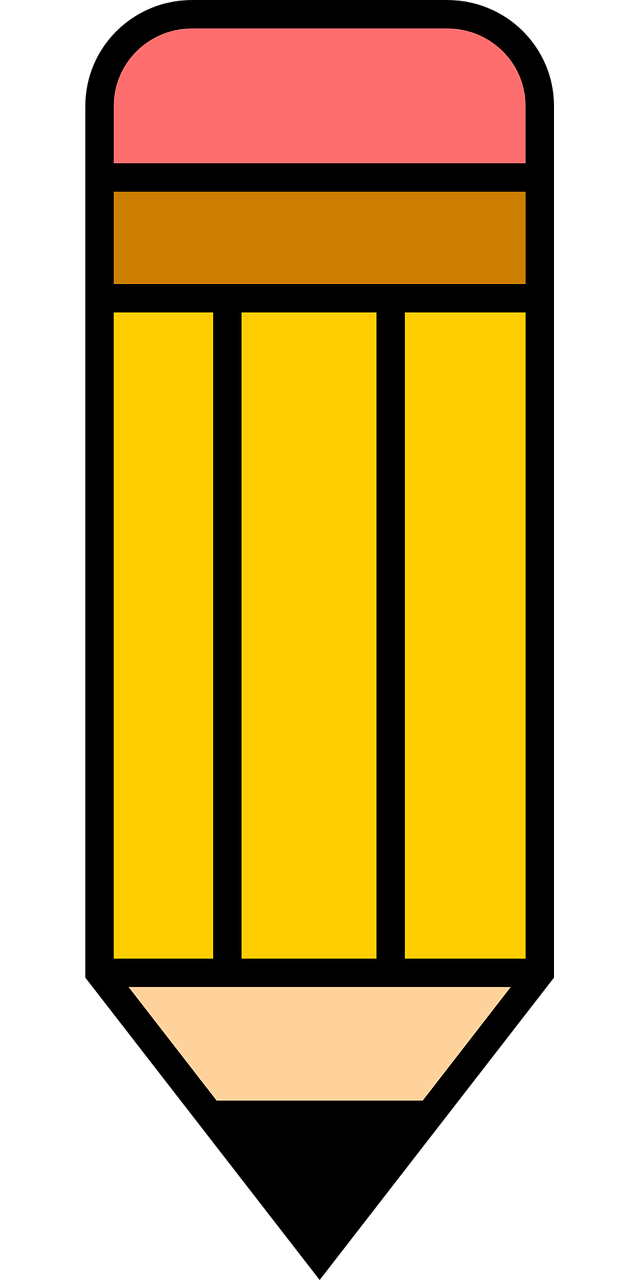 Escucha y completa. Después, separa las sílabas.
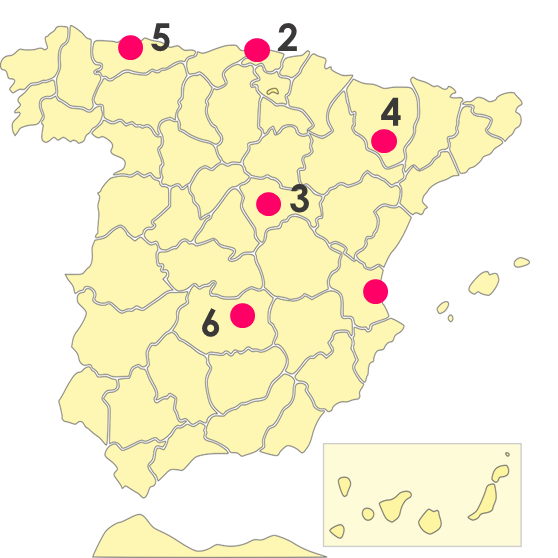 separa =  separate
sílabas = syllables
[EJ]
Valencia
[1]
Bilb_ _
[2]
C_ _ dad   R_ _
[3]
H_ _ sca
[4]
Ov_ _ do
[5]
G_ _ dalajara
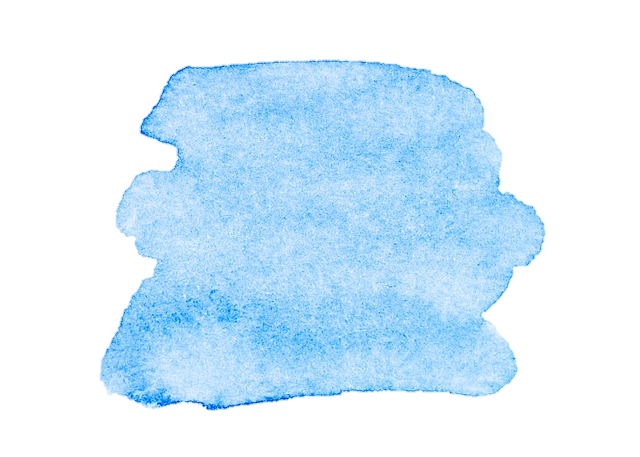 28
Describing me and others
Azul term 1
Azul term 1 week 7
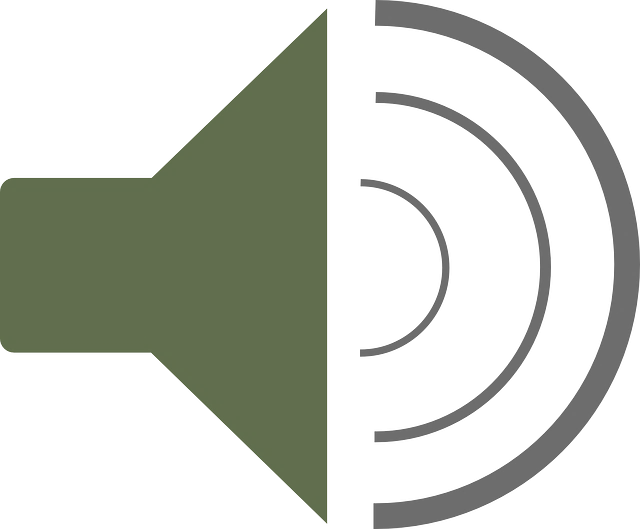 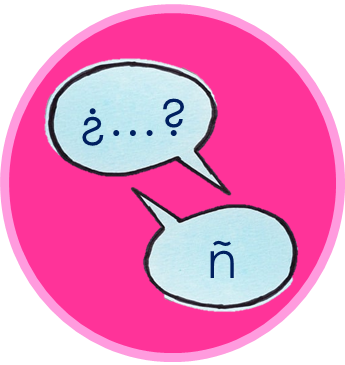 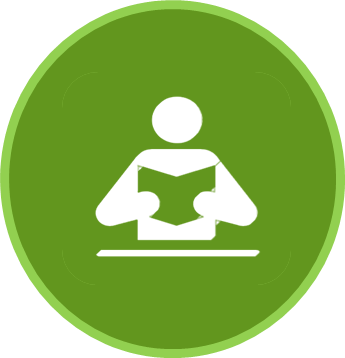 Person B. (Person A – see previous page.)
leer
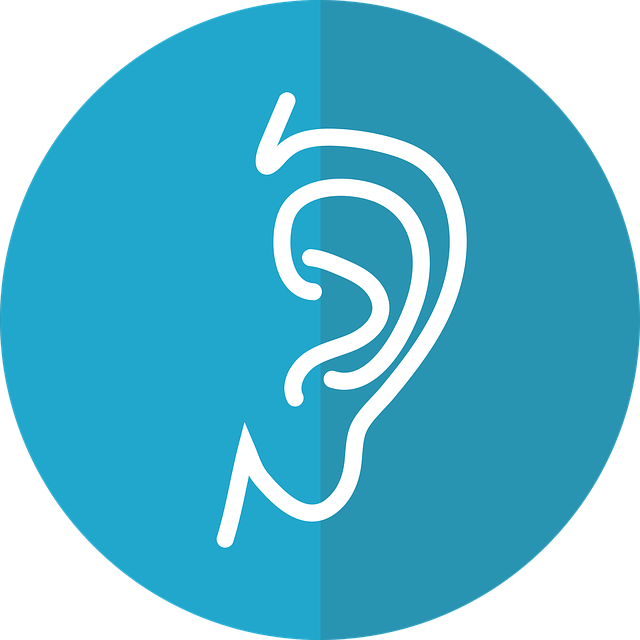 2 Escucha y corrige las diferencias:
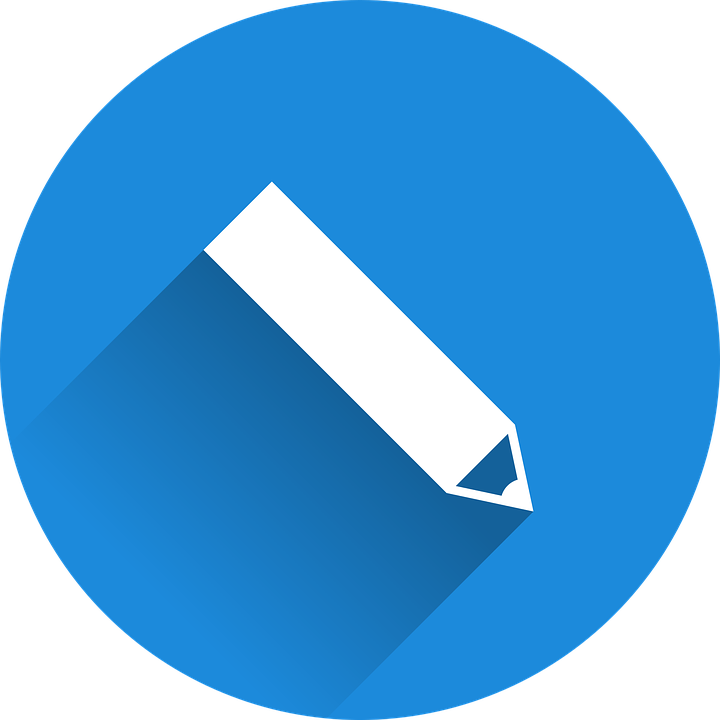 1 Lee las frases a tu compañero/a.
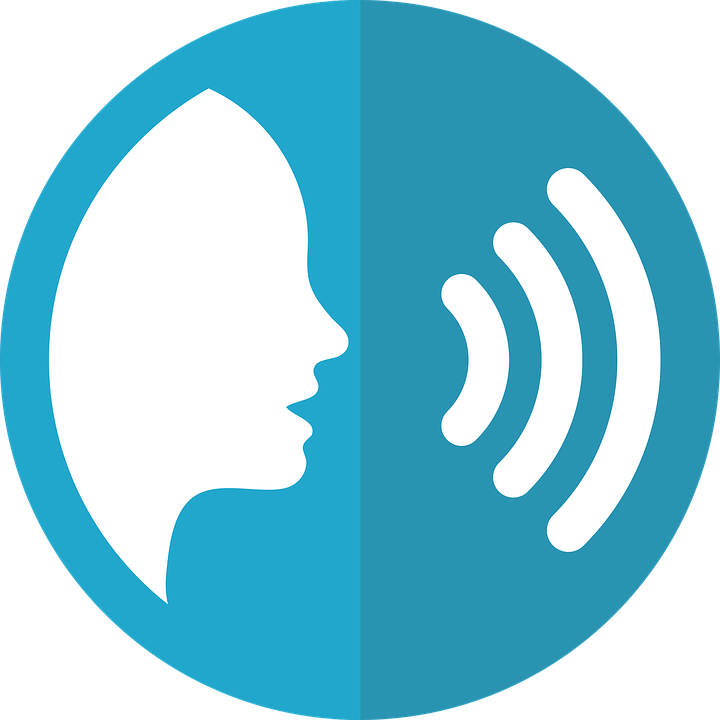 Now your turn to listen and correct what’s different in your text.
Read the sentences to your partner.
En mi altar hay dos diccionarios. Son amarilos. Hay tres velas. Son pequeñas. También hay dos niñas. Son amigas. En mi altar hay dos flores. Son grandes y con muchas flores.
En mi altar hay tres flores. Son grandes. Hay cinco regalos. Son grandes y con muchas flores. También hay tres velas. Son azules. En mi altar hay dos niñas. Son felices.
7
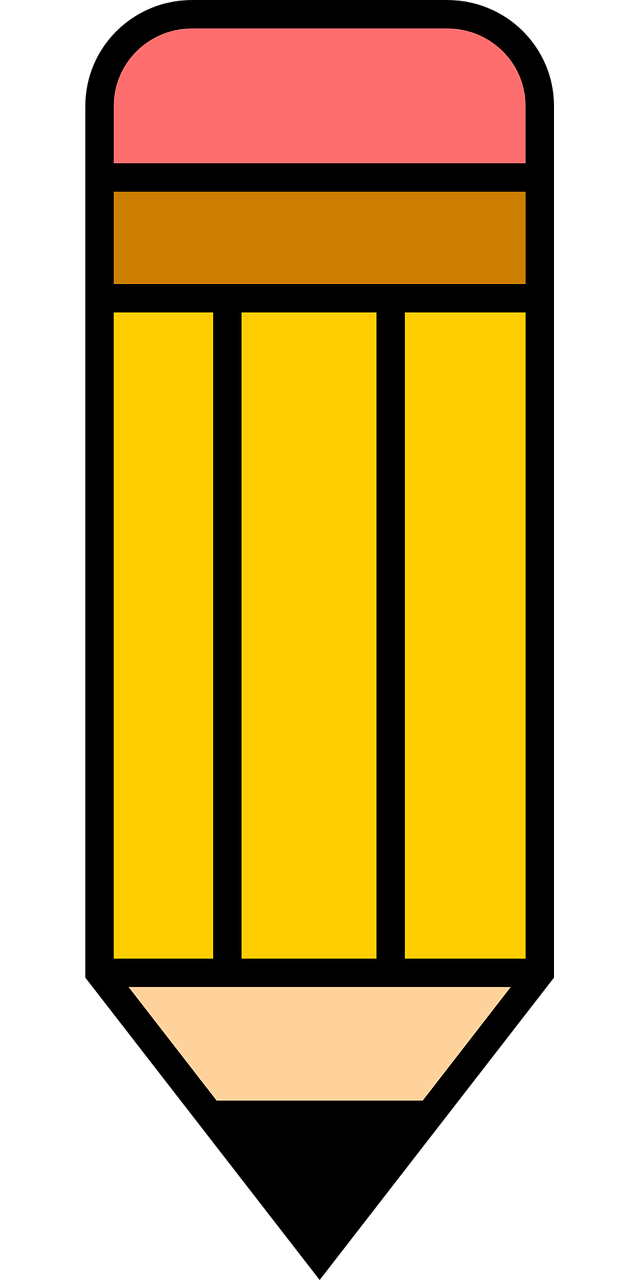 A) Escribe.
‘Son’ means ____________.
‘Hay’ means ________ or __________.
‘Hay’ is often used to identity or locate people or things.
escuchar
hablar
‘Son’ is often followed by an adjective to describe people or things.
B) Lee. ¿’son’ or ‘hay’?
C) Clasifica los adjetivos
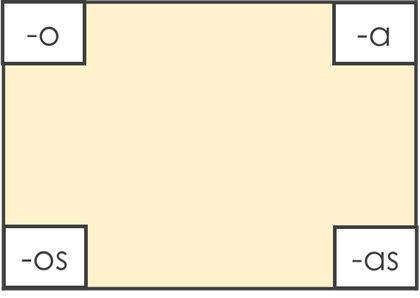 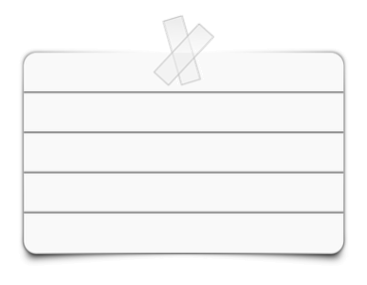 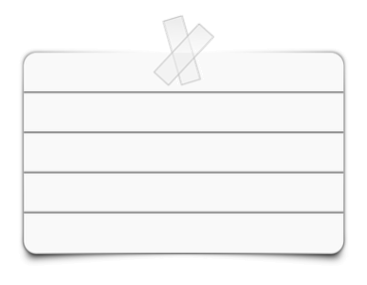 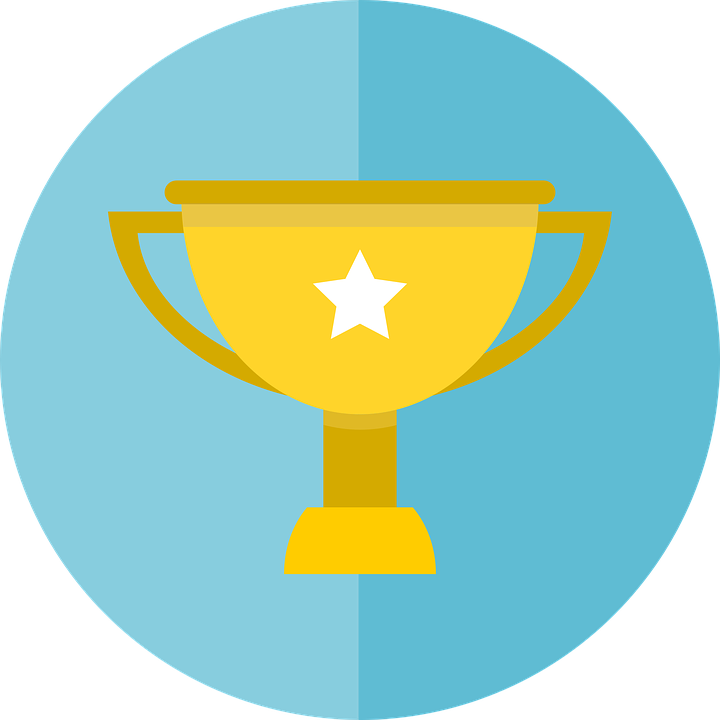 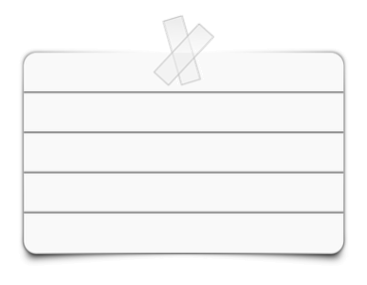 What’s the singular form of ‘felices’?
Escribe el adjetivo en inglés       .
Escucha. ¿Qué altar es?
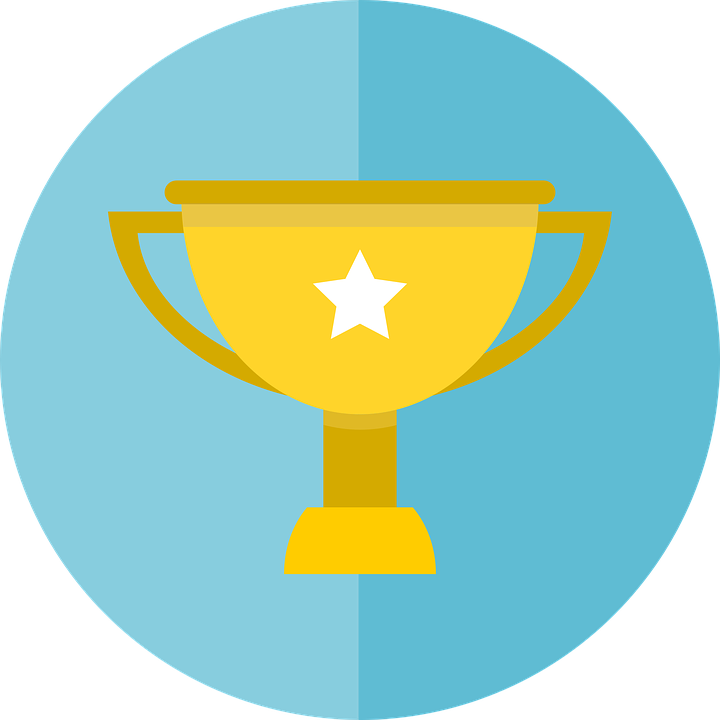 +es
+s
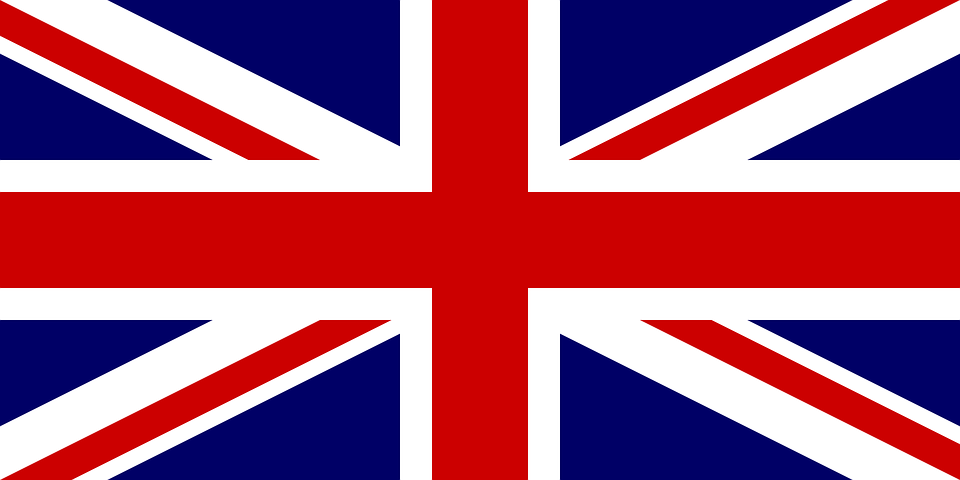 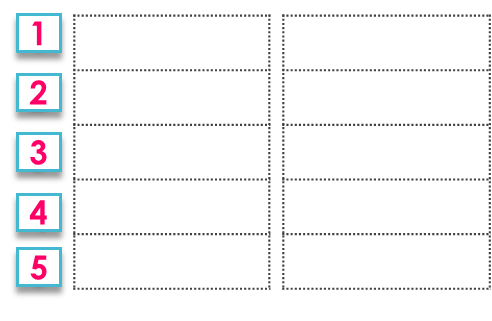 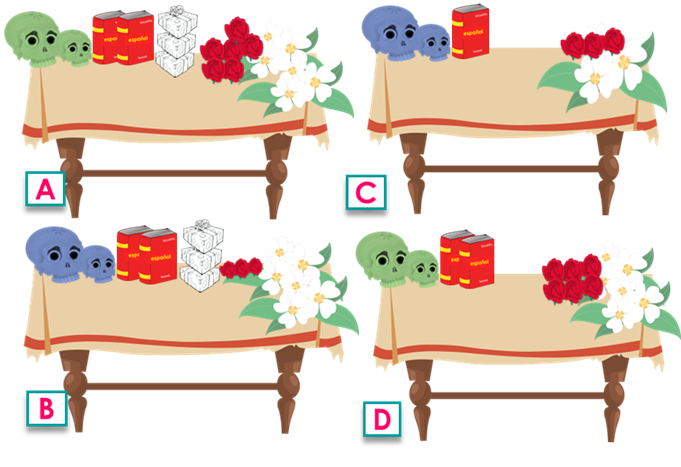 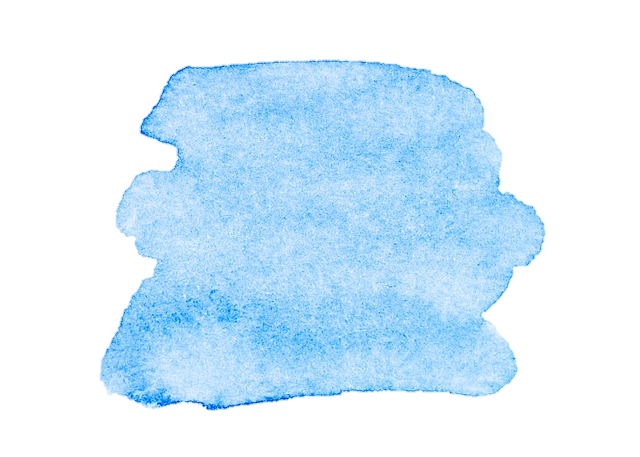 29
Describing me and others
Azul term 1
Azul term 1 week 7
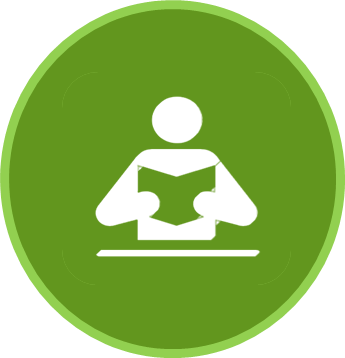 escribir
leer
Escribe en inglés. Can you get at least 15 points?
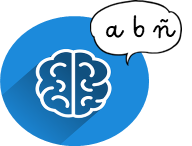 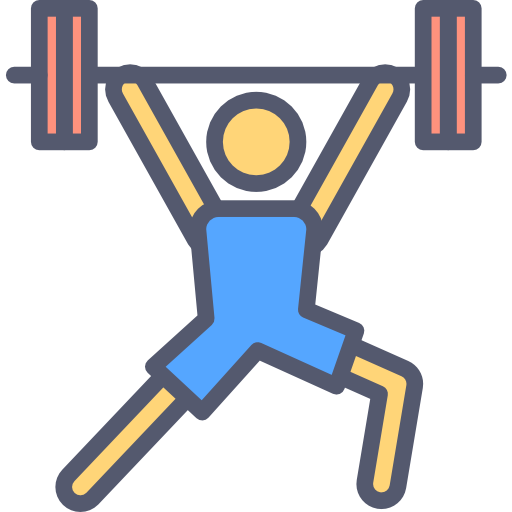 x3
7
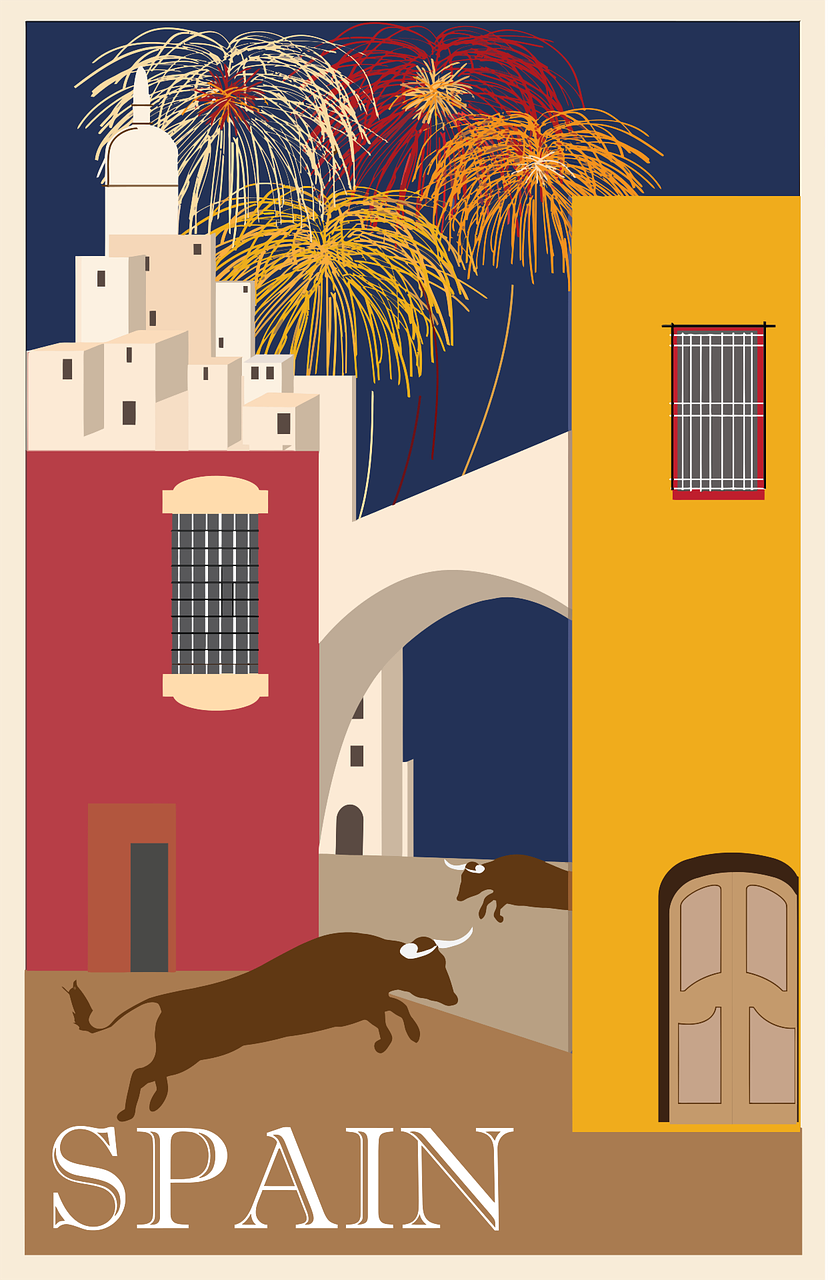 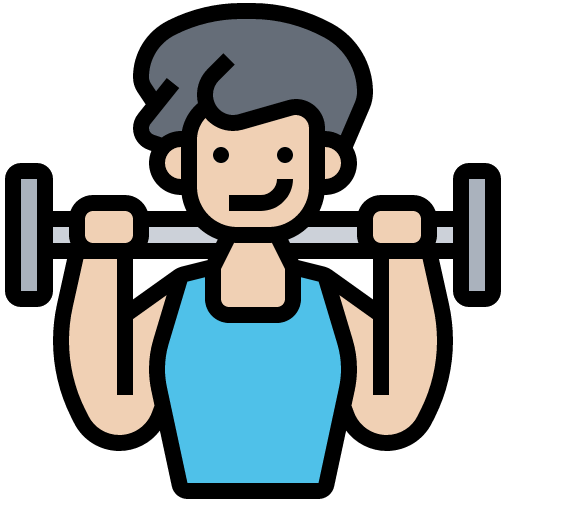 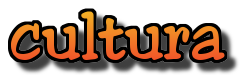 x2
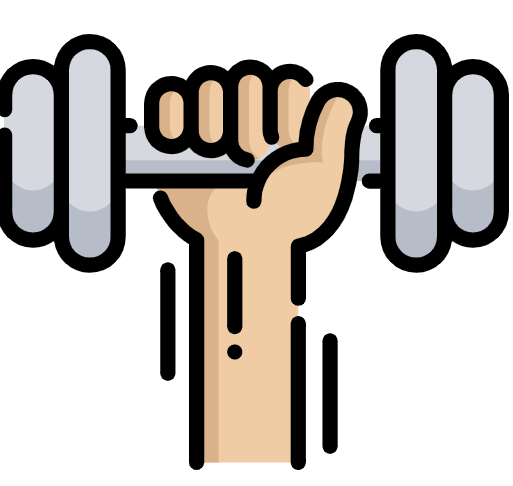 x1
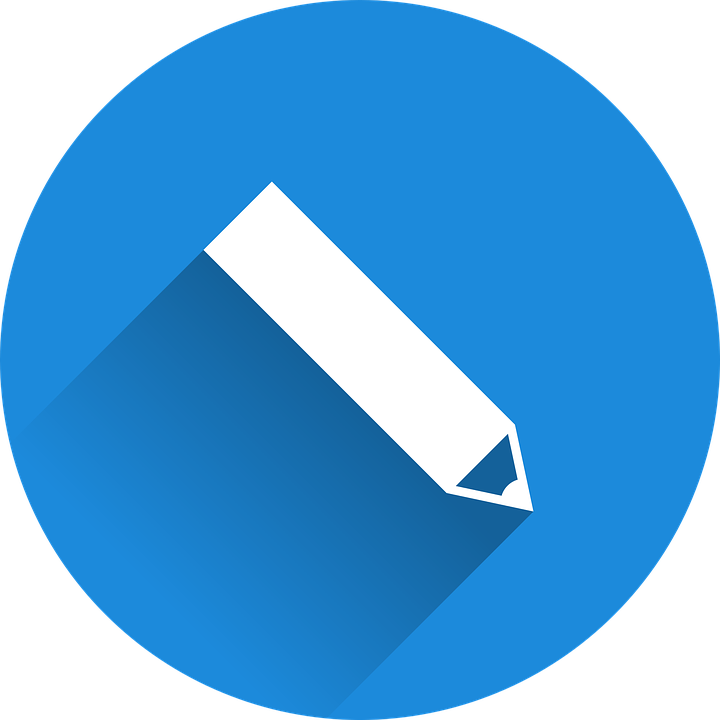 ‘papel picado’
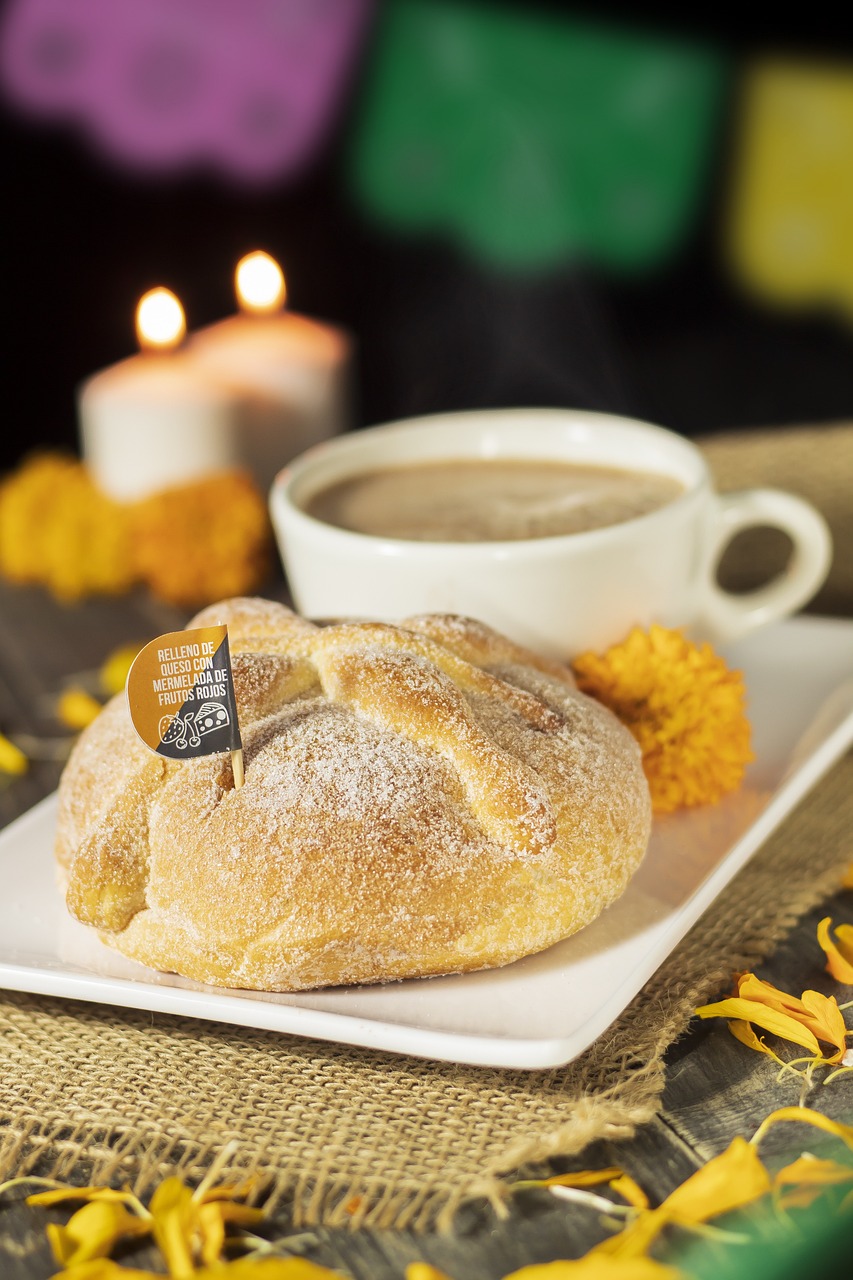 1 Escribe frases.
Use ‘hay’, ‘son’ and the correct ending for the adjectives.
The ‘altares’ are
‘pan de muerto’
decorated with ‘papel picado’, candles, flowers (marigolds), incense, personal objects, ‘calaveras’  (sugar skulls) and ‘pan de muerto’ among other things.
2 Design and describe your own altar.
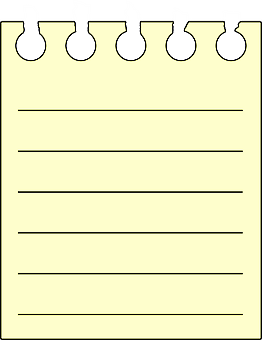 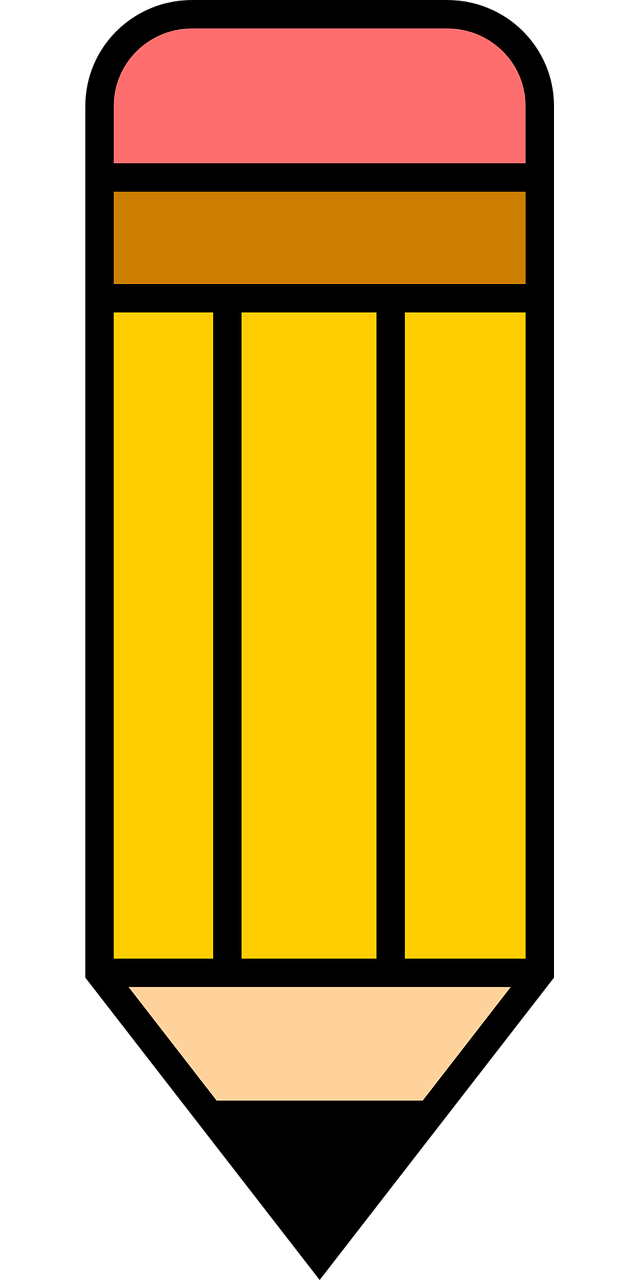 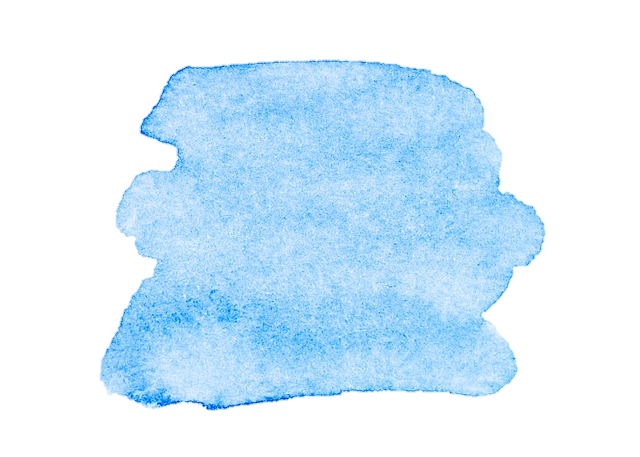 30
Saying what I and others have
Azul term 1
Azul term 1 week 8
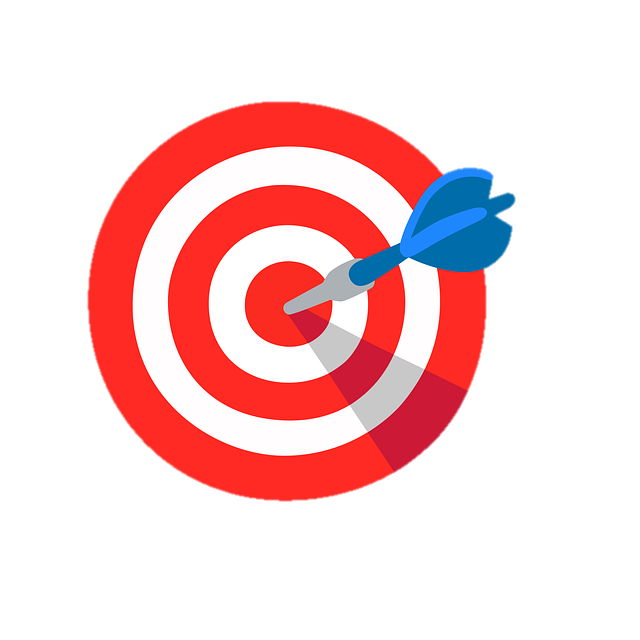 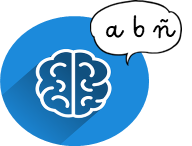 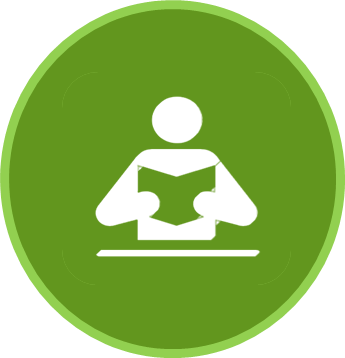 leer
Un día terrible
Talking about belongings
Write down the key language for this week.
Talking about problems
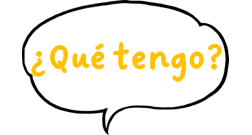 8
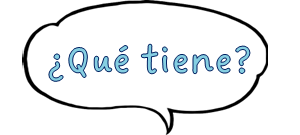 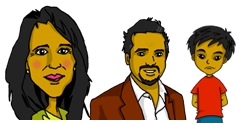 vocabulario
Tener: Tengo| tiene
In Spanish the verb tener means to have, having.
Remember that it is an irregular verb:
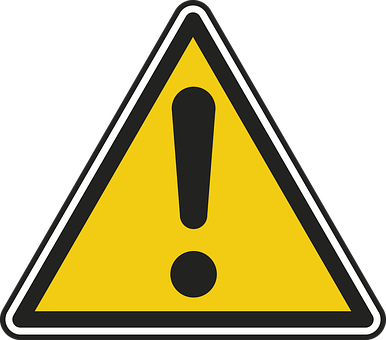 tienes = s/he, it has
tengo = I have
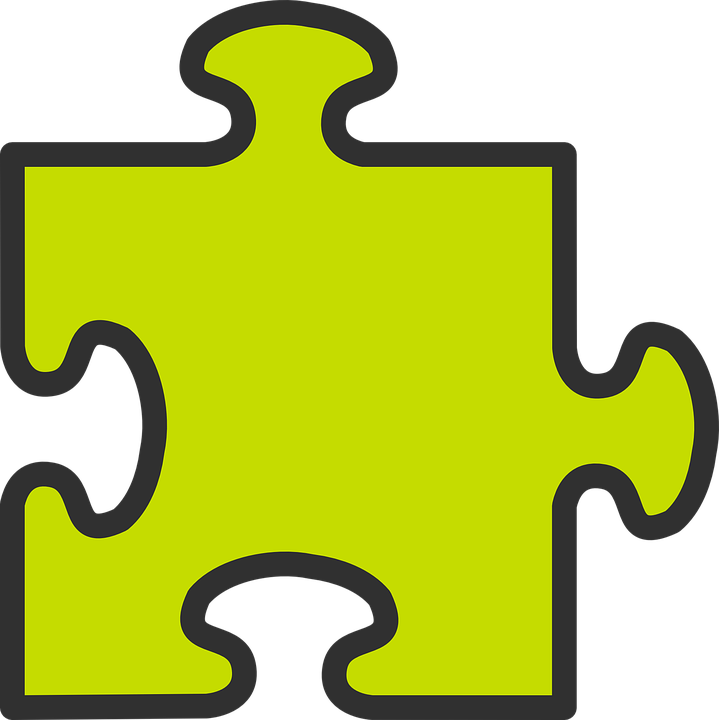 gramática
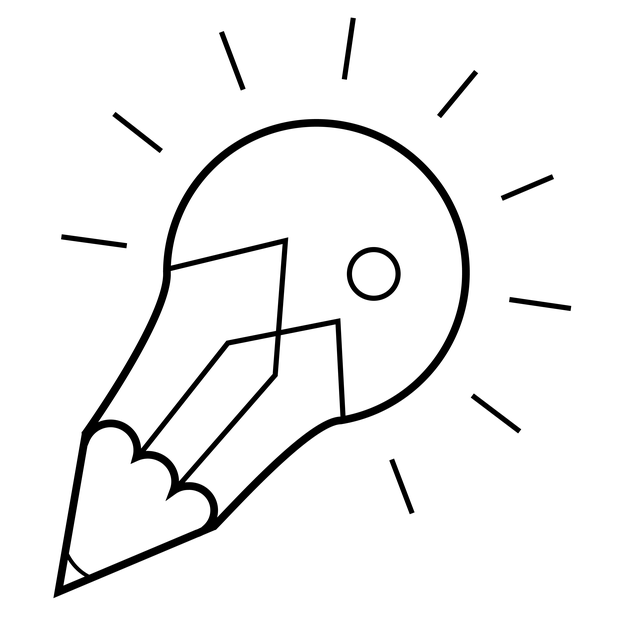 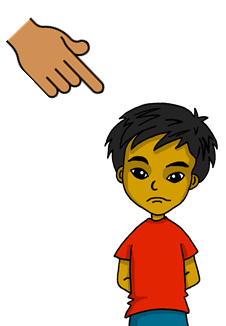 Translate the examples.
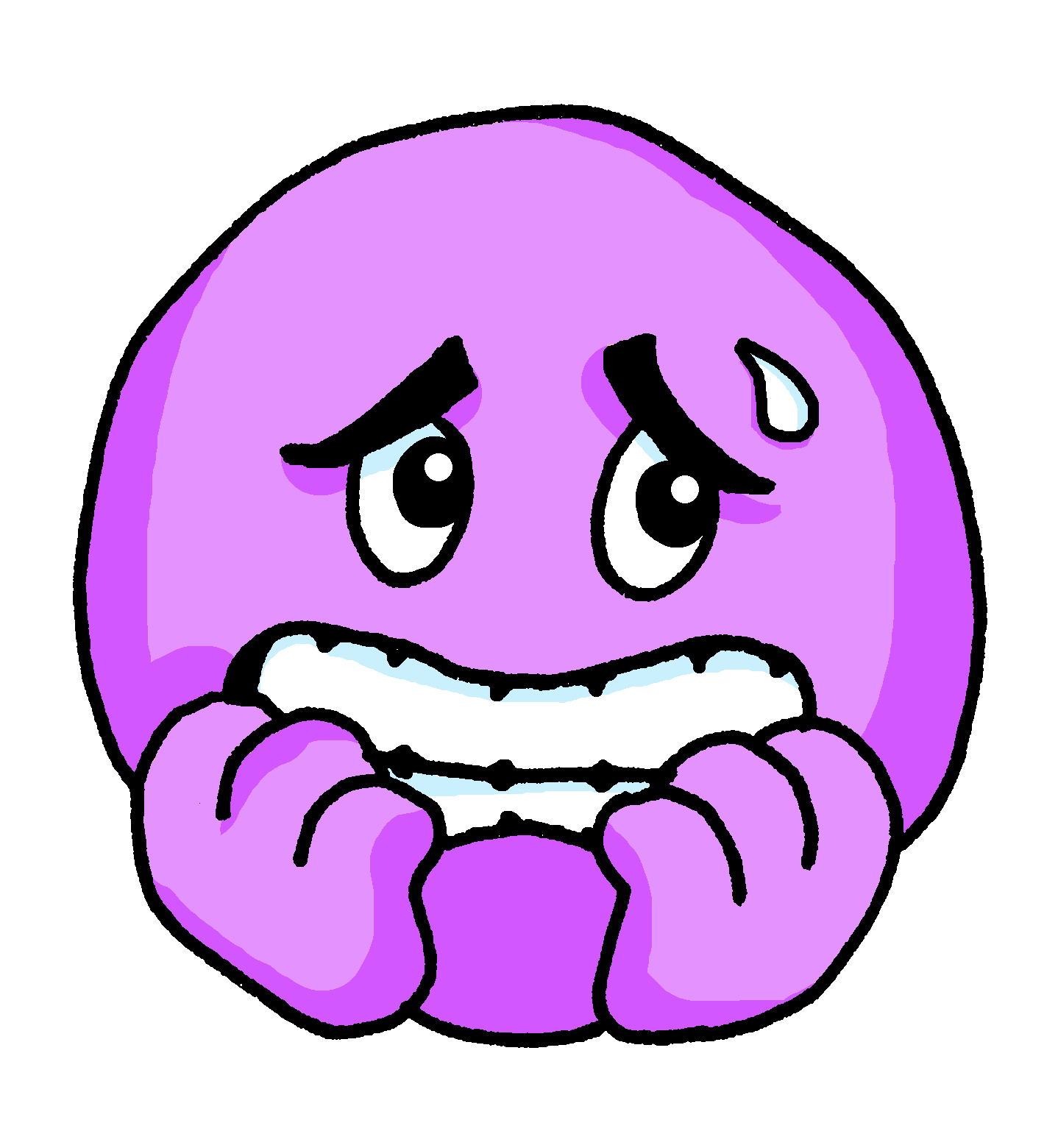 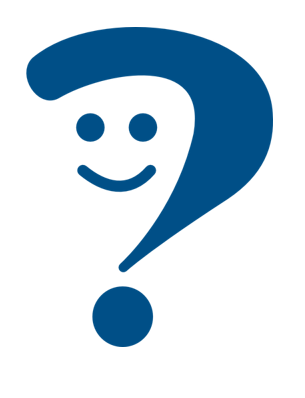 Tengo un problema  _________________________.
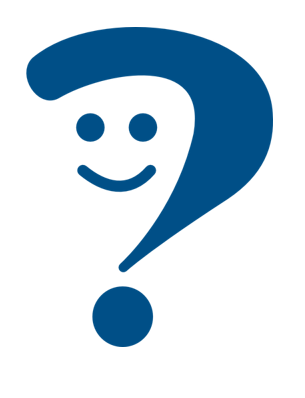 Quique tiene un problema.  ___________________________.
Completa el diagrama en español       .
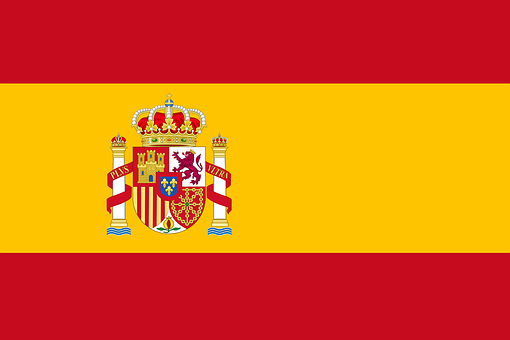 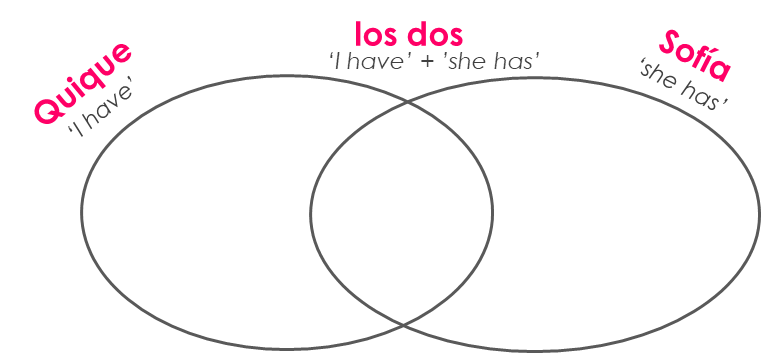 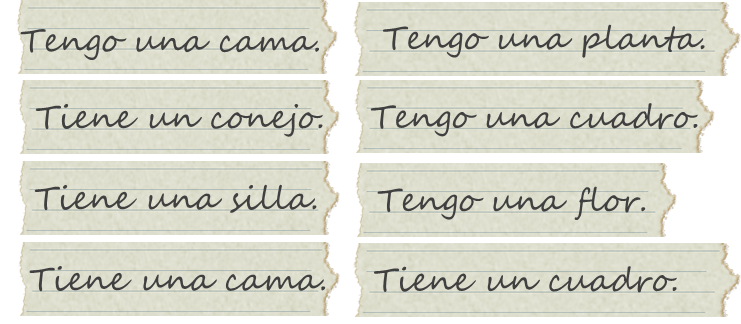 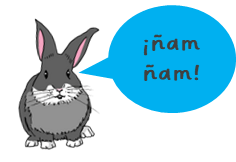 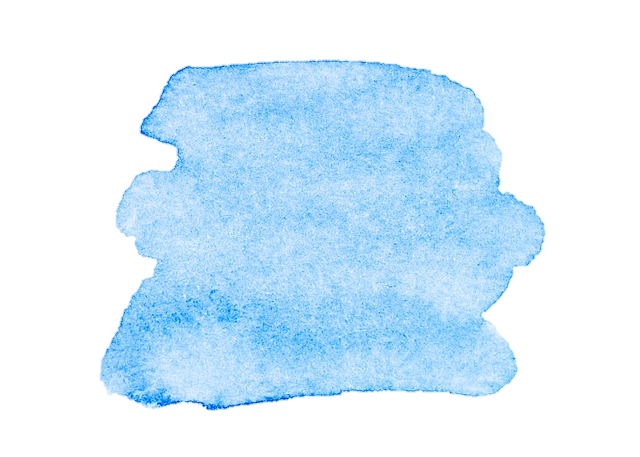 31
Saying what I and others have
Azul term 1
Azul term 1 week 8
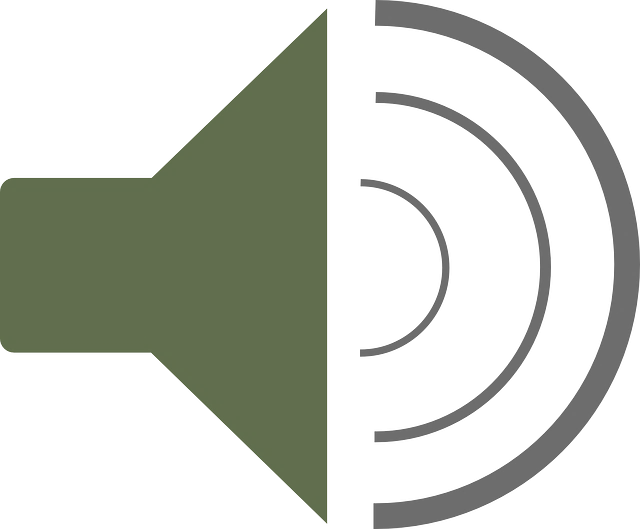 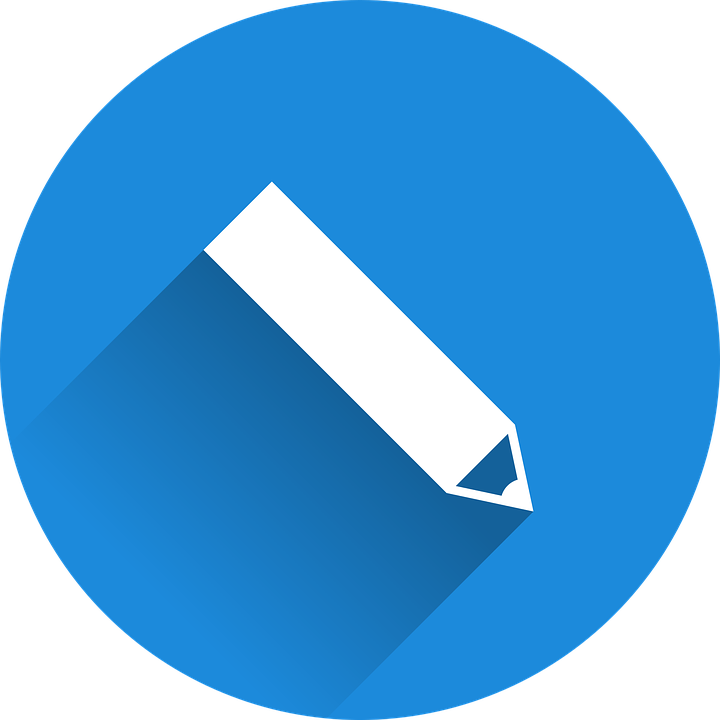 Quique tiene un día terrible.
escribir
¿Qué es incorrecto? Reescribe.
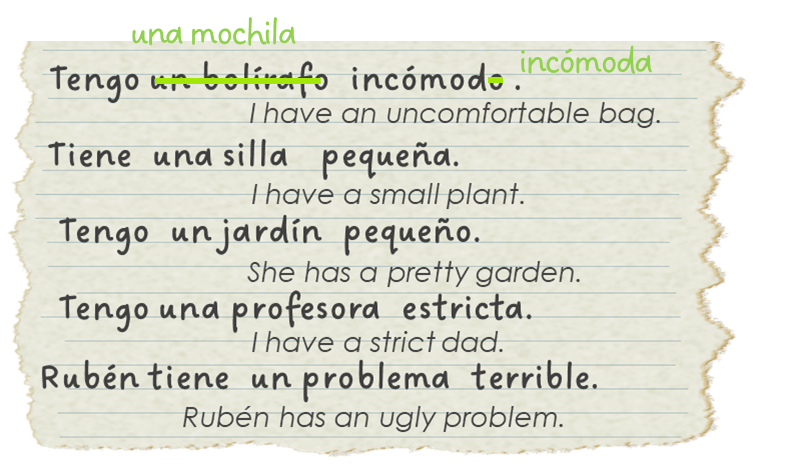 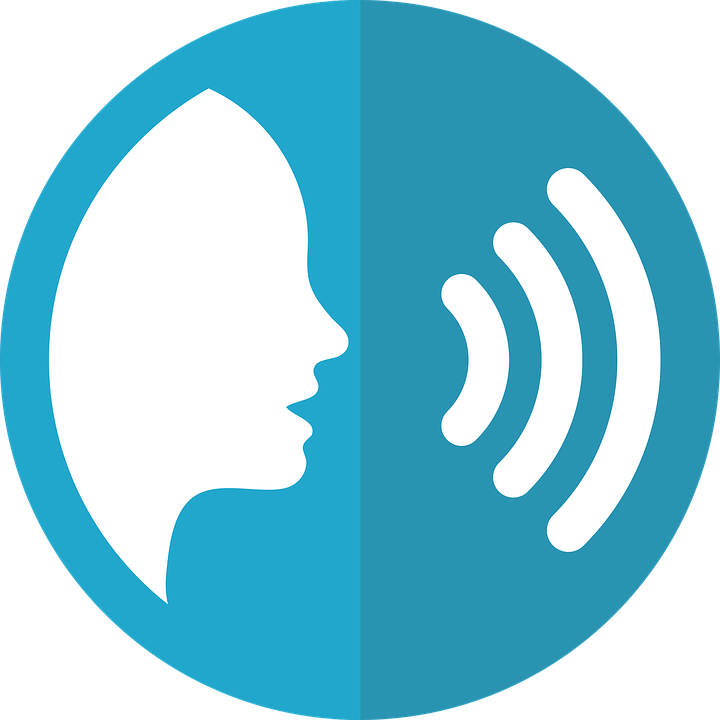 pronunciar
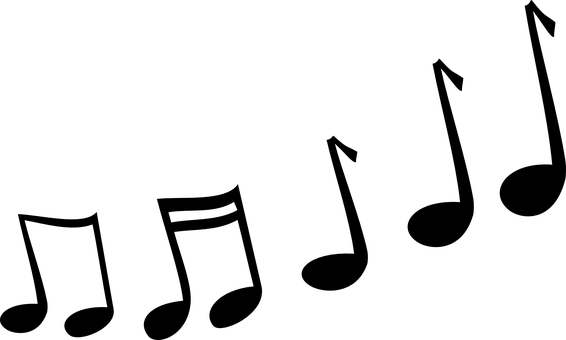 Canta la canción.
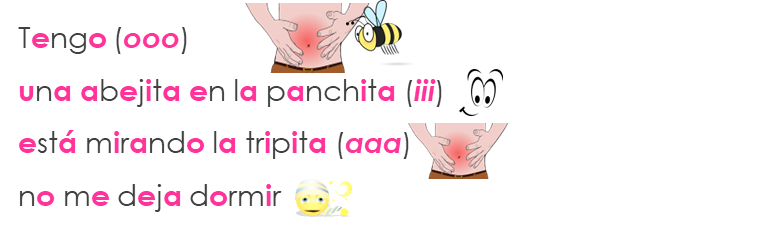 8
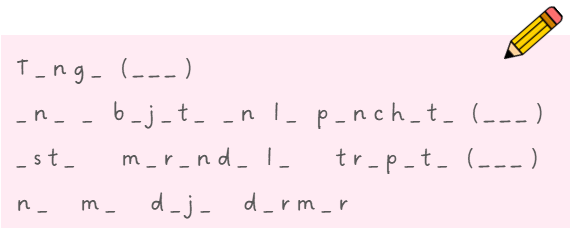 masculine!
Escucha y rodea*.
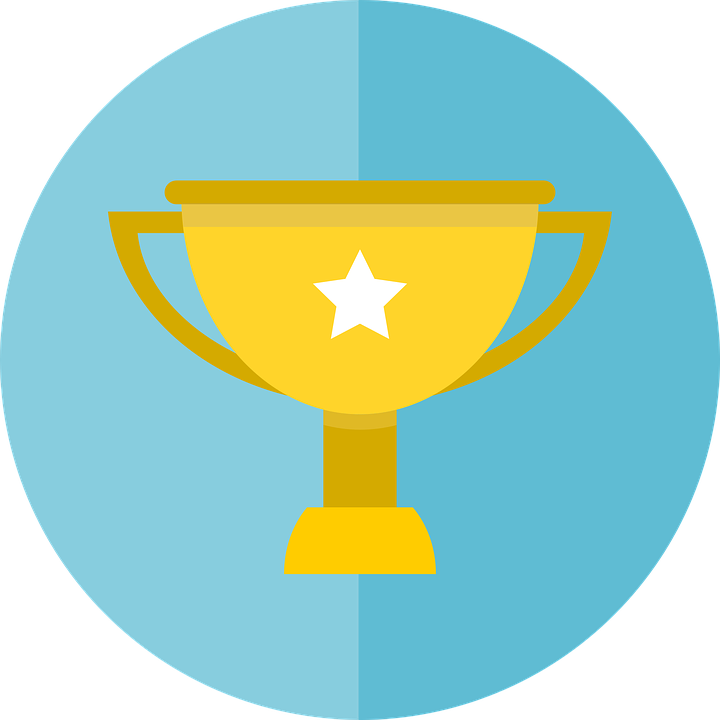 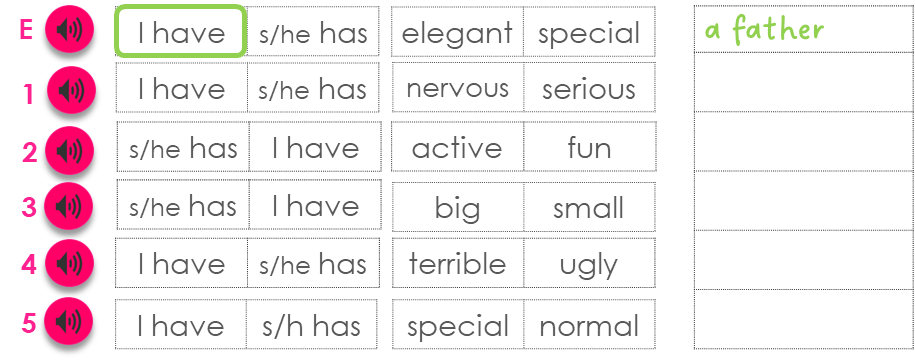 escuchar
hablar
a father
Rewrite the song with one vowel.
Practica 💬.
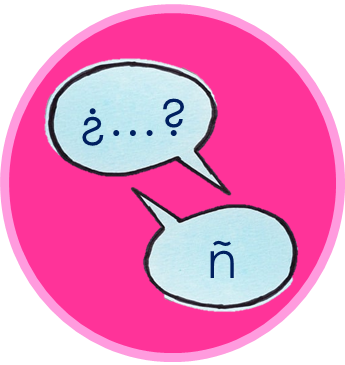 Person A. (Person B – turn to the next page.)
1 Describe tu foto en español.
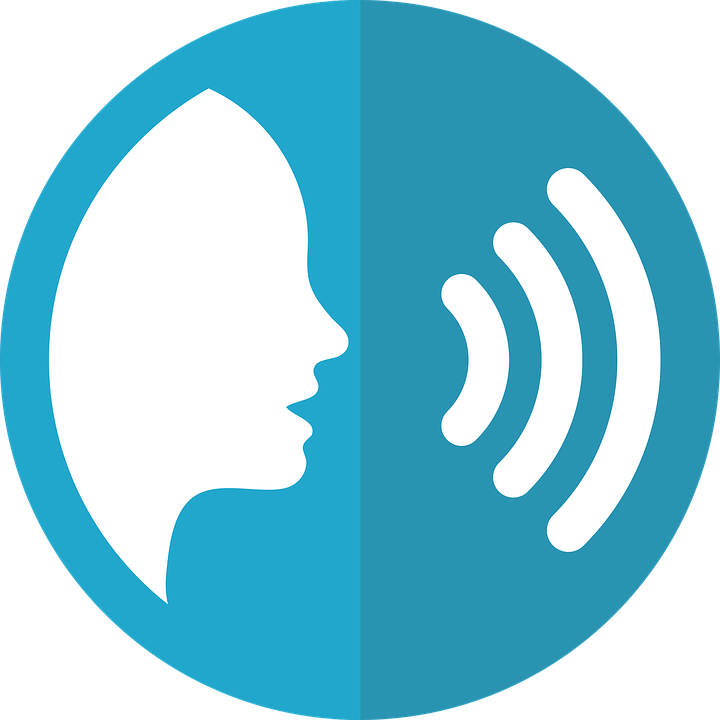 Describe your photo. Use the phrases to help you.
2 Escucha y rode la opción correcta.
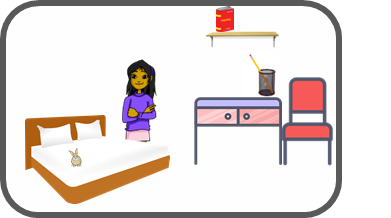 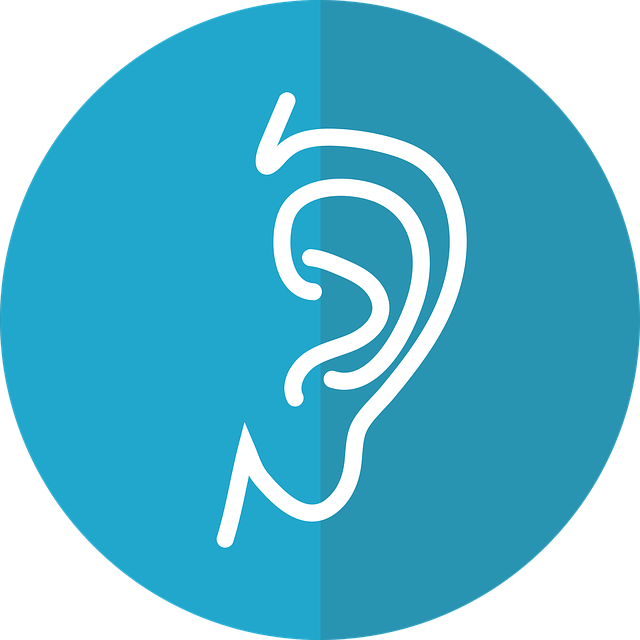 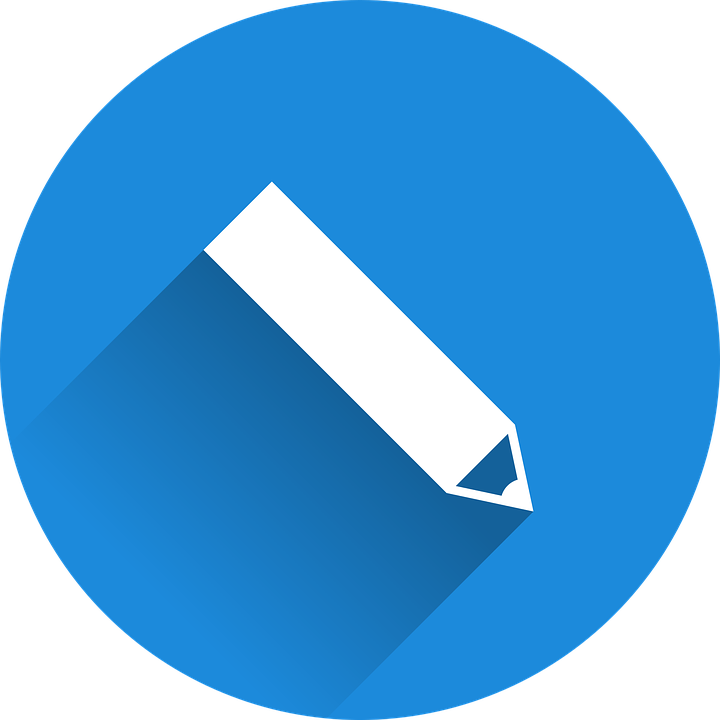 Your turn to listen! Listen to your partner and select the correct option.
I have… [a/an]
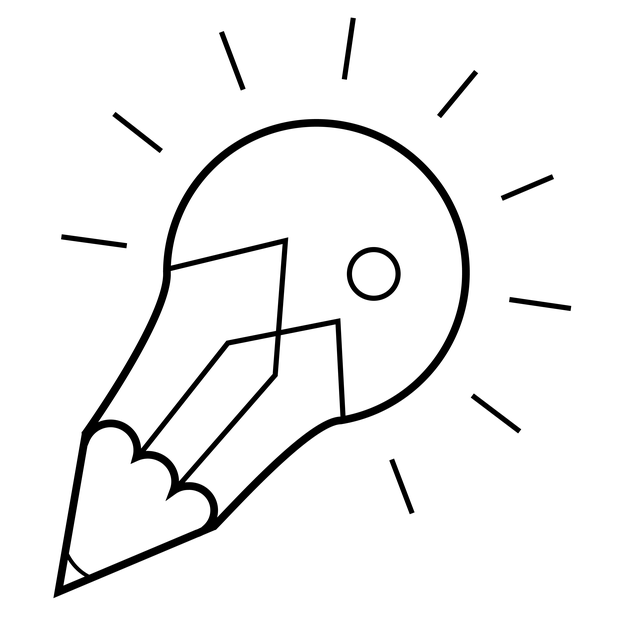 The noun
‘problema’ is
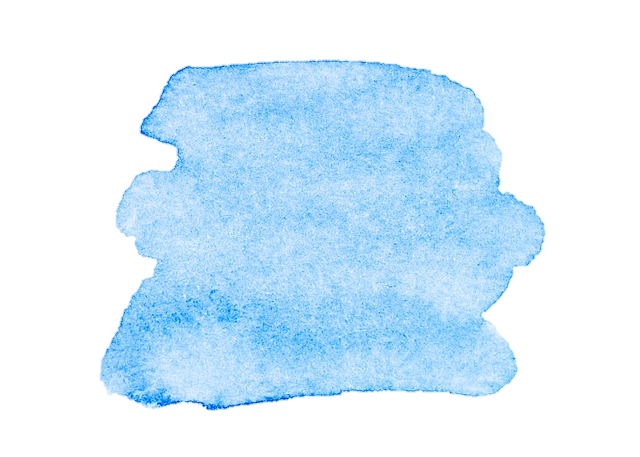 32
Saying what I and others have
Azul term 1
Azul term 1 week 8
escribir
escribir
Person B. (Person A – See previous page.)
2 Describe tu foto en español.
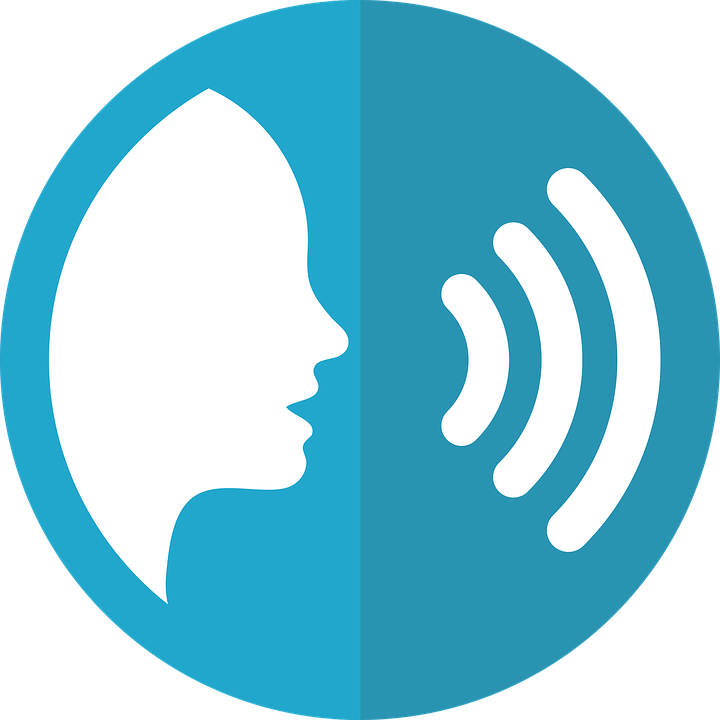 1 Escucha y rode la opción correcta.
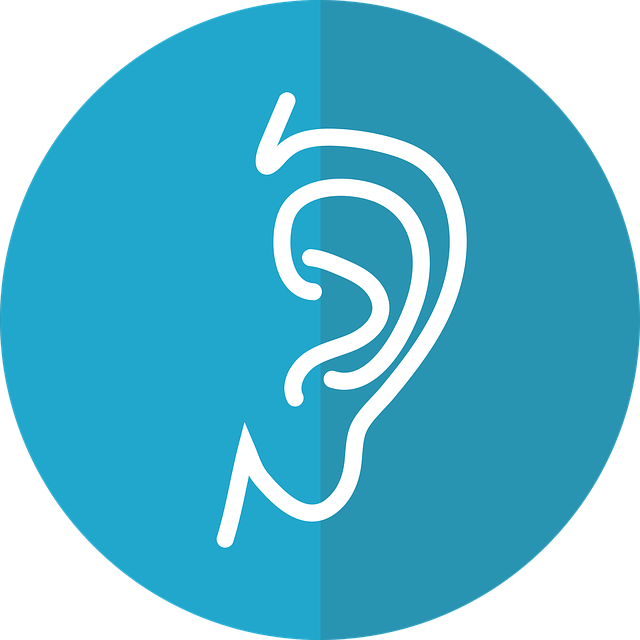 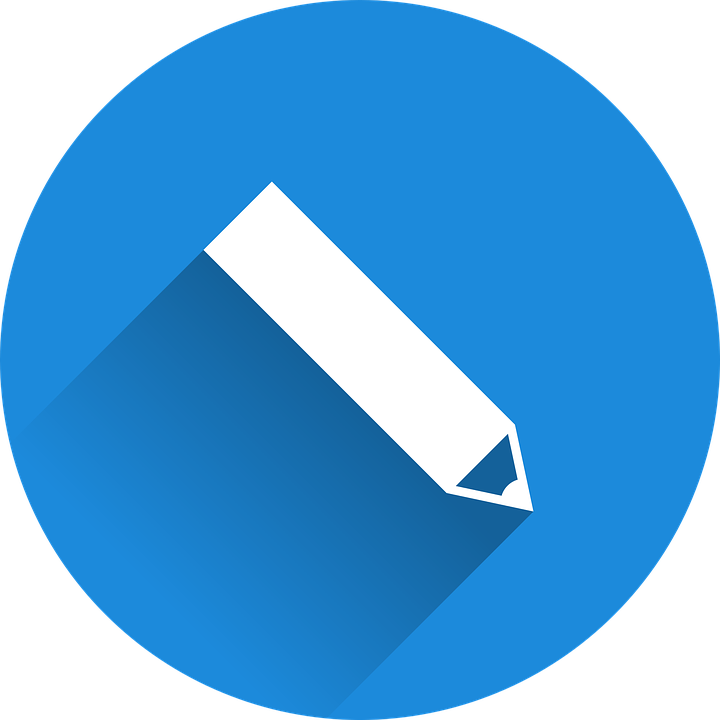 Now your turn to speak! Describe your photo. Use the phrases to help you.
Listen to your partner and select the correct option.
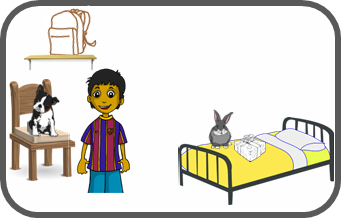 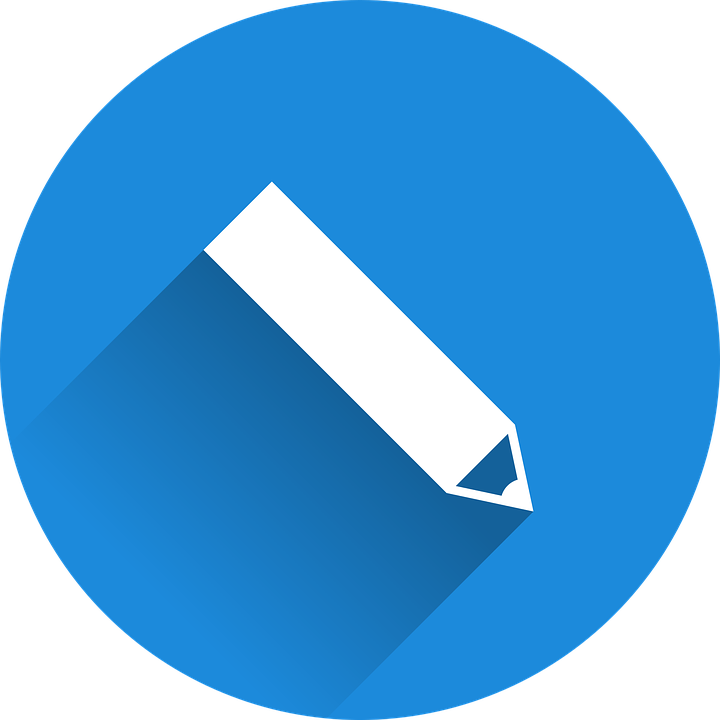 8
I have… [a/an]
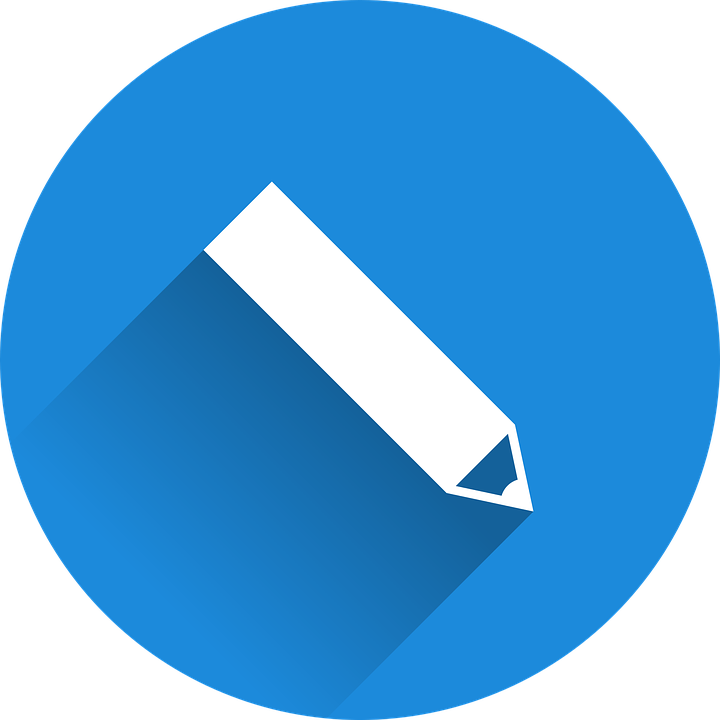 Escribe en español.
Can you get at least 15 points?
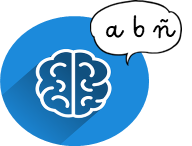 hablar
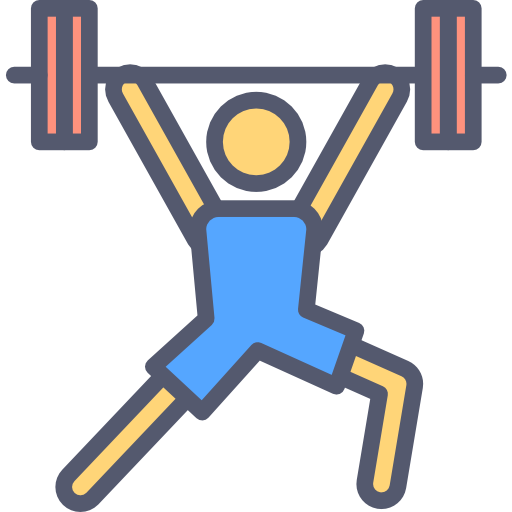 x3
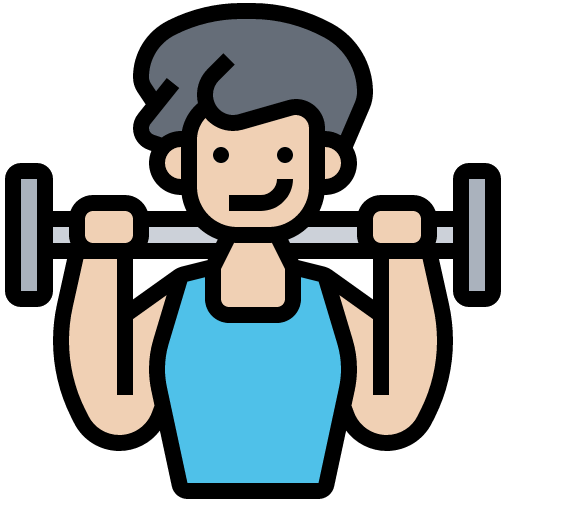 x2
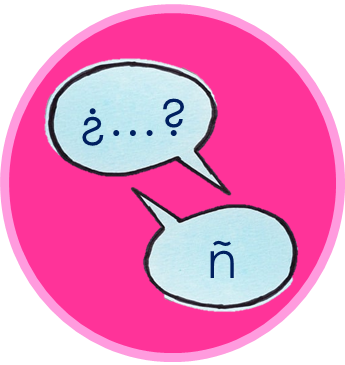 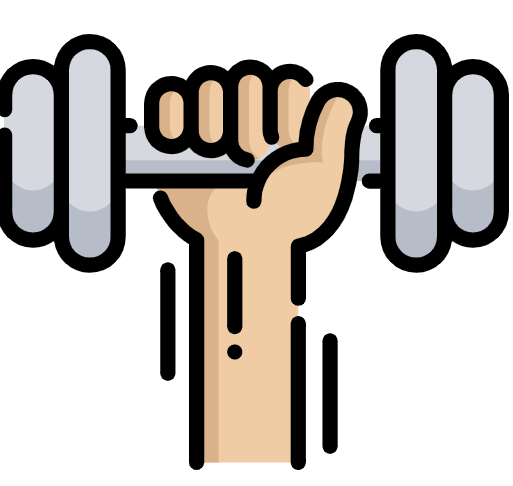 x1
¡Quique tiene un día terrible! Escribe cinco frases.
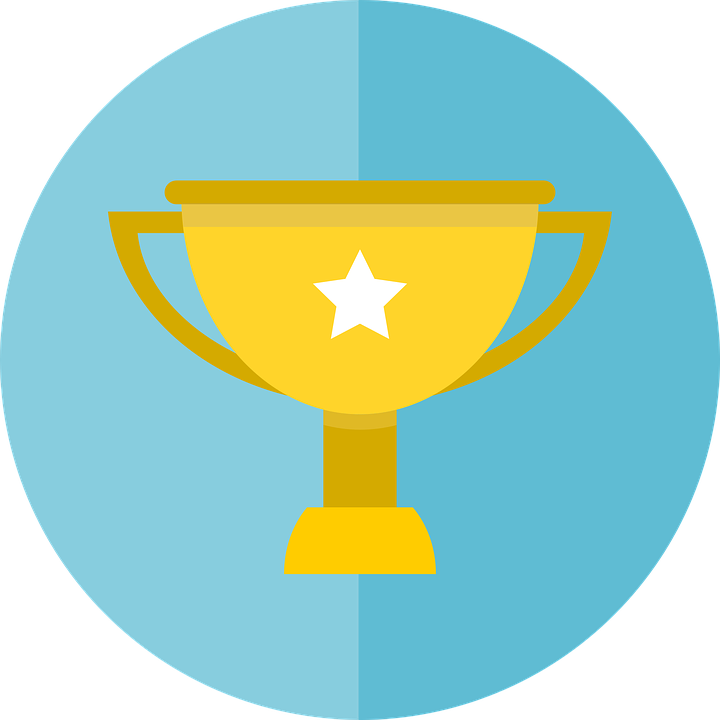 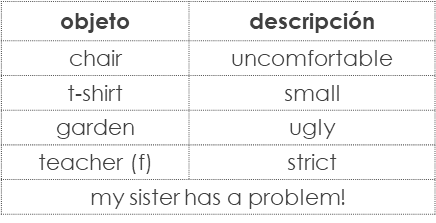 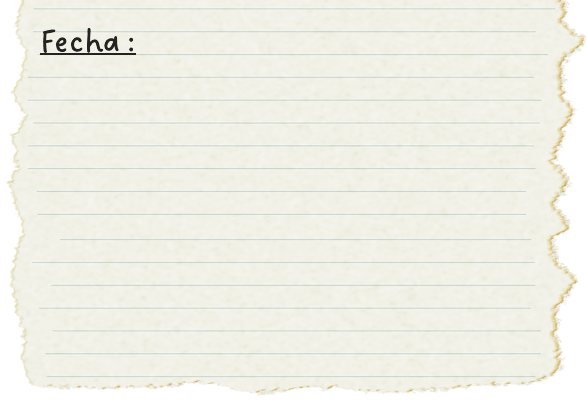 ¿Tienes un día terrible? Escribe 😊
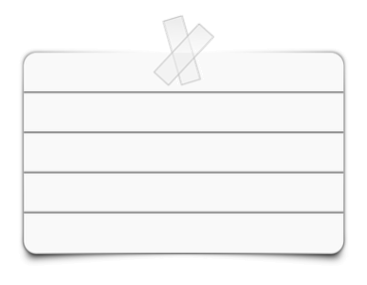 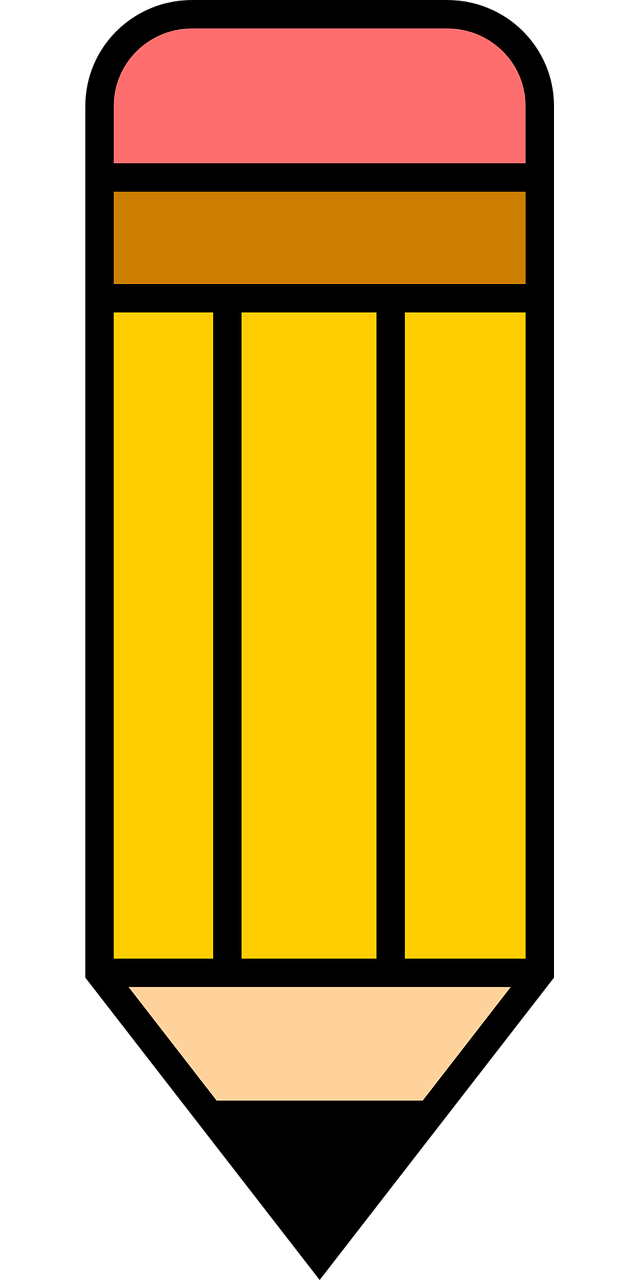 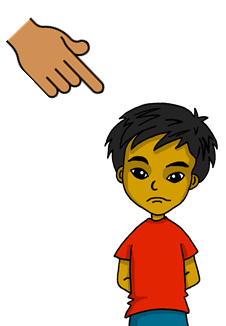 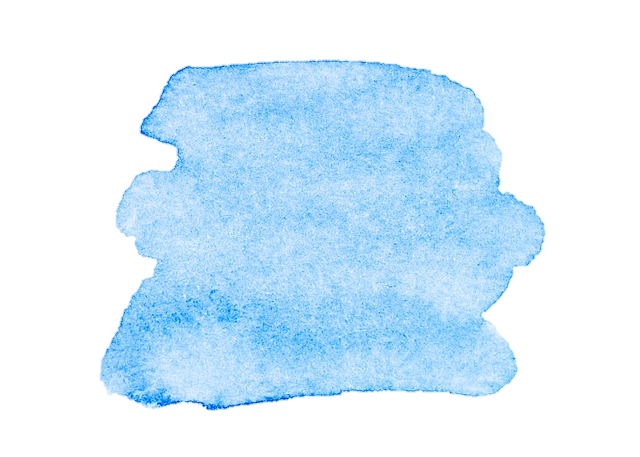 33
Saying what I and others have
Azul term 1
Azul term 1 week 9
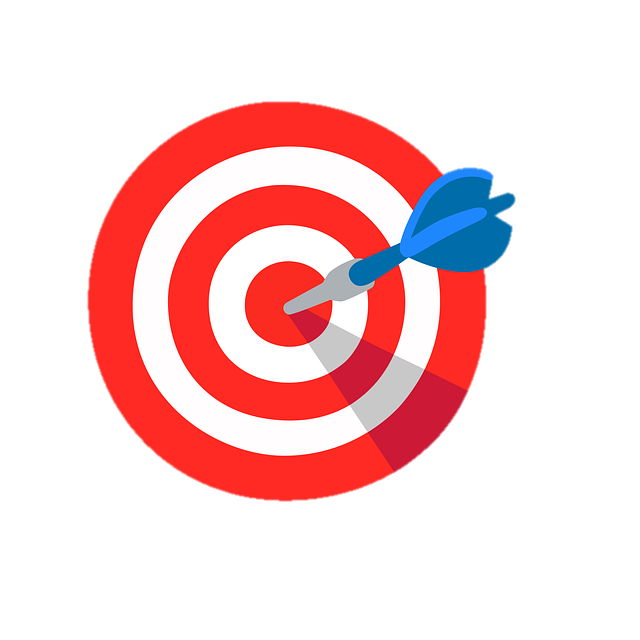 Asking and answering questions about what you or someone else has
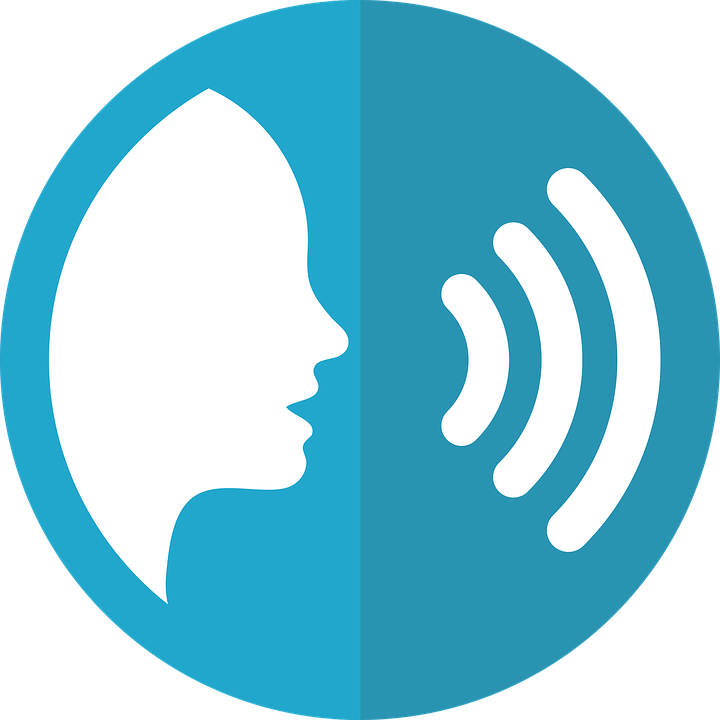 pronunciar
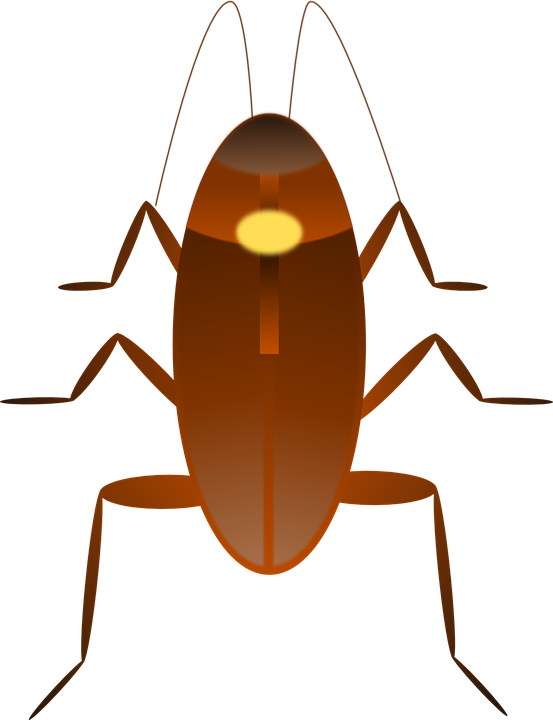 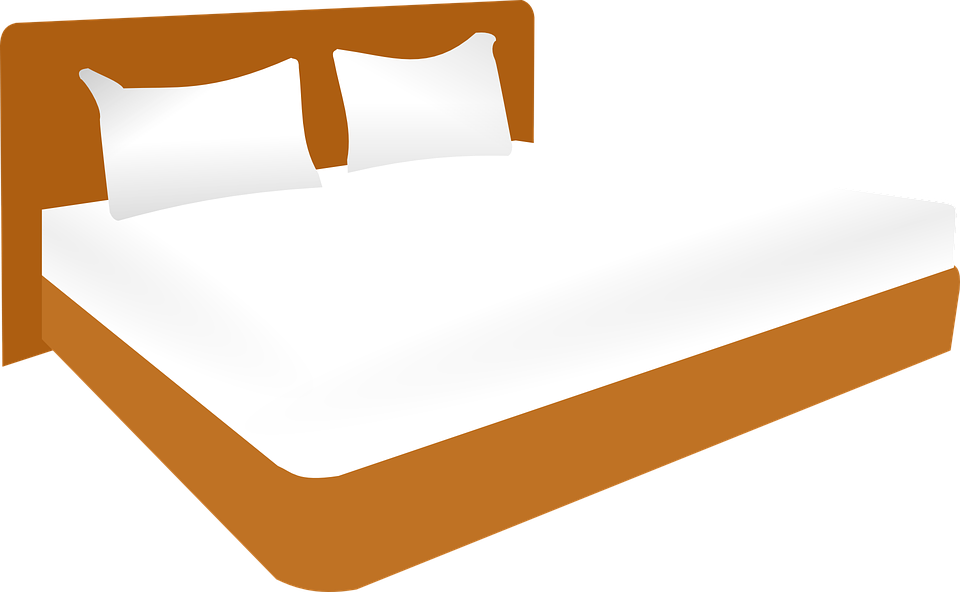 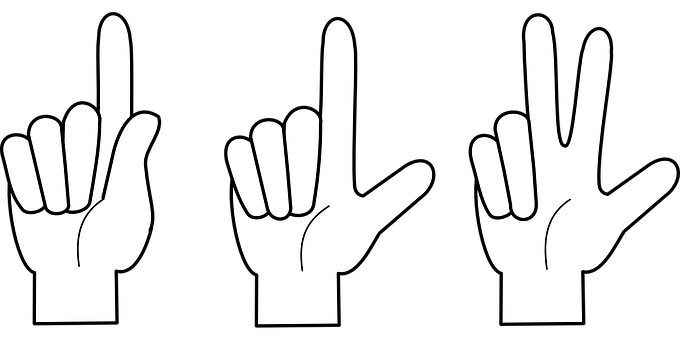 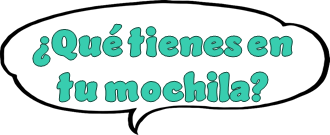 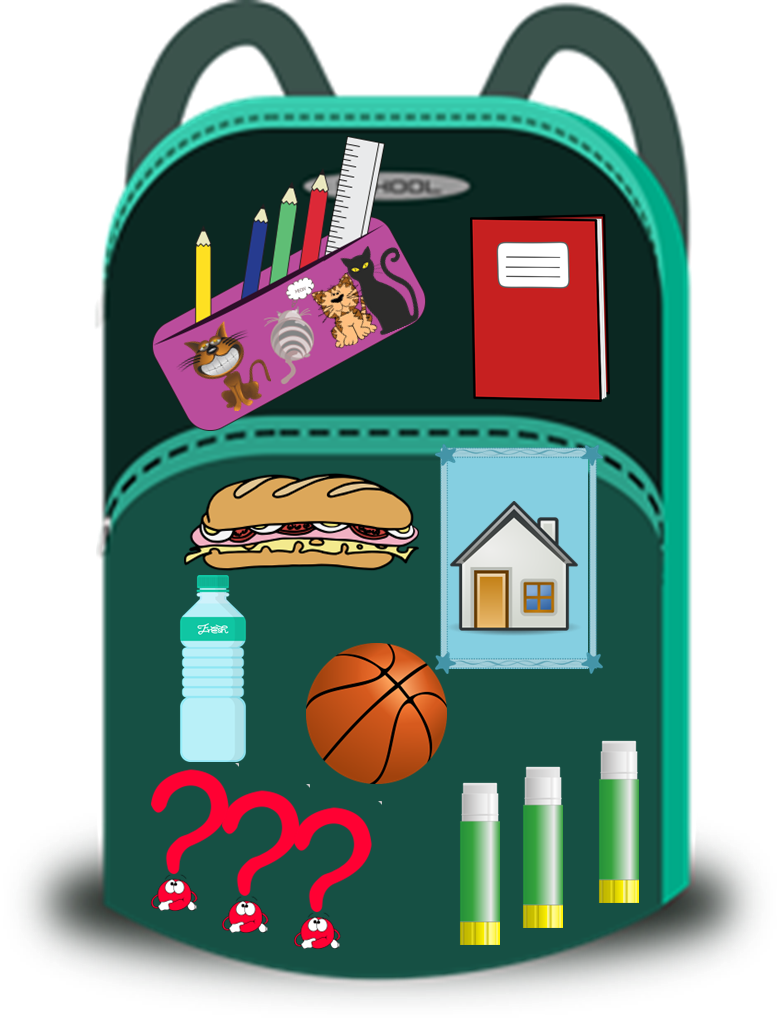 9
cama
cucaracha
contar
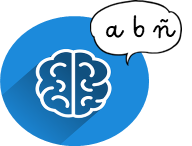 Write down the key language for this week.
vocabulario
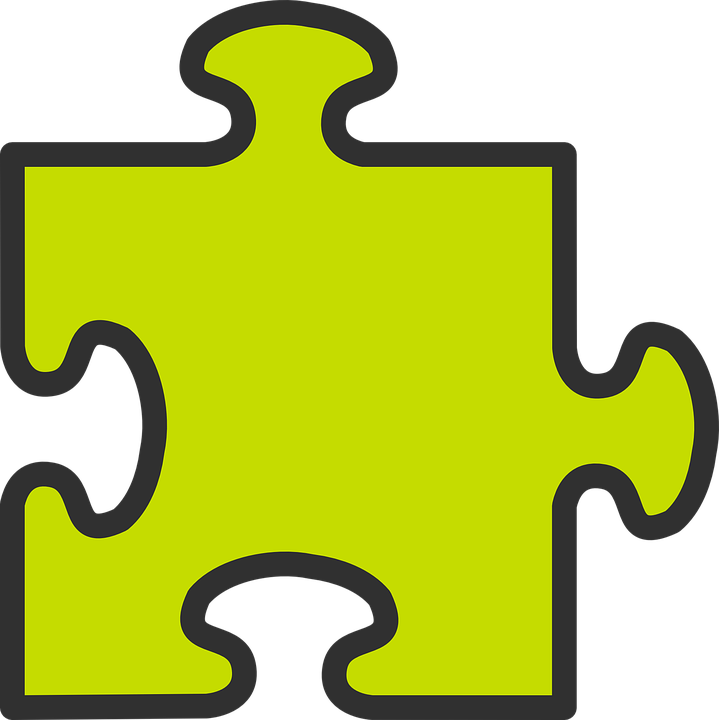 Talking about things in the plural:
gramática
[Plural nouns] [indefinite articles -unos/unas]
Remember! To talk about more than one thing (plural), Spanish often adds ‘s’ to the end of the noun.
Tengo dos libros.
I have a book.
Tengo un libro.
I have two books.
To say ‘some’ before a plural noun, use unos or unas.
For plural masculine nouns, use unos. For plural feminine nouns, use unas.
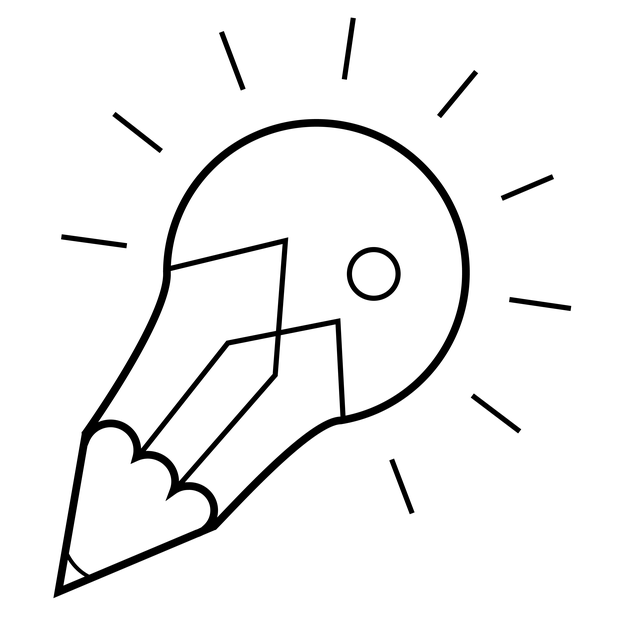 Translate the examples.
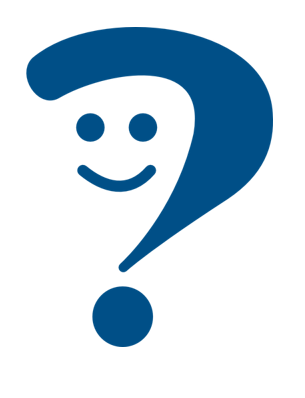 Tengo unos amigos.   _________________________.
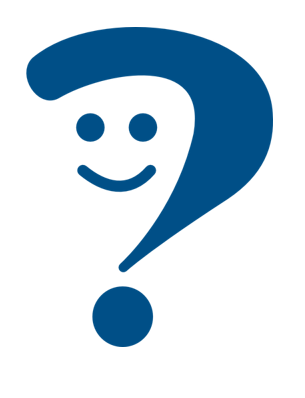 Tengo unas camas.   _________________________.
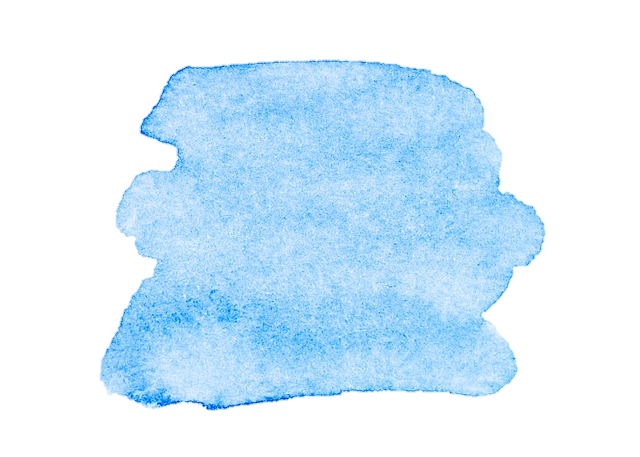 34
Saying what I and others have
Azul term 1
Azul term 1 week 9
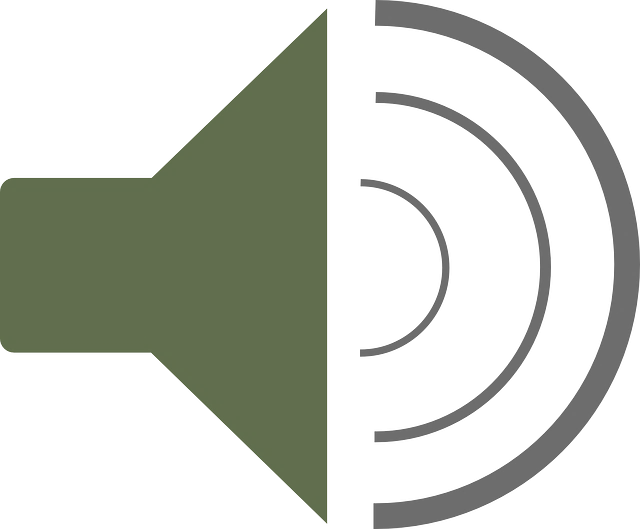 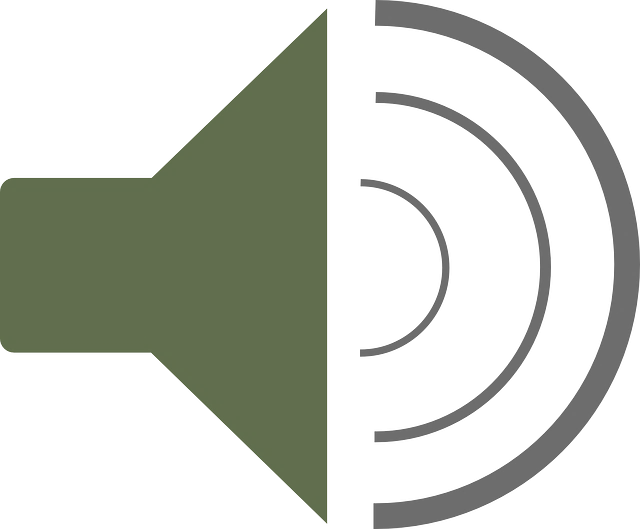 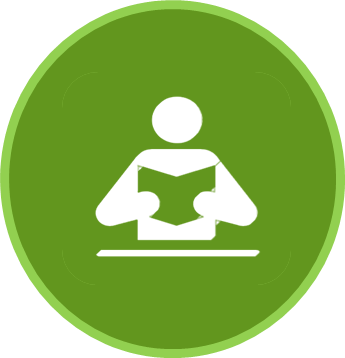 Quique habla. ¿Cuántos tiene? ¿Qué tiene?
Marca I (singular) o II (plural).
leer
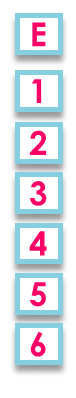 un pegamento
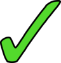 Asking yes/no questions
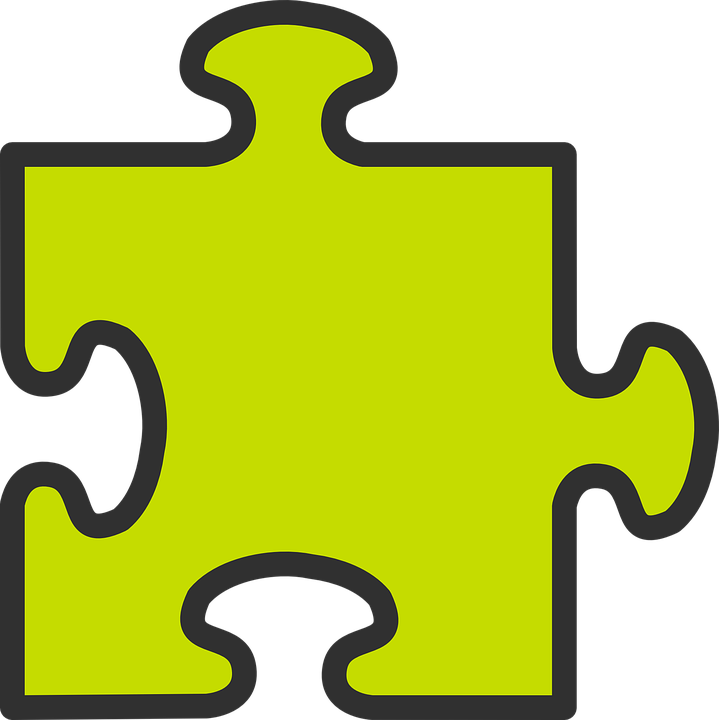 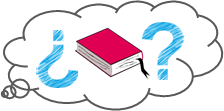 Remember! Turn a statement 
into a yes/no question by making 
your voice go up at the end.
9
¿Tengo un libro?
Tengo un libro.
(I have a book.)
(Do I have a book?)
This works with any person of the verb:
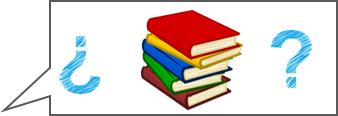 ¿Tienes unos libros?
(Do you have some books?)
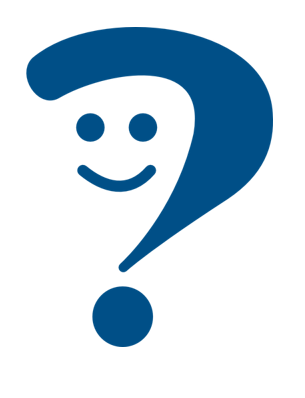 ¿Tienes unos libros?
¿Quién es?
(Does s/he have some books?)
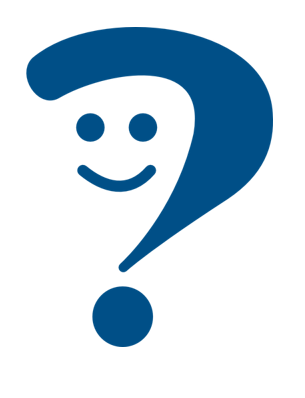 Escribe en inglés       .
I have
You have
She has
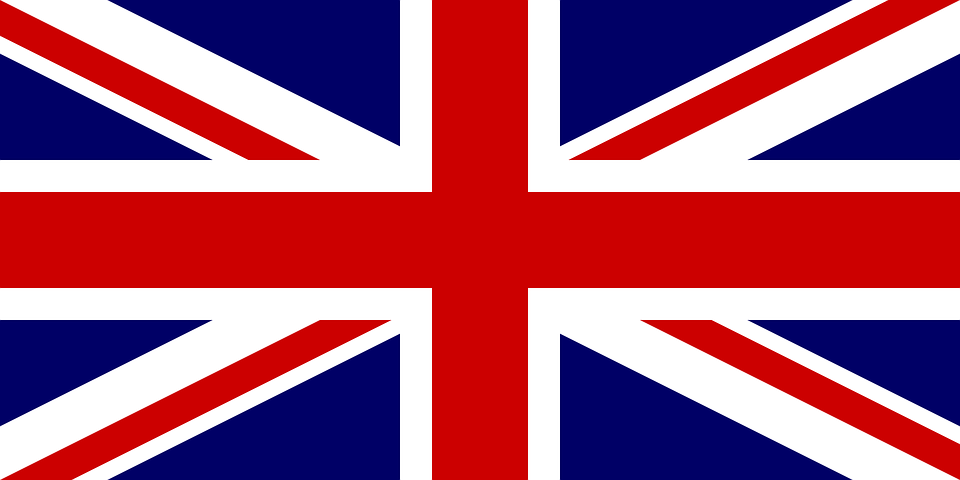 escuchar
escuchar
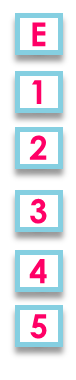 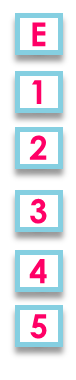 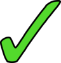 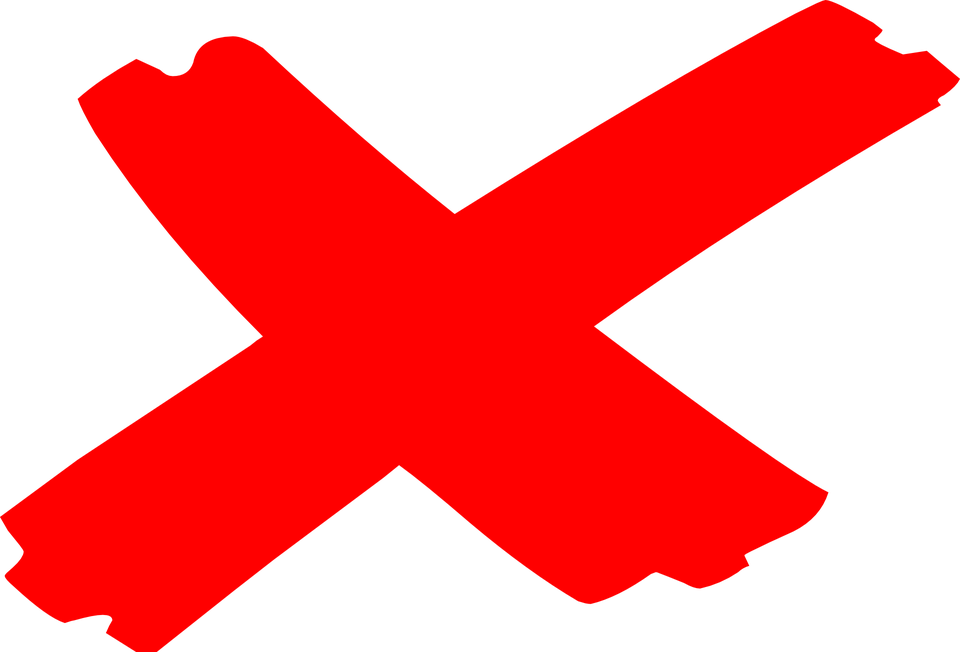 questions
Quique escribe una lista de cosas. ¿Qué tiene Quique? ¿Qué tiene Señora Cano? Escribe la descripción.
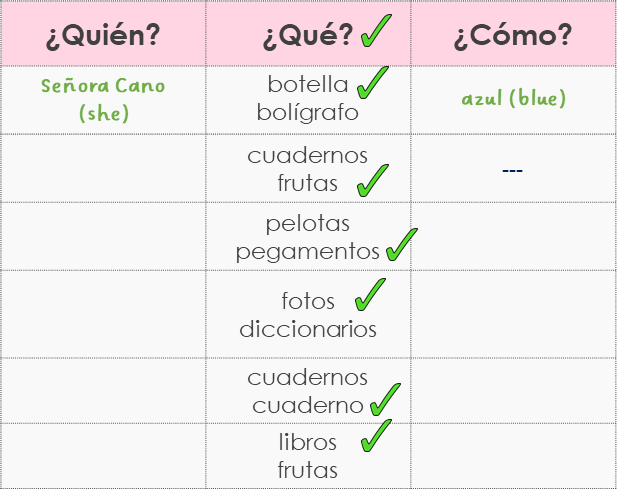 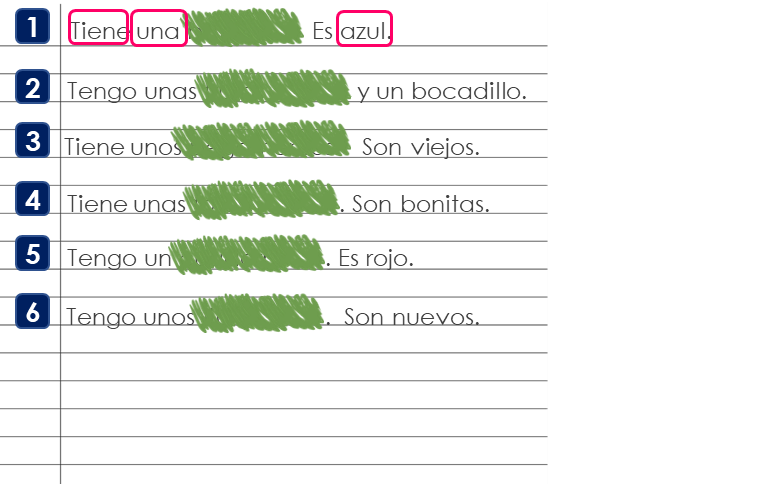 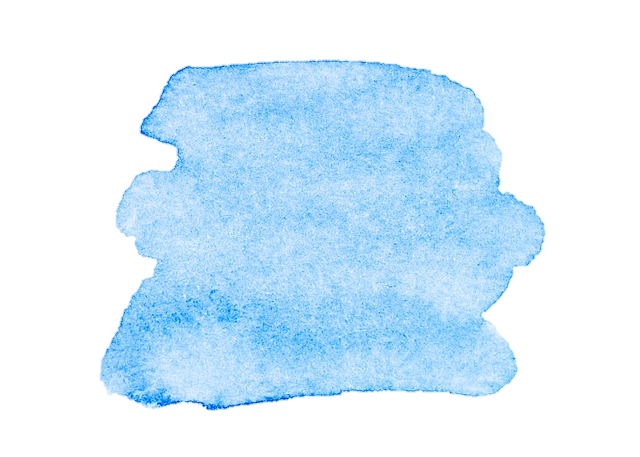 35
Saying what I and others have
Azul term 1
Azul term 1 week 9
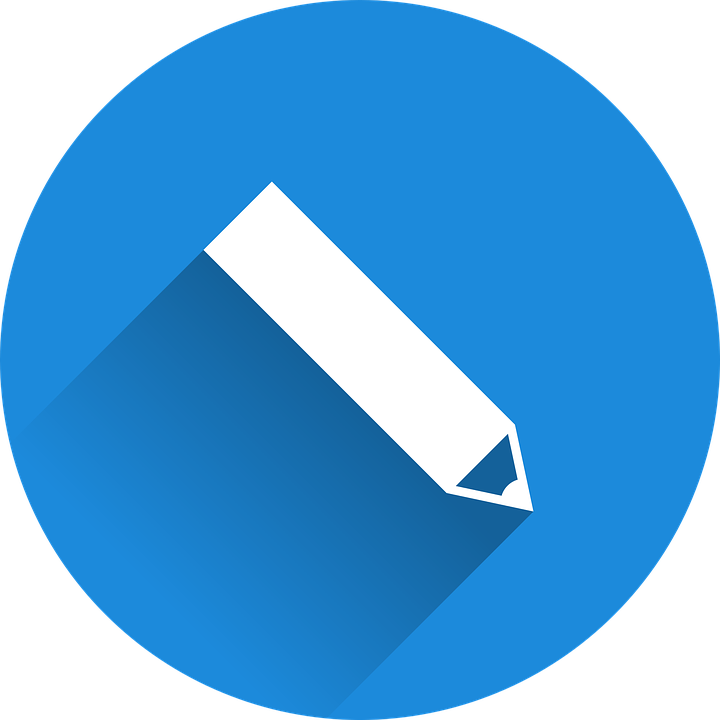 escribir
escribir
Escribe en español. Can you get at least 15 points?
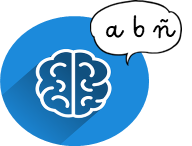 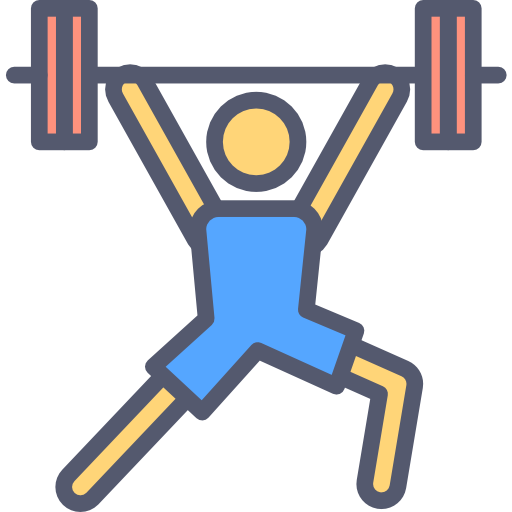 x3
9
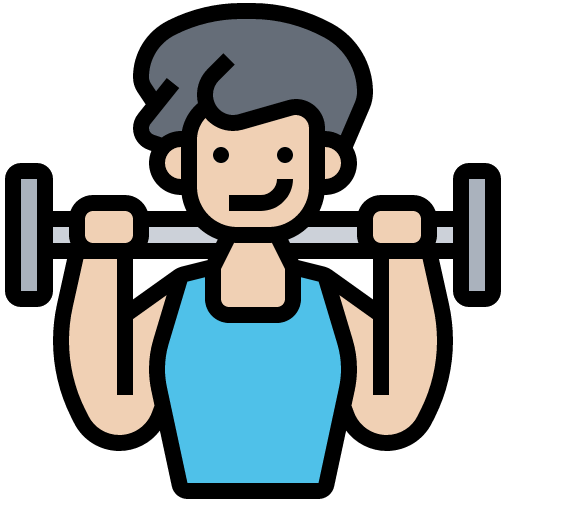 x2
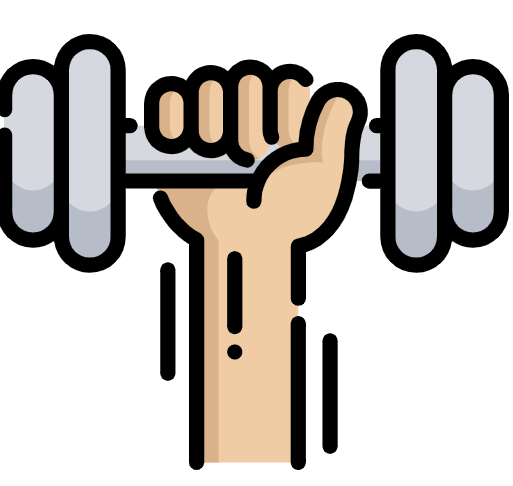 x1
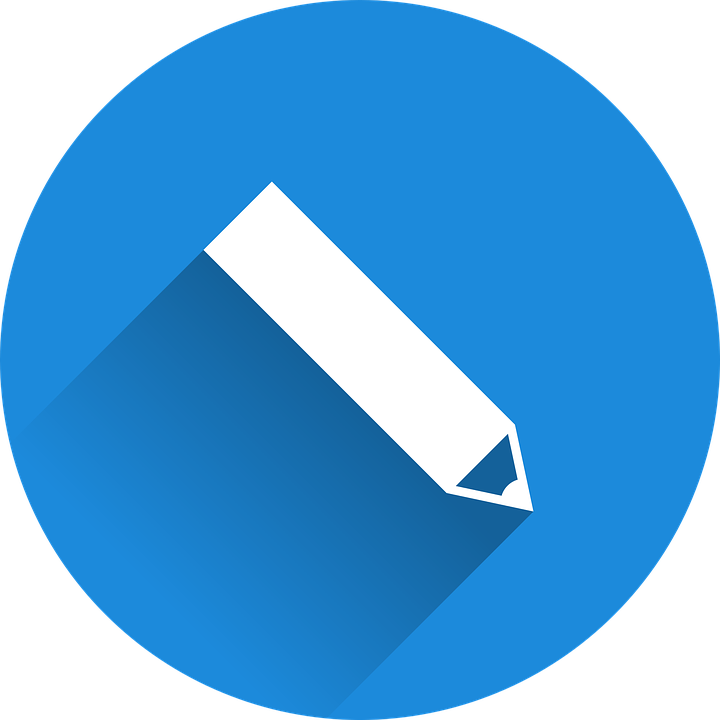 ¿Qué frase es? Decide y escribe en español.
Son tranquilas.
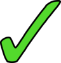 Tienes unas …
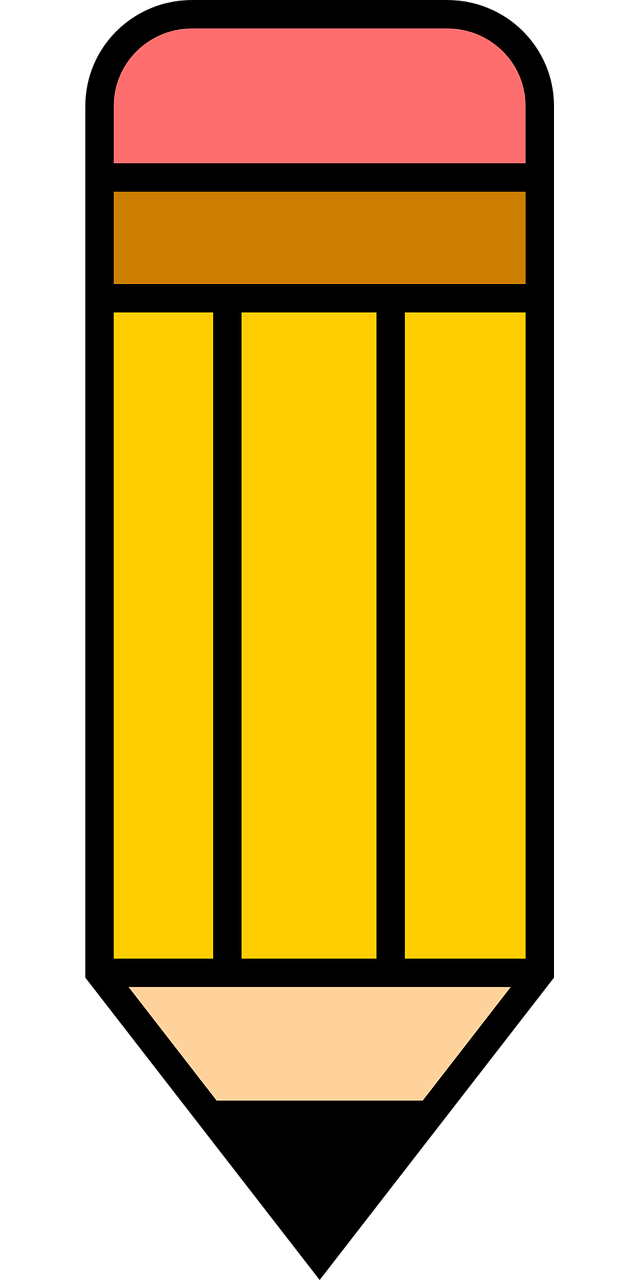 Son demasiado activos.
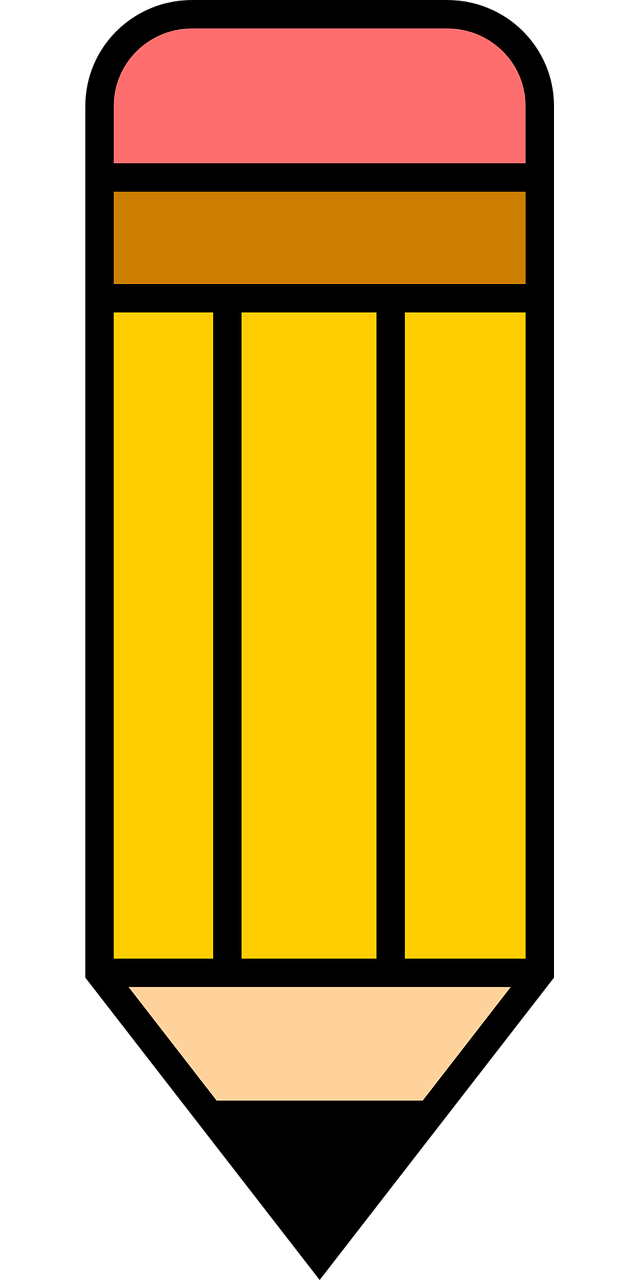 Pero son tontas.
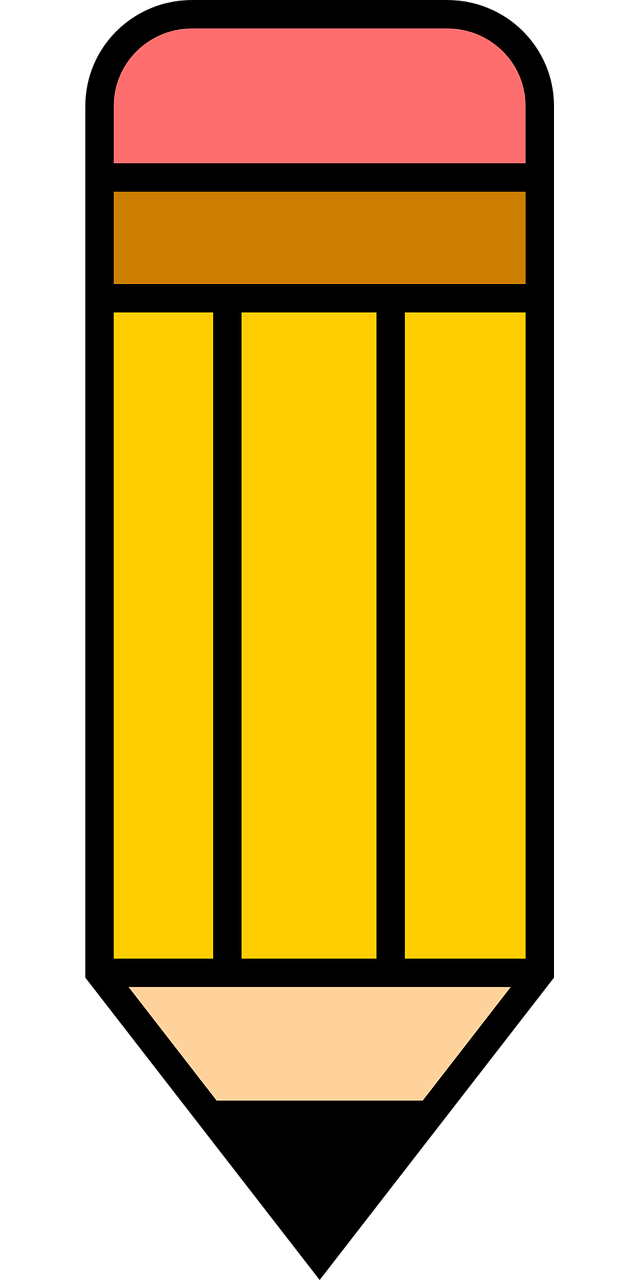 Sí, y son serios.
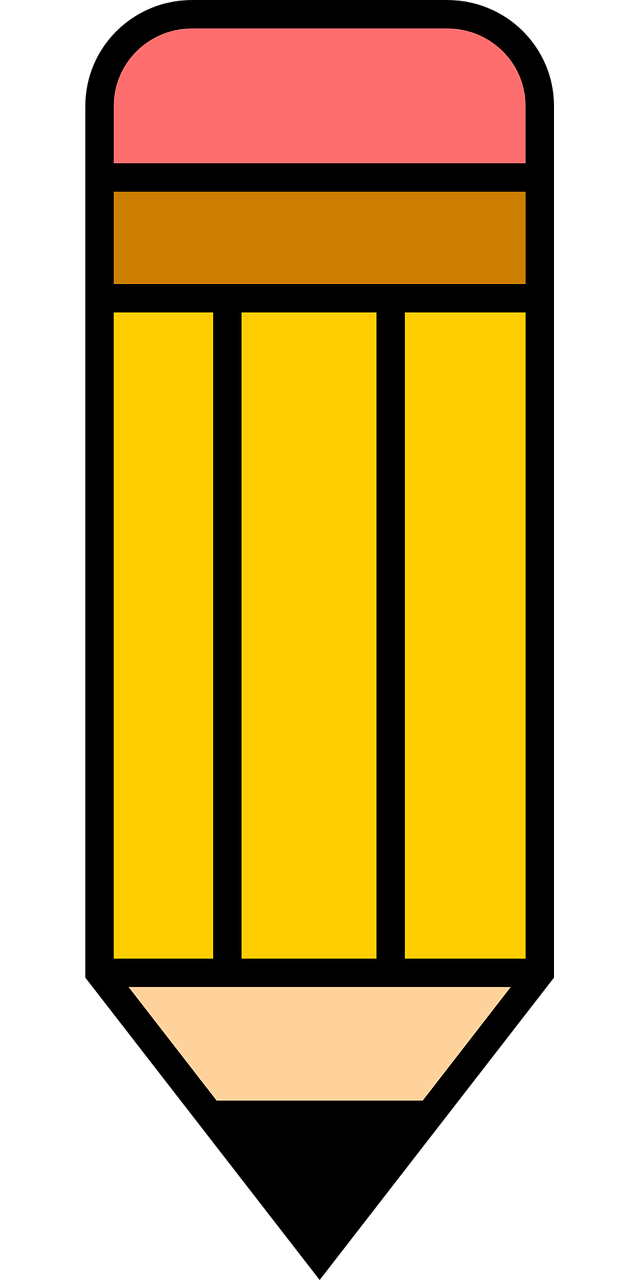 Sí, pero están cansadas hoy.
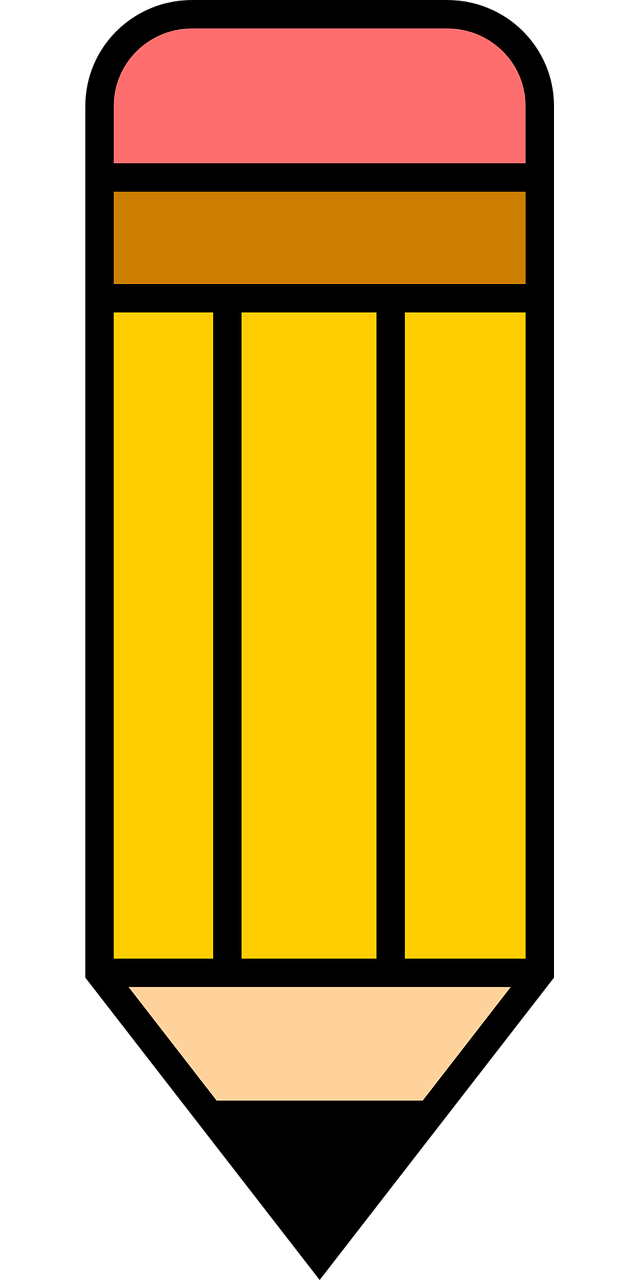 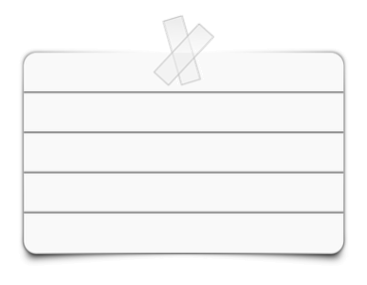 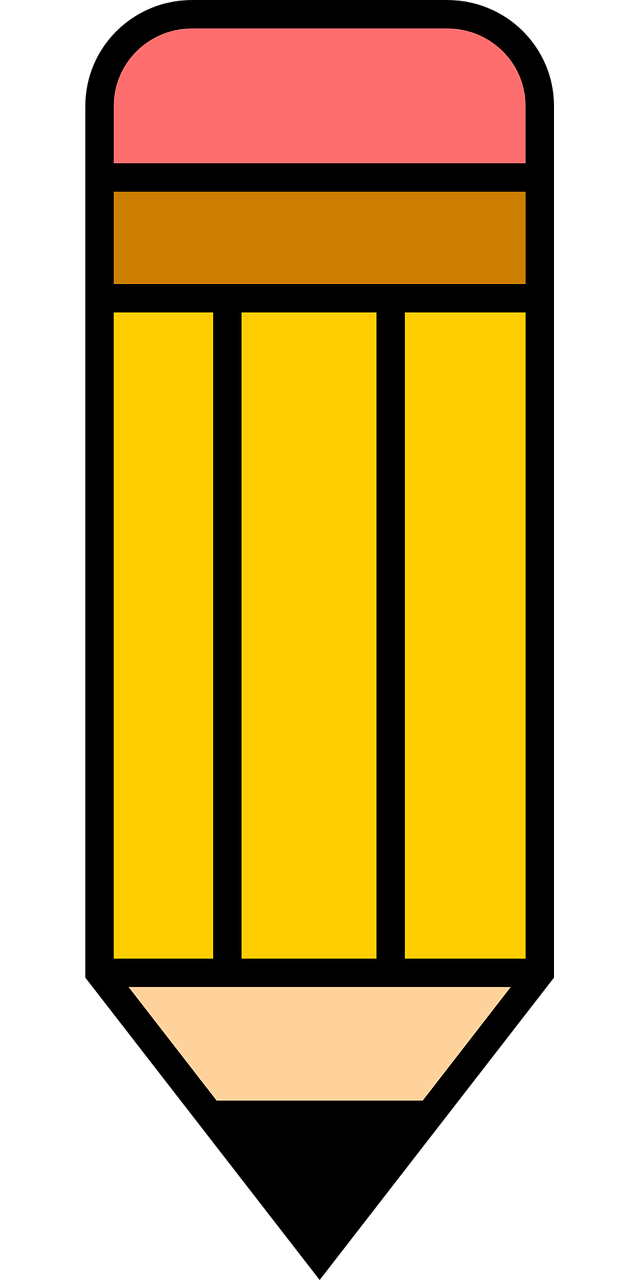 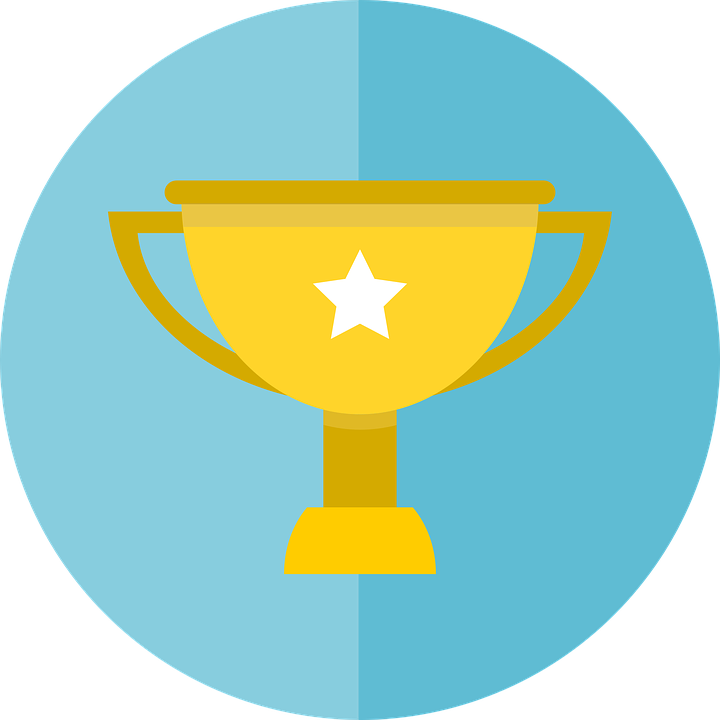 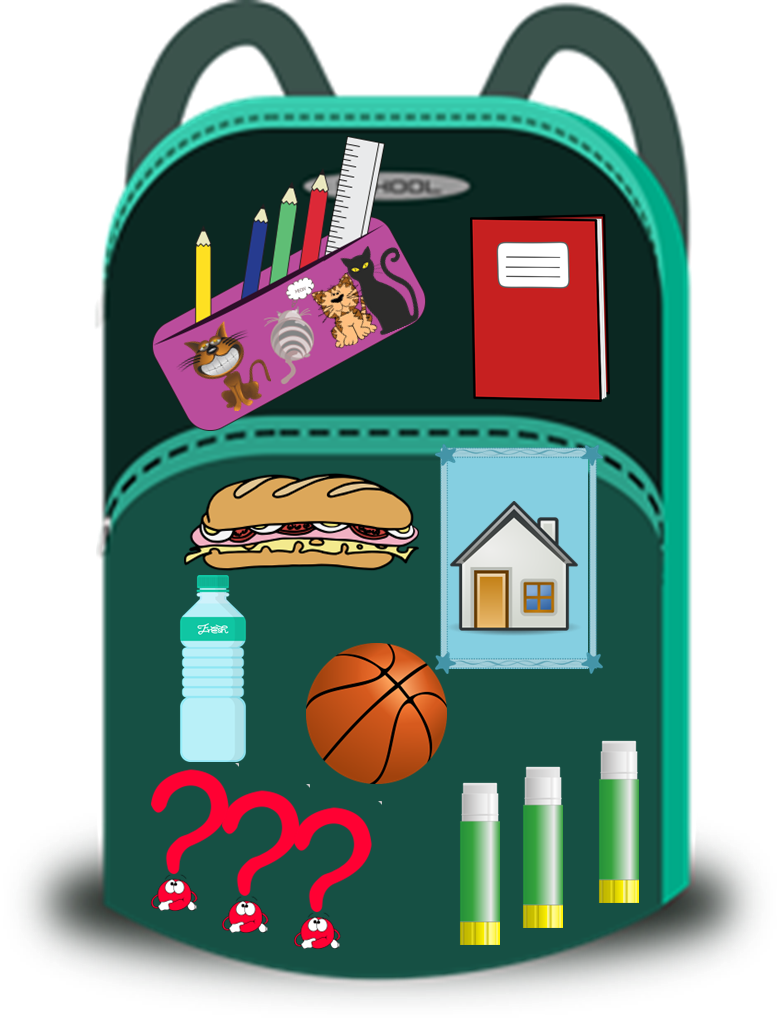 ¿Qué tienes en tu mochila?
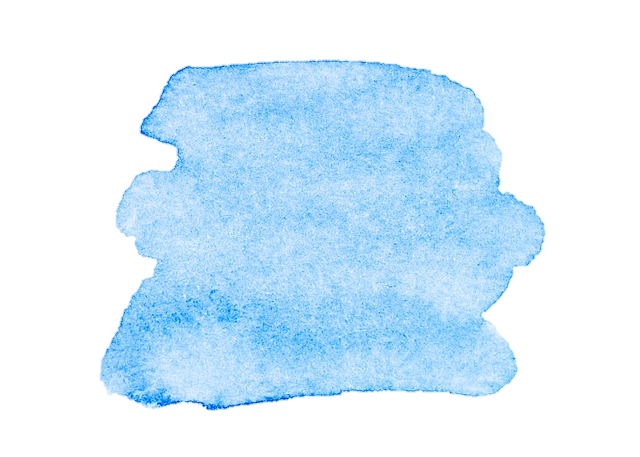 36
Saying what I and others have
Azul term 1
Azul term 1 week 10
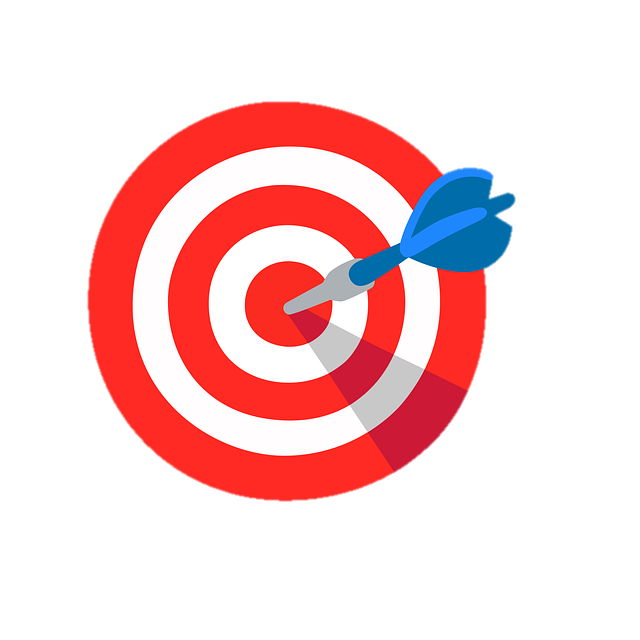 Asking and answering questions about what you or your friends have
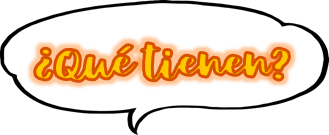 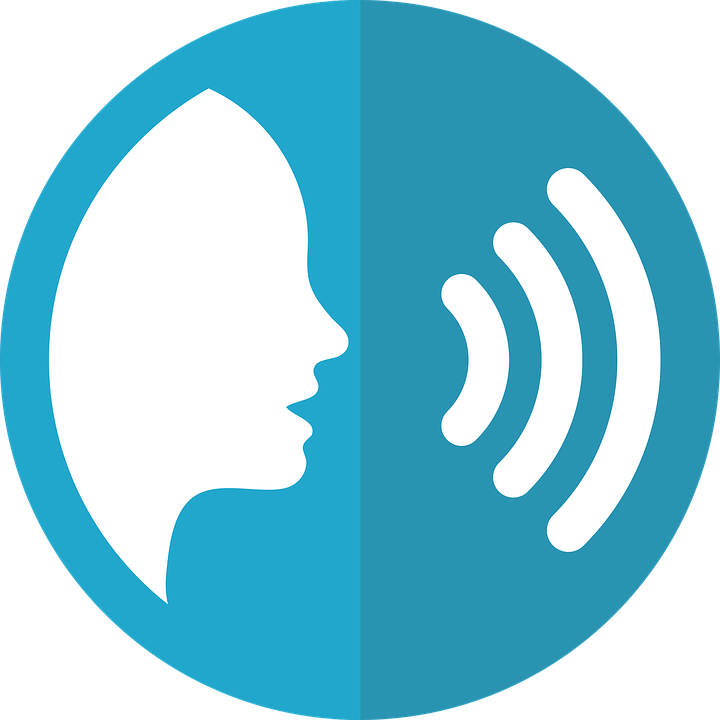 pronunciar
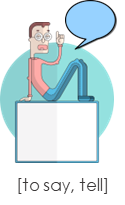 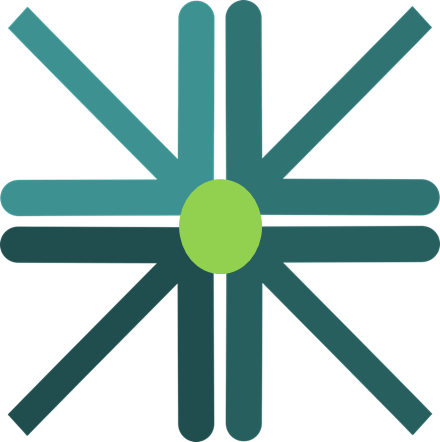 Describing what there is / are in class.
centro
decir
10
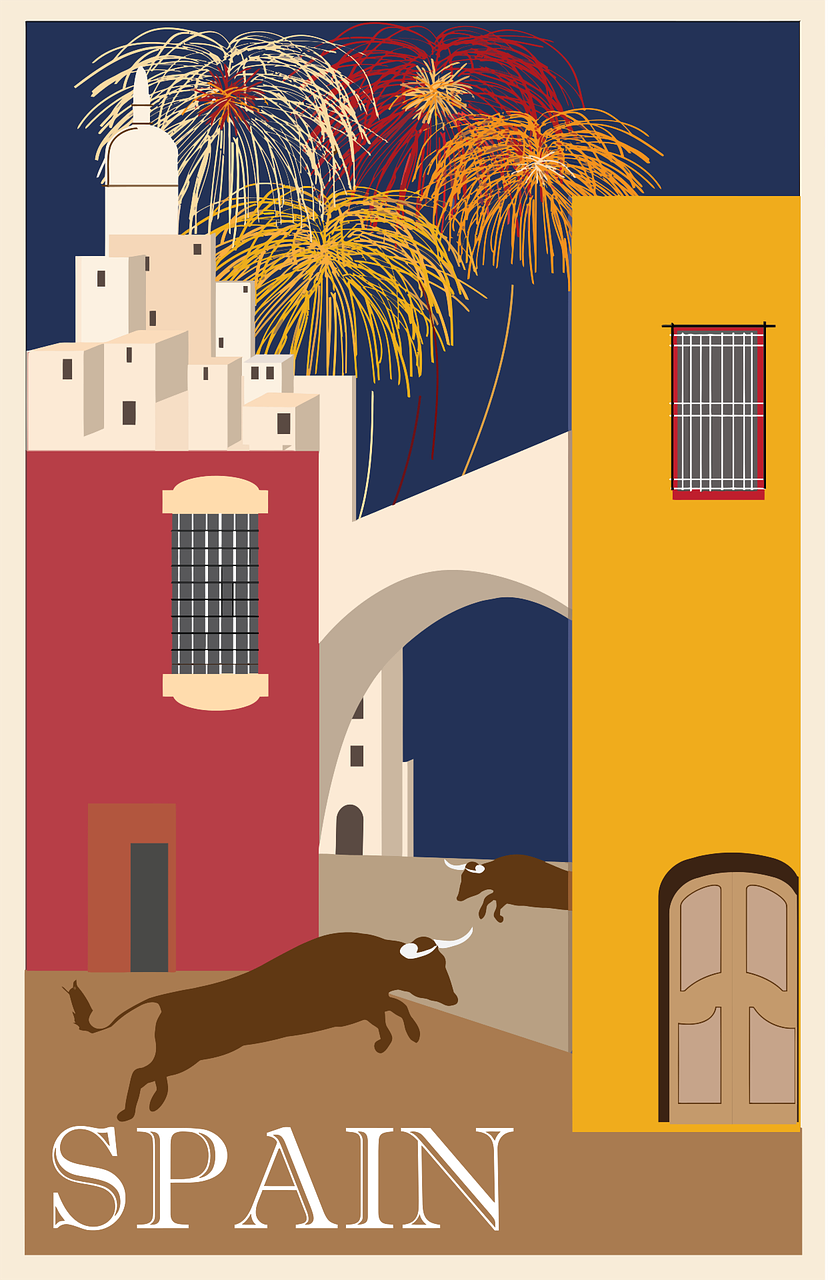 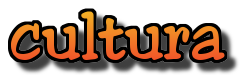 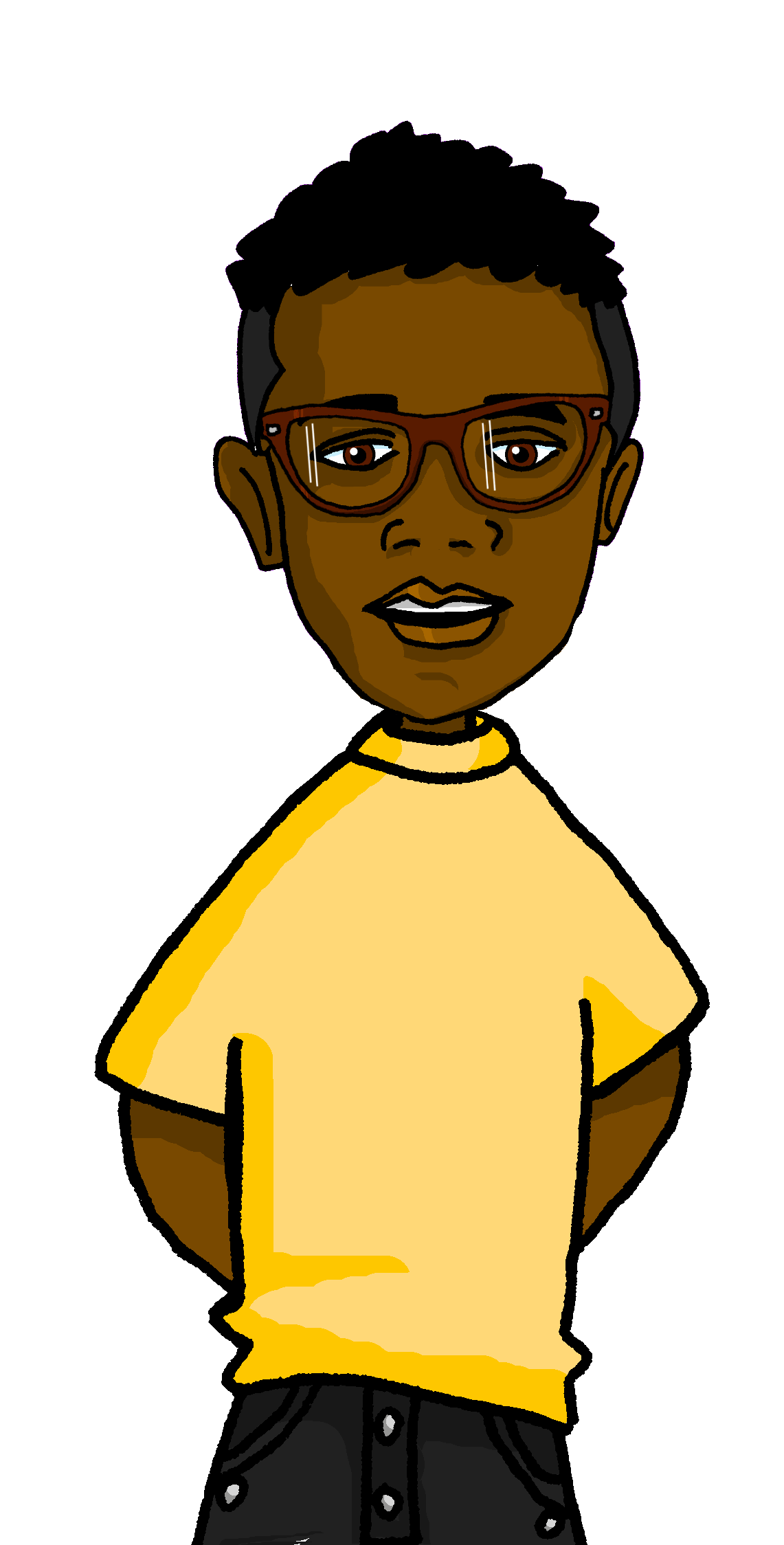 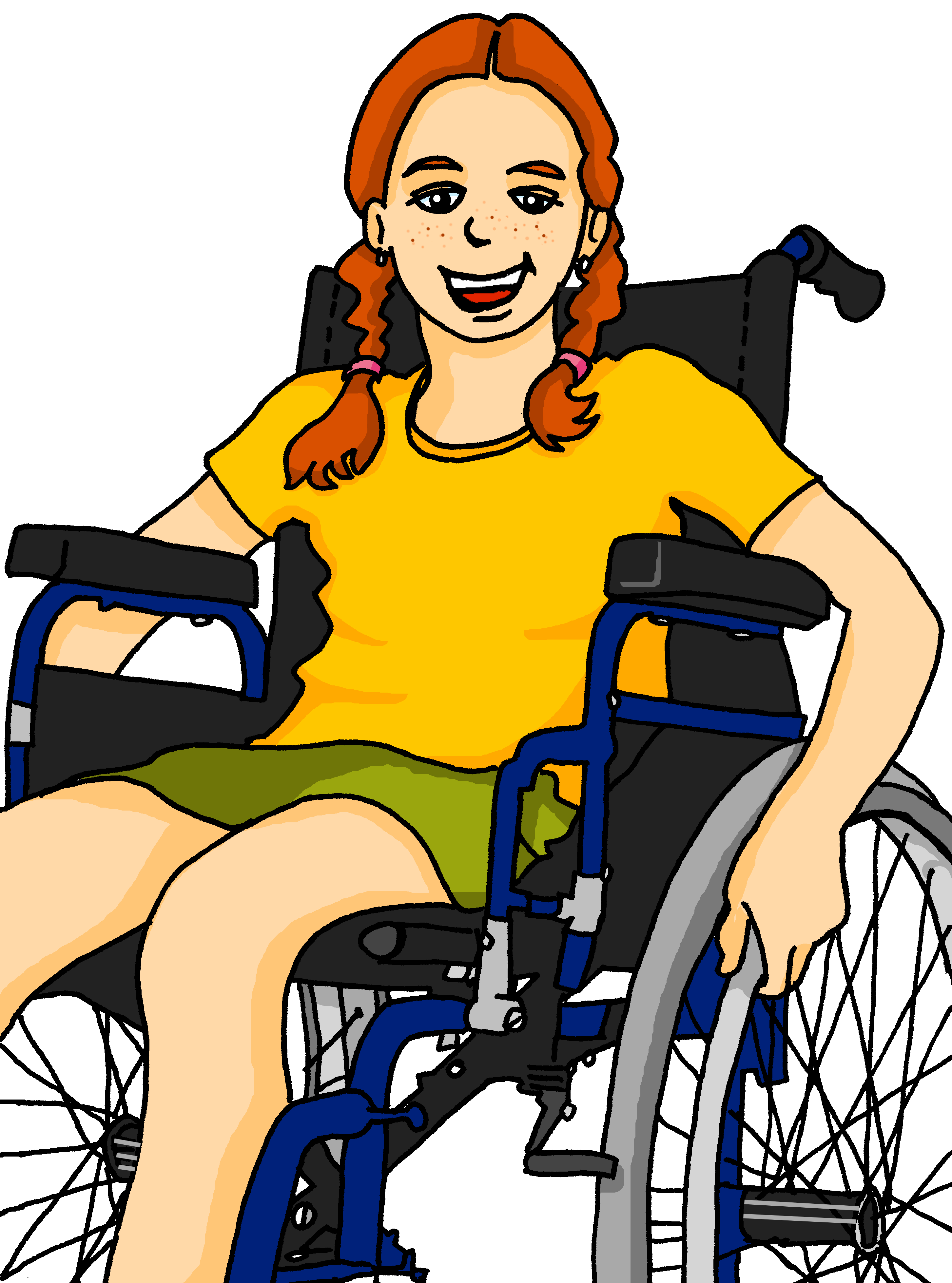 edificio
cerca
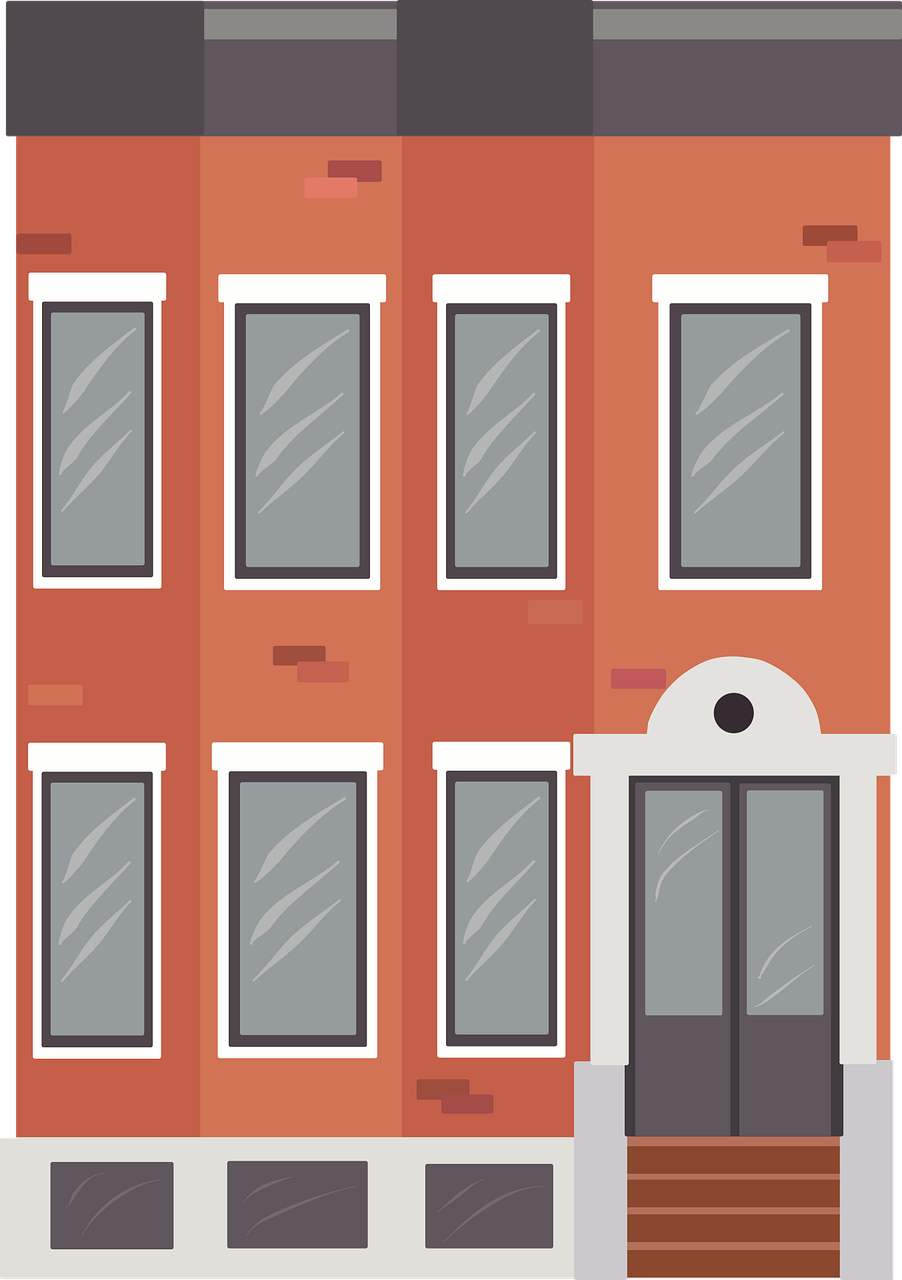 [near]
[building]
uniforme las escuelas públicas*.
dulces
cocina
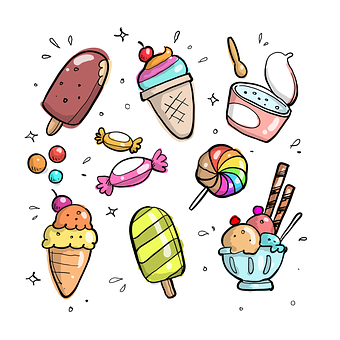 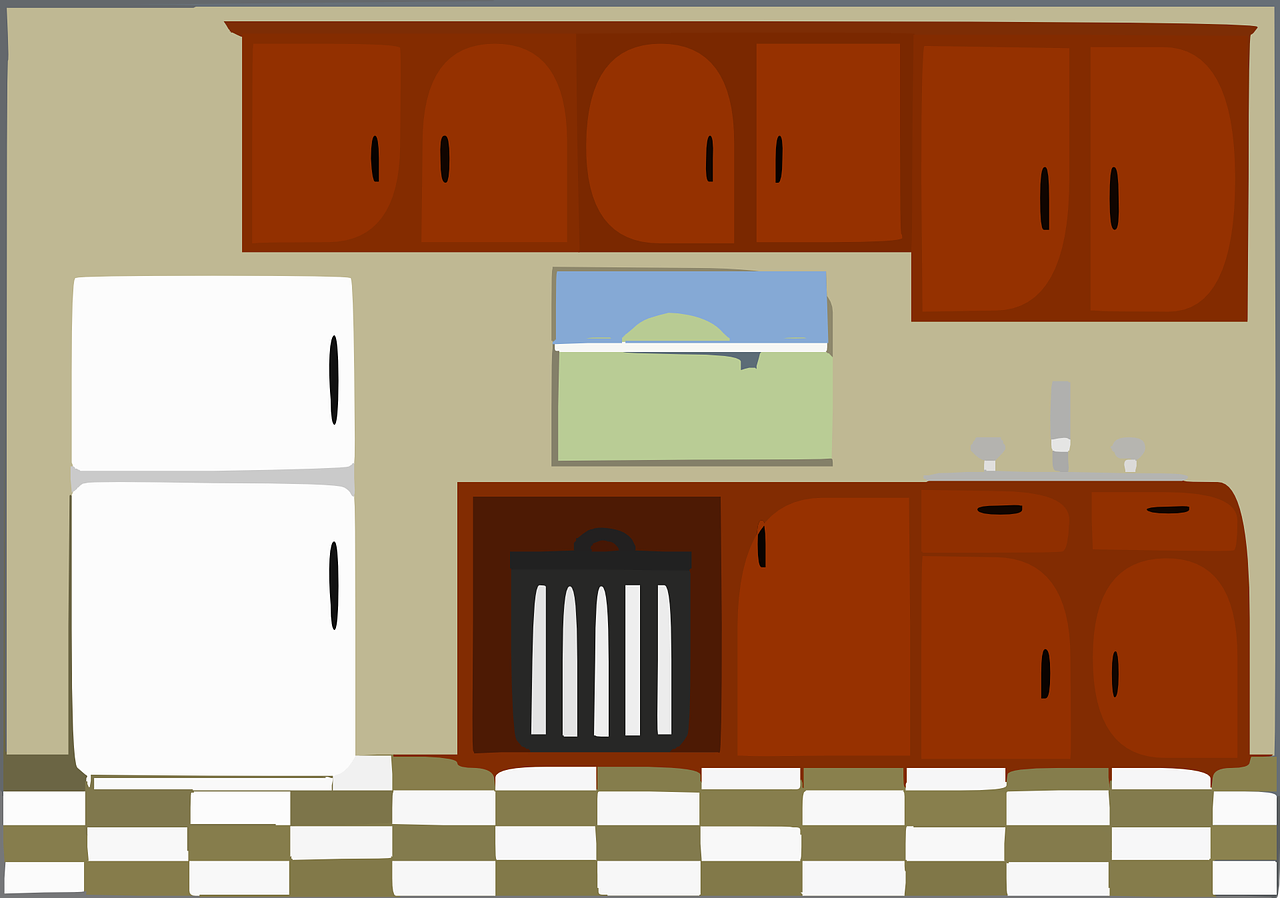 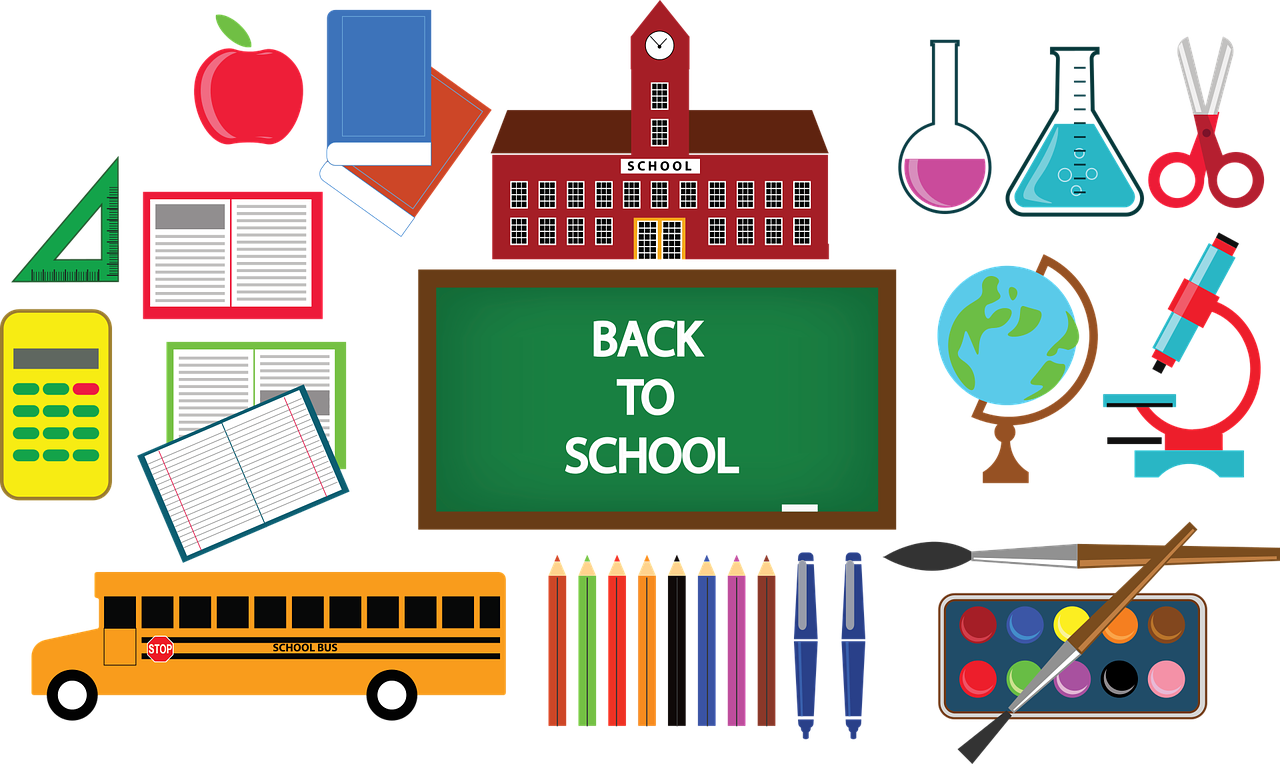 [sweets]
[kitchen]
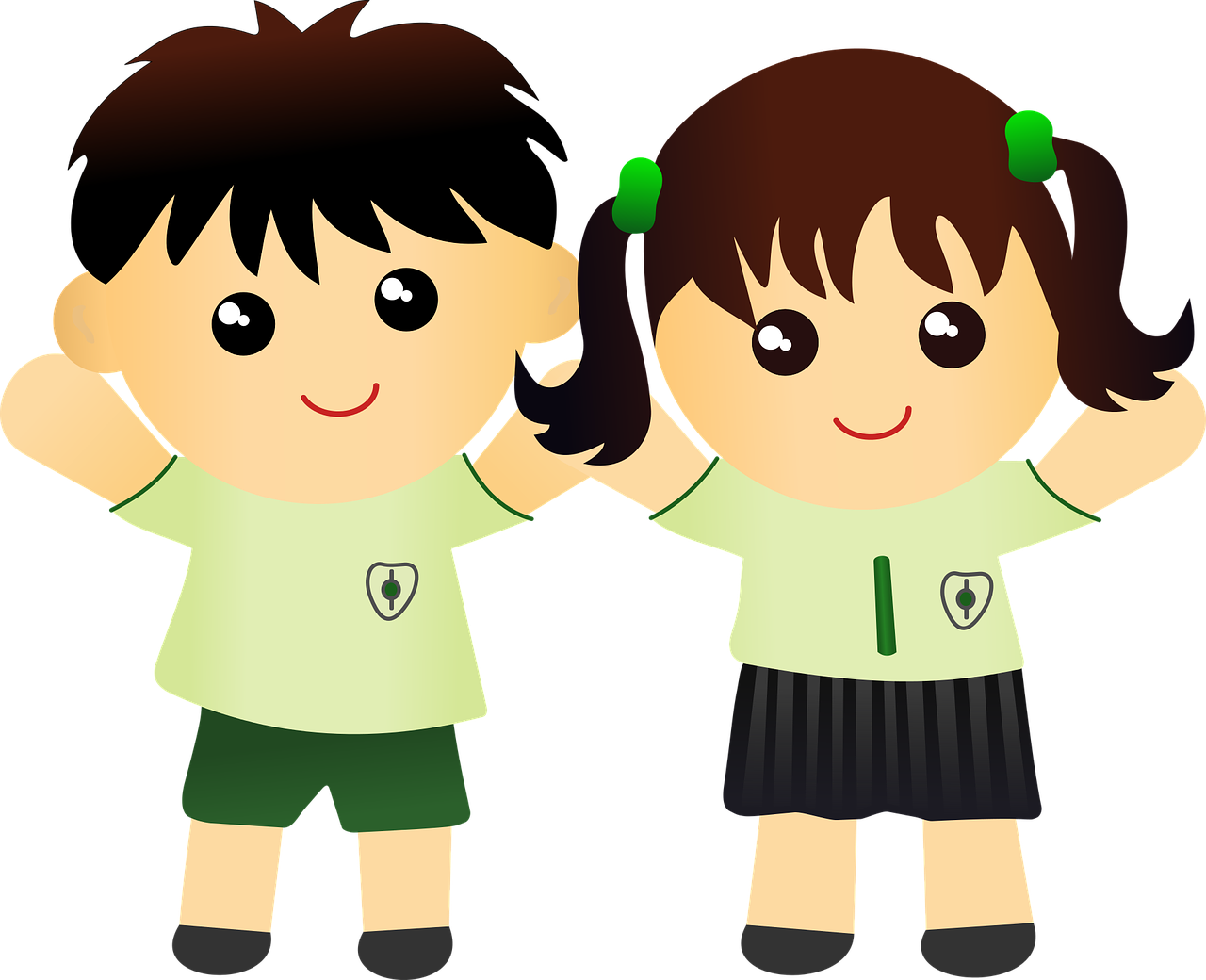 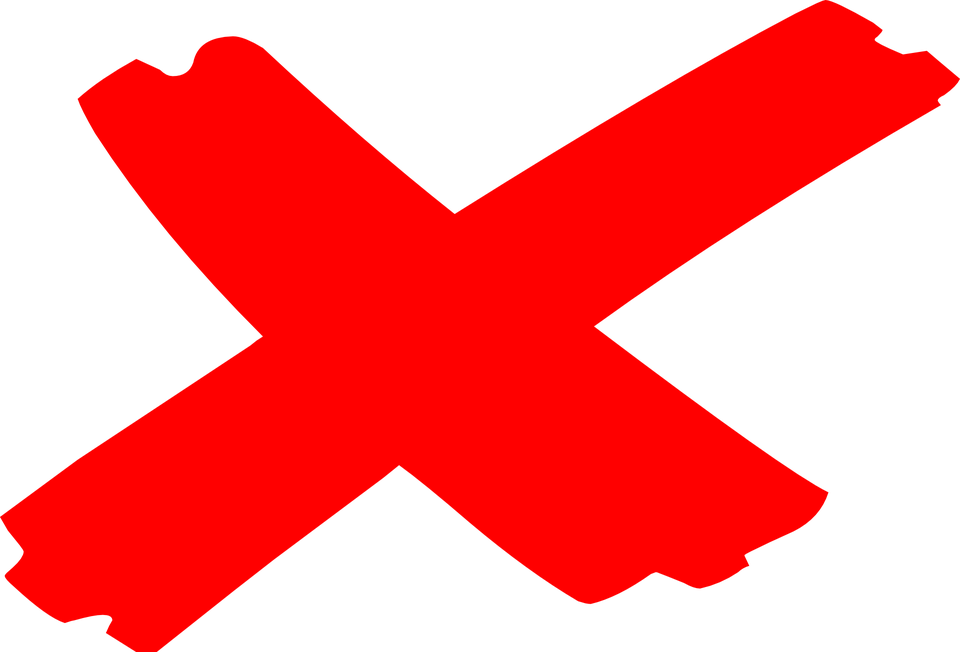 públicas = public/state
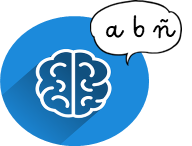 vocabulario
Write down the key language for this week.
En España, no hay
Tener: tiene| tienen
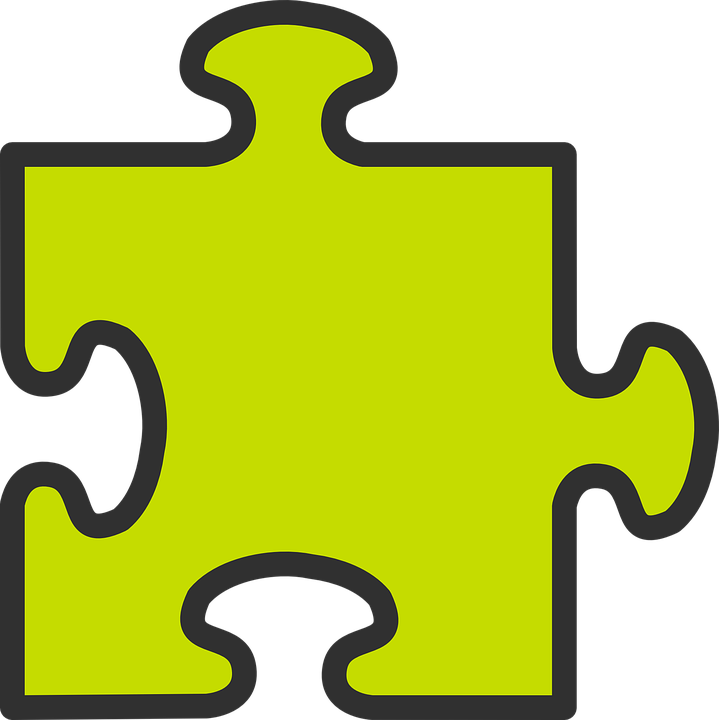 [3rd person singular & plural]
gramática
In Spanish the verb tener means to have, having.
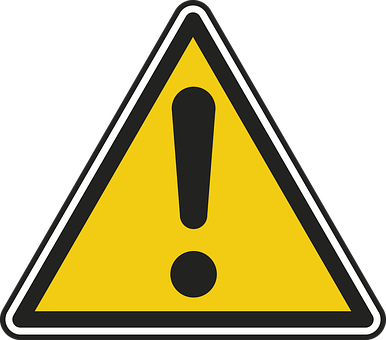 Remember that it is an irregular verb:
To say ‘s/he, it has’ we say tiene.
To say ‘they have’ we say tienen.
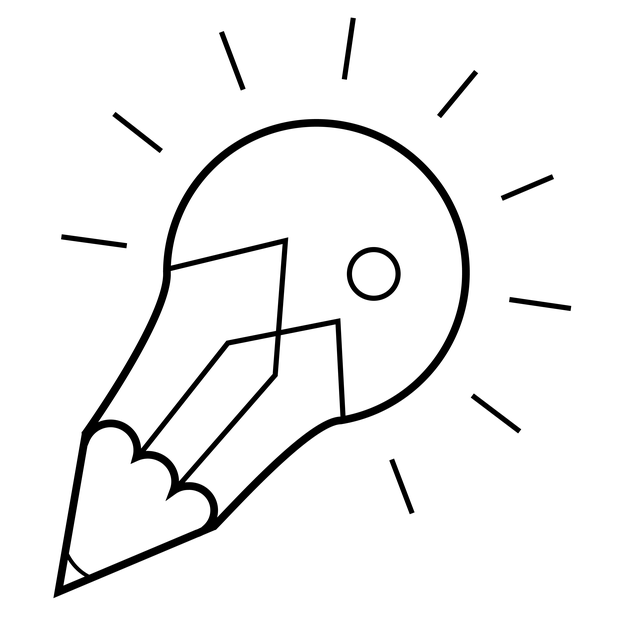 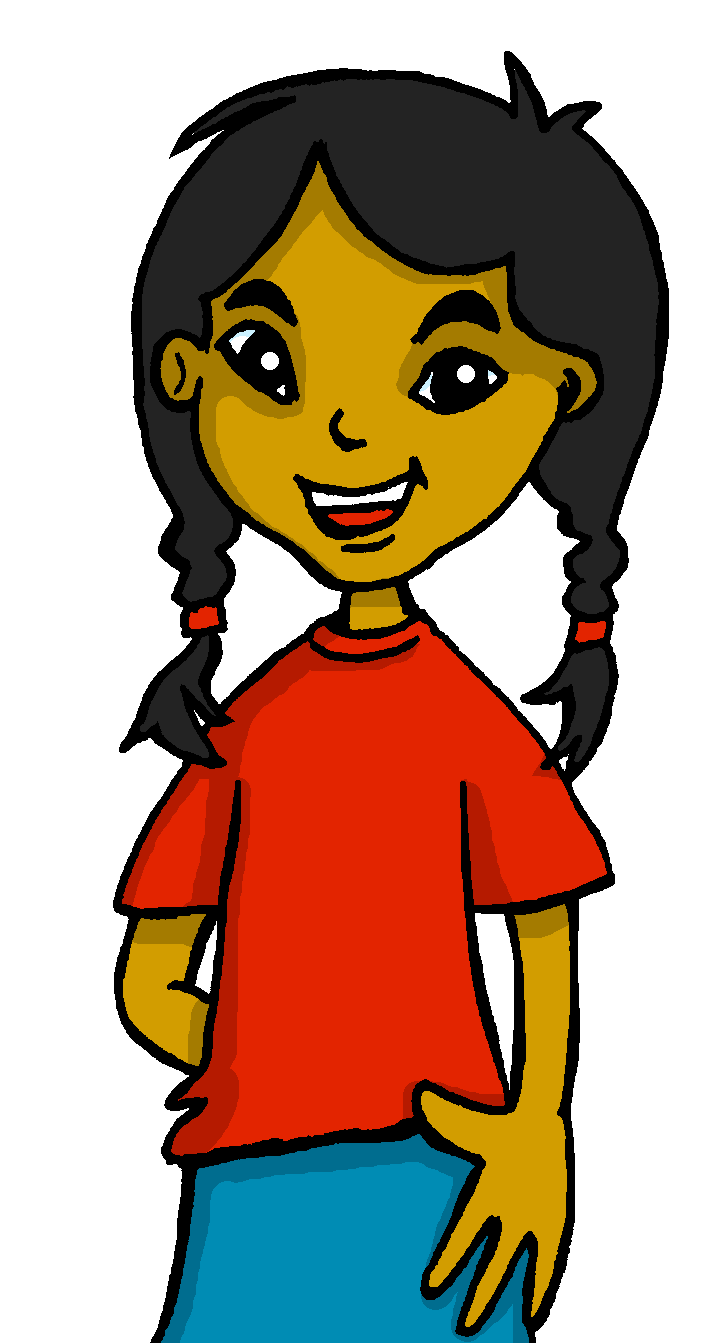 Translate the examples.
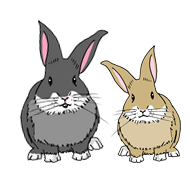 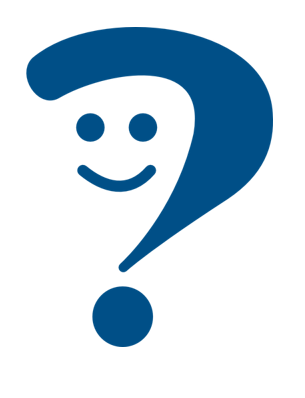 Sofía tiene un conejo activo.  _________________________.
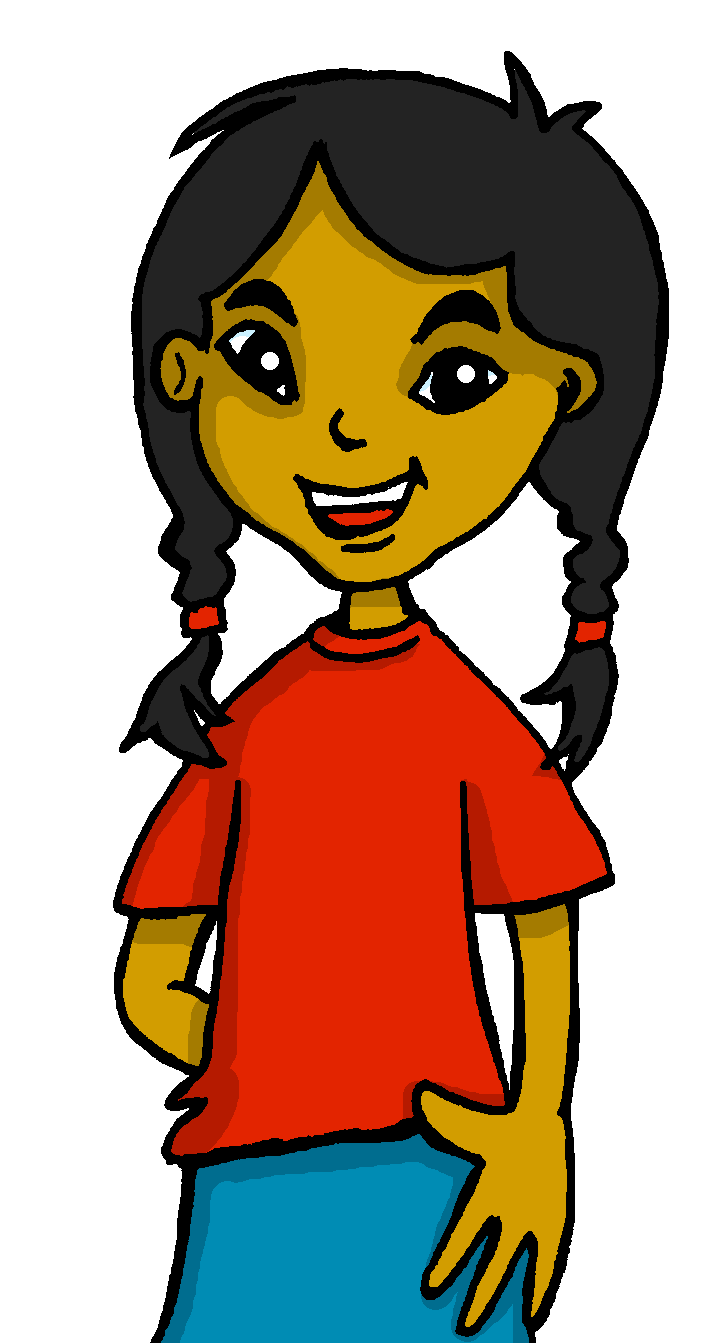 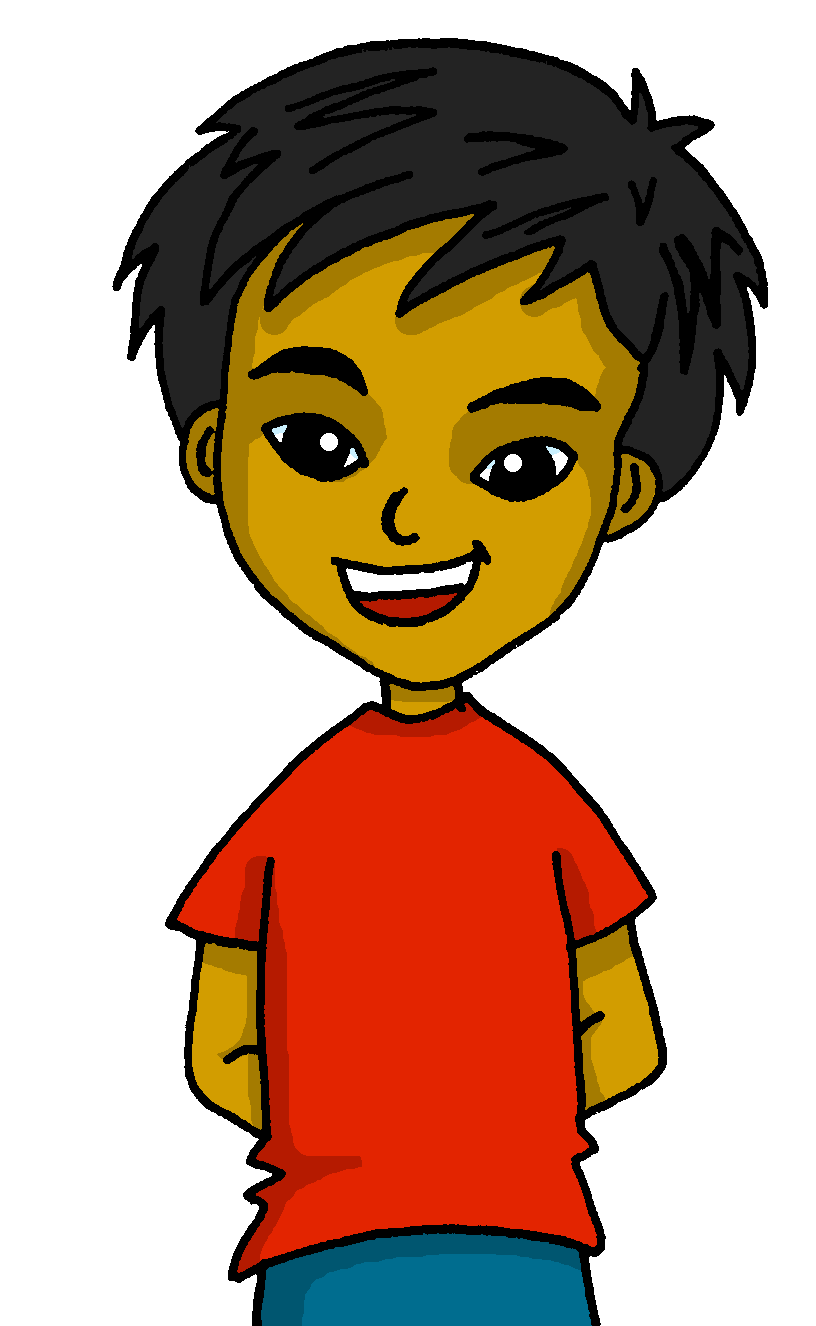 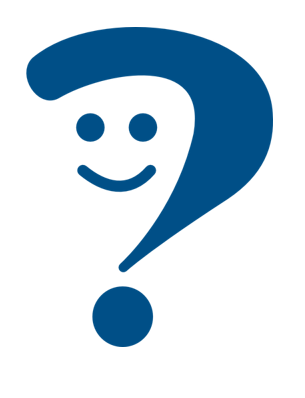 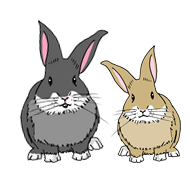 Tienen dos conejos activos.   _________________________.
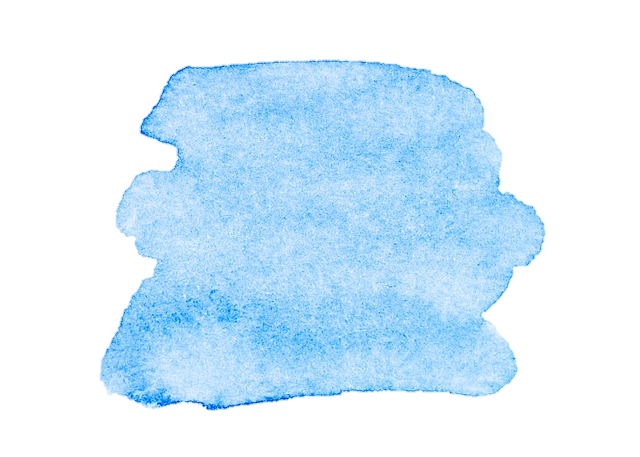 37
Saying what I and others have
10
Azul term 1
Azul term 1 week 10
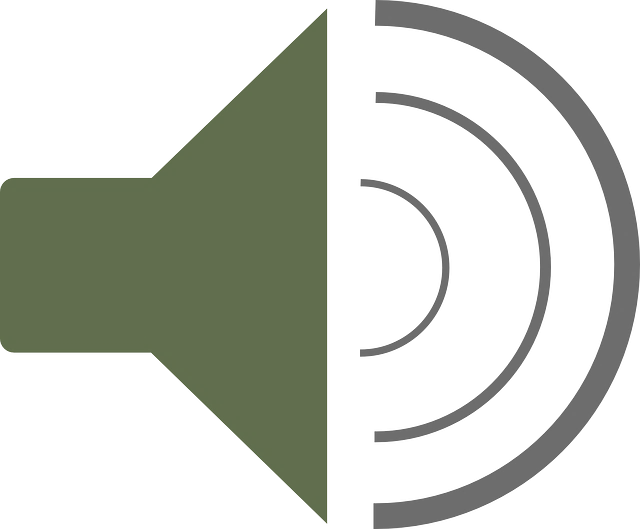 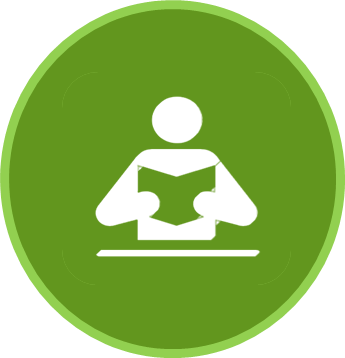 Escucha  a Quique. 
¿Es la clase de Sofía o la clase de Krina y Max?
leer
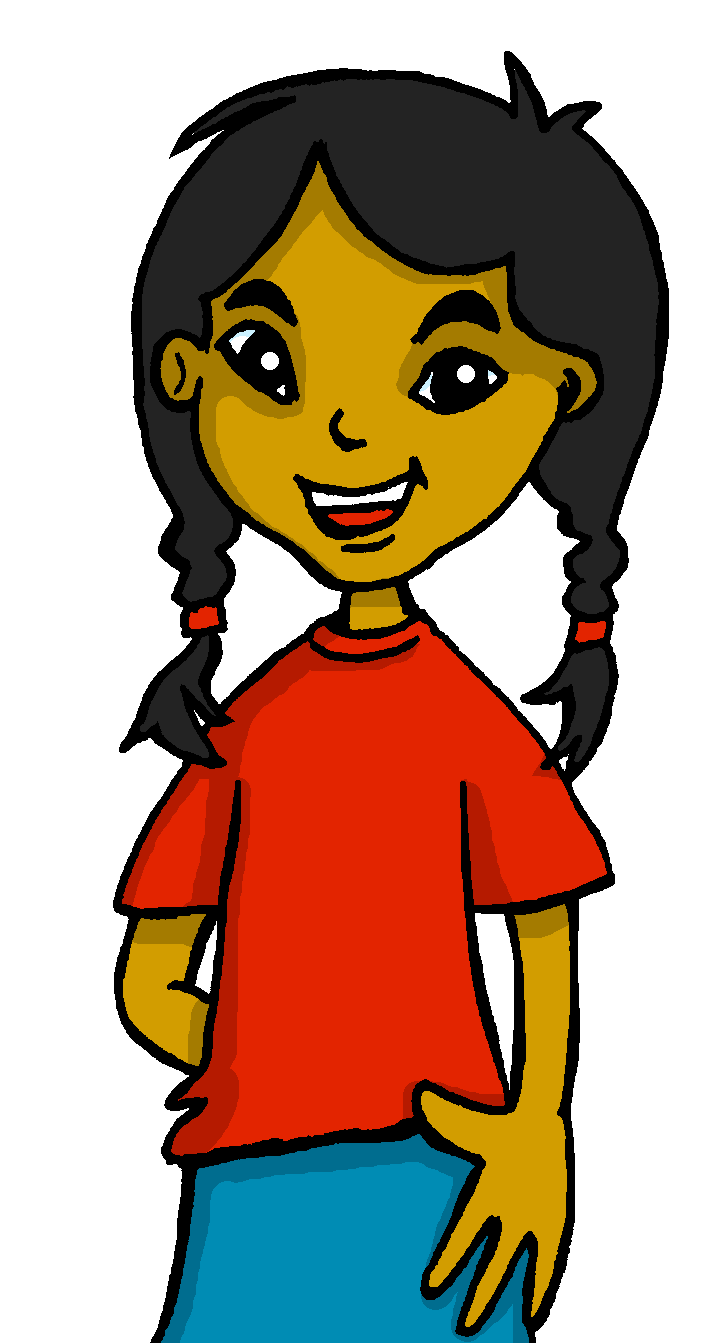 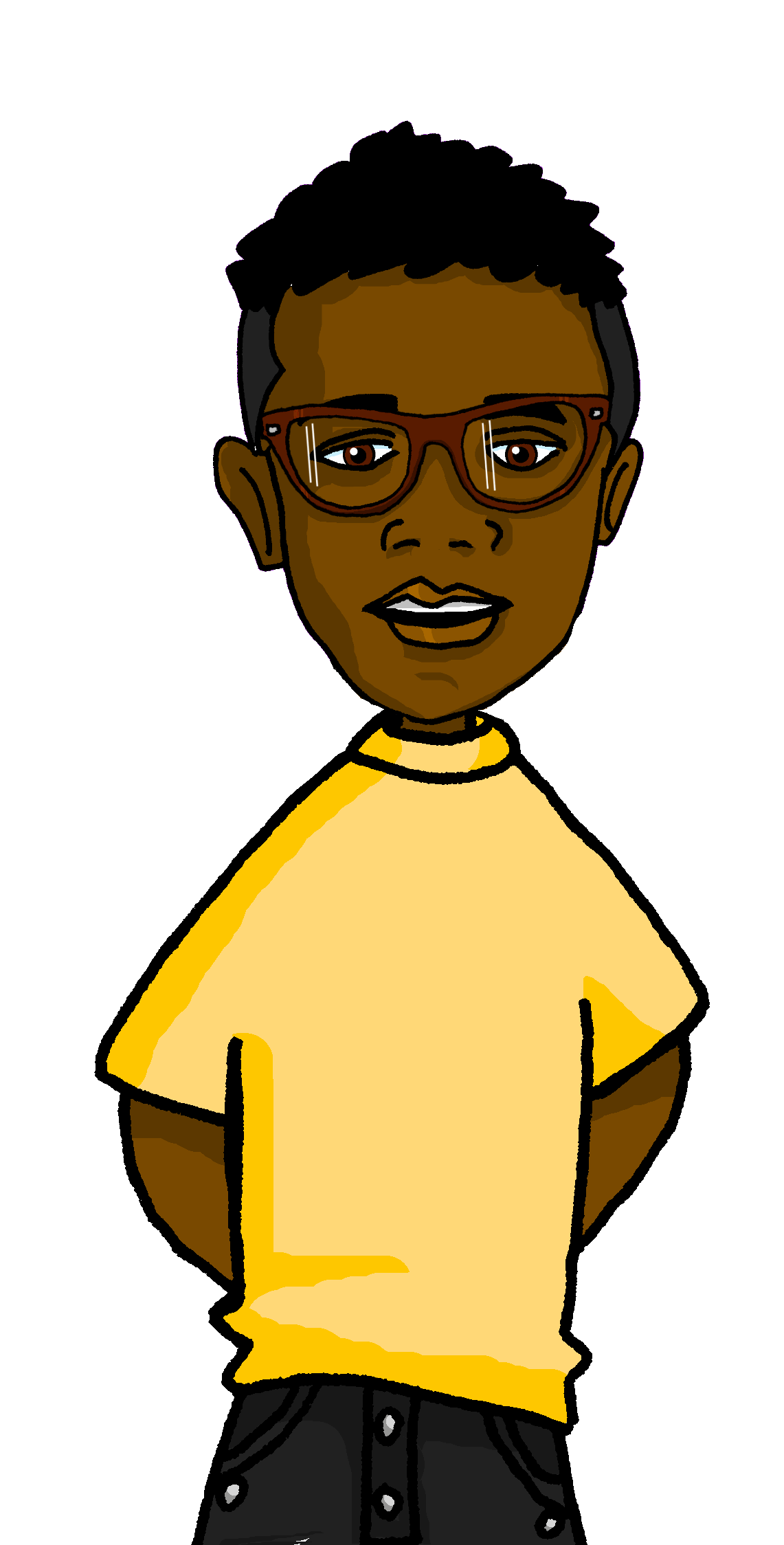 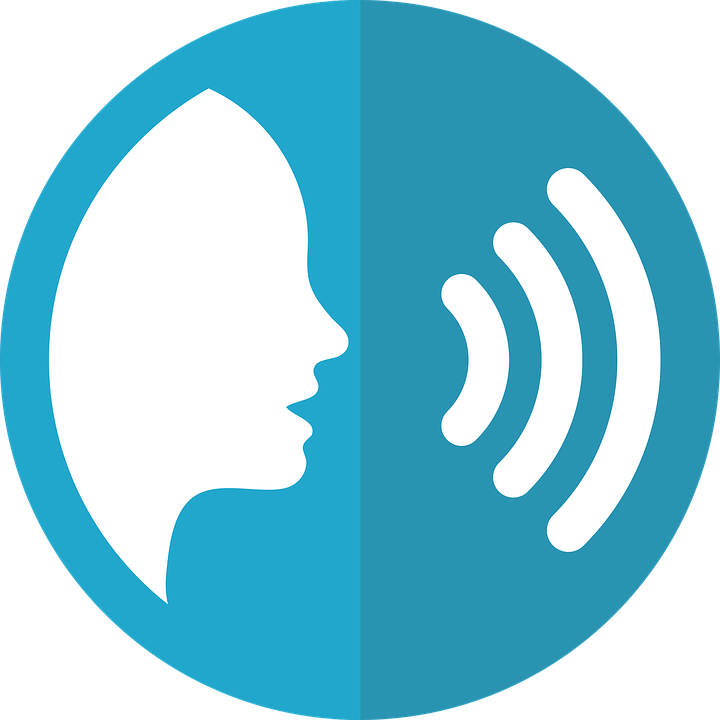 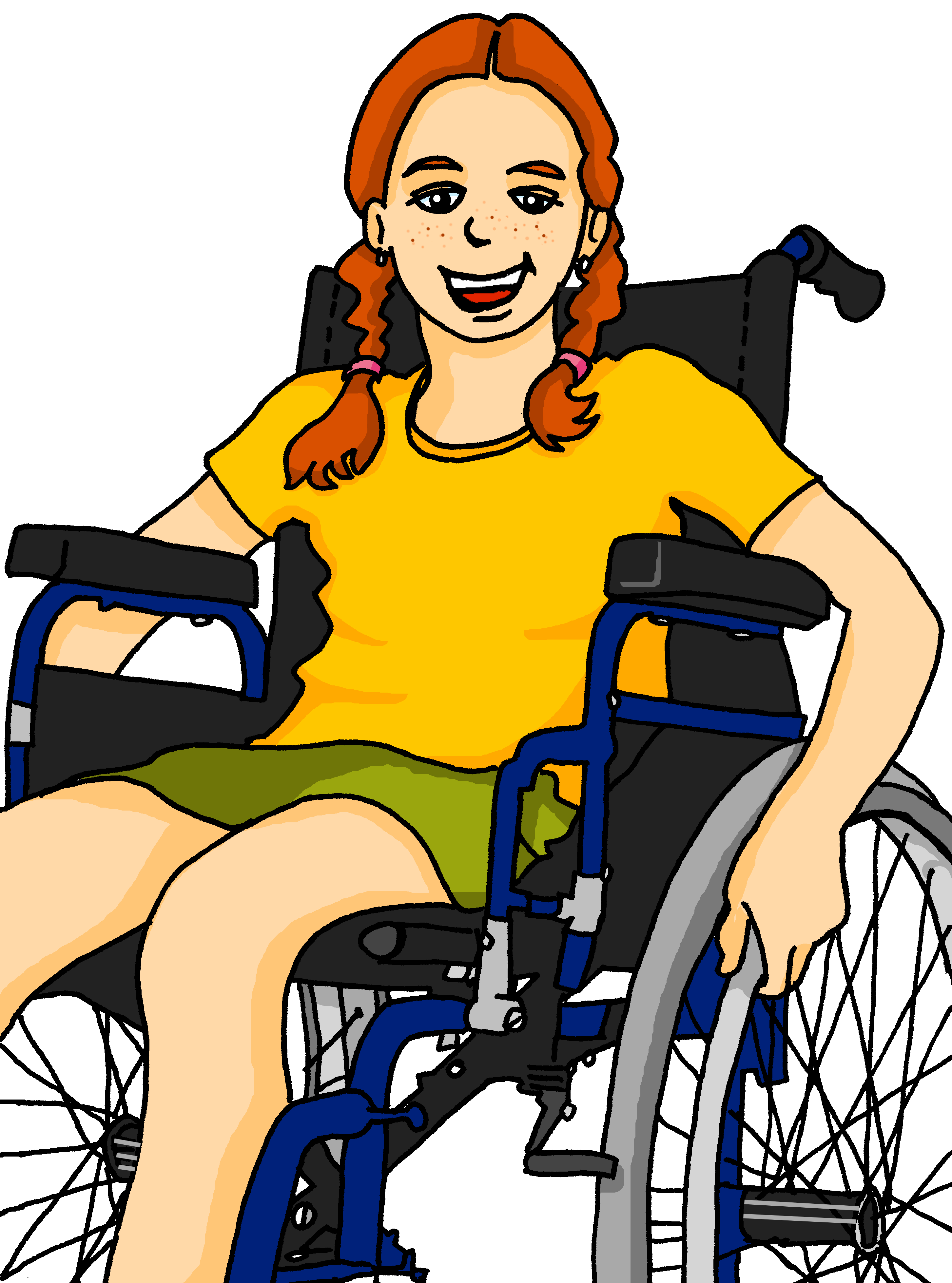 pronunciar
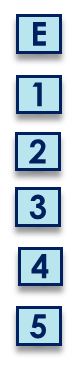 unos cuadernos
Hay | tiene
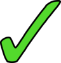 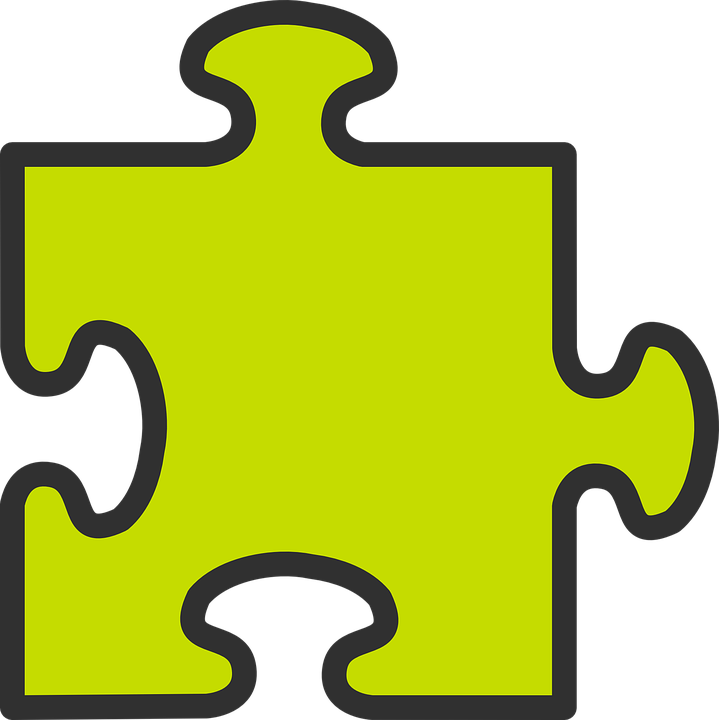 Remember! Hay means there is or there are and tiene means s/he it has.
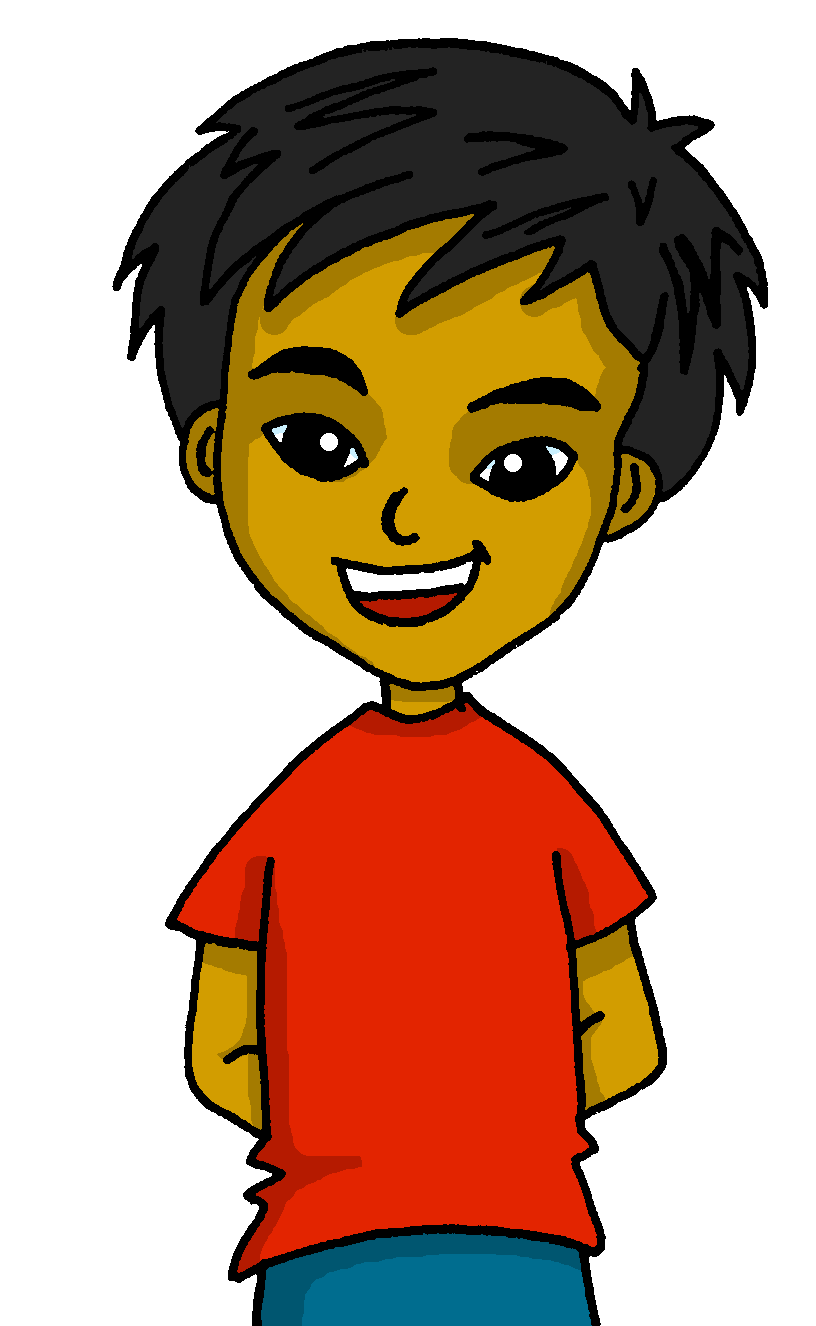 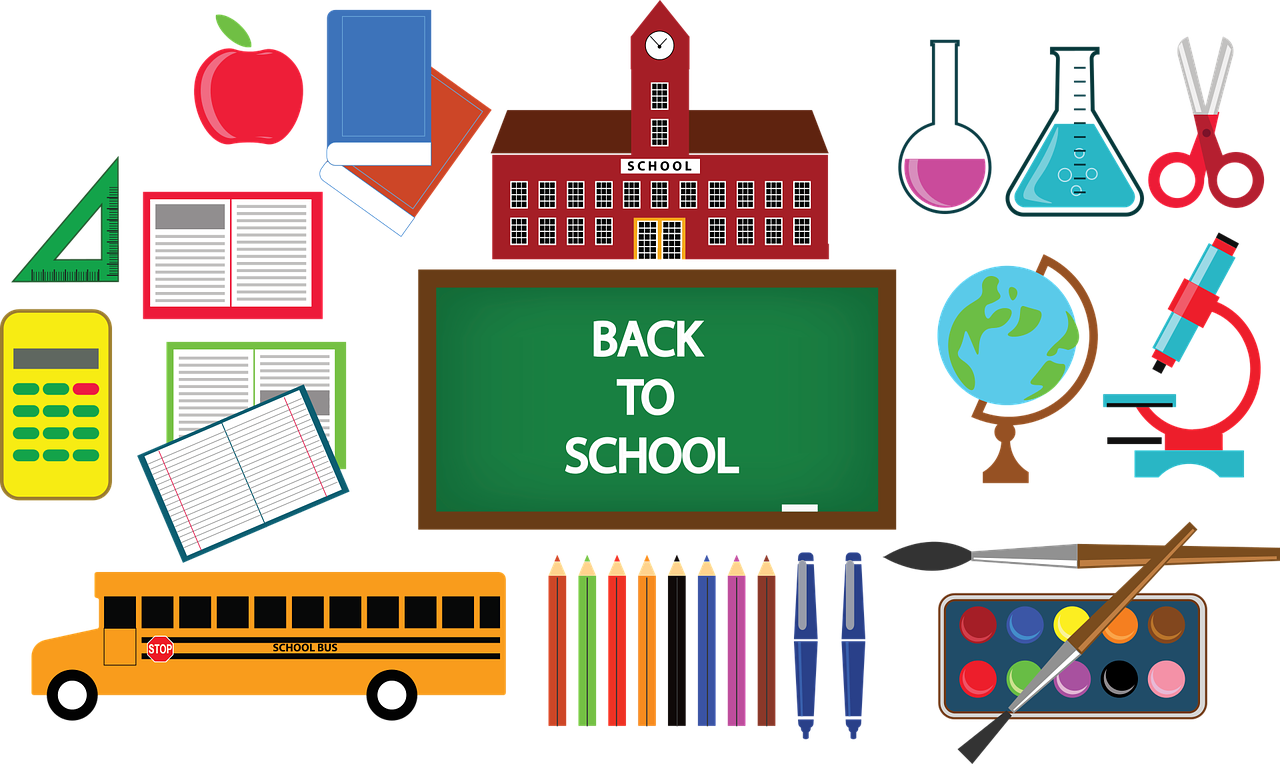 Es un día especial en la escuela.
¿Quién tiene qué?
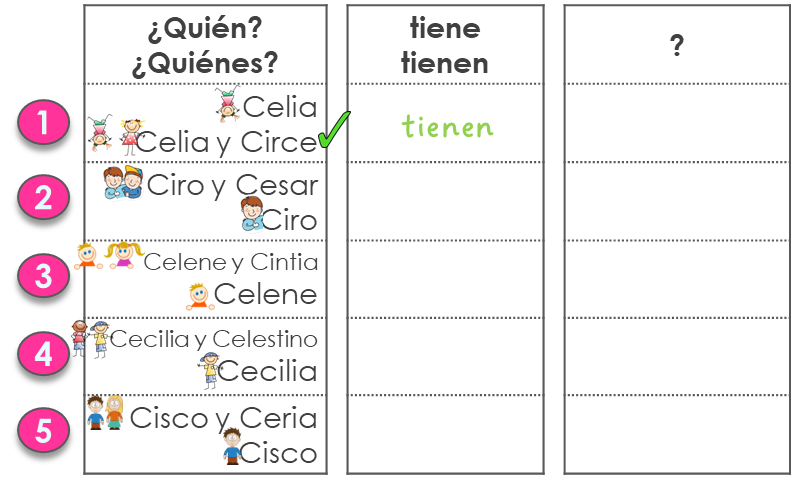 escuchar
En la clase hay una ventana.
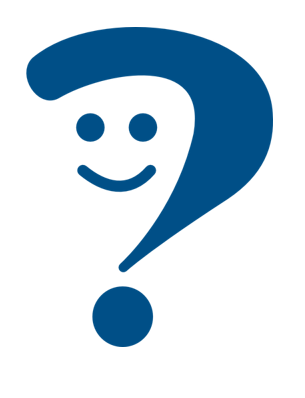 (In the class there is a window.)
La clase tiene una ventana.
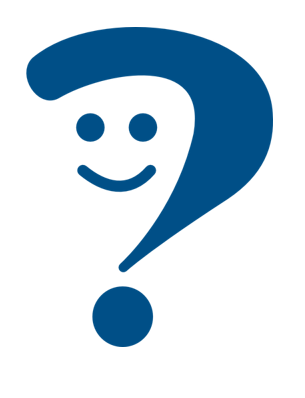 (The class has a window).
same. What is different about how they start?
Quique manda mensajes a Max en Inglaterra.
Hay un problema con el teléfono.
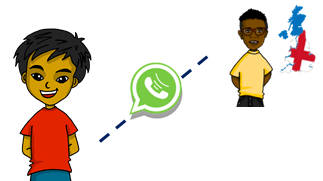 Does the sentence start with ‘La clase…’ or 
‘En la clase…?
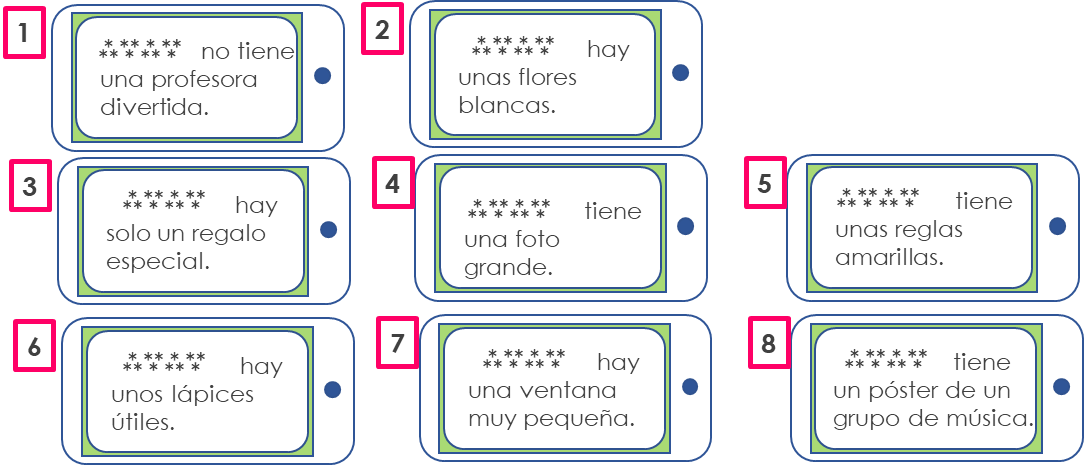 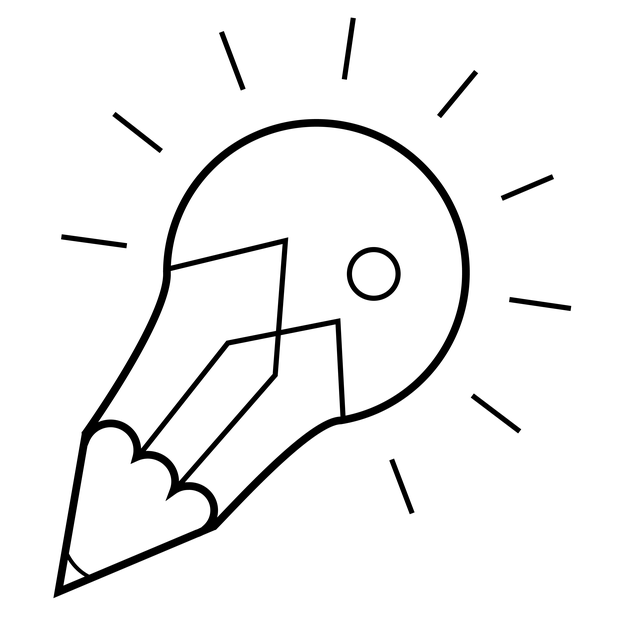 The  meaning
of these sentences is essentially the?
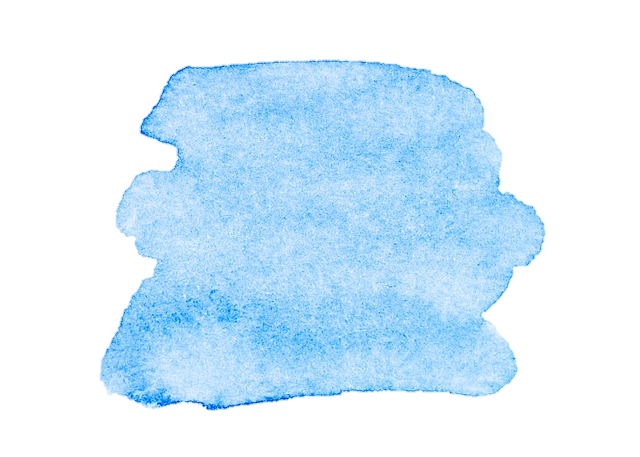 38
Saying what I and others have
10
Azul term 1
Azul term 1 week 10
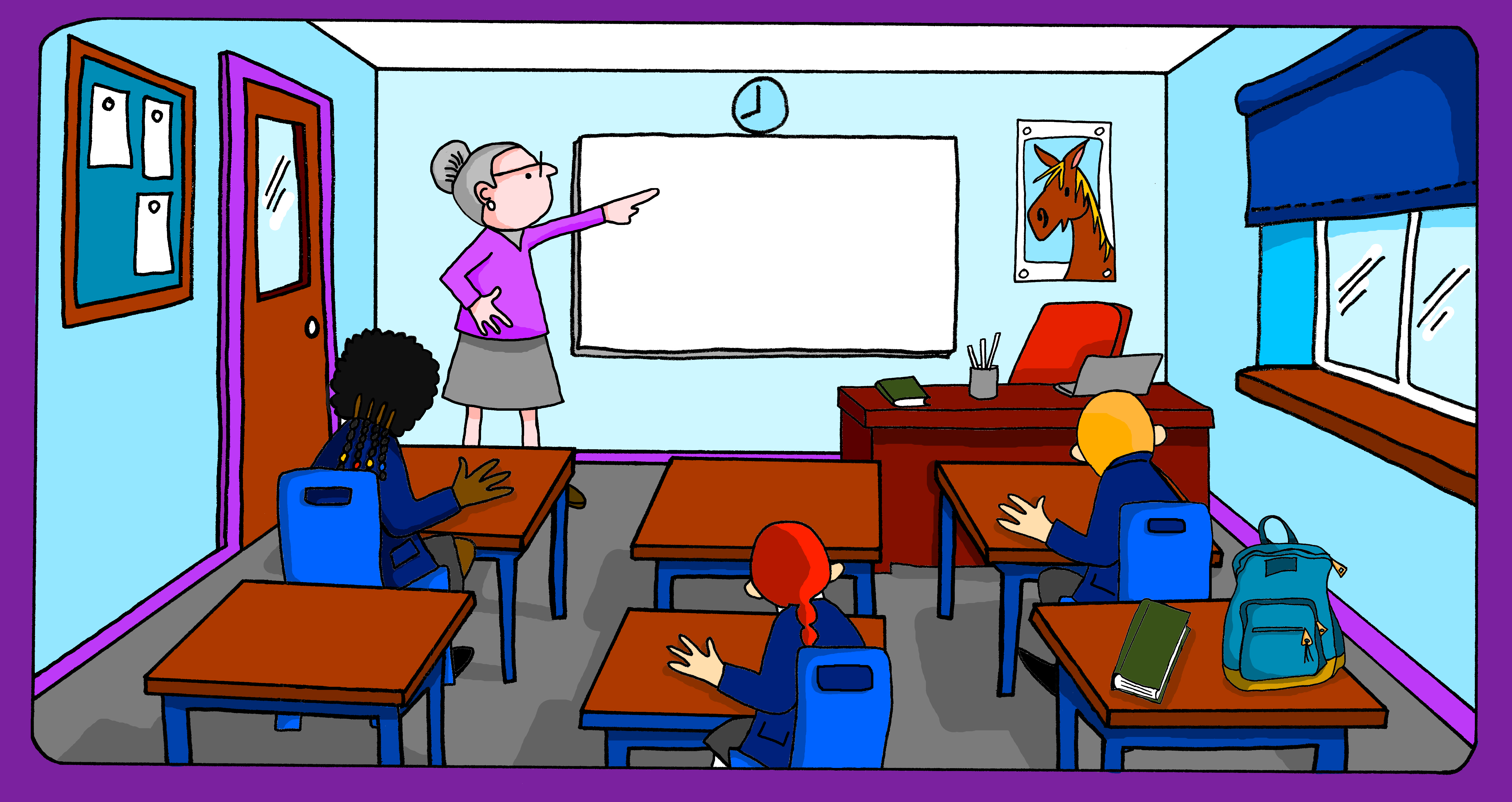 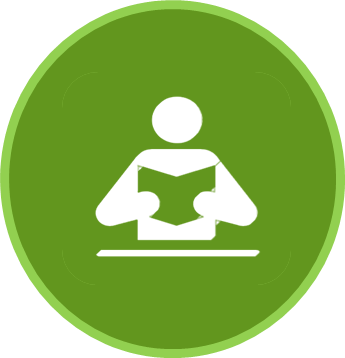 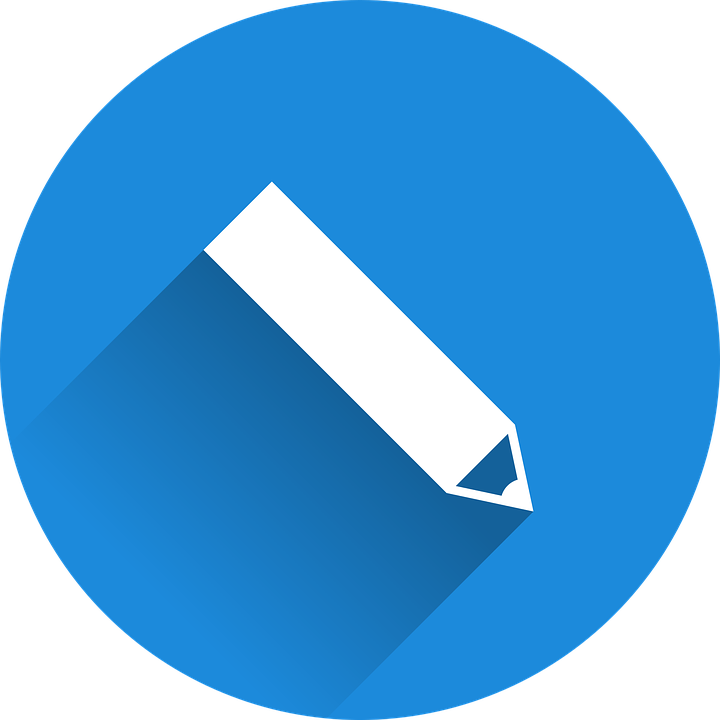 escribir
leer
Quique manda una foto de la clase a Max. Mira la foto.
¿Es verdad o menitra? 
Ecribe las frases falsas en negativo.
M
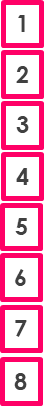 La clase tiene una profesora divertida.
En la clase hay unas flores blancas.
En la clase hay solo un regalo especial.
La clase tiene una foto grande.
La clase tiene unas reglas amarillas.
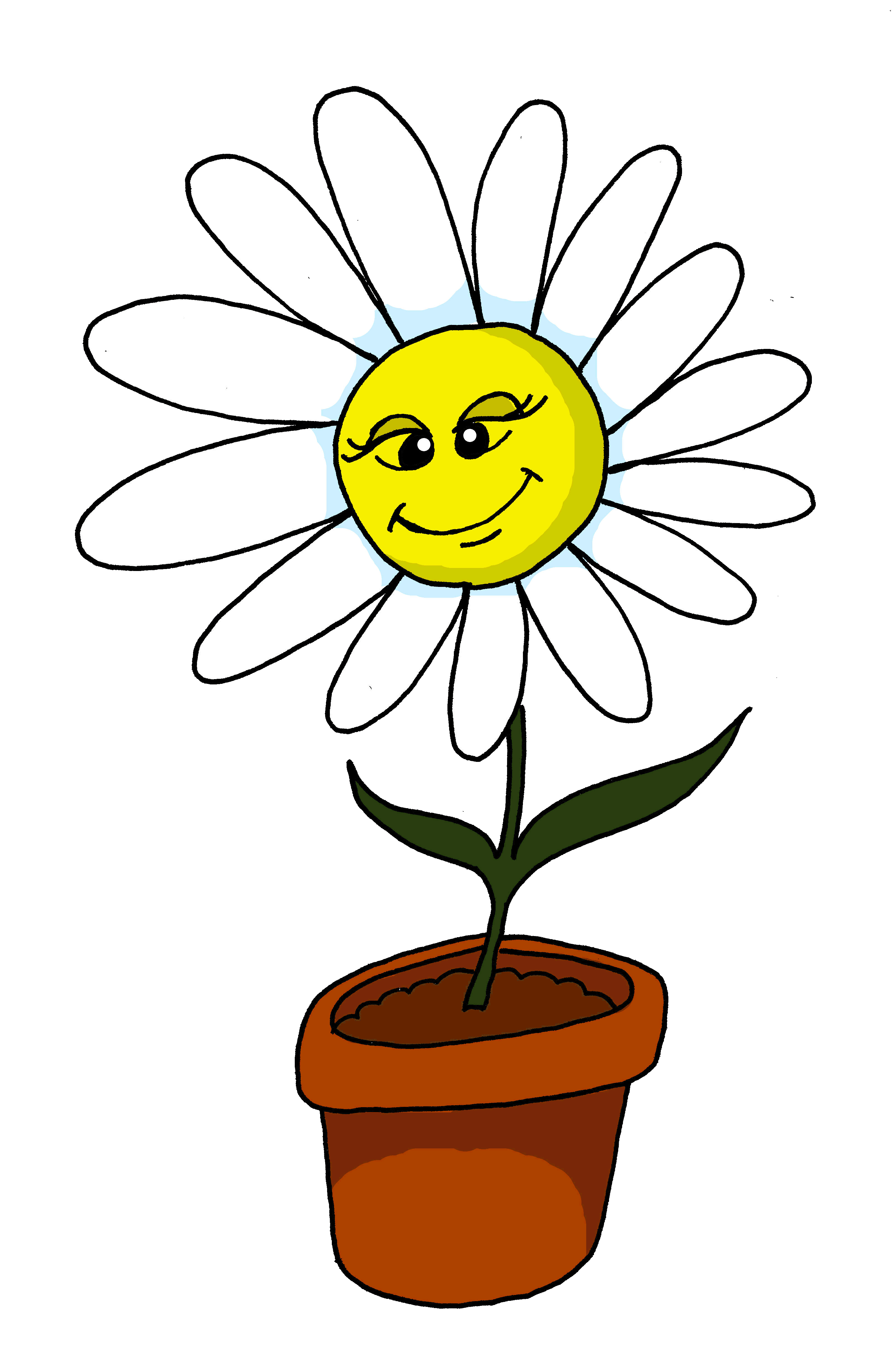 En la clase hay unos lápices útiles.
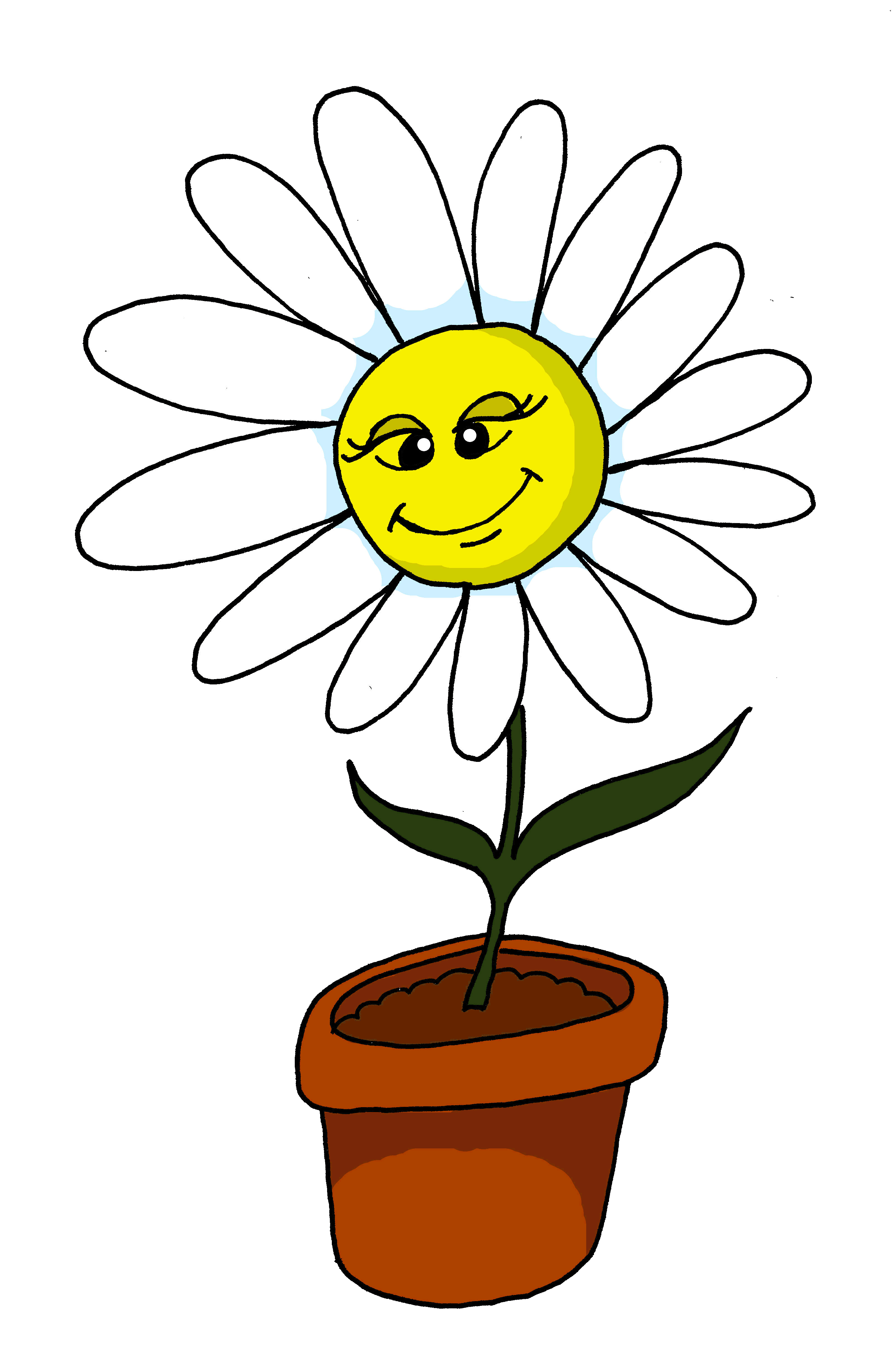 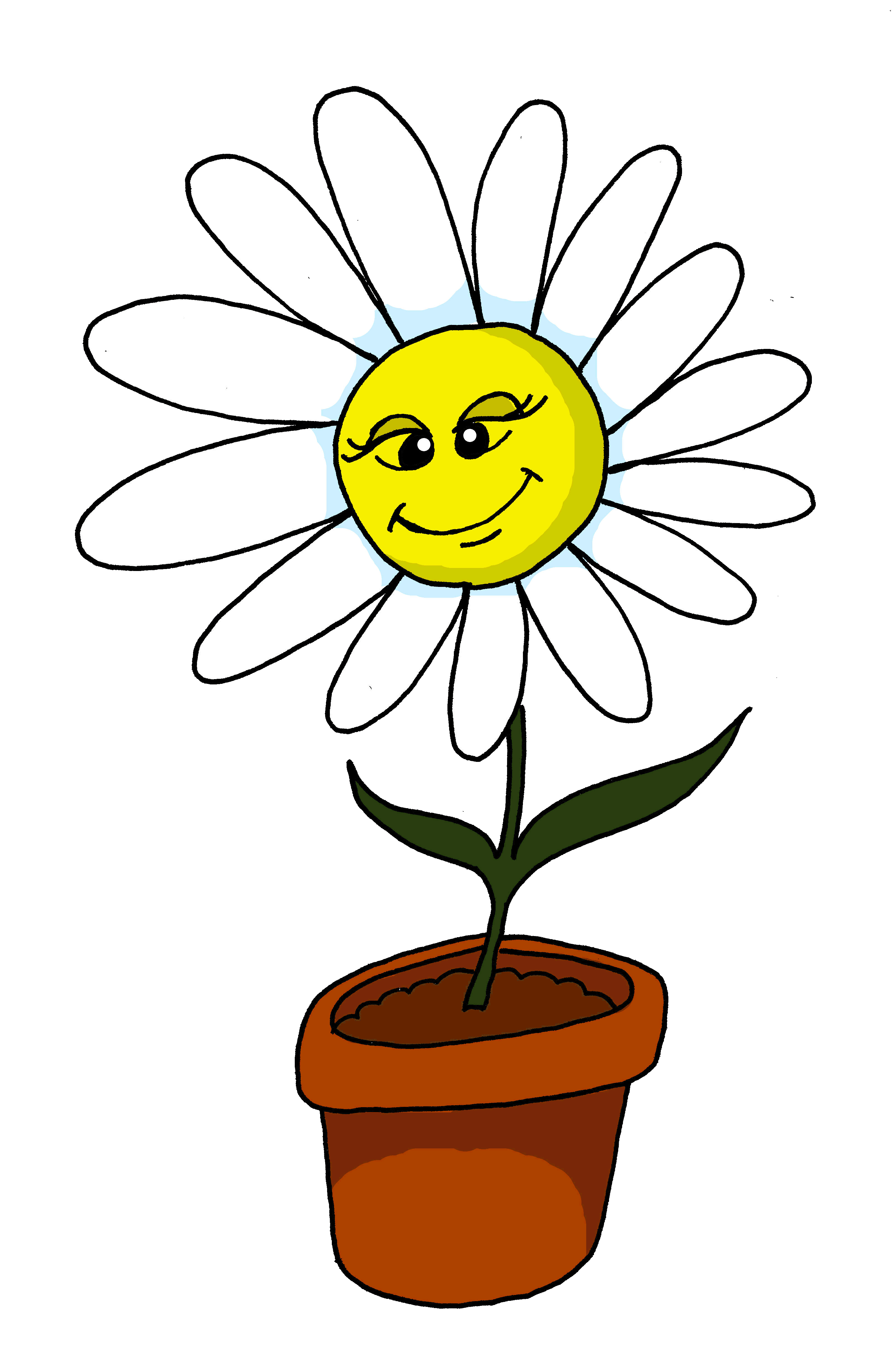 En la clase hay una ventana muy pequeña.
mira = look
manda = sends
La clase tiene un póster de un grupo de música.
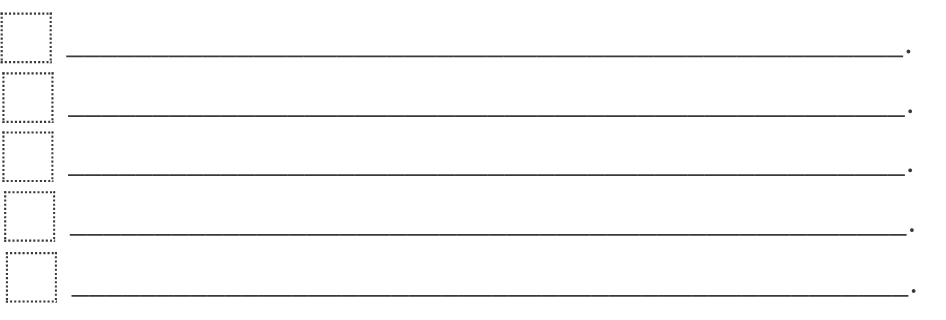 1
La clase no tiene una profesora divertida.
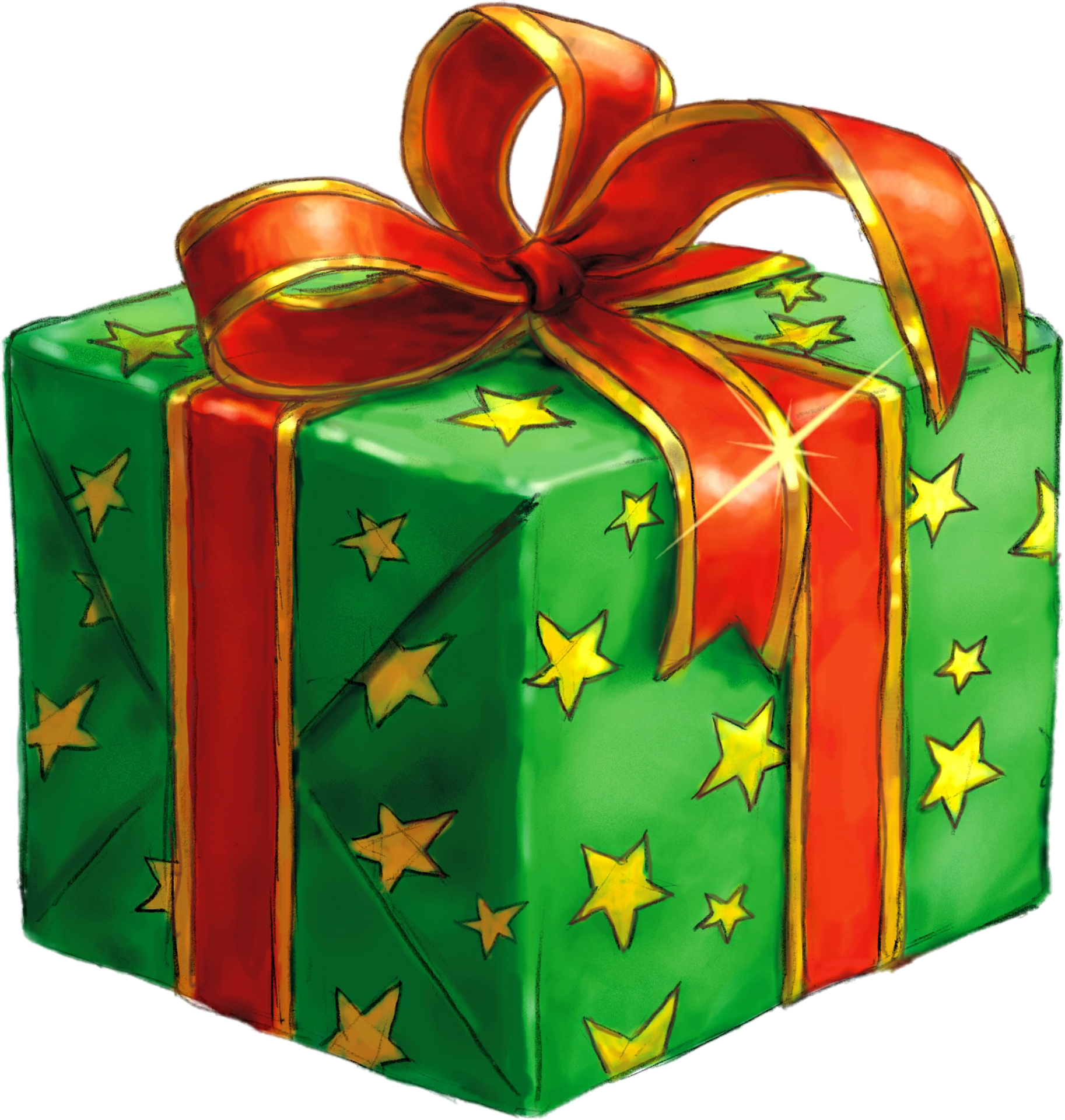 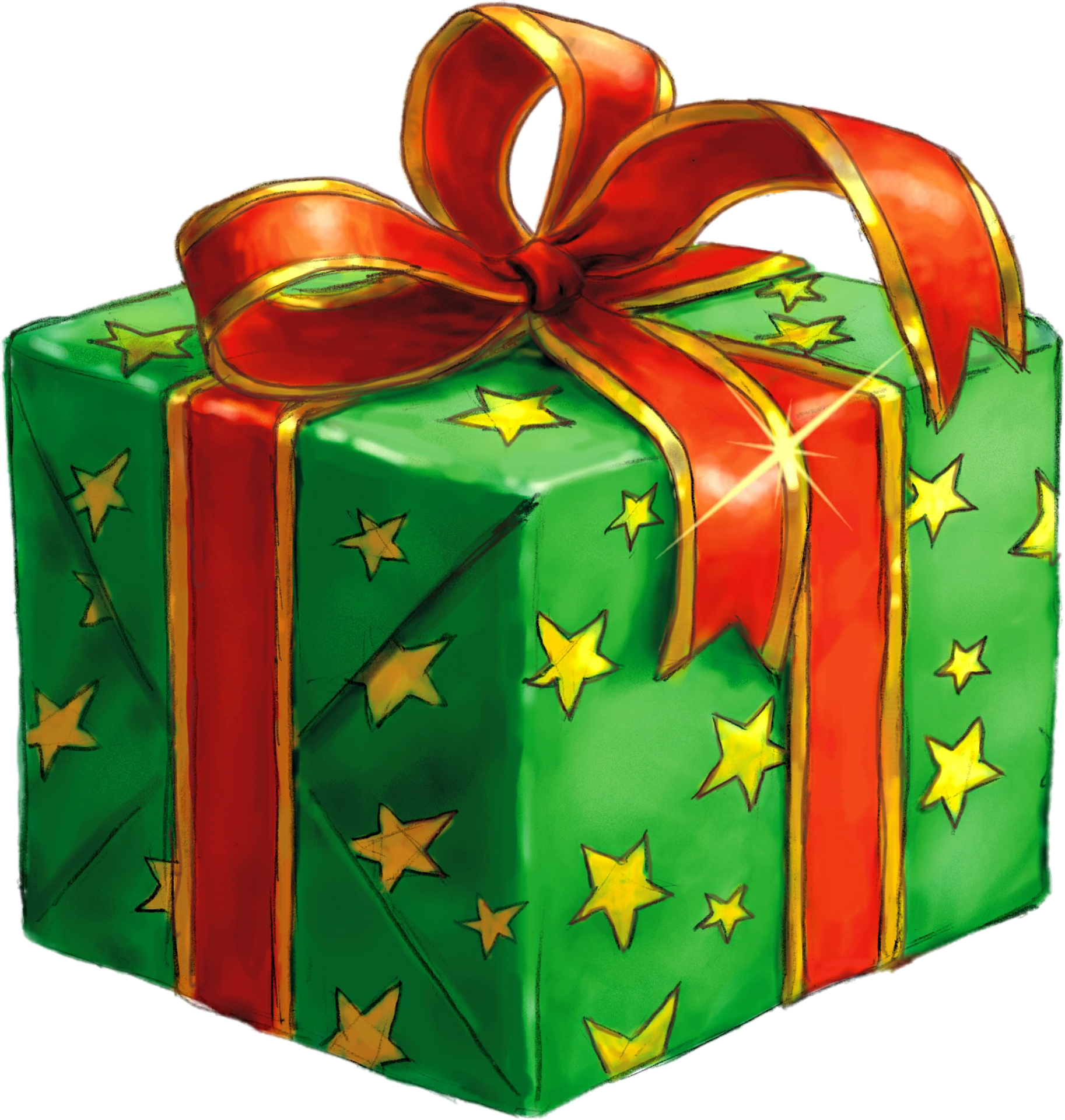 vocabulario
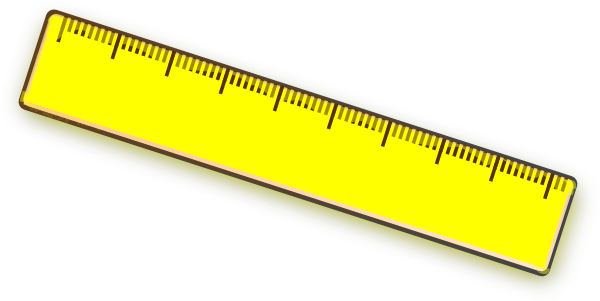 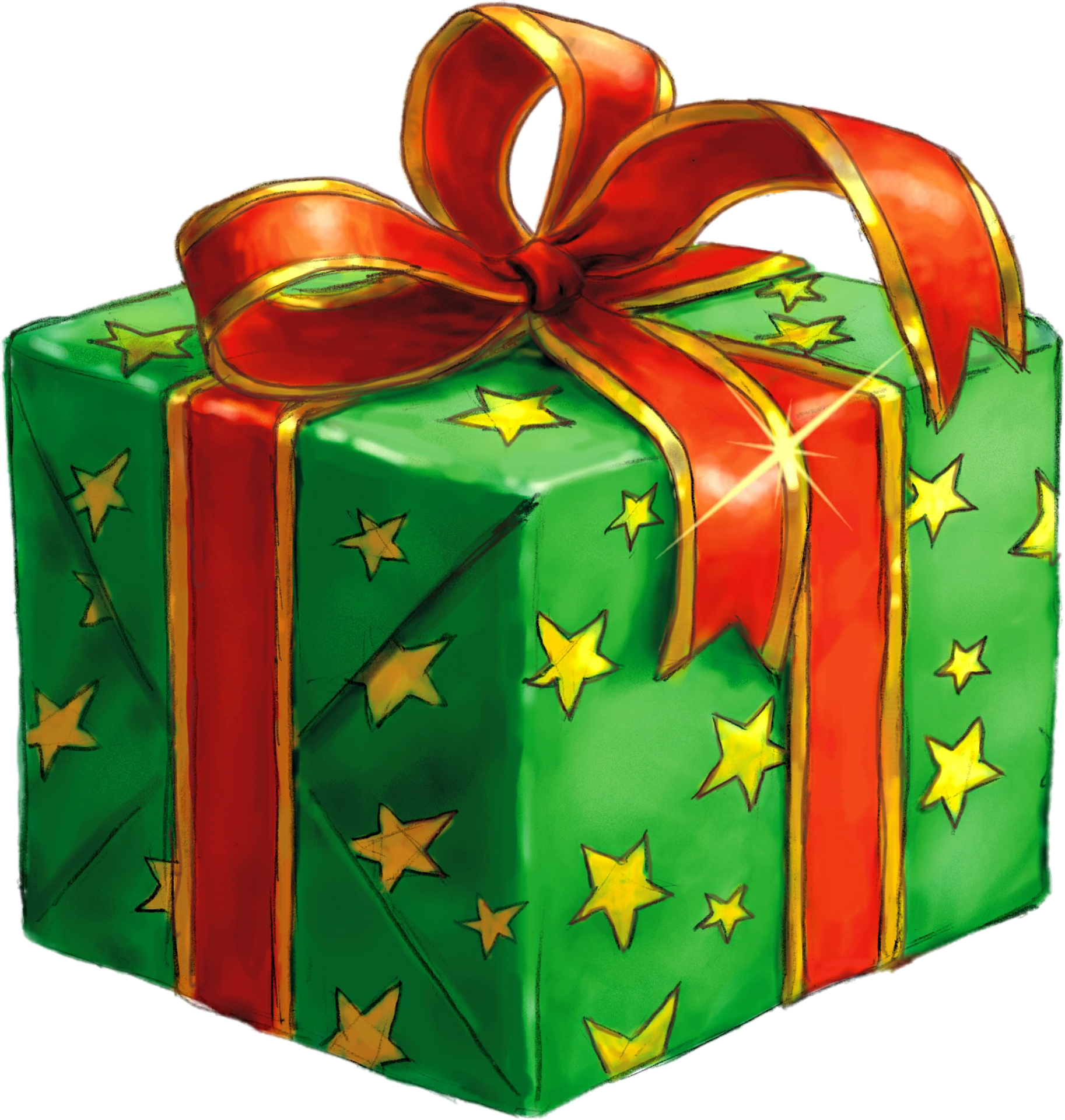 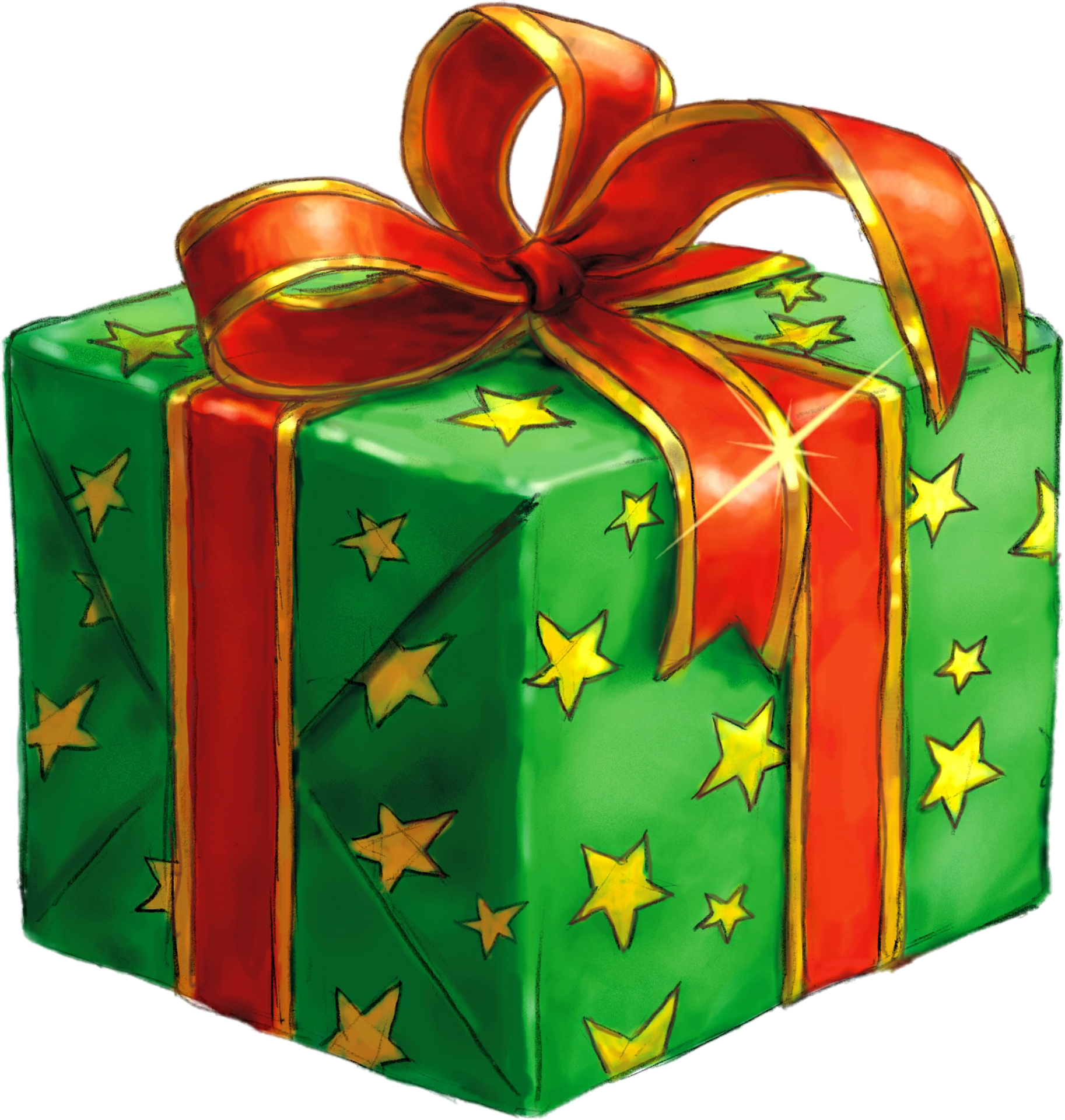 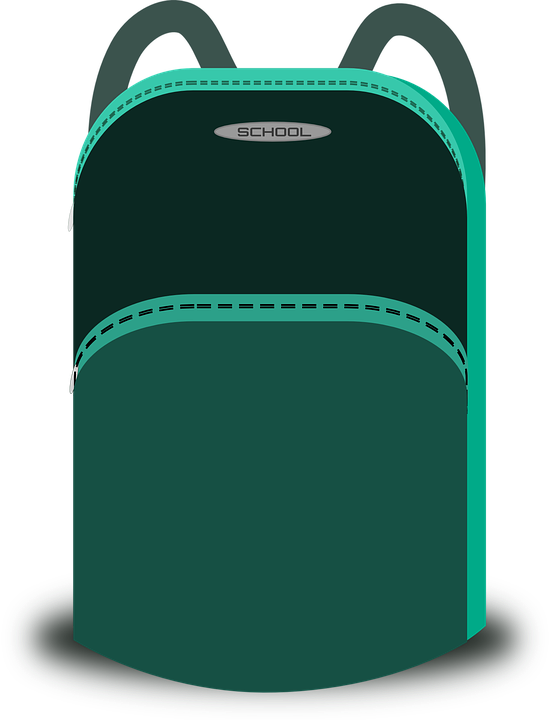 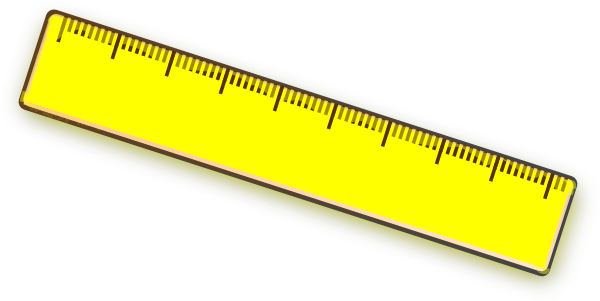 Escribe en inglés. Can you get at least 15 points?
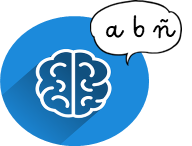 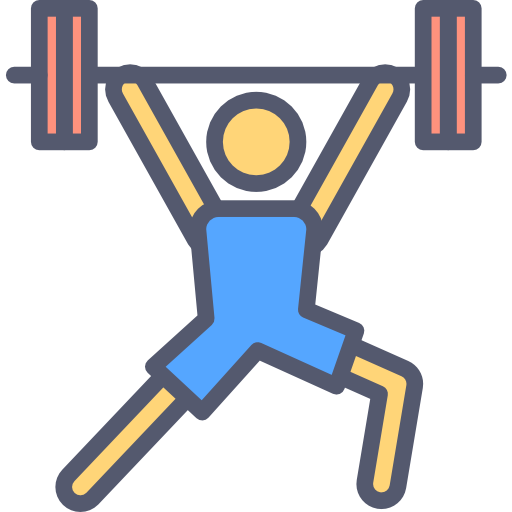 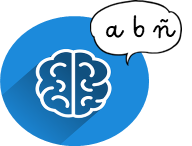 x3
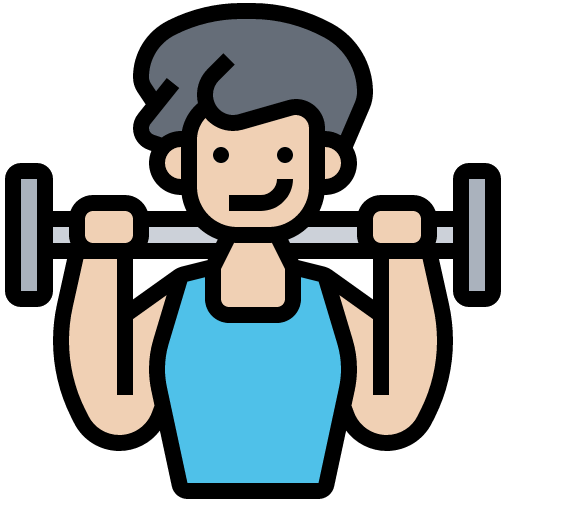 x2
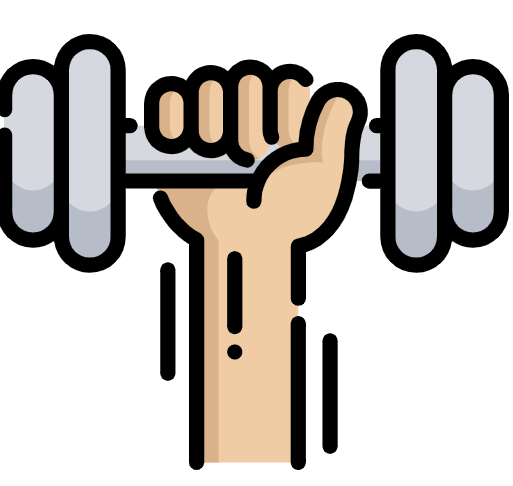 x1
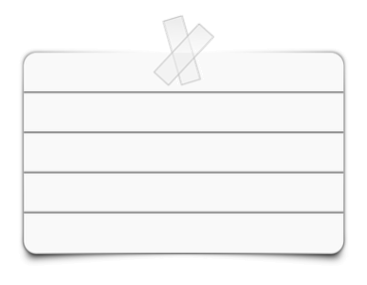 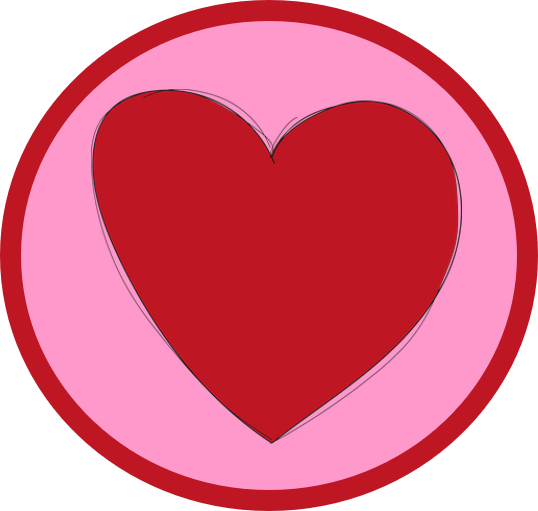 Escribe tus palabras favoritas.
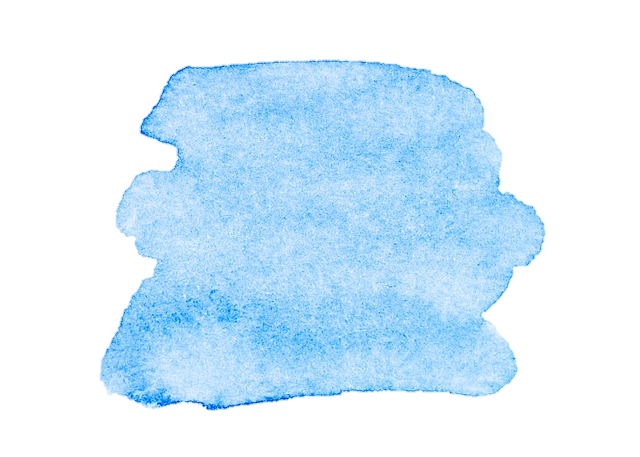 39
Saying what I and others have
10
Azul term 1
Azul term 1 week 10
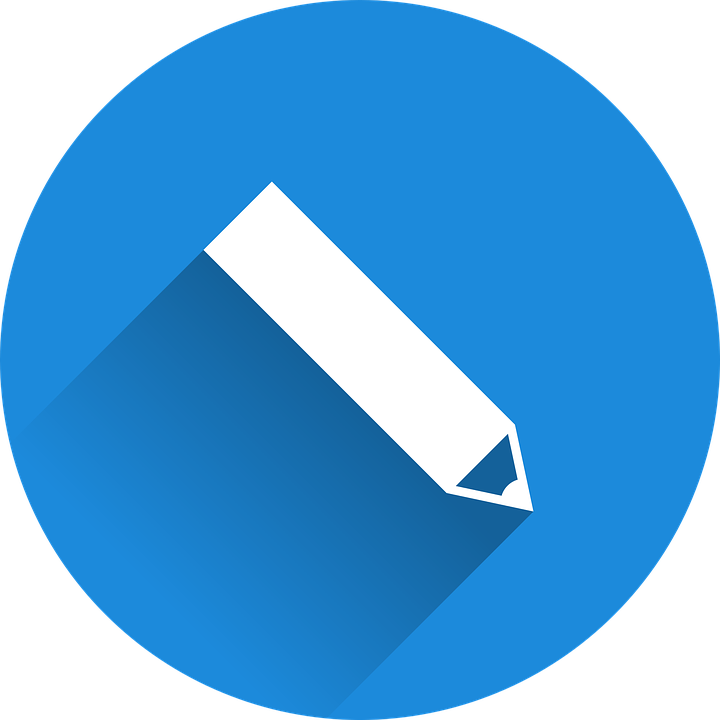 Sofía chatea con Krina sobre la escuela.
escribir
escribir
Escribe las palabras en español.
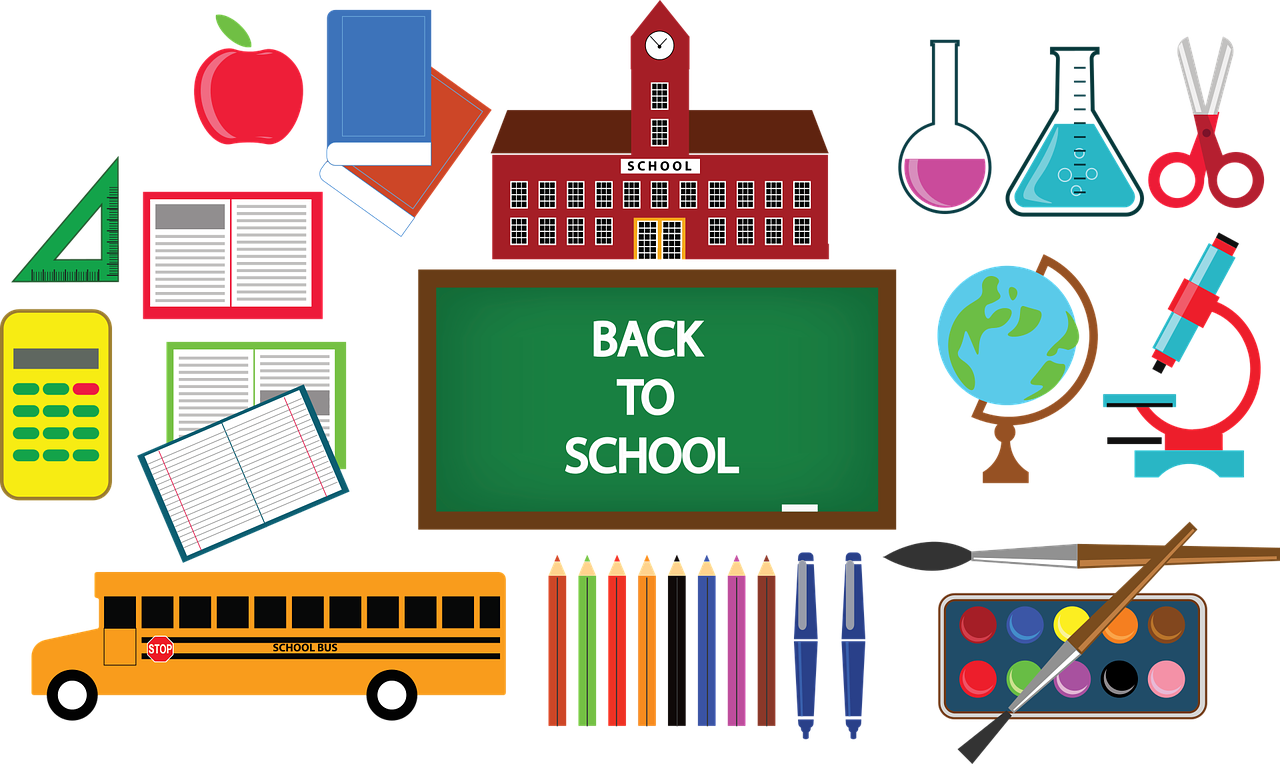 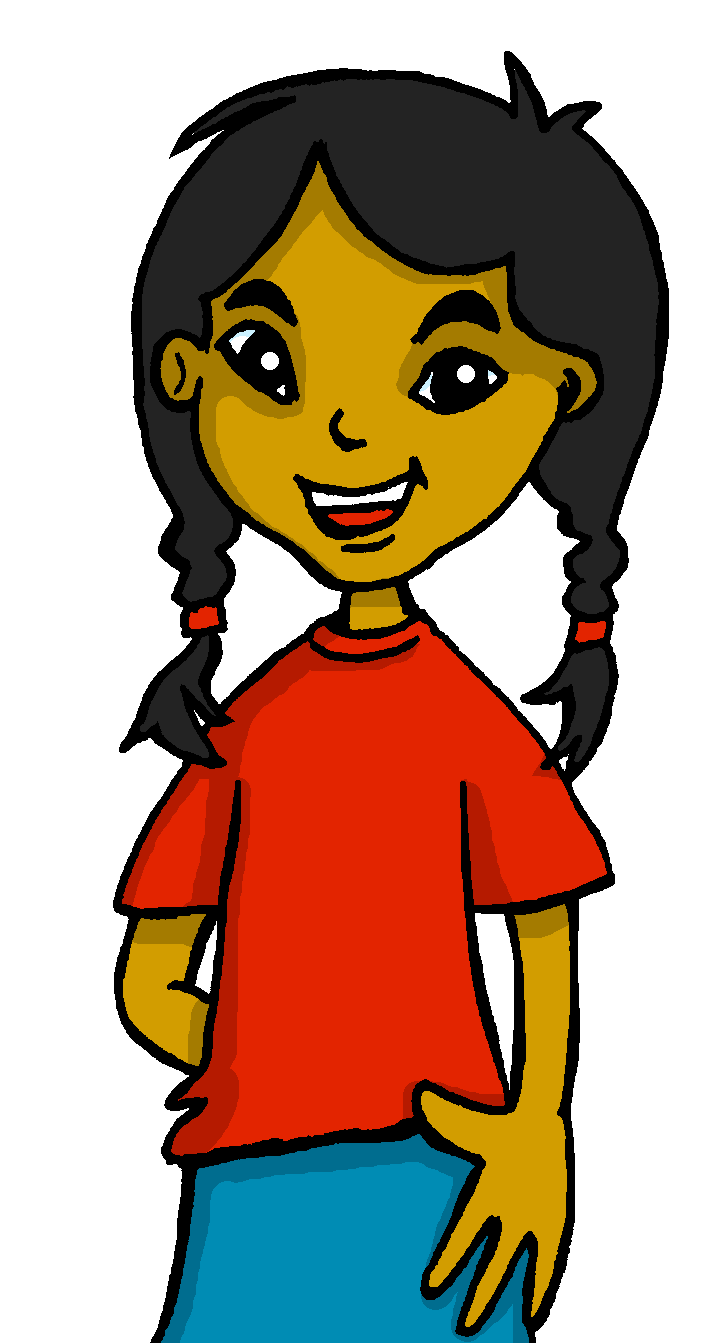 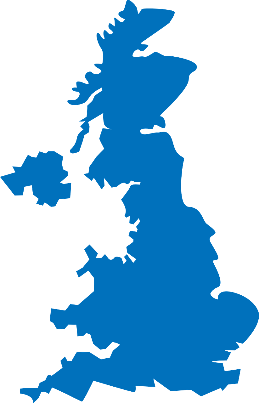 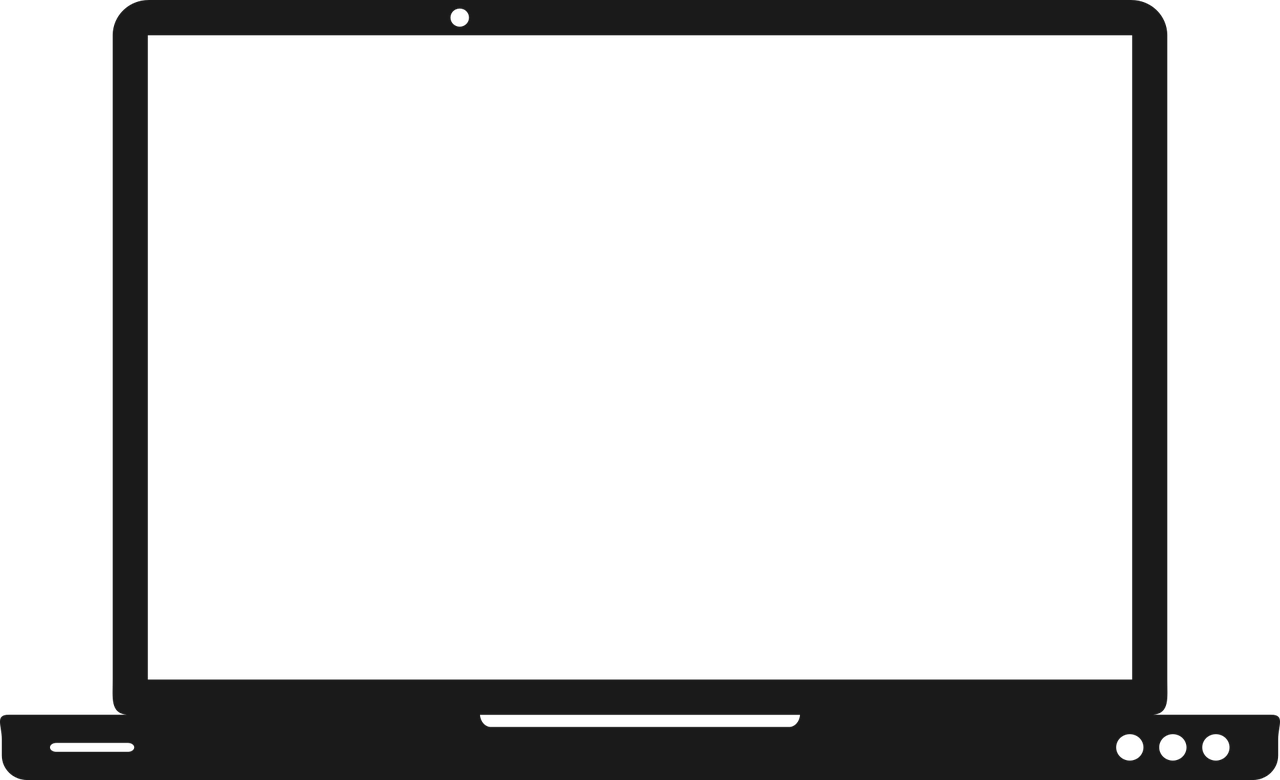 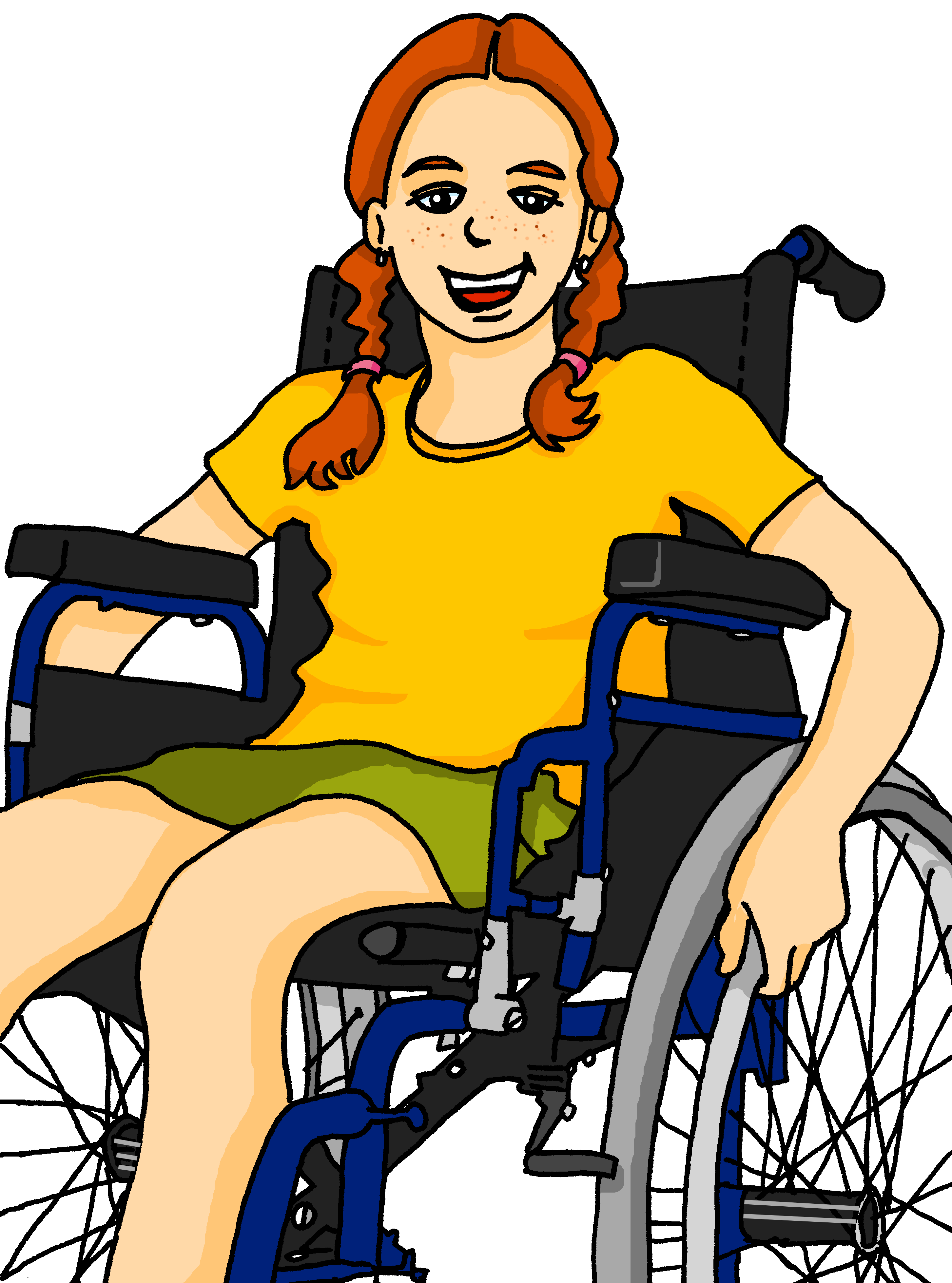 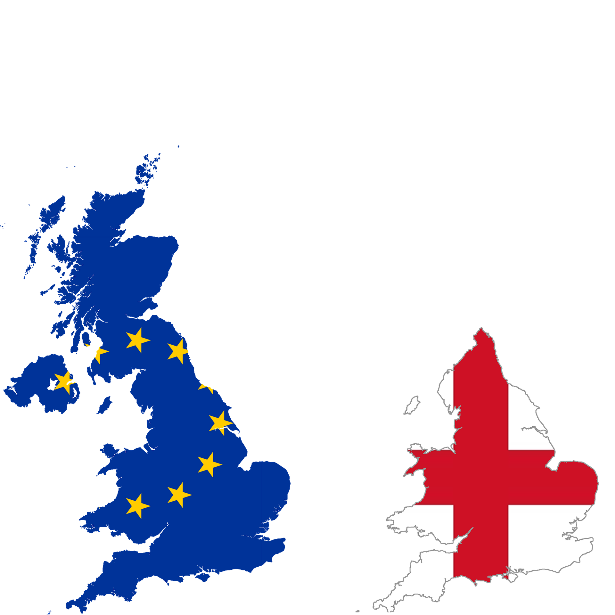 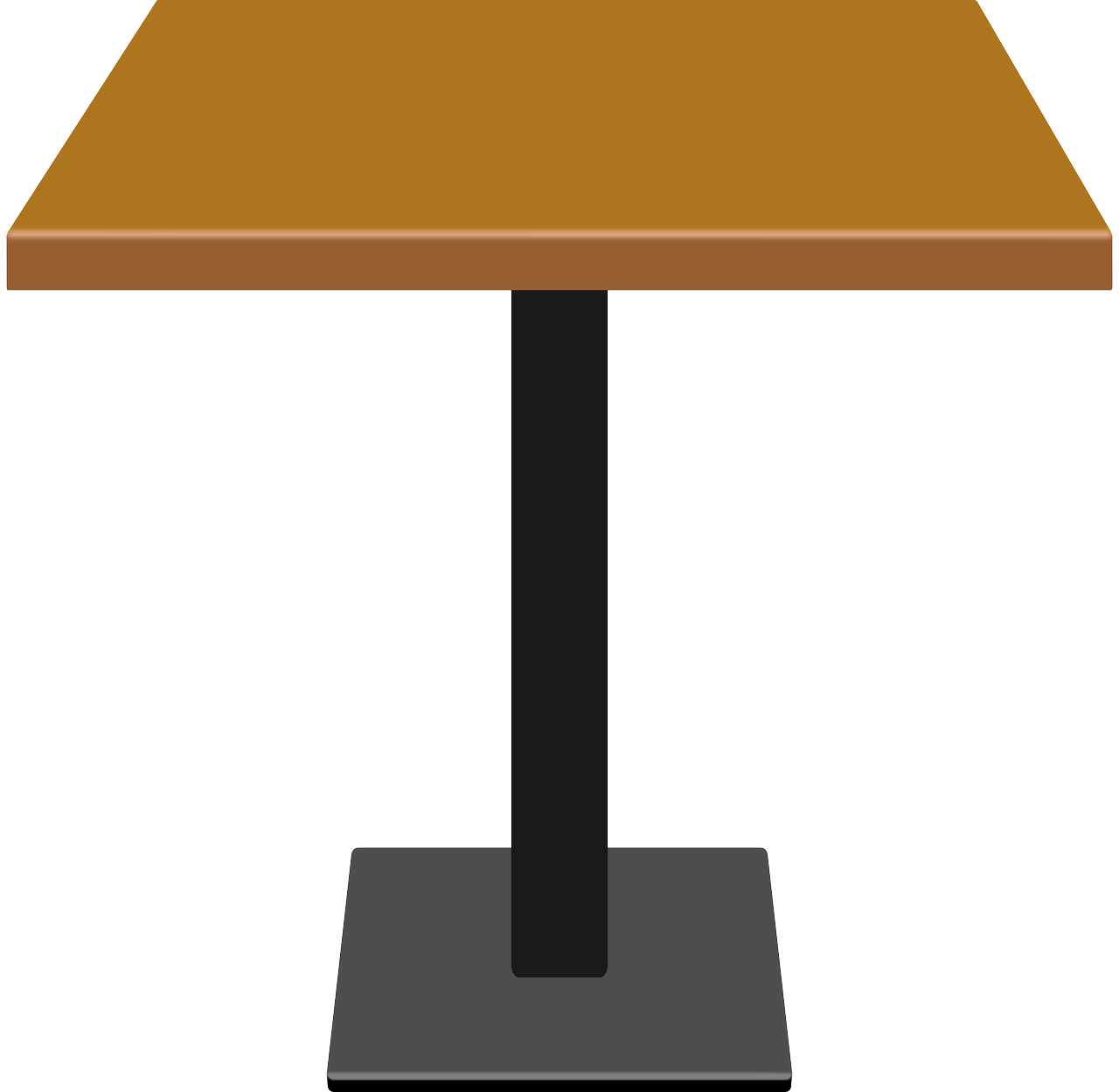 cuántas
hay
bastante
es
también
cosas
importantes
estás
una ventana
rápida
el profesor
un poco
tiene
siempre
unos
son
tranquilos
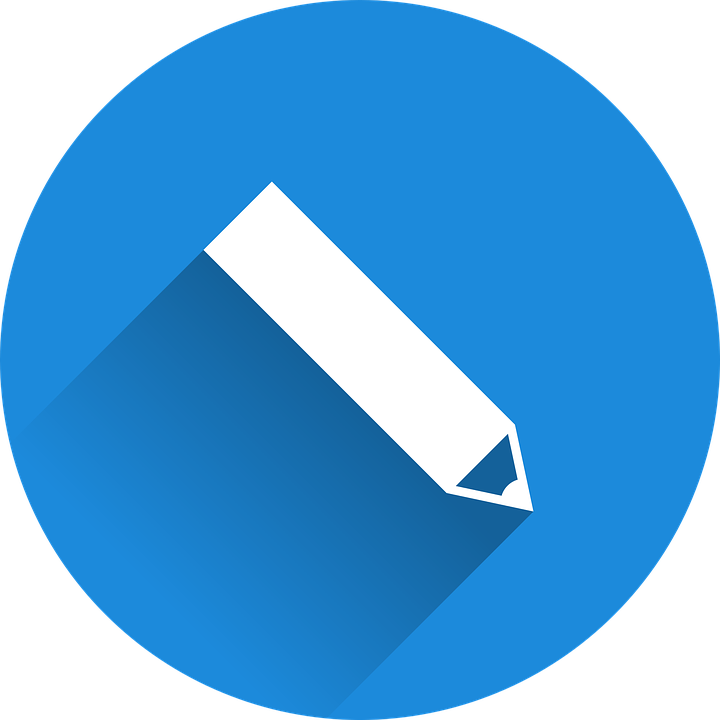 Escribe en español. Can you get at least 15 points?
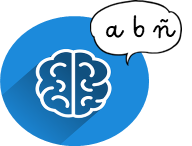 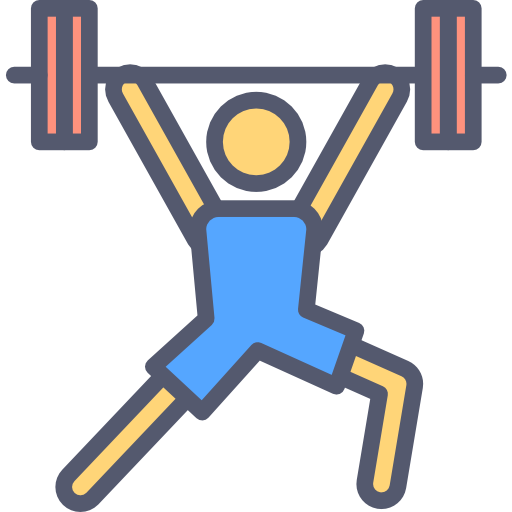 x3
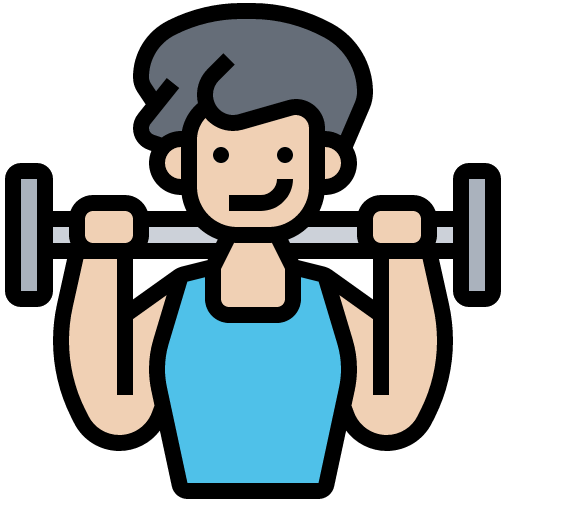 x2
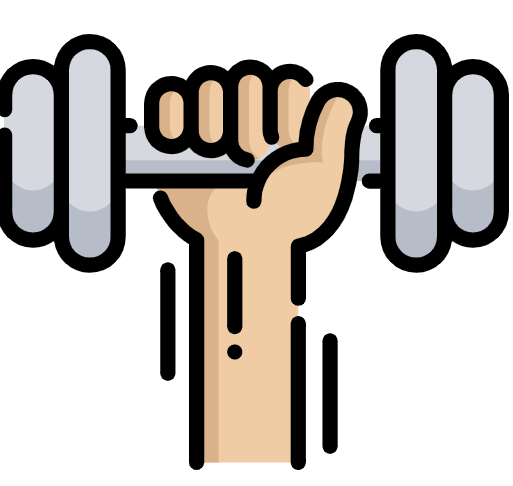 x1
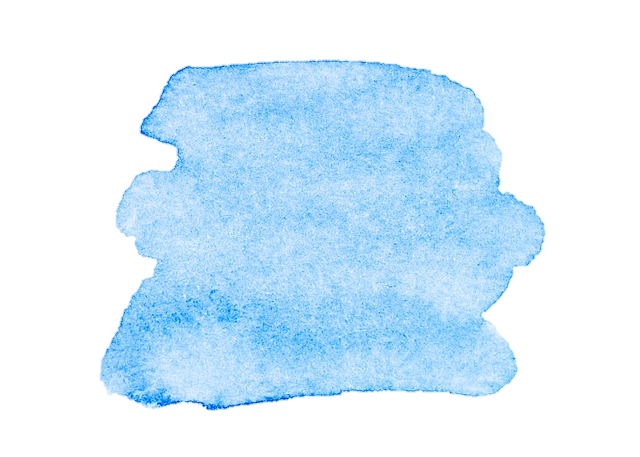 40
Saying what I and others have
Azul term 1
Azul term 1 week 11
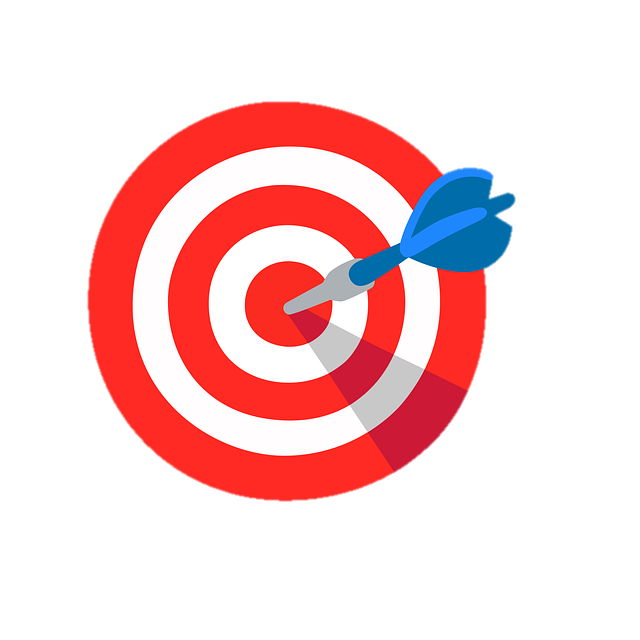 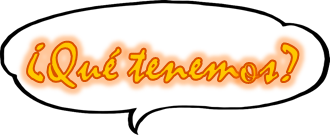 Talking about things we and others have at home
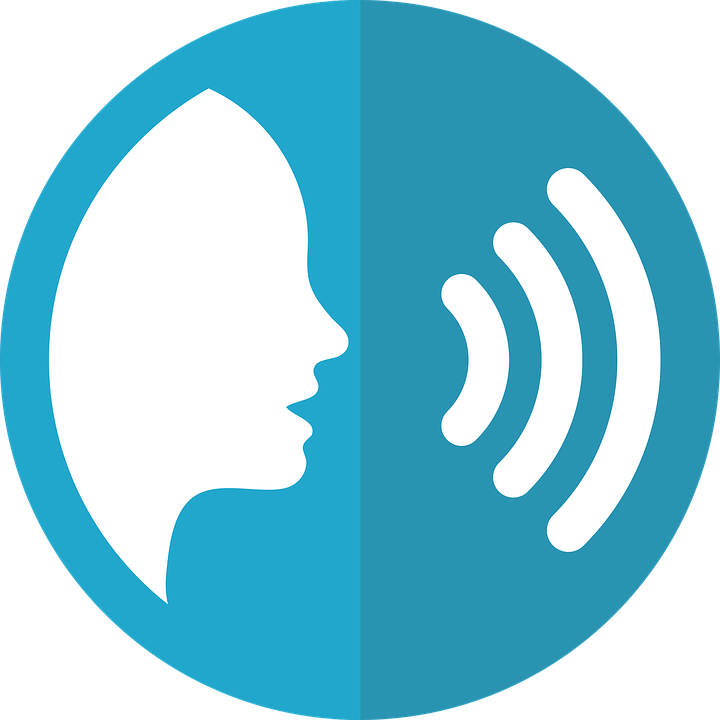 pronunciar
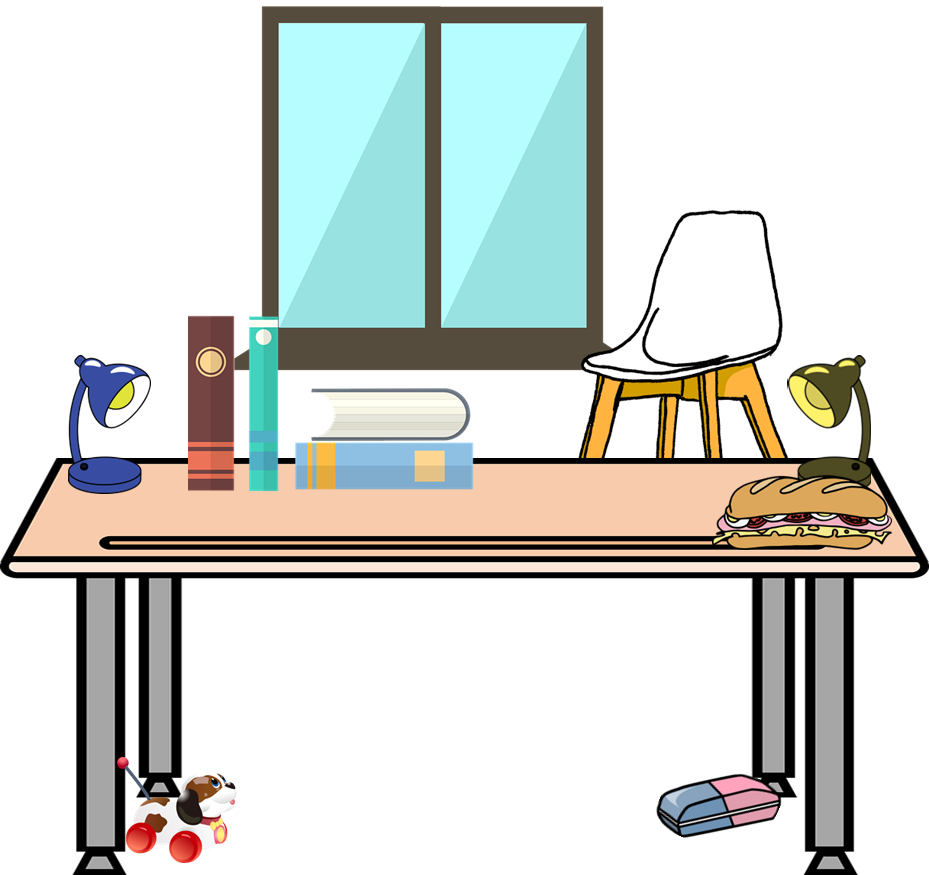 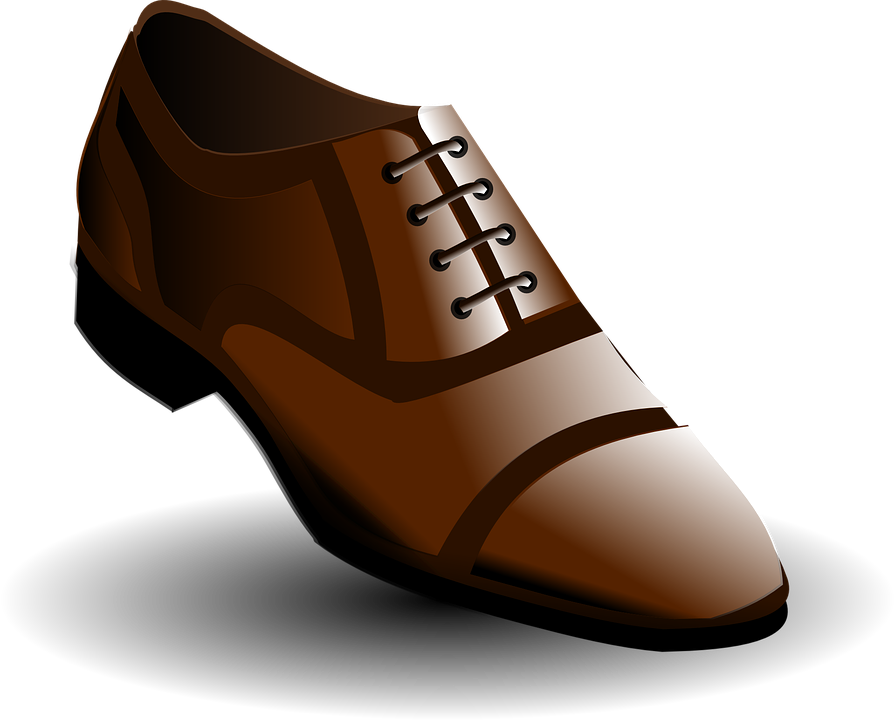 Describing your room
11
zapato
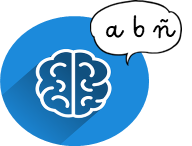 Write down the key language for this week.
vocabulario
Tener: tenemos| tienen
[1st and 3rd person plural]
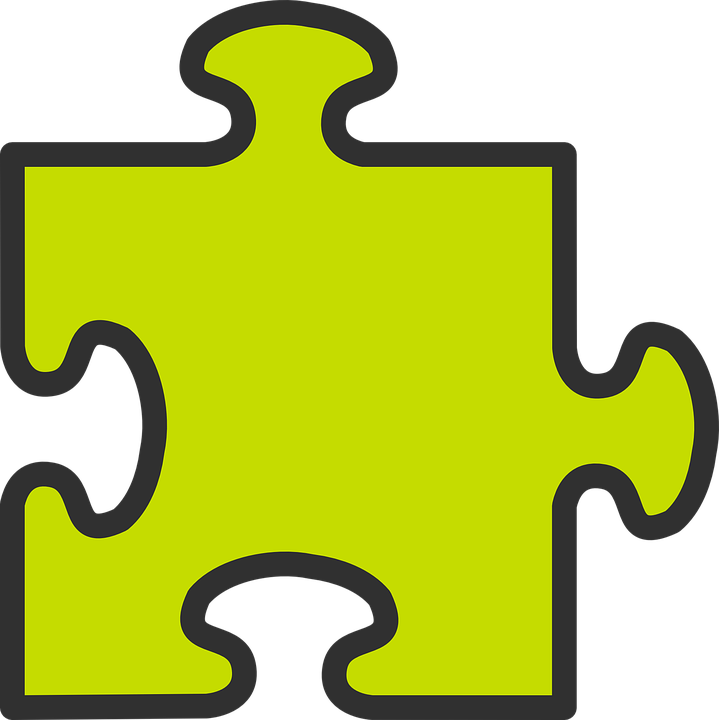 gramática
In Spanish the verb tener means to have, having.
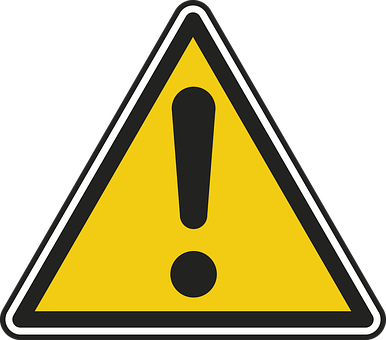 Remember that it is an irregular verb:
To say ‘they have’ we say tienen.
To say ‘we have’ we say tenemos.
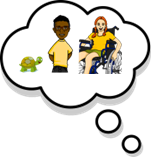 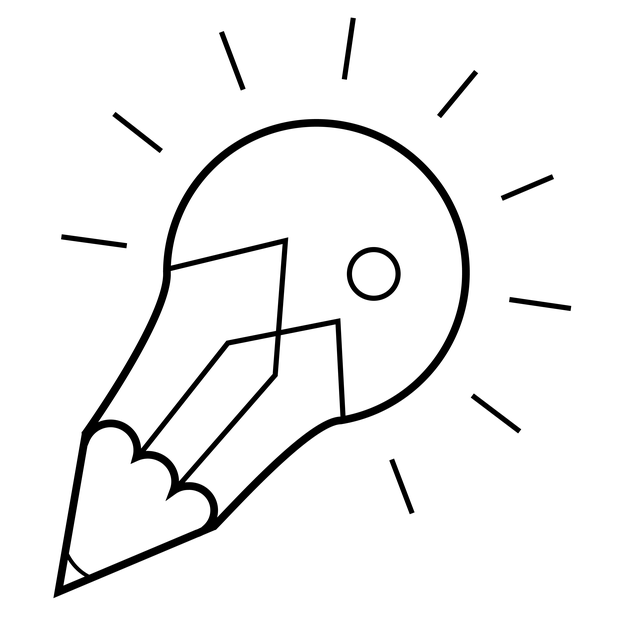 Translate the examples.
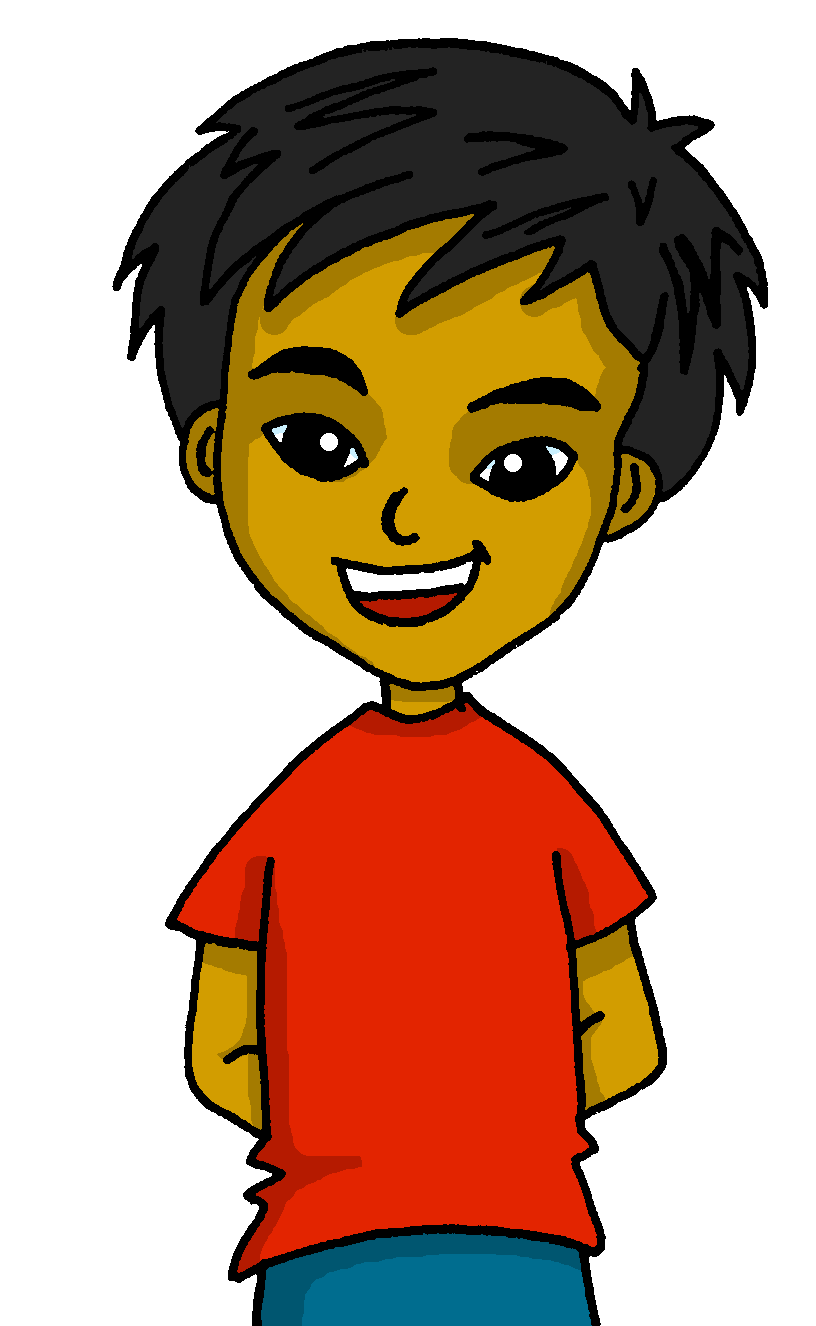 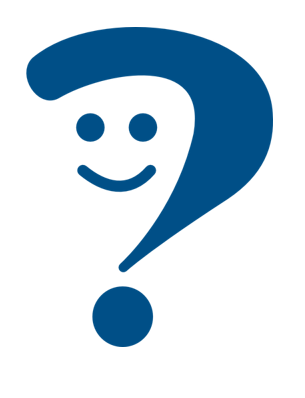 Tienen una tortuga activa. 
 _____________________________________________________.
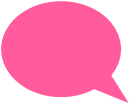 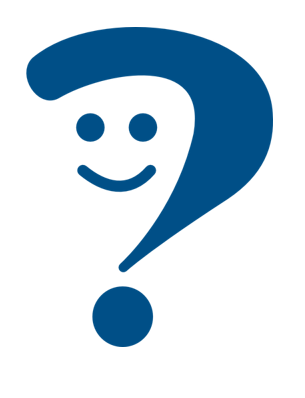 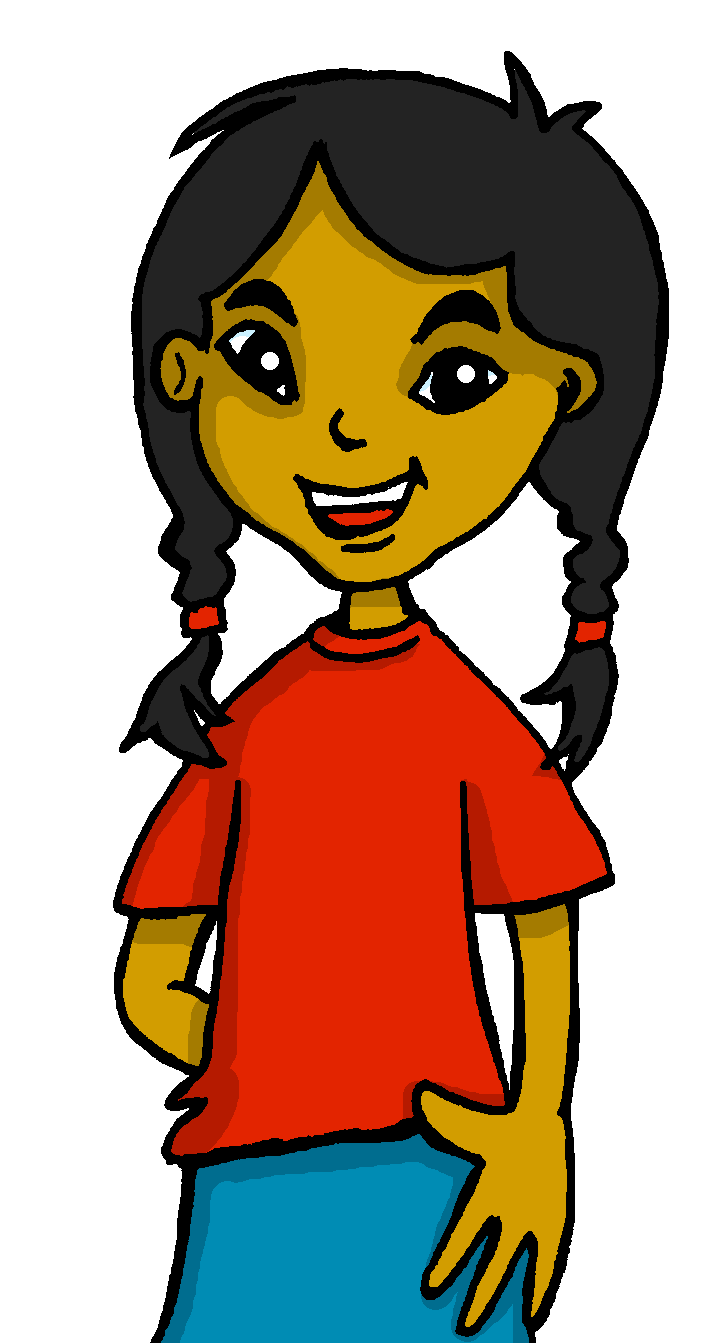 Tenemos dos conejos pequeños.  
 __________________________________________________.
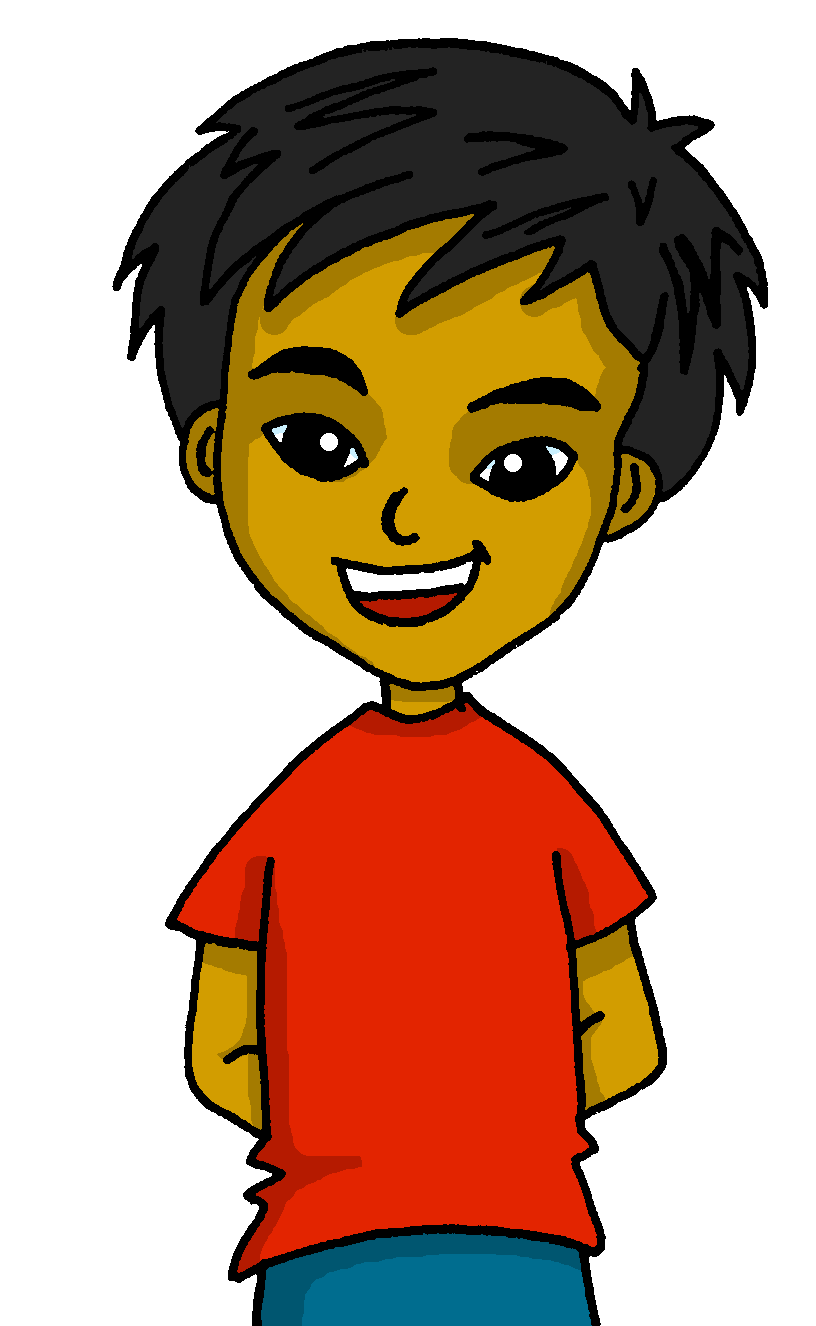 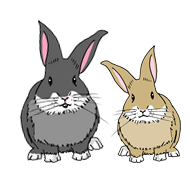 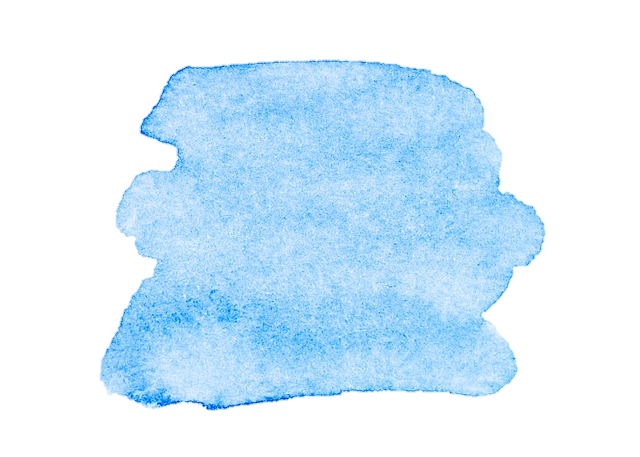 41
Saying what I and others have
11
Azul term 1
Azul term 1 week 11
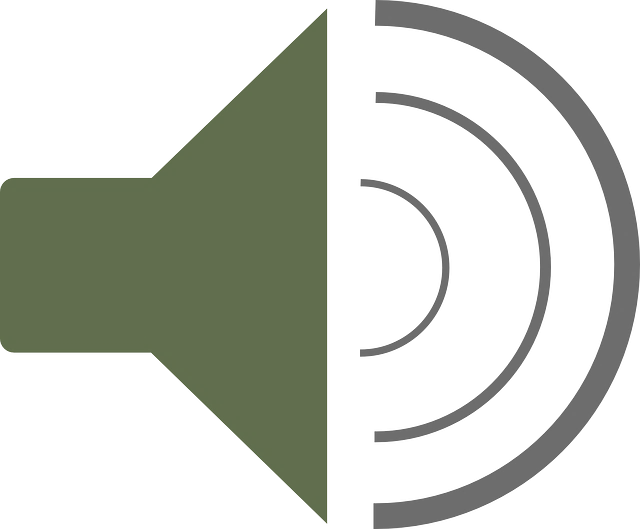 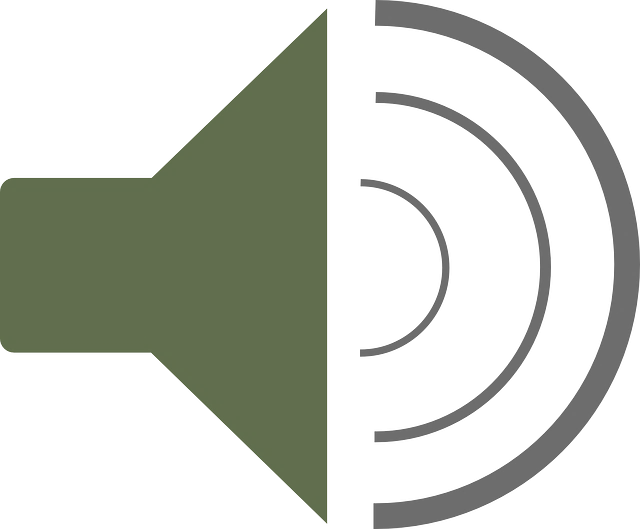 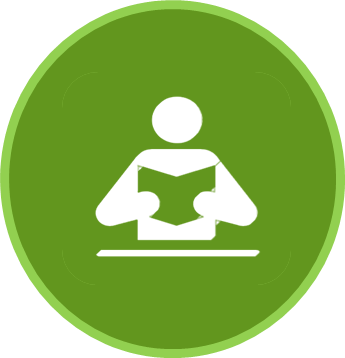 leer
Escucha. ¿Se escribe con [z] o [c]?
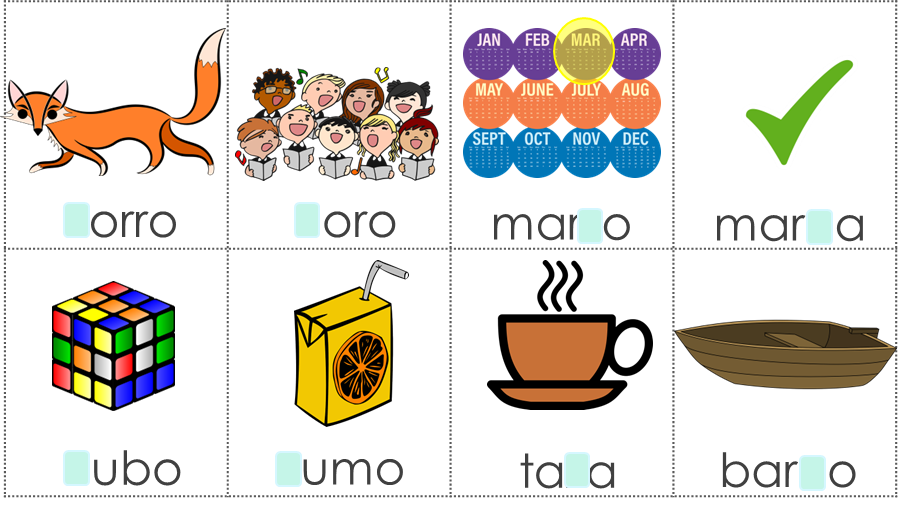 Luego pronuncia 💬.
Lee el diario de Sofía.
No está contenta. ¿Por qué?
¿Quién tiene qué?  Escribe dos listas en inglés.
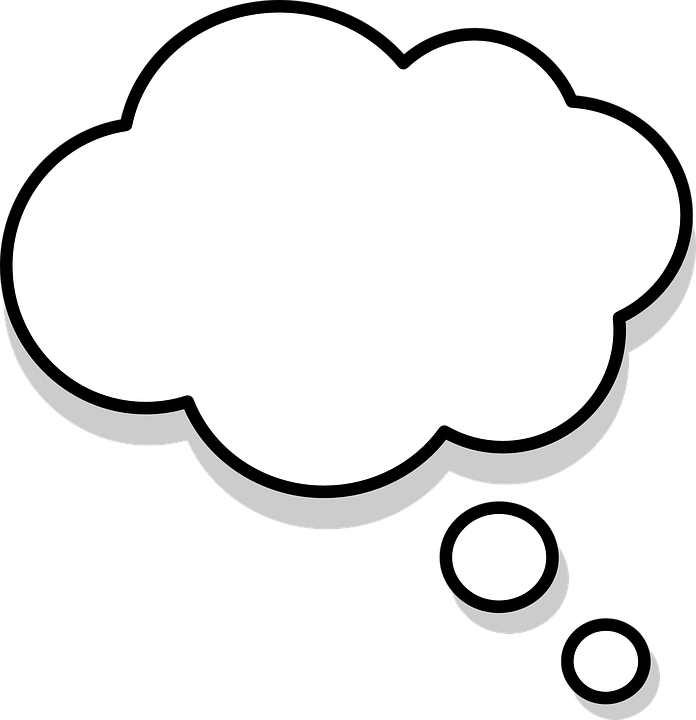 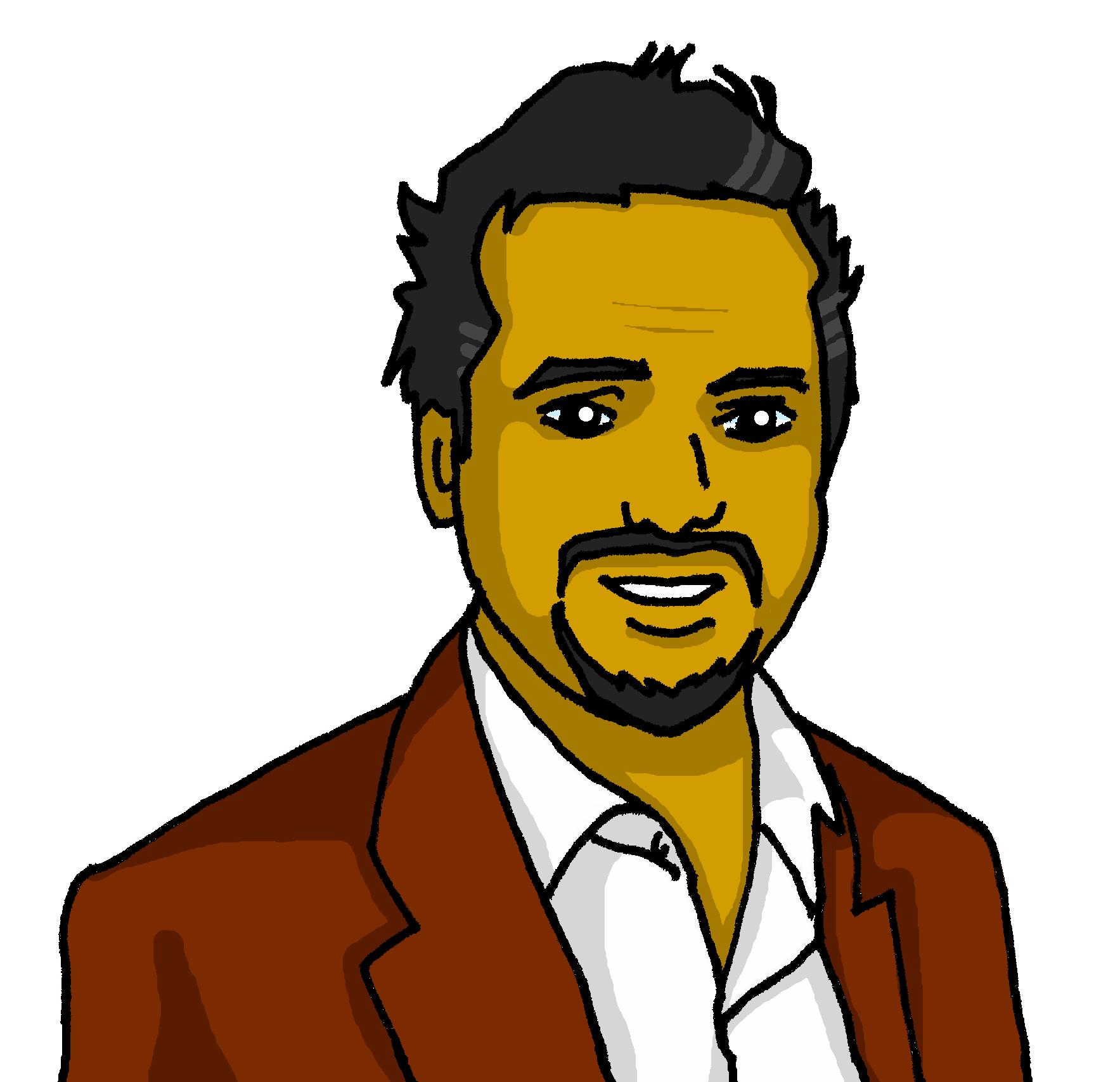 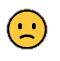 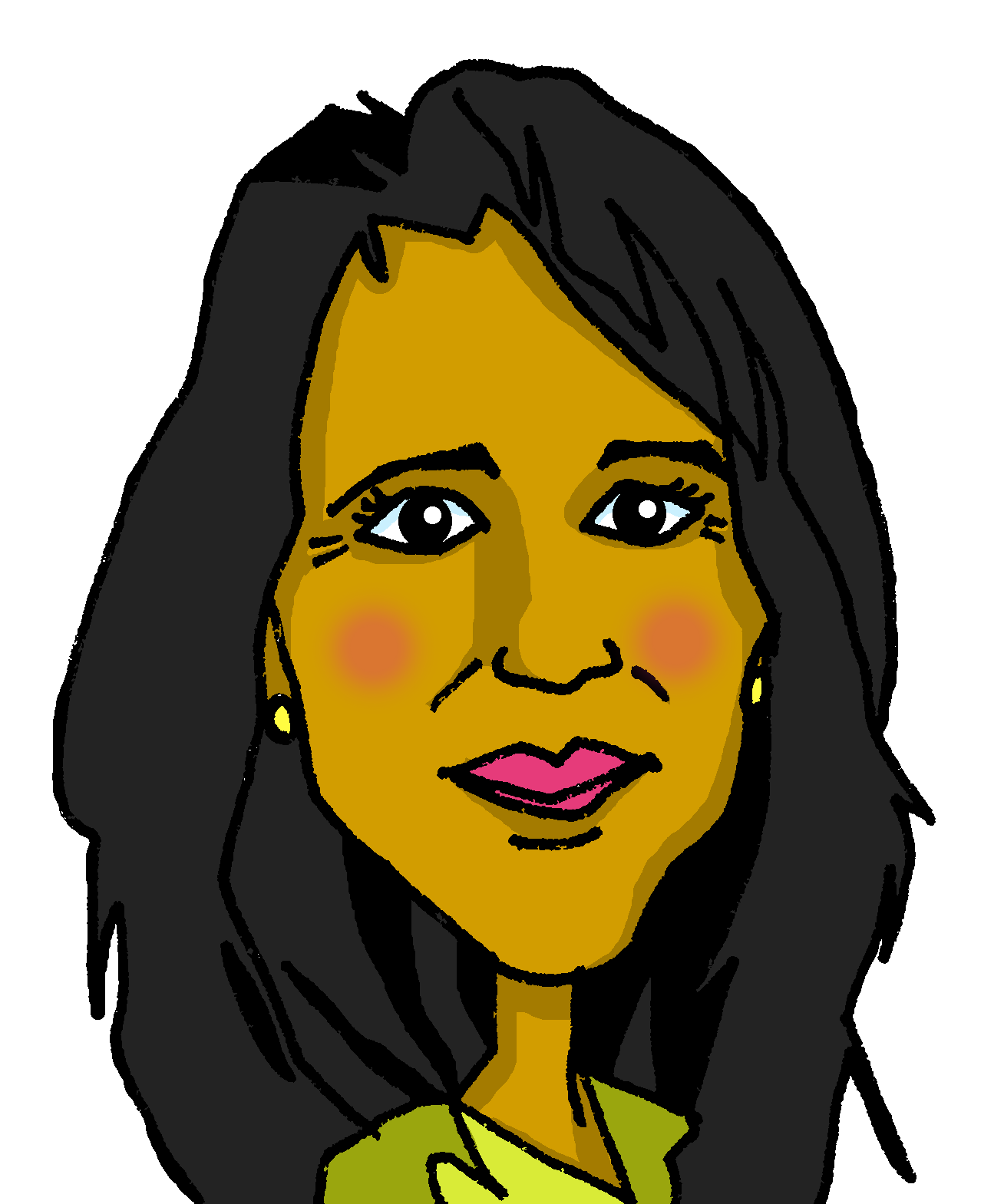 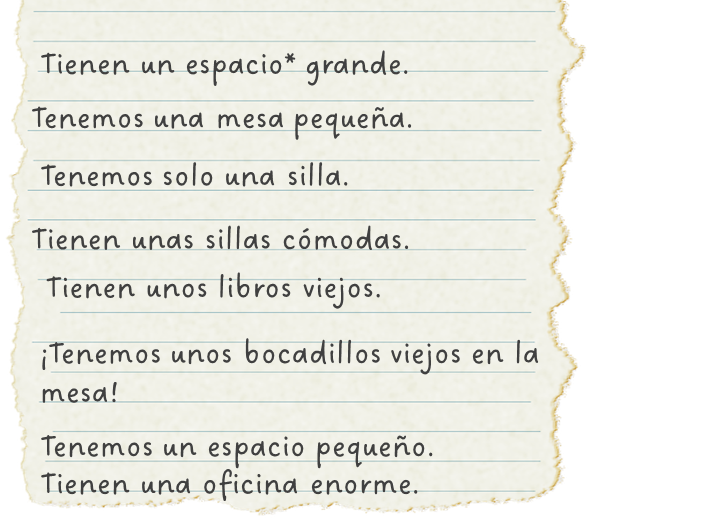 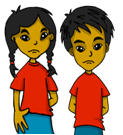 escuchar
escuchar
Sofía habla sobre Luis y Santi. Escucha. ¿Quién es? Marca     .
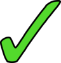 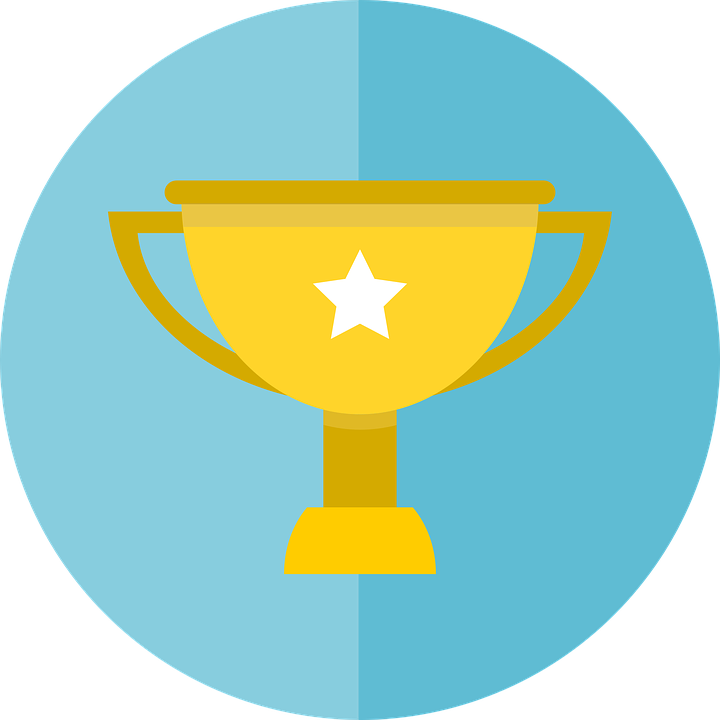 ¿Cómo es? Escribe en inglés         .
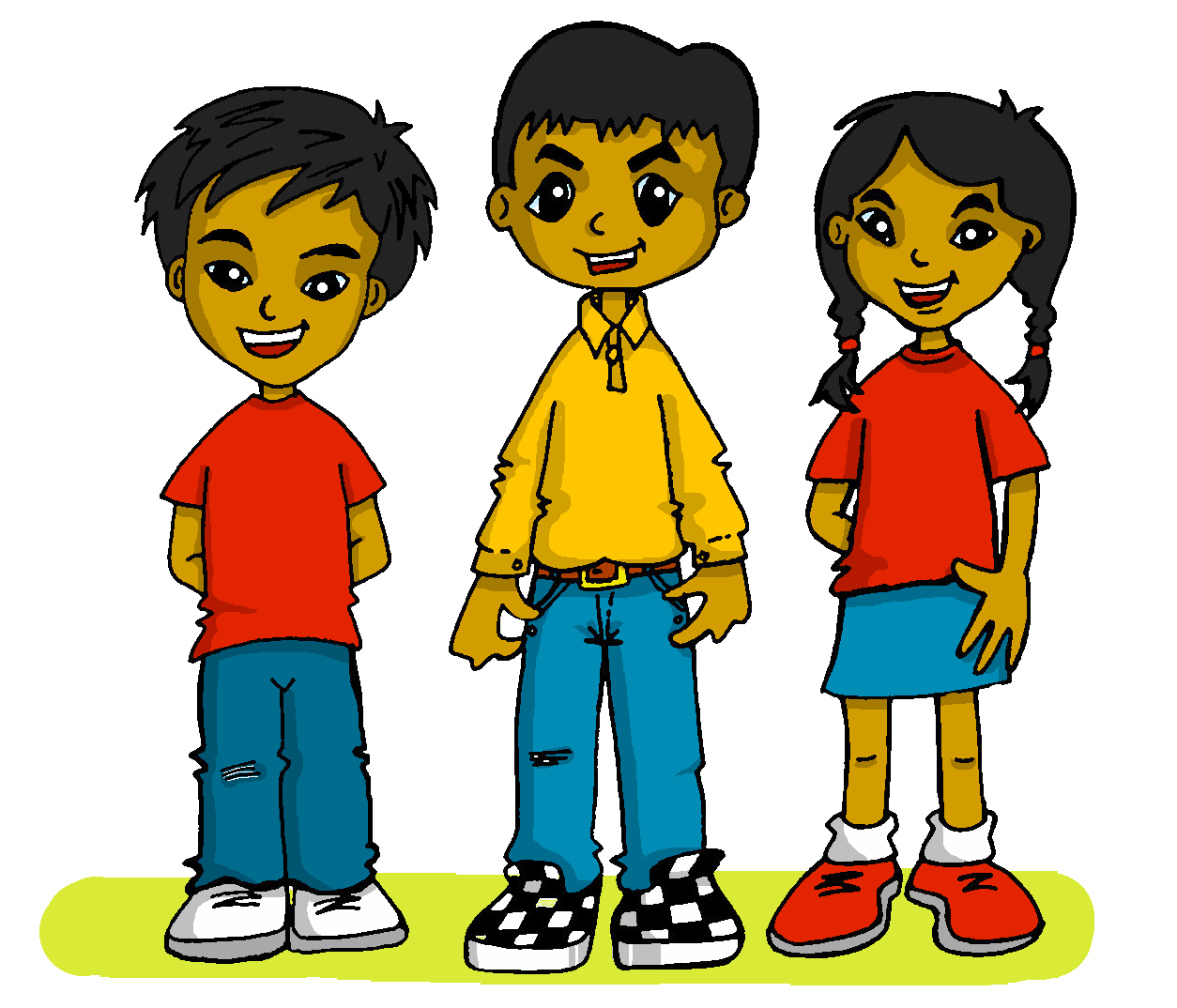 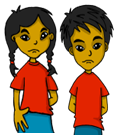 Escribe la palabra y el artículo.
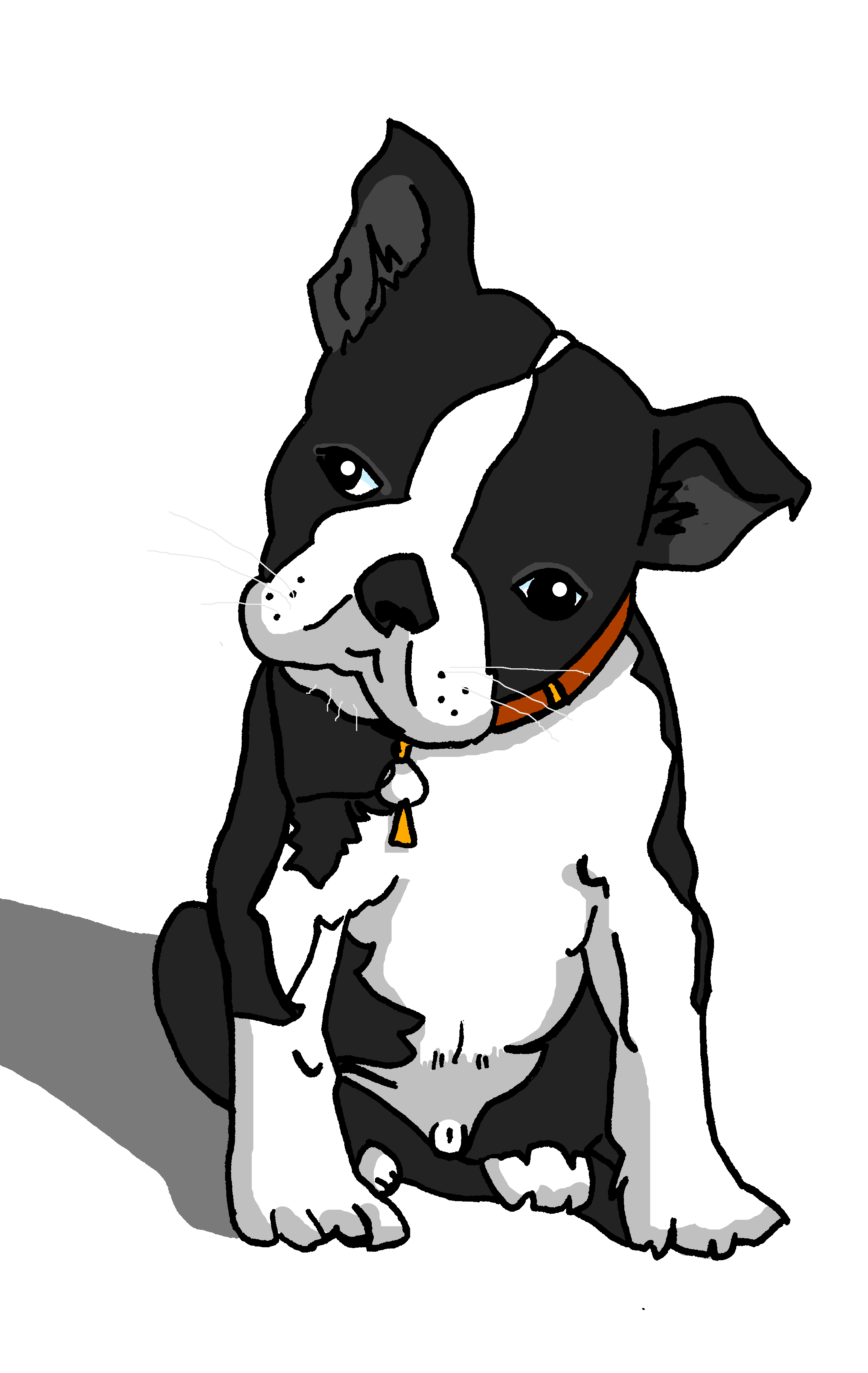 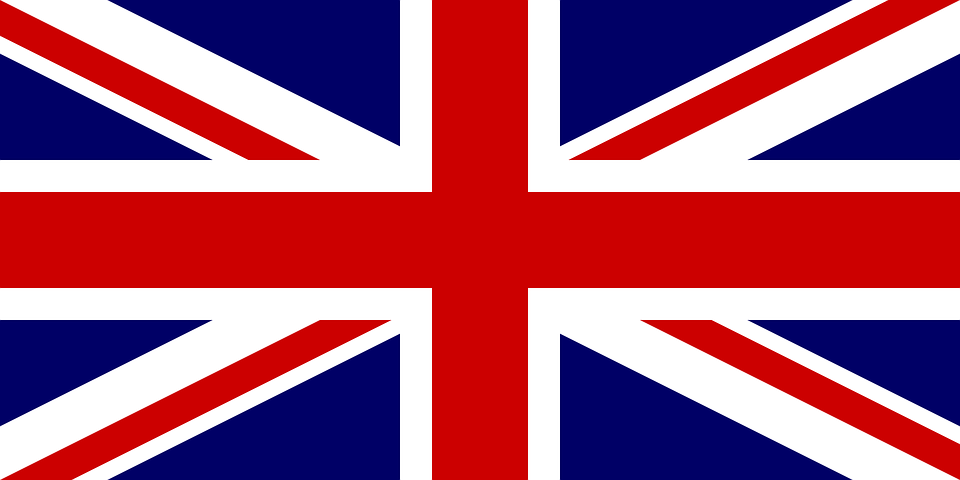 lámpara
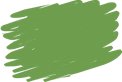 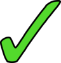 E
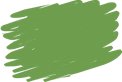 1
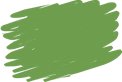 2
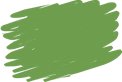 3
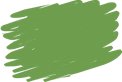 4
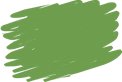 5
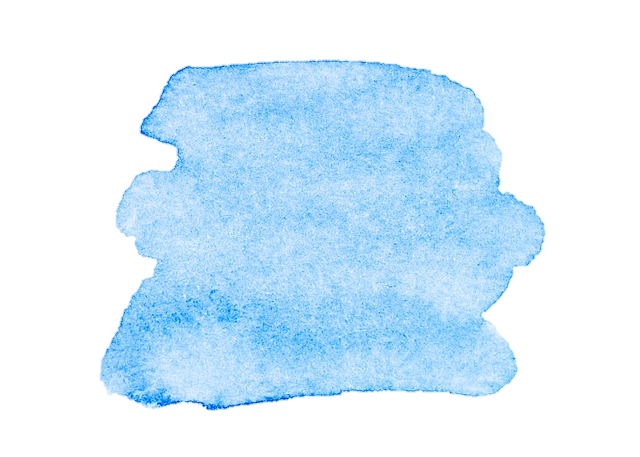 42
Saying what I and others have
11
Azul term 1
Azul term 1 week 11
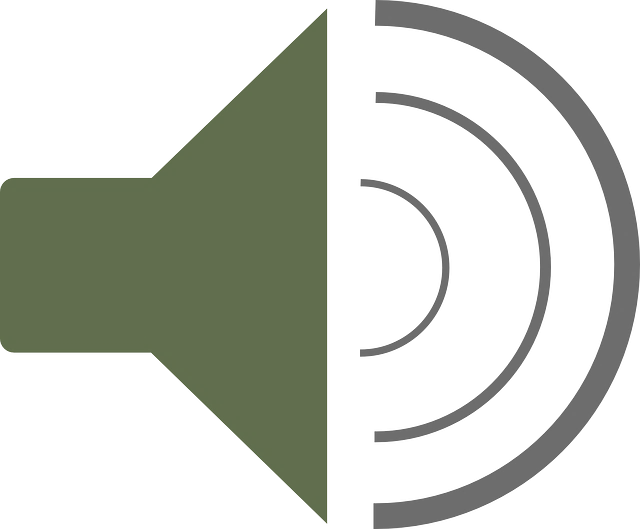 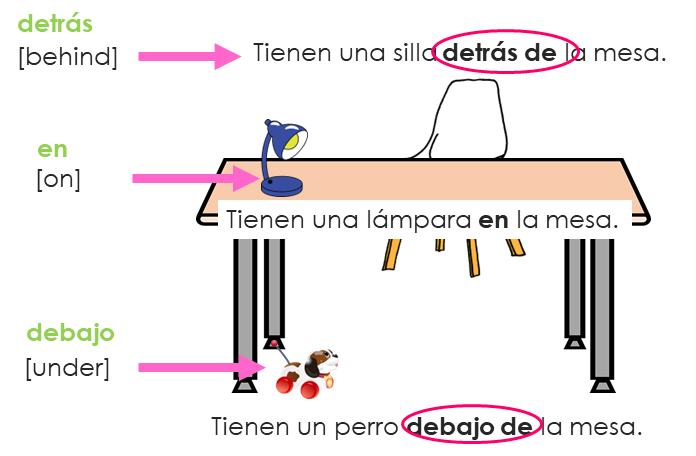 detrás |  debajo  | en
[behind, below, on]
To say something is behind the table, use detrás:
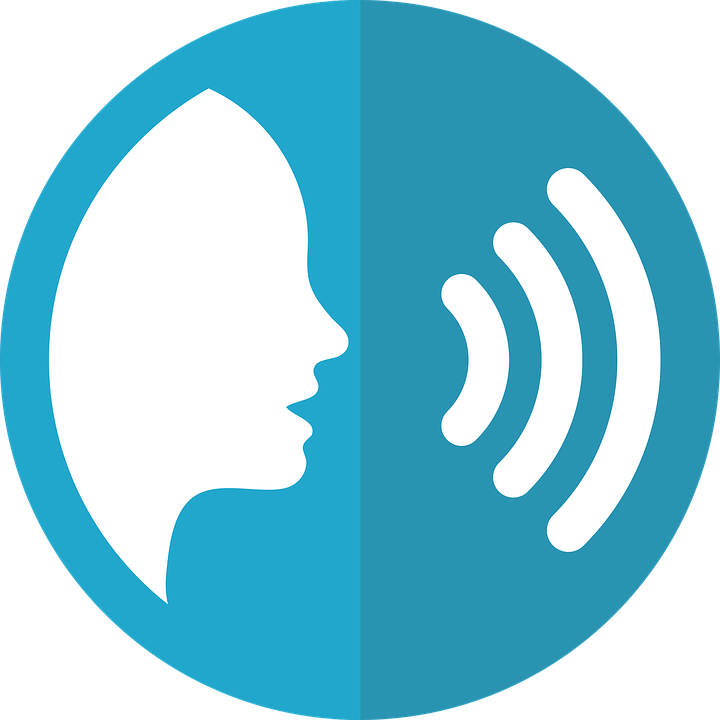 pronunciar
To say something is on the table, use en:
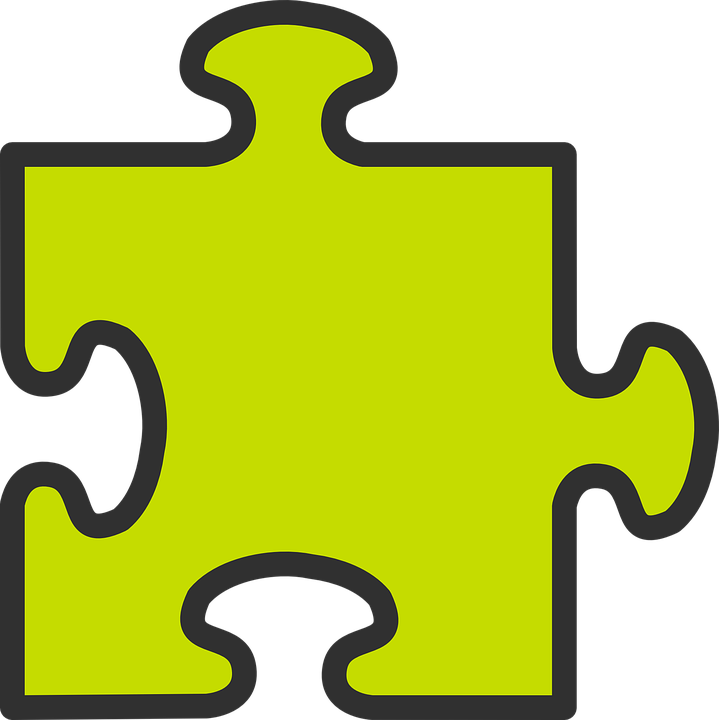 To say something is below or under the table, use debajo:
Escucha y escribe [za] [zo] [zu] [ce] o [ci].
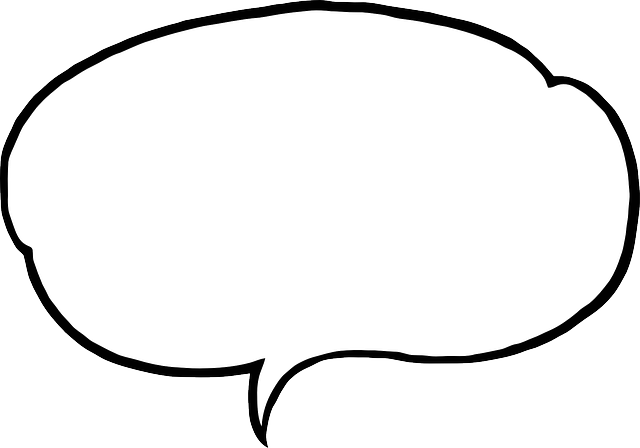 Do you know other words with [z] [ce] or [ci]?
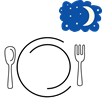 [EJ]
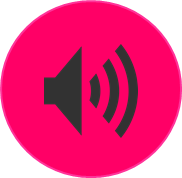 _ _ n a
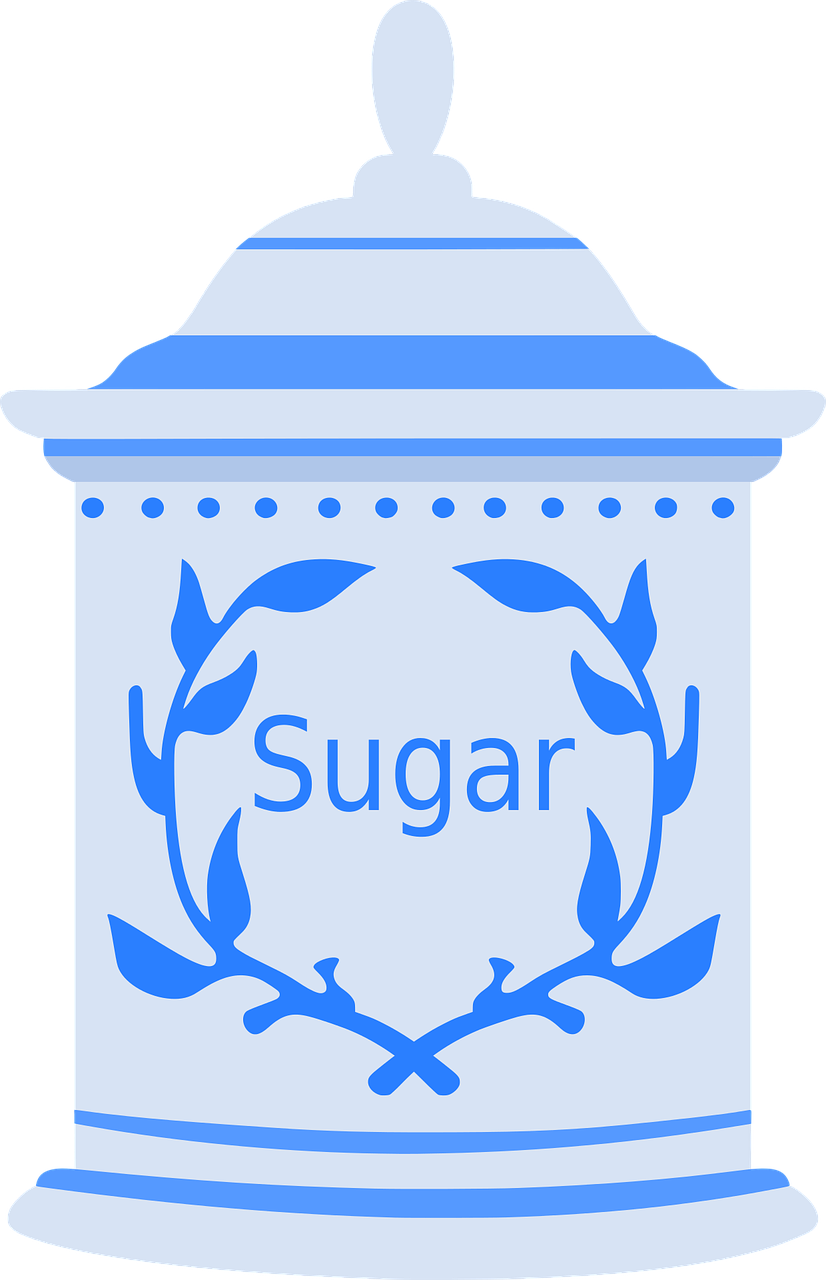 [2]
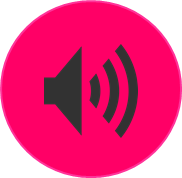 a _ _ c a r
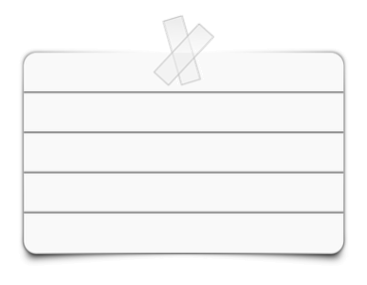 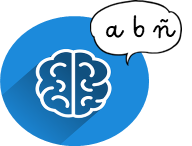 escuchar
[3]
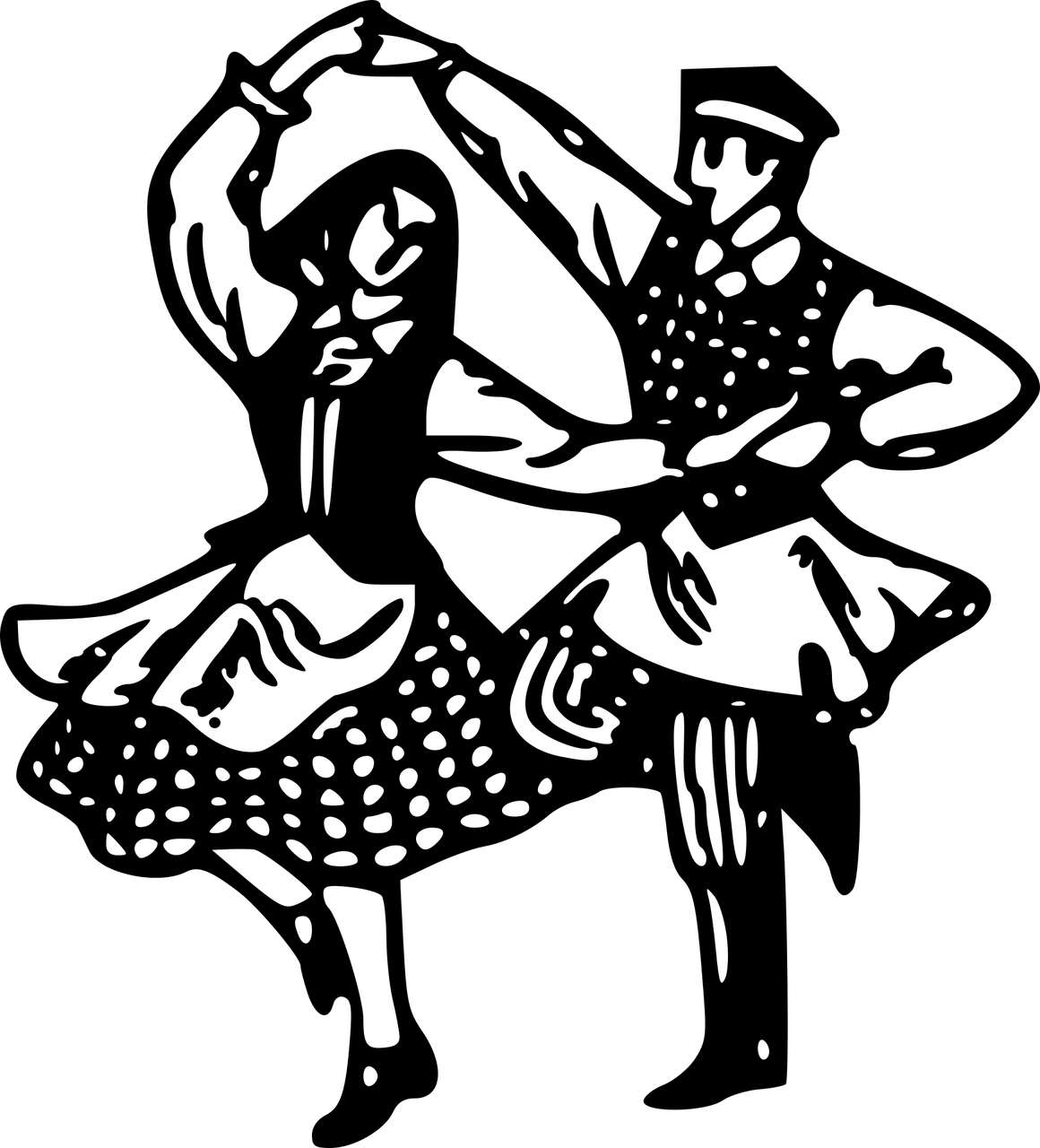 d a n _ _
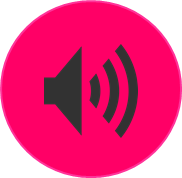 [4]
c r u _ _
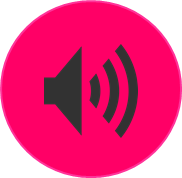 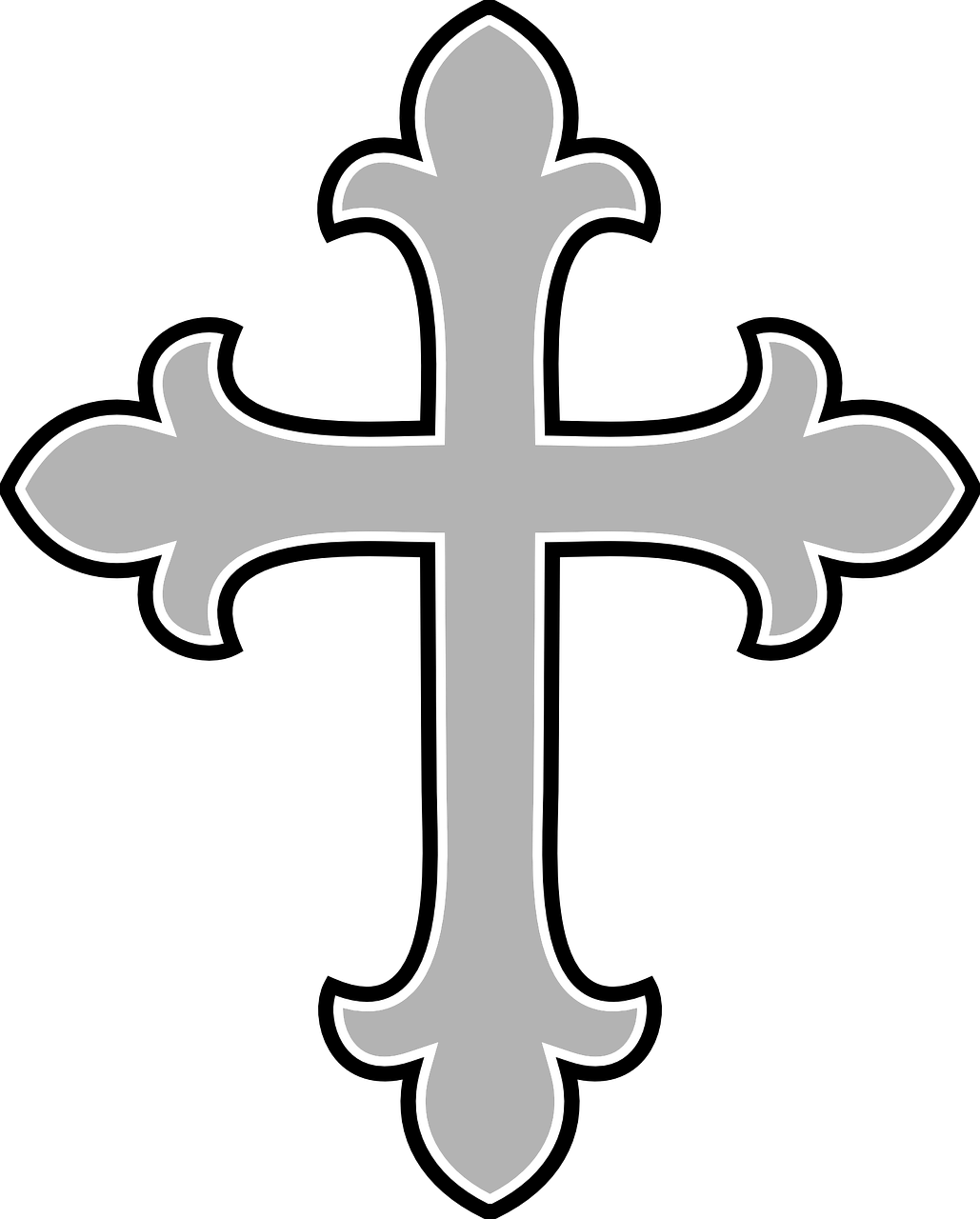 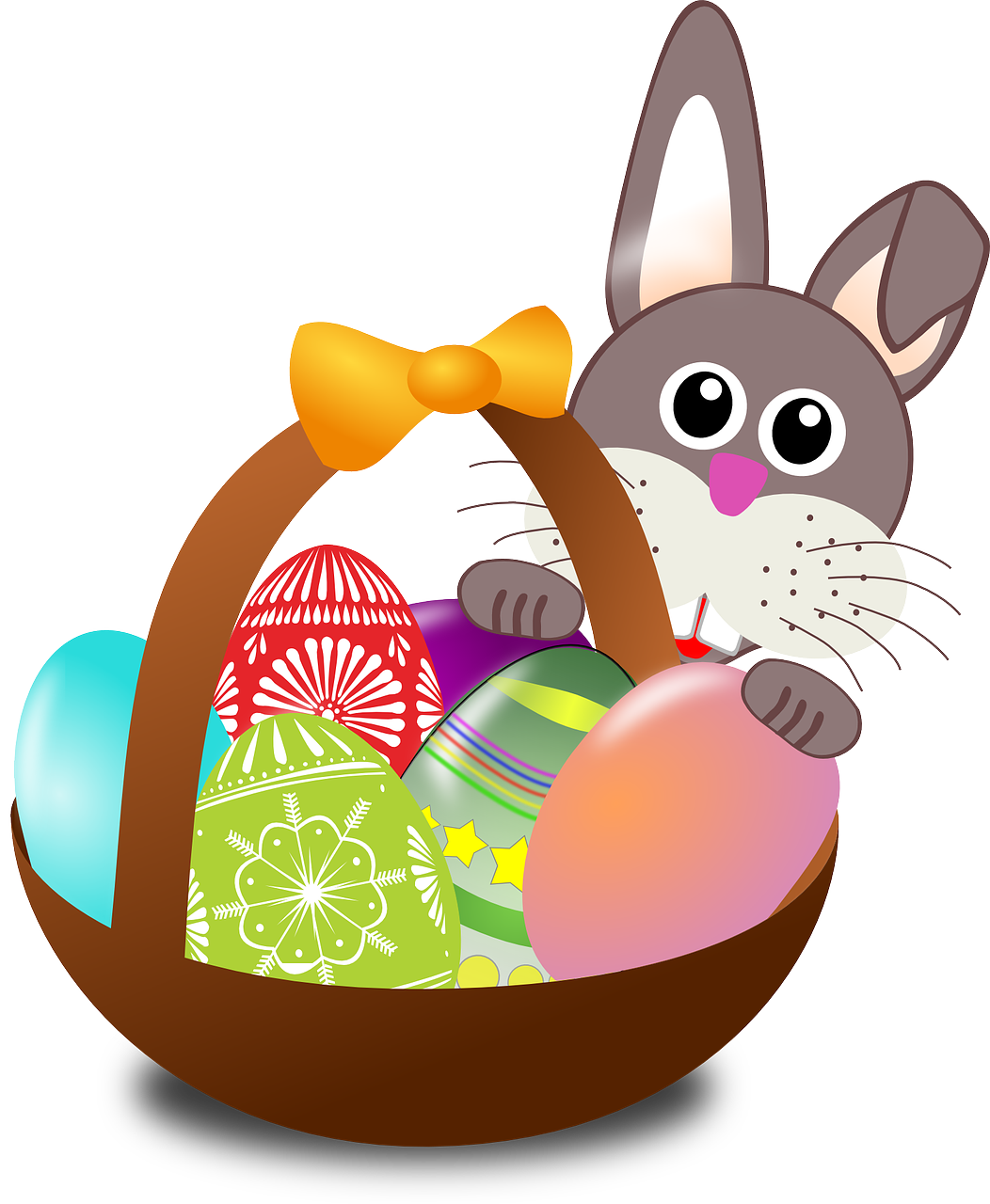 [5]
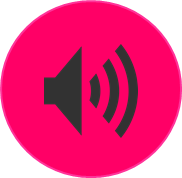 t r a d i  _ _  ó n
[6]
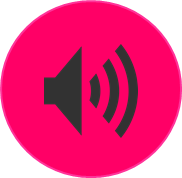 _ _ r e _ _
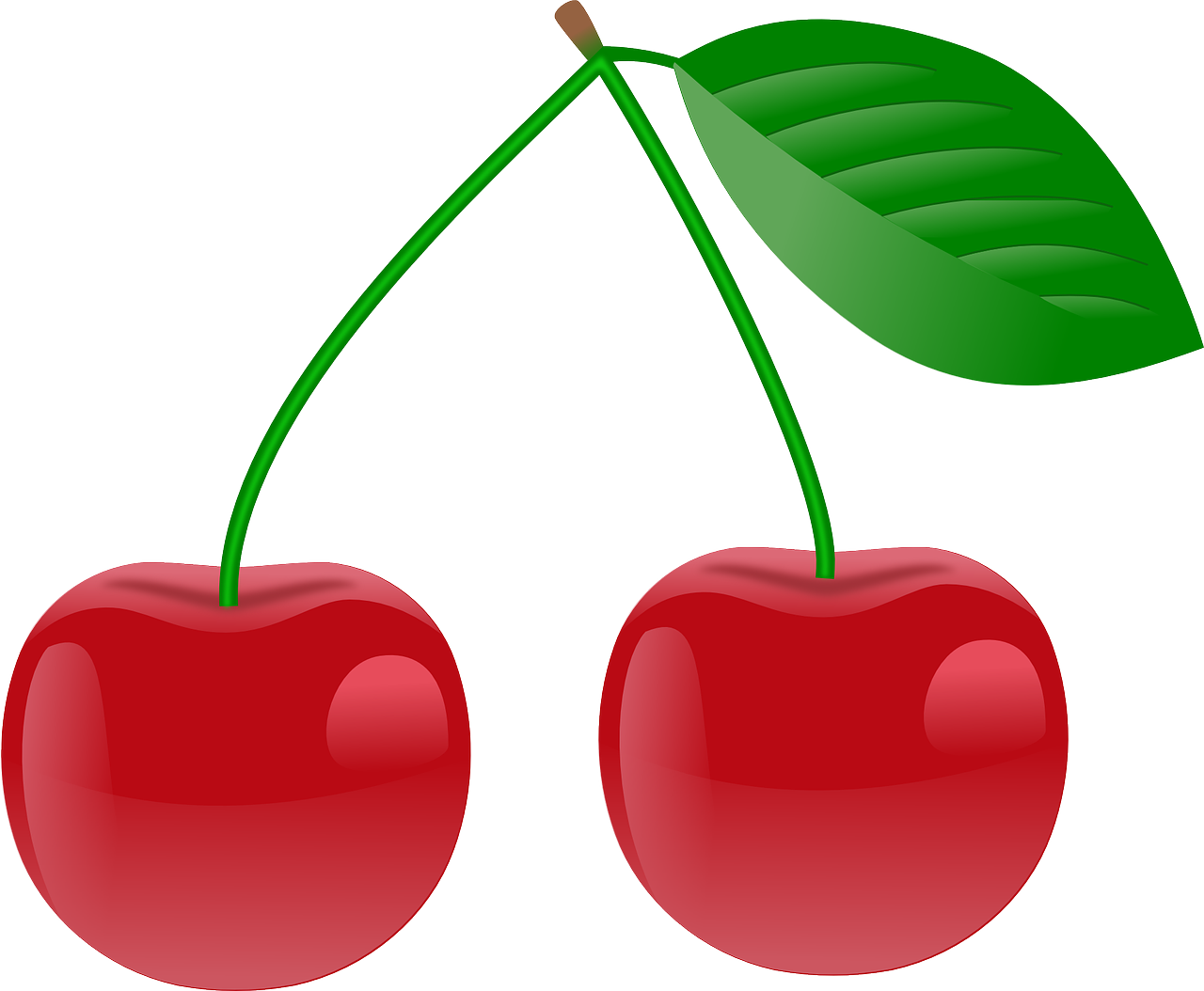 Elena habla sobre la mesa de Quique y Sofía.
Escucha. ¿Es un, una, unos o unas?
¡Qué desastre!
E
1
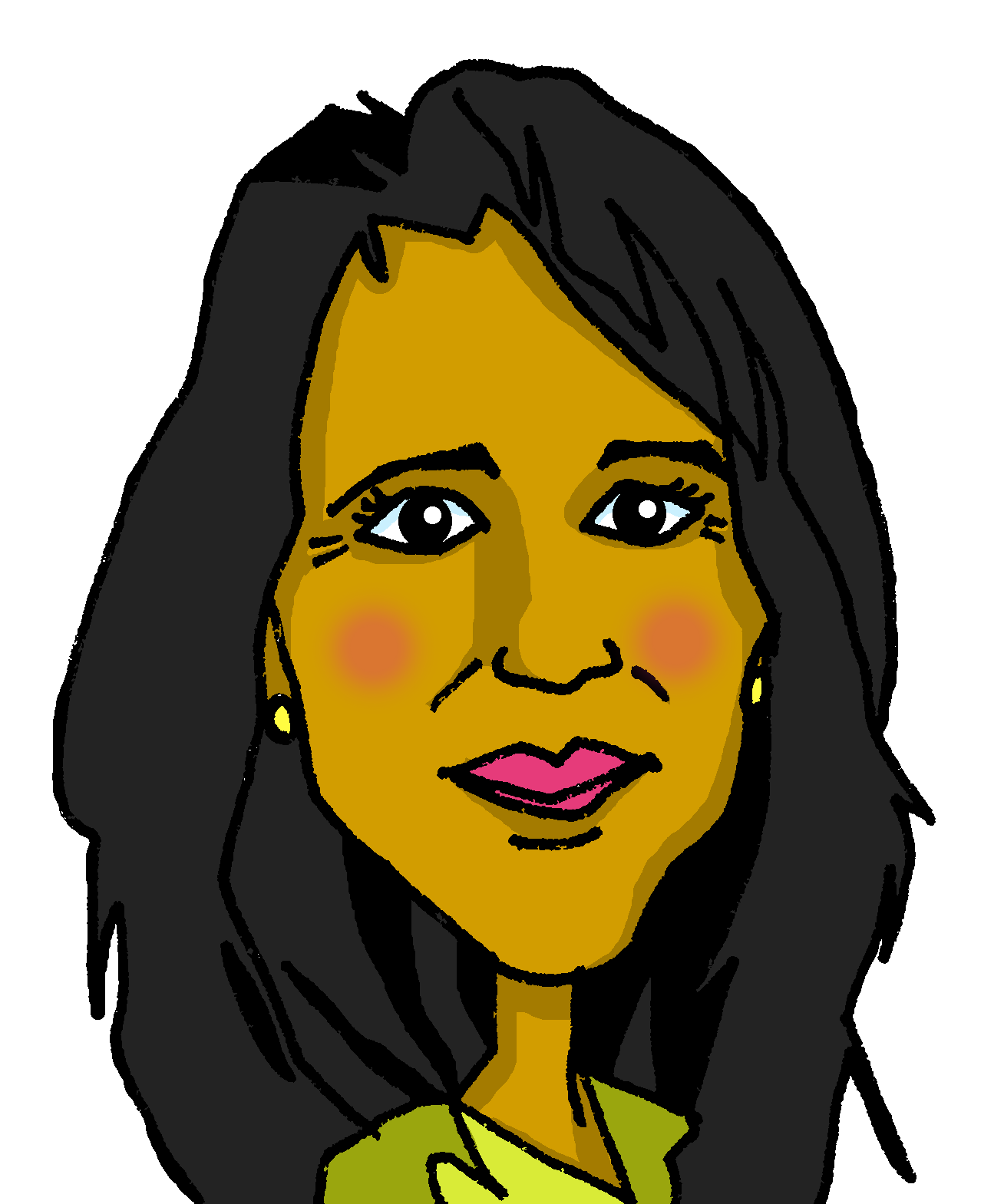 2
3
4
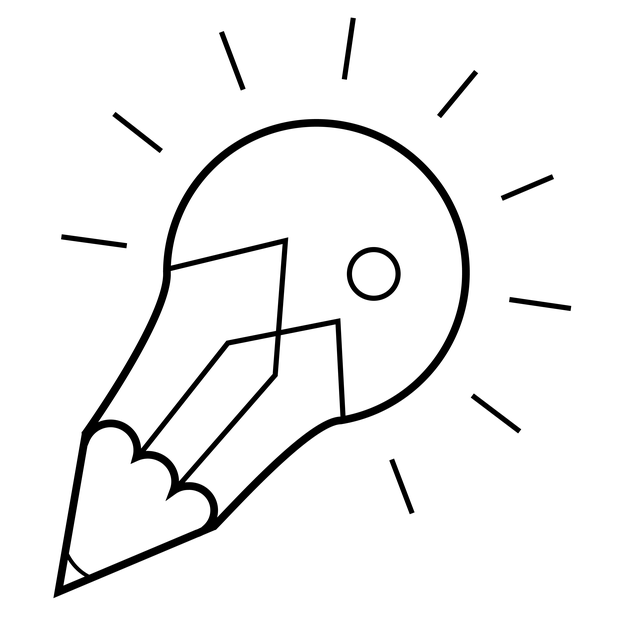 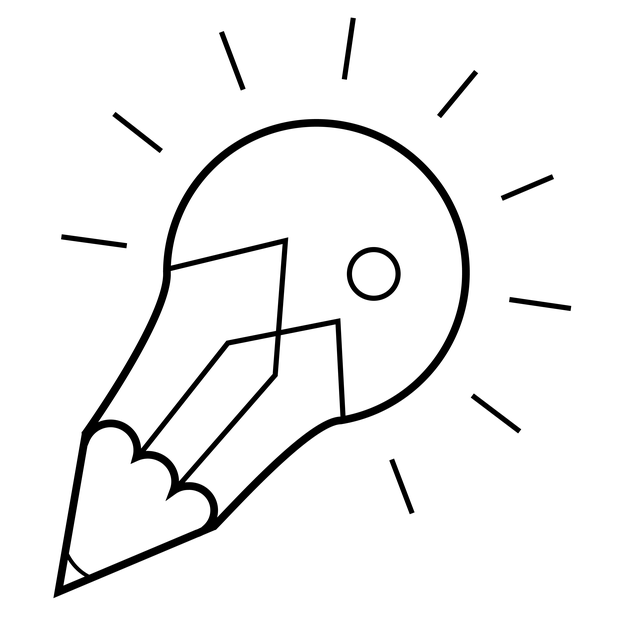 We use
[z] is always
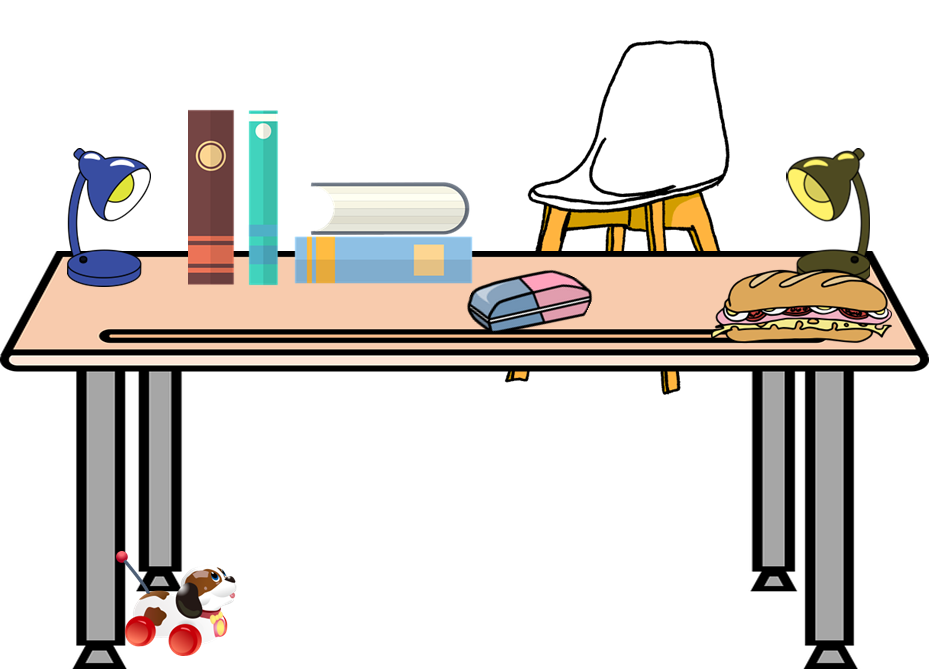 de after detrás and debajo but we don’t say of in English.
followed by [a] [o] [u]. [z] sounds the same as [c] in front of [e] [i].
desastre = disaster
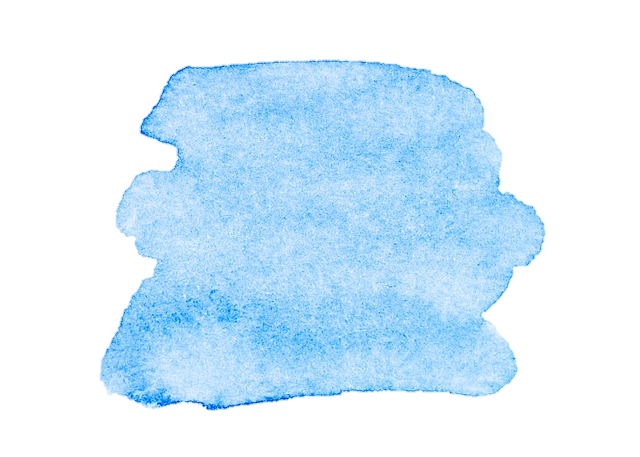 43
Saying what I and others have
11
Azul term 1
Azul term 1 week 11
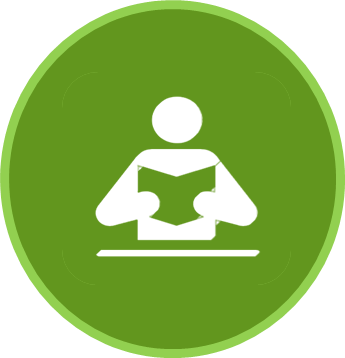 escribir
leer
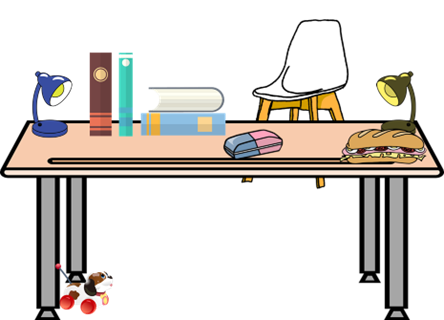 Lee y decide. Escribe dos listas en inglés     .
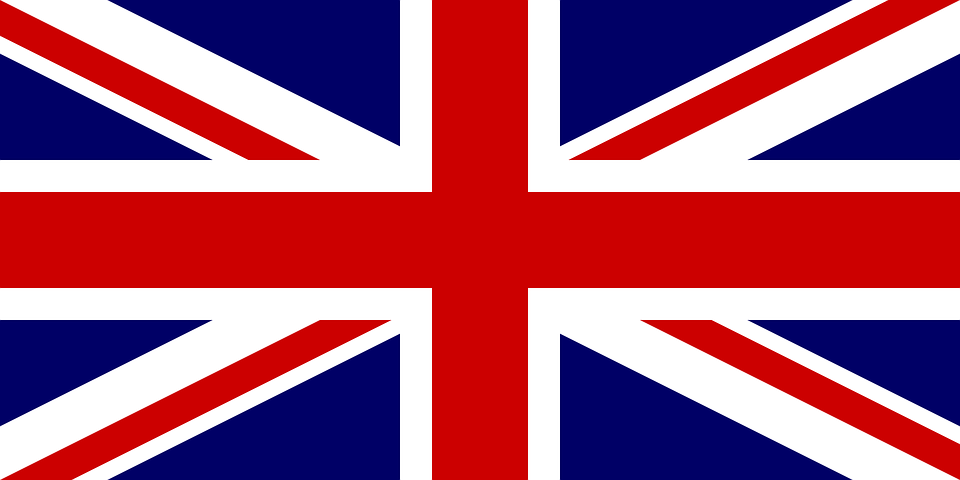 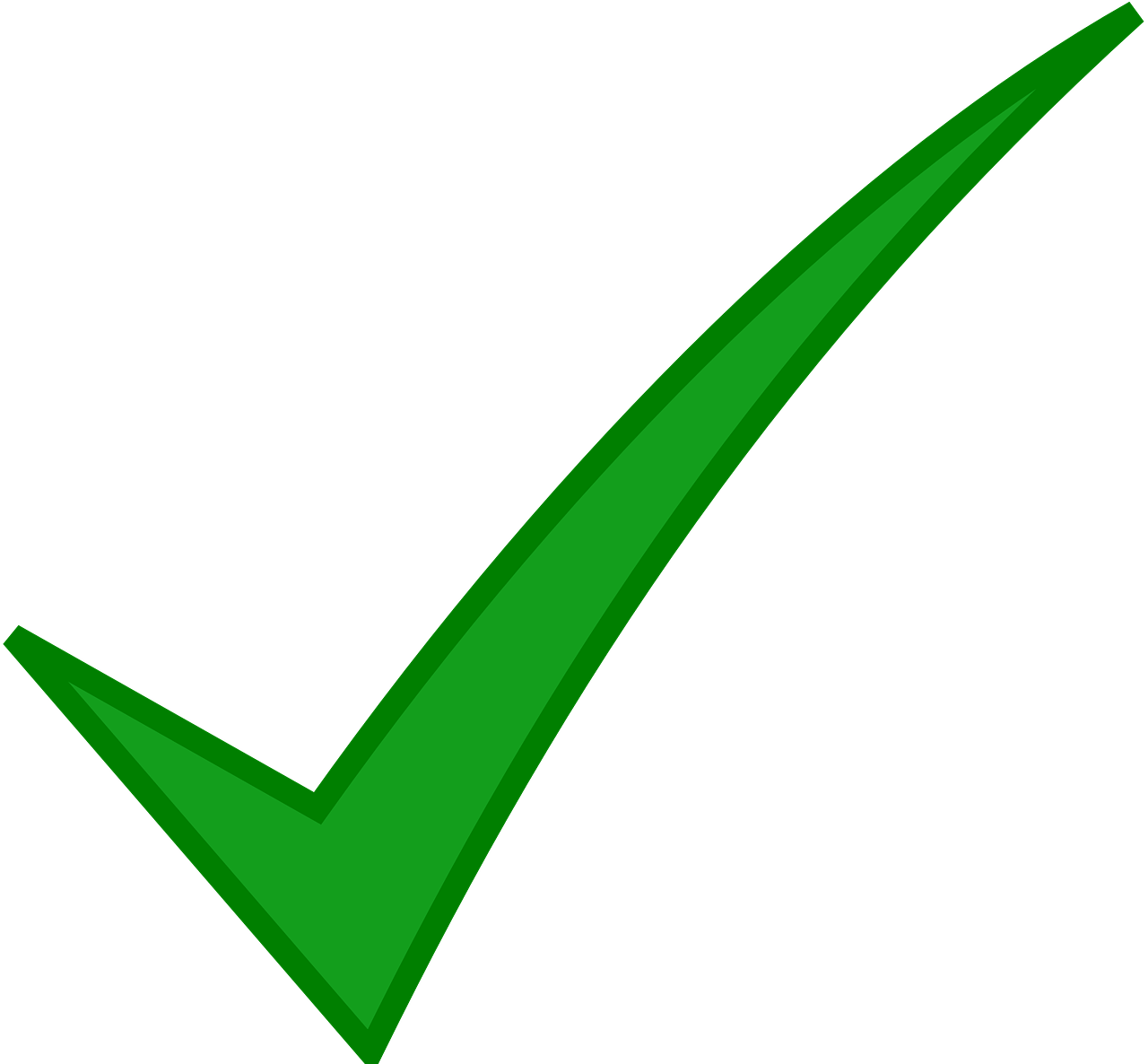 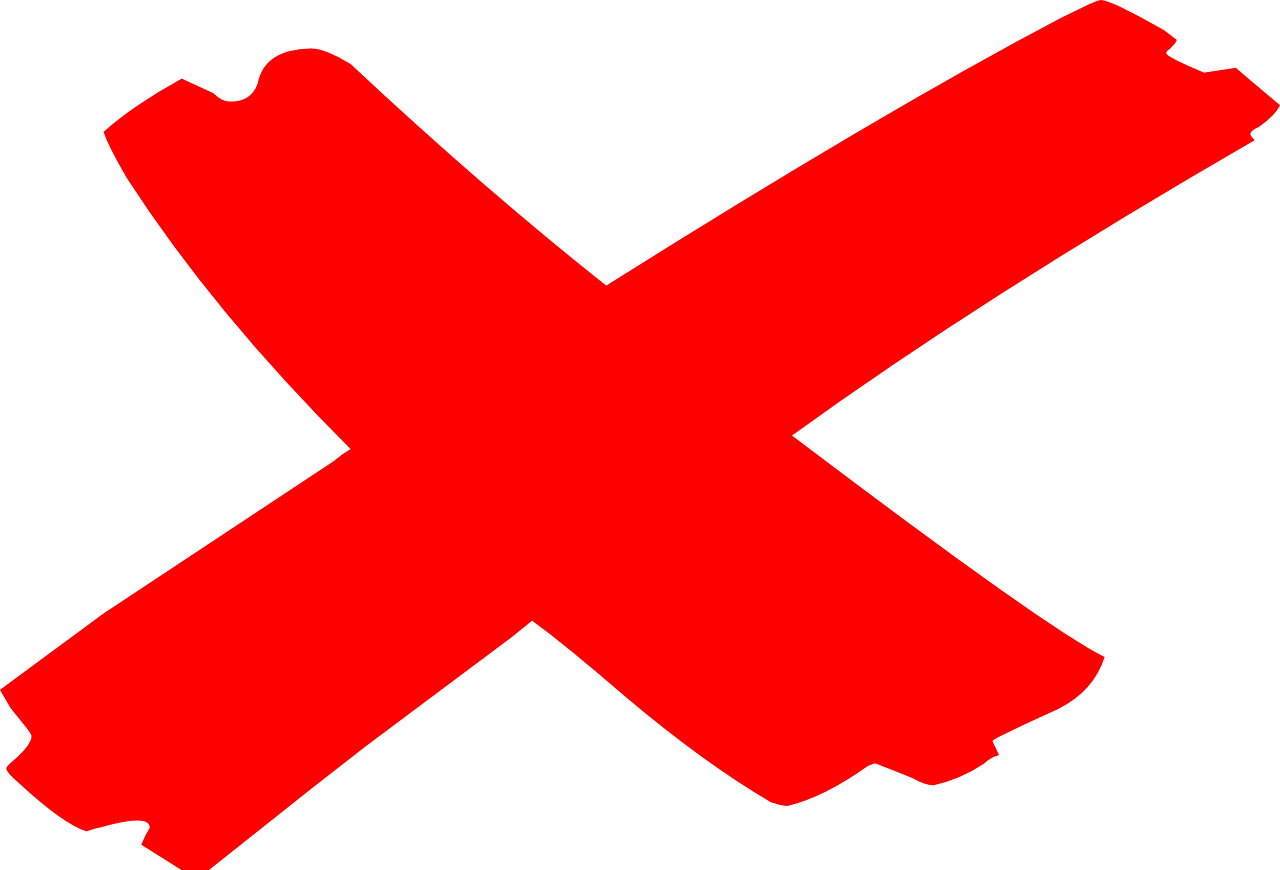 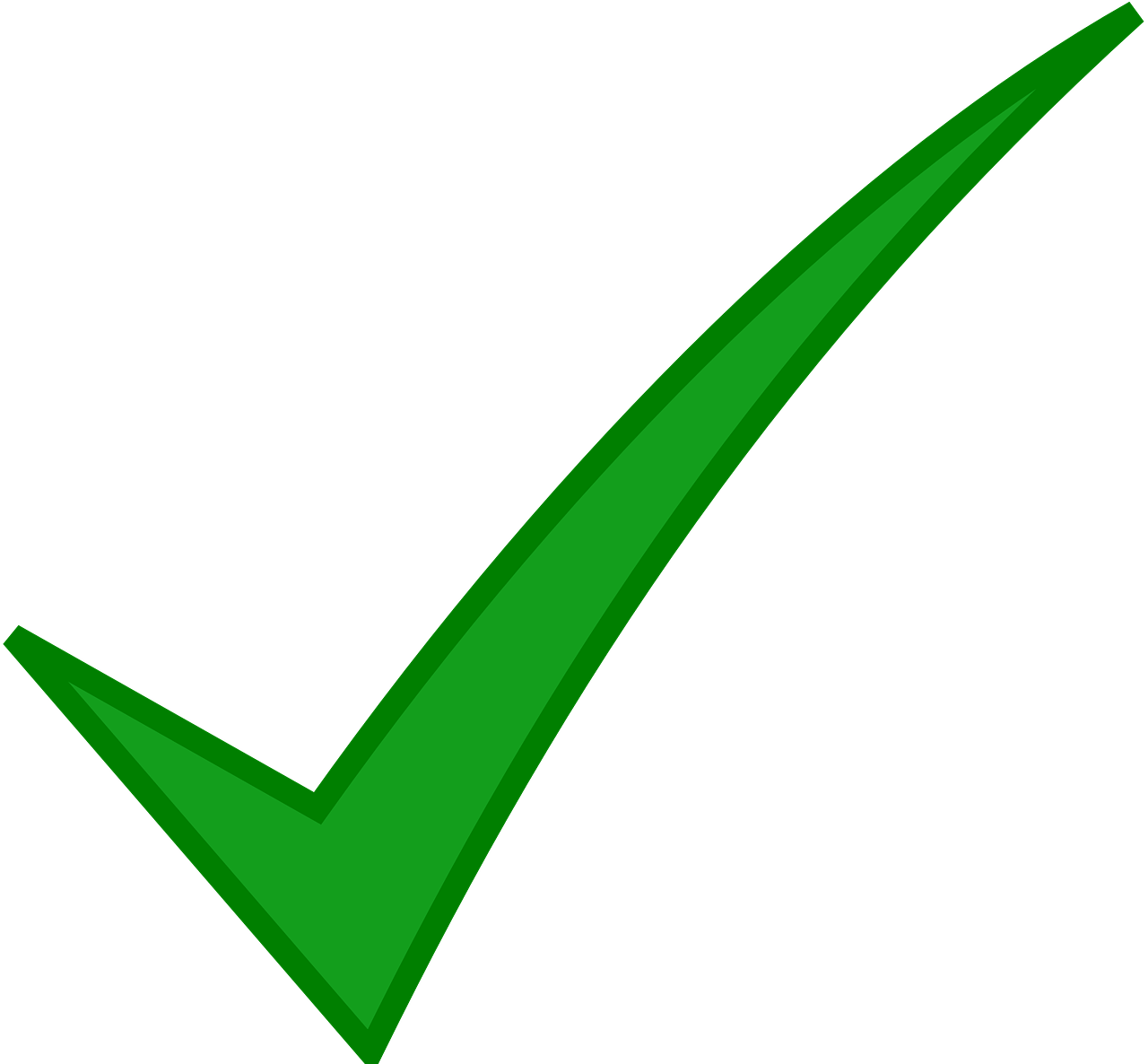 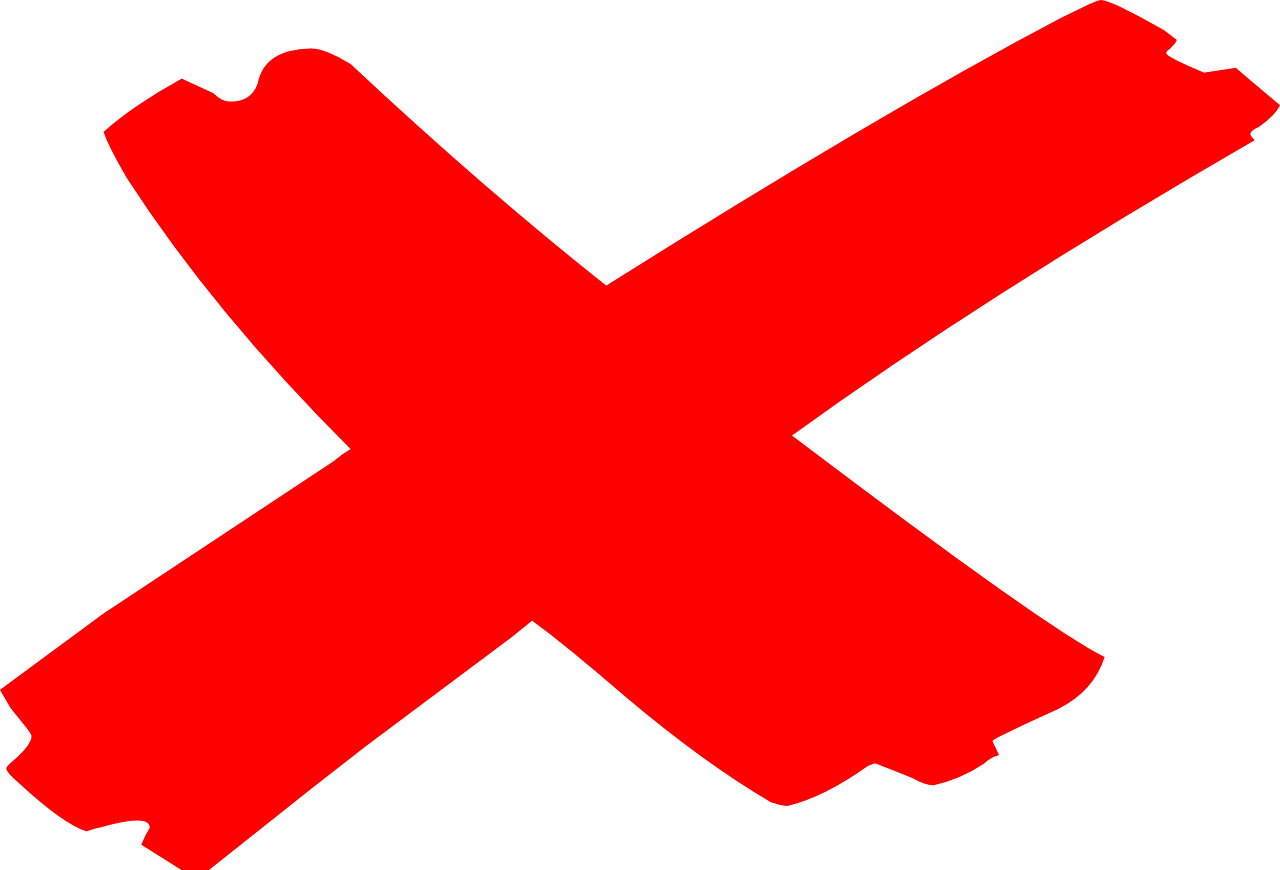 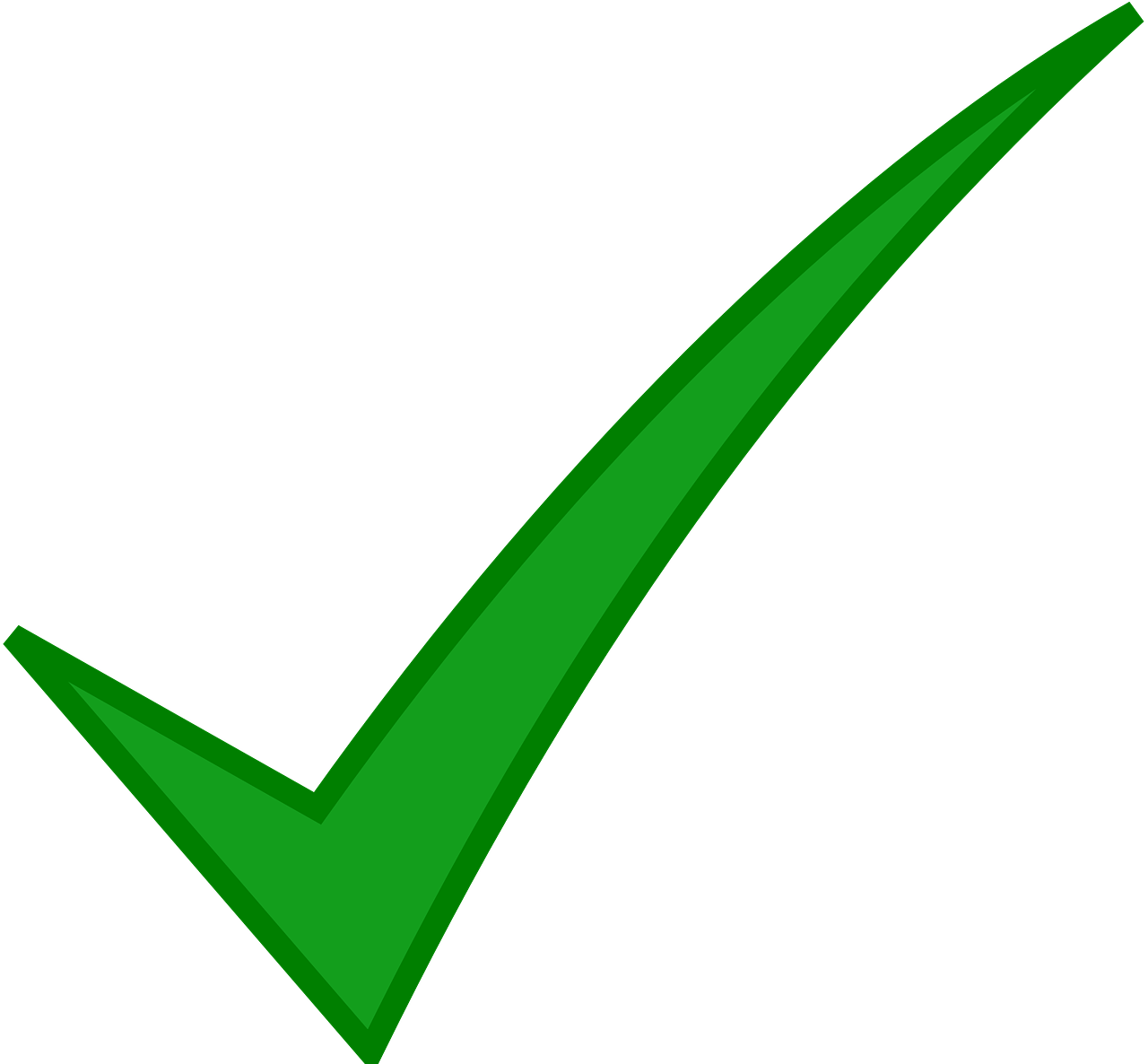 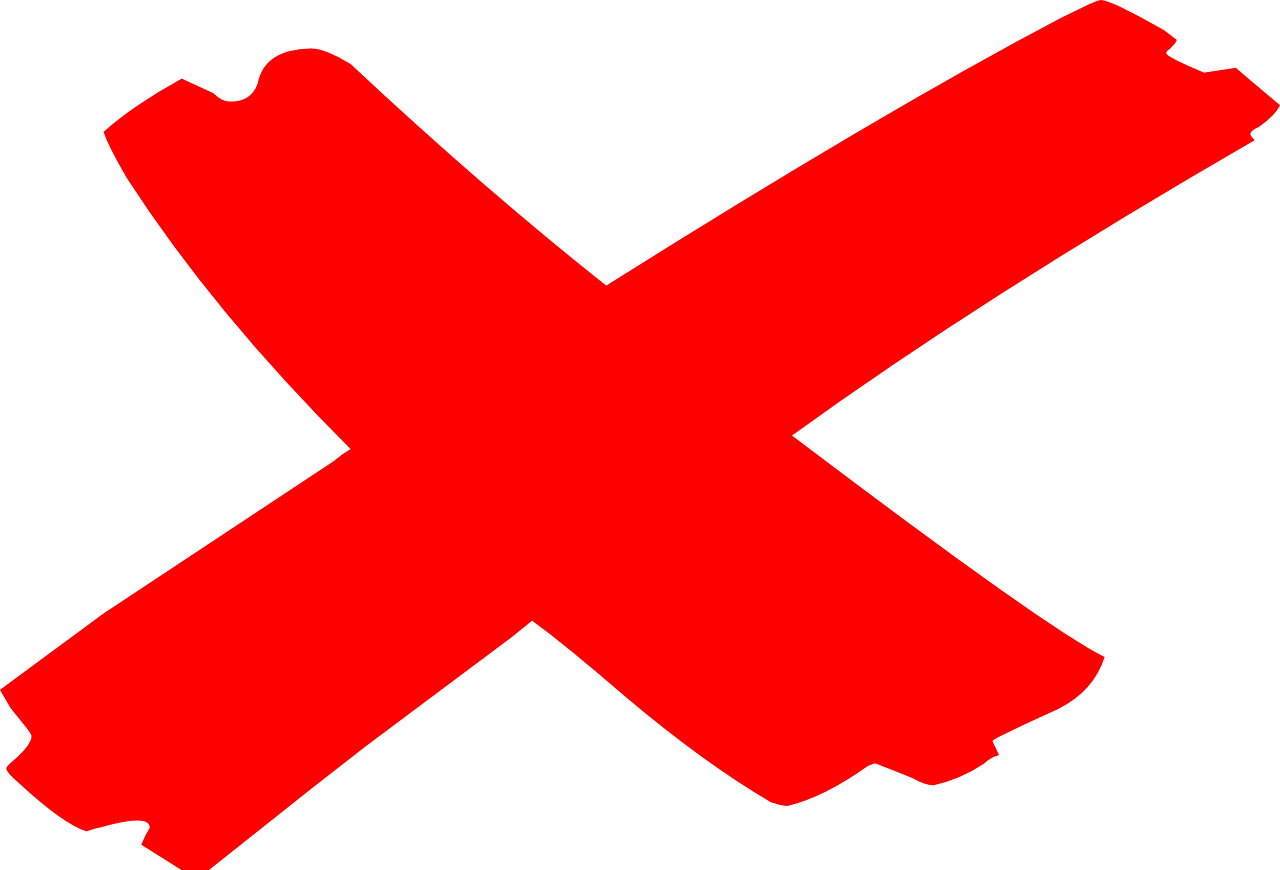 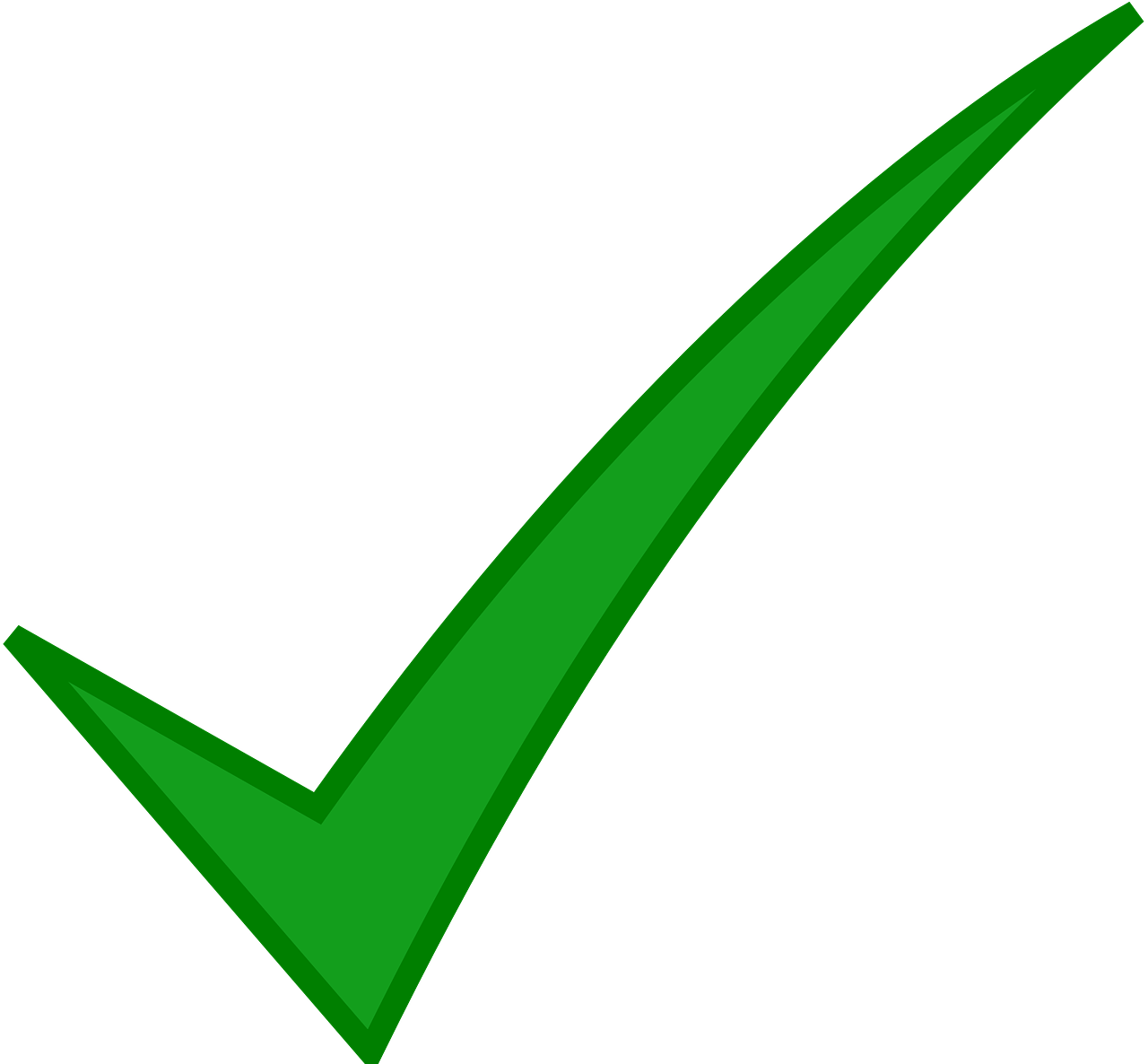 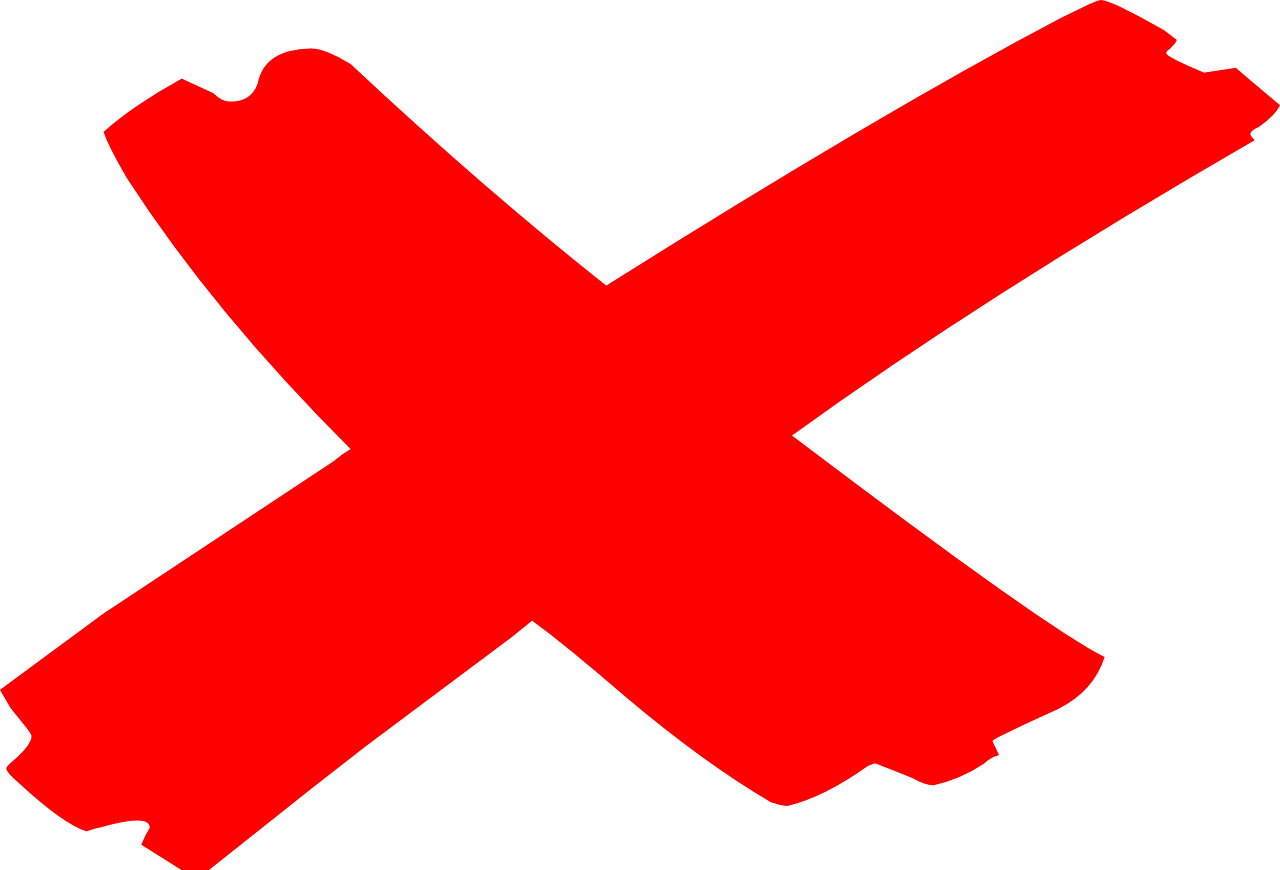 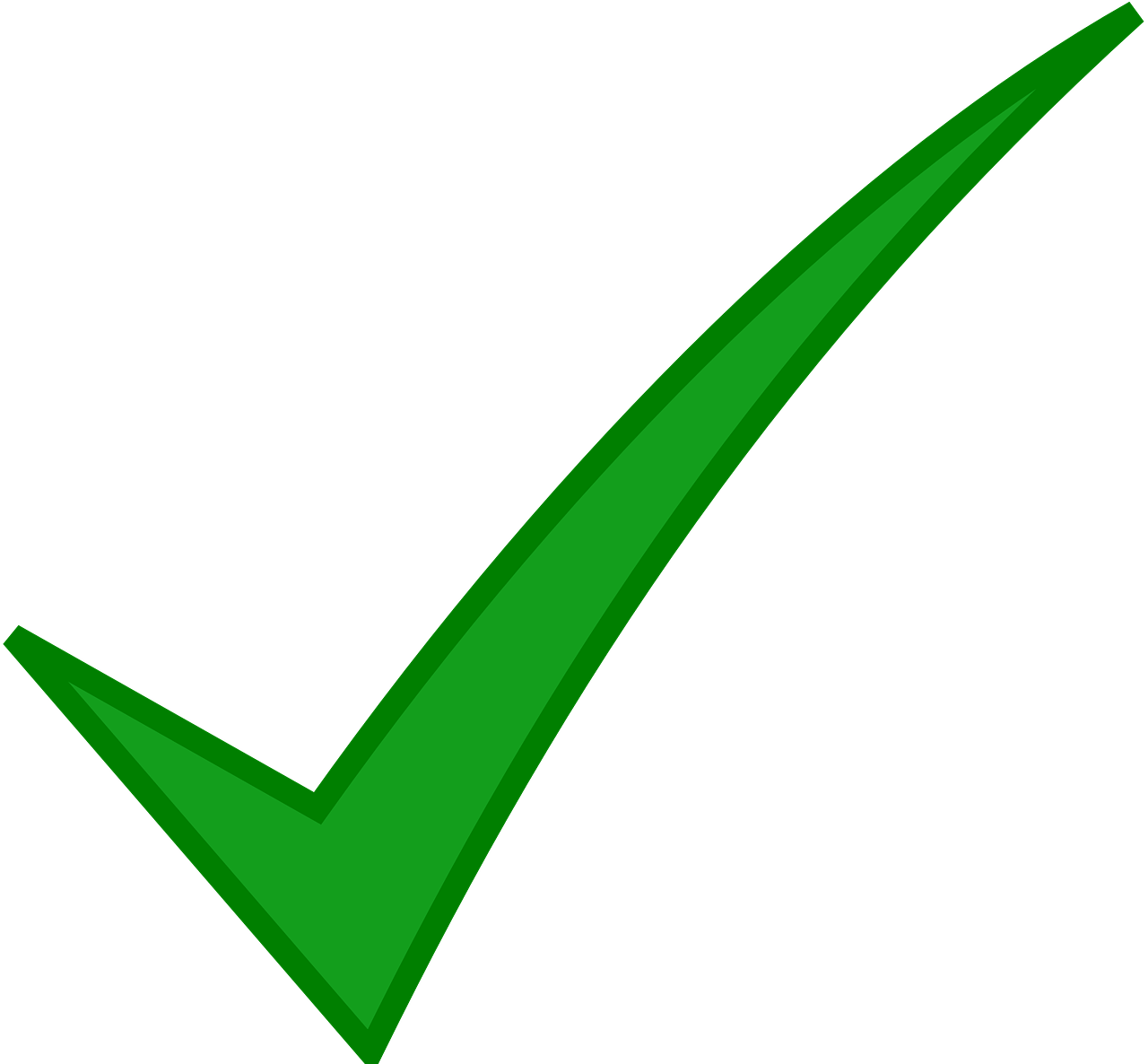 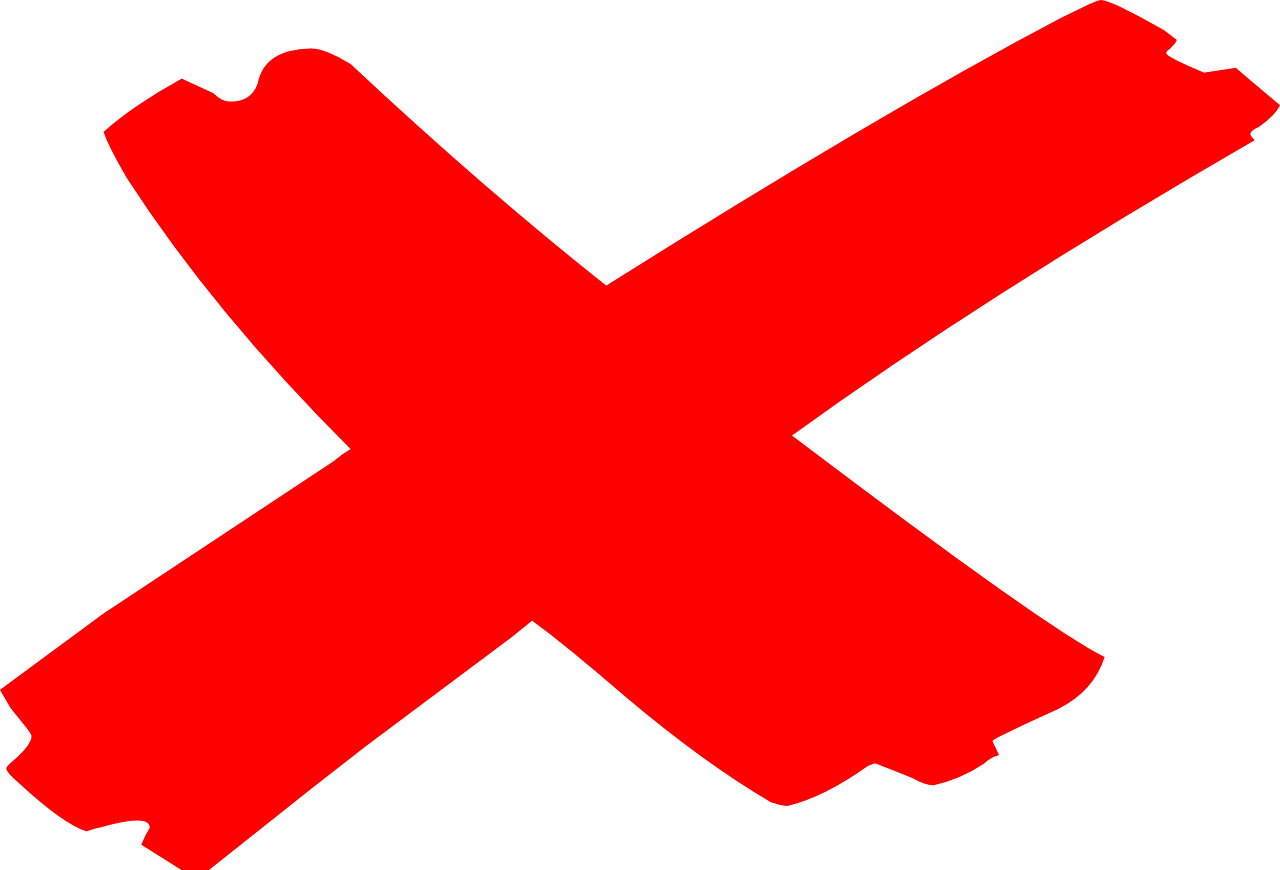 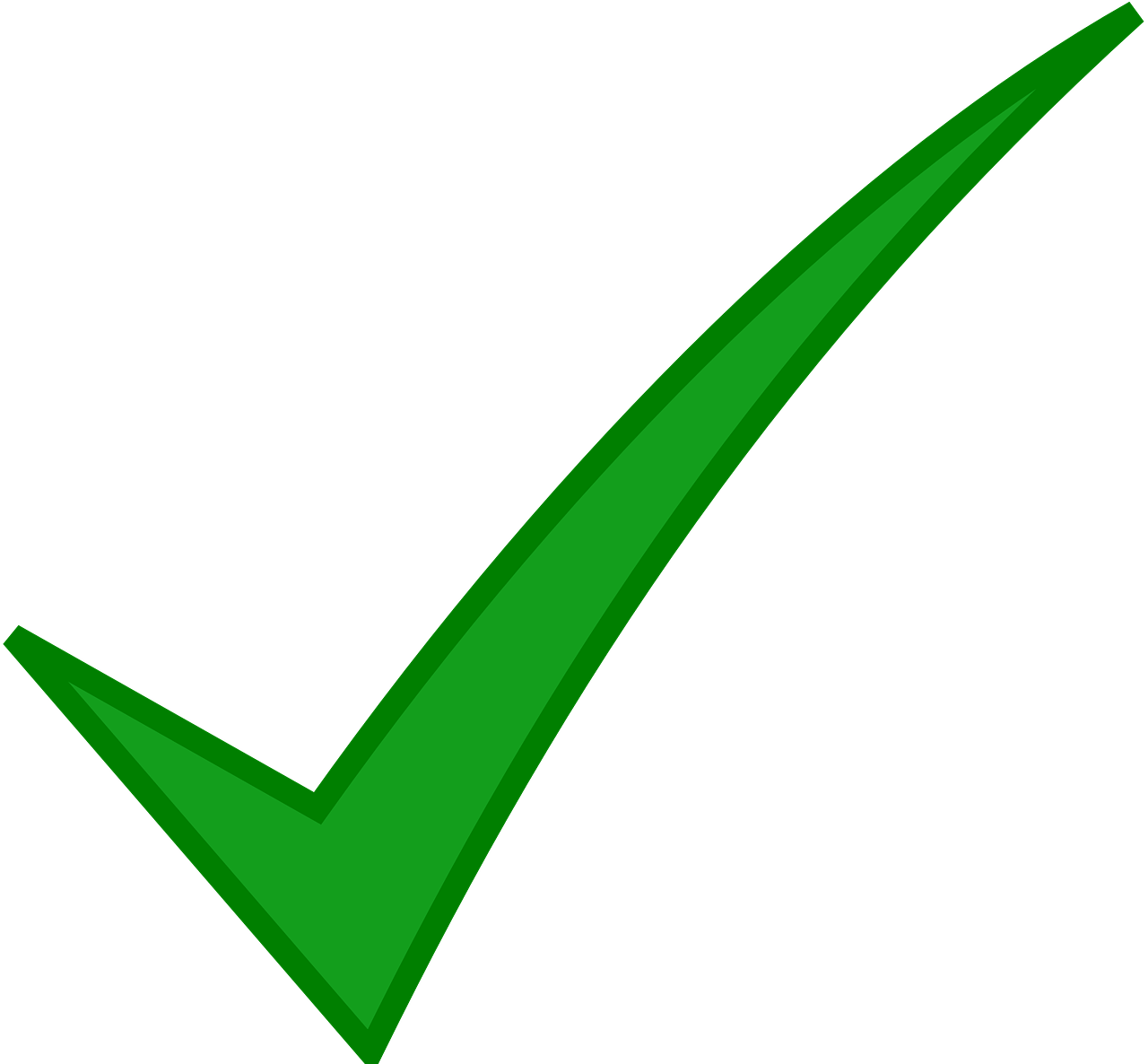 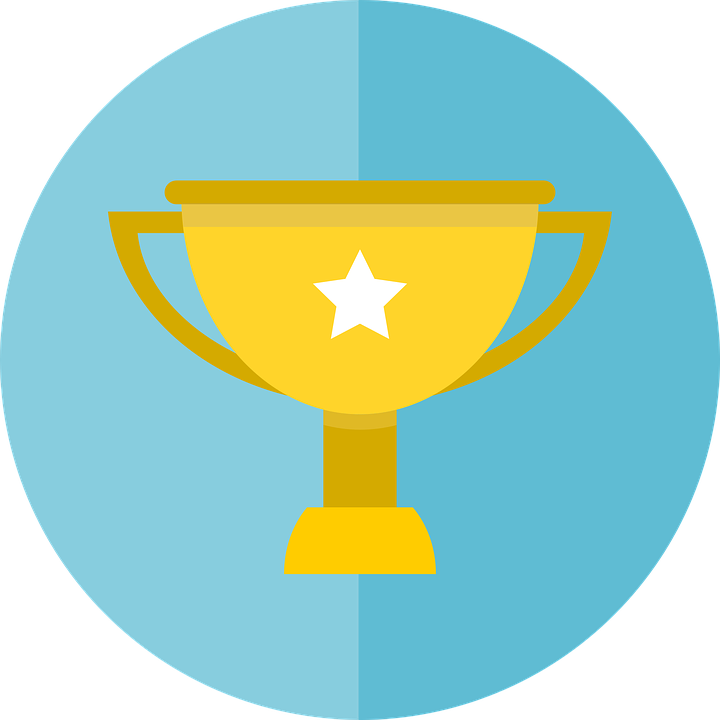 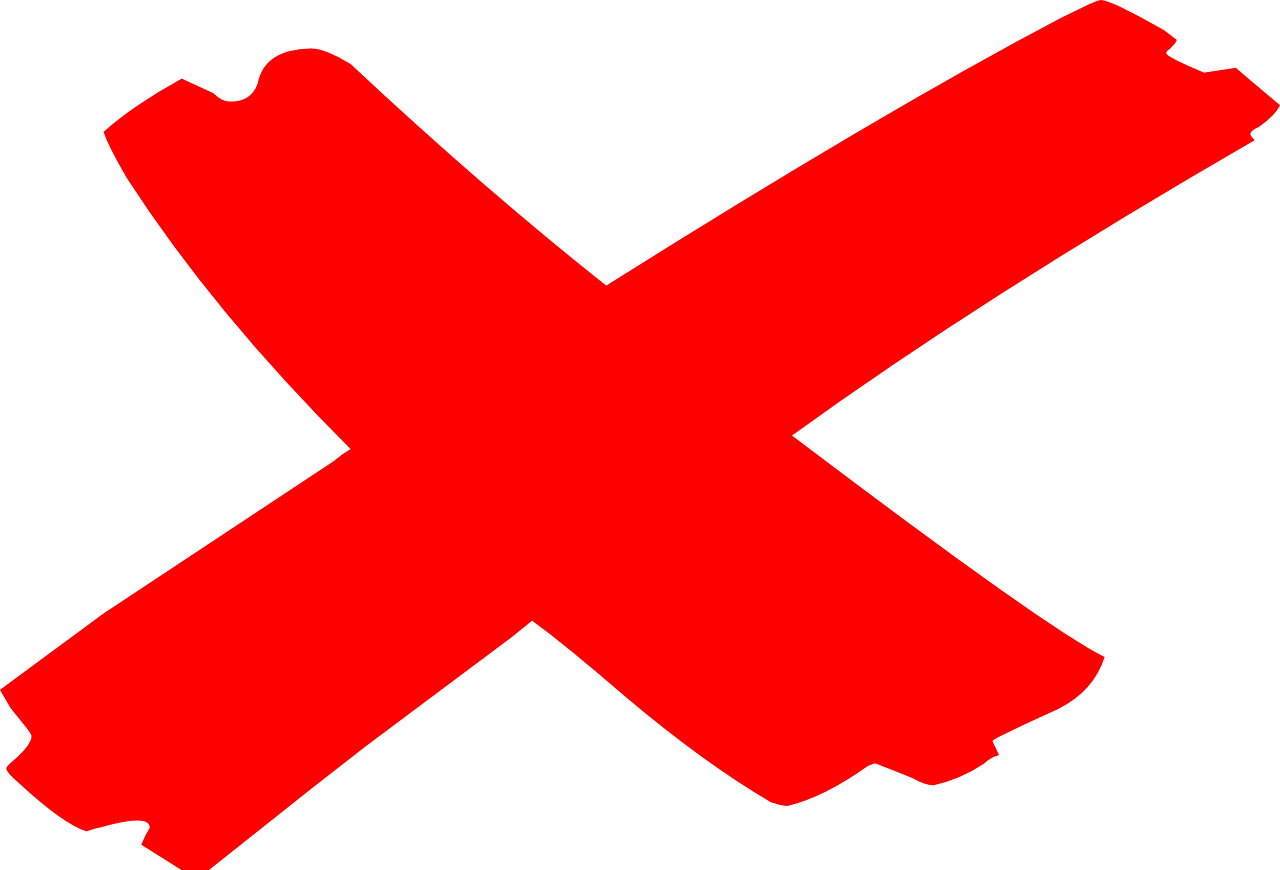 Mamá Elena has forgotten to mention one item. ¿Qué más tienen Sofía y Quique?
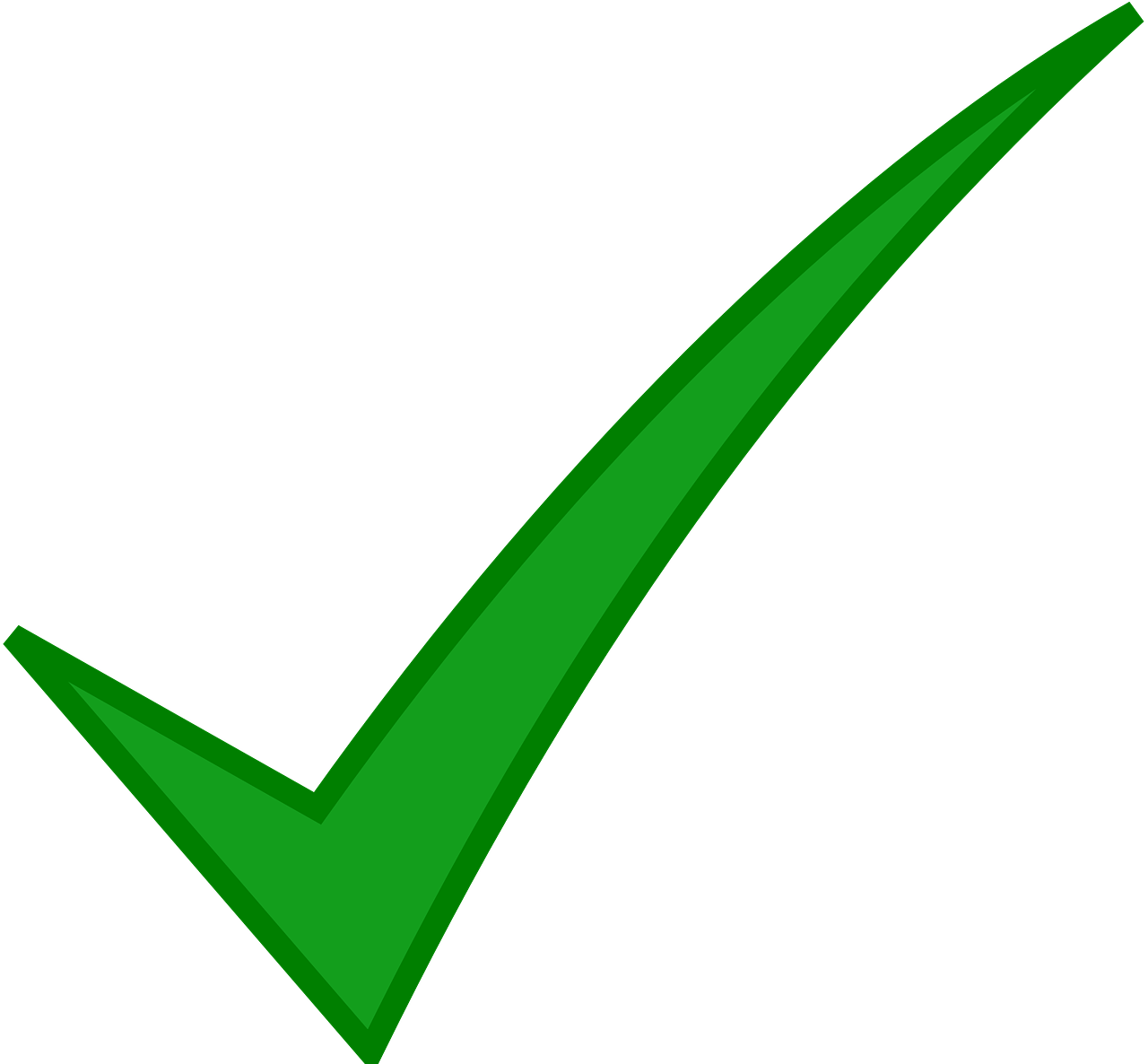 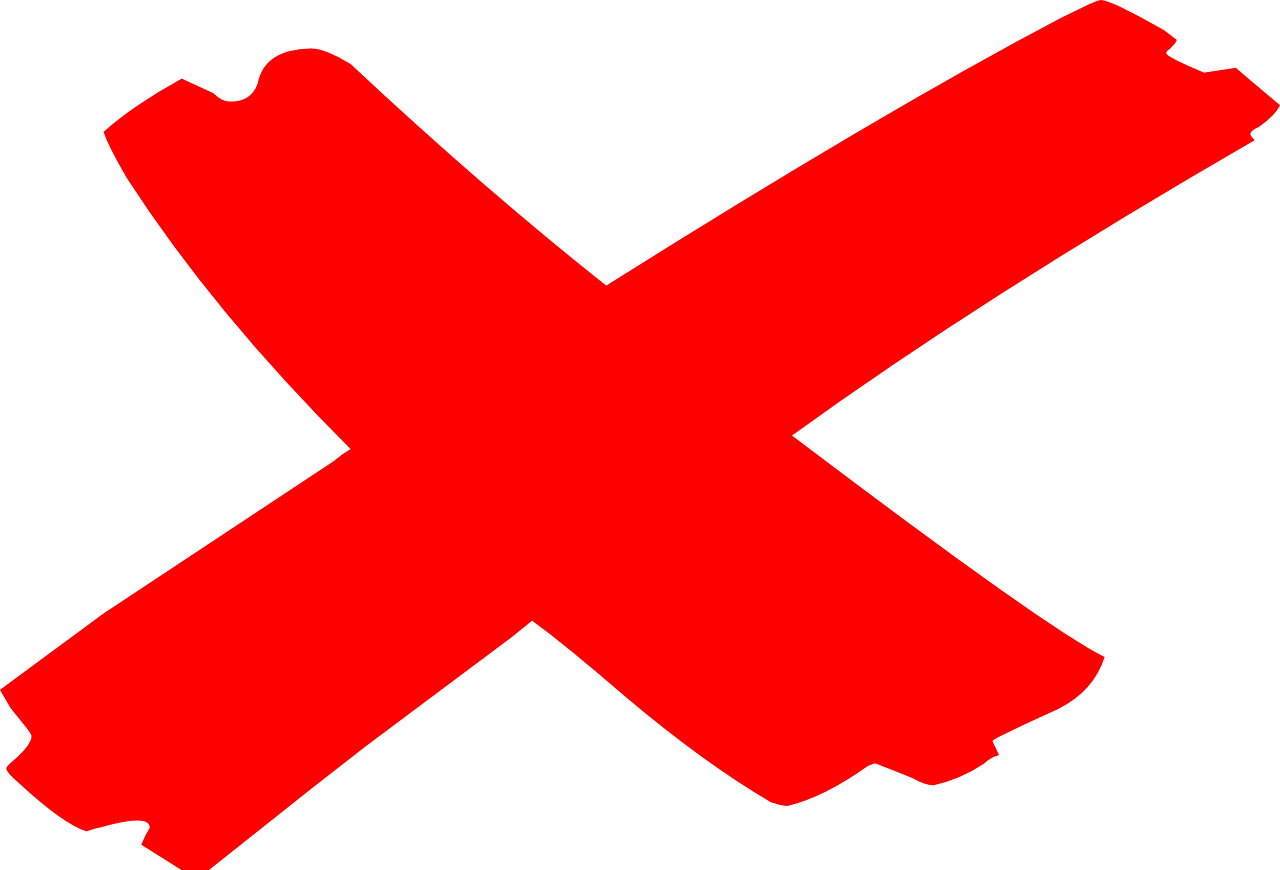 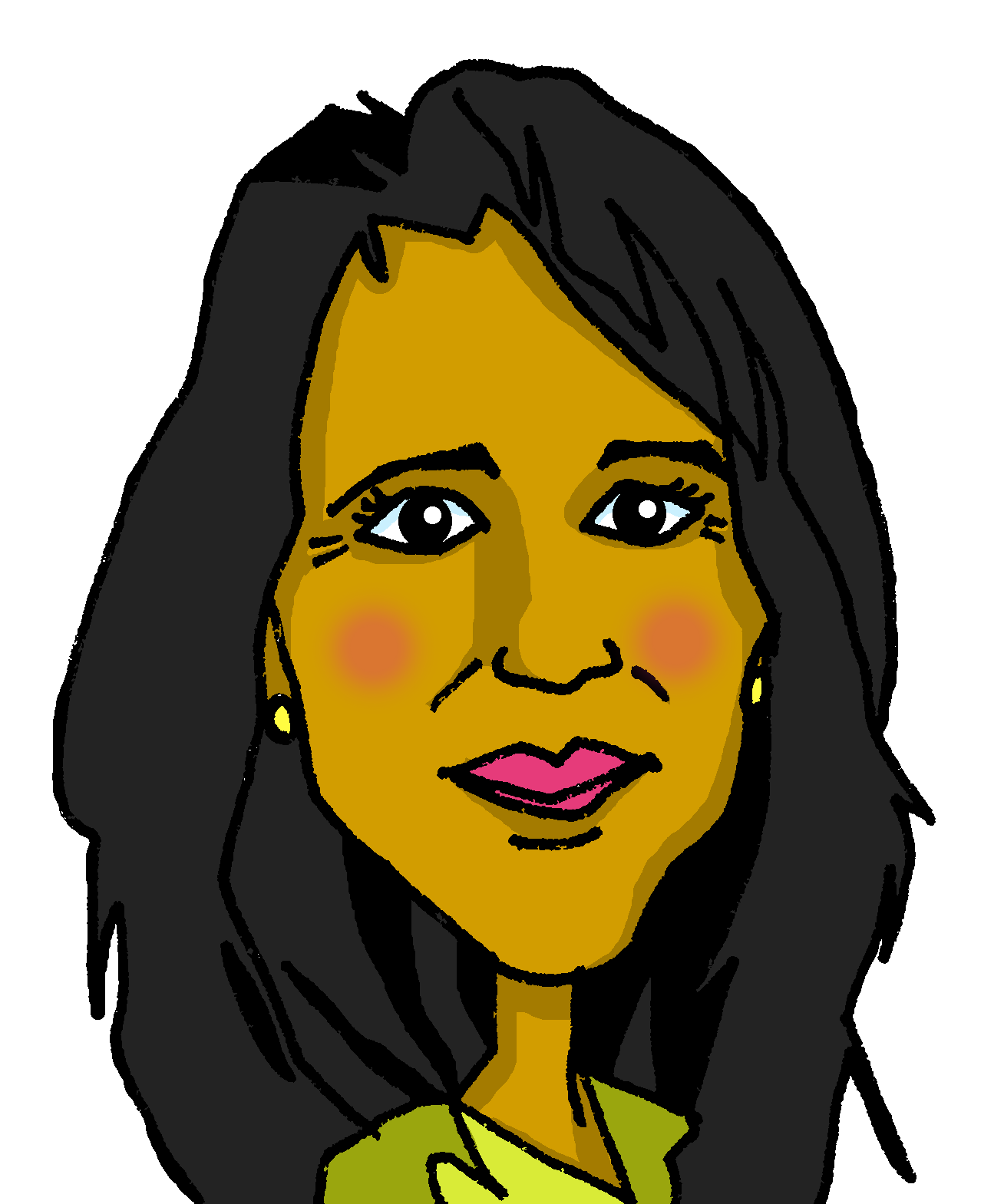 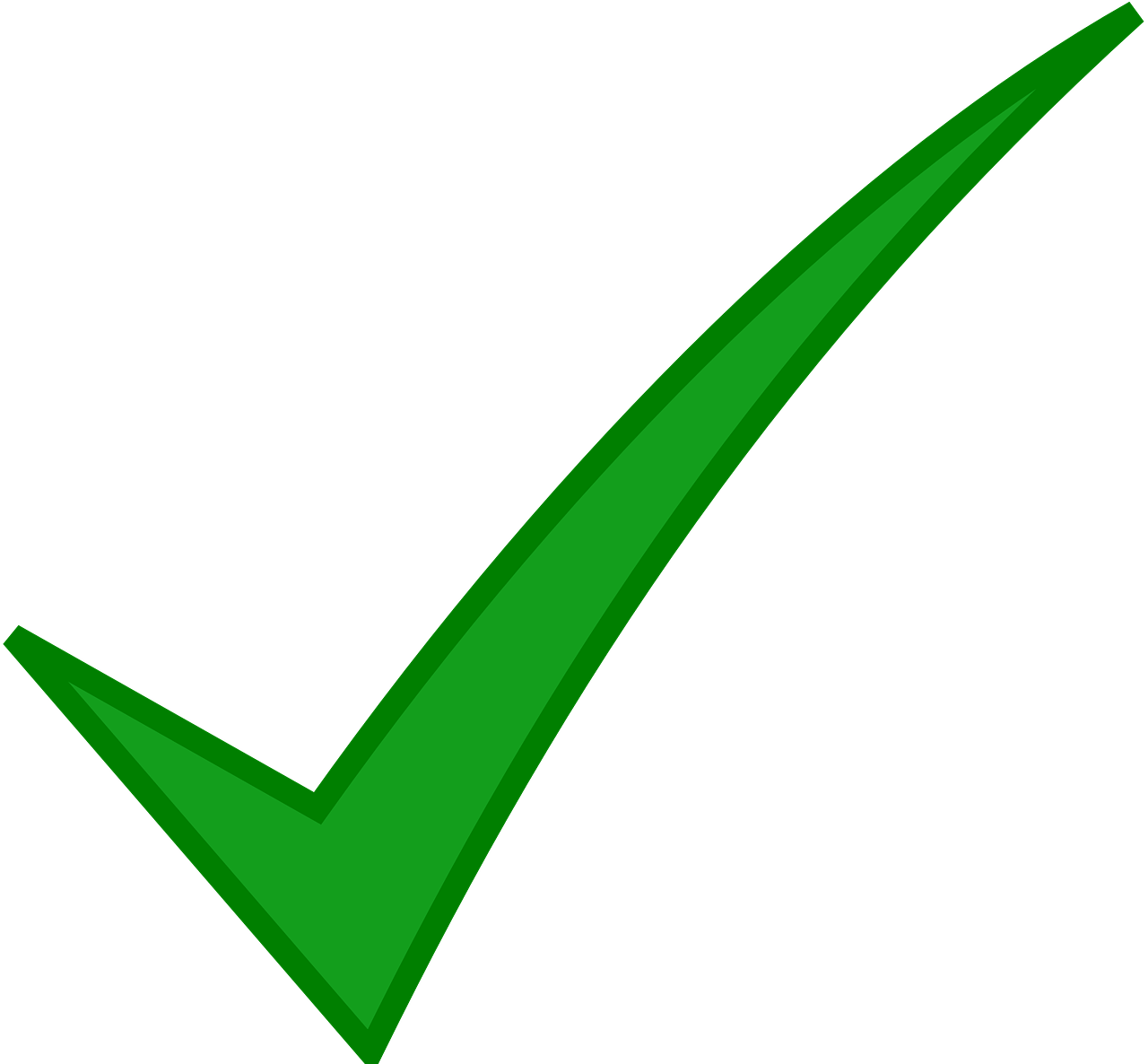 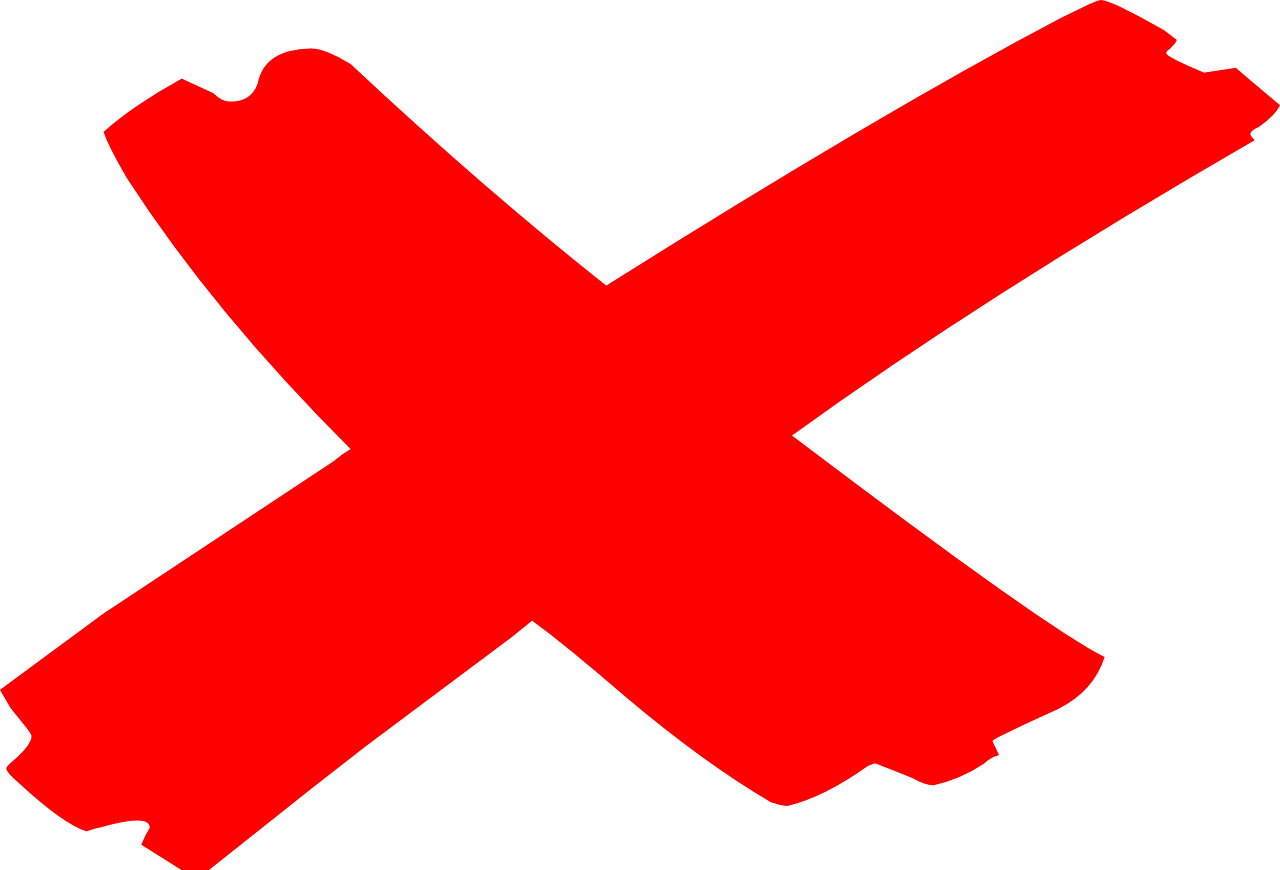 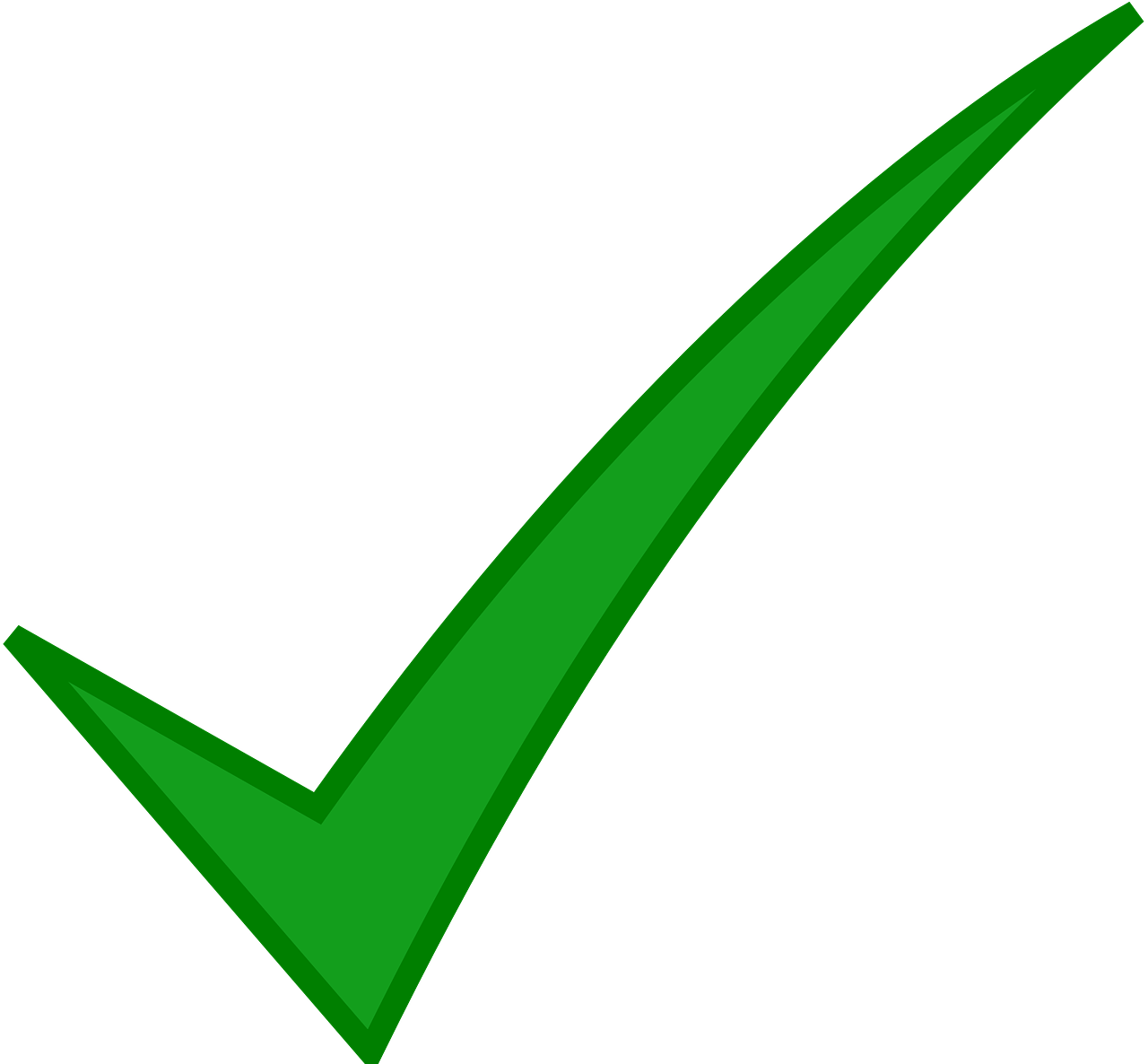 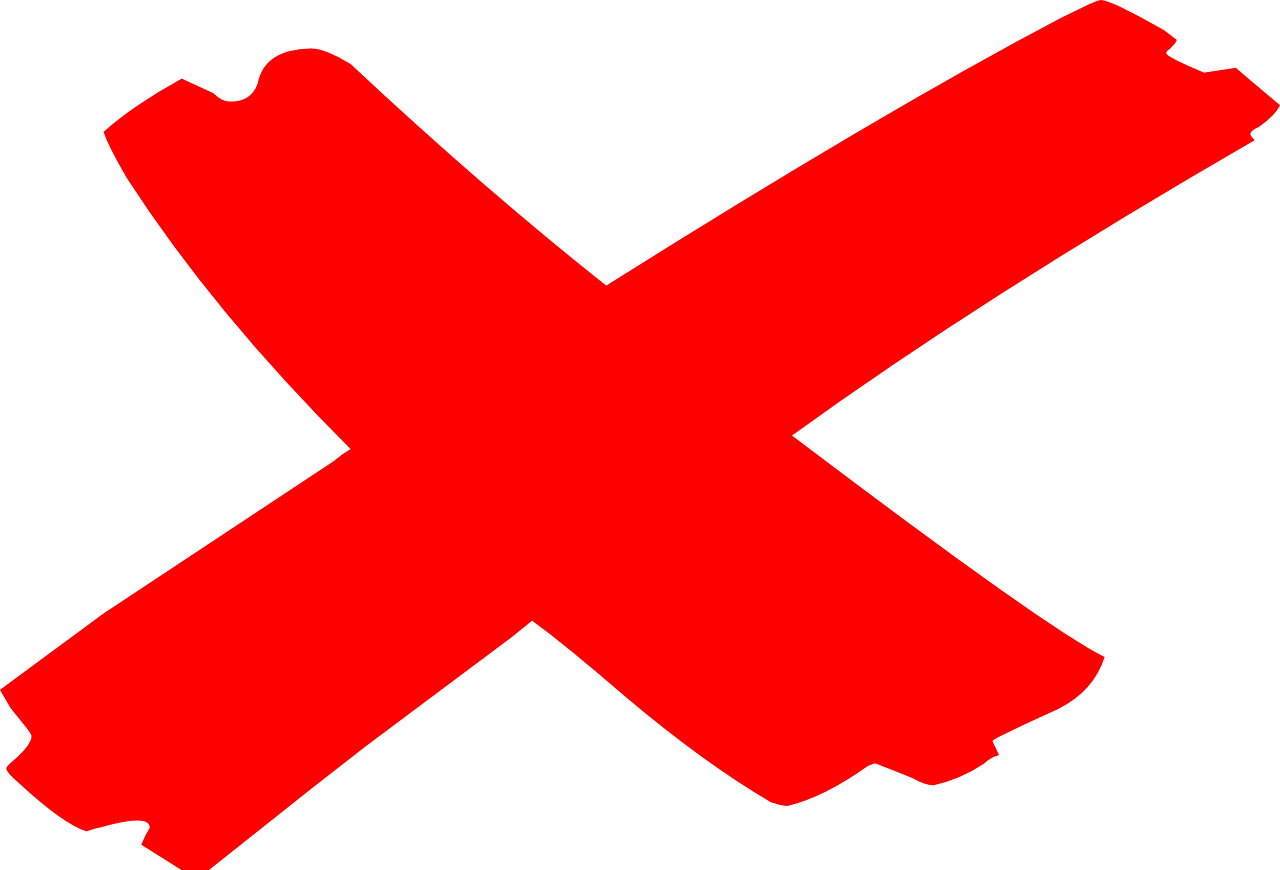 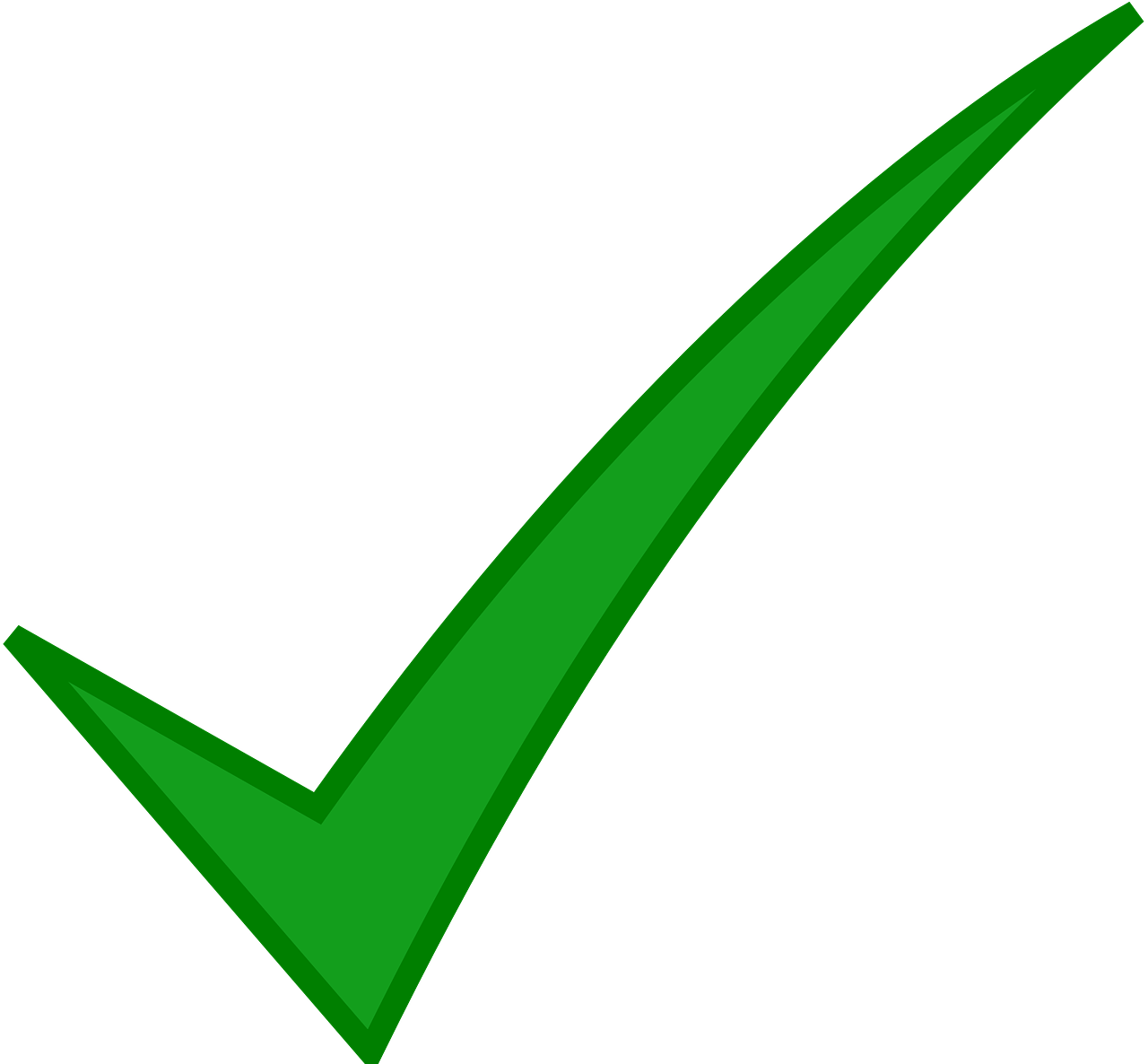 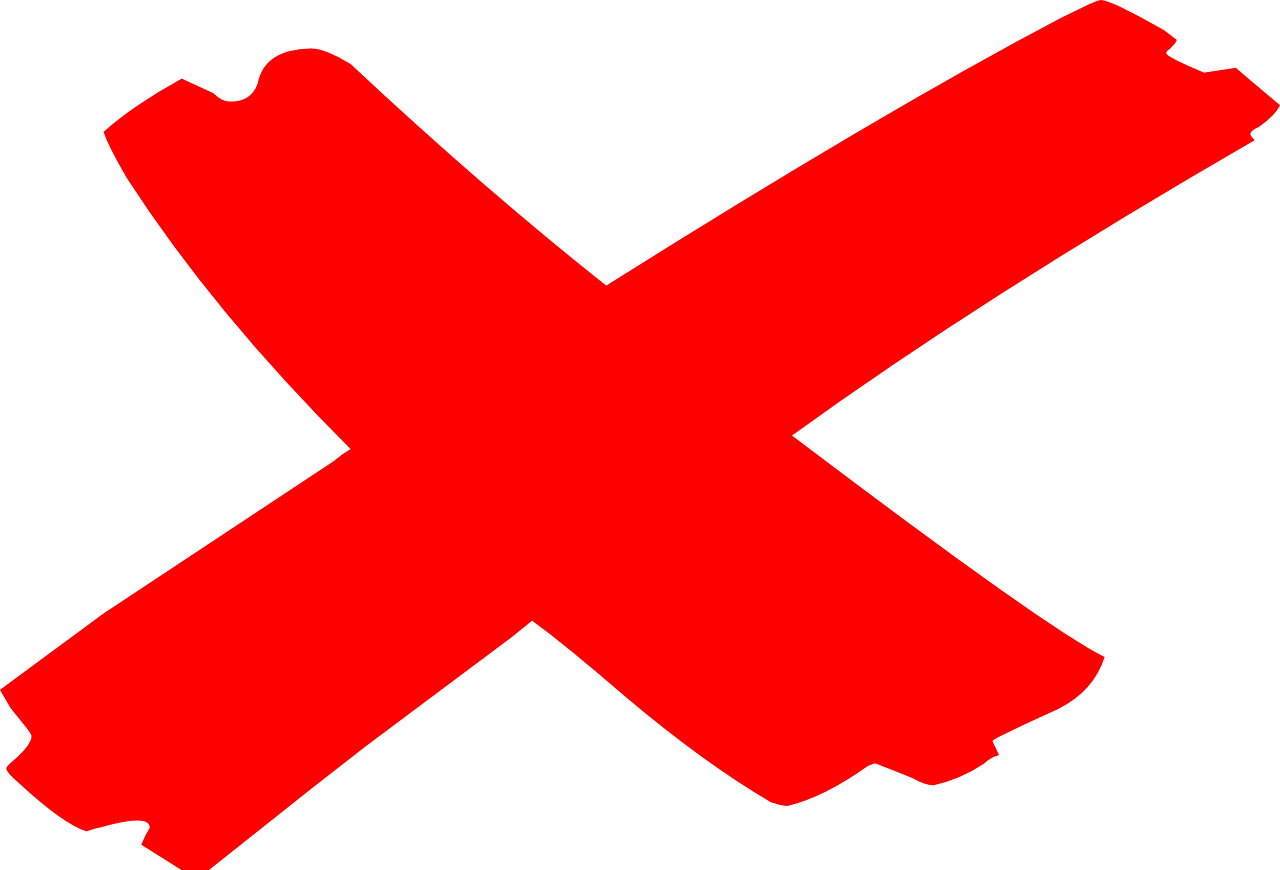 vocabulario
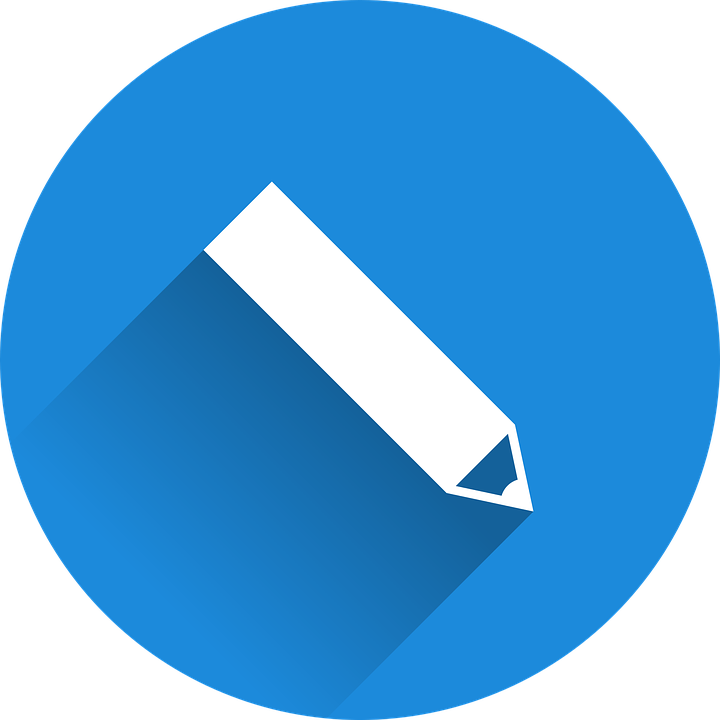 Escribe en español. Can you get at least 15 points?
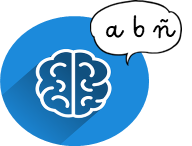 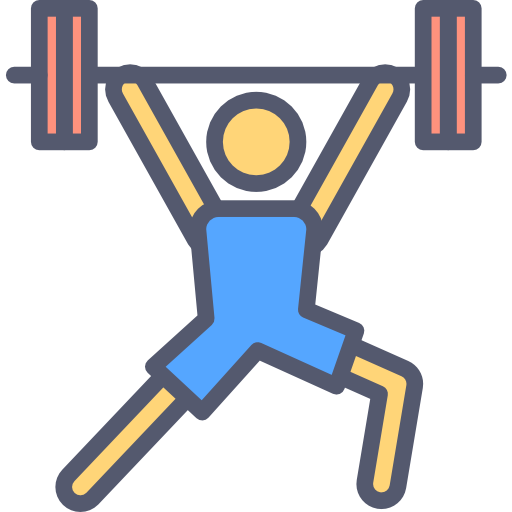 x3
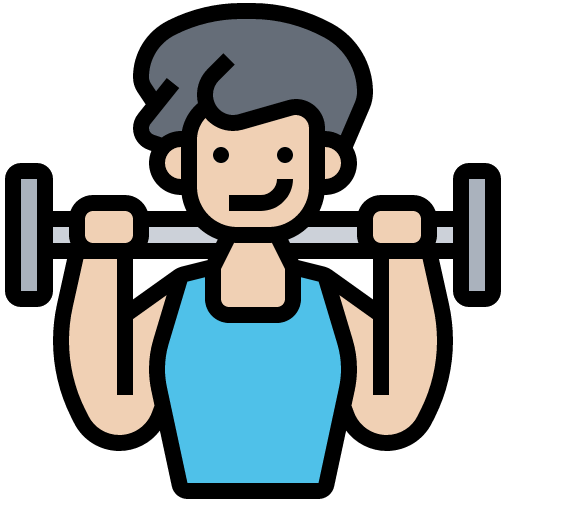 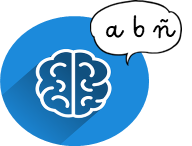 x2
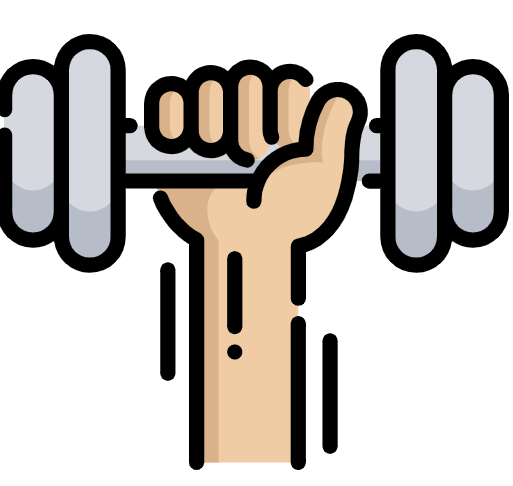 x1
¿Qué tienes tú en tu mesa?
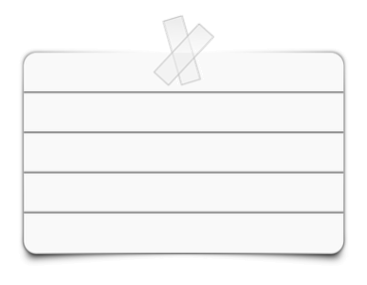 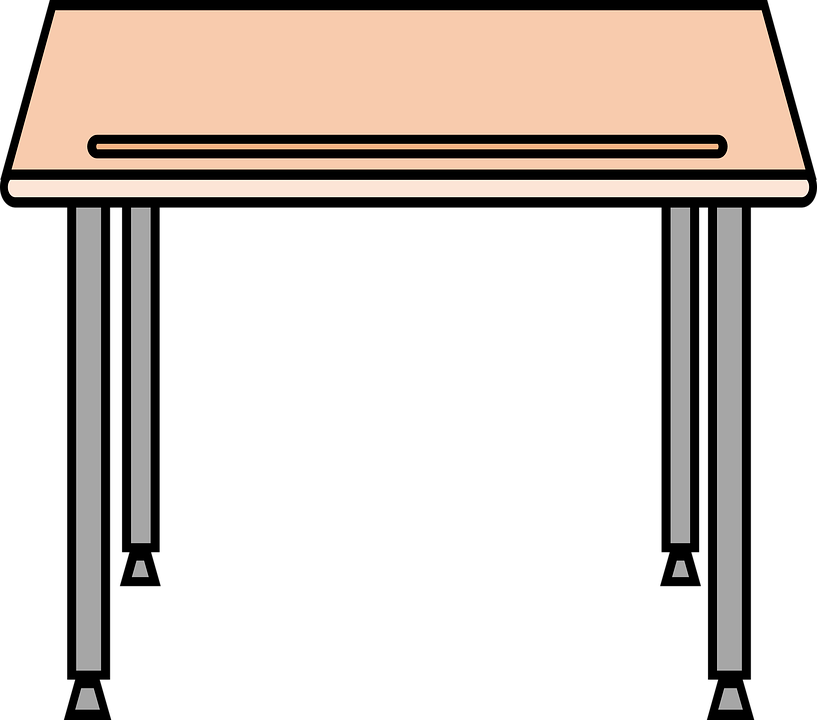 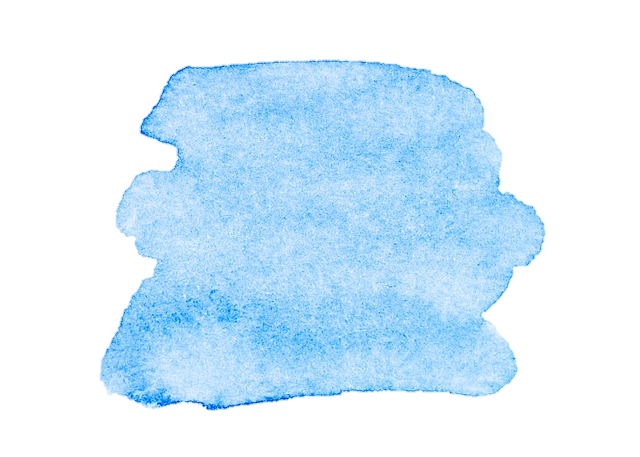 44
Saying what I and others have
Azul term 1
Azul term 1 week 12
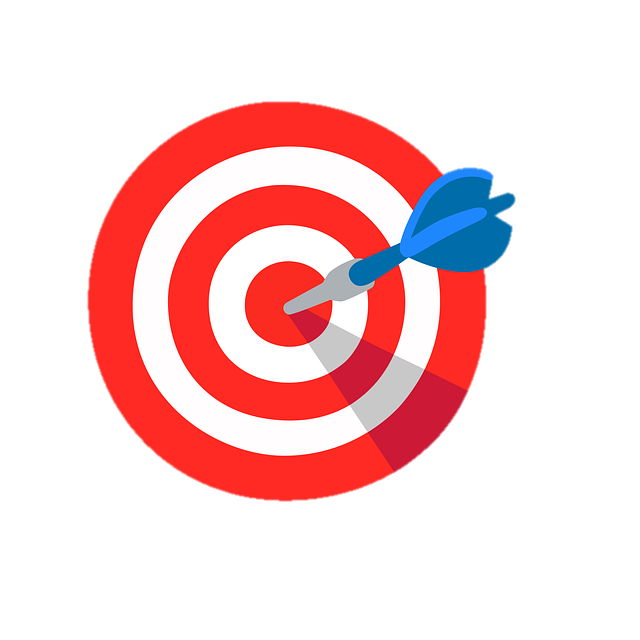 descripciones
Describe my physical appearance (hair, eyes and face)
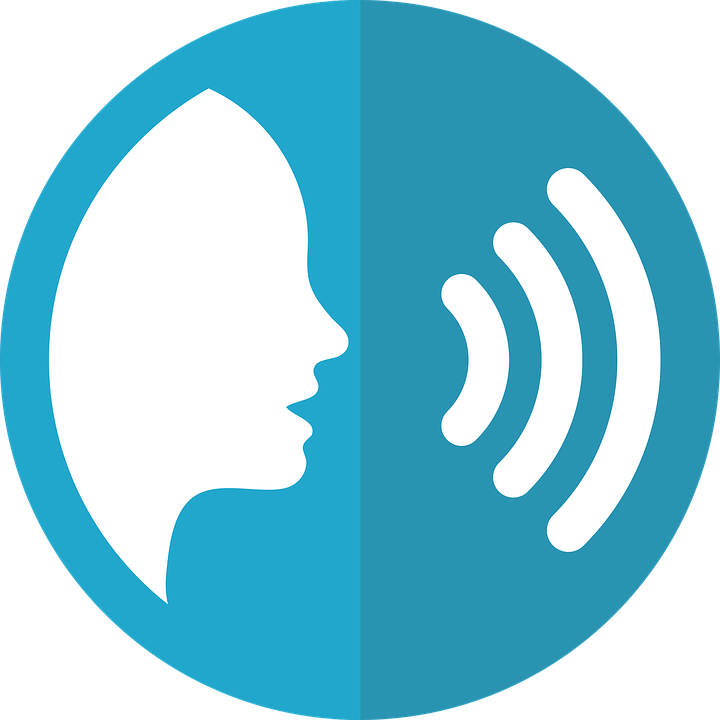 pronunciar
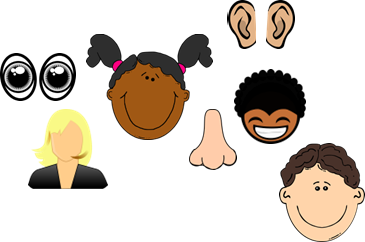 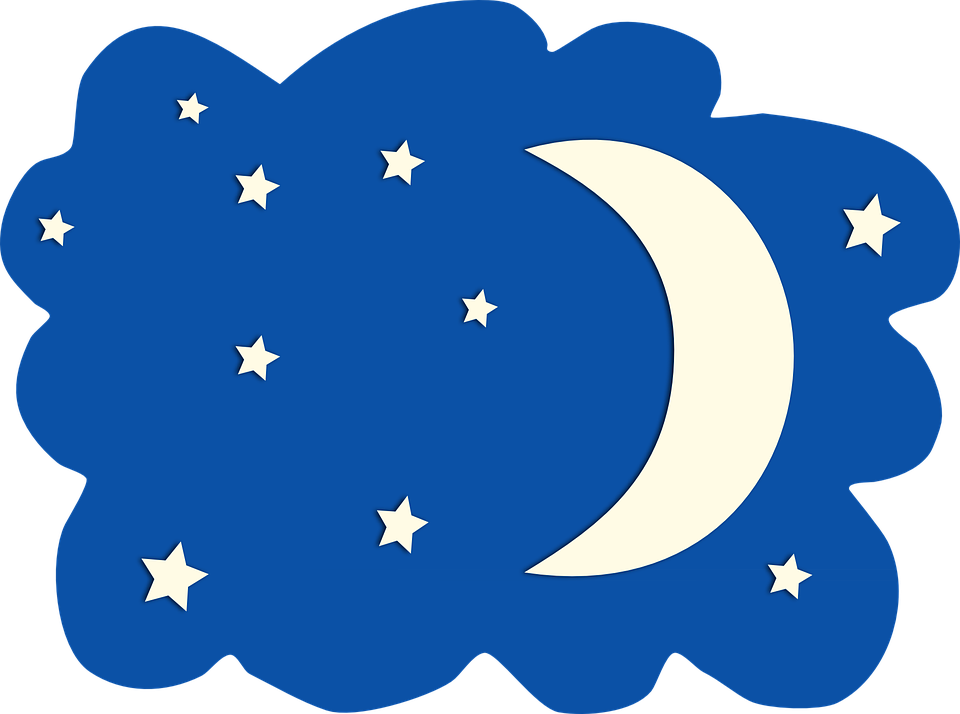 12
noche
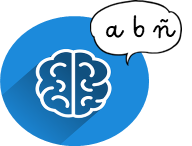 Write down the key language for this week.
vocabulario
Definite articles: singular & plural
[the]
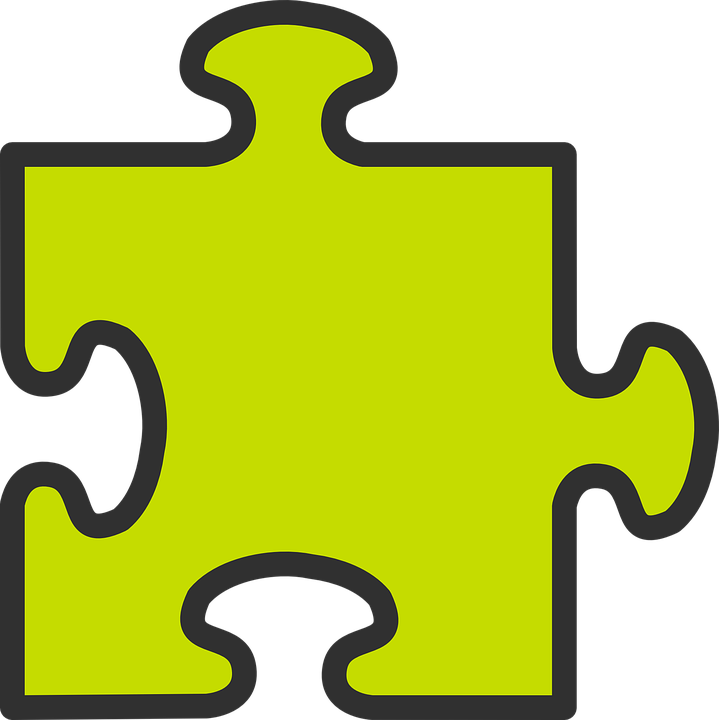 Remember! In Spanish, things, as well as people and animals, are either masculine or feminine. We say that they have gender.
gramática
To say the before a singular noun, you use ‘el’ or ‘la’.
To say the before a plural noun (more than one), use ‘los’ or ‘las’.
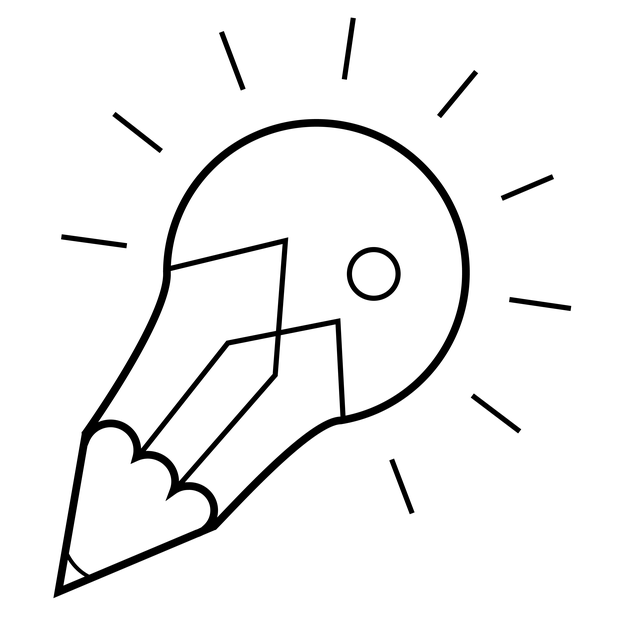 Write the correct form of the indefinite article (the) and translate it.
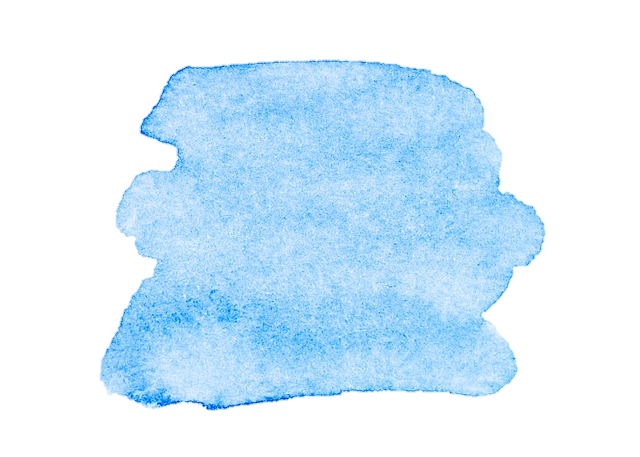 45
Saying what I and others have
Azul term 1
Azul term 1 week 12
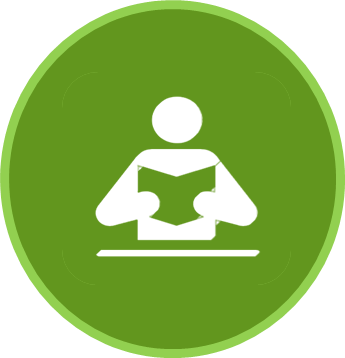 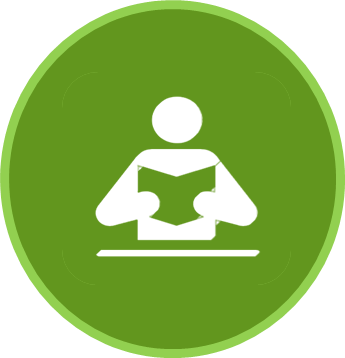 Adjectives following the noun
leer
leer
Pronuncia las palabras con [ch].
We have already seen that many adjectives follow the noun.
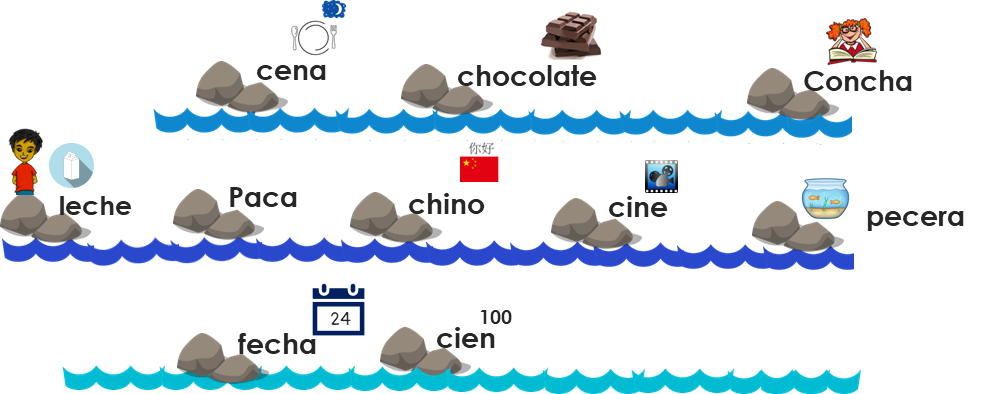 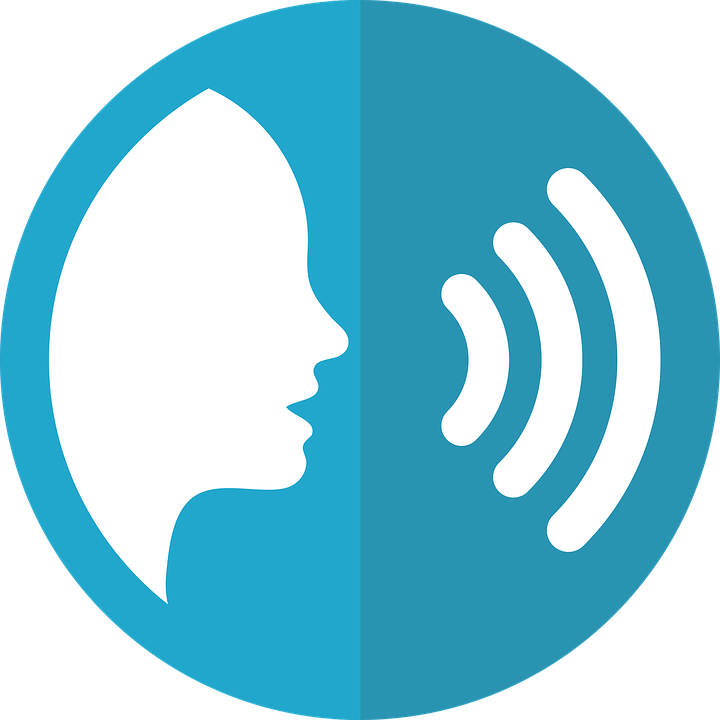 pronunciar
They also agree (match) in gender and number with the noun they are describing.
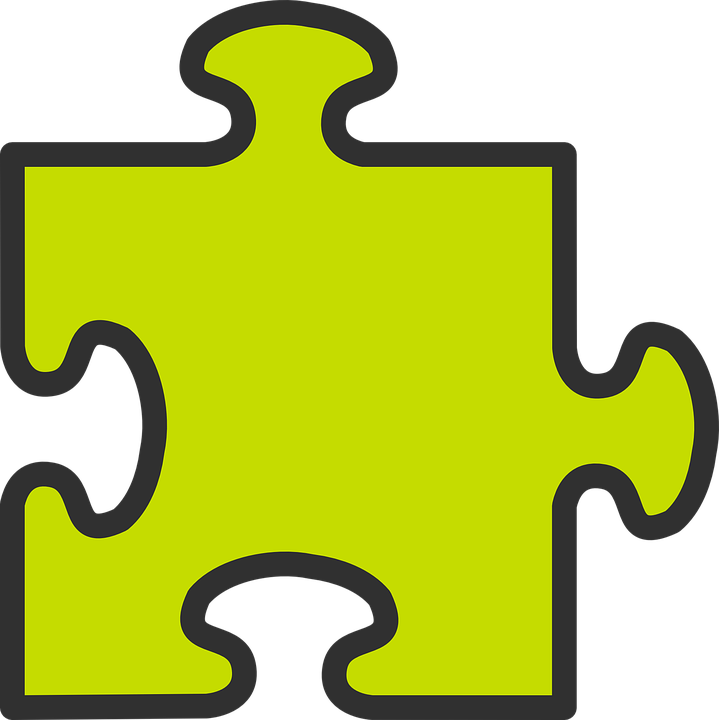 Sofía tiene el pelo bonito.
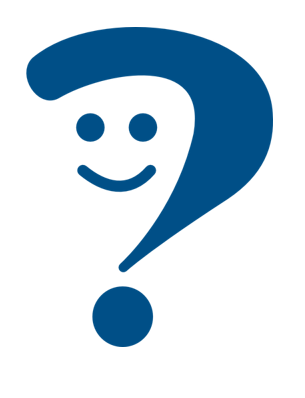 Sofía has pretty hair.
12
definite article ‘the’ in these descriptions.  In English, we leave it out or use ‘a’, e.g., has a small nose.
Lee las descripciones y rodea la opción correcta.
E
1
2
3
4
5
Lee las descripciones y rodea la opción correcta.
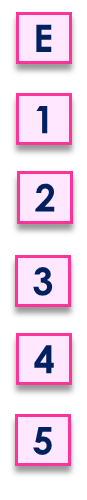 Ángela has ____________ ______________.
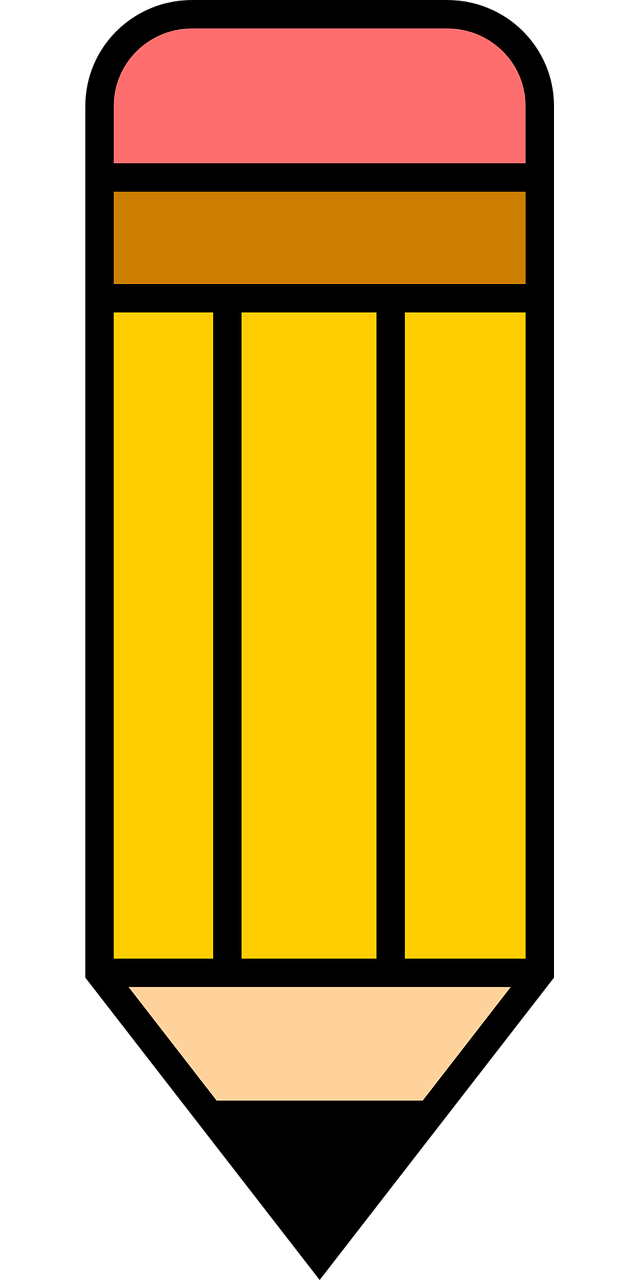 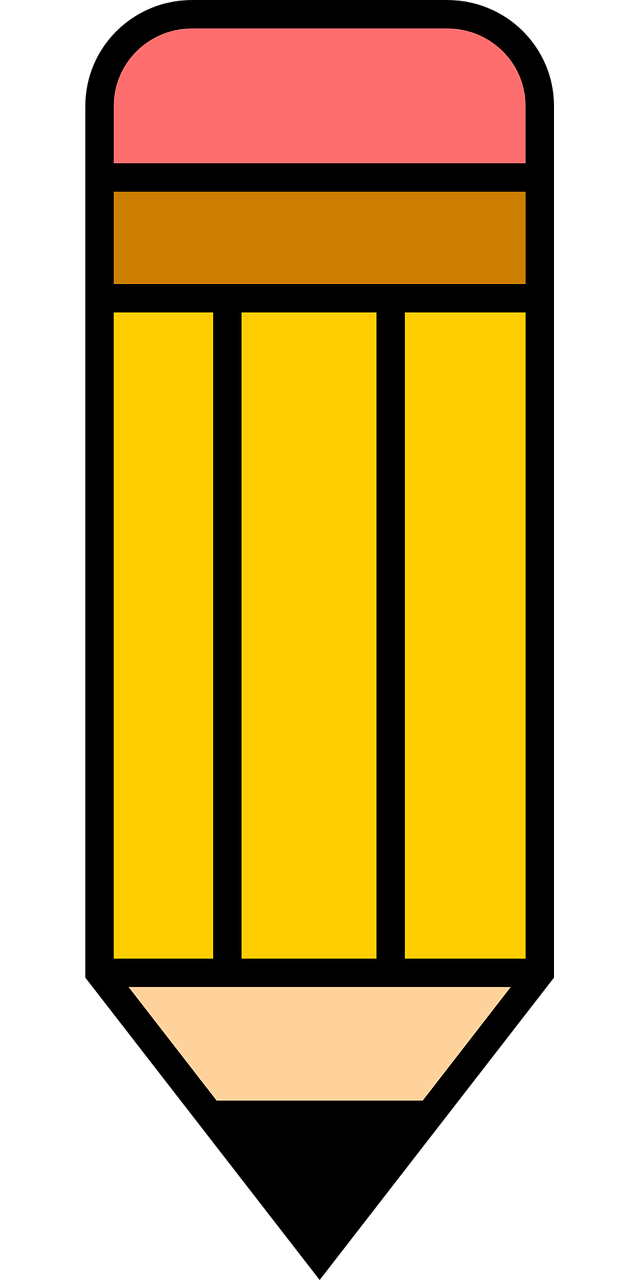 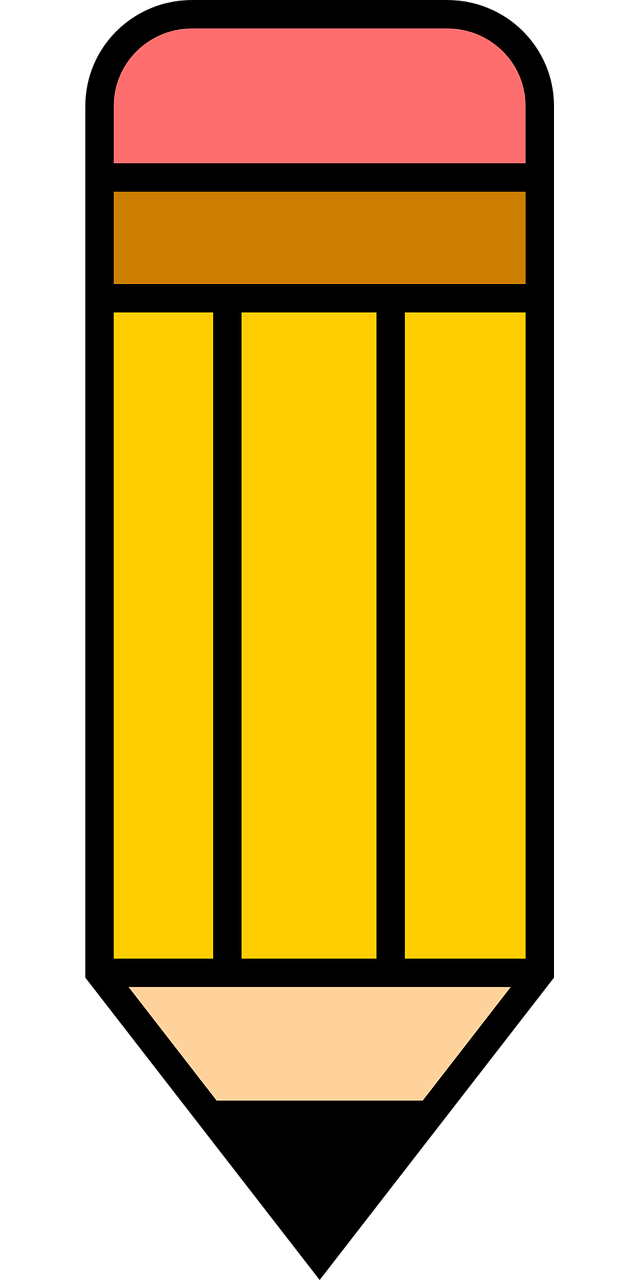 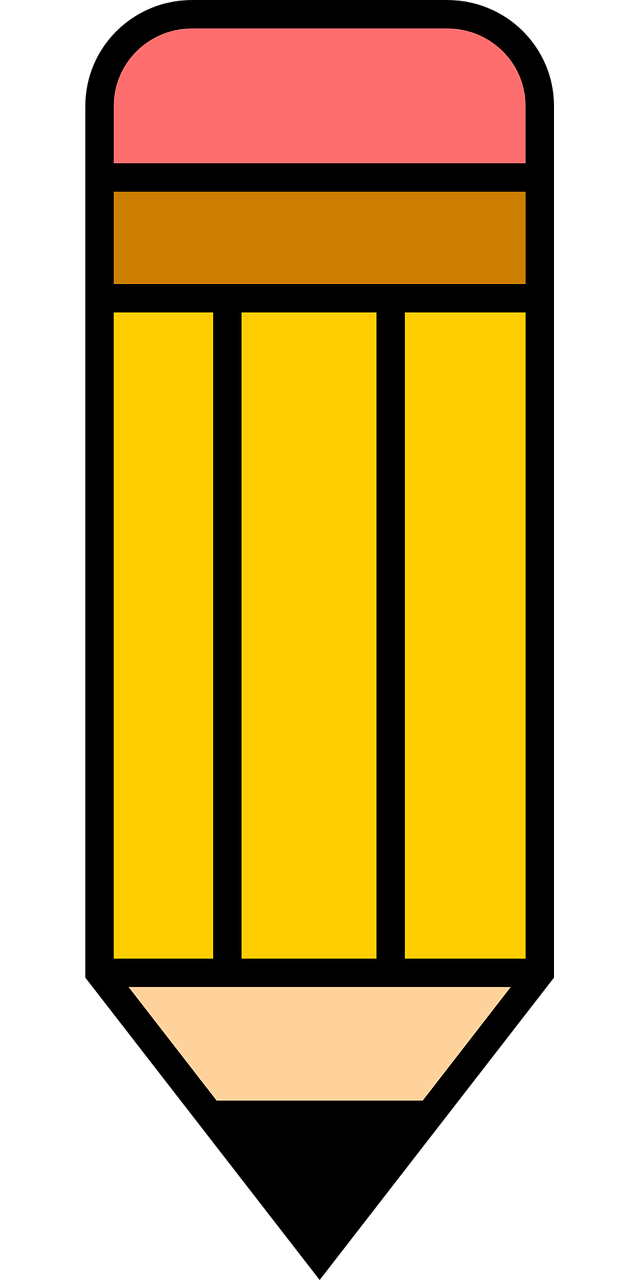 In Spanish
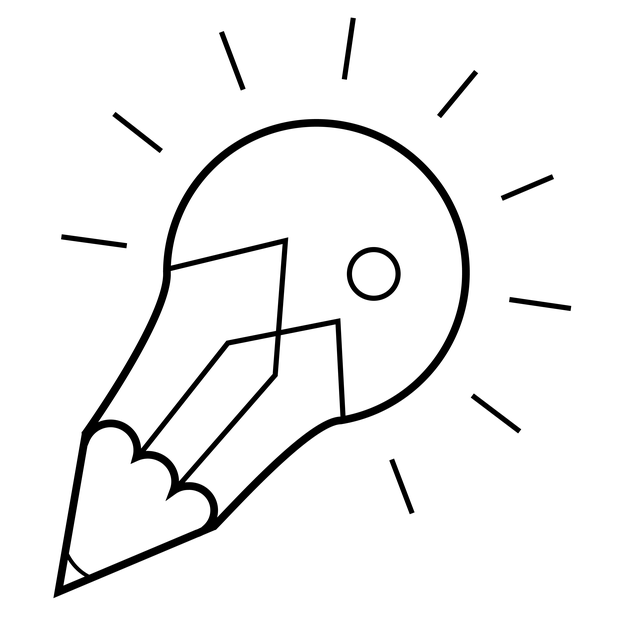 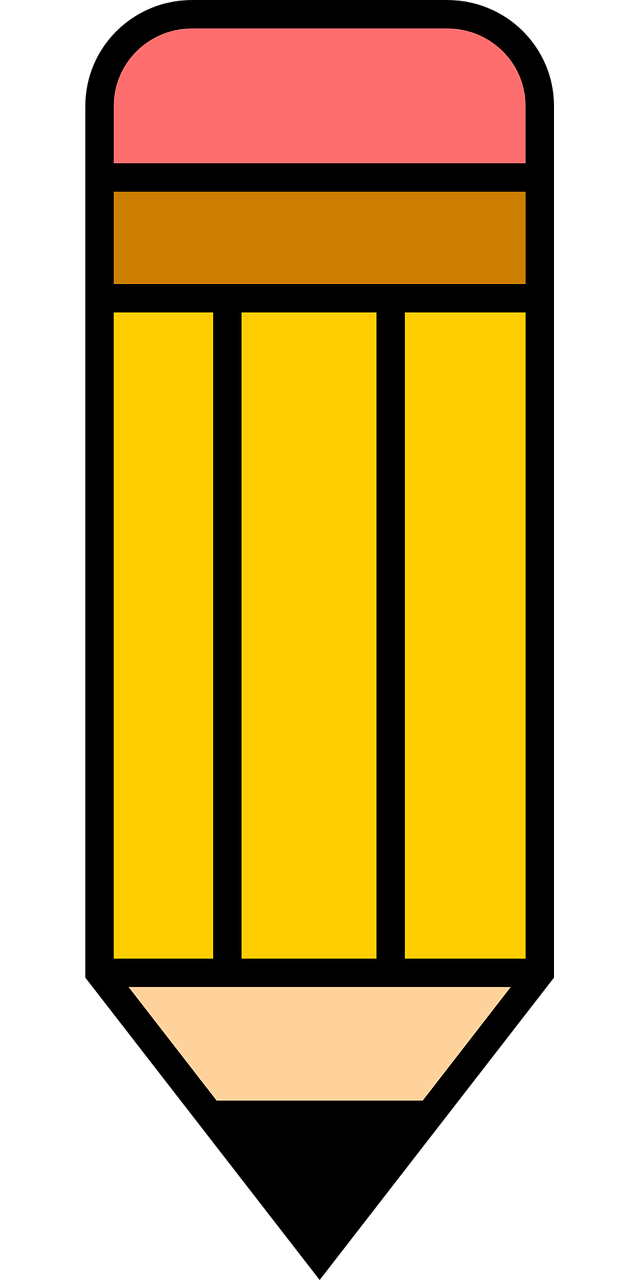 we always use the
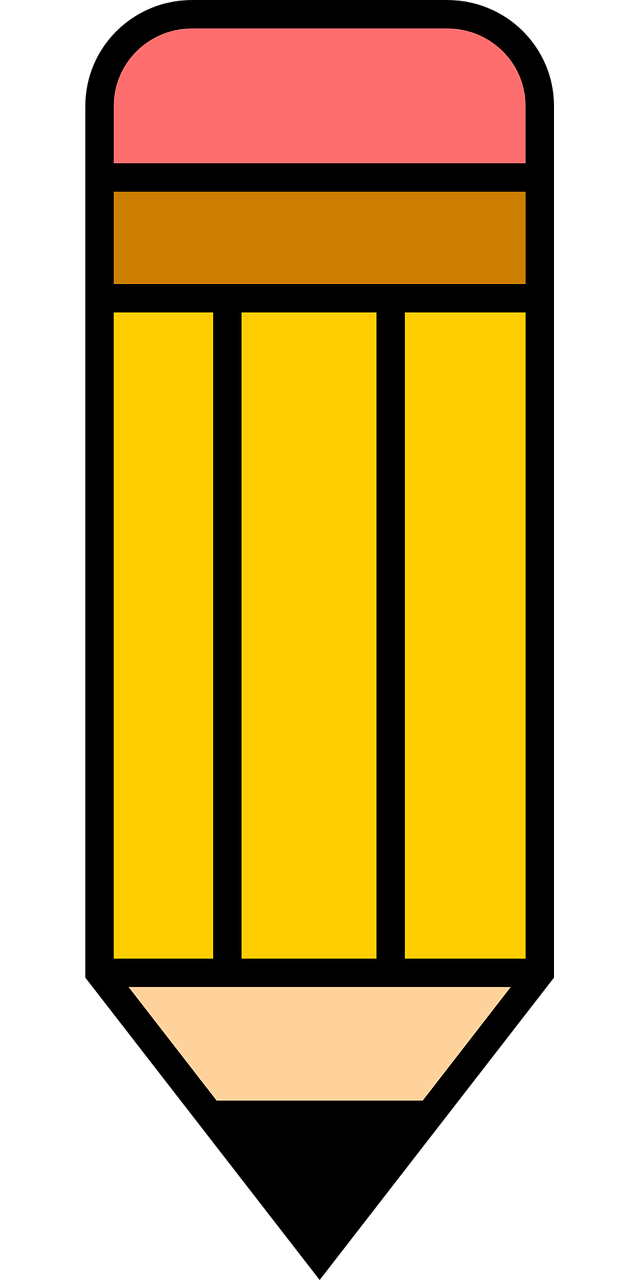 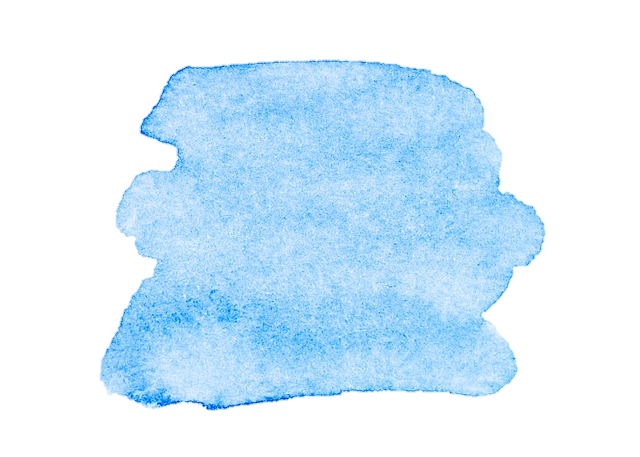 46
Saying what I and others have
Azul term 1
Azul term 1 week 12
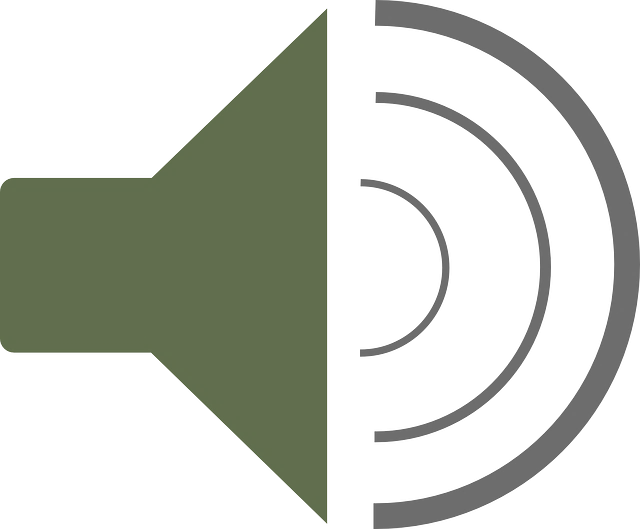 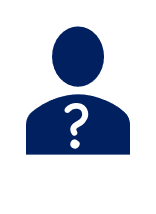 escribir
Quique describe a un amigo. 
Escribe la descripción en inglés      .
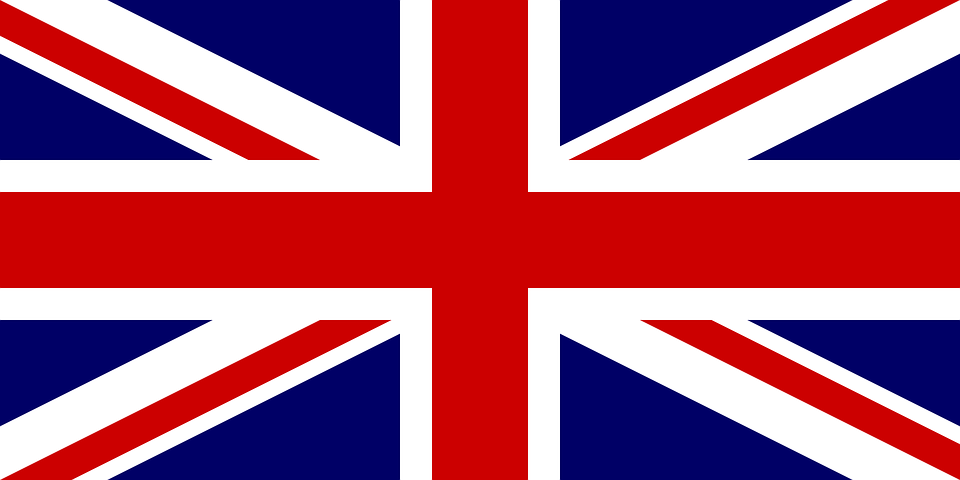 Today is Monday 24th August.
_____________________.
E
1
It’s my   friend     _____’s birthday.
___________.
______
2
Max is from England.
_____________________.
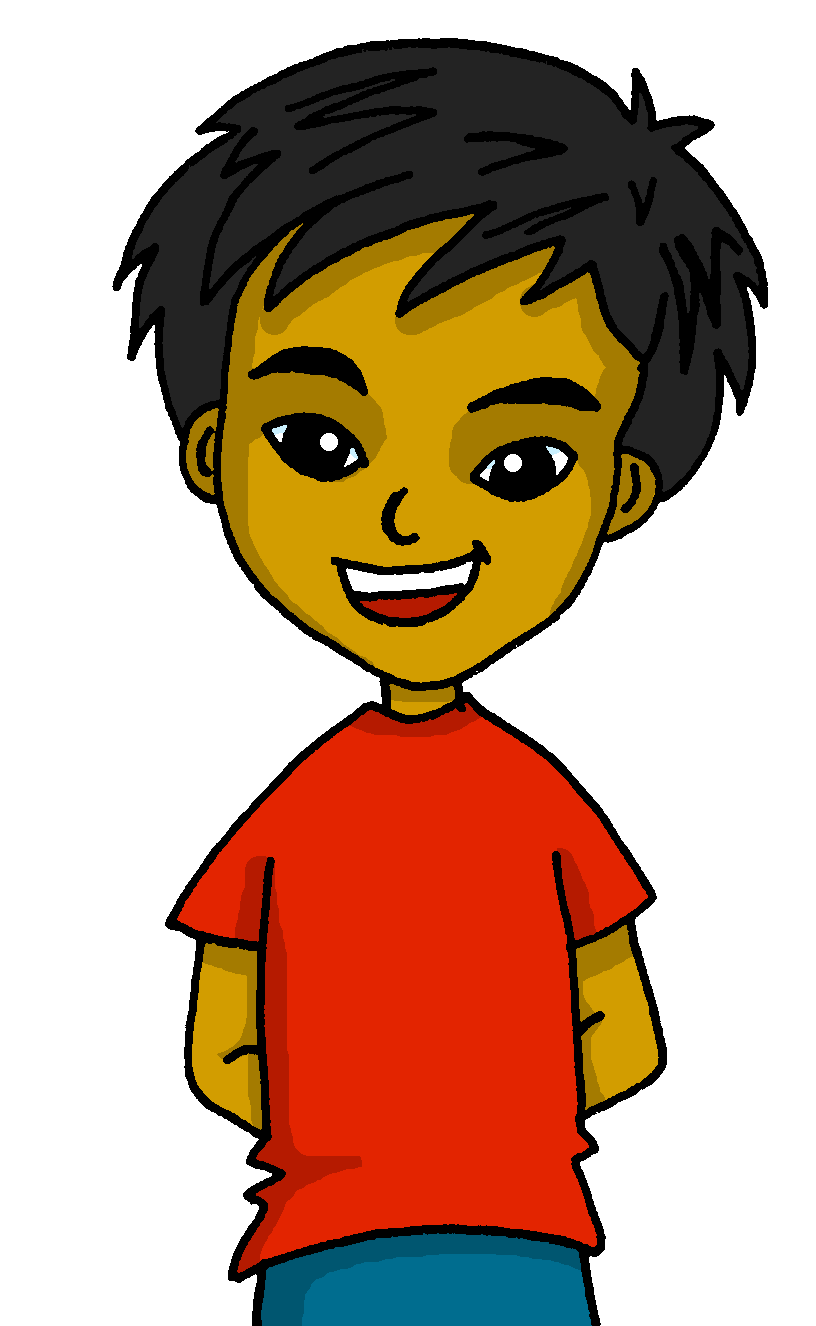 12
3
____________________________.
4
____________________________.
____________________________.
5
6
___________________________________________________________________.
_____________________________________.
7
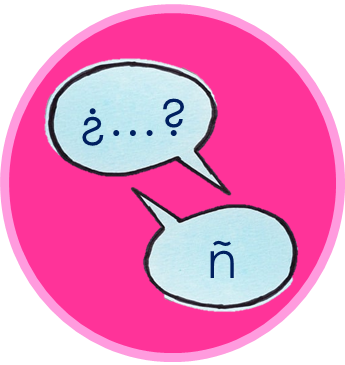 pareja = partner
pregunta = ask
En parejas*, pregunta* y responde.
escuchar
hablar
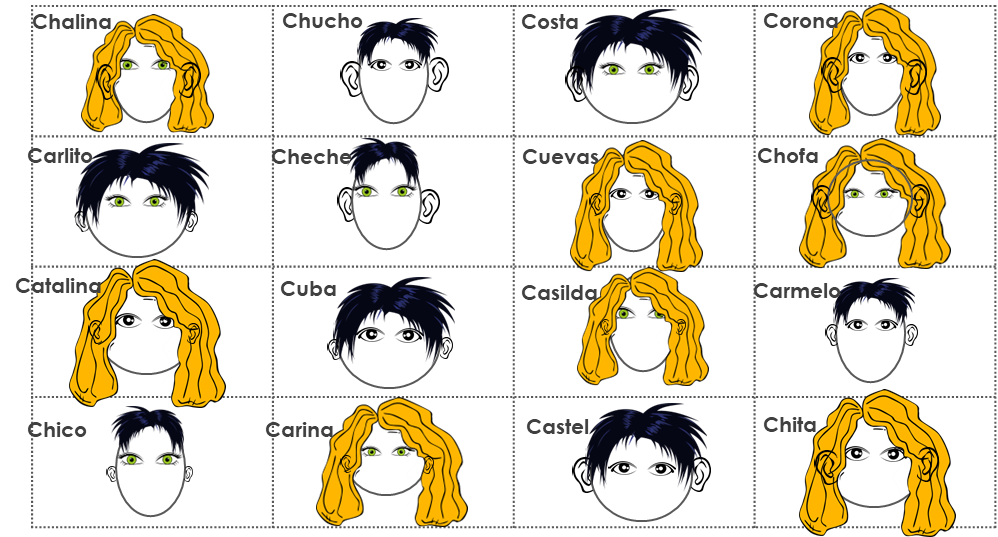 black or green eyes? | long or round face? |  long or short hair?|  big or small ears?
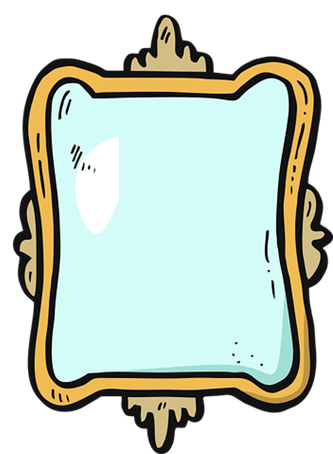 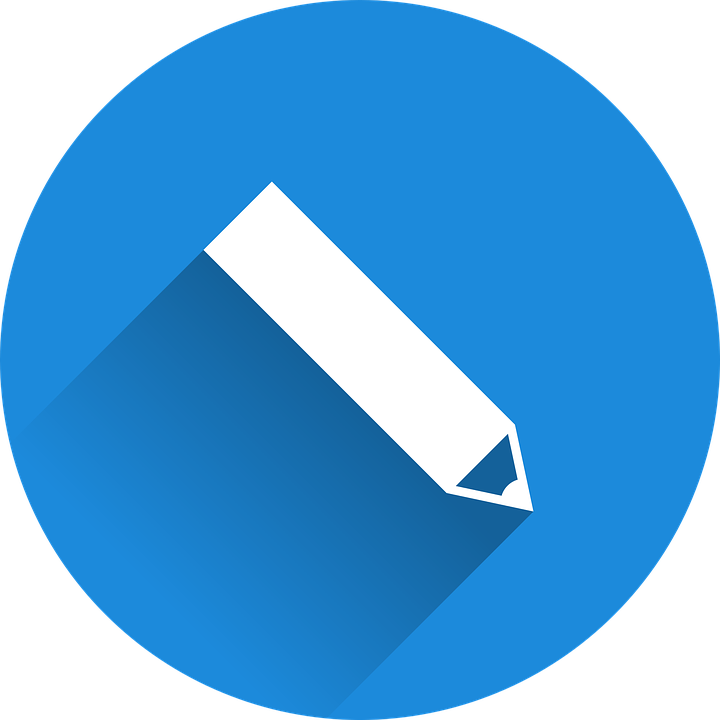 ¿Cómo eres? Escribe en español.
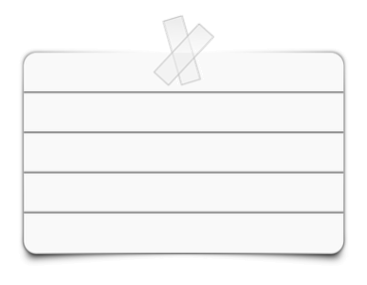 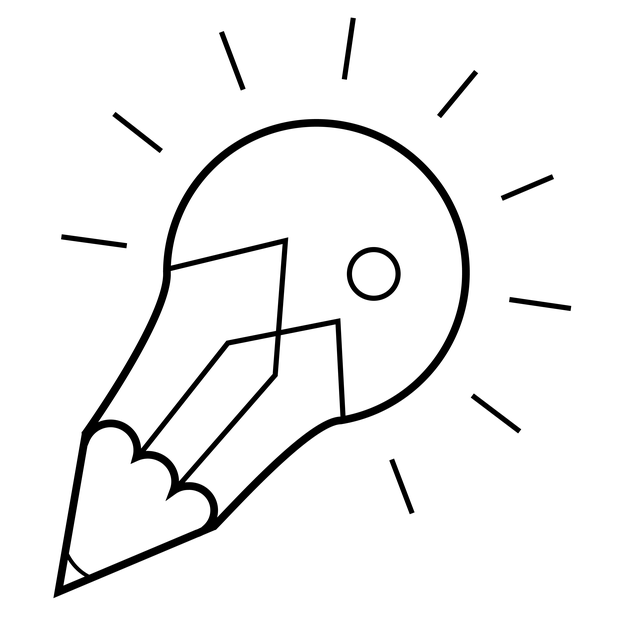 Use the
language from this unit to describe yourself.
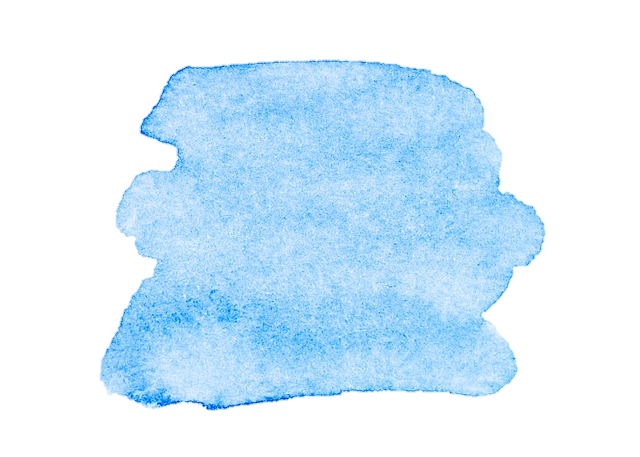 47
Saying what I and others have
Azul term 1
Azul term 1 week 12
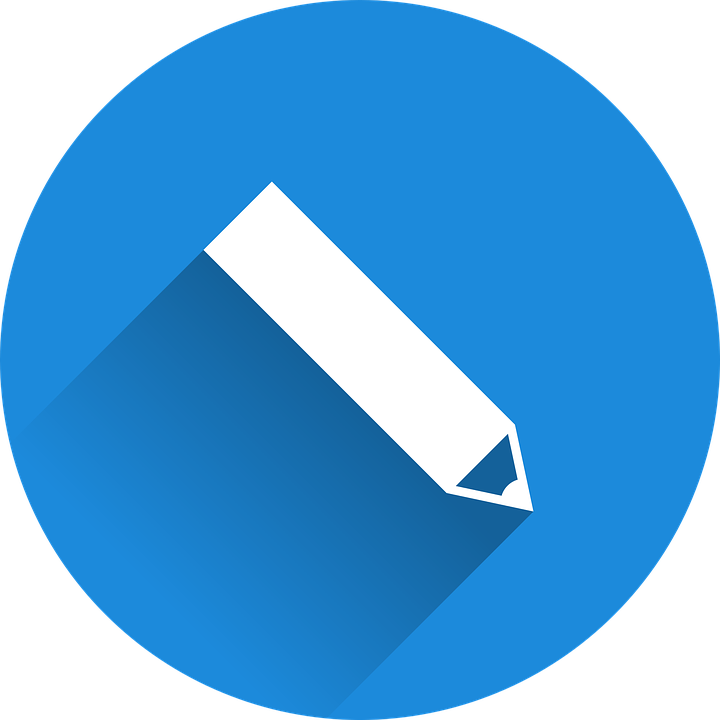 escribir
escribir
Sofía chatea con Krina sobre la escuela.
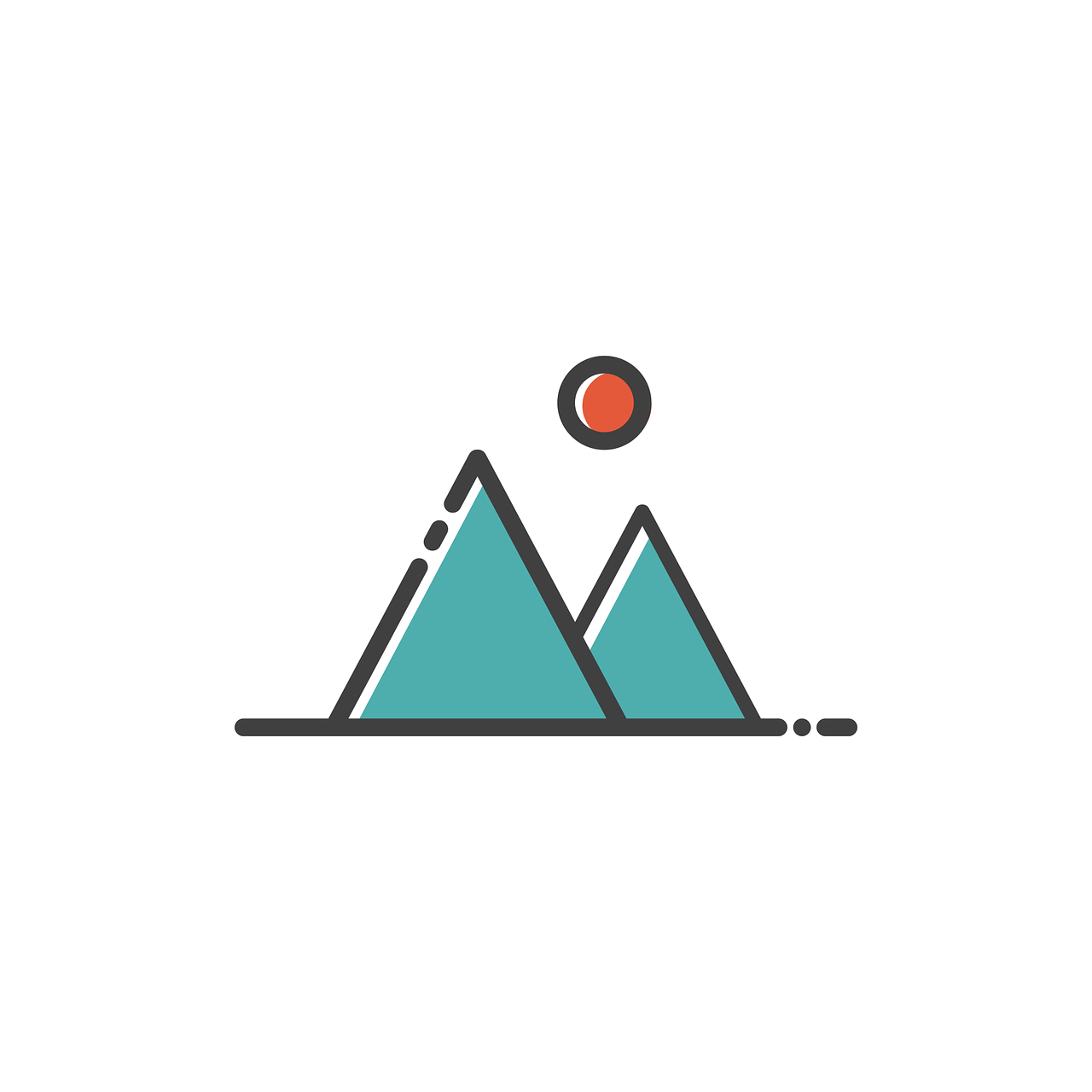 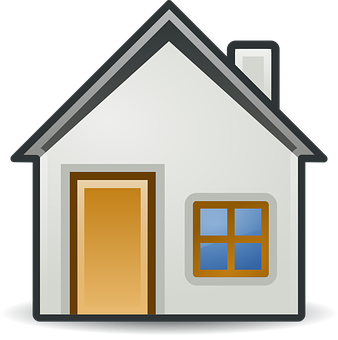 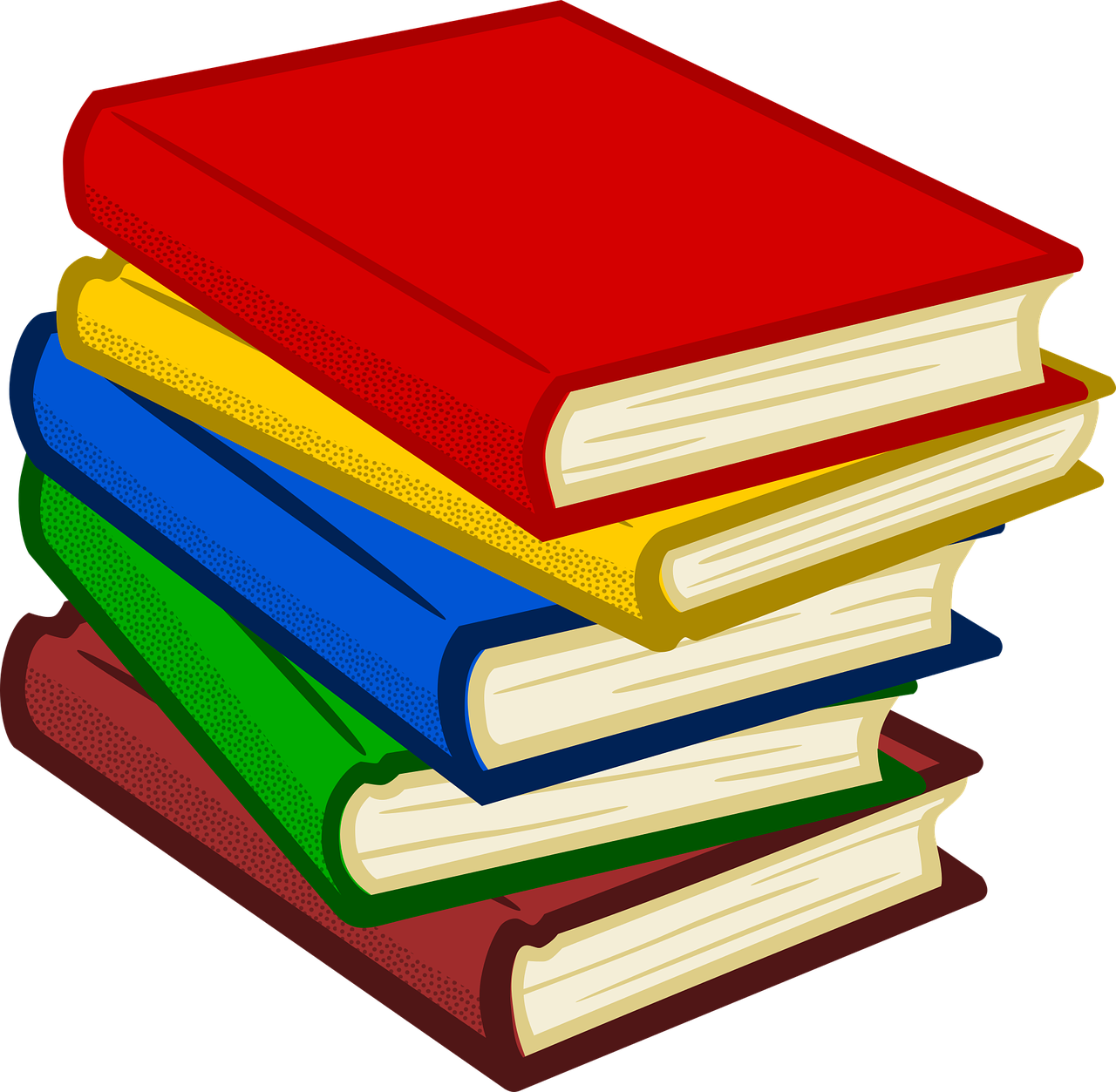 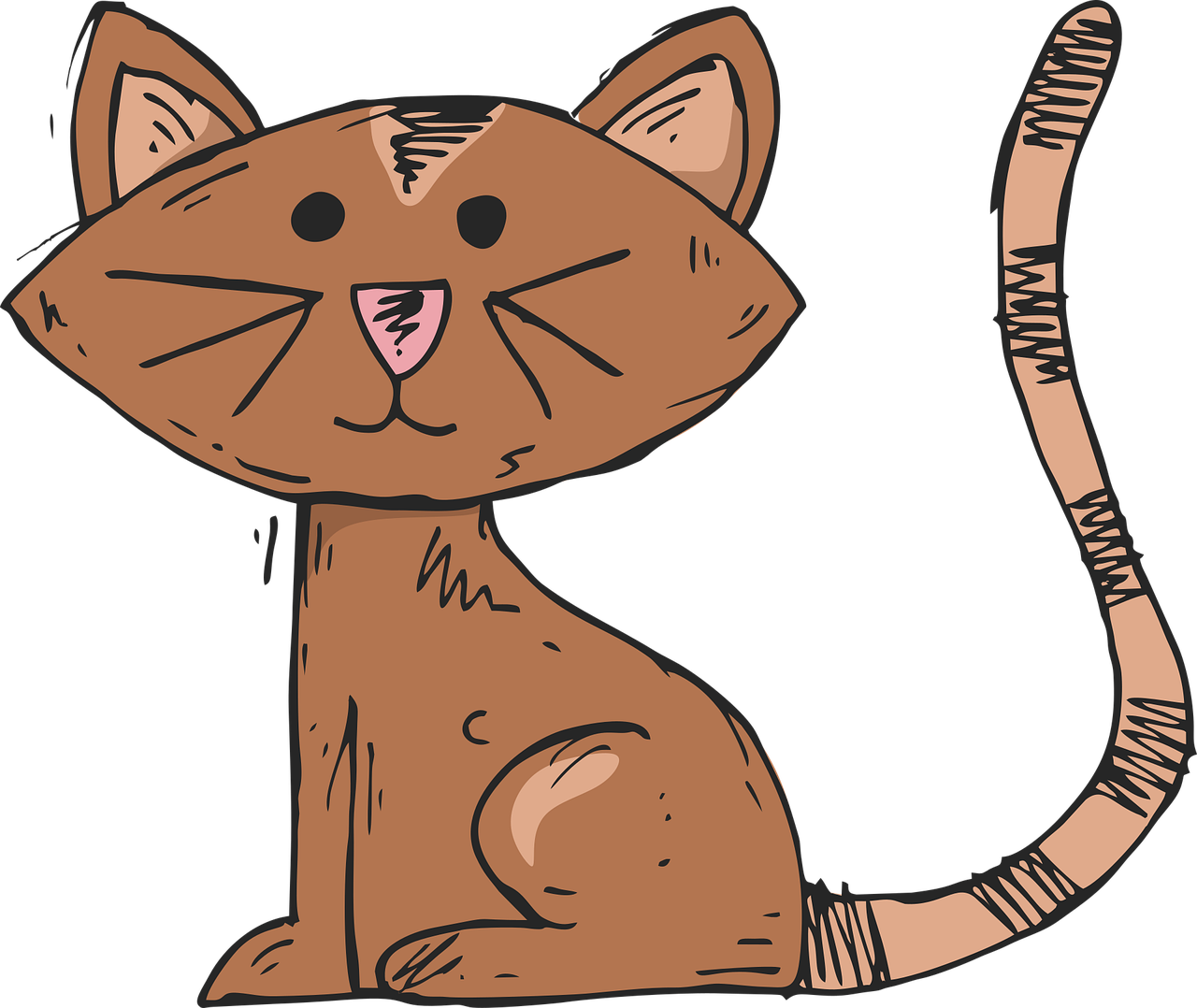 6. En casa, Max tiene un gato y unos libros.
_____
_____
_____
_____
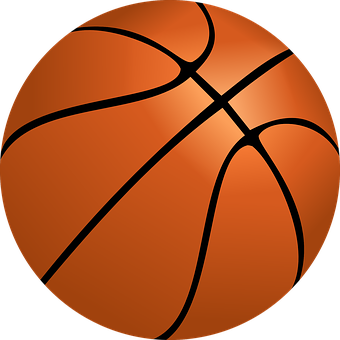 5. ¿ Tienes una pelota nueva? No, tengo una pelota vieja.
______
___
______
______
12
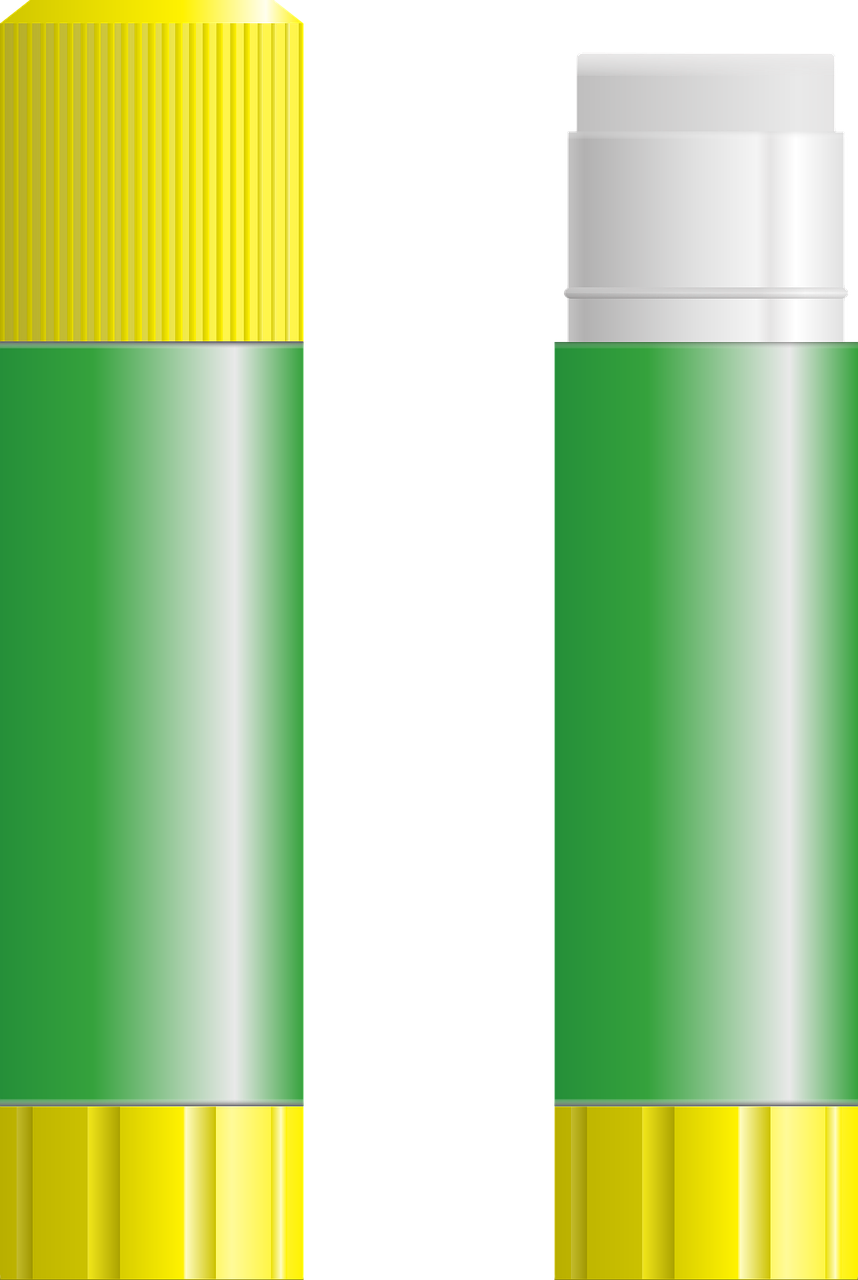 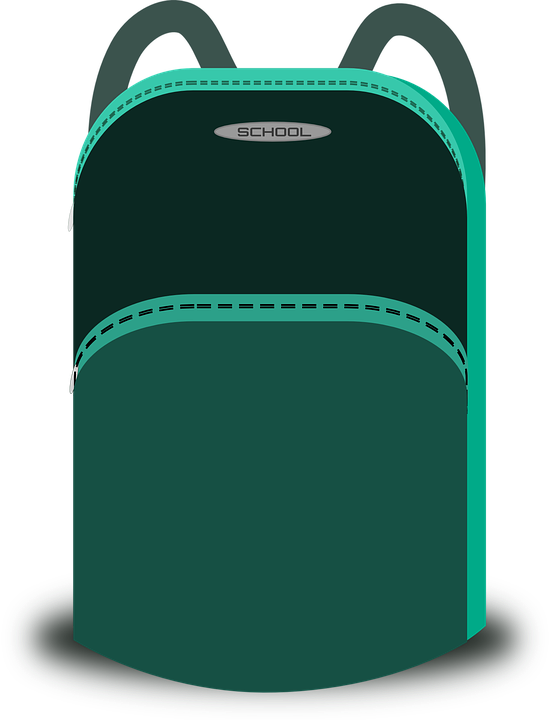 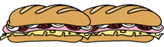 4. En la mochila tengo unos bocadillos y un pegamento.
___ _________
___   _______________
___  _______________
3. once, trece, quince, diecisiete, diecinueve
______
_____
______
2. doce, catorce, dieciseis, dieciocho, veinte
______
______
1. enero, febrero, marzo, abril, mayo, junio, julio, agosto, septiembre, , octubre, noviembre, diciembre
______
______
______
_____
______
______
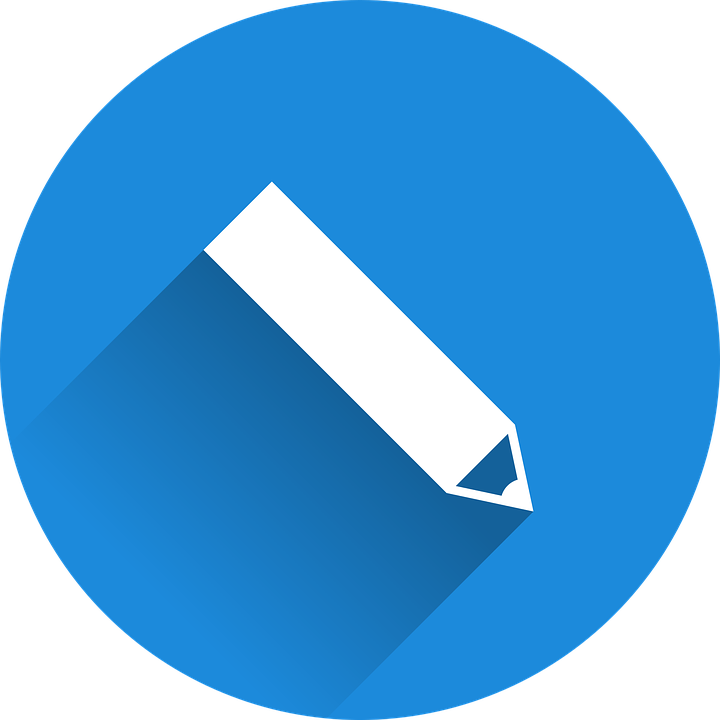 Escribe en español. Can you get at least 15 points?
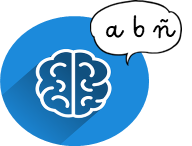 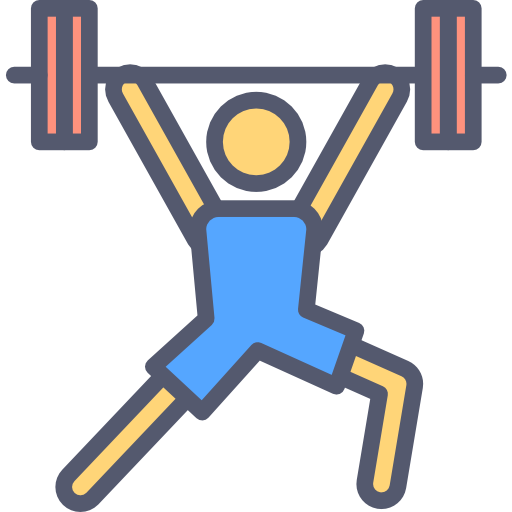 x3
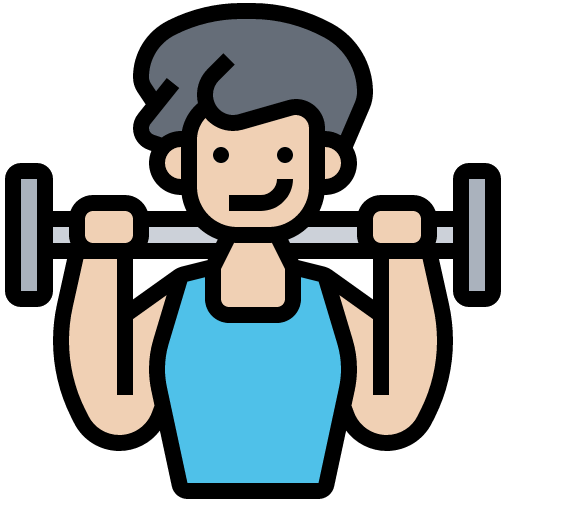 x2
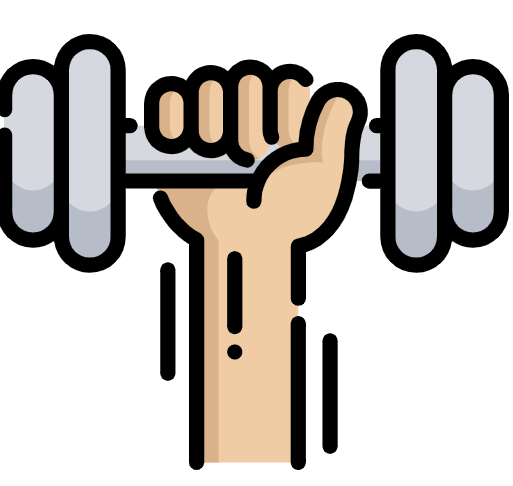 x1
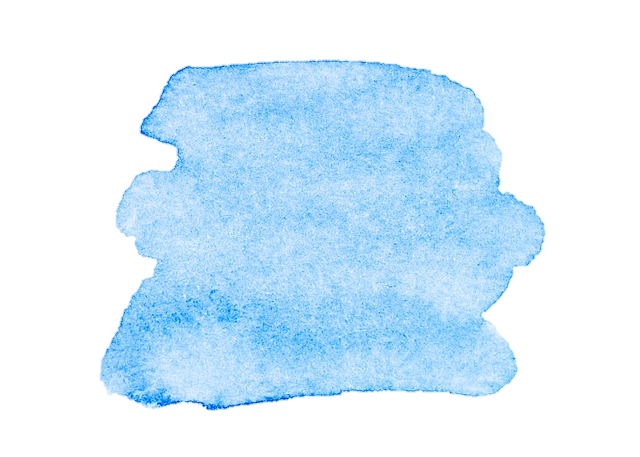 48
¡Feliz Navidad!
Azul term 1
Azul term 1 week 13
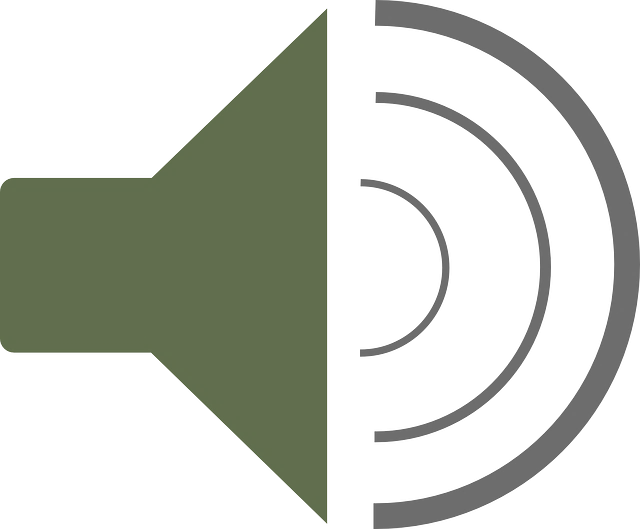 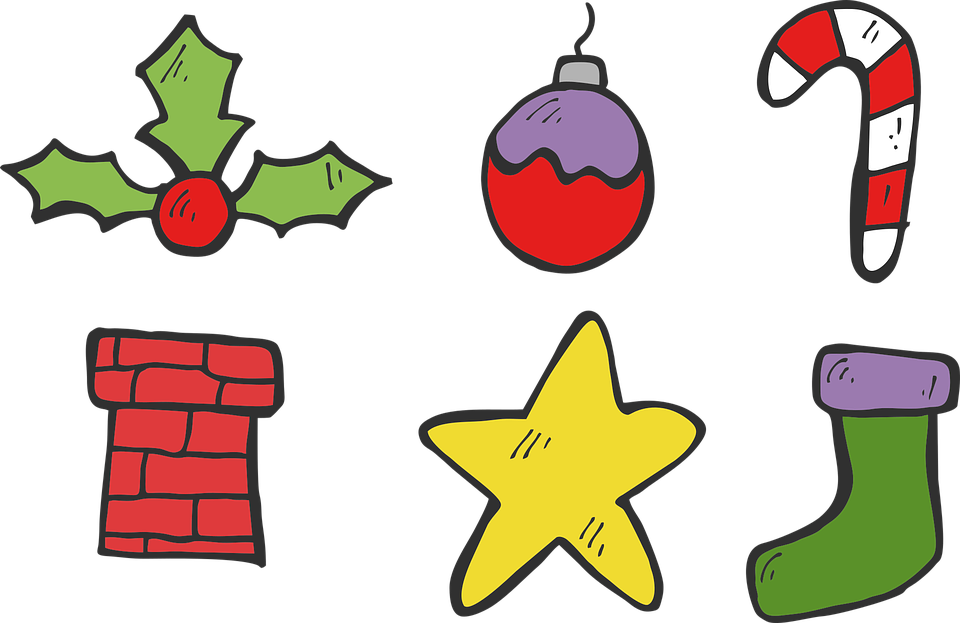 Escucha y ordena las frases del villancico.
ordena = put in order
(el) villancico = Christmas carol
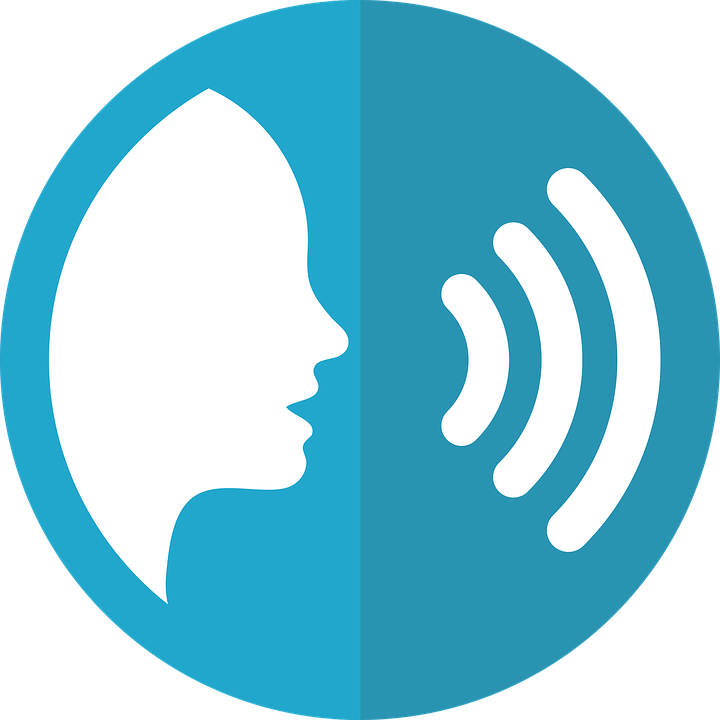 pronunciar
[estribillo] (chorus)
Venid, venid, pastorcillosfum, fum, fumvenid, venid, pastorcillosfum, fum, fum.
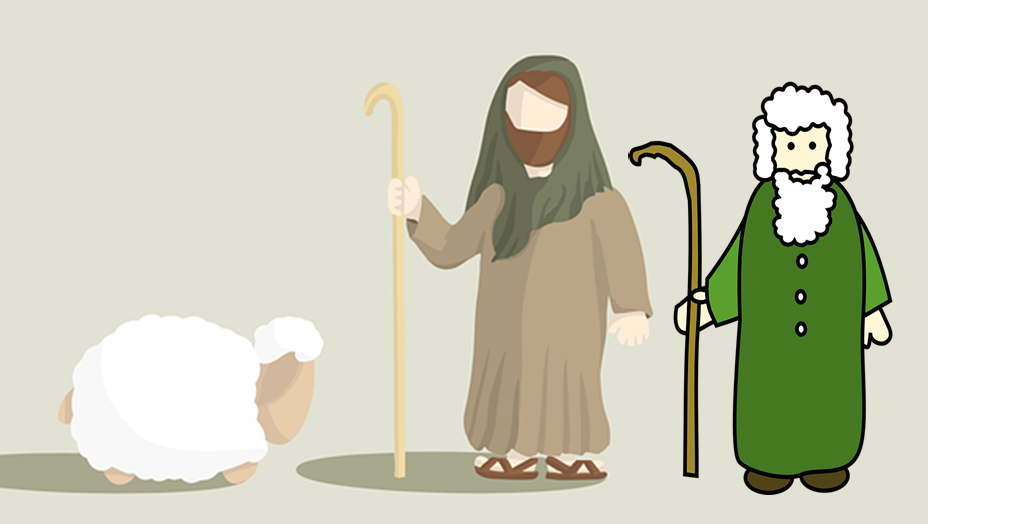 _____________ (1) de  _____________ (2)fum, fum, fum. 
_____________ (3) de _____________ (4)fum, fum, fum.
13
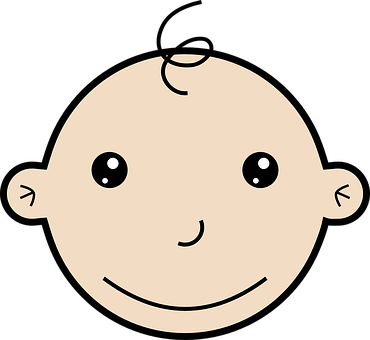 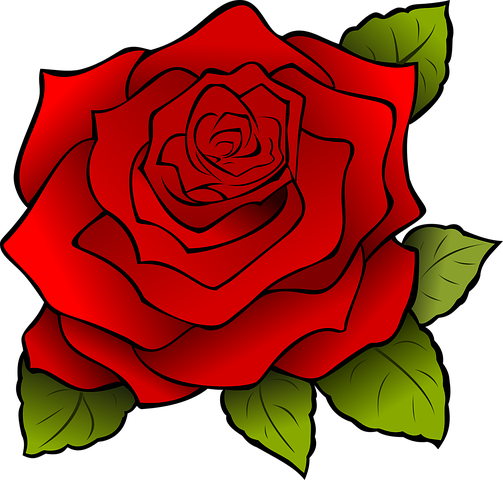 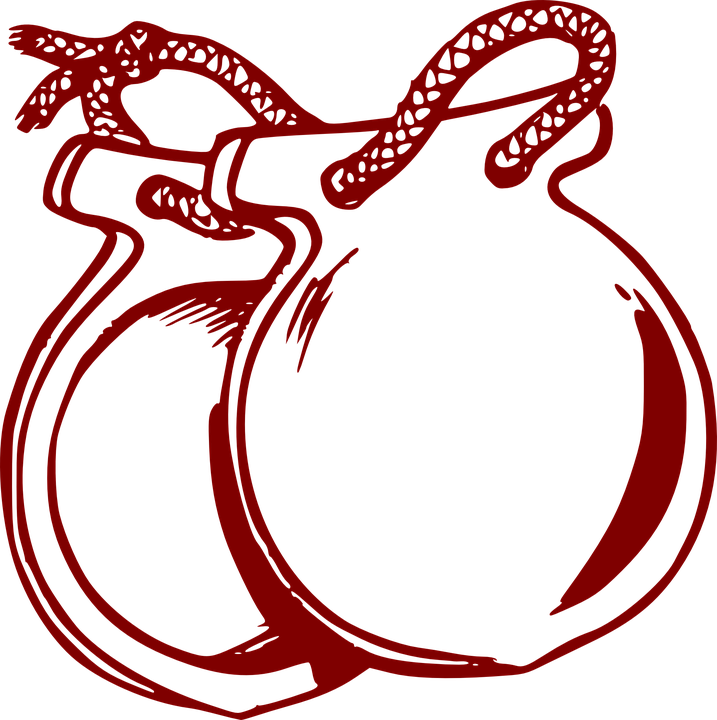 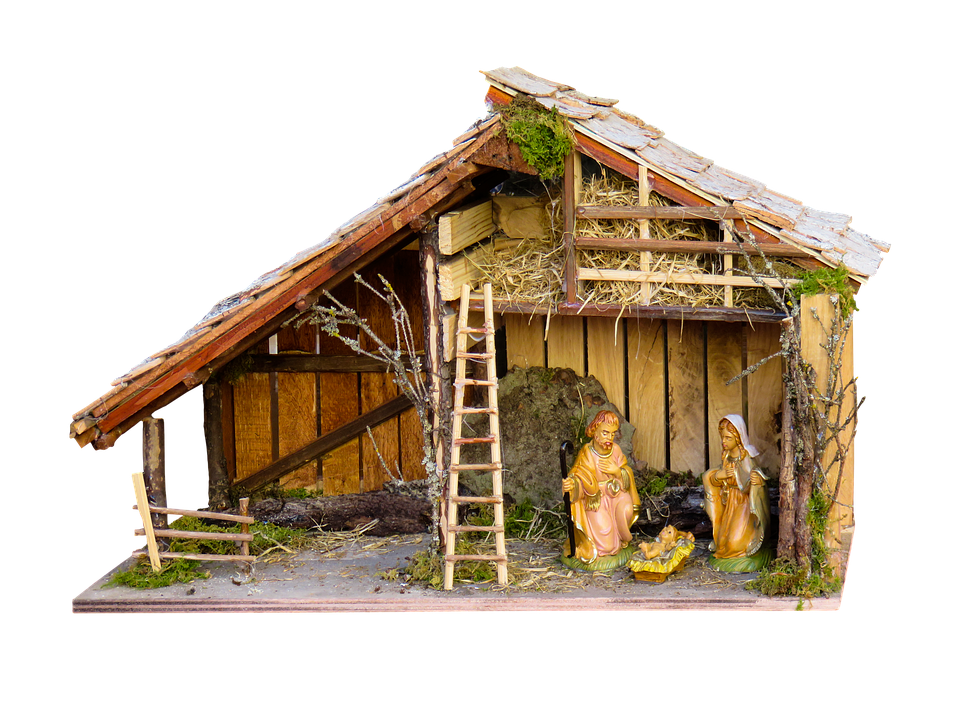 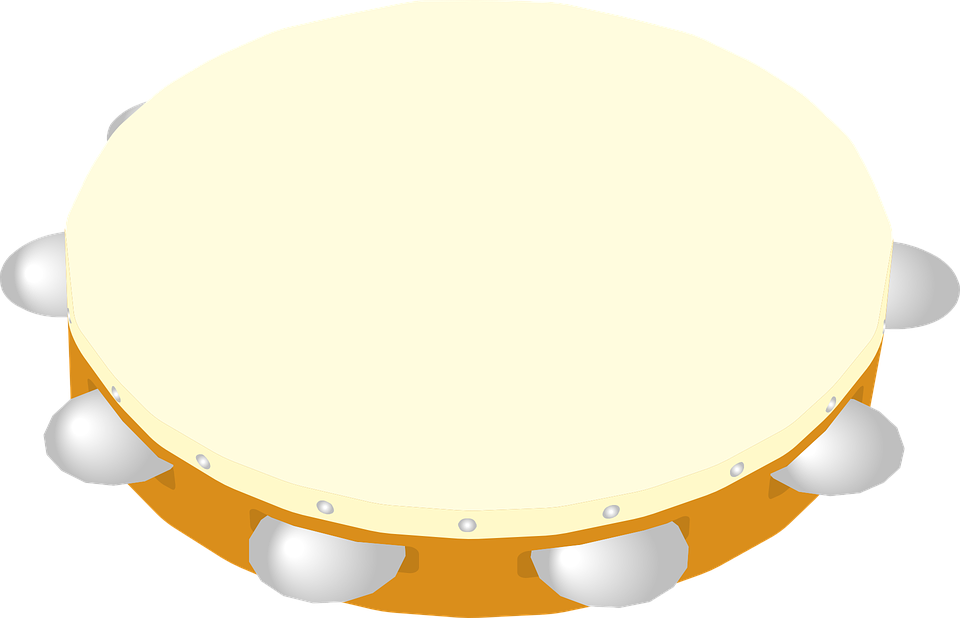 1
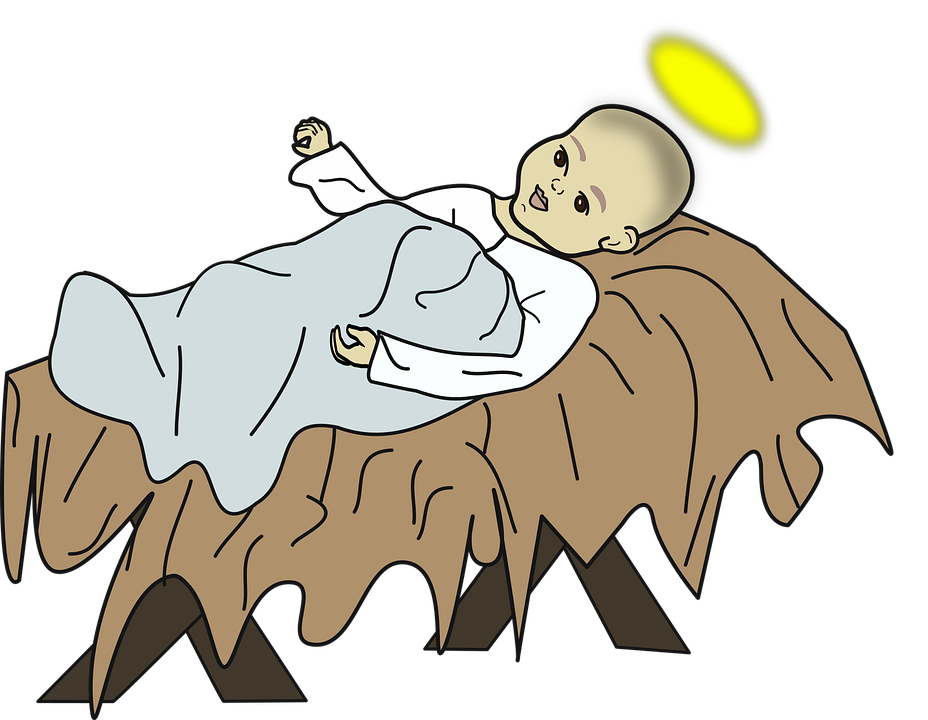 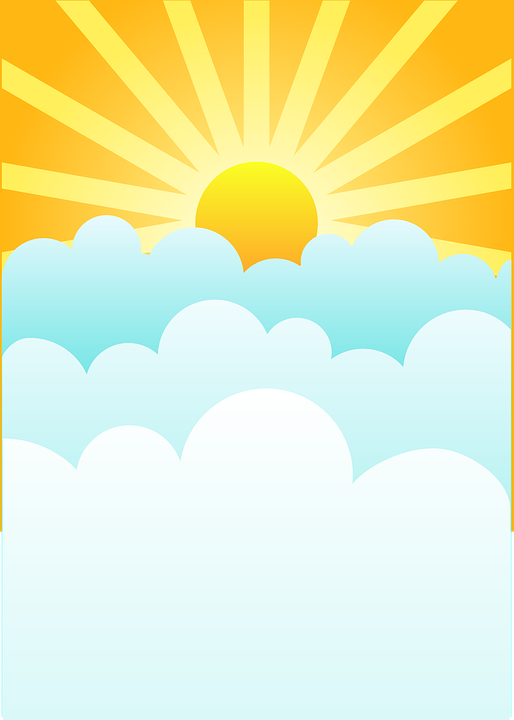 vocabulario
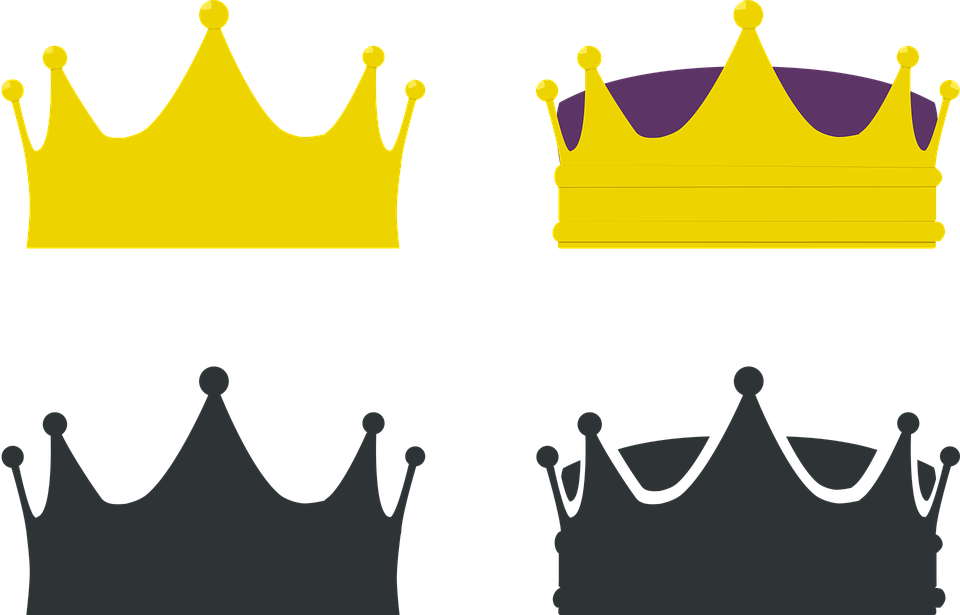 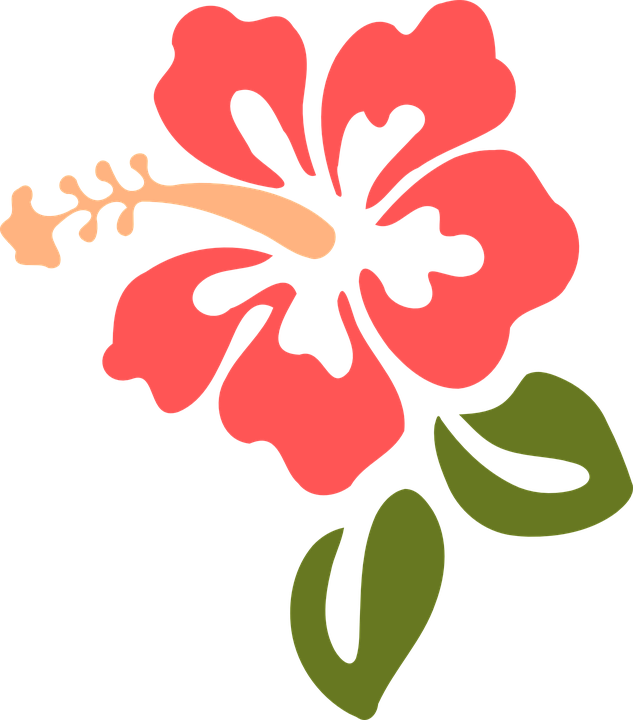 [estribillo] (chorus)
Escribe el título:
escuchar
ha nacido = s/he is born	 venid = come!
parece = s/he looks like	adorar = to worship
ha aparecido = s/he has appeared
________ de _____________
¡A cantar! 🎤 Sing along!
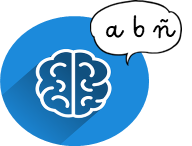 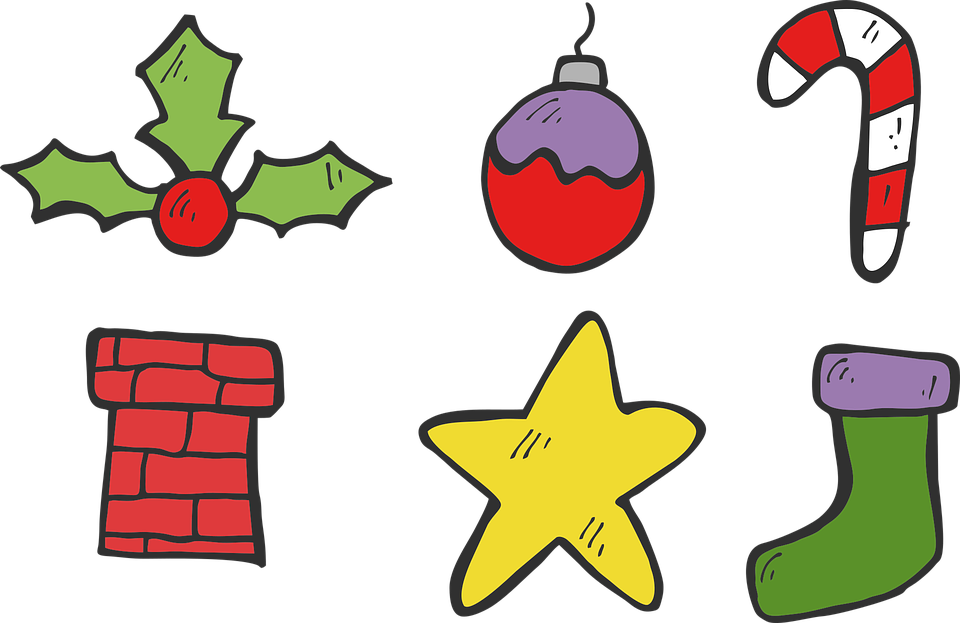 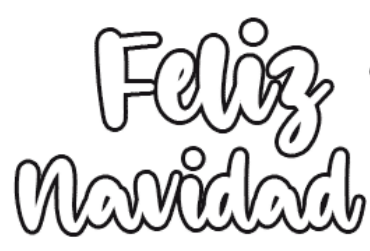 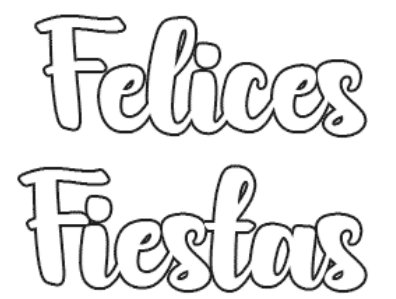 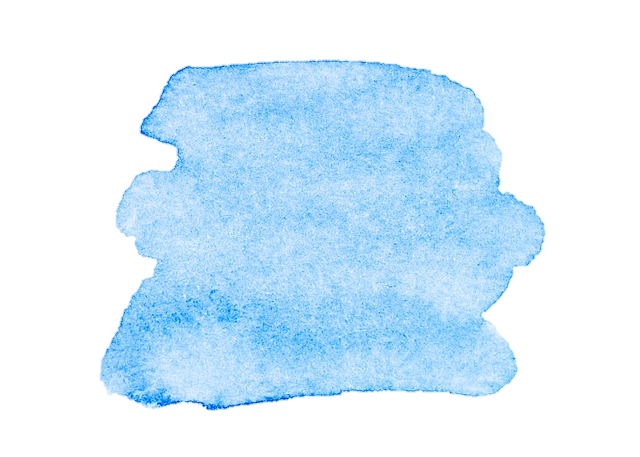 49
¡Feliz Navidad!
Azul term 1
Azul term 1 week 14
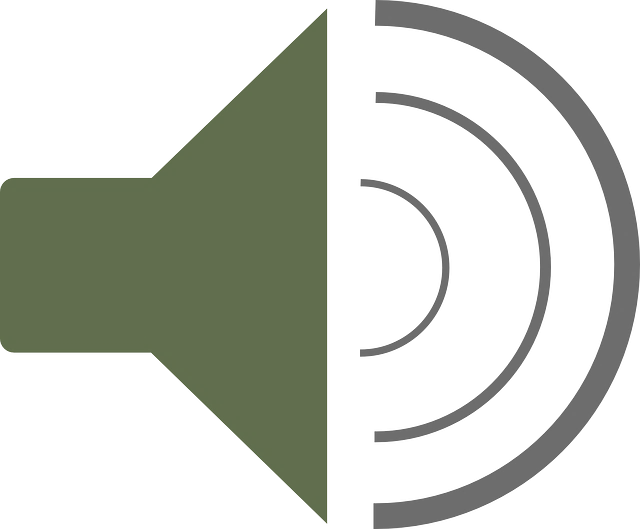 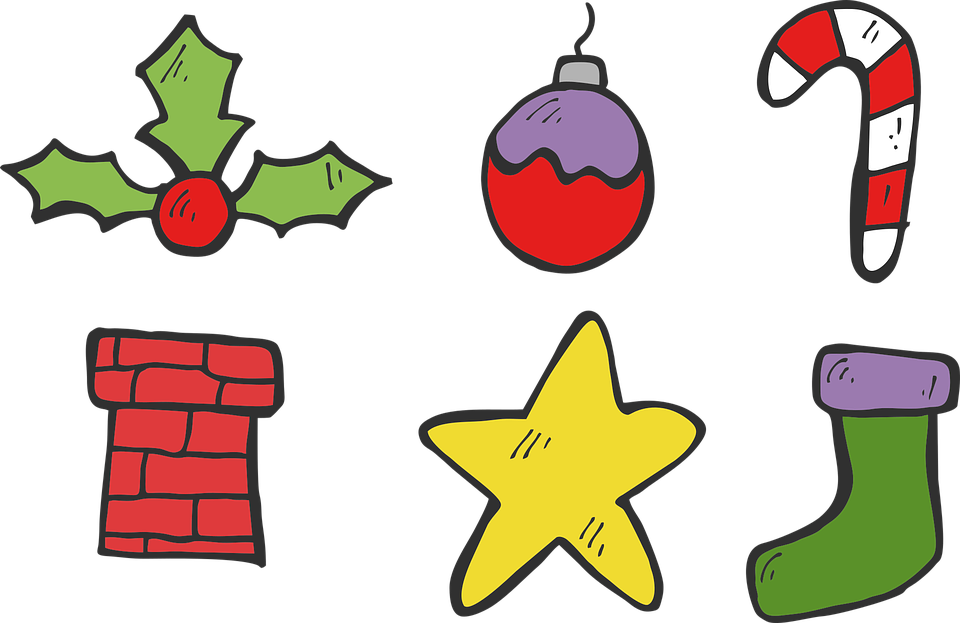 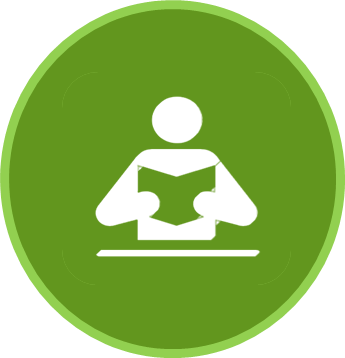 leer
A) Escucha la información sobre la celebración.
B) Ordena las imágenes en el orden del texto.
[1] En España, el 22 de diciembre hay un sorteo de lotería. 

[2] La gente ve y escucha el sorteo en la televisión y en la radio. 

[3] En la tradición, los niños del Colegio de San Ildefonso cantan los premios. 

[4] El primer premio es ‘El Gordo’ porque es muy grande. ¡Es mucho dinero!
B
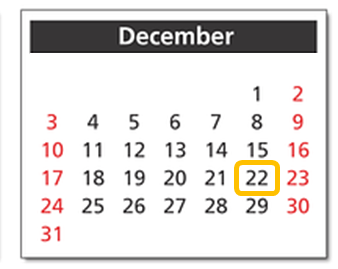 A
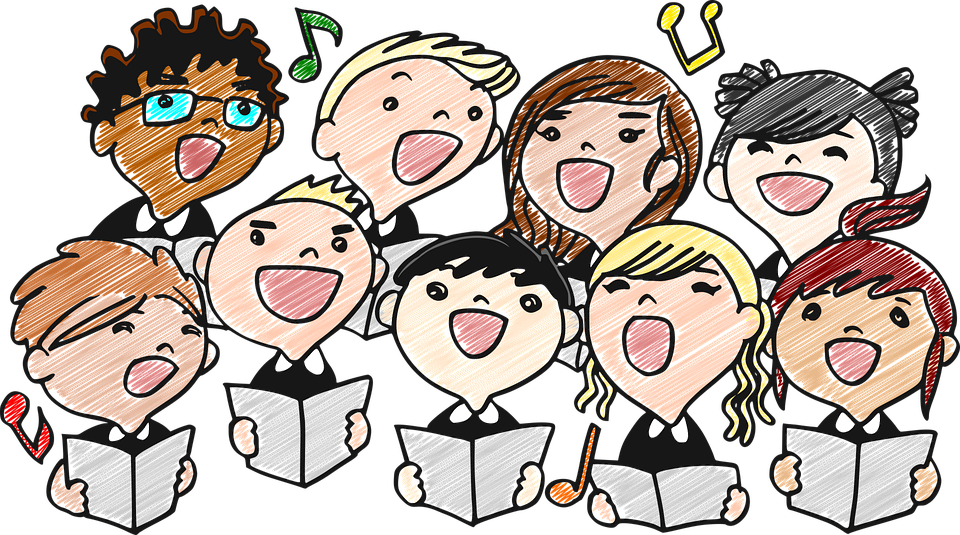 14
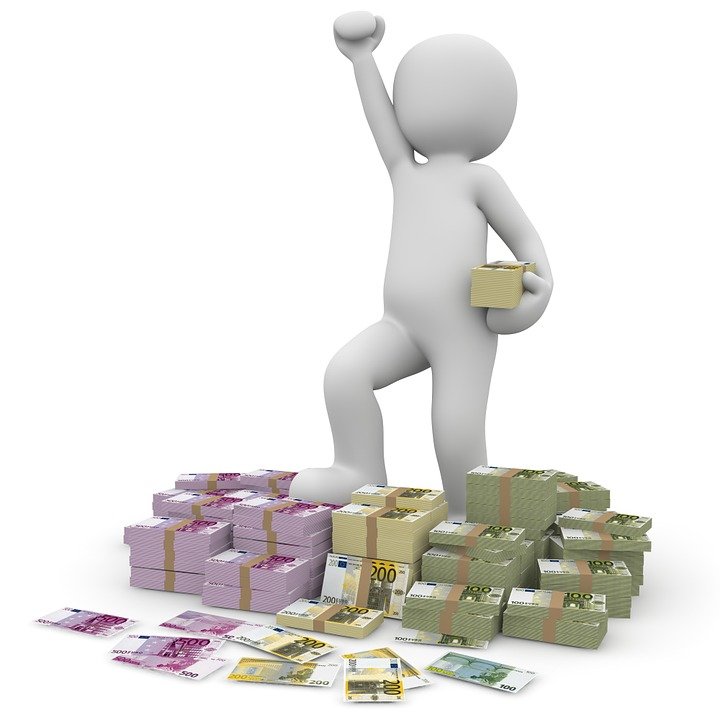 C
A
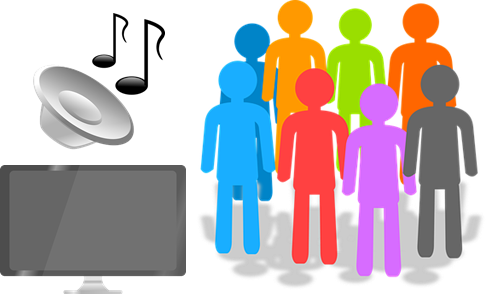 (el) sorteo = draw	 (la) lotería = lottery
(la) gente = people	 cantan = they sing
primer = first		(el) premio = prize
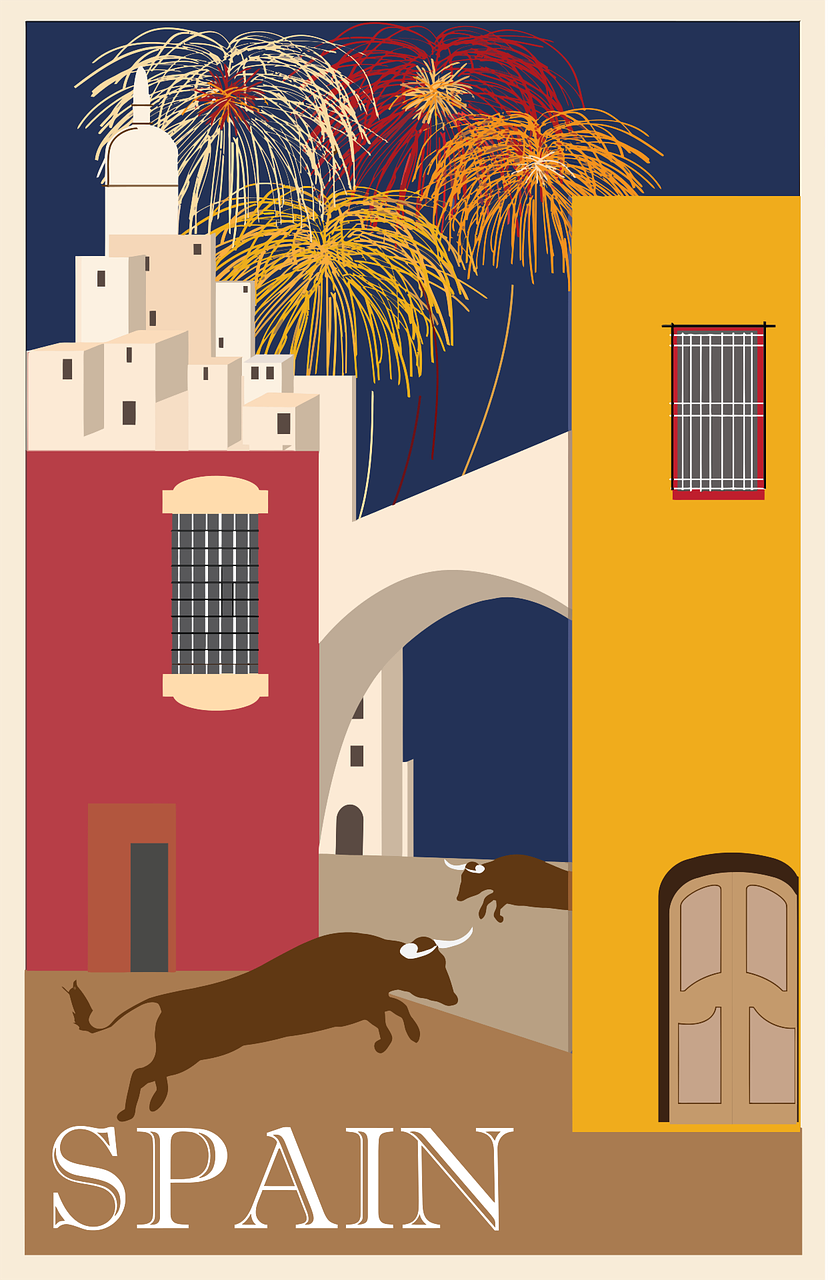 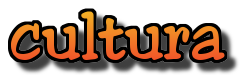 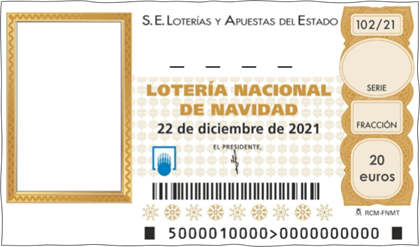 escuchar
El billete de lotería
It is traditional for families and close friends to buy the same numbers (often numbers they like!). Some families and friends buy the same number every year!
Escucha y escribe los números.
(el) billete = ticket
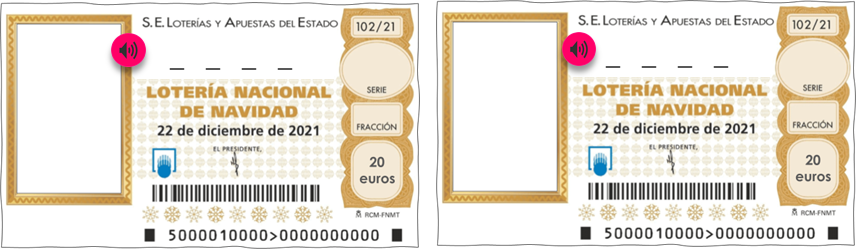 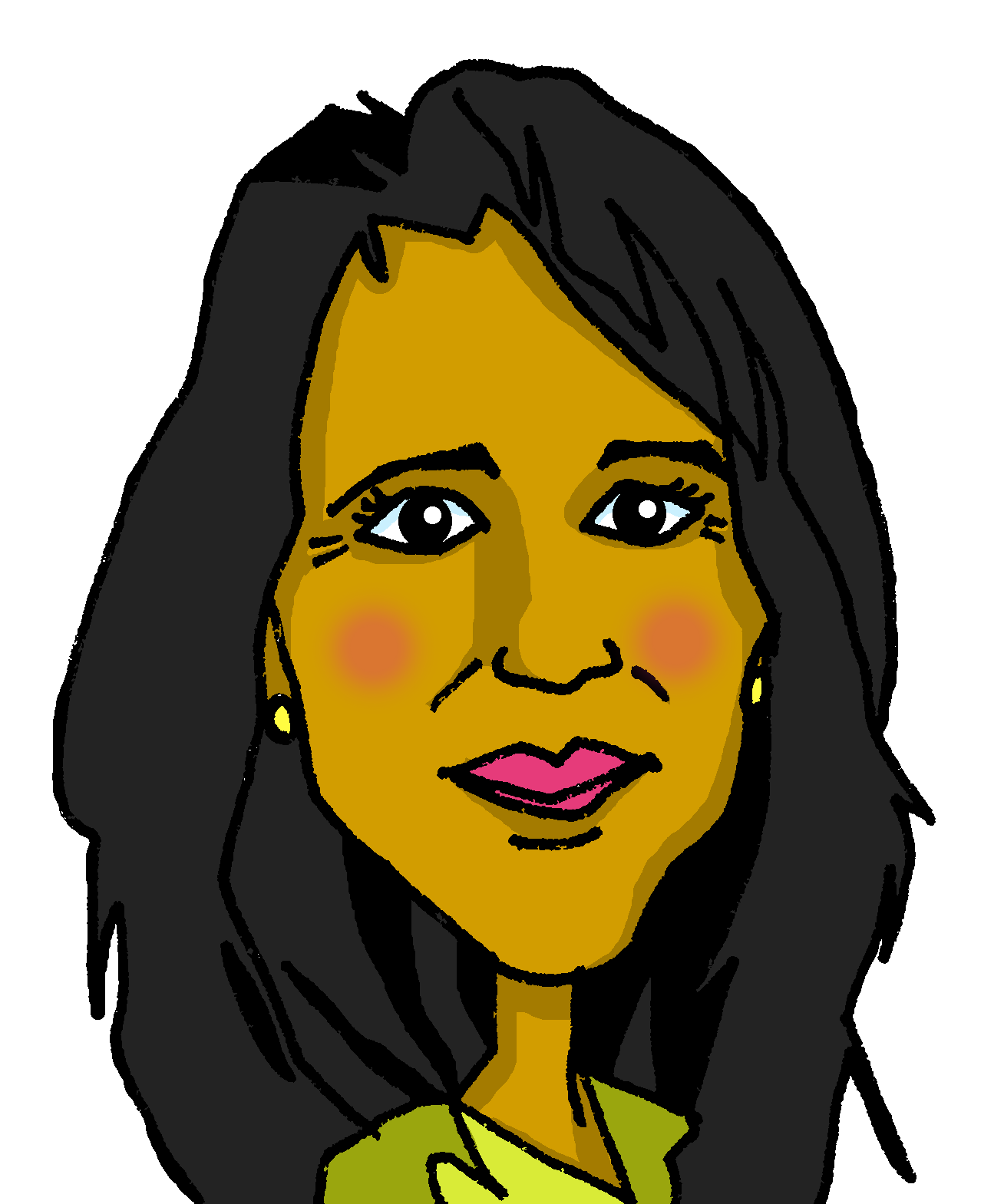 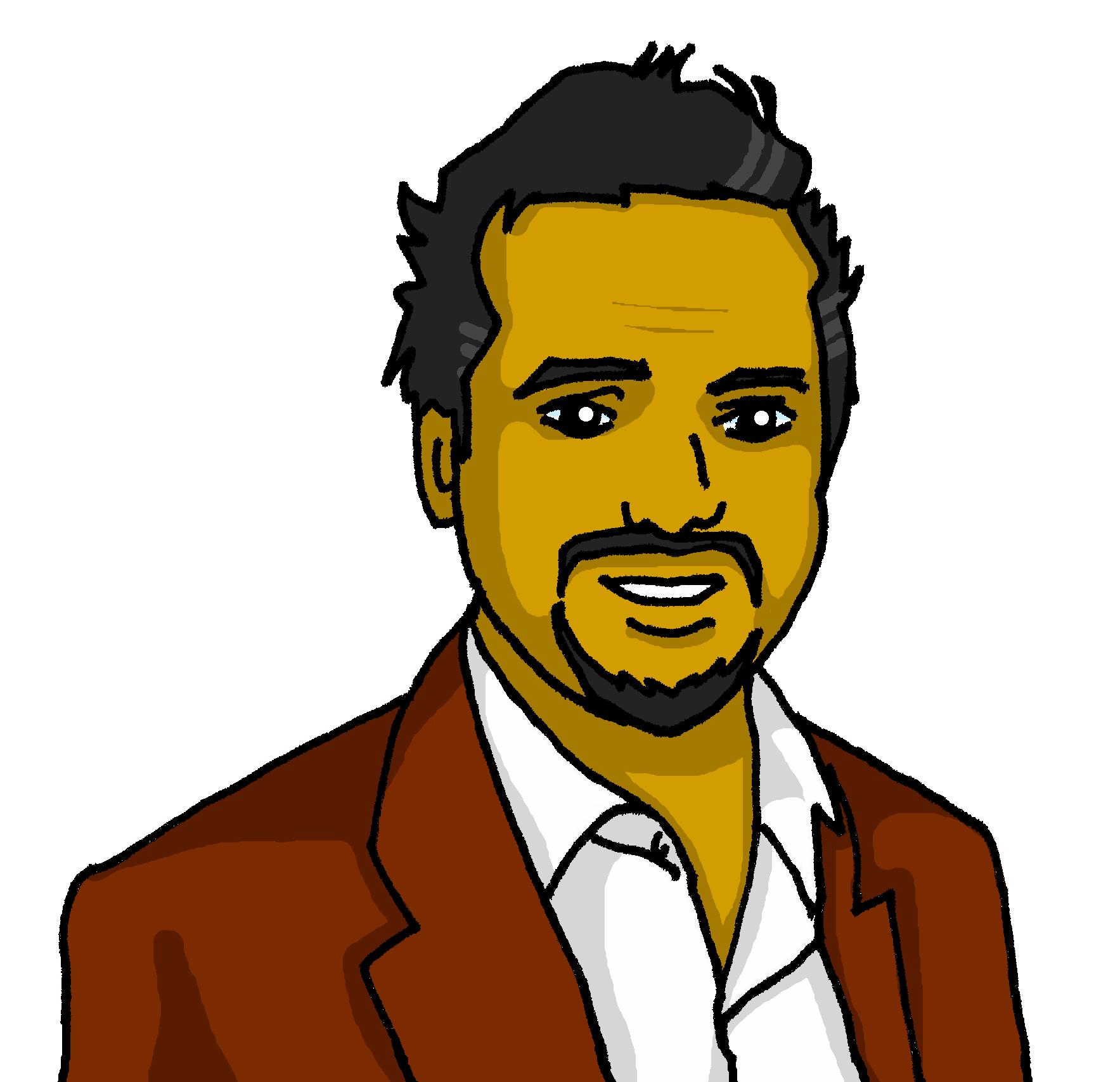 Mi billete tiene mis números favoritos.
Tengo un billete para mi hermana Marisol también.
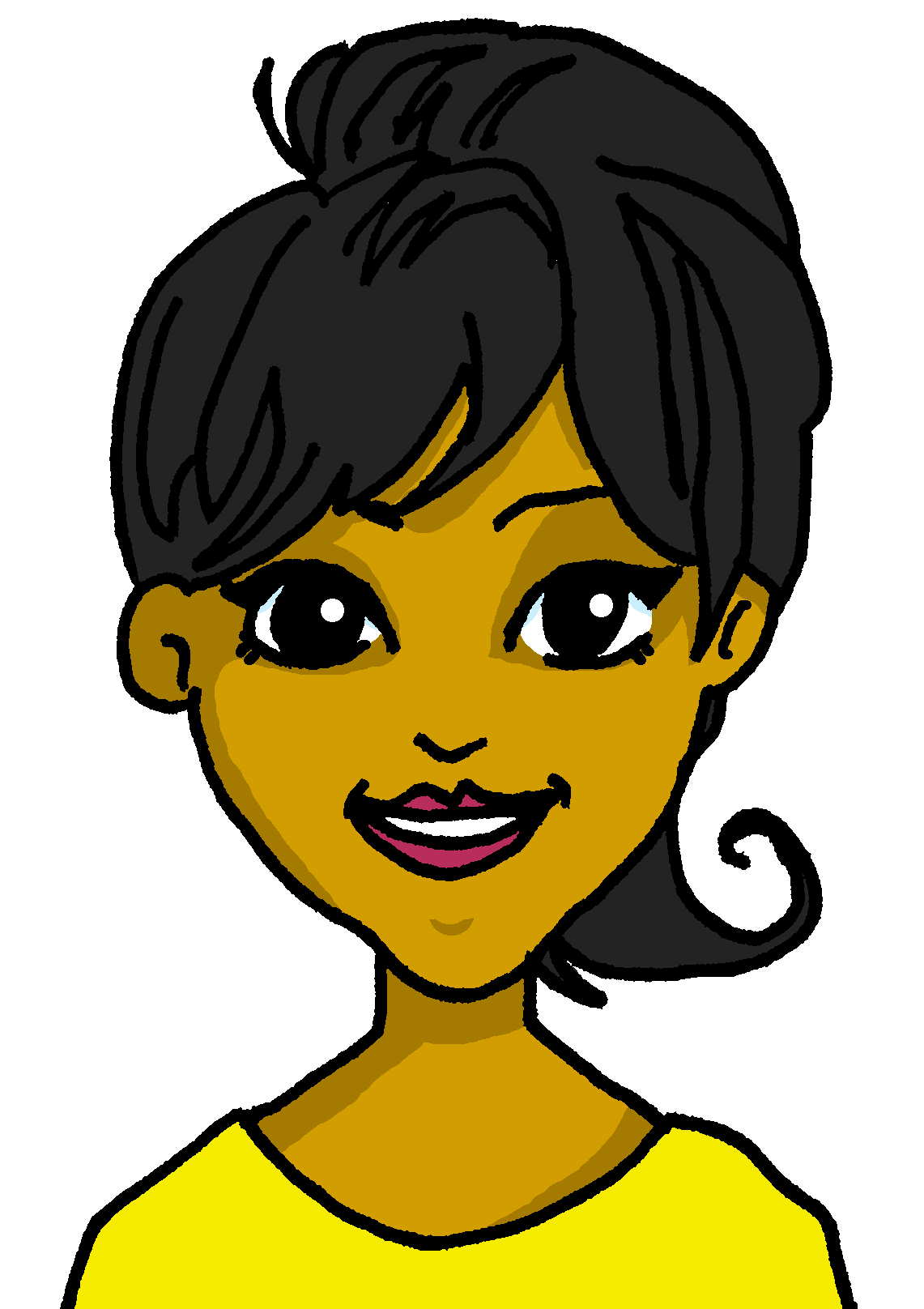 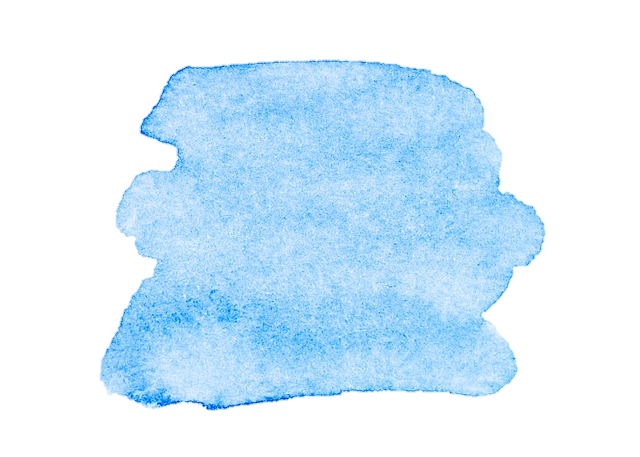 50
¡Feliz Navidad!
Azul term 1
Azul term 1 week 14
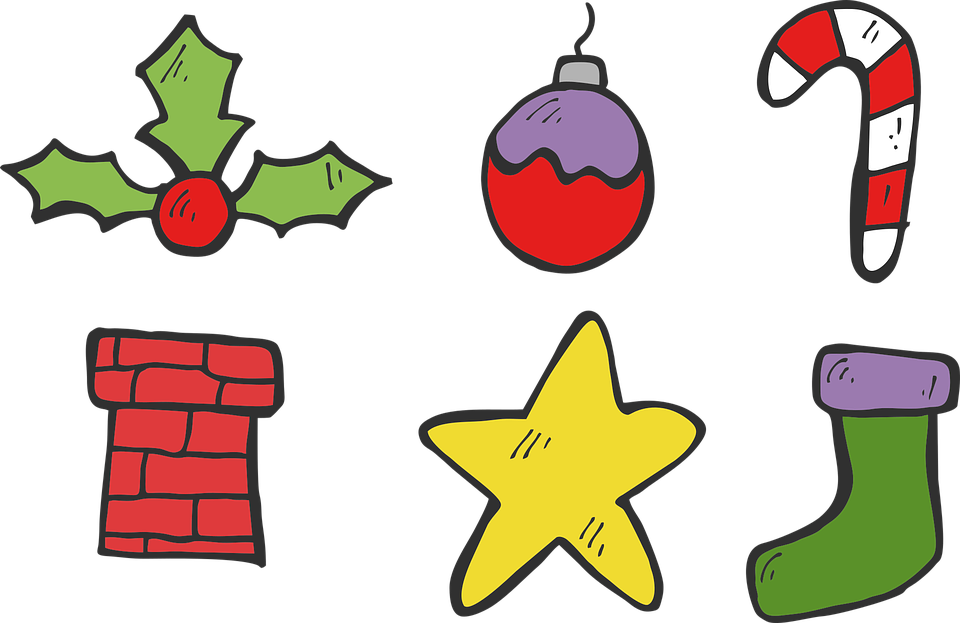 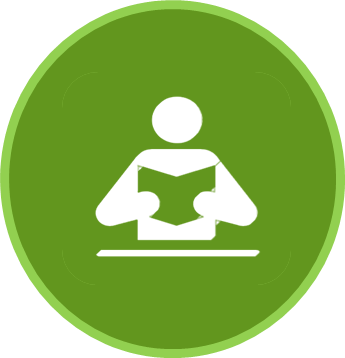 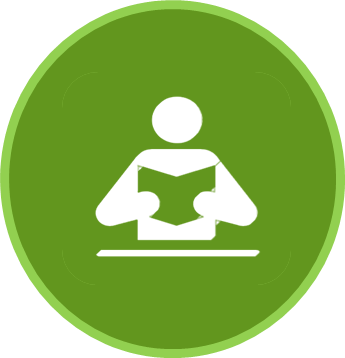 leer
leer
Empareja el vocabulario.
El diseño es diferente cada
año, con decoración de Navidad.
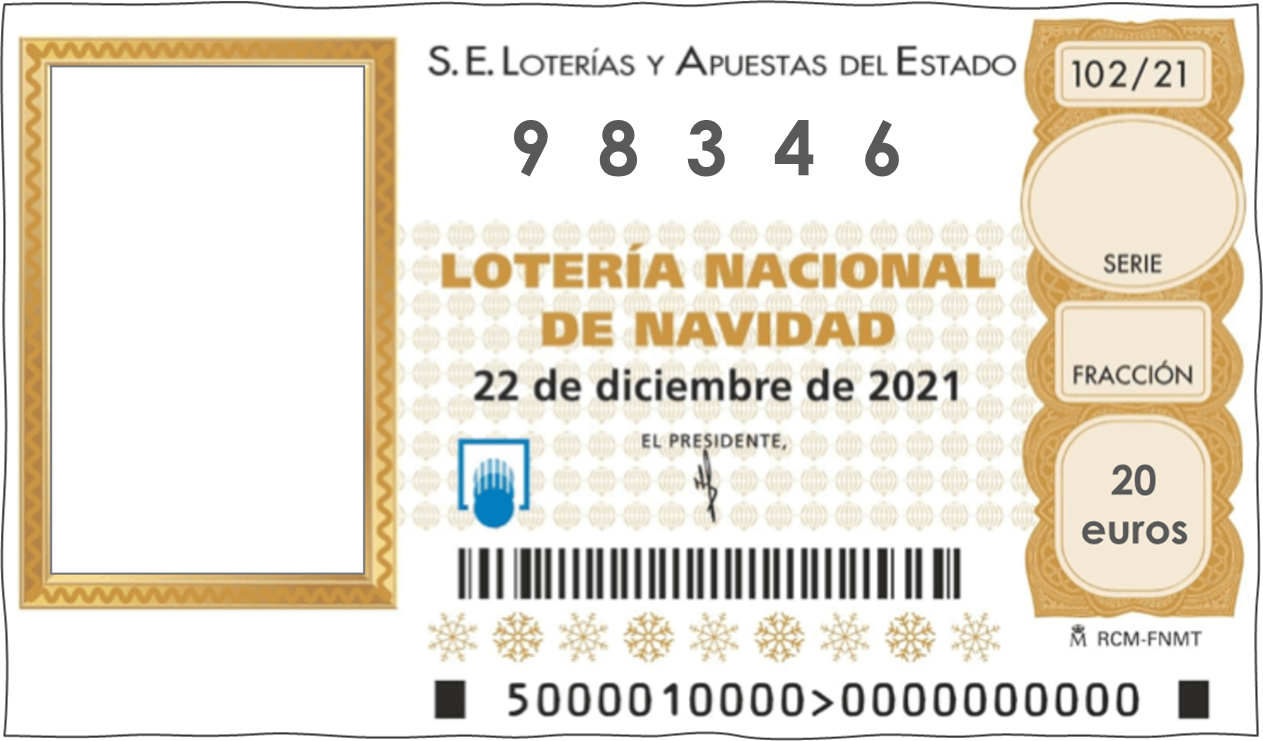 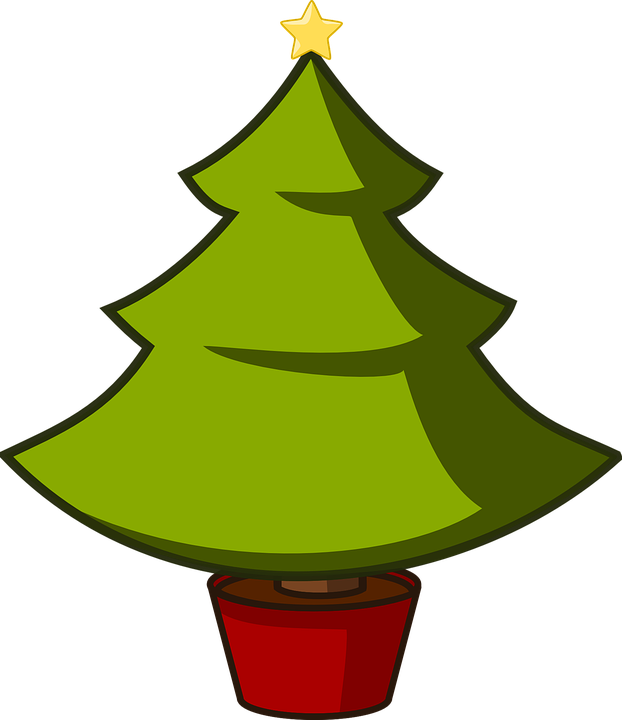 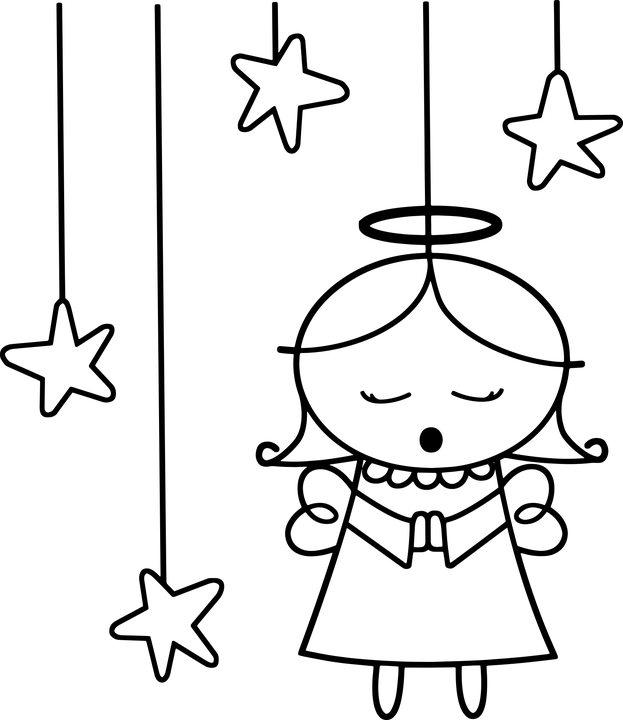 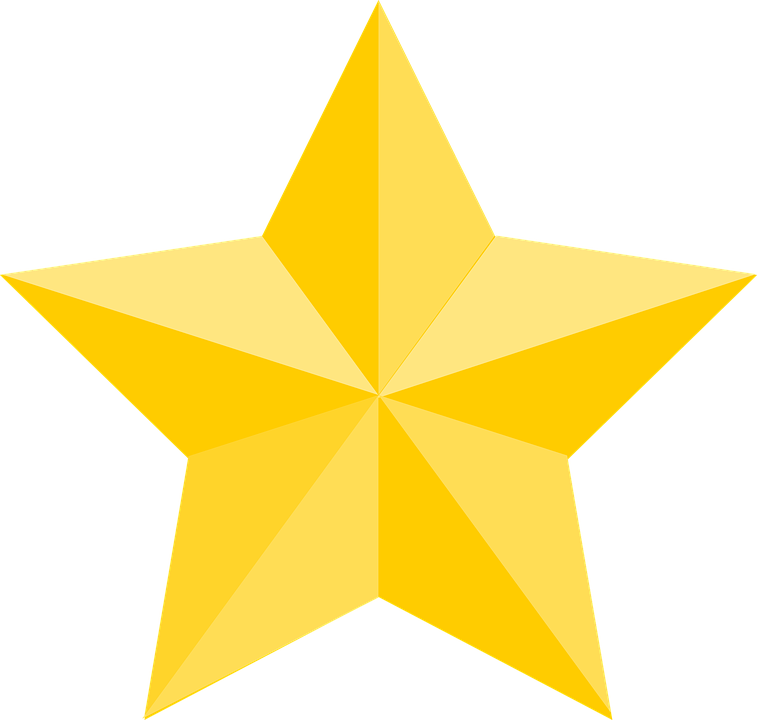 14
una estrella		un árbol	
una bola de navidad 	
un ángel	un portal de belén
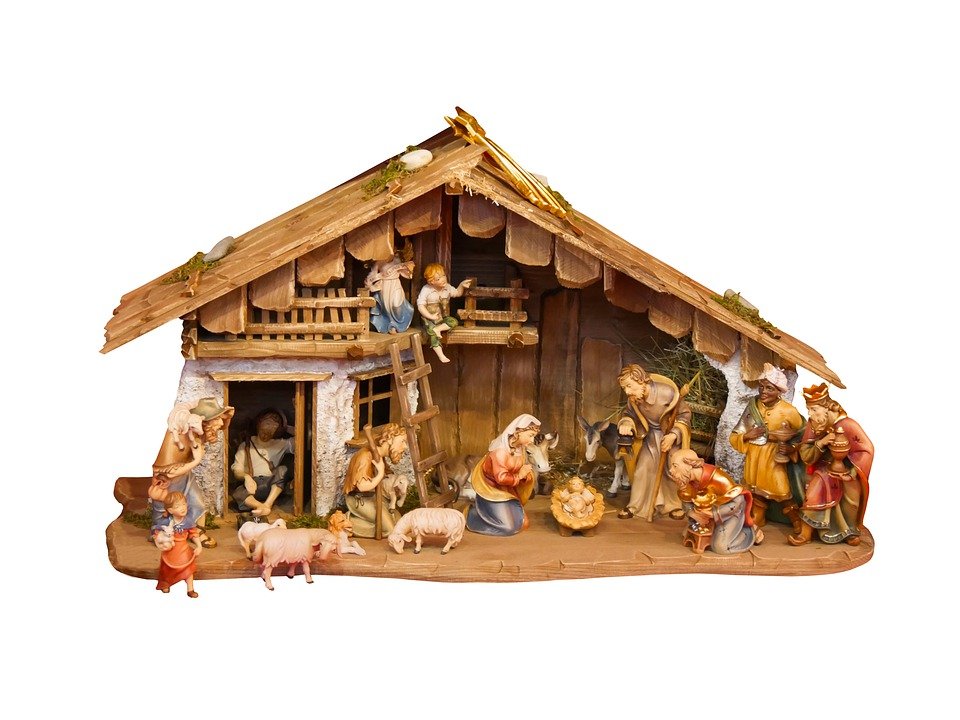 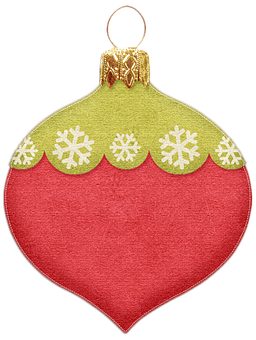 A ¿Cómo es el billete? Completa el texto.
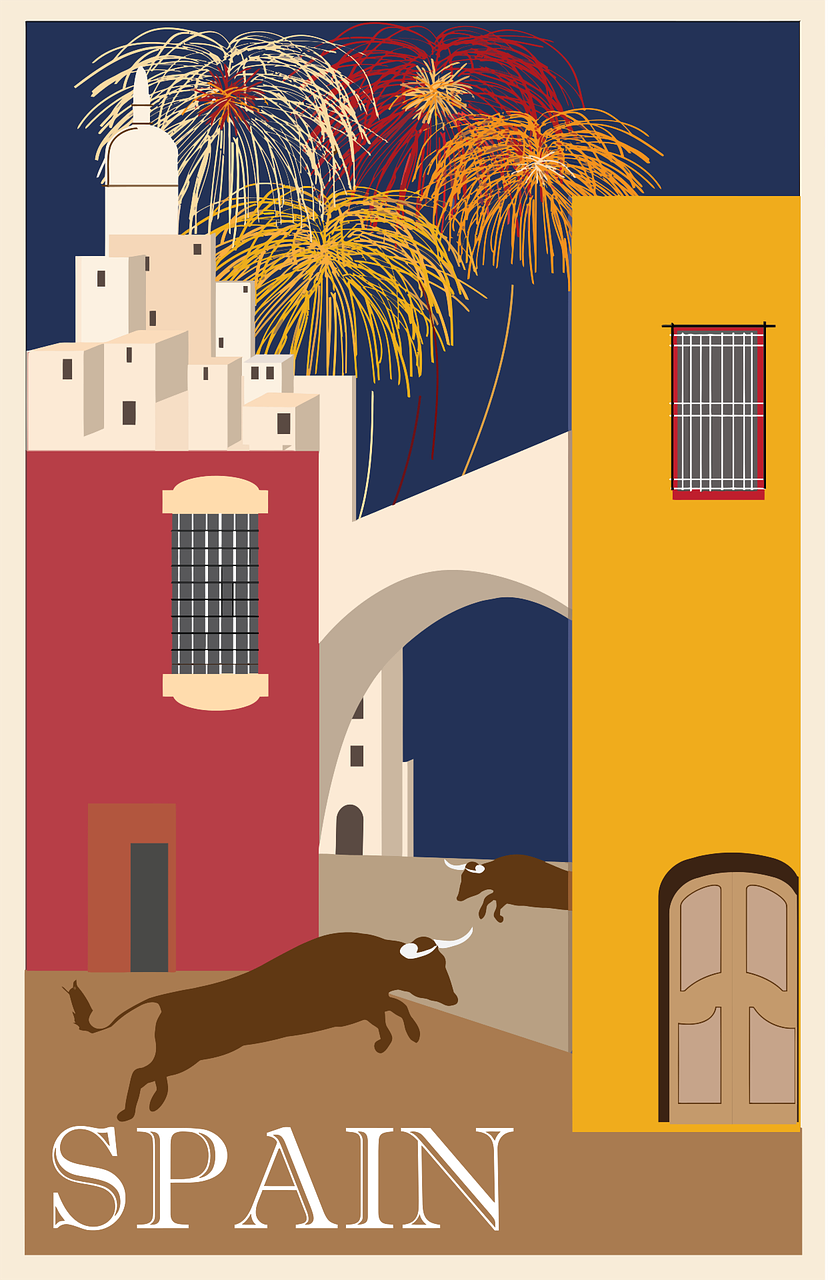 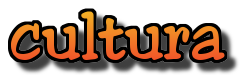 El billete  tiene el número siete, ocho, tres, y seis.
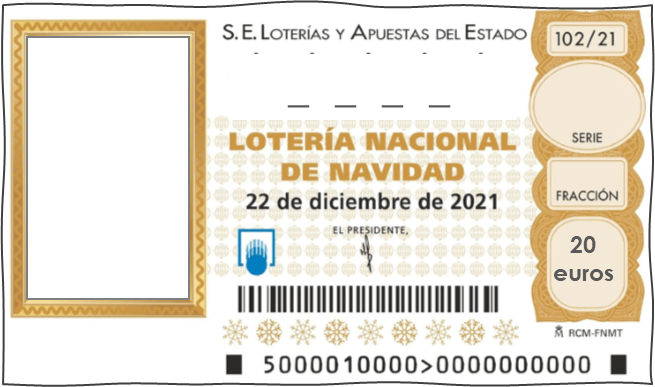 El diseño tiene un árbol pequeño, dos bolas rojas y   una estrella amarilla.
B Dibuja el diseño 🖌 .
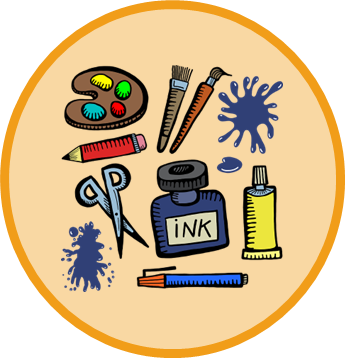 crear
A ¡Tu turno! Diseña tu billete de lotería.
B Describe tu billete.
Mi billete  [has]  el número [______], [______], [______] and  [______] .
Mi diseño [has] …
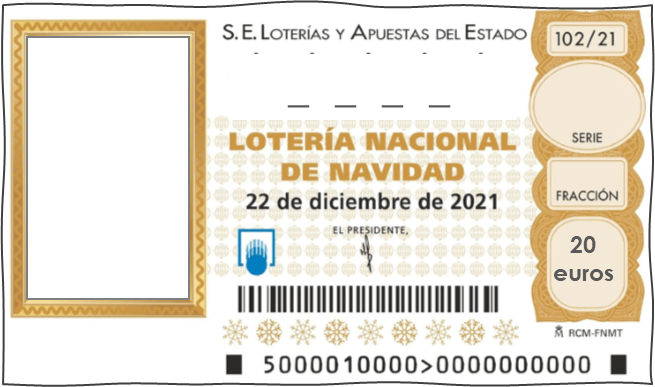 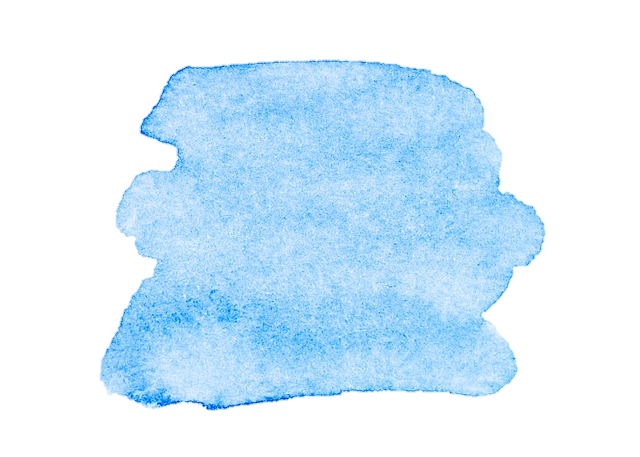 51
¦
¦
¦
¦
¦
¦
¦
¦
¦
¦
¦
¦
¦
¦
¦
¦
¦
¦
¦
¦
¦
¦
¦
¦
¦
¦
¦
¦
¦
¦
¦
¦
¦
¦
¦
Azul term 1
Azul term 1 week 14 - materials
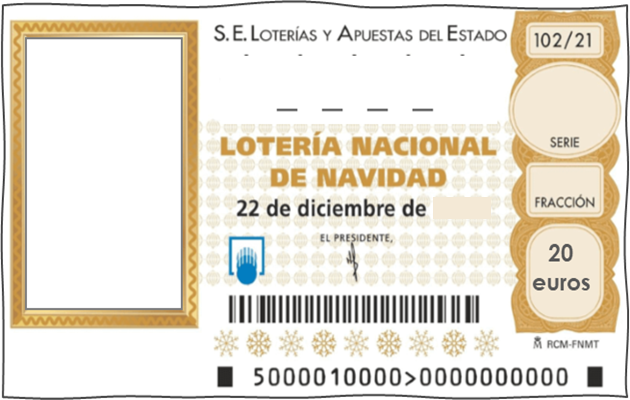 Mi billete  ________ el número ________, ________, ________ y ________. Mi diseño____________________________________ ______________________________________________
_____________________________________________________________________________________
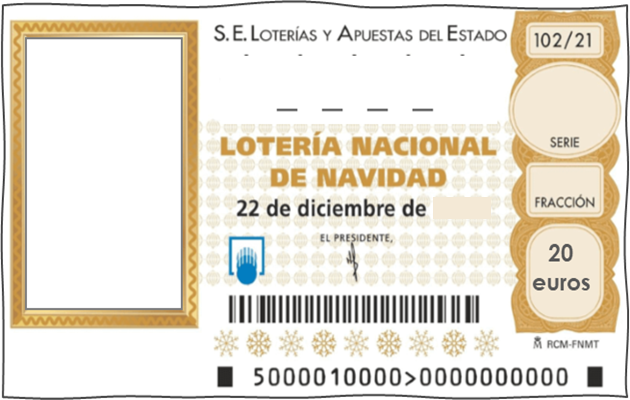 Mi billete  ________ el número ________, ________, ________ y ________. Mi diseño____________________________________ ______________________________________________
_____________________________________________________________________________________
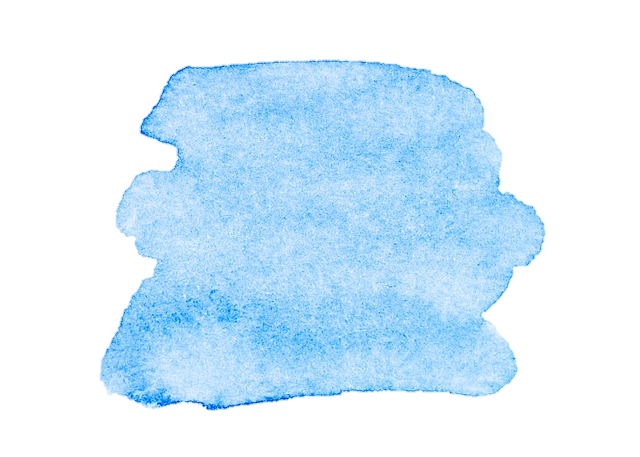 52